IRS R2 LISS IV 15-01-2019
IRS R2 LISS IV 09-11-2017
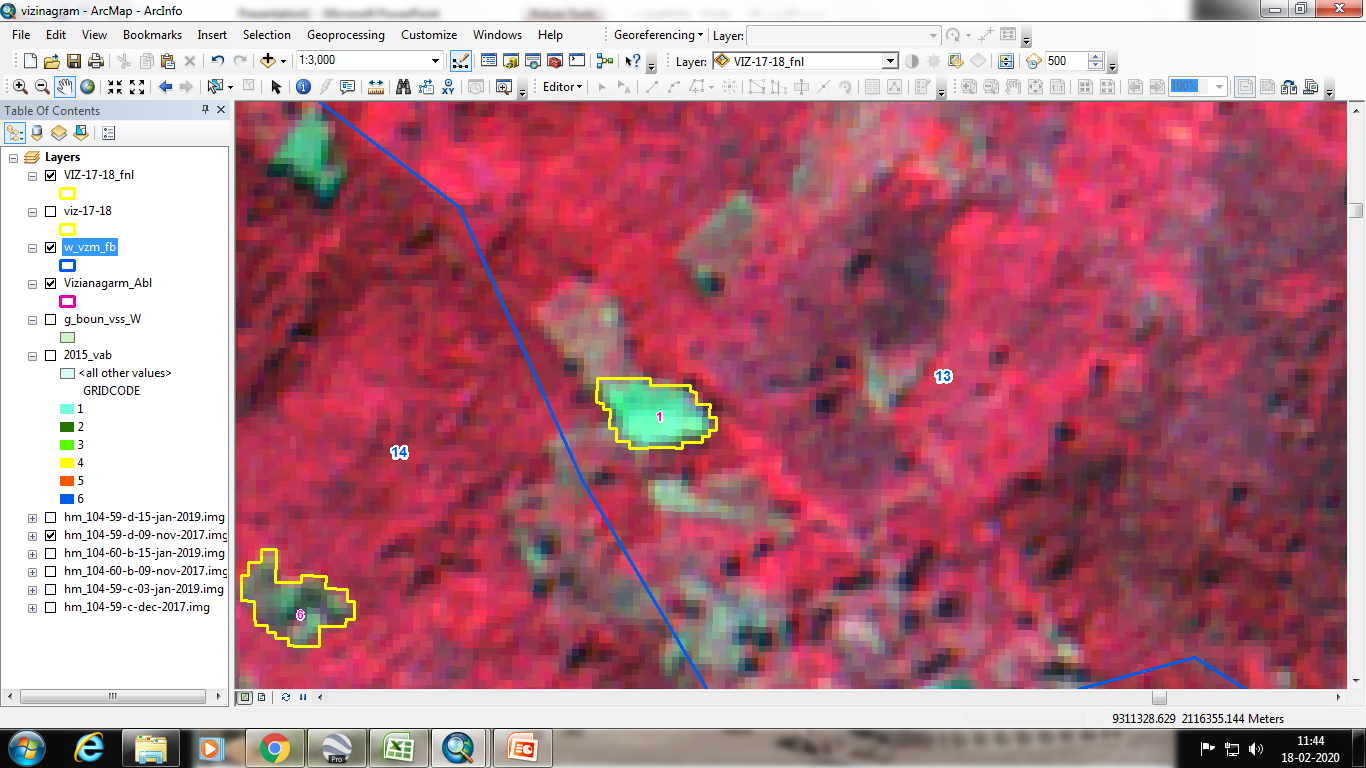 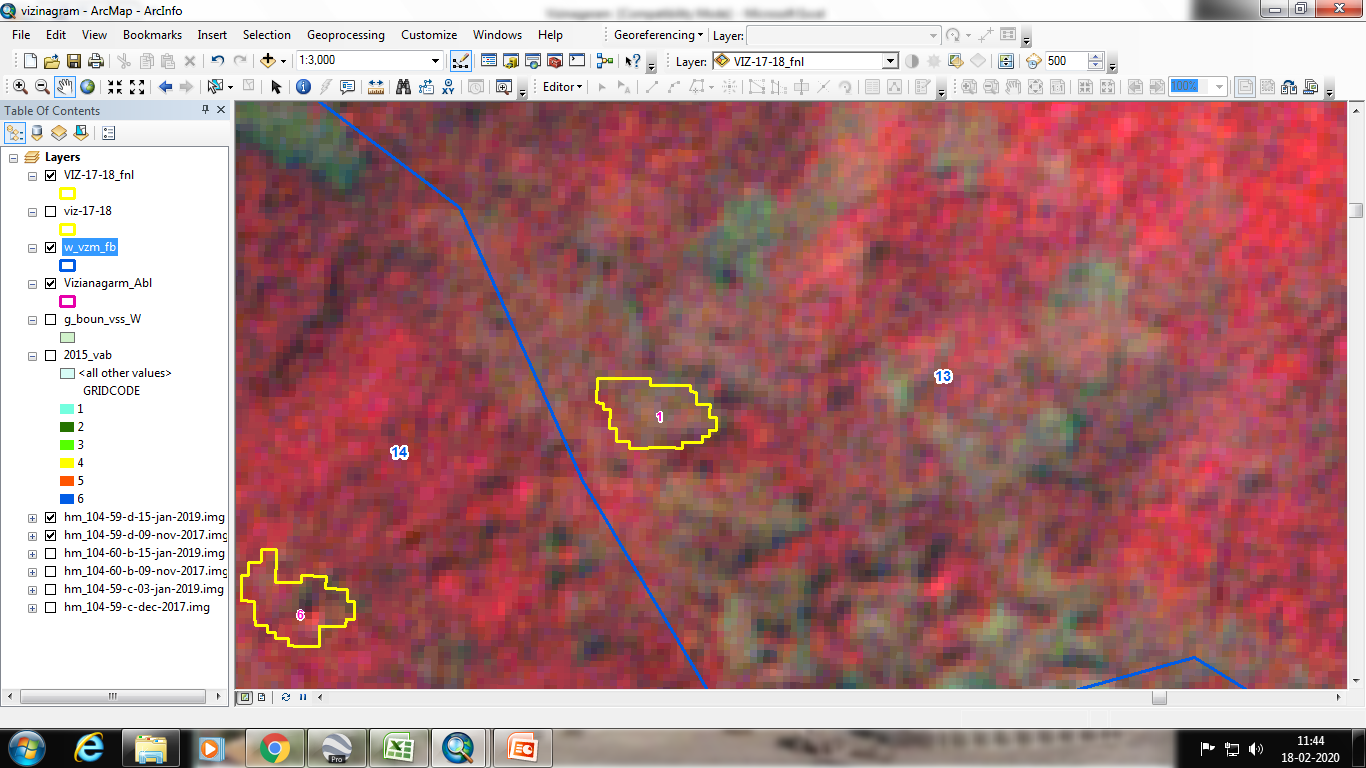 IRS R2 LISS IV 15-01-2019
IRS R2 LISS IV 09-11-2017
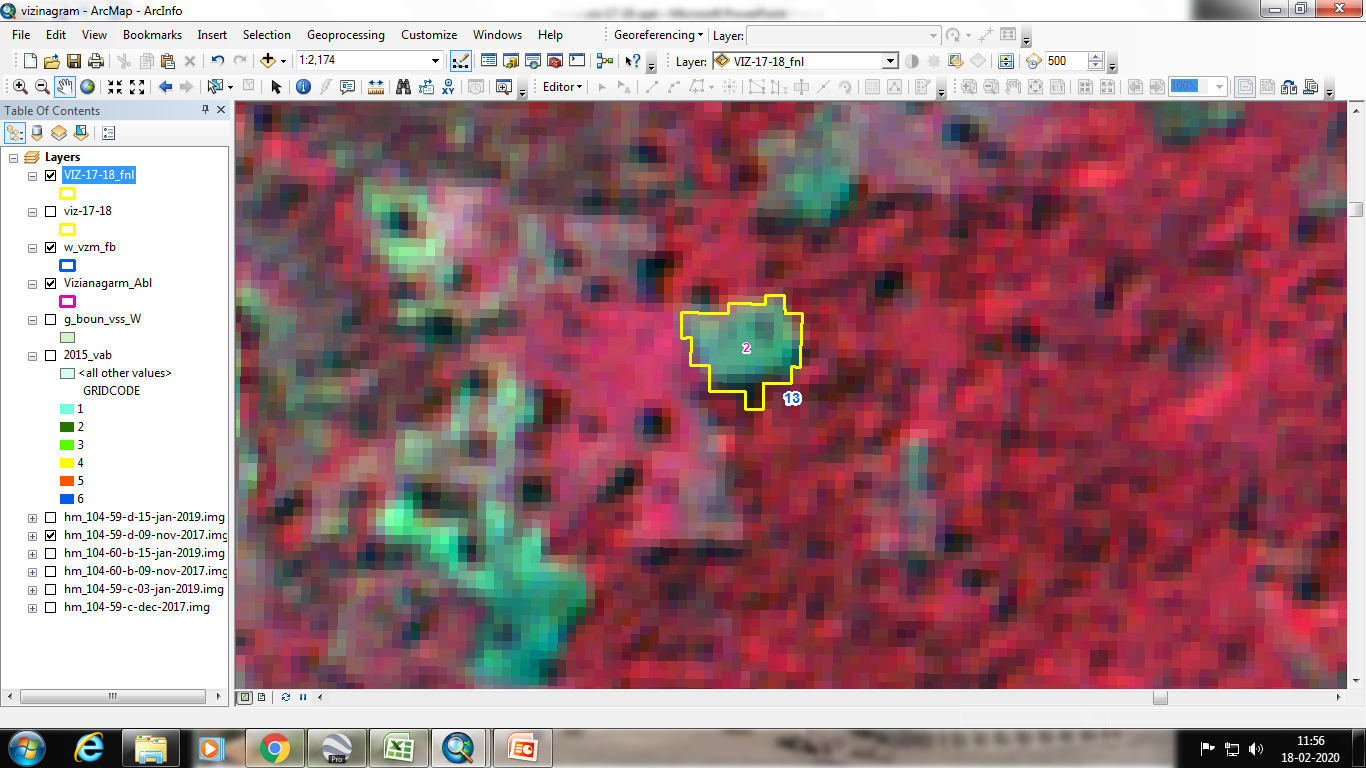 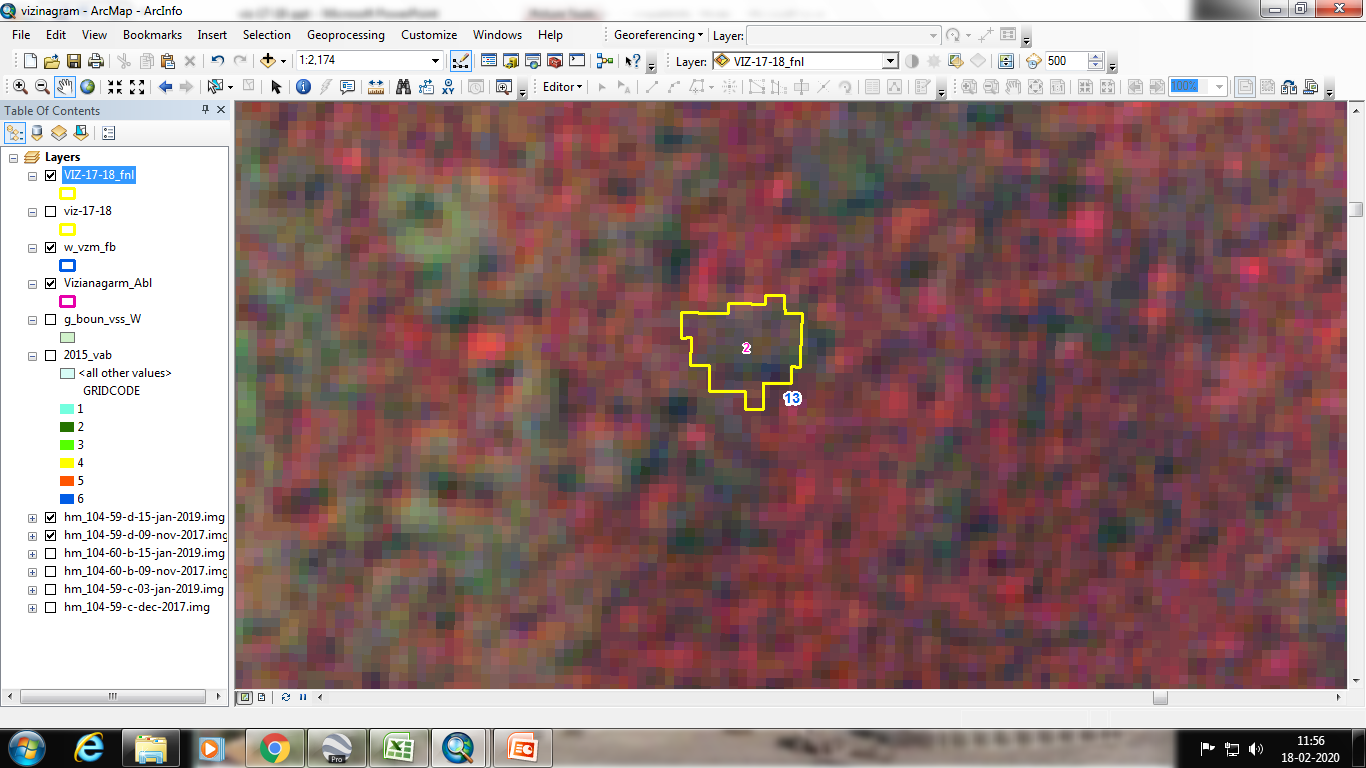 IRS R2 LISS IV 15-01-2019
IRS R2 LISS IV 09-11-2017
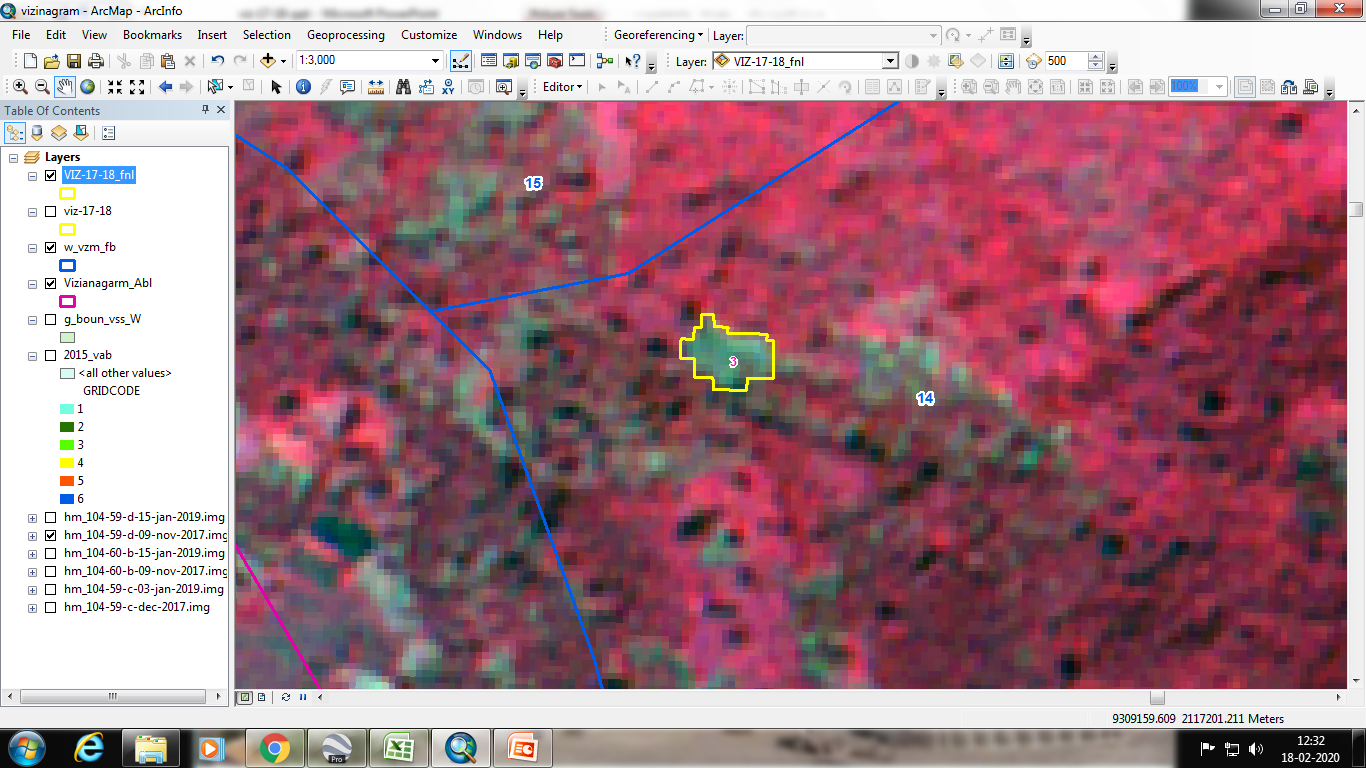 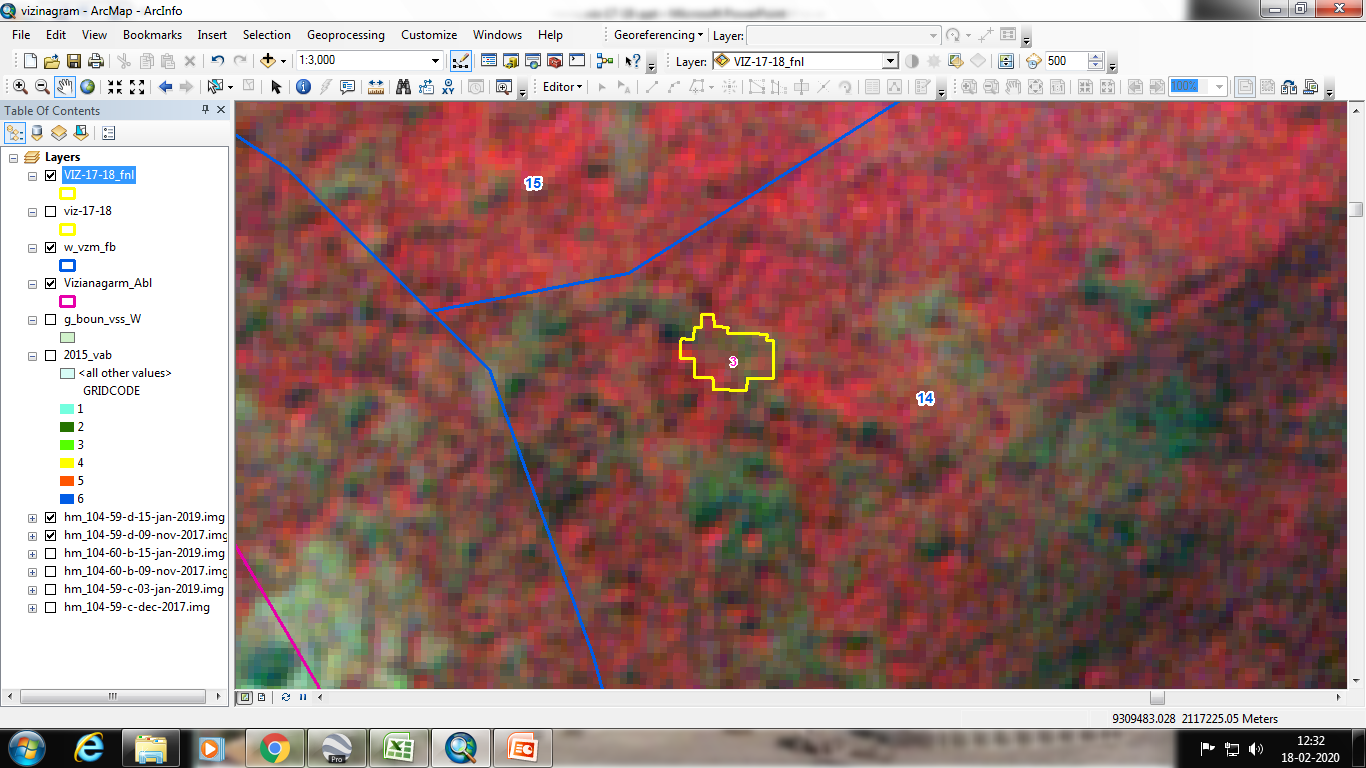 IRS R2 LISS IV 15-01-2019
IRS R2 LISS IV 09-11-2017
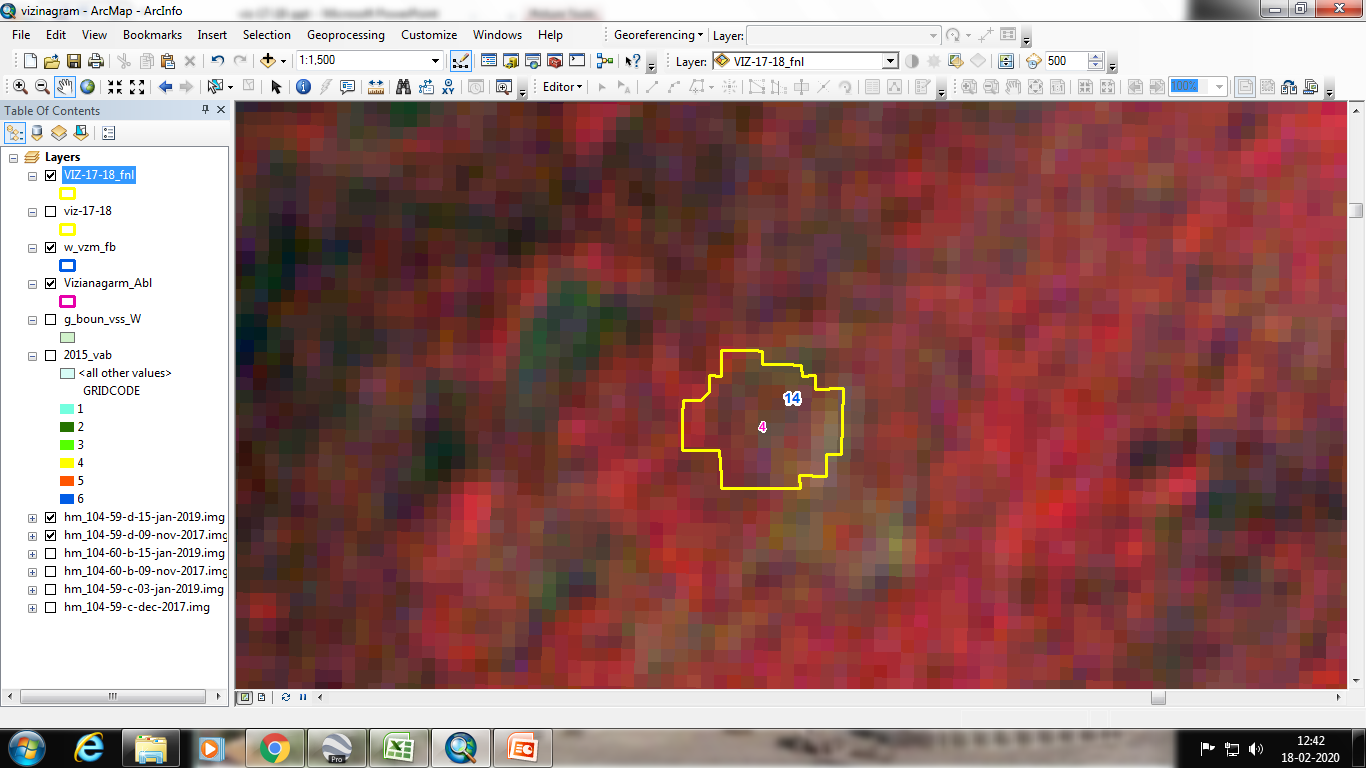 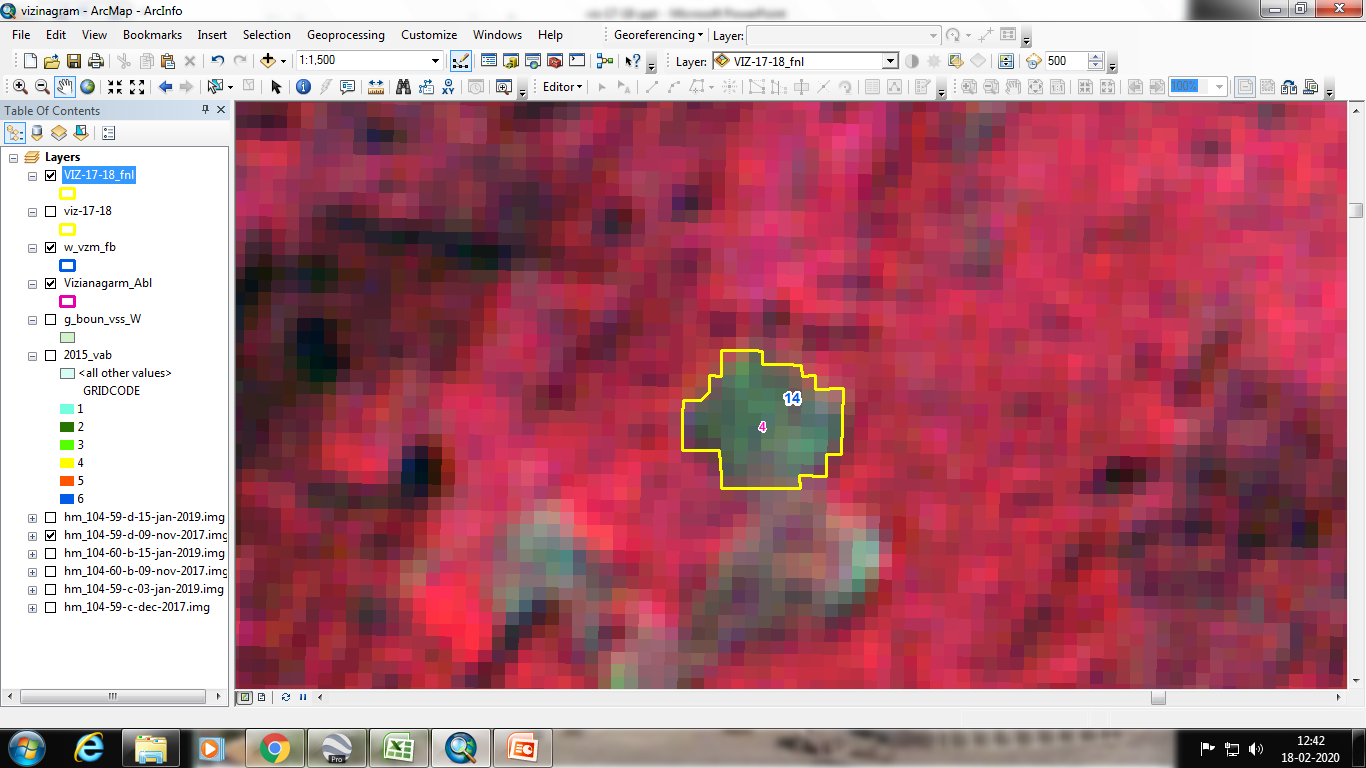 IRS R2 LISS IV 15-01-2019
IRS R2 LISS IV 09-11-2017
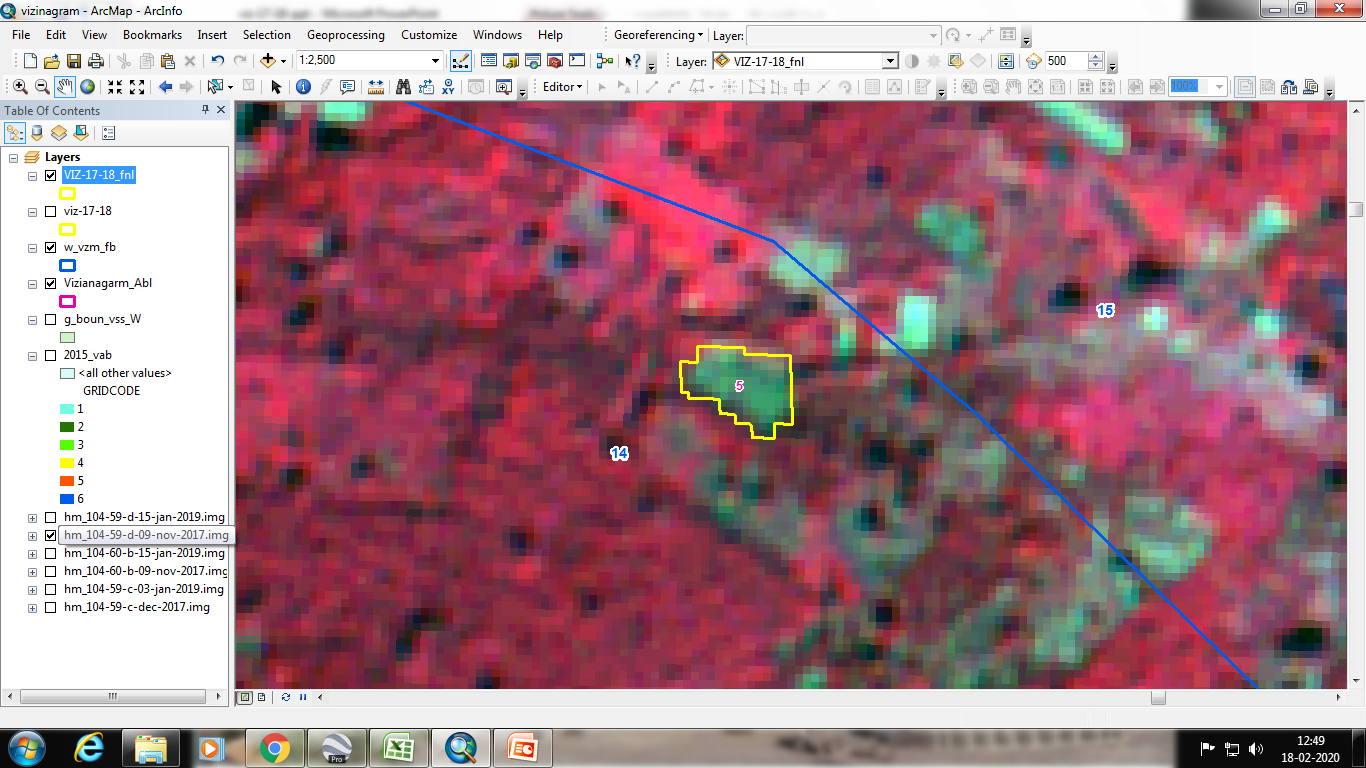 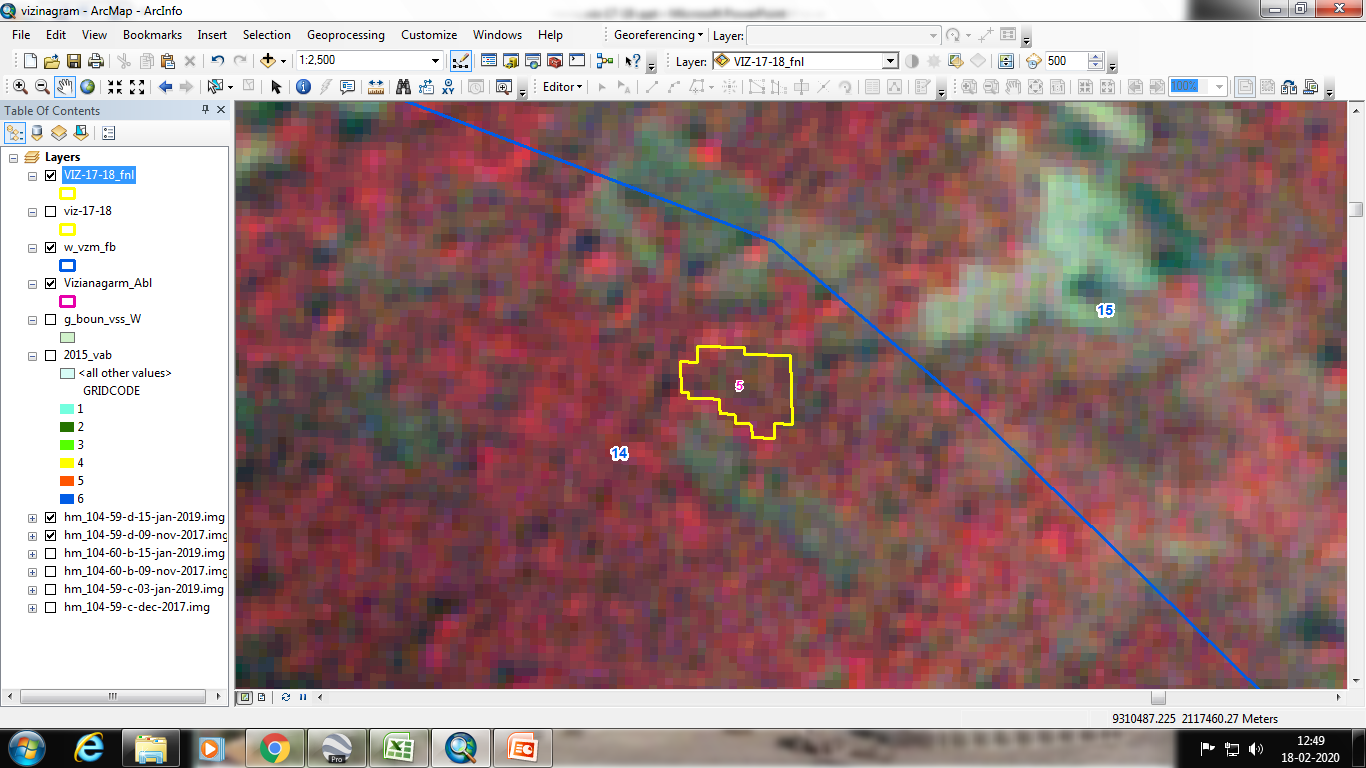 IRS R2 LISS IV 15-01-2019
IRS R2 LISS IV 09-11-2017
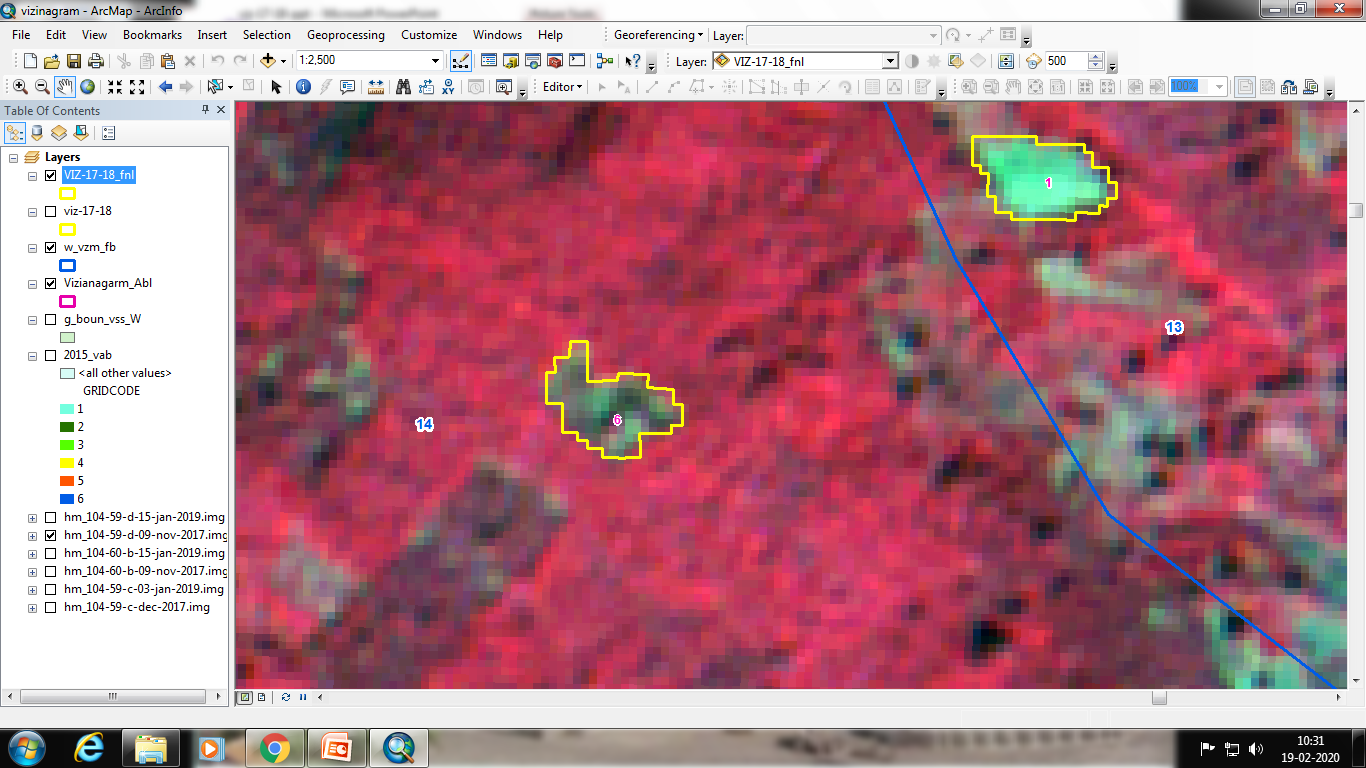 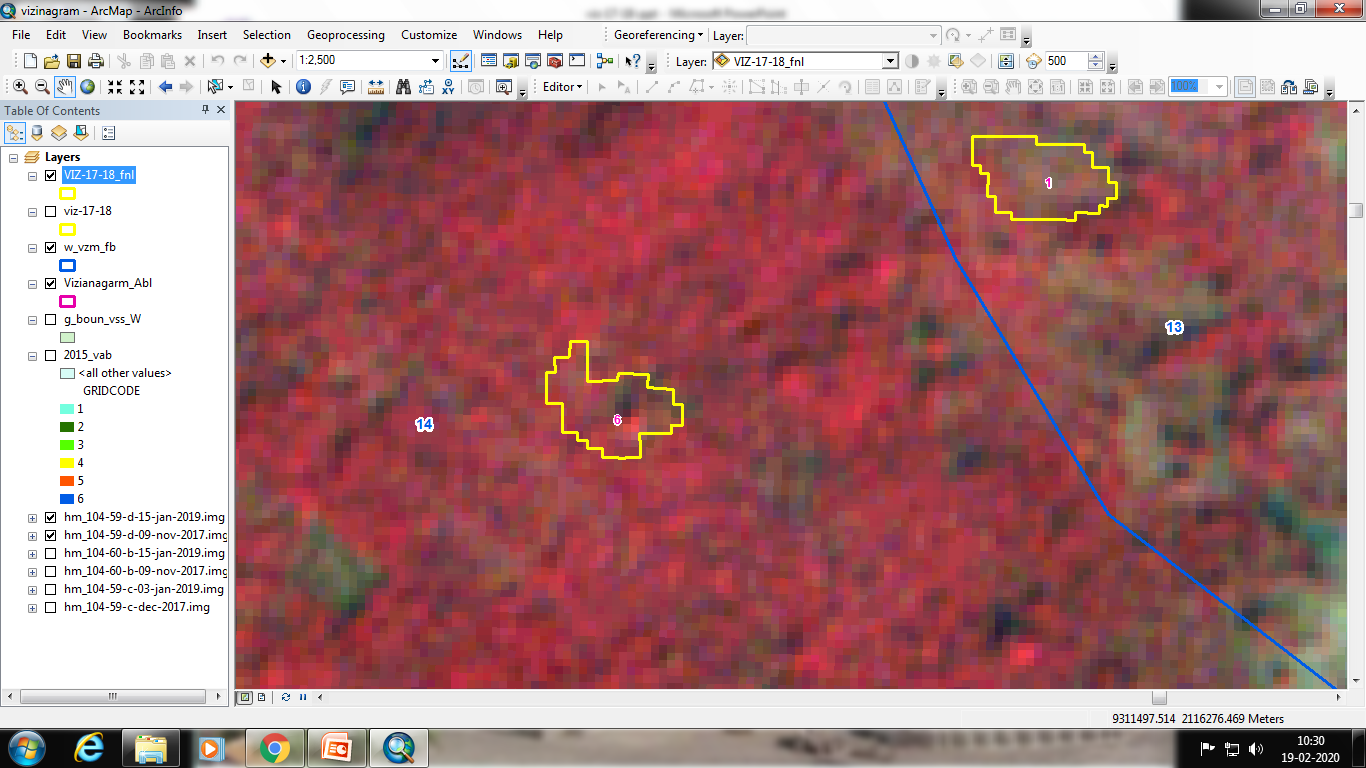 IRS R2 LISS IV 15-01-2019
IRS R2 LISS IV 09-11-2017
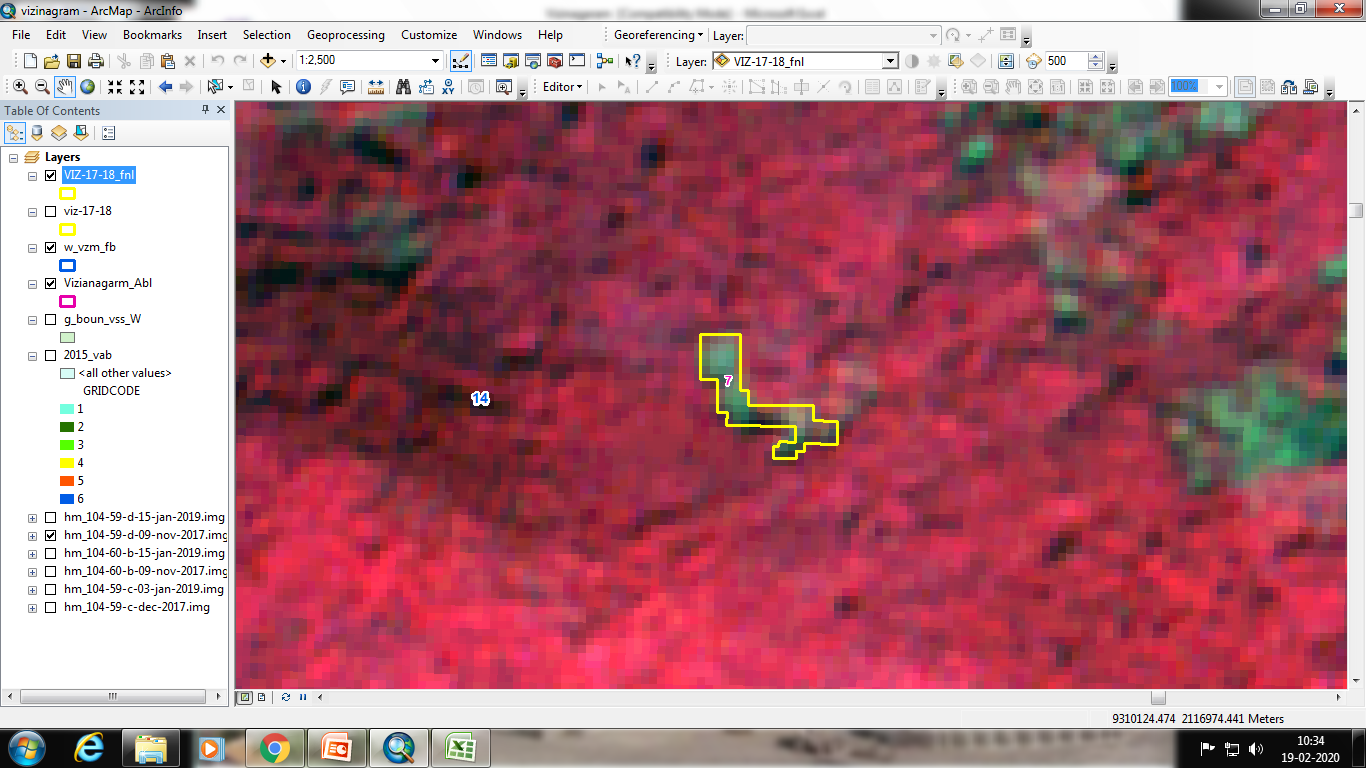 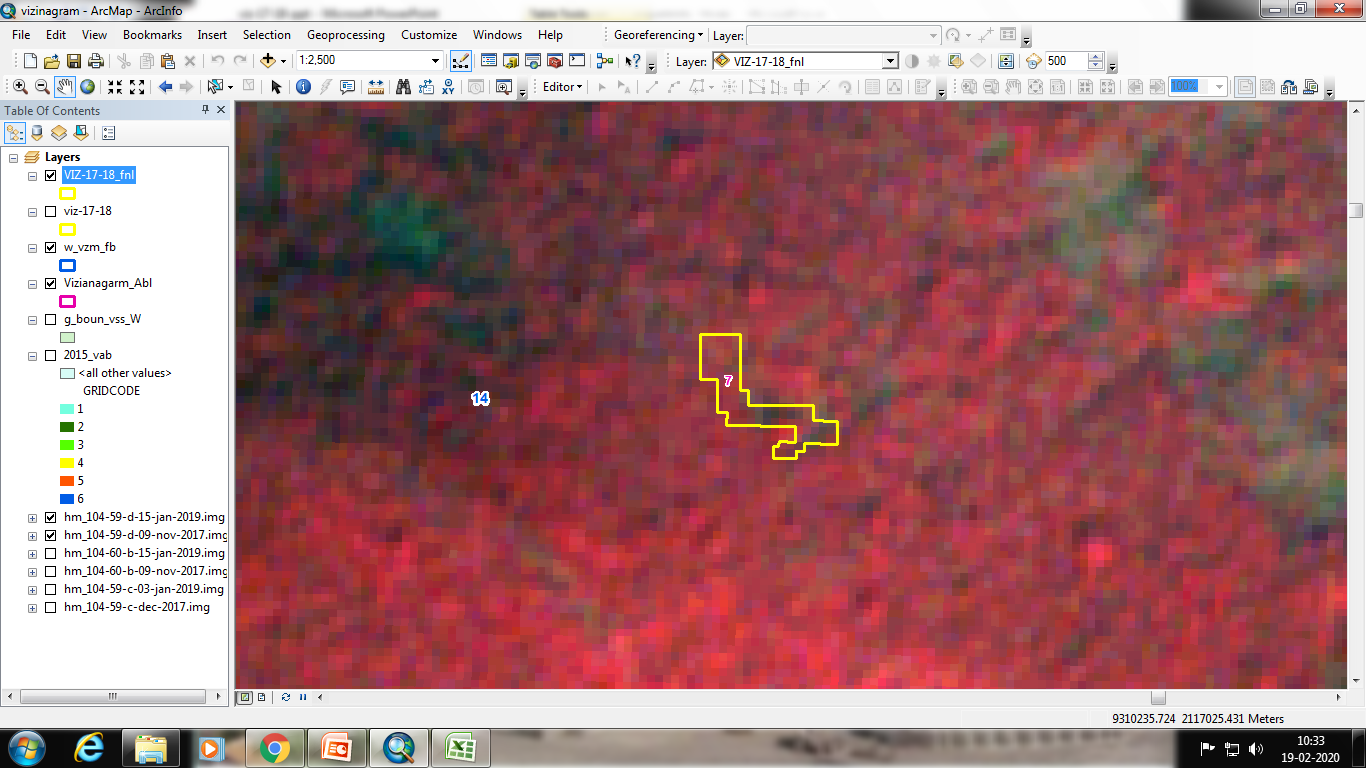 IRS R2 LISS IV 15-01-2019
IRS R2 LISS IV 09-11-2017
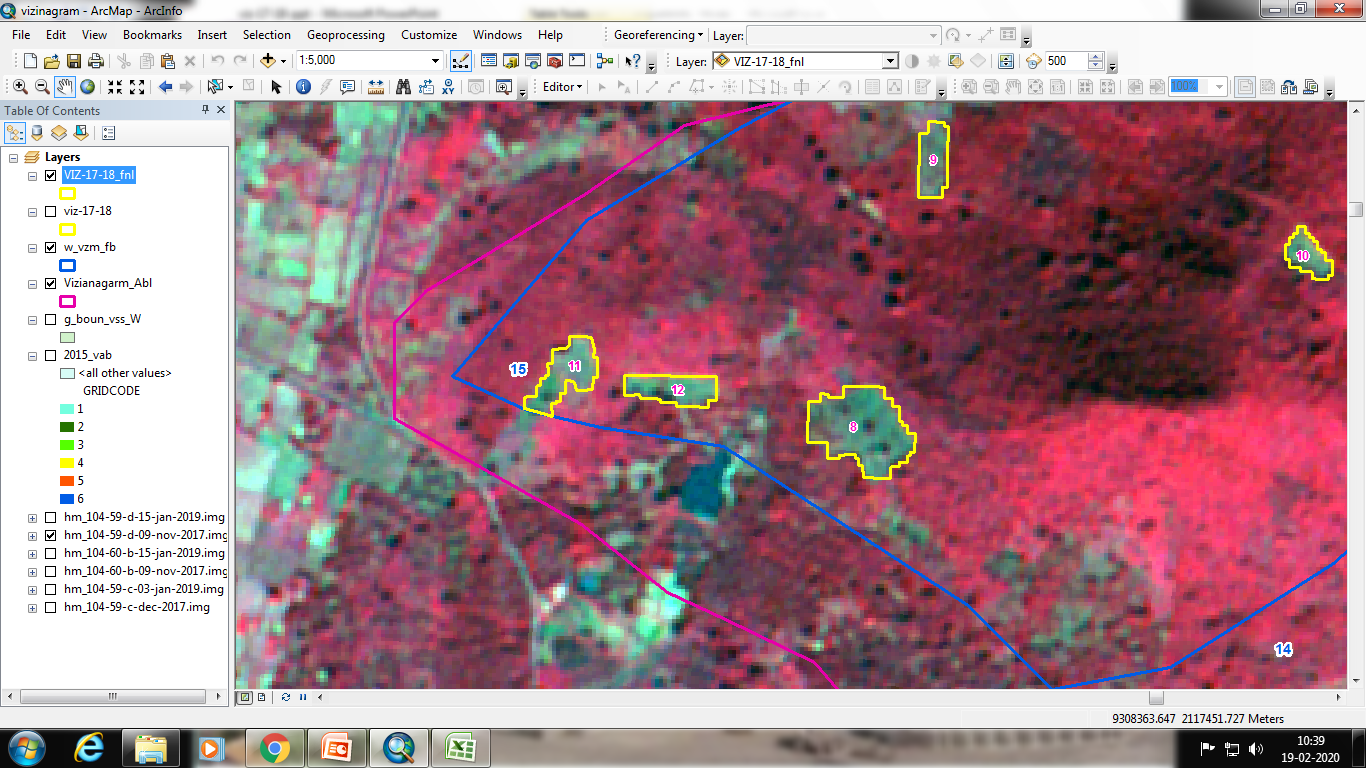 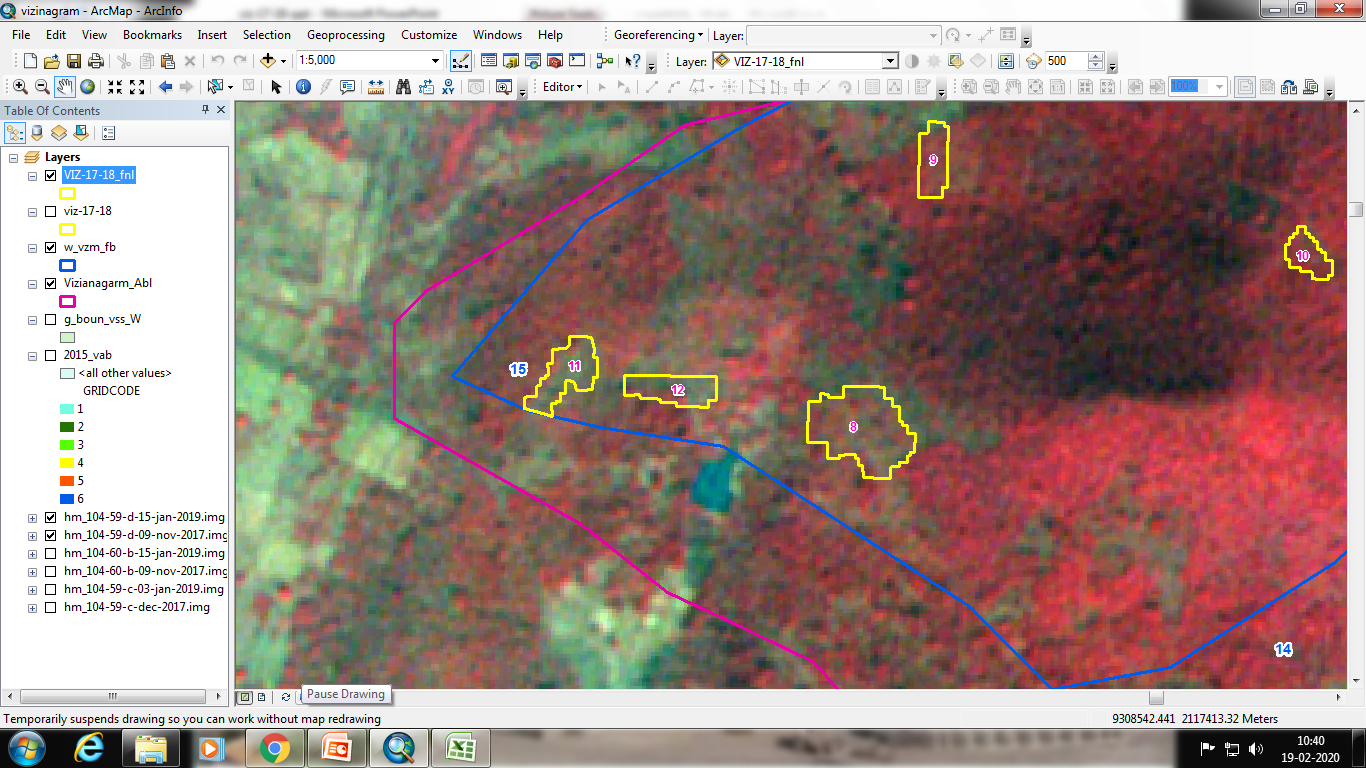 IRS R2 LISS IV 15-01-2019
IRS R2 LISS IV 09-11-2017
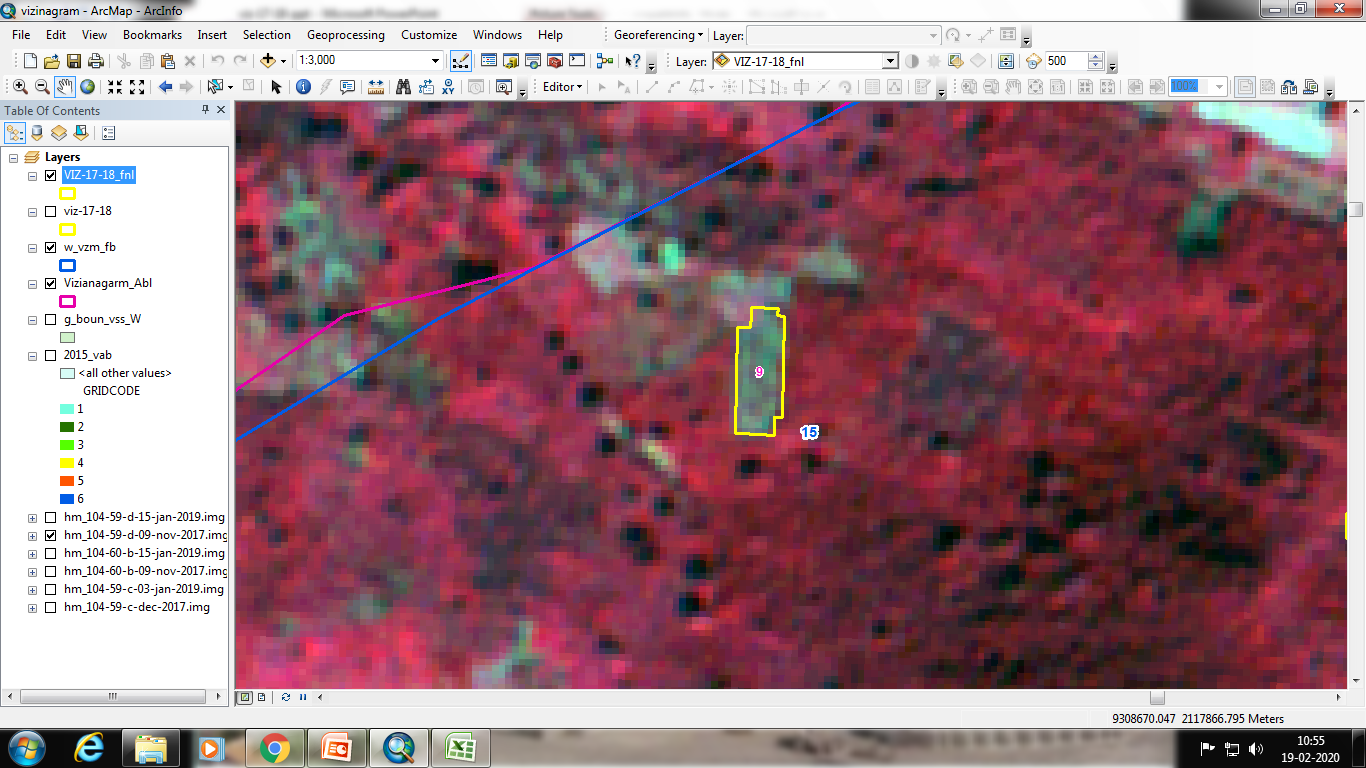 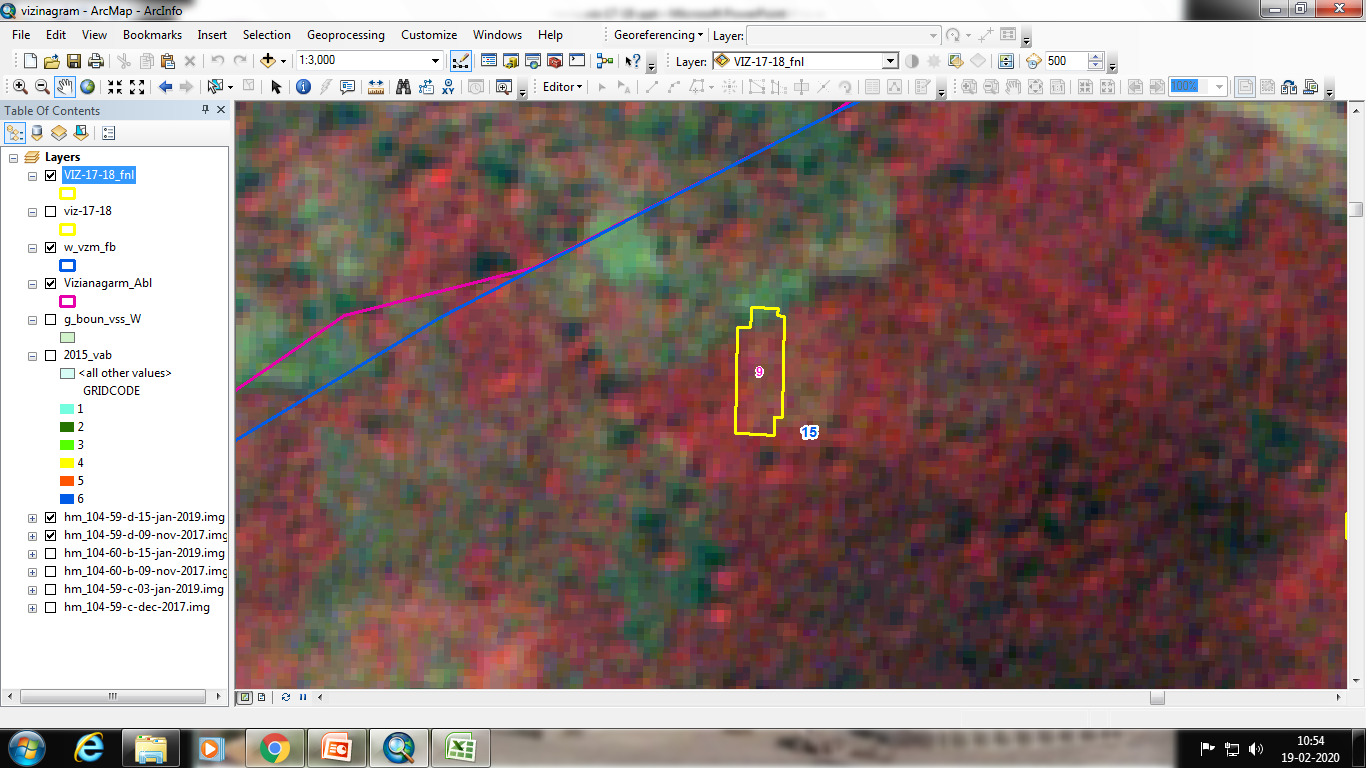 IRS R2 LISS IV 15-01-2019
IRS R2 LISS IV 09-11-2017
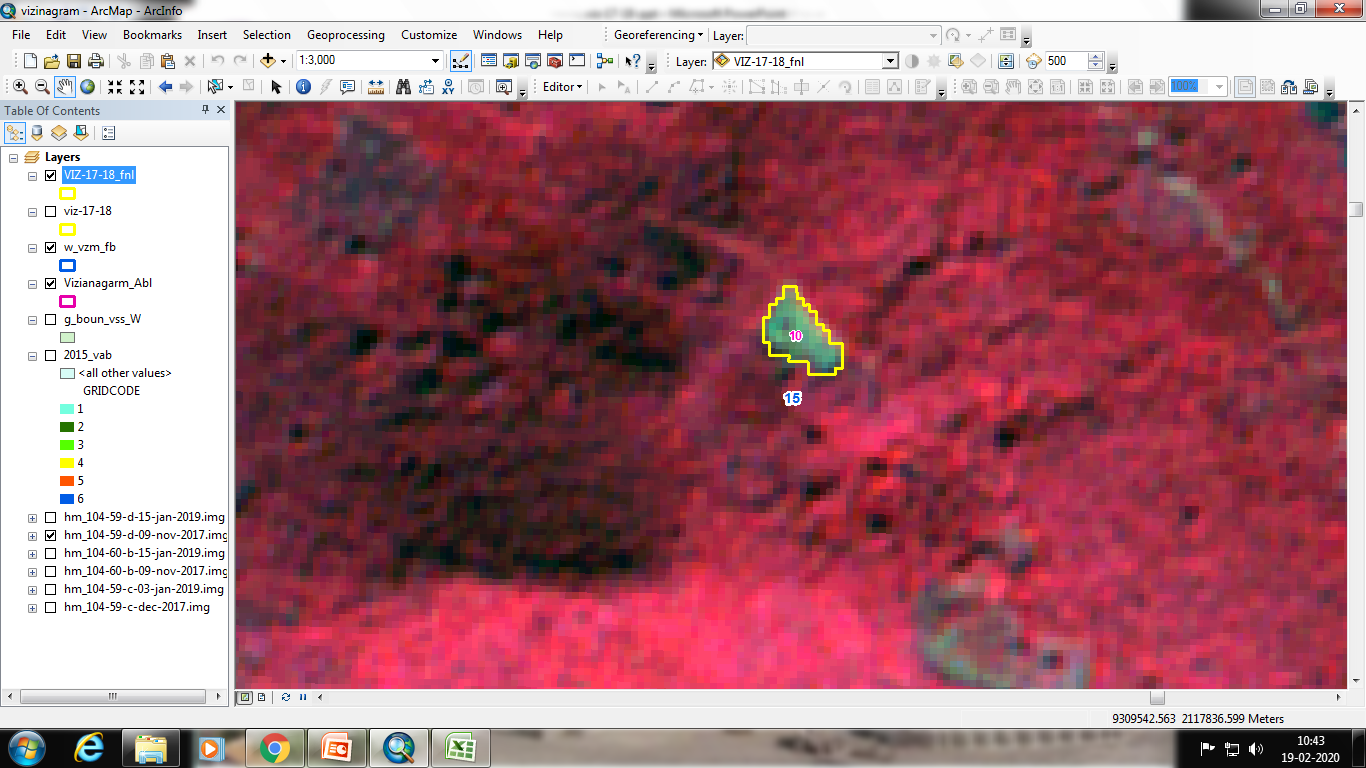 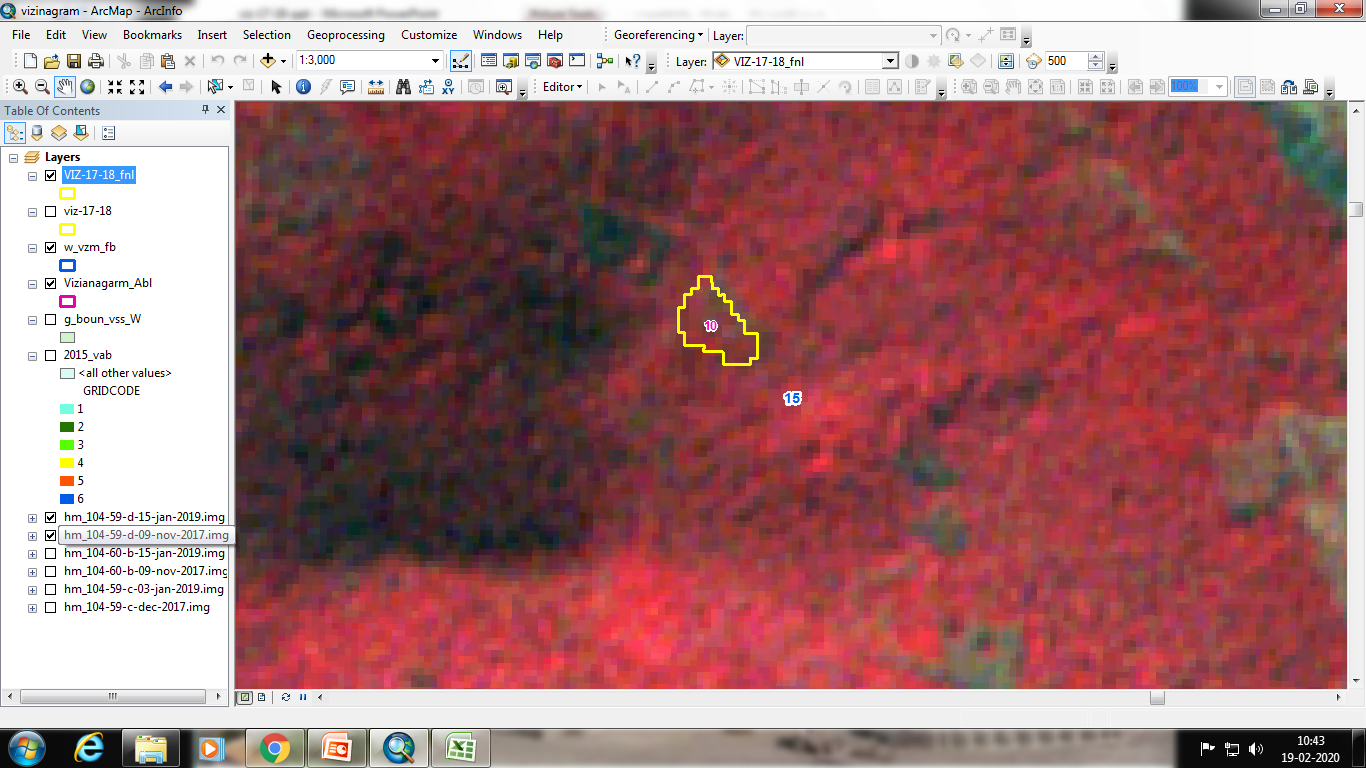 IRS R2 LISS IV 15-01-2019
IRS R2 LISS IV 09-11-2017
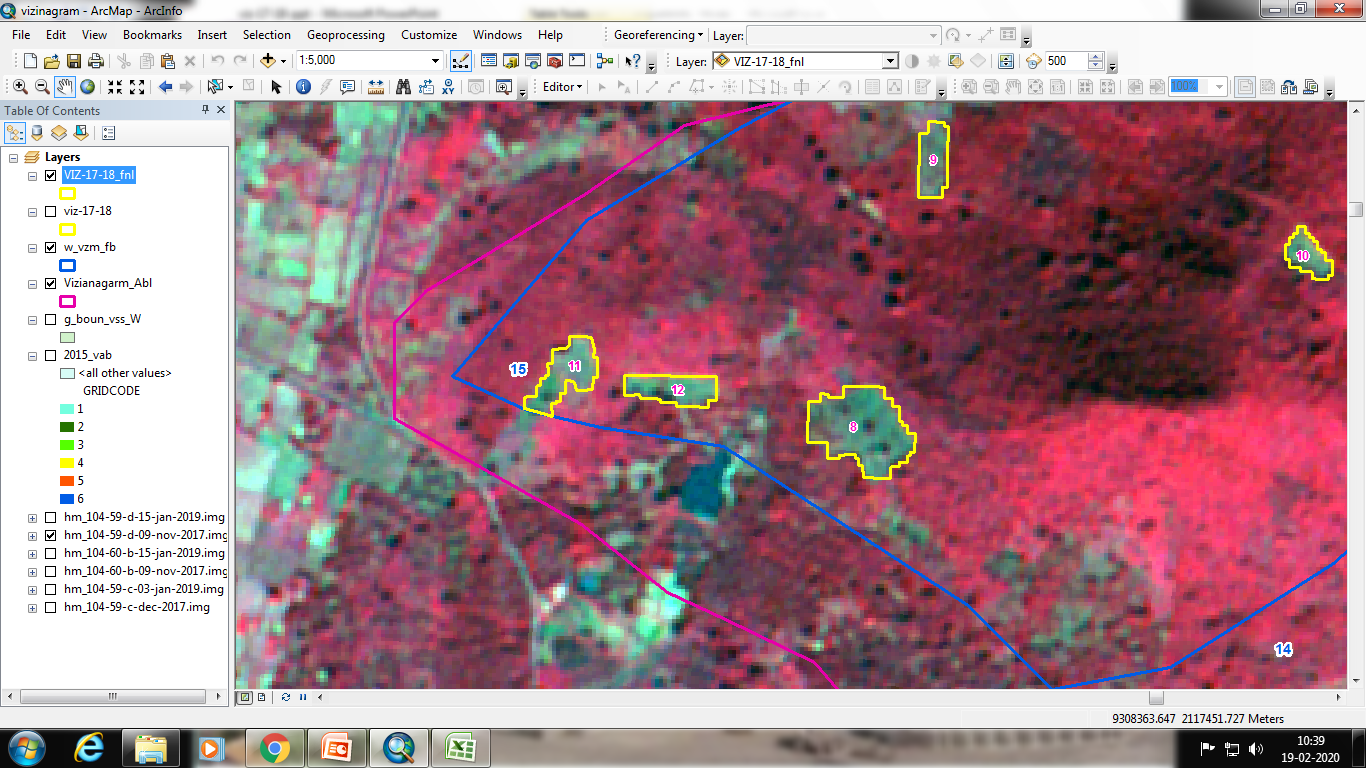 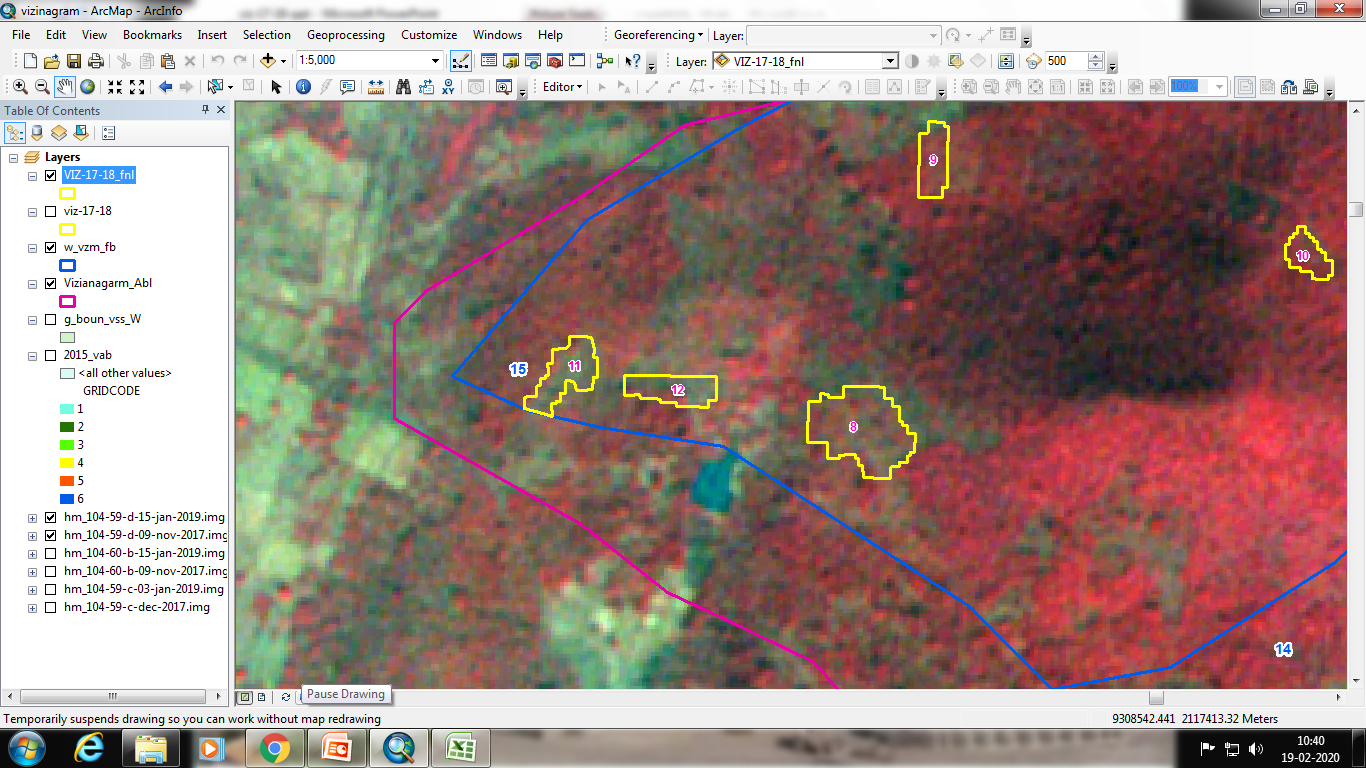 IRS R2 LISS IV 15-01-2019
IRS R2 LISS IV 09-11-2017
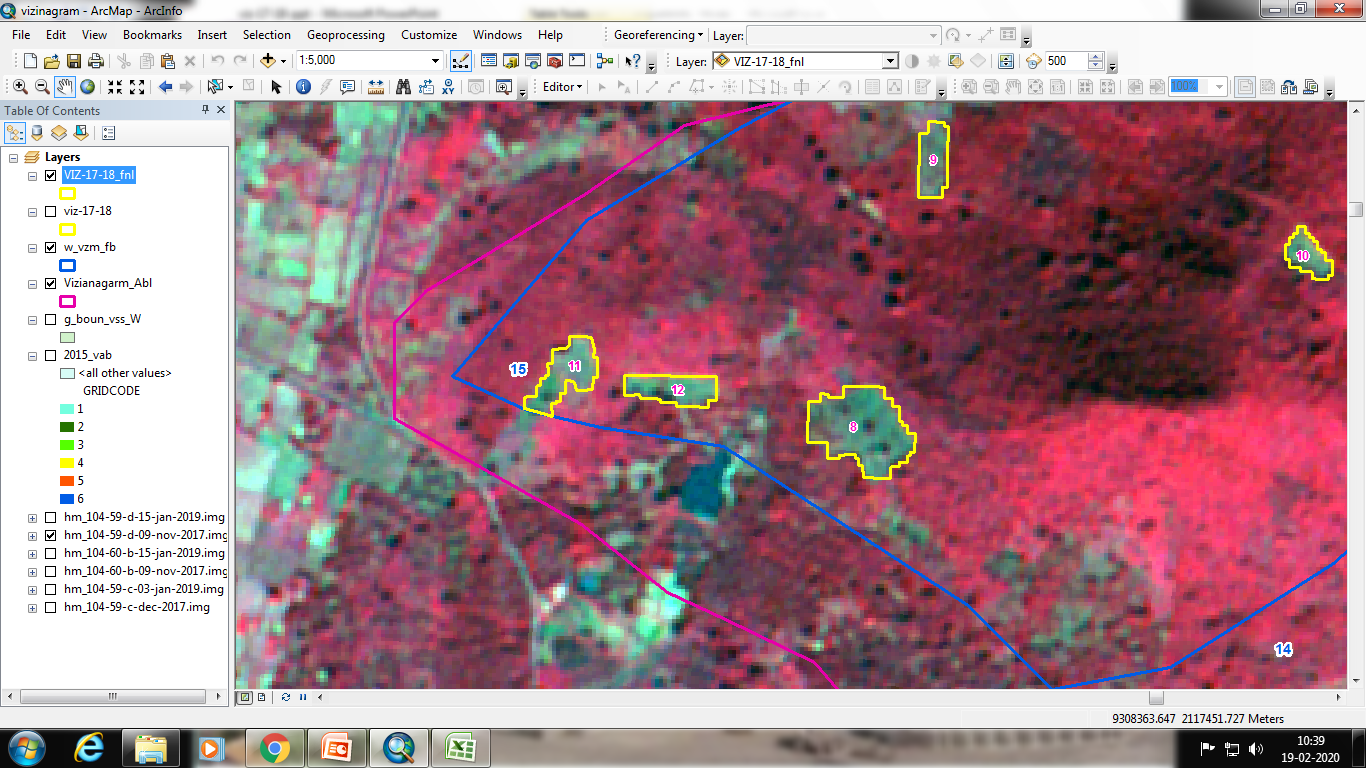 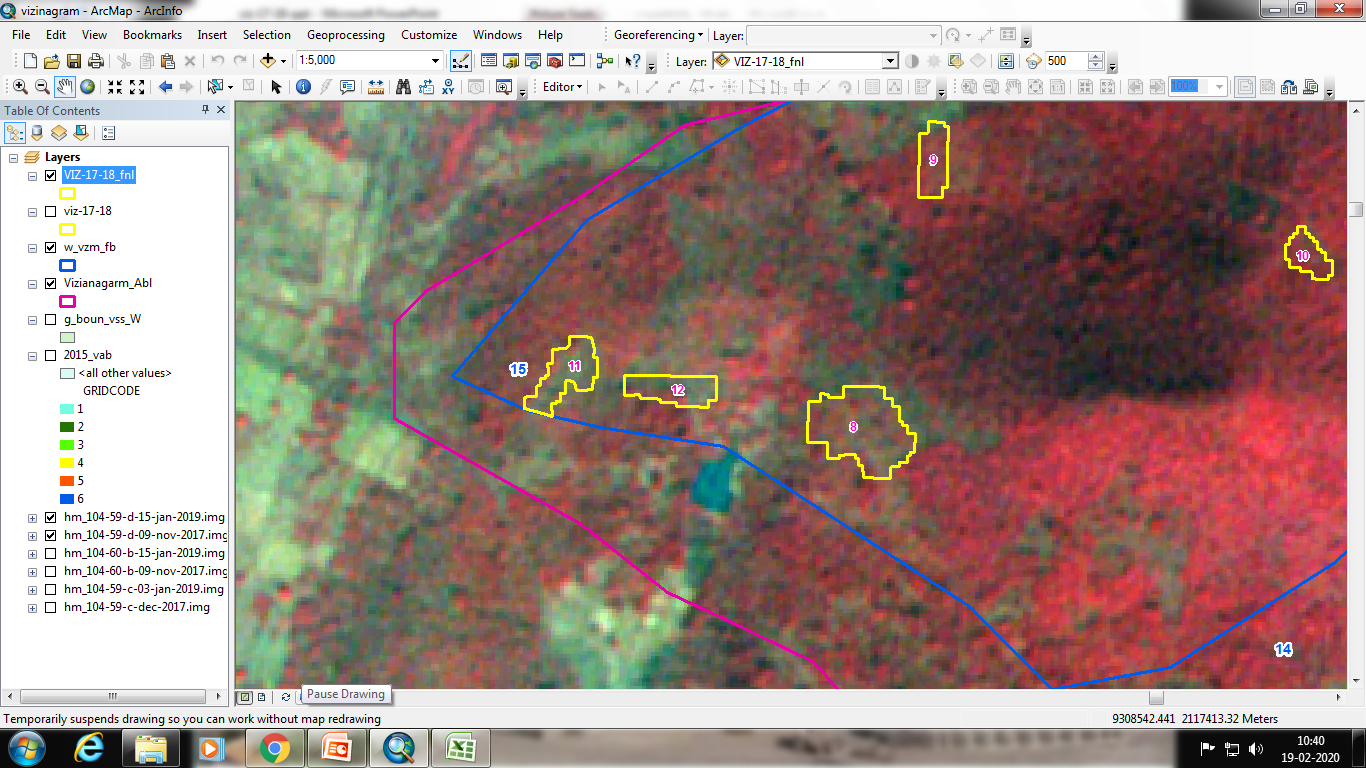 IRS R2 LISS IV 15-01-2019
IRS R2 LISS IV 09-11-2017
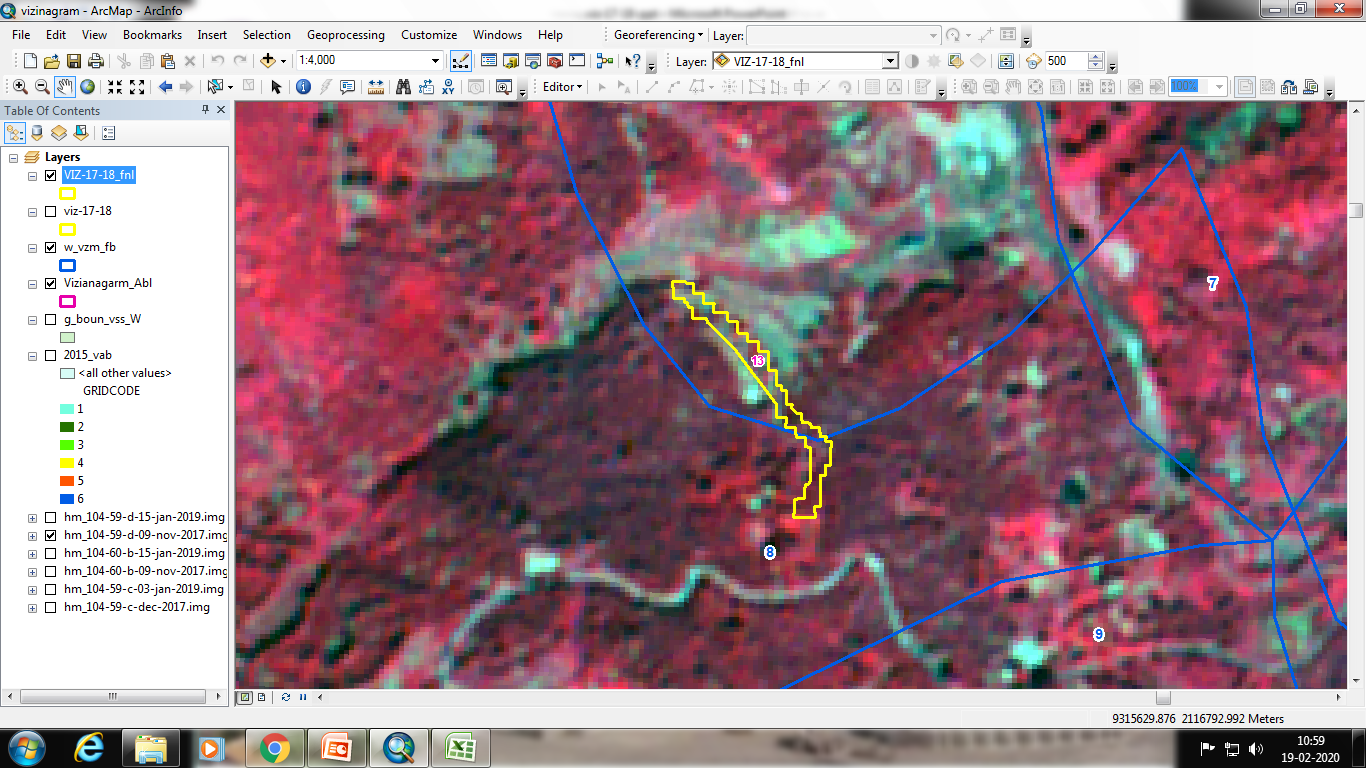 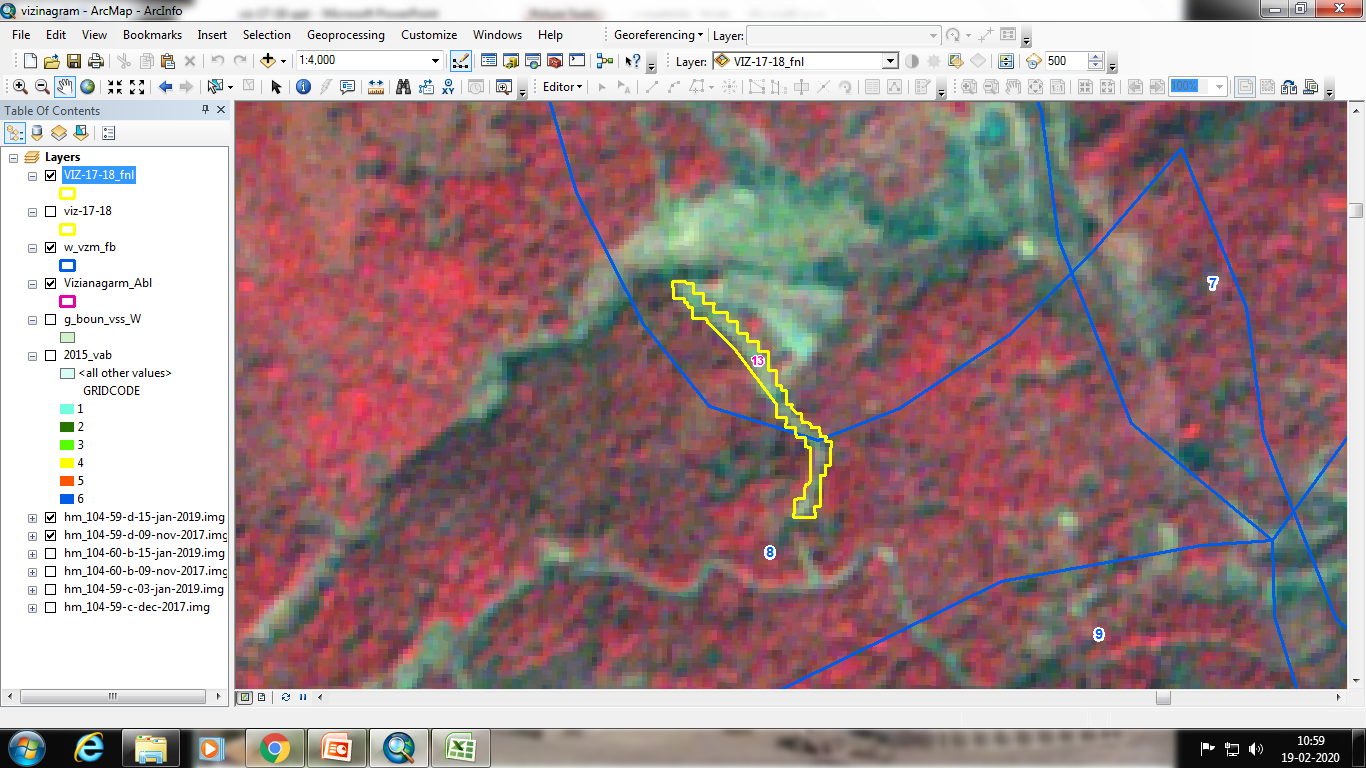 IRS R2 LISS IV 15-01-2019
IRS R2 LISS IV 09-11-2017
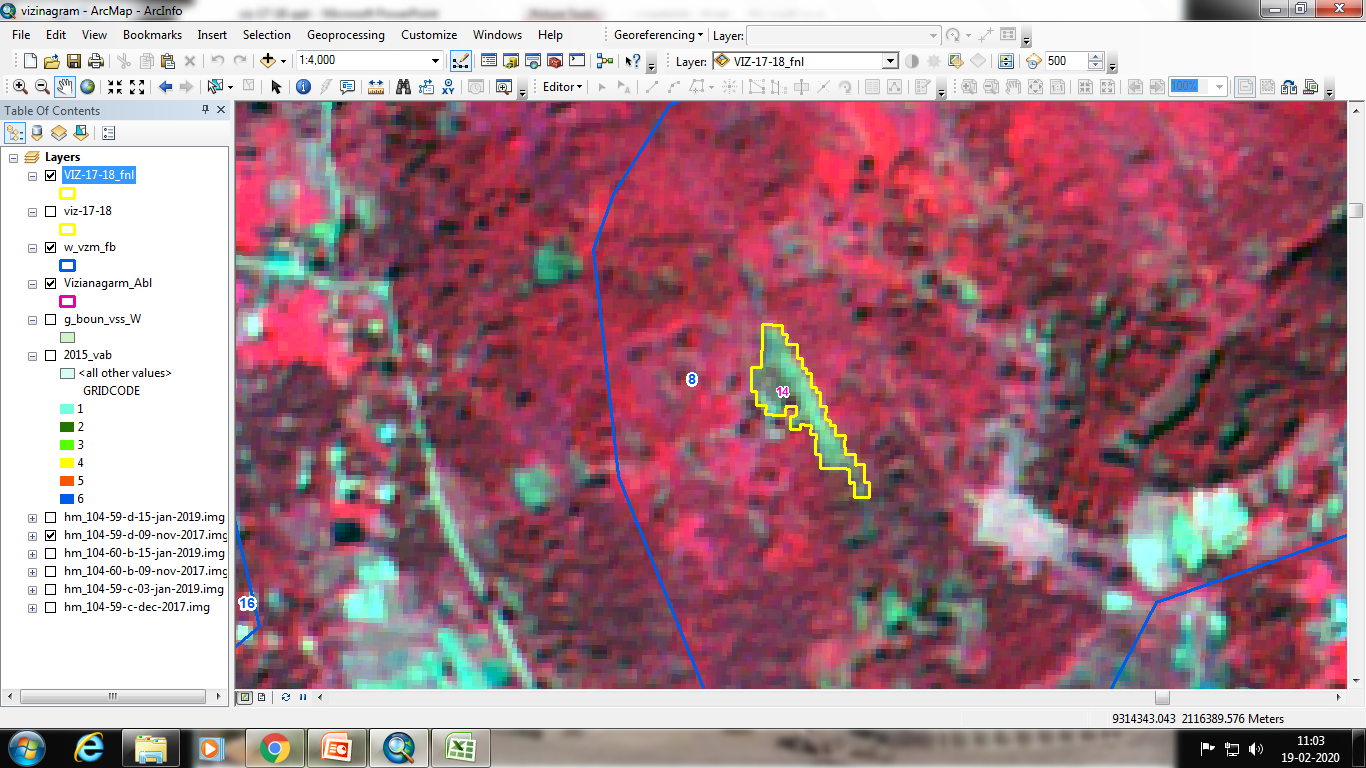 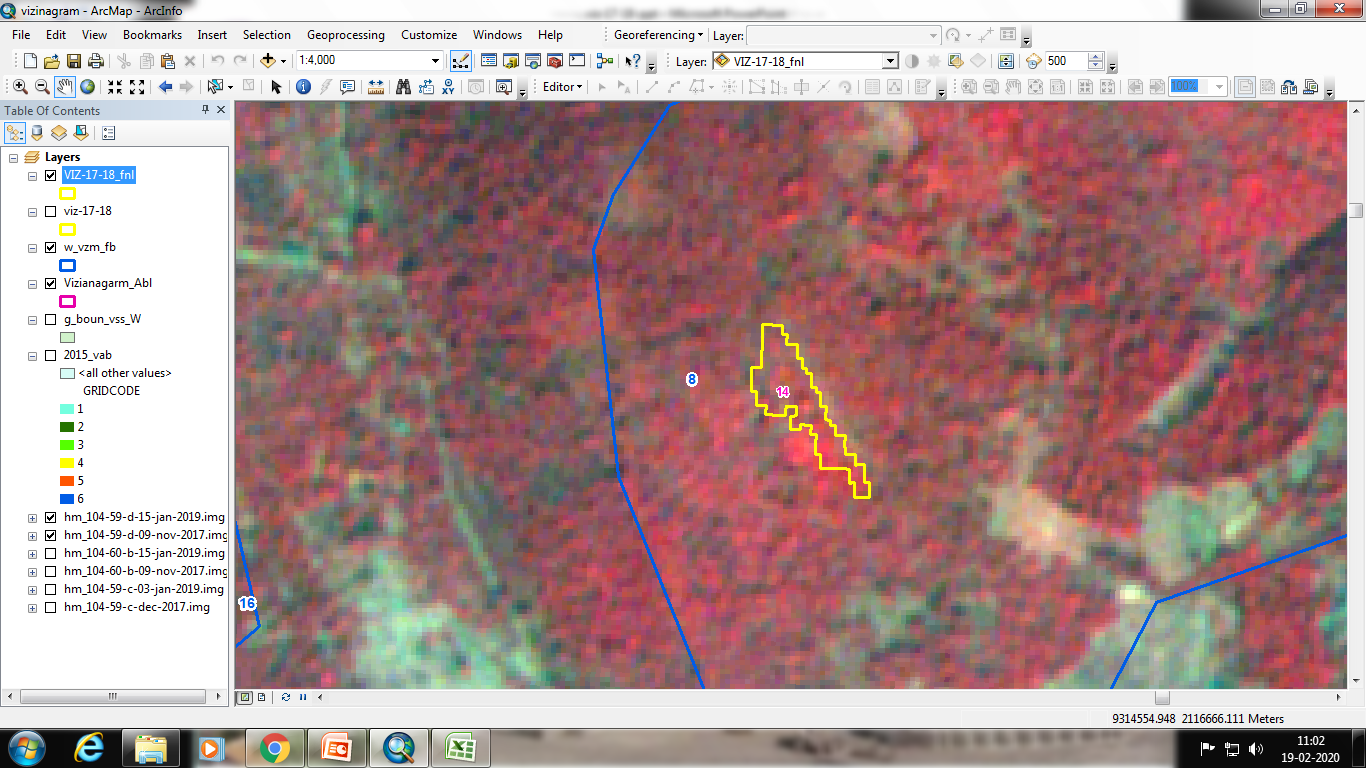 IRS R2 LISS IV 15-01-2019
IRS R2 LISS IV 09-11-2017
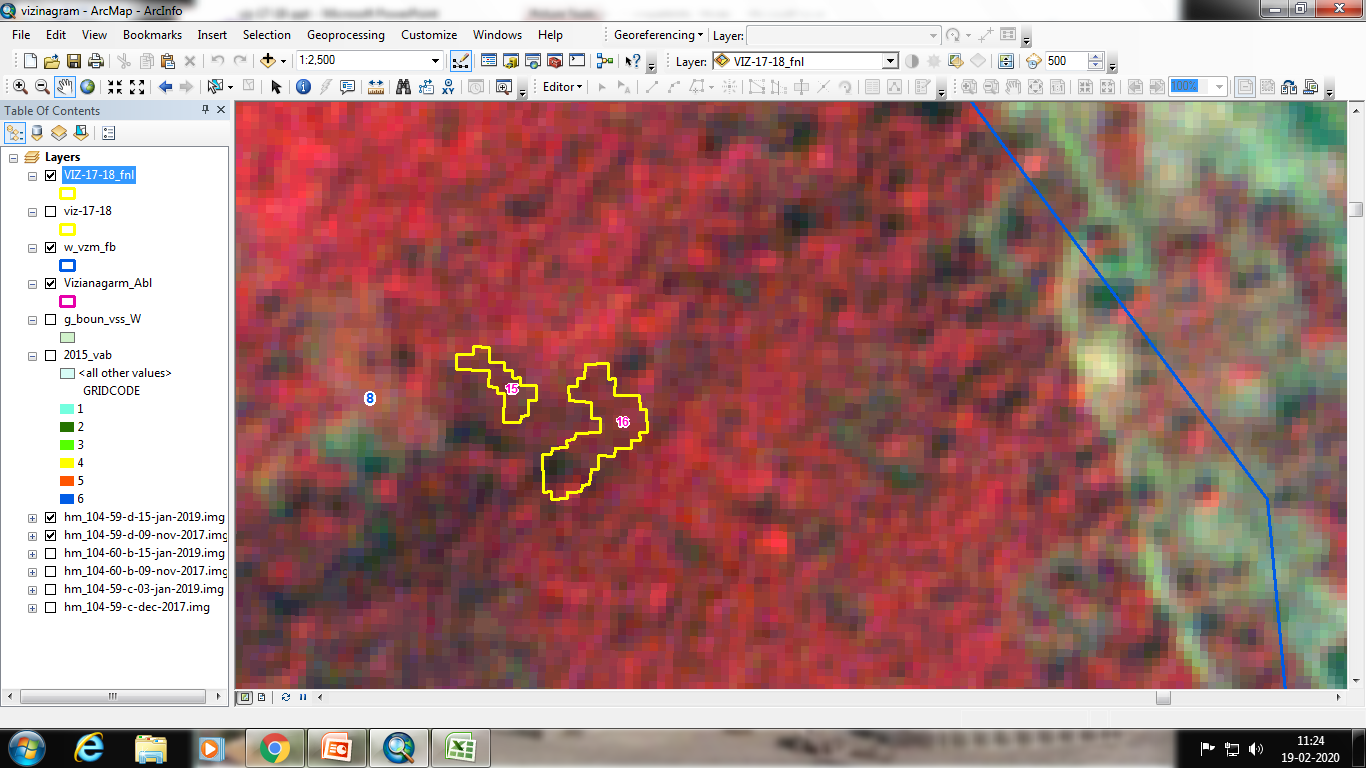 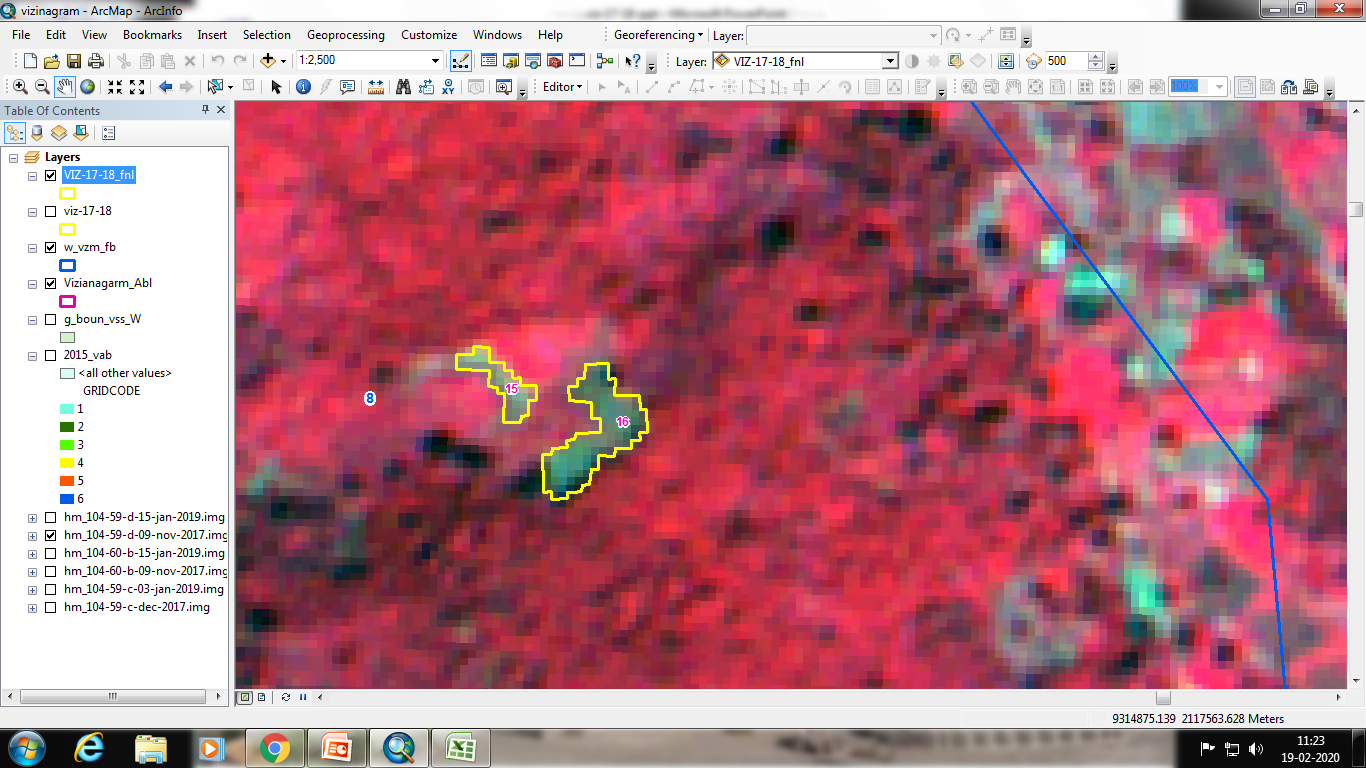 IRS R2 LISS IV 15-01-2019
IRS R2 LISS IV 09-11-2017
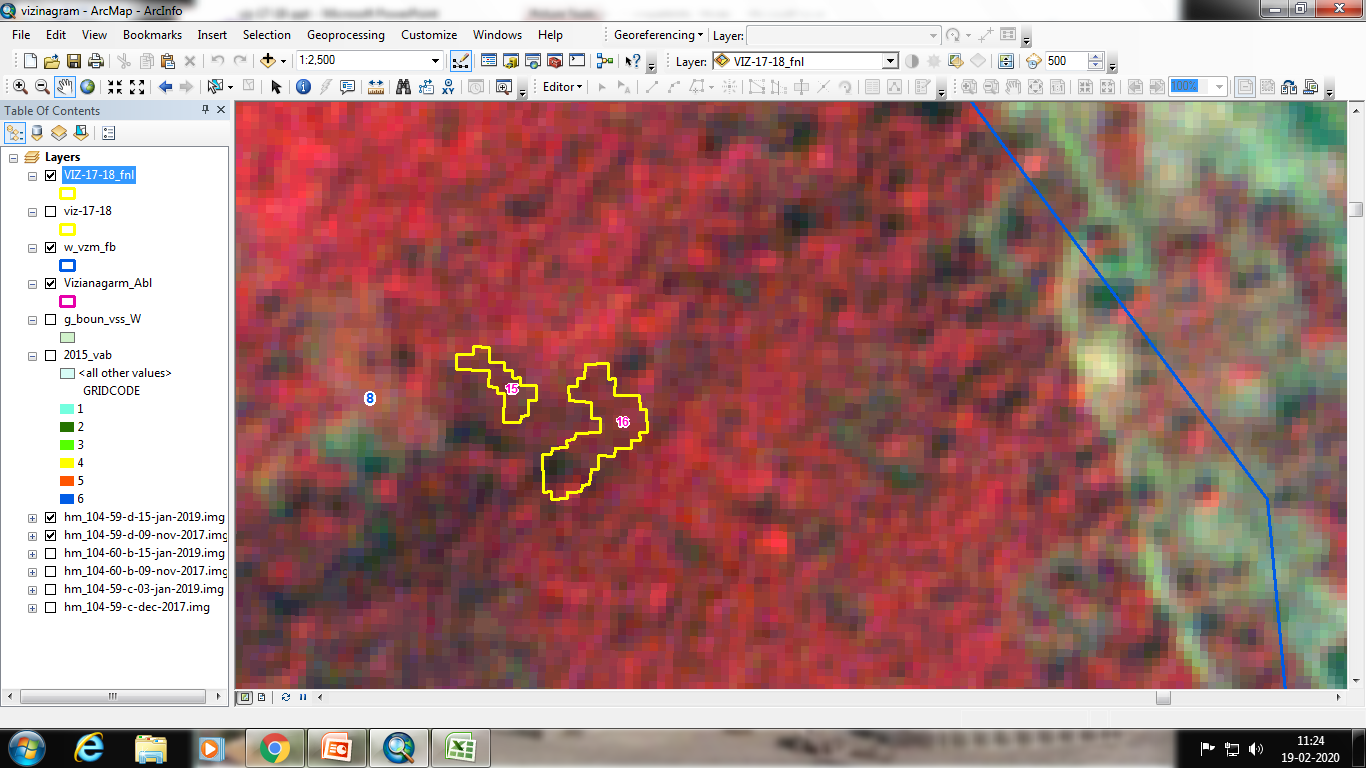 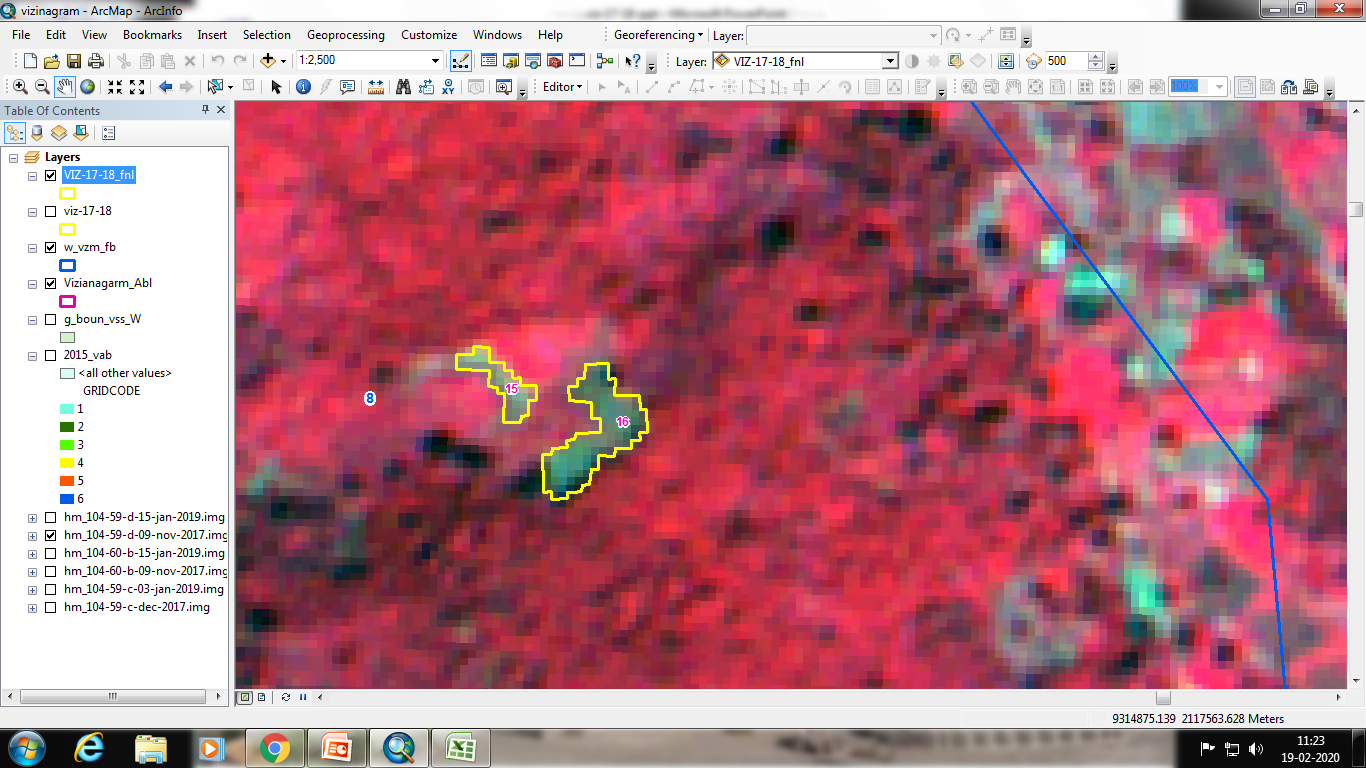 IRS R2 LISS IV 15-01-2019
IRS R2 LISS IV 09-11-2017
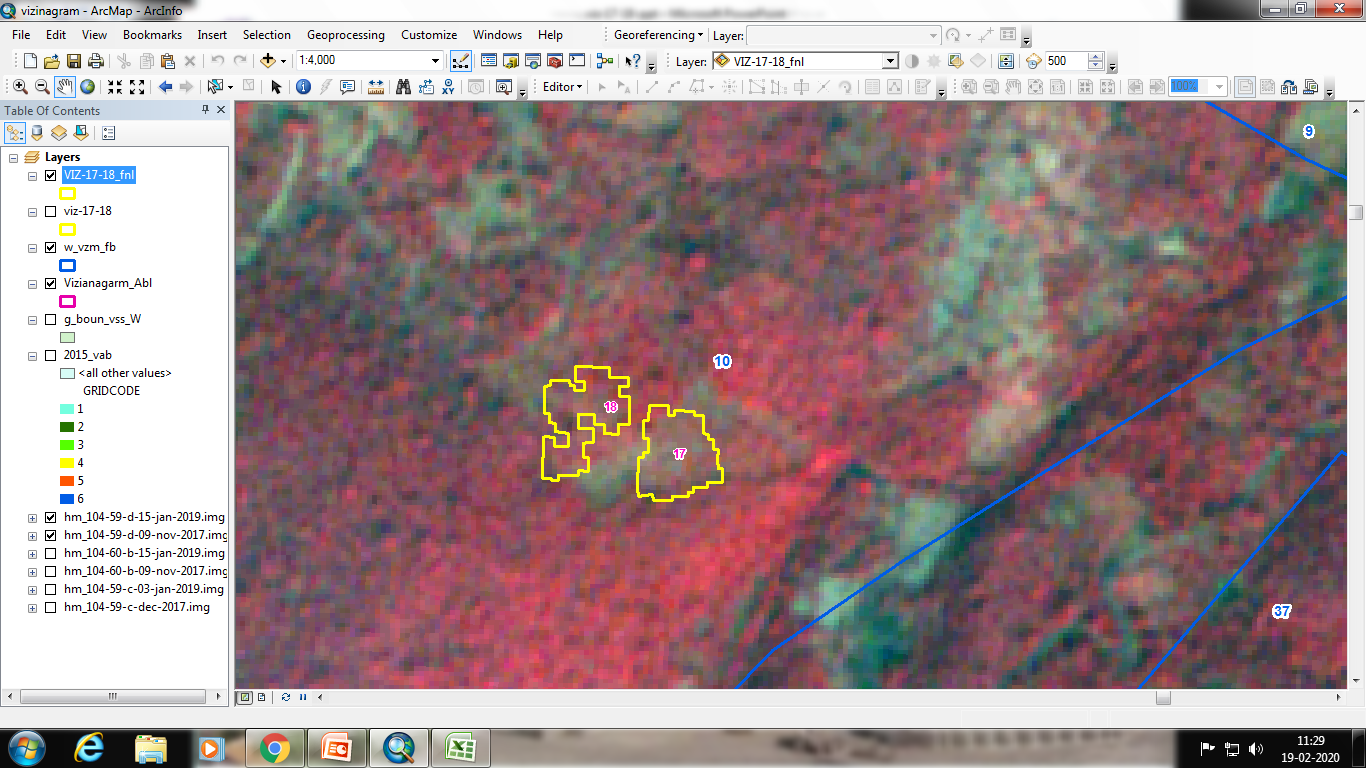 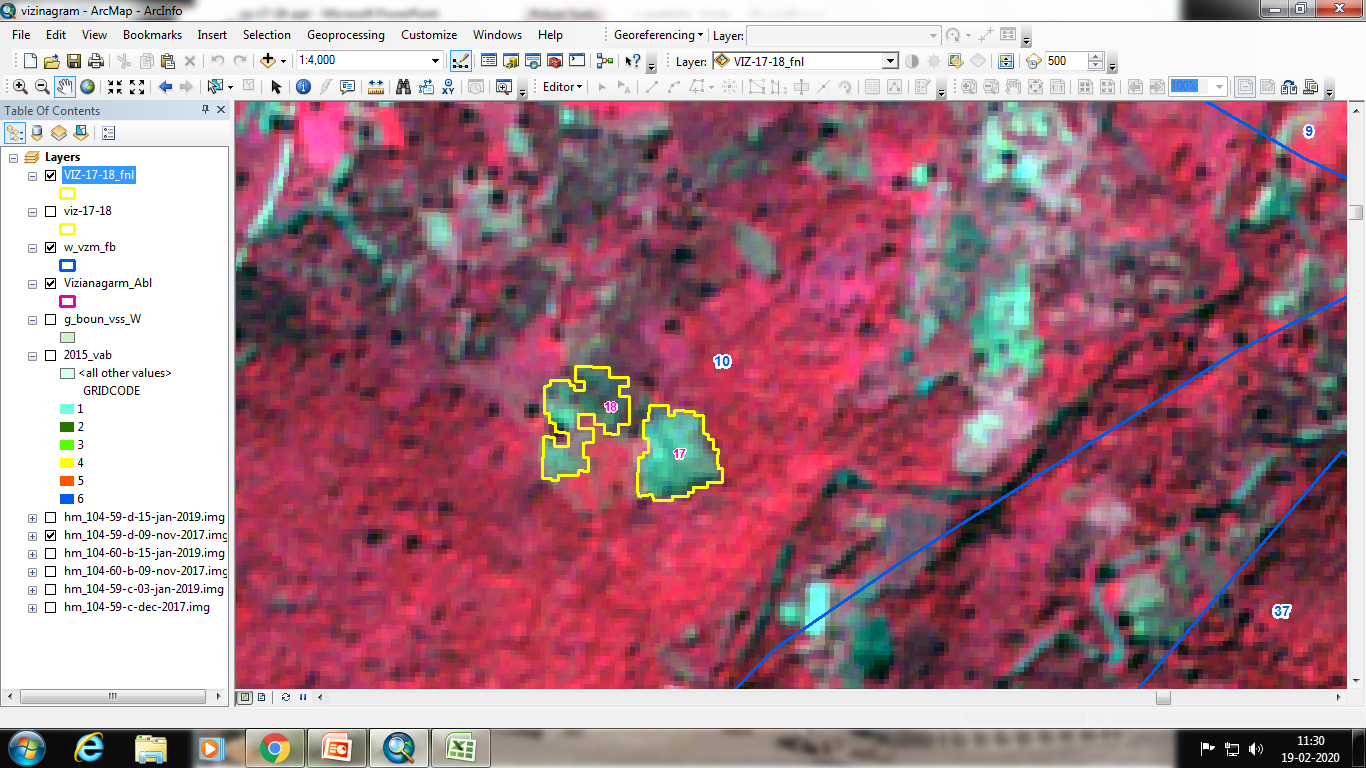 IRS R2 LISS IV 15-01-2019
IRS R2 LISS IV 09-11-2017
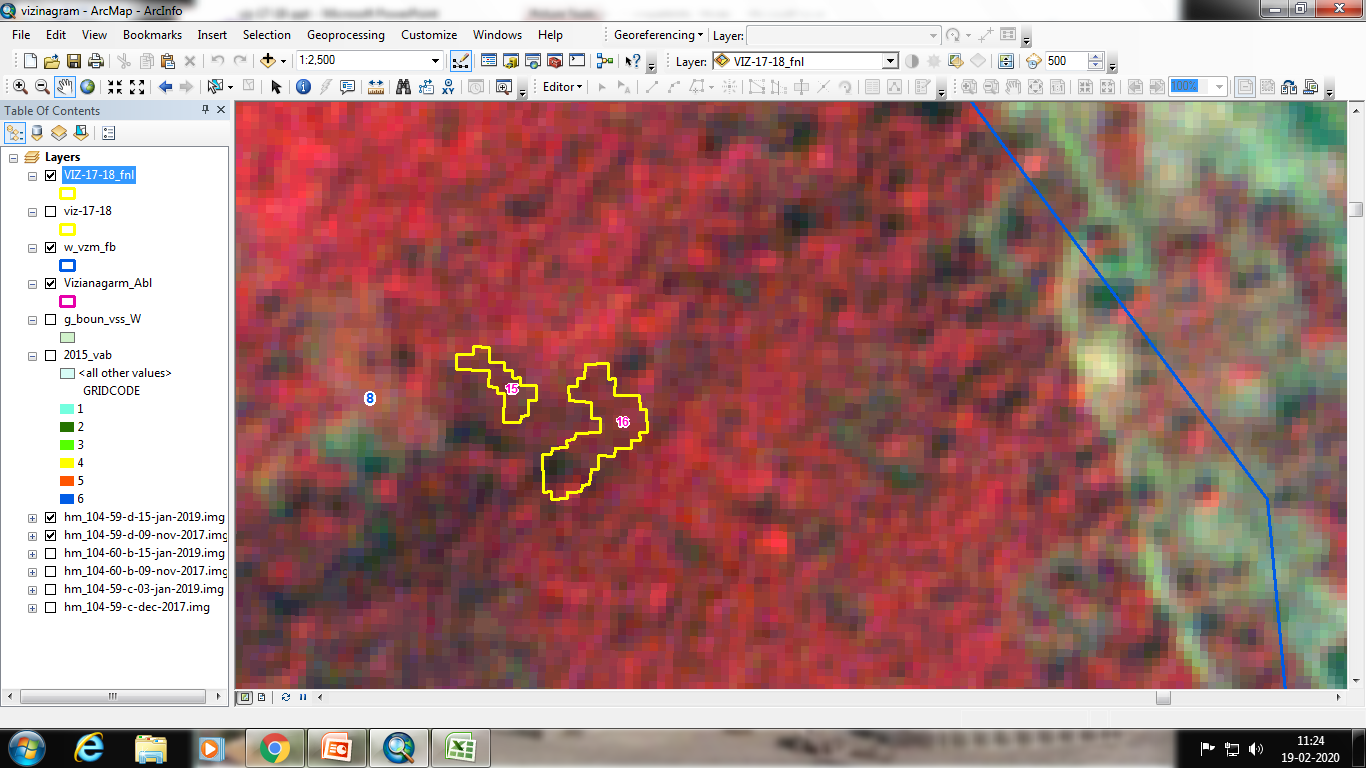 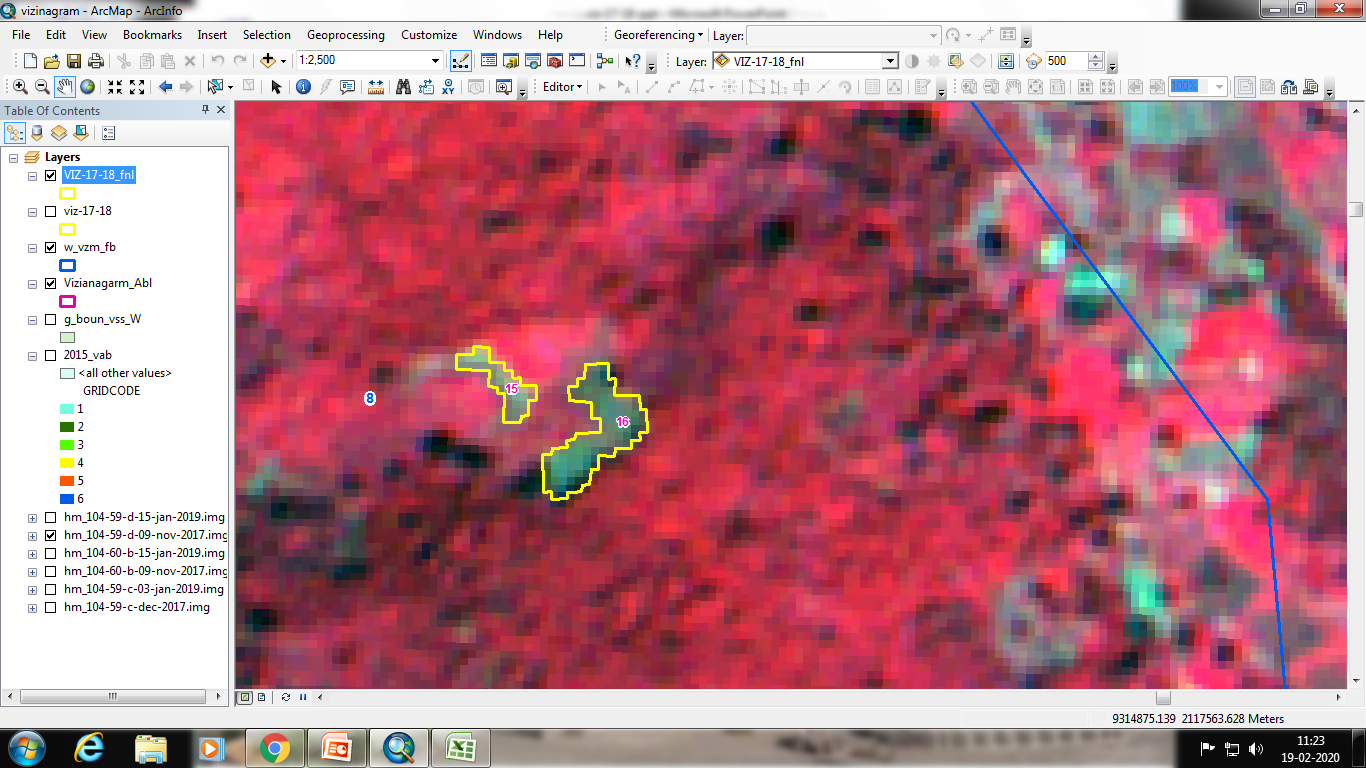 IRS R2 LISS IV 15-01-2019
IRS R2 LISS IV 09-11-2017
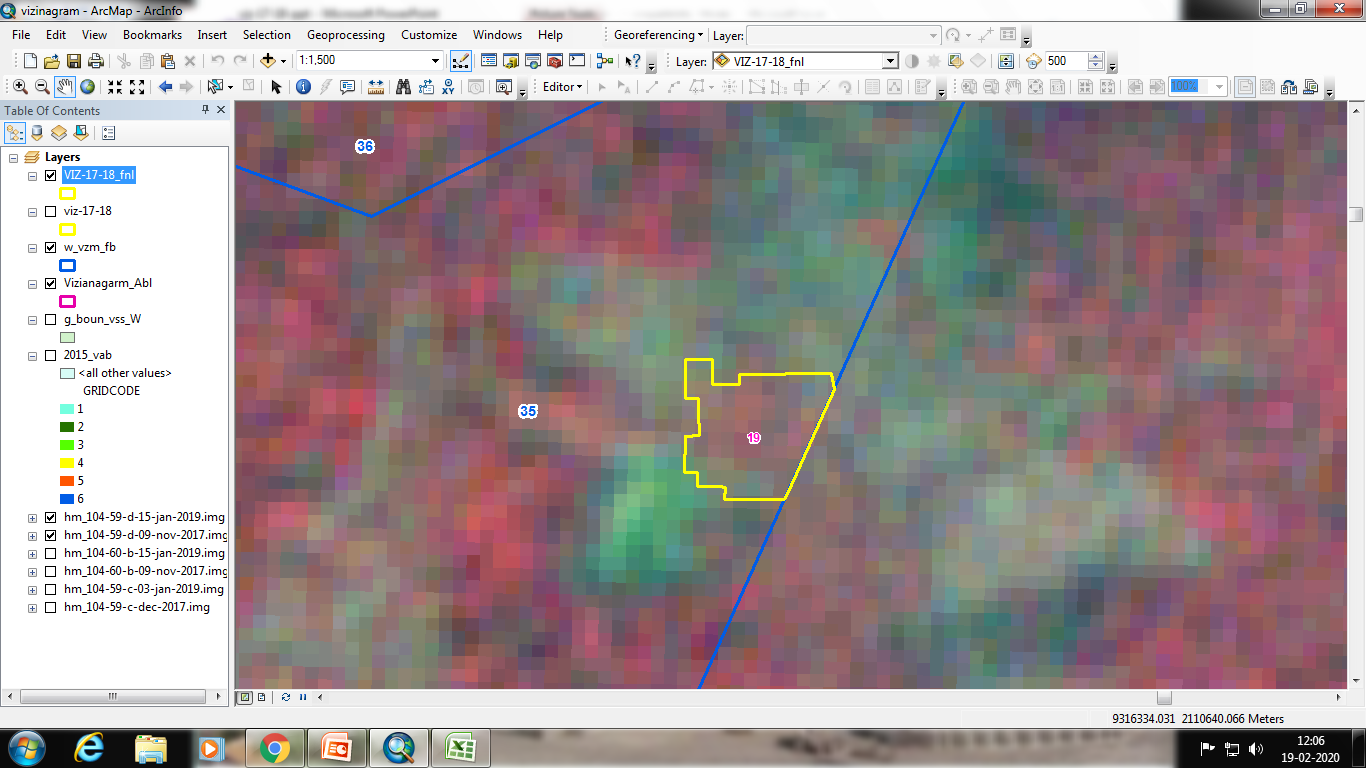 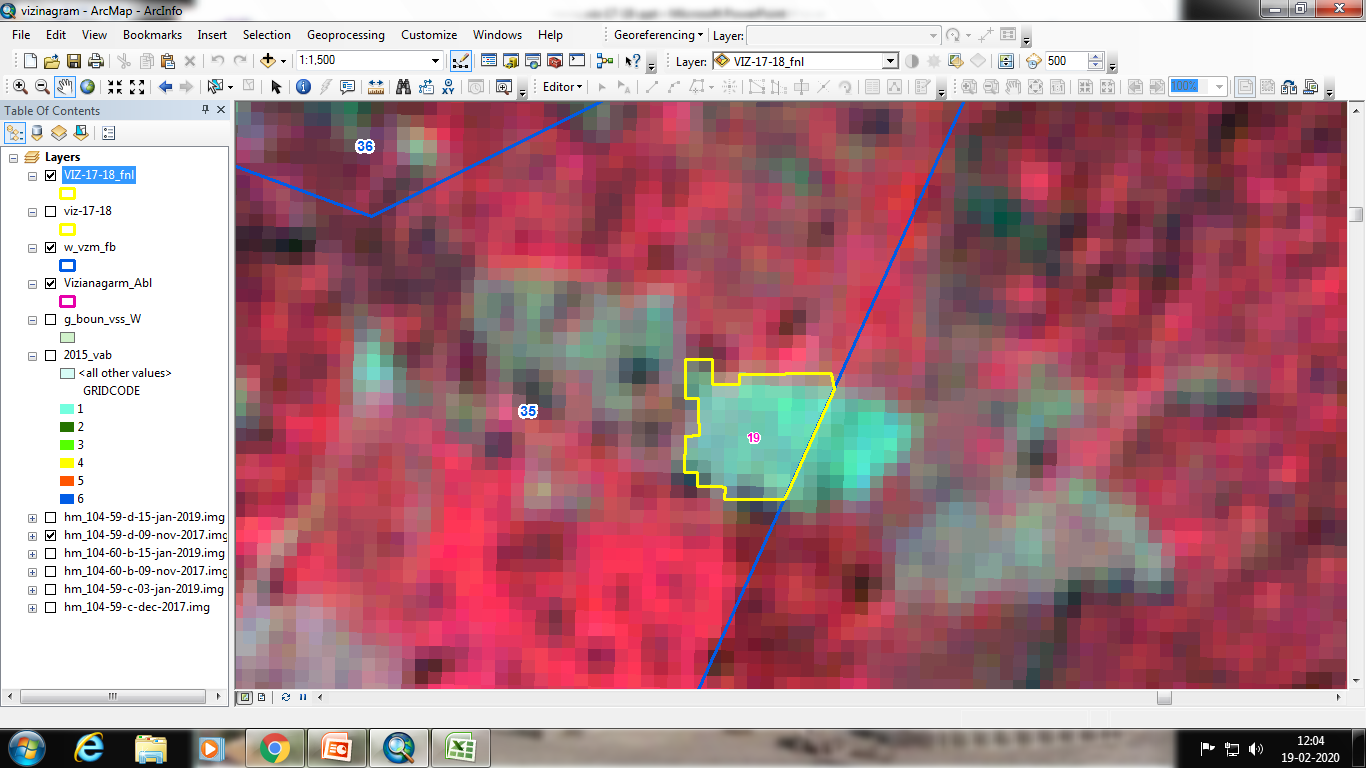 IRS R2 LISS IV 15-01-2019
IRS R2 LISS IV 09-11-2017
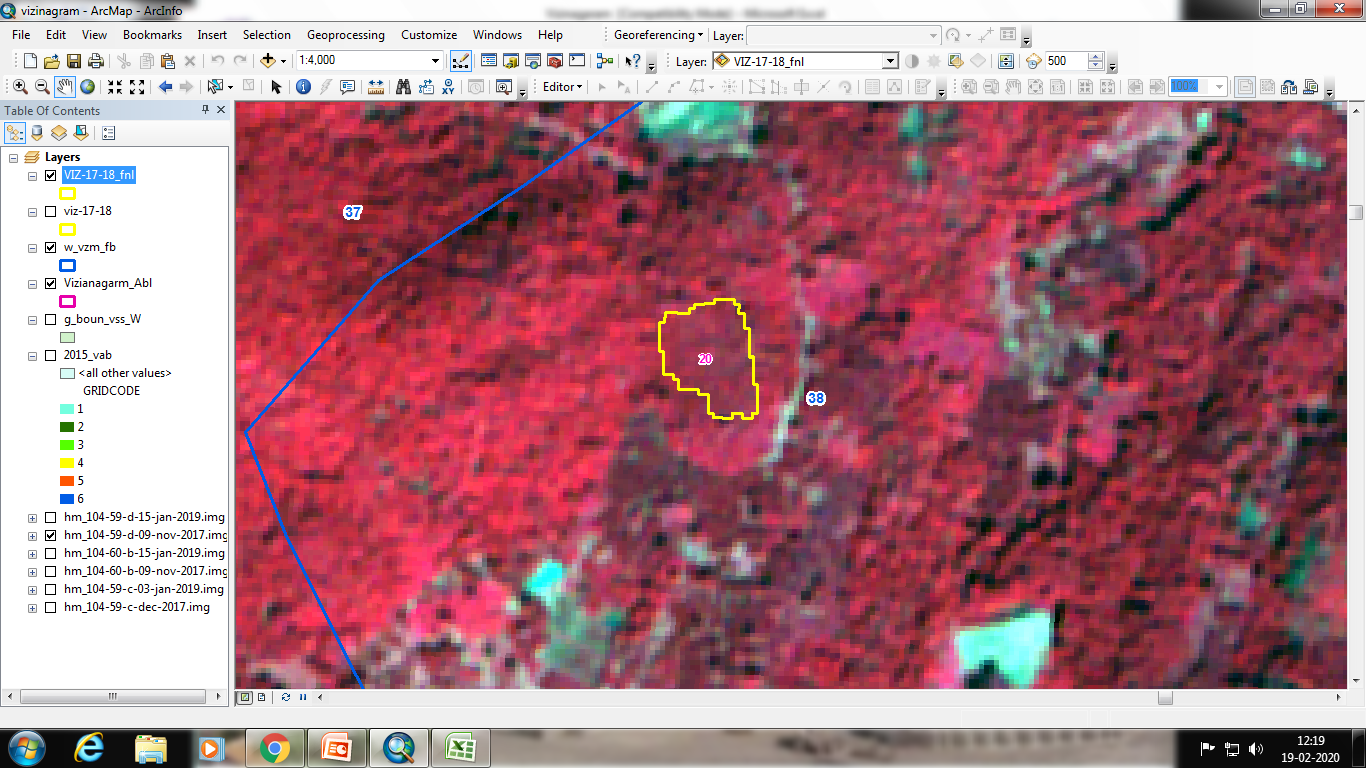 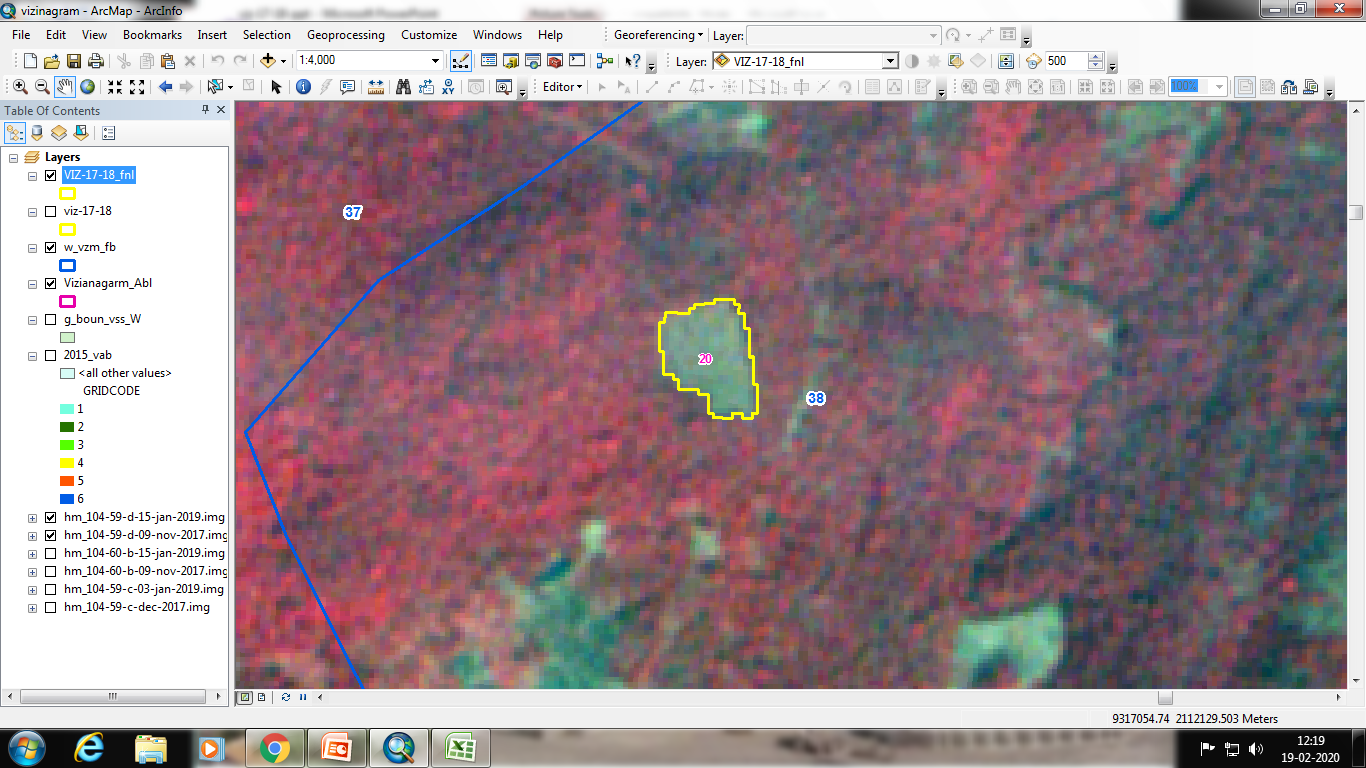 IRS R2 LISS IV 15-01-2019
IRS R2 LISS IV 09-11-2017
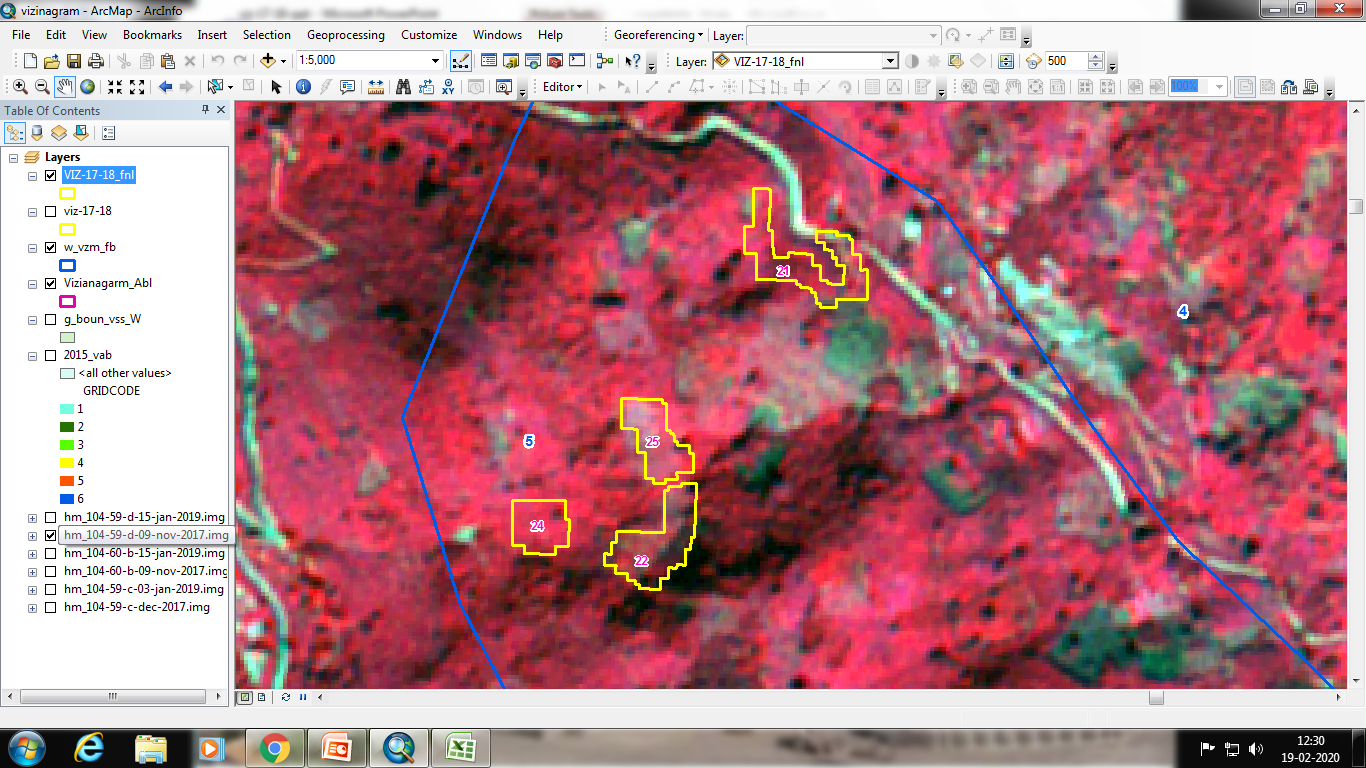 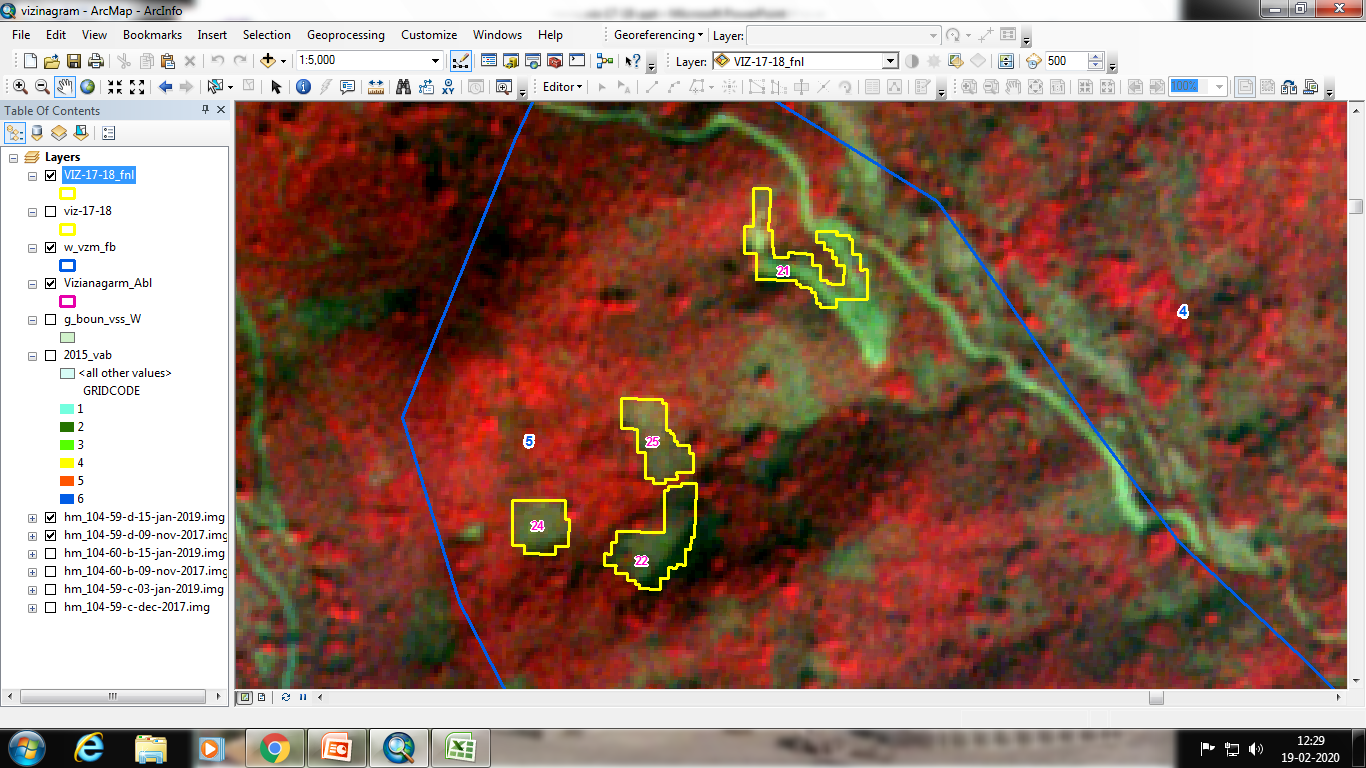 IRS R2 LISS IV 15-01-2019
IRS R2 LISS IV 09-11-2017
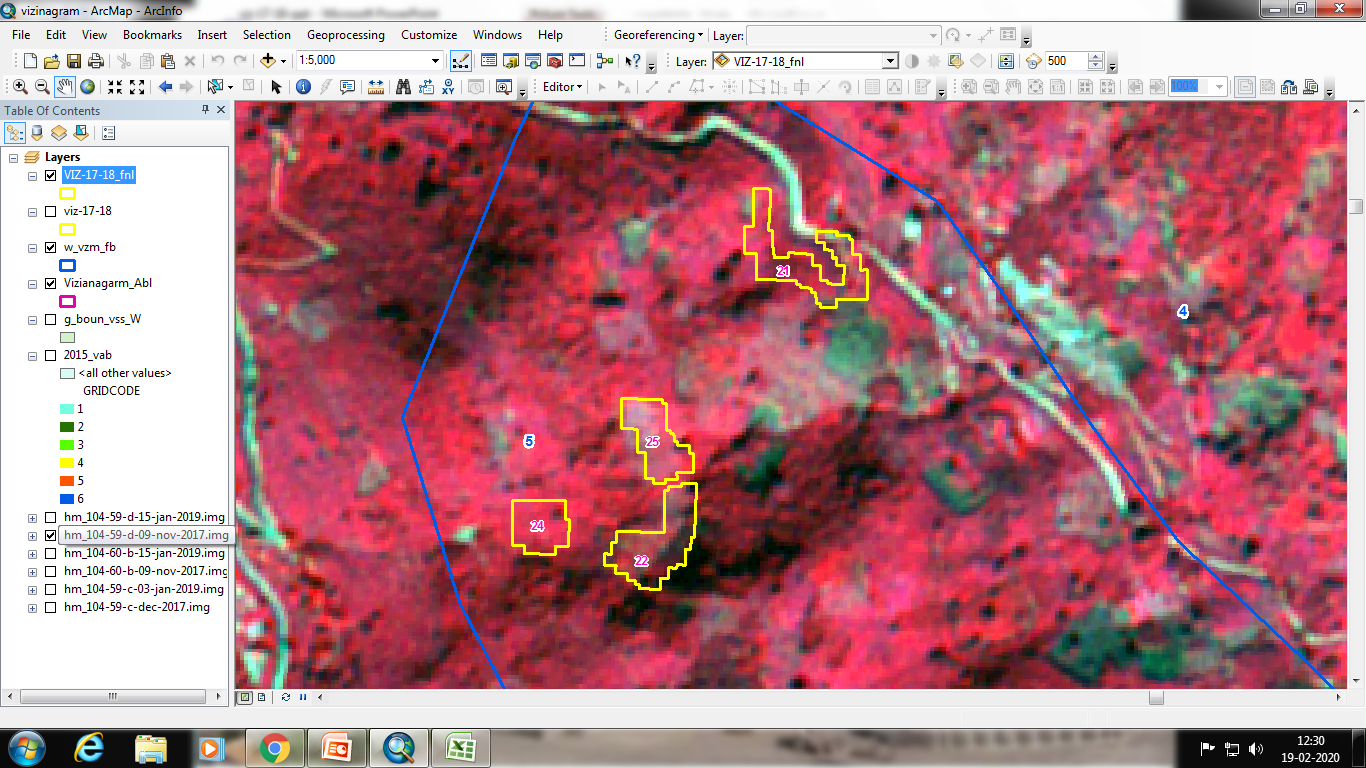 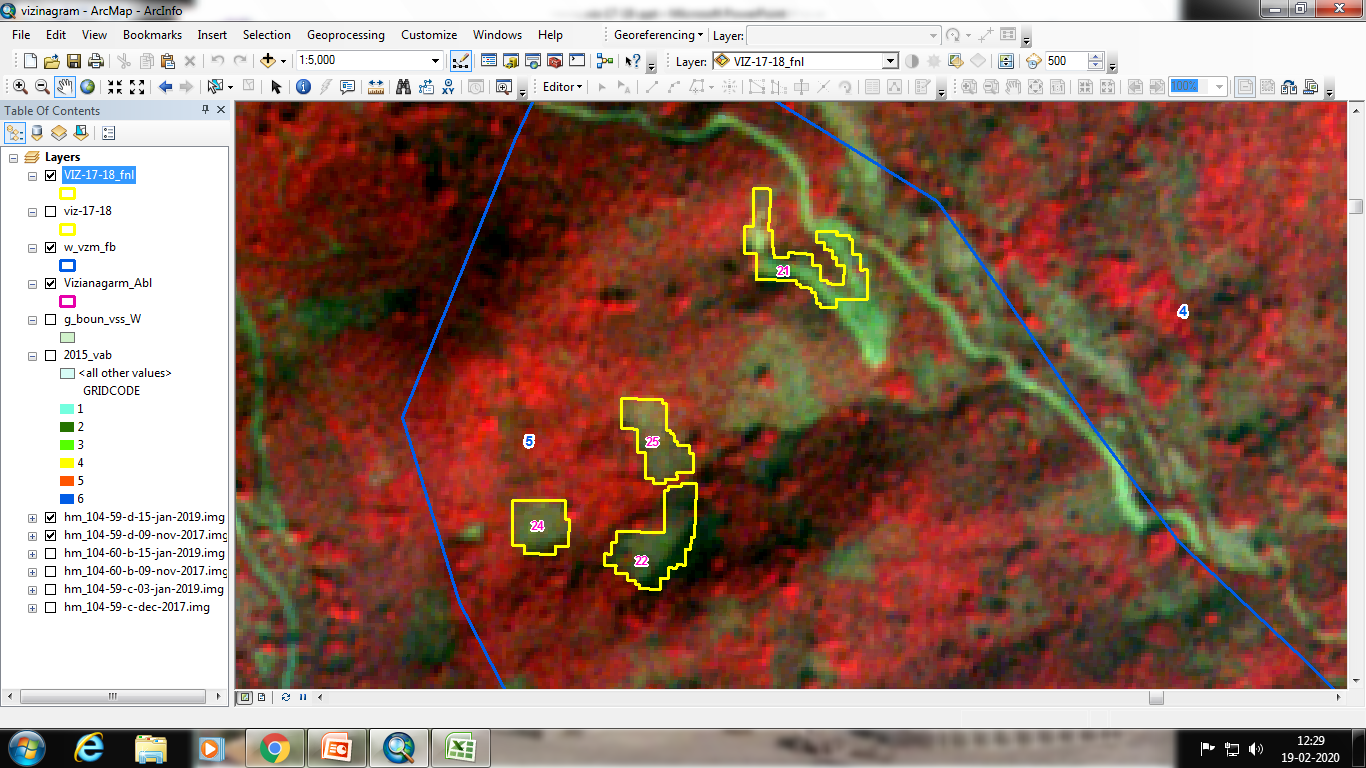 IRS R2 LISS IV 15-01-2019
IRS R2 LISS IV 09-11-2017
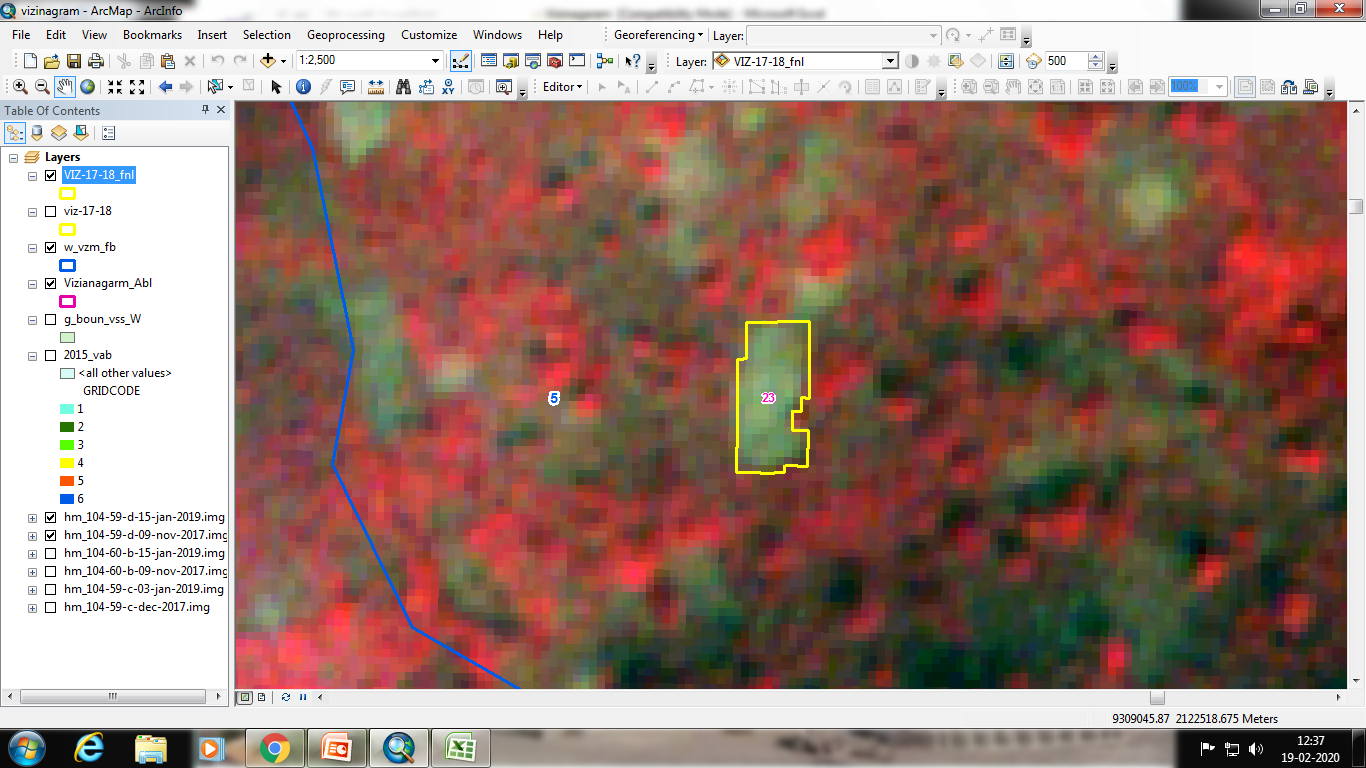 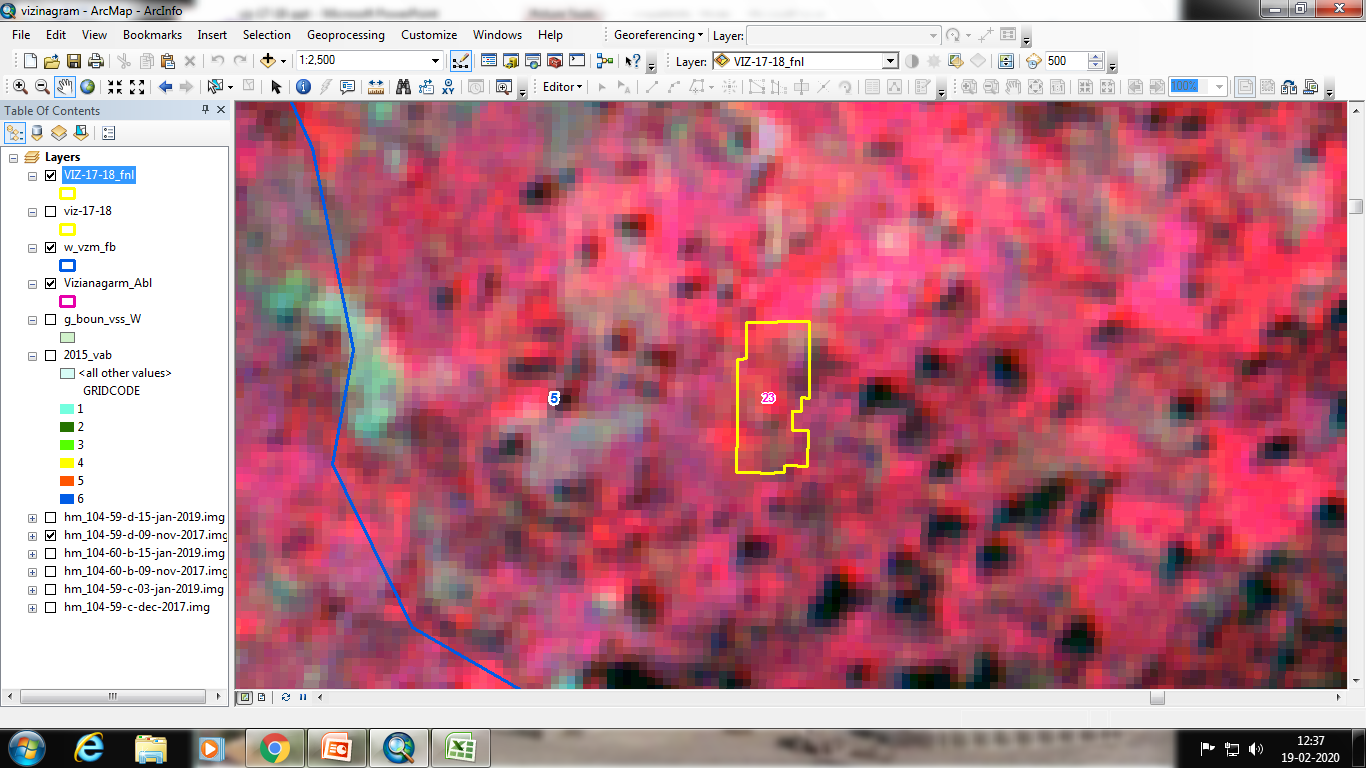 IRS R2 LISS IV 15-01-2019
IRS R2 LISS IV 09-11-2017
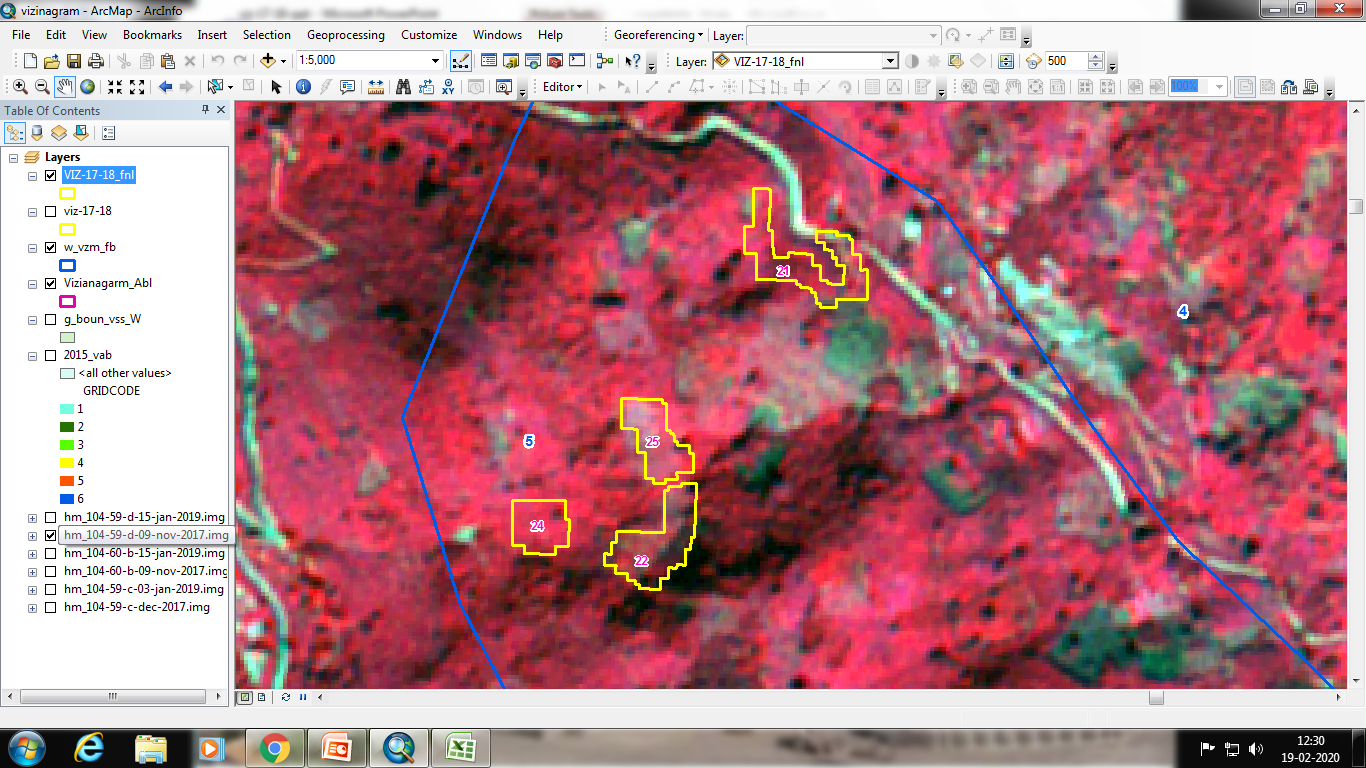 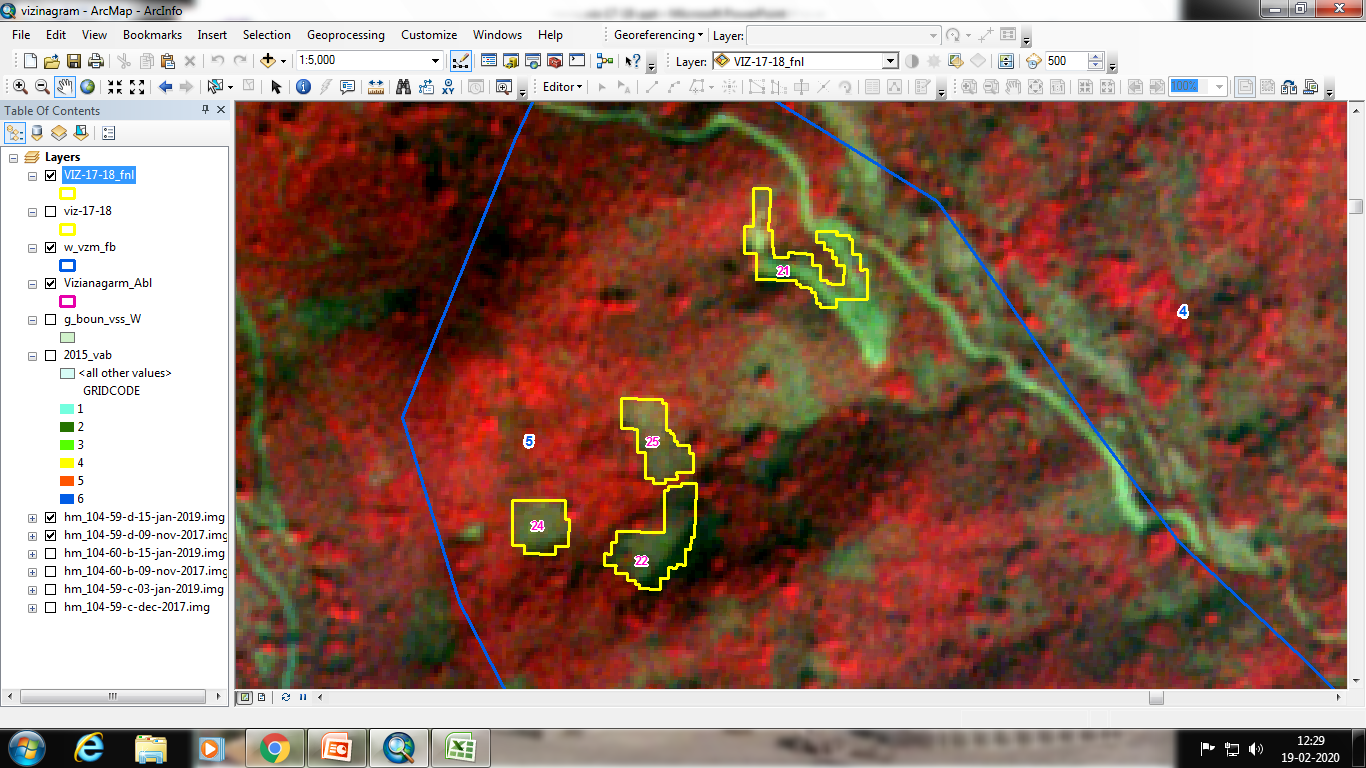 IRS R2 LISS IV 15-01-2019
IRS R2 LISS IV 09-11-2017
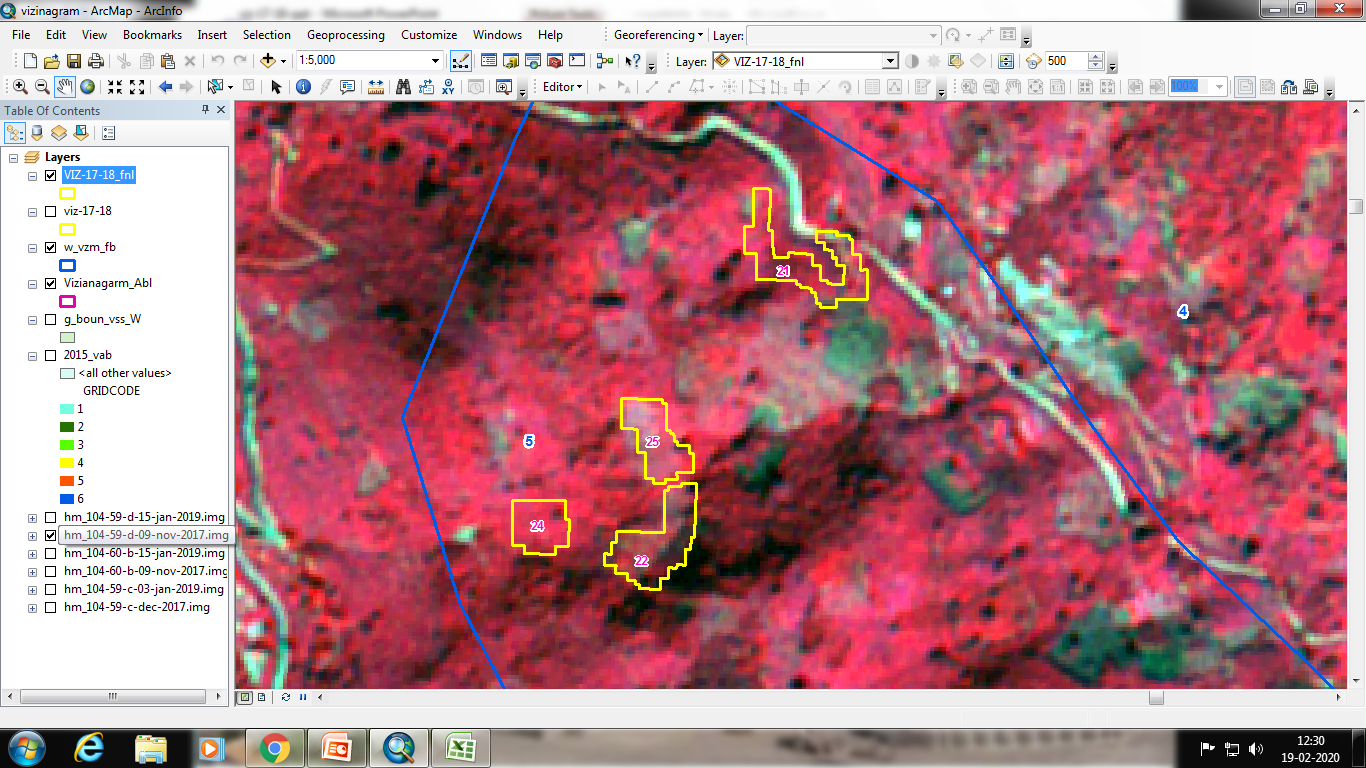 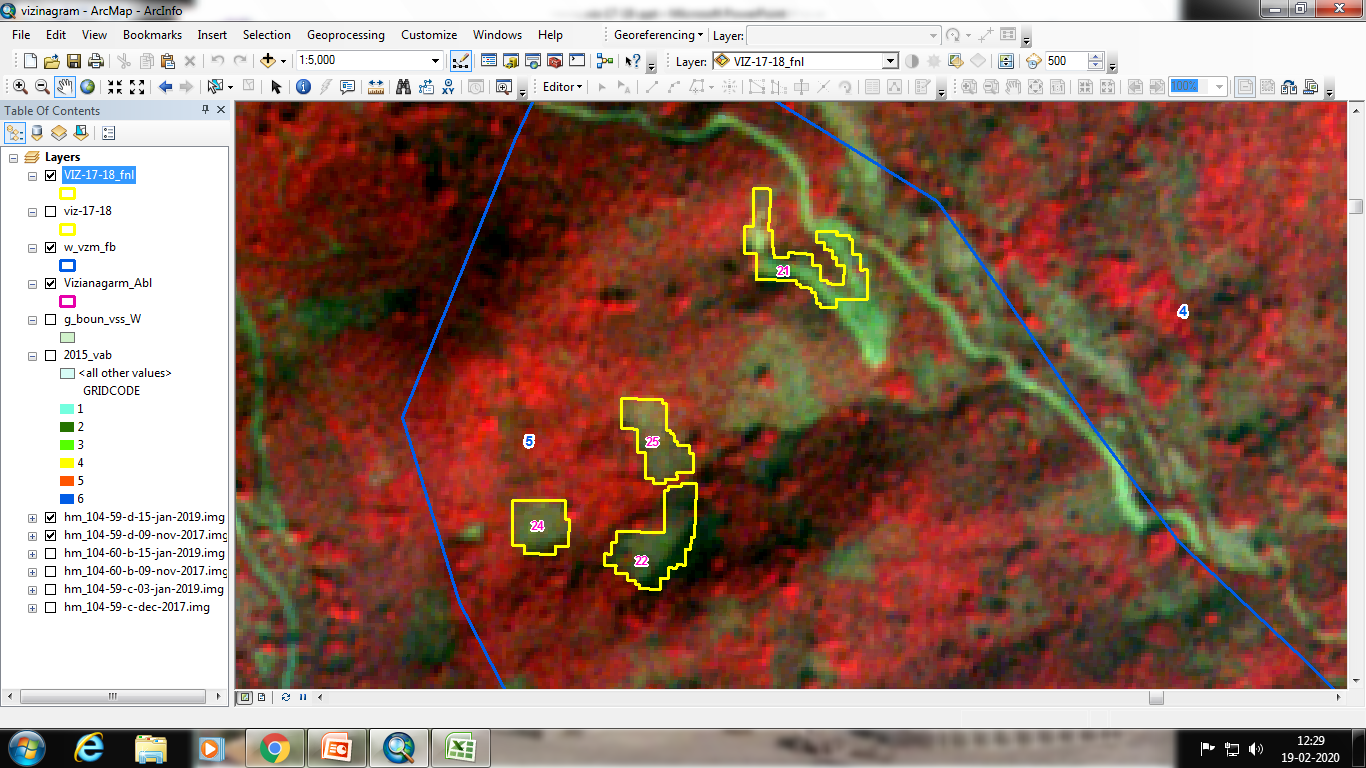 IRS R2 LISS IV 15-01-2019
IRS R2 LISS IV 09-11-2017
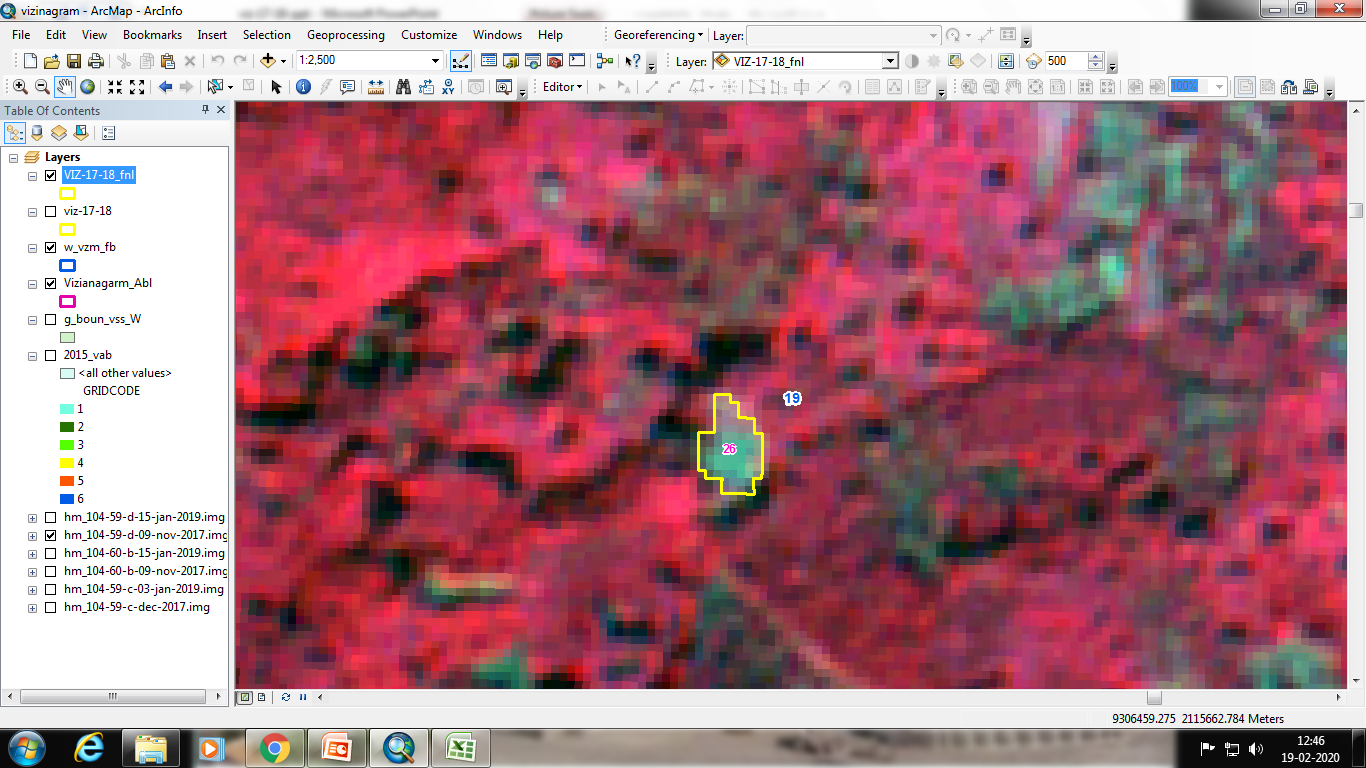 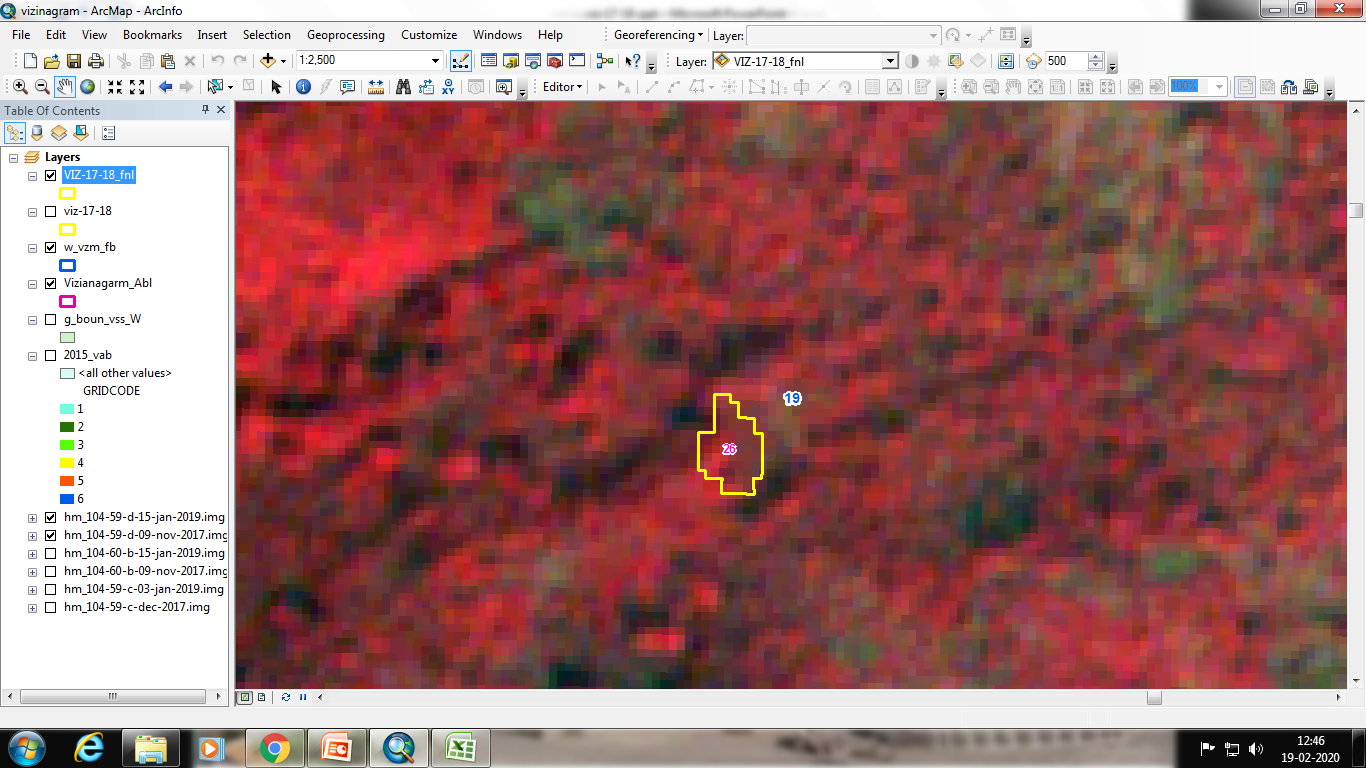 IRS R2 LISS IV 15-01-2019
IRS R2 LISS IV 09-11-2017
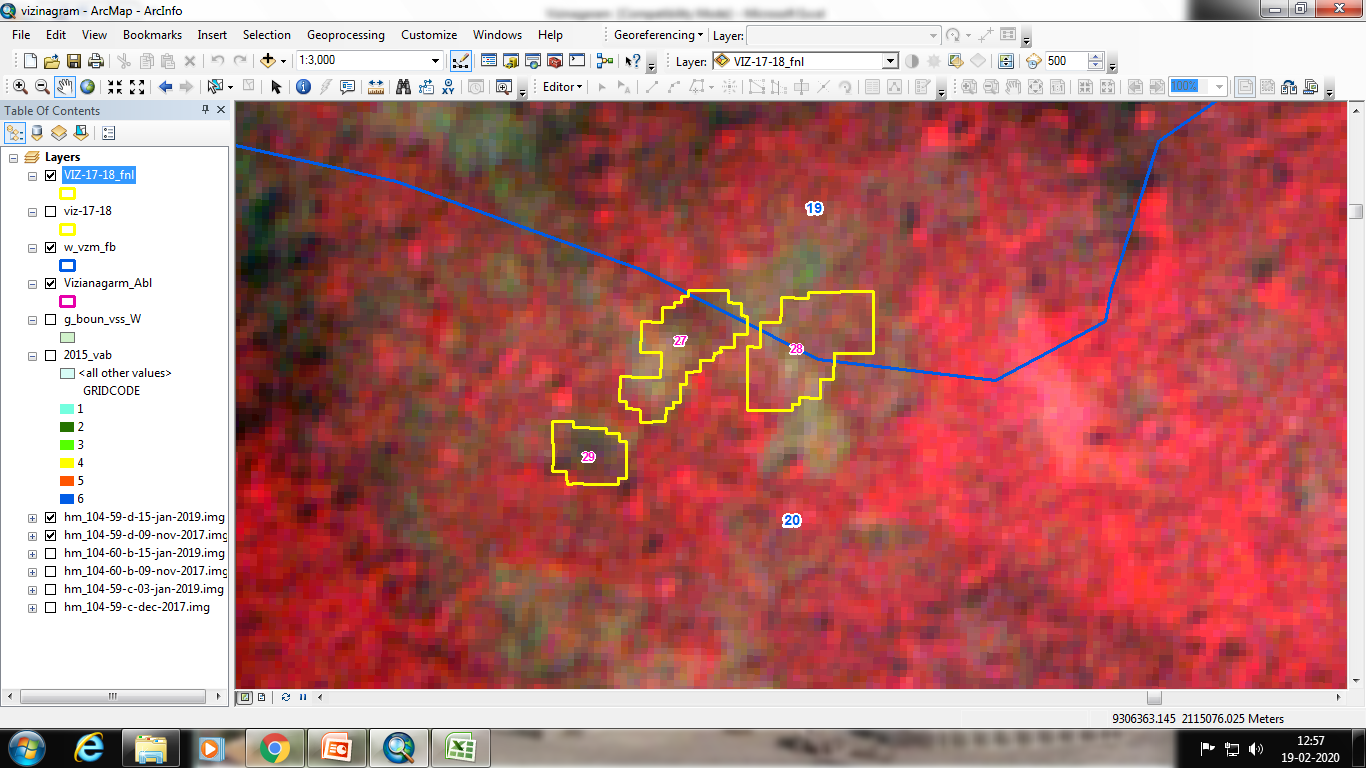 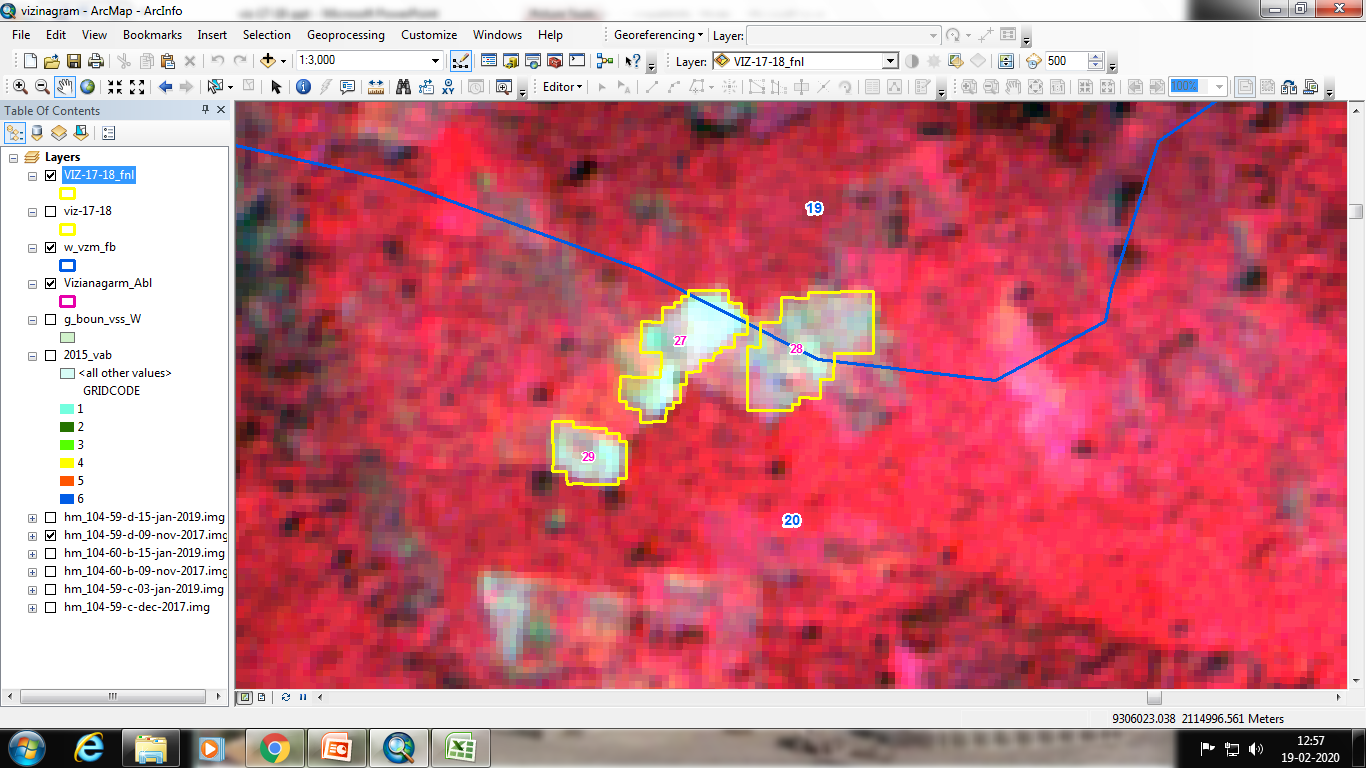 IRS R2 LISS IV 15-01-2019
IRS R2 LISS IV 09-11-2017
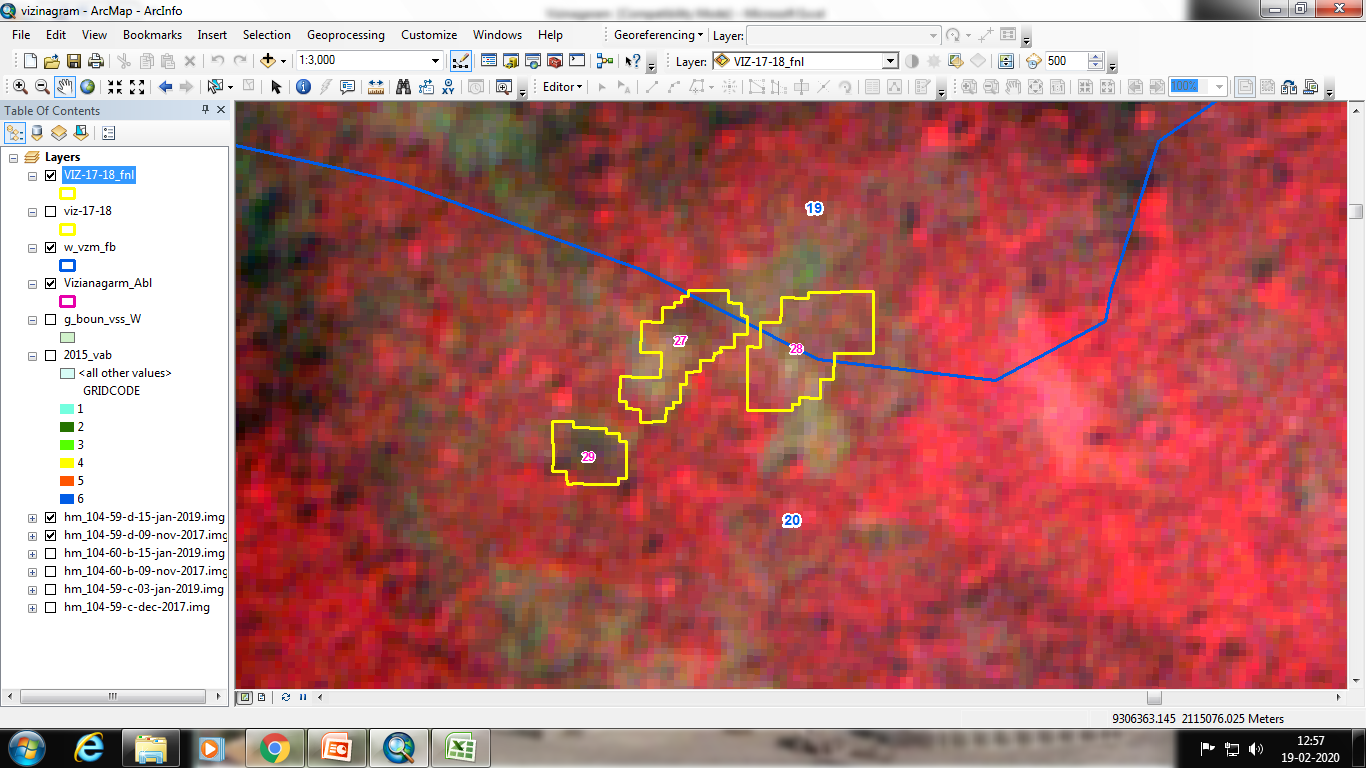 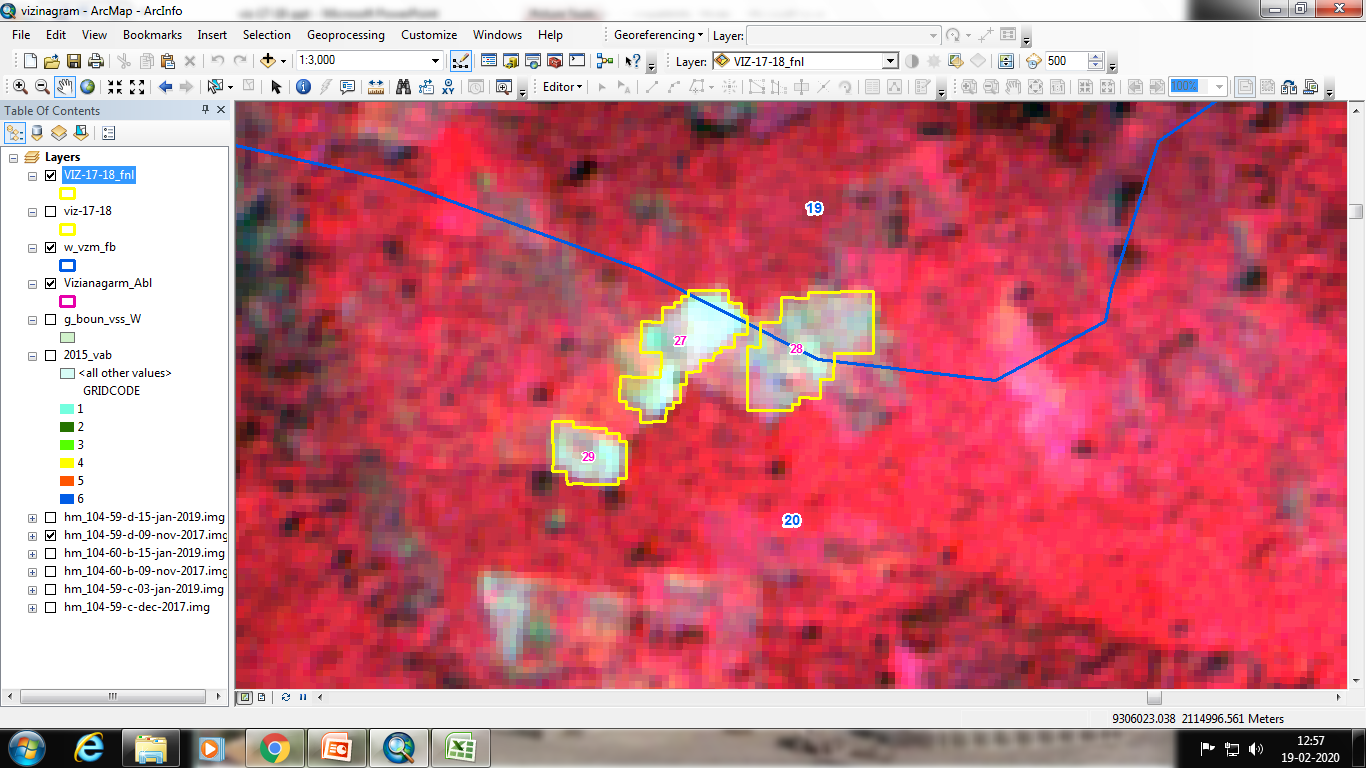 IRS R2 LISS IV 15-01-2019
IRS R2 LISS IV 09-11-2017
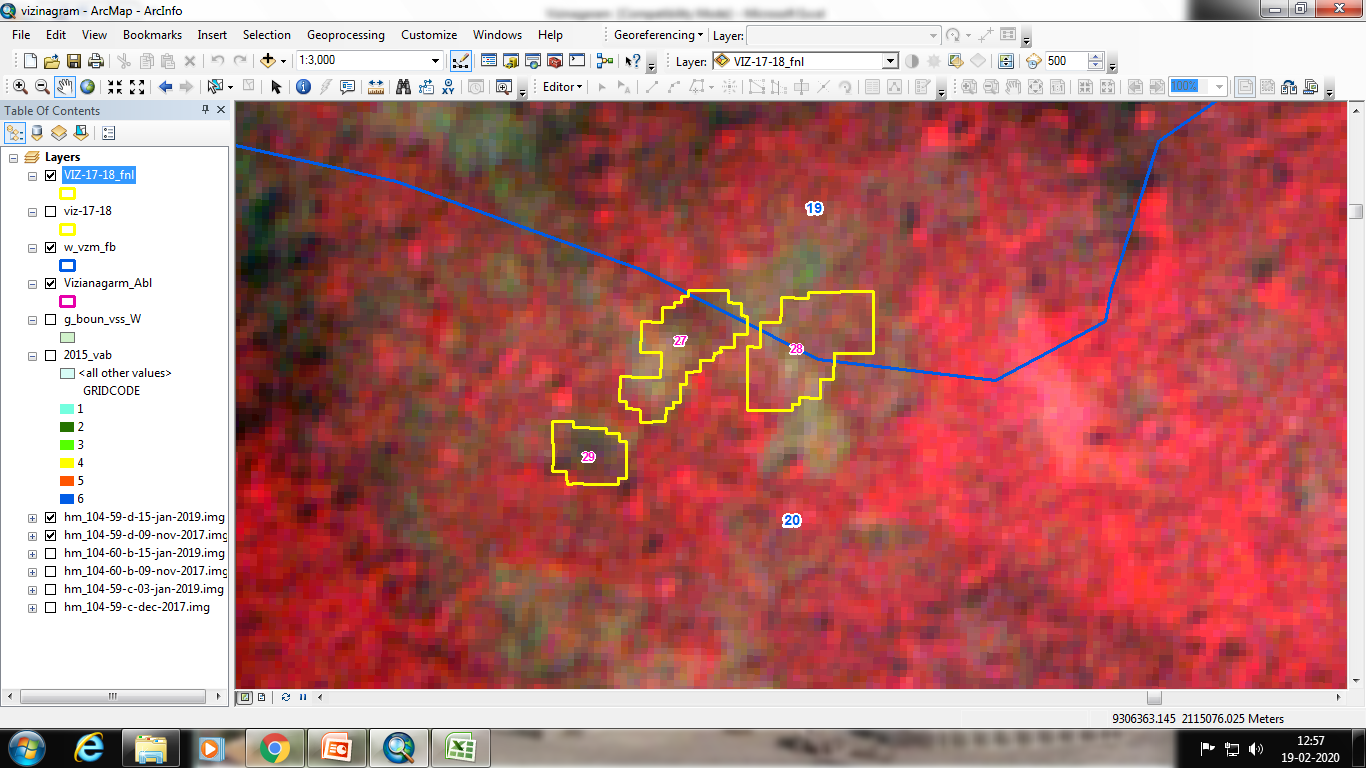 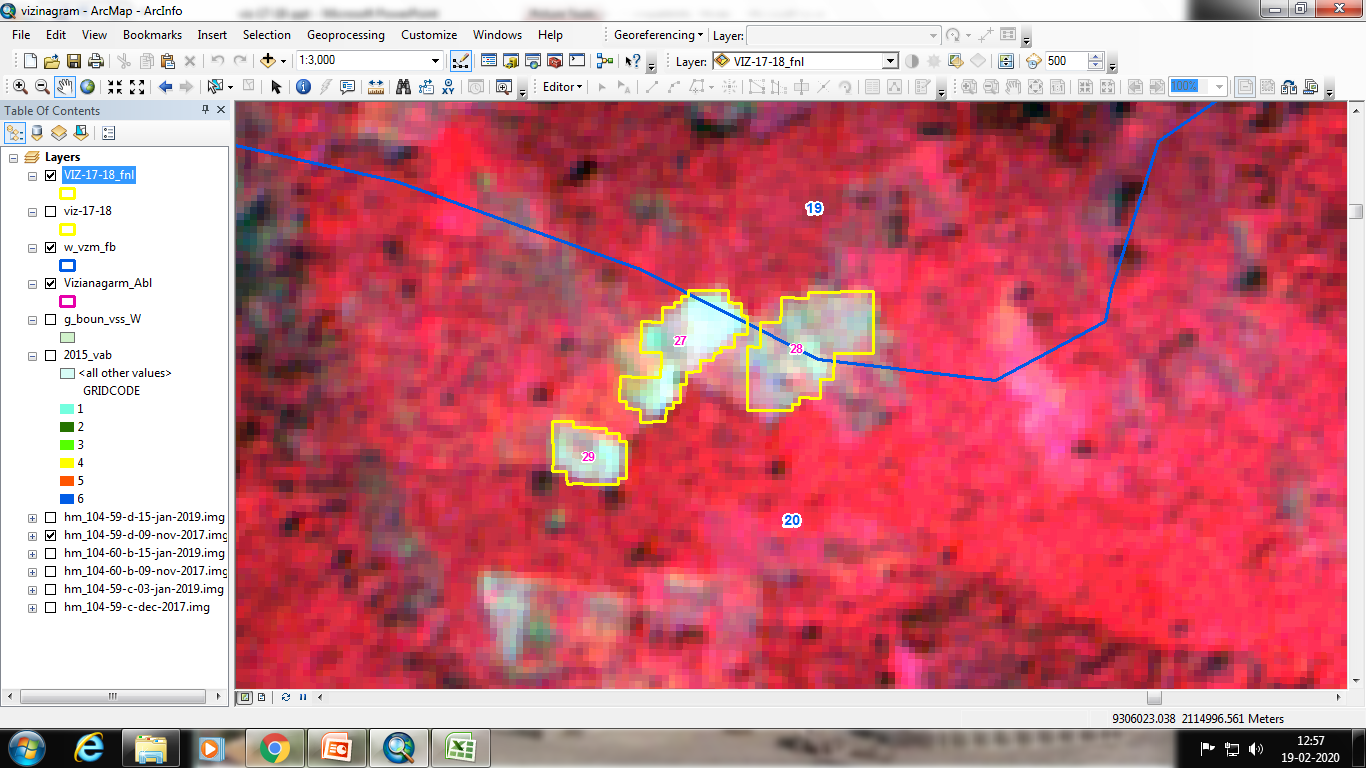 IRS R2 LISS IV 15-01-2019
IRS R2 LISS IV 09-11-2017
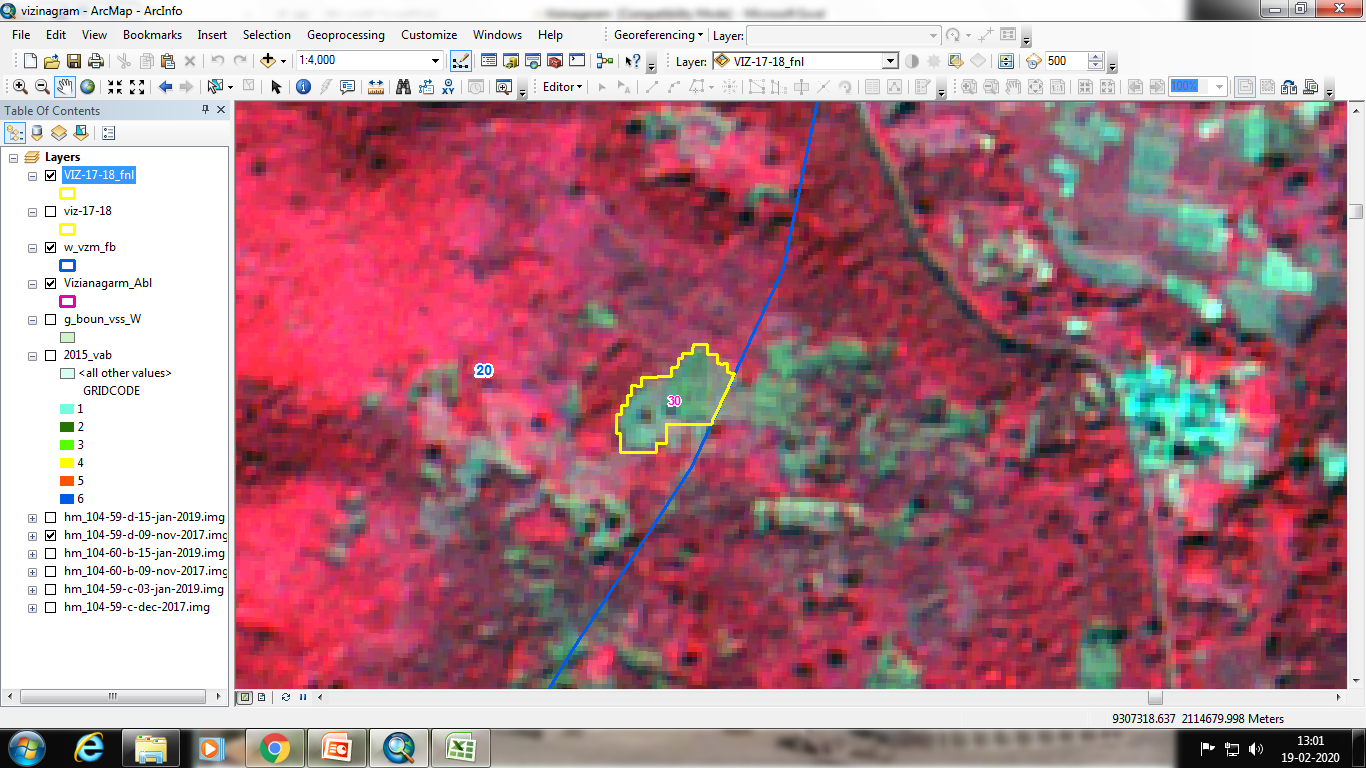 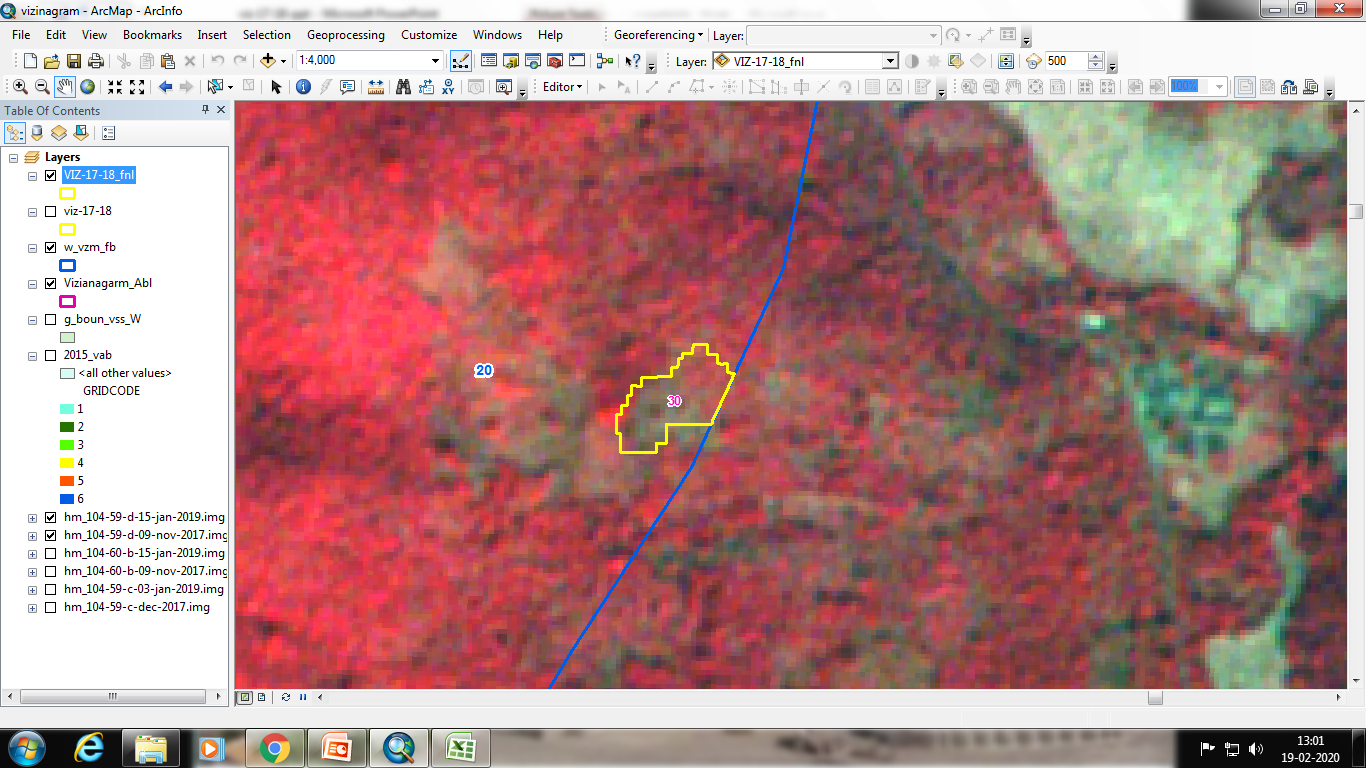 IRS R2 LISS IV 15-01-2019
IRS R2 LISS IV 09-11-2017
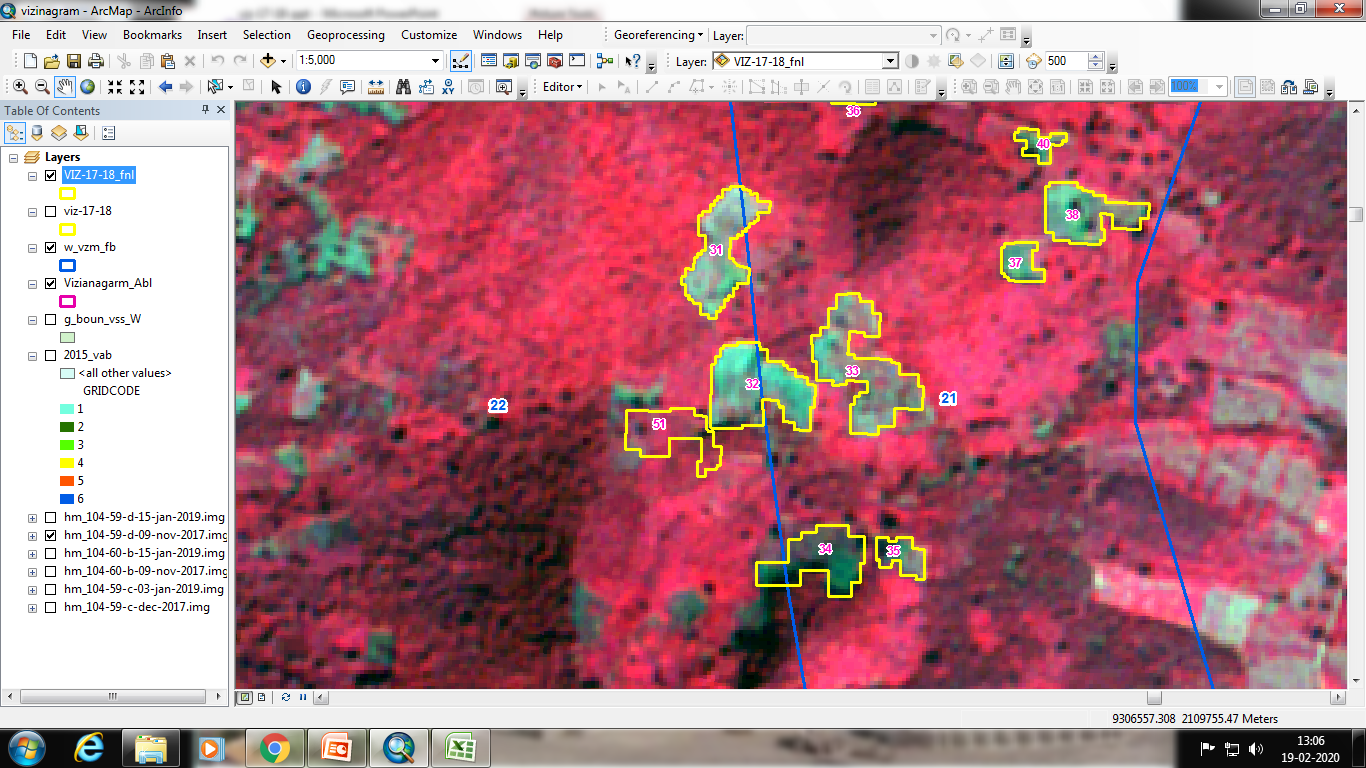 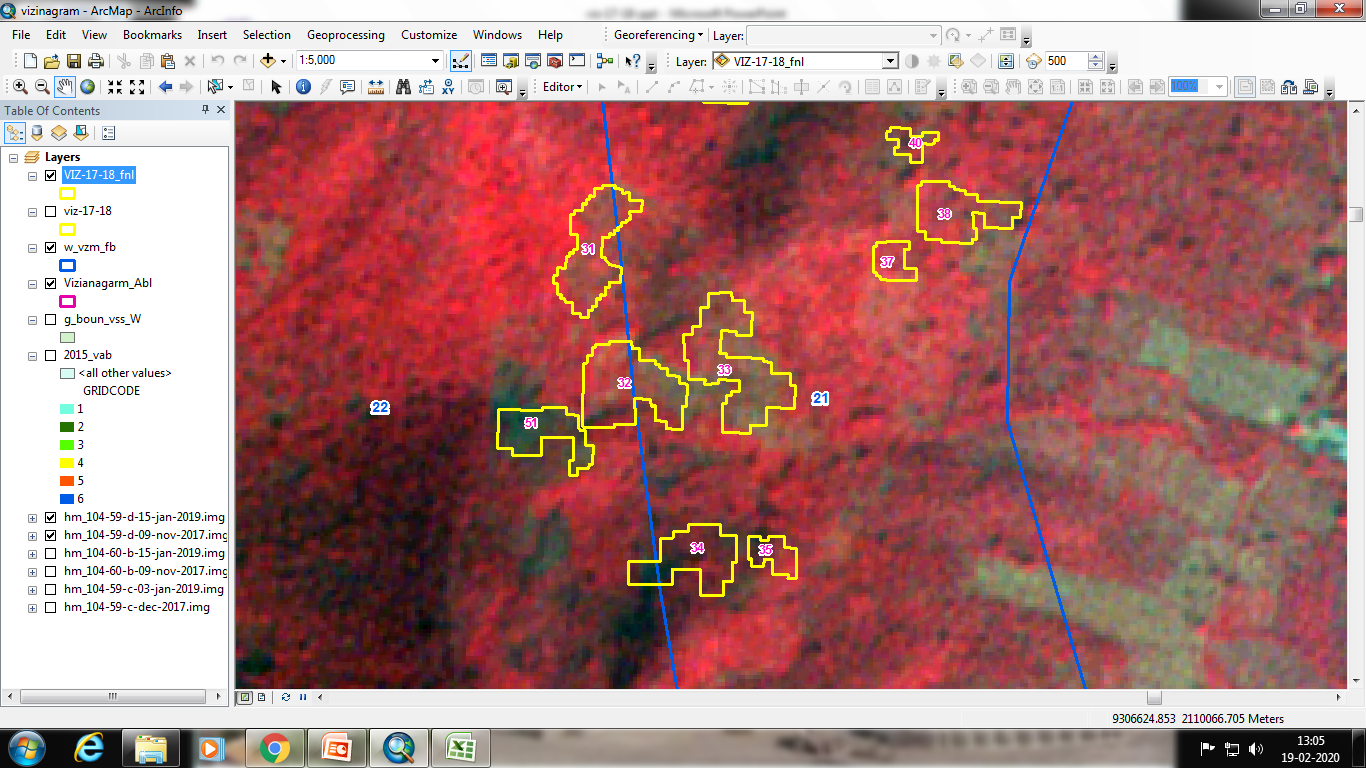 IRS R2 LISS IV 15-01-2019
IRS R2 LISS IV 09-11-2017
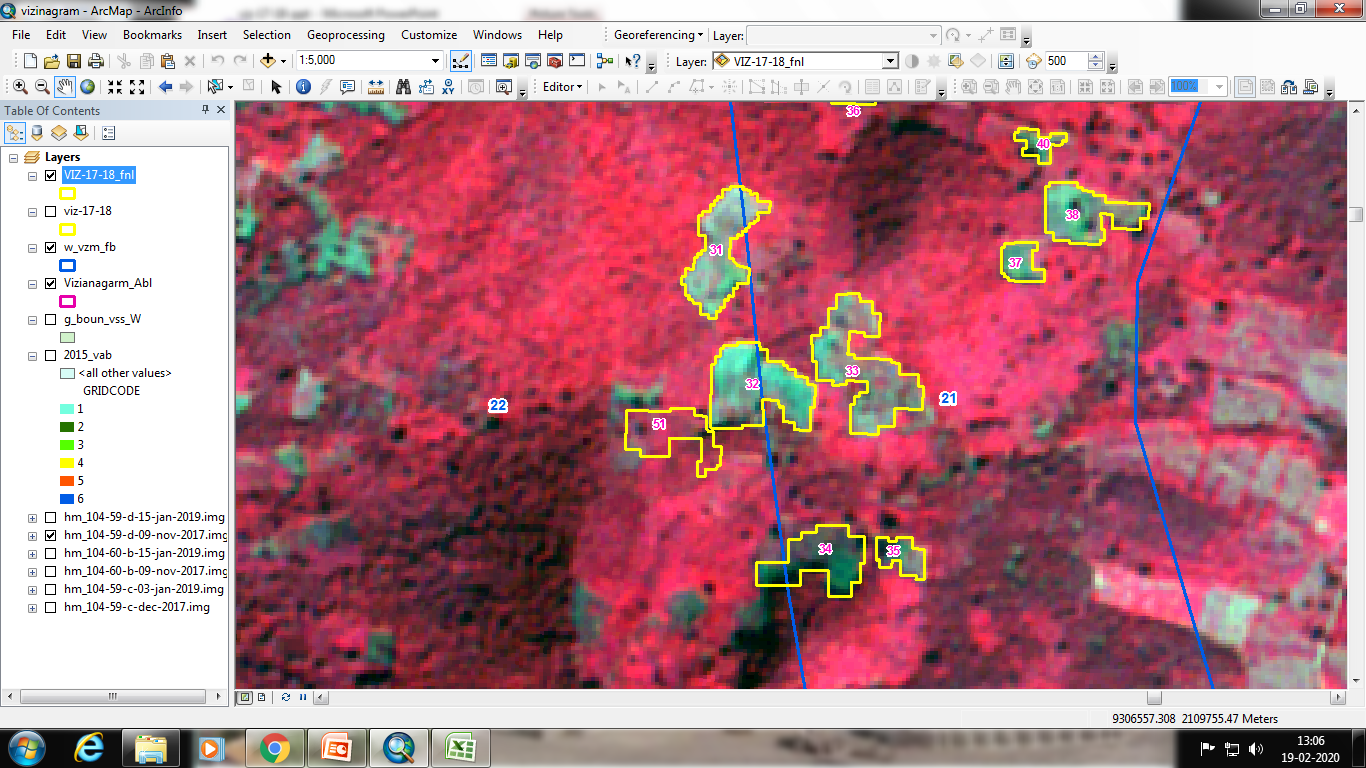 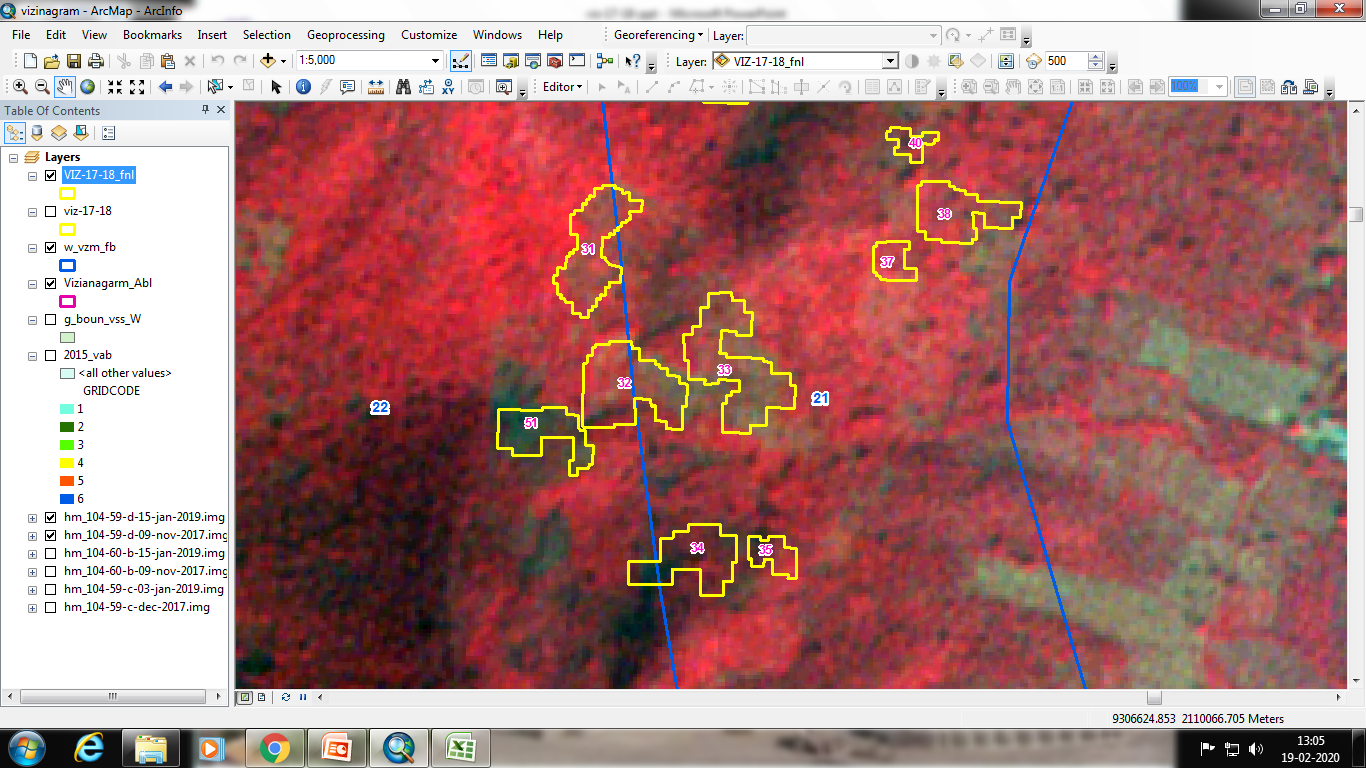 IRS R2 LISS IV 15-01-2019
IRS R2 LISS IV 09-11-2017
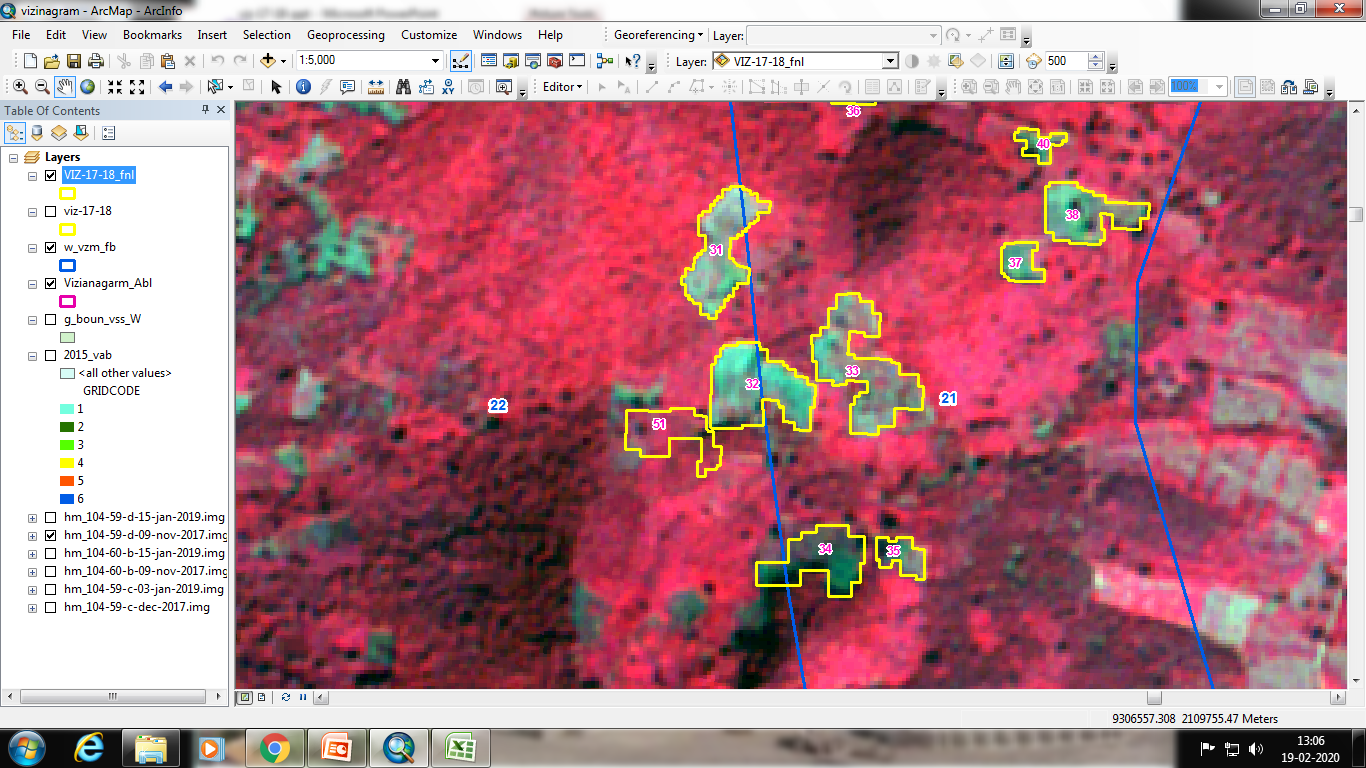 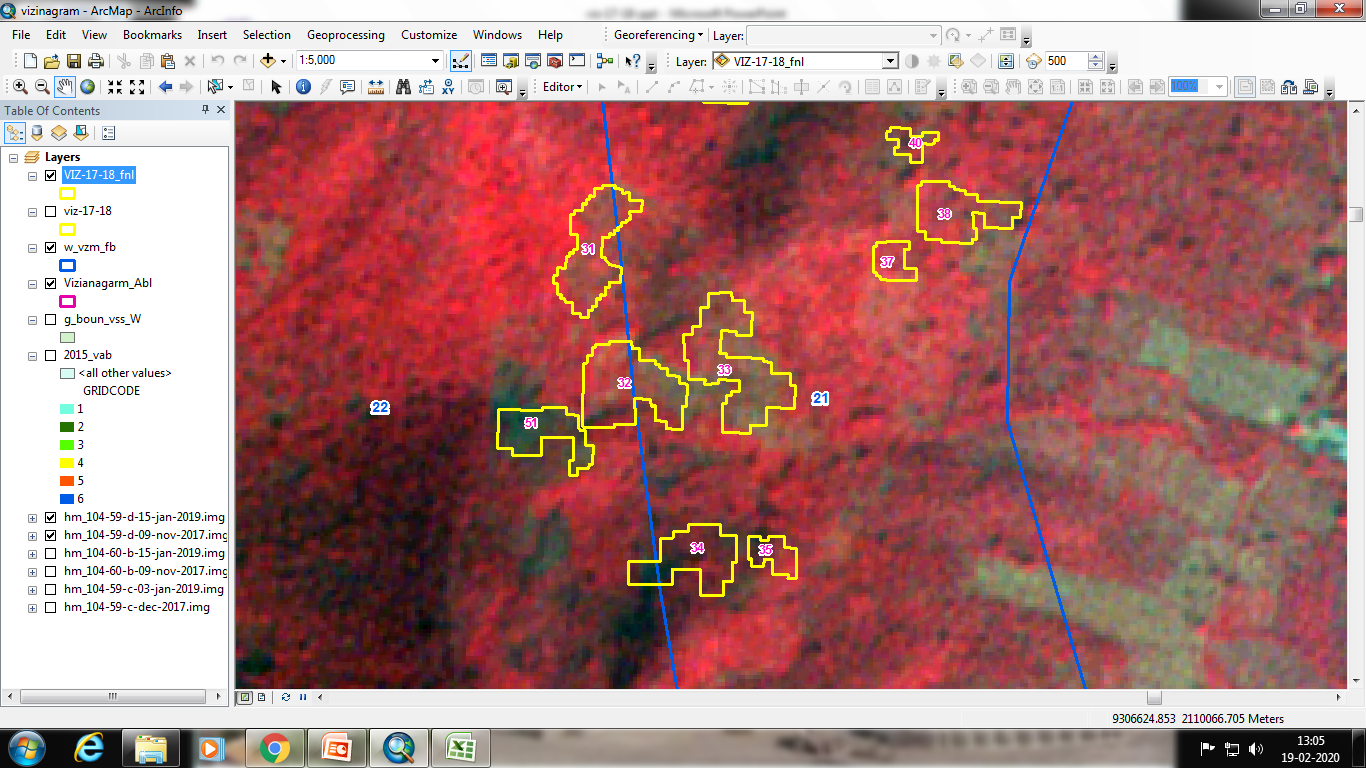 IRS R2 LISS IV 15-01-2019
IRS R2 LISS IV 09-11-2017
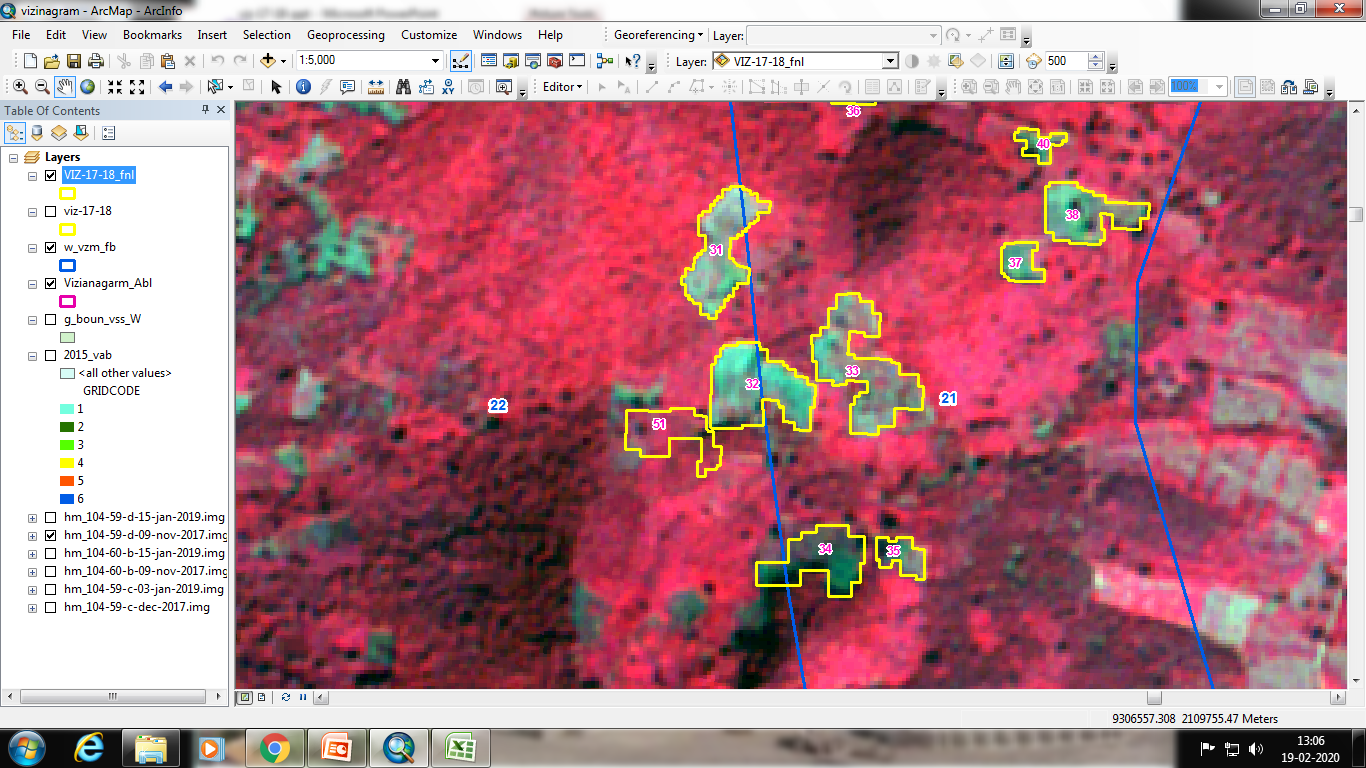 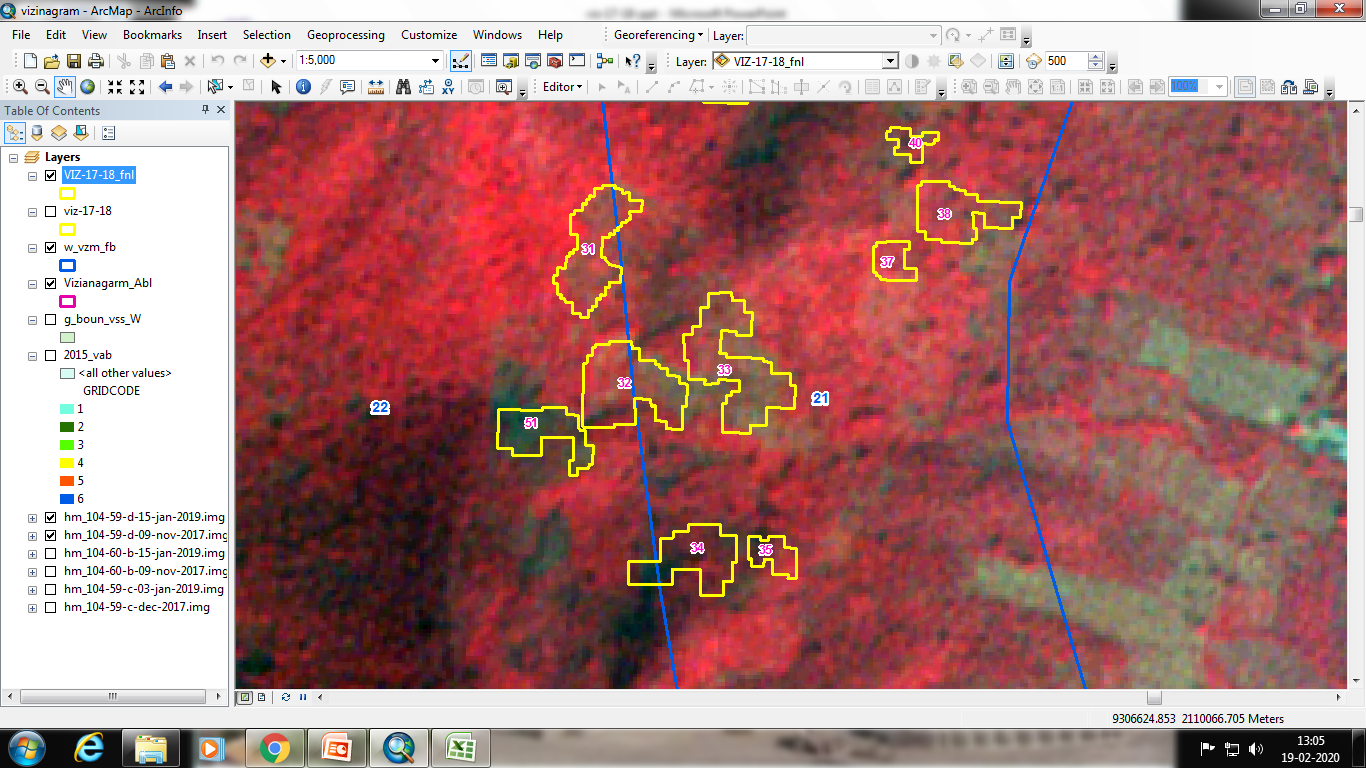 IRS R2 LISS IV 15-01-2019
IRS R2 LISS IV 09-11-2017
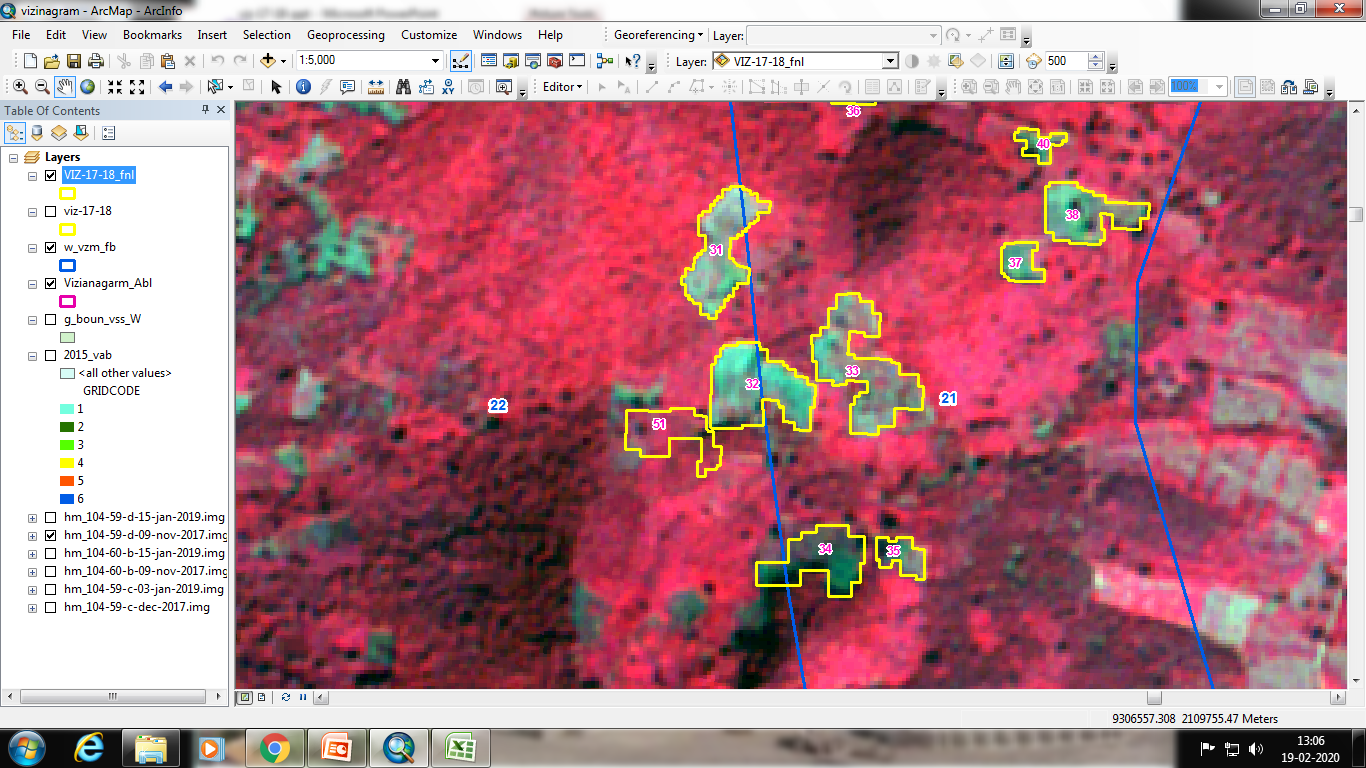 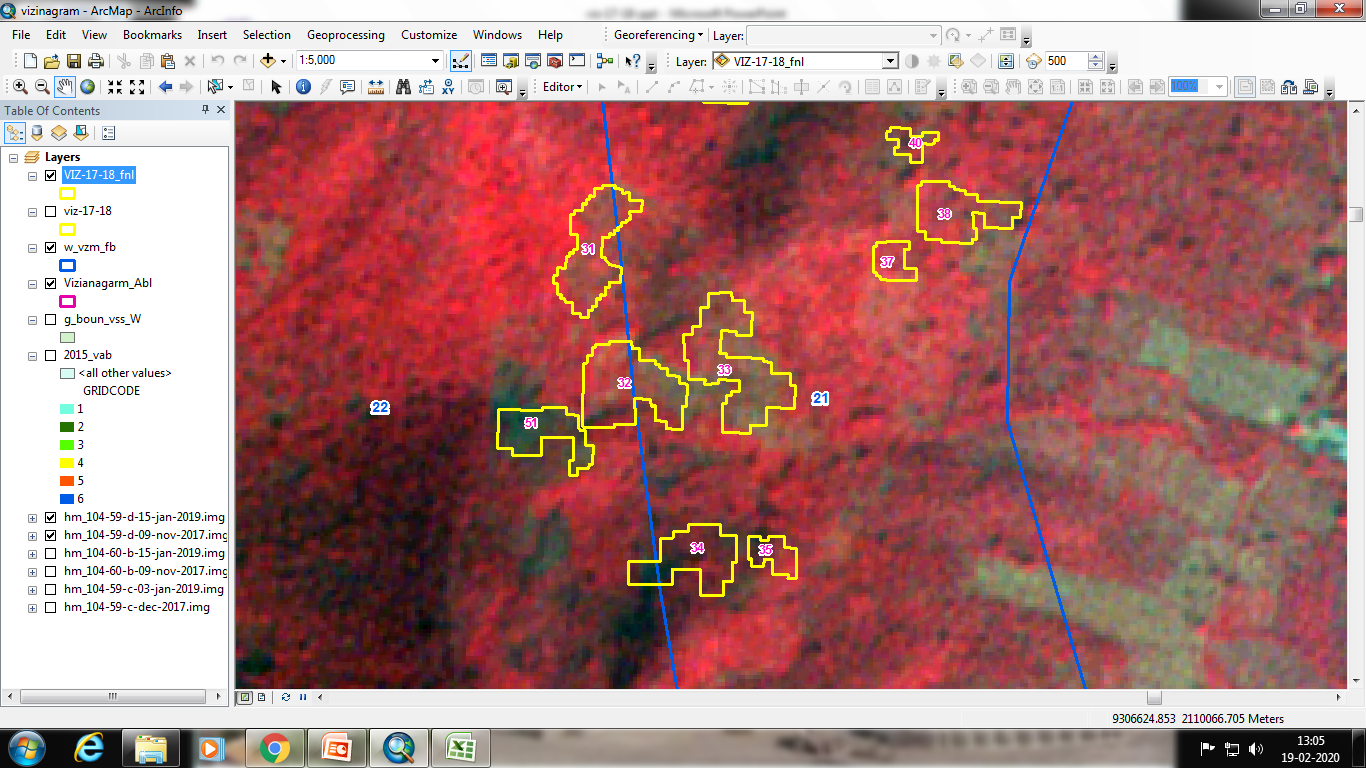 IRS R2 LISS IV 15-01-2019
IRS R2 LISS IV 09-11-2017
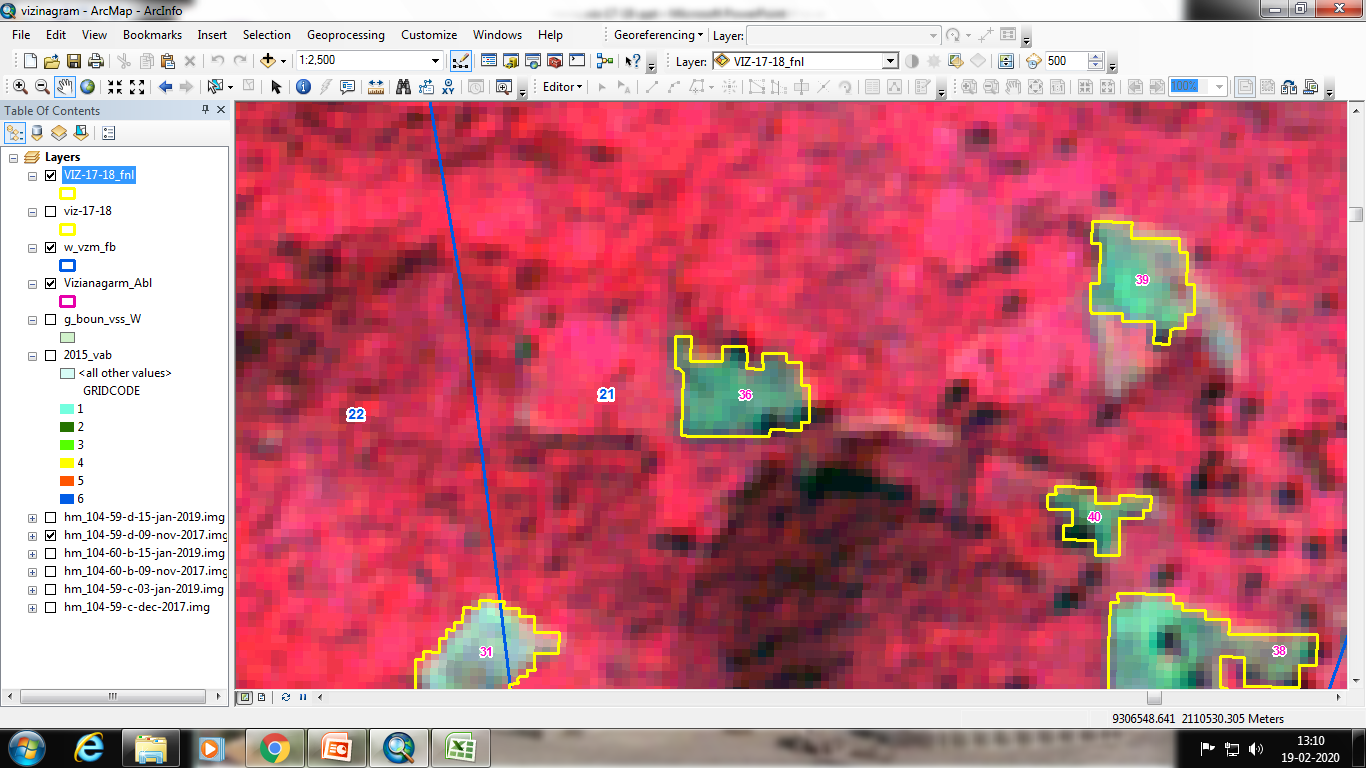 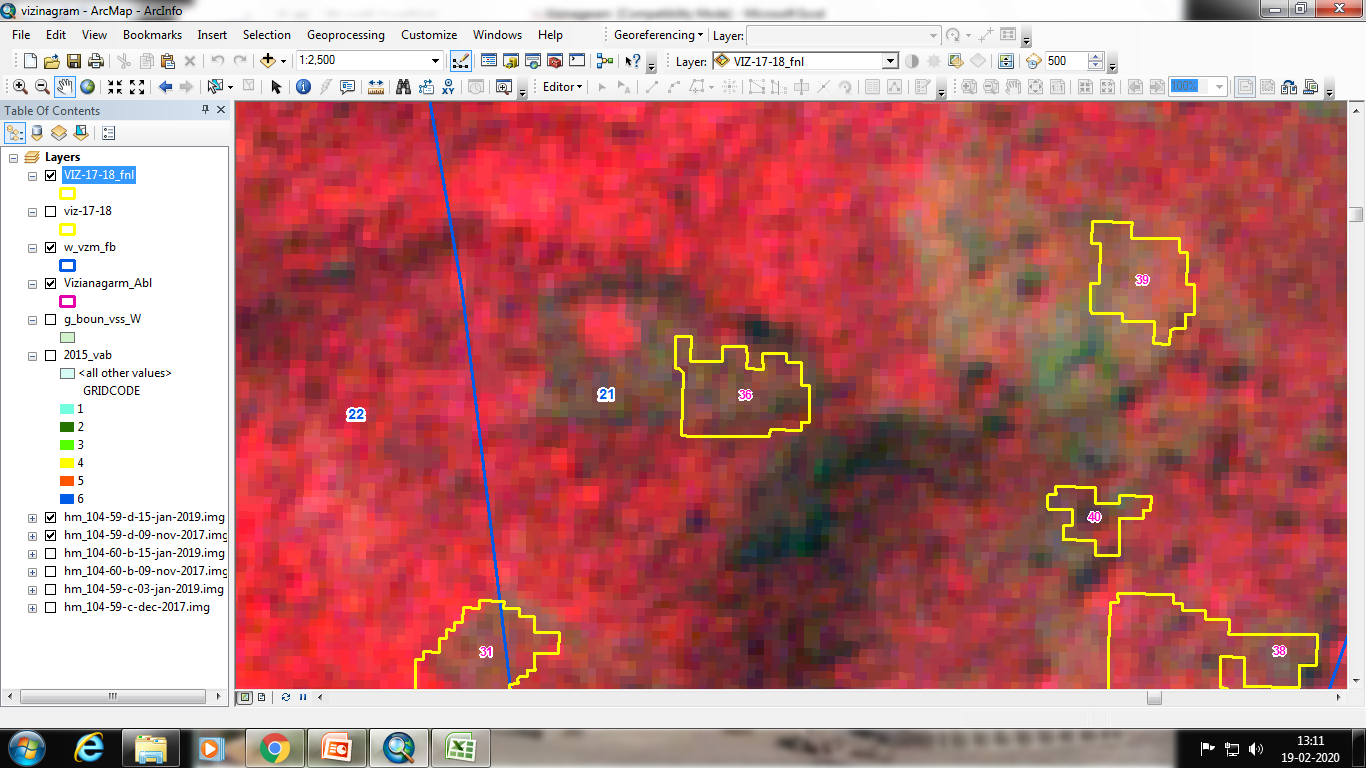 IRS R2 LISS IV 15-01-2019
IRS R2 LISS IV 09-11-2017
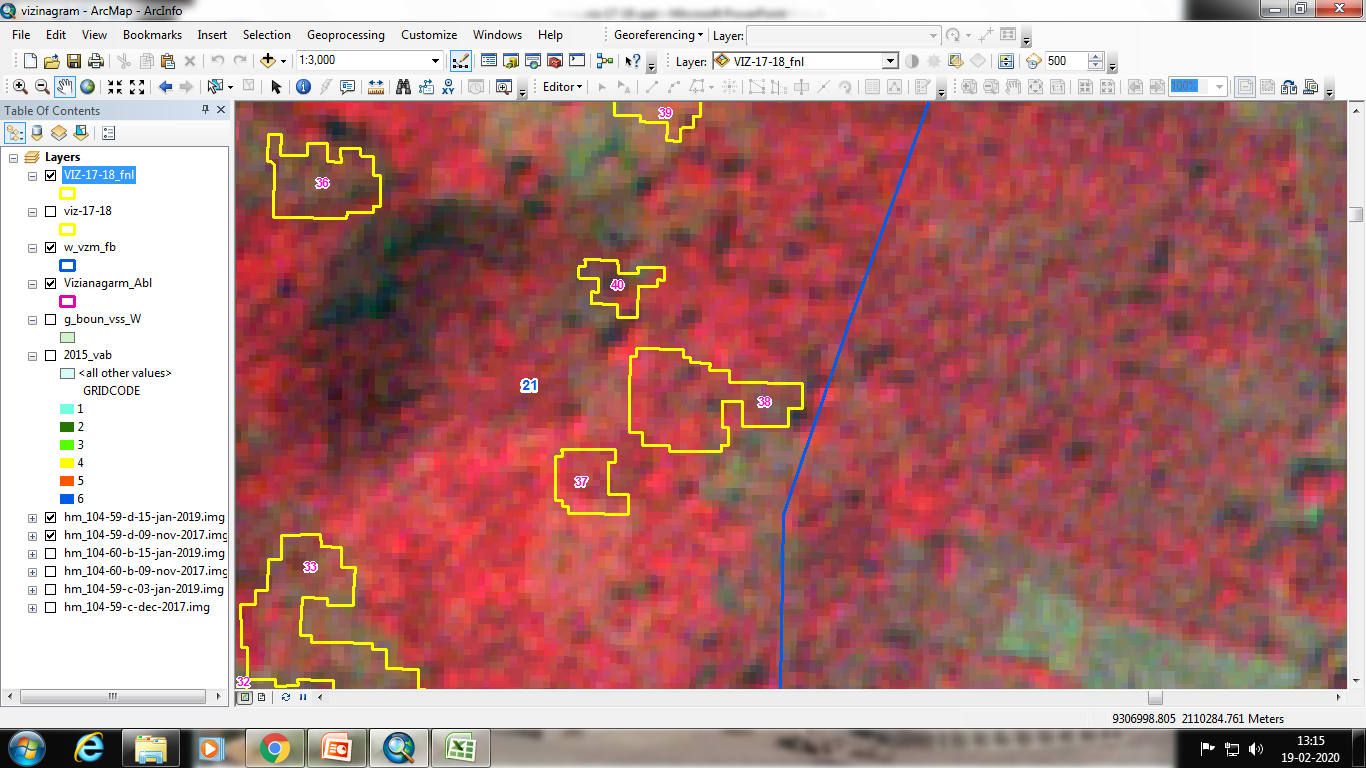 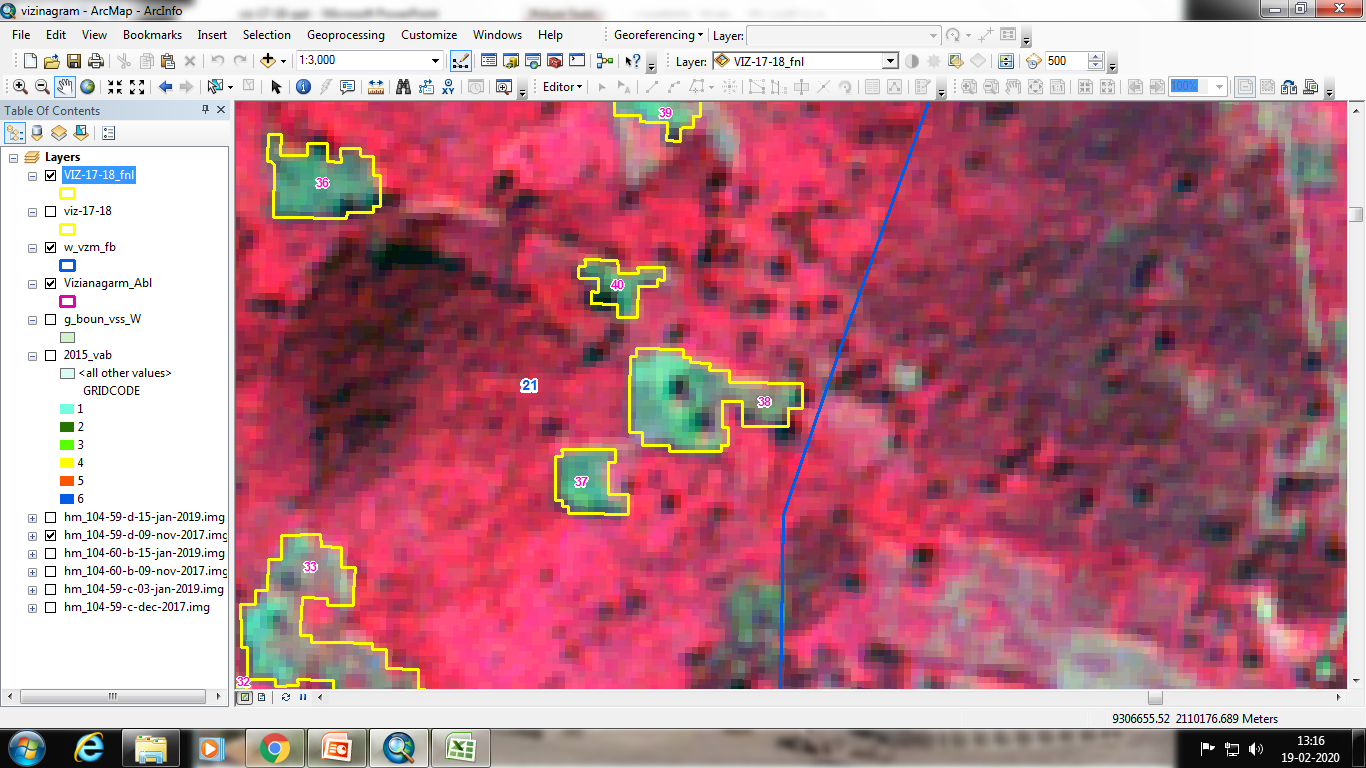 IRS R2 LISS IV 15-01-2019
IRS R2 LISS IV 09-11-2017
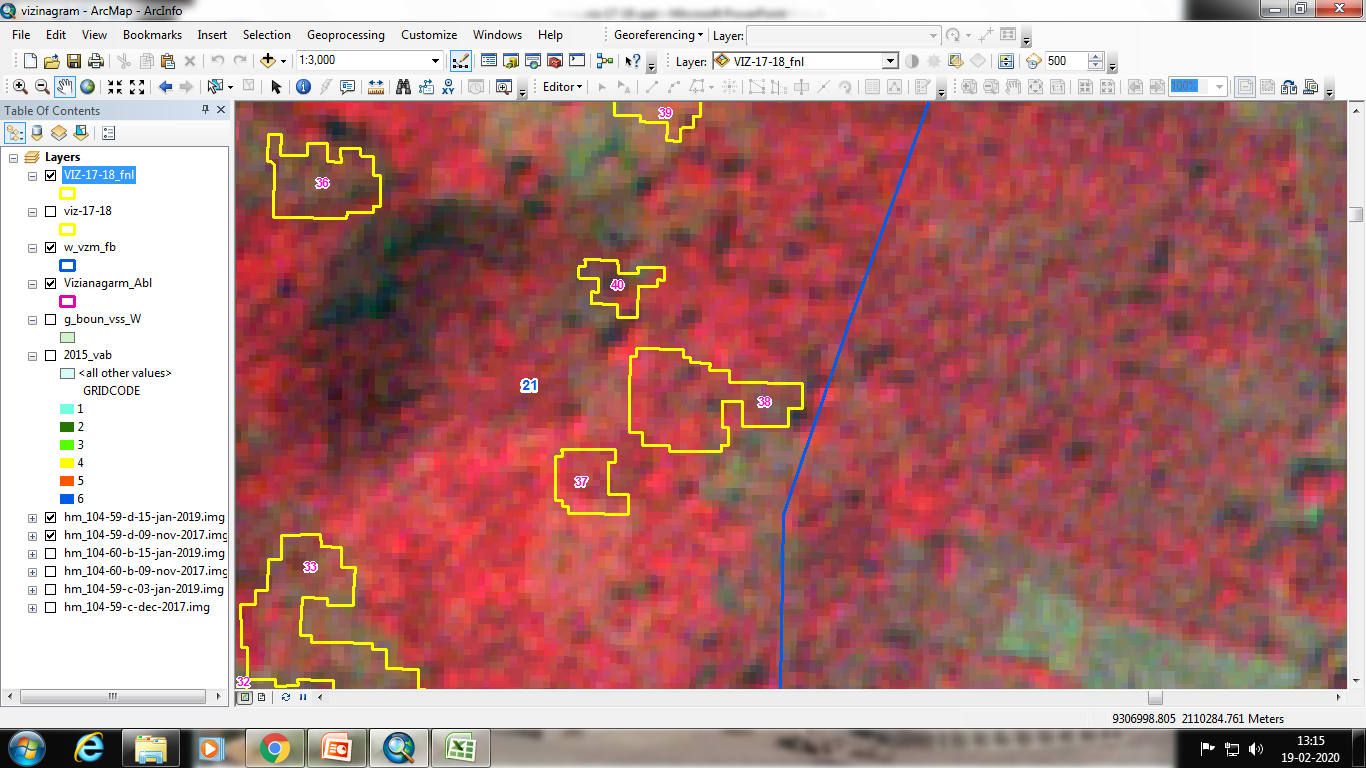 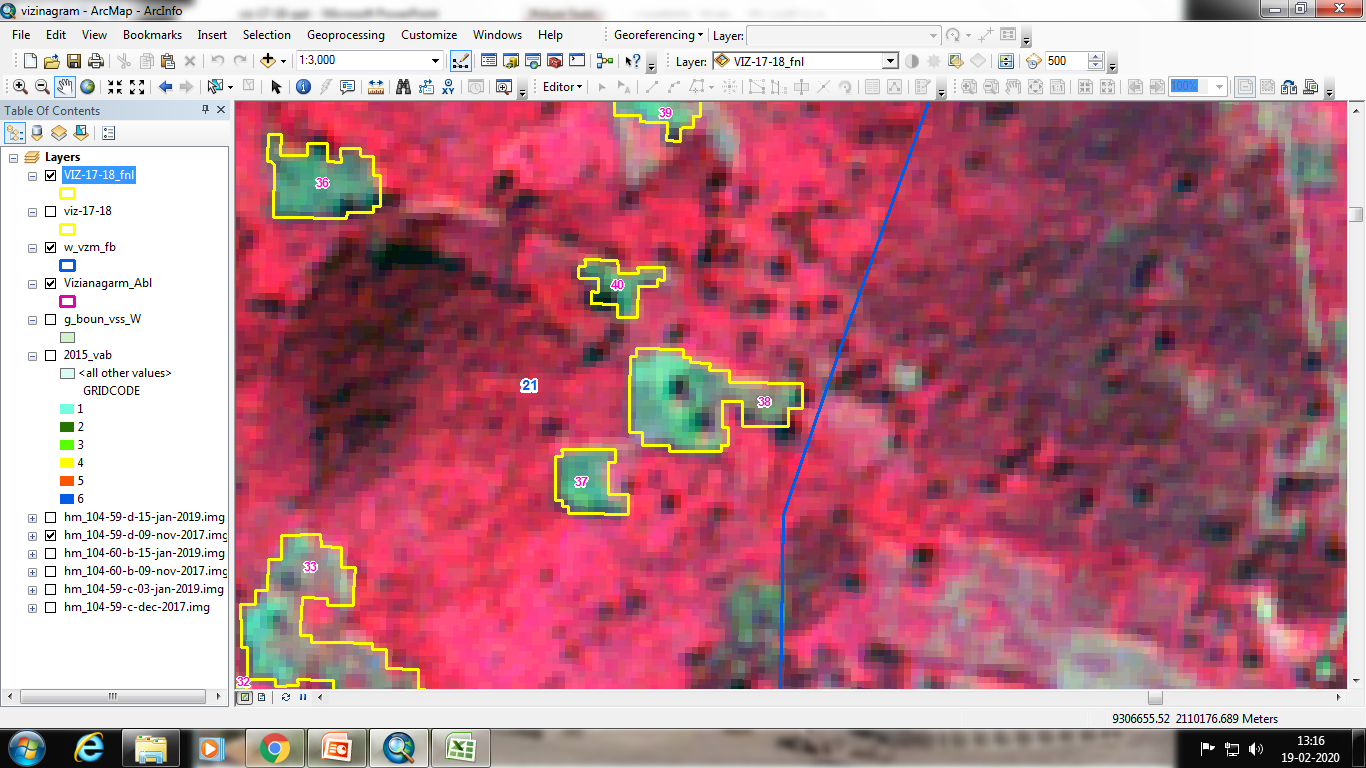 IRS R2 LISS IV 15-01-2019
IRS R2 LISS IV 09-11-2017
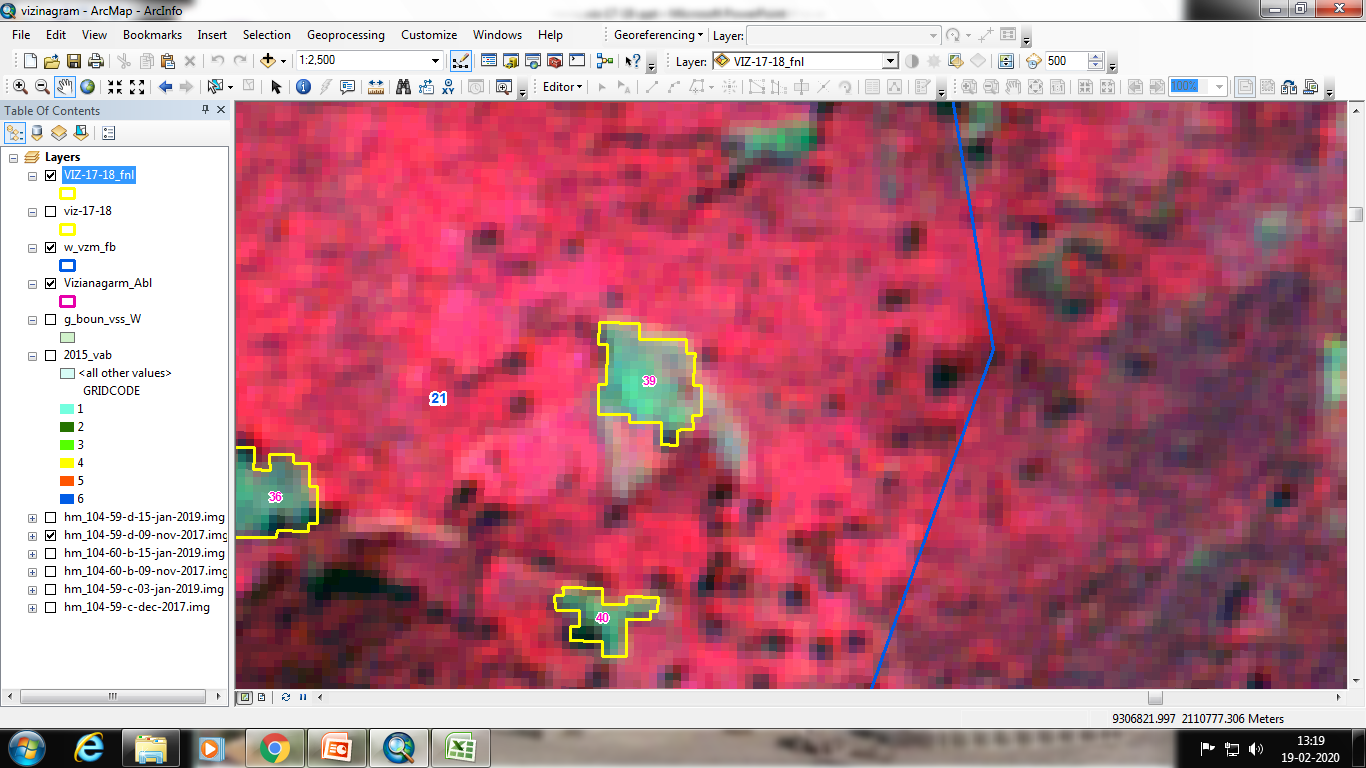 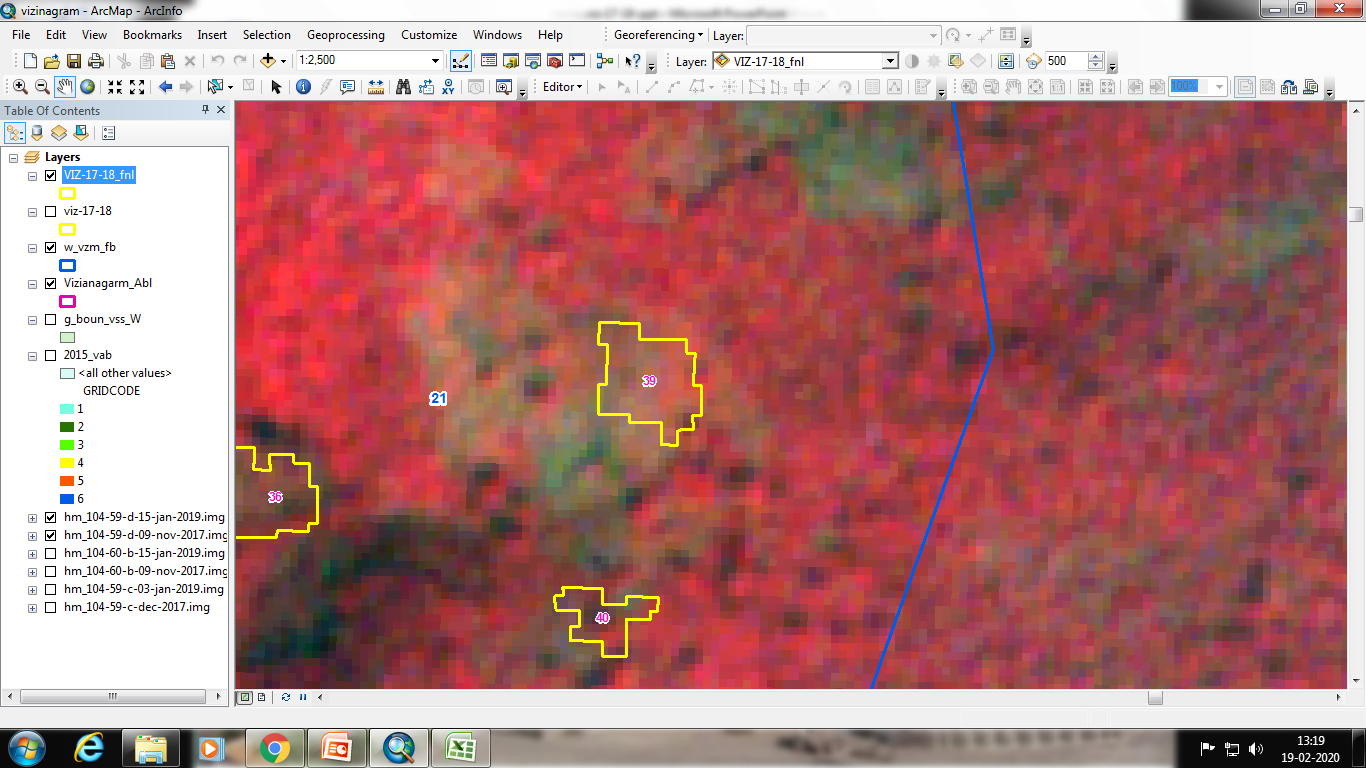 IRS R2 LISS IV 15-01-2019
IRS R2 LISS IV 09-11-2017
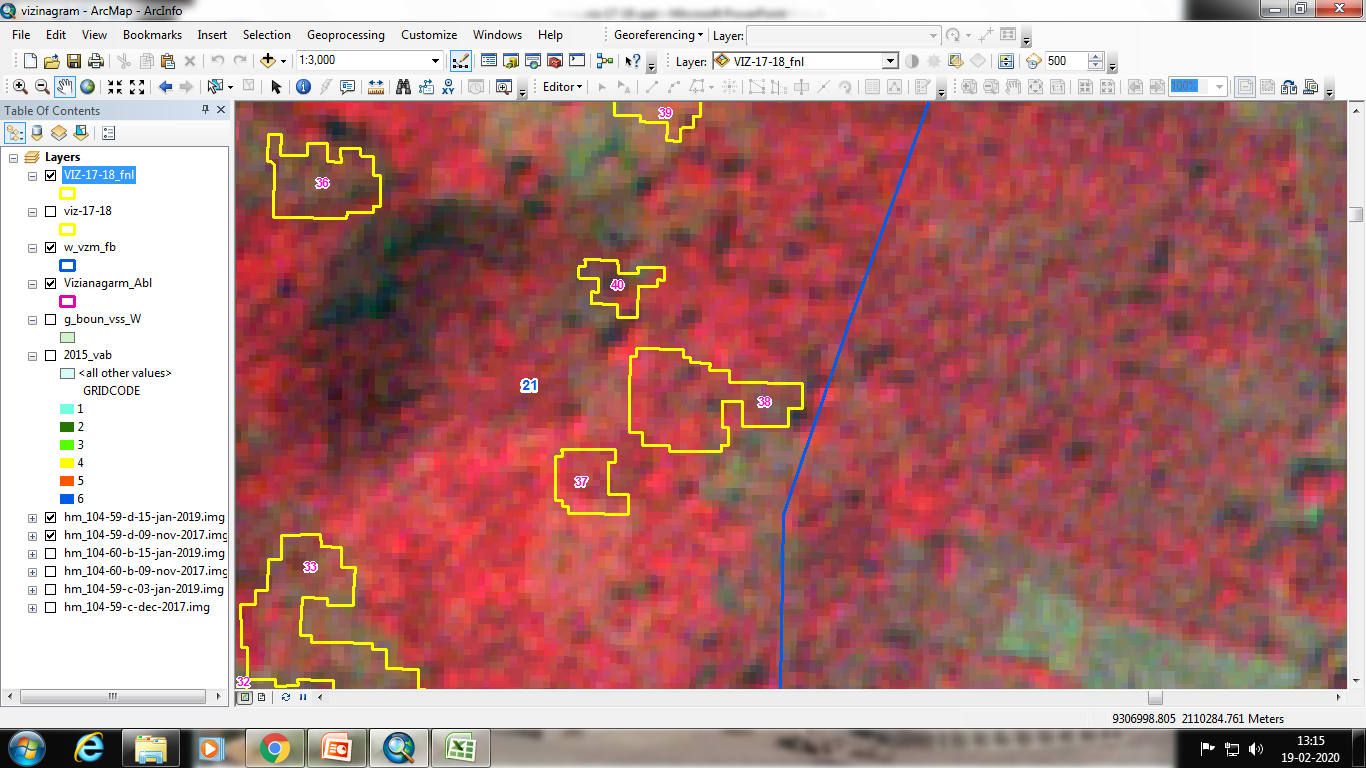 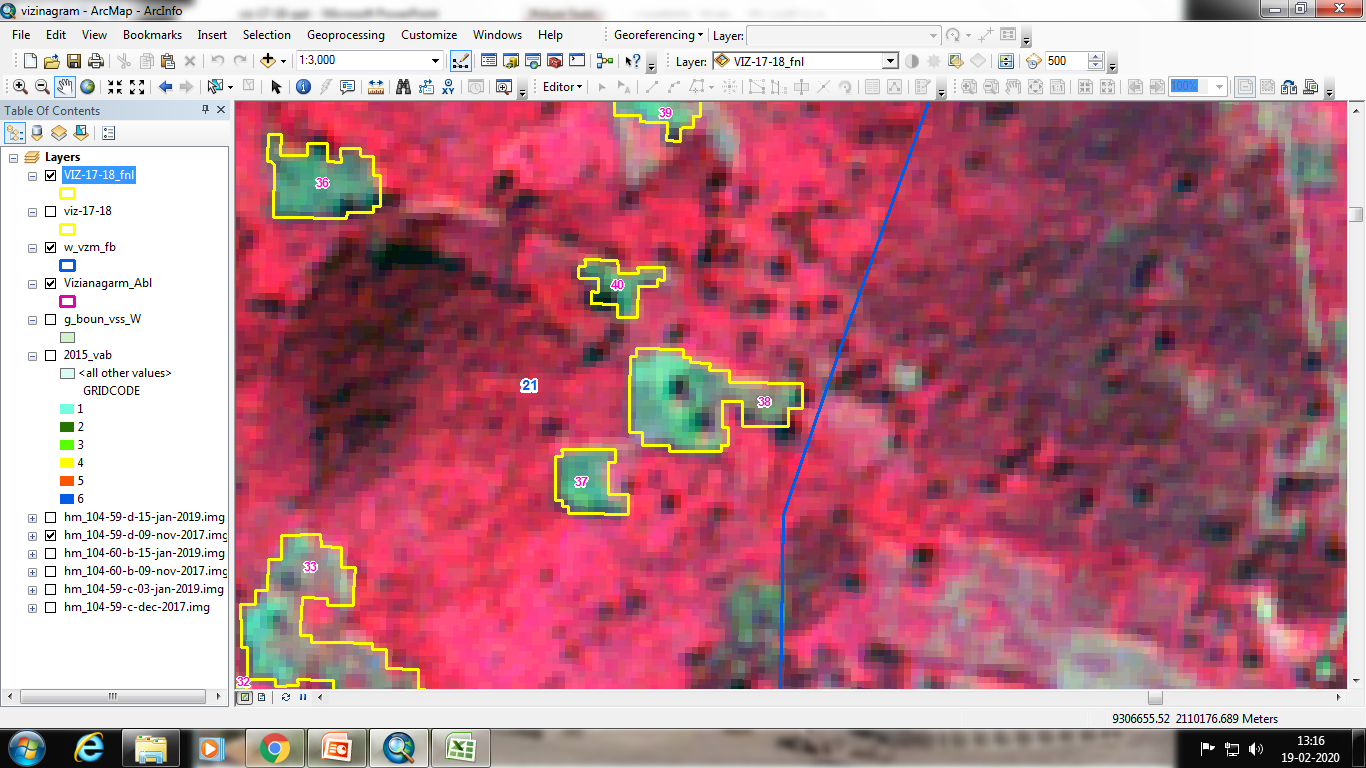 IRS R2 LISS IV 15-01-2019
IRS R2 LISS IV 09-11-2017
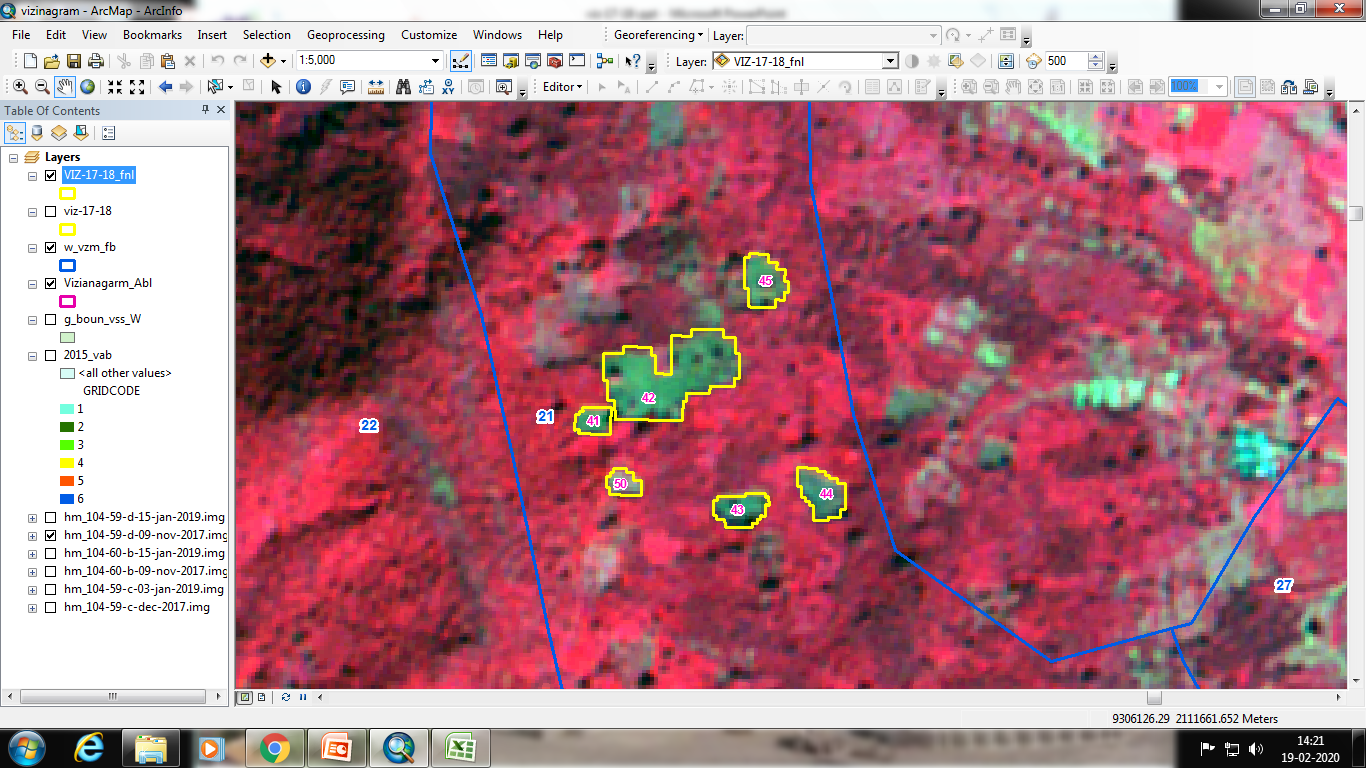 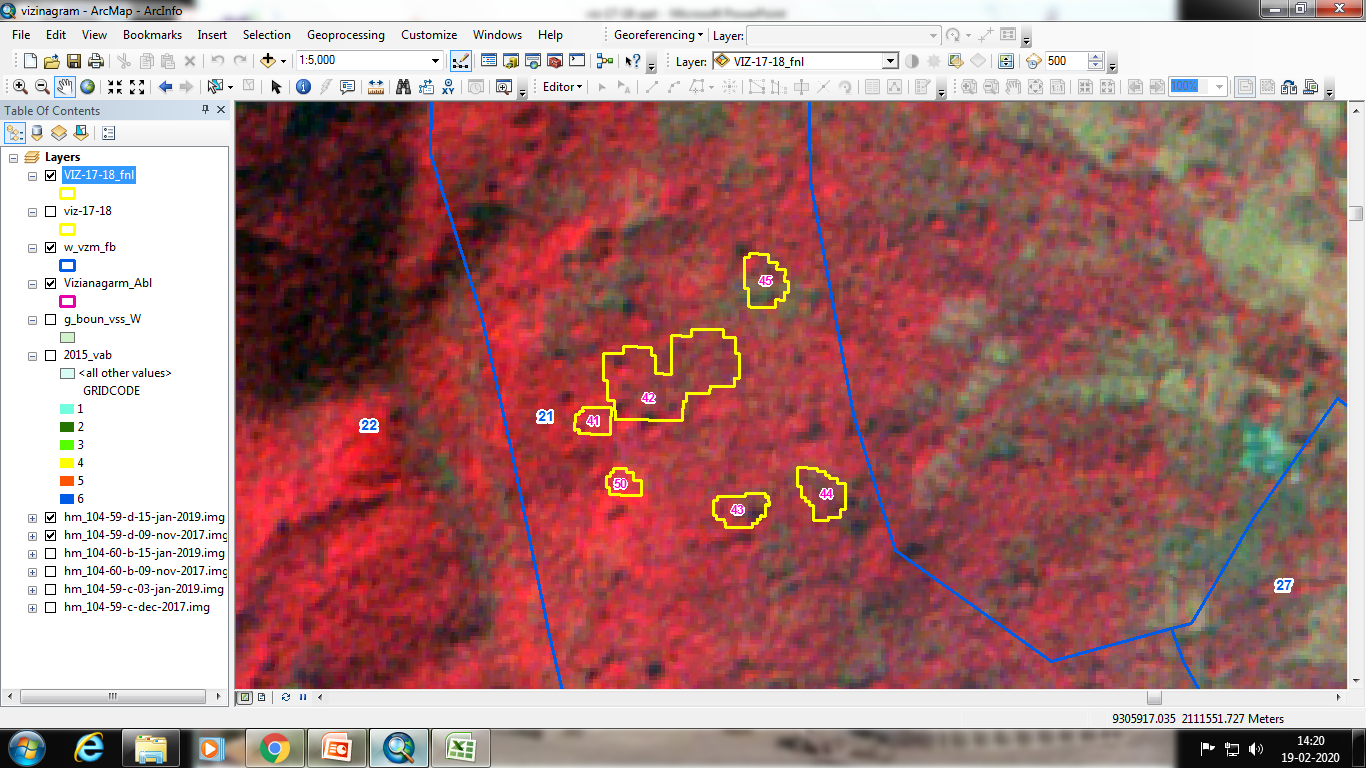 IRS R2 LISS IV 15-01-2019
IRS R2 LISS IV 09-11-2017
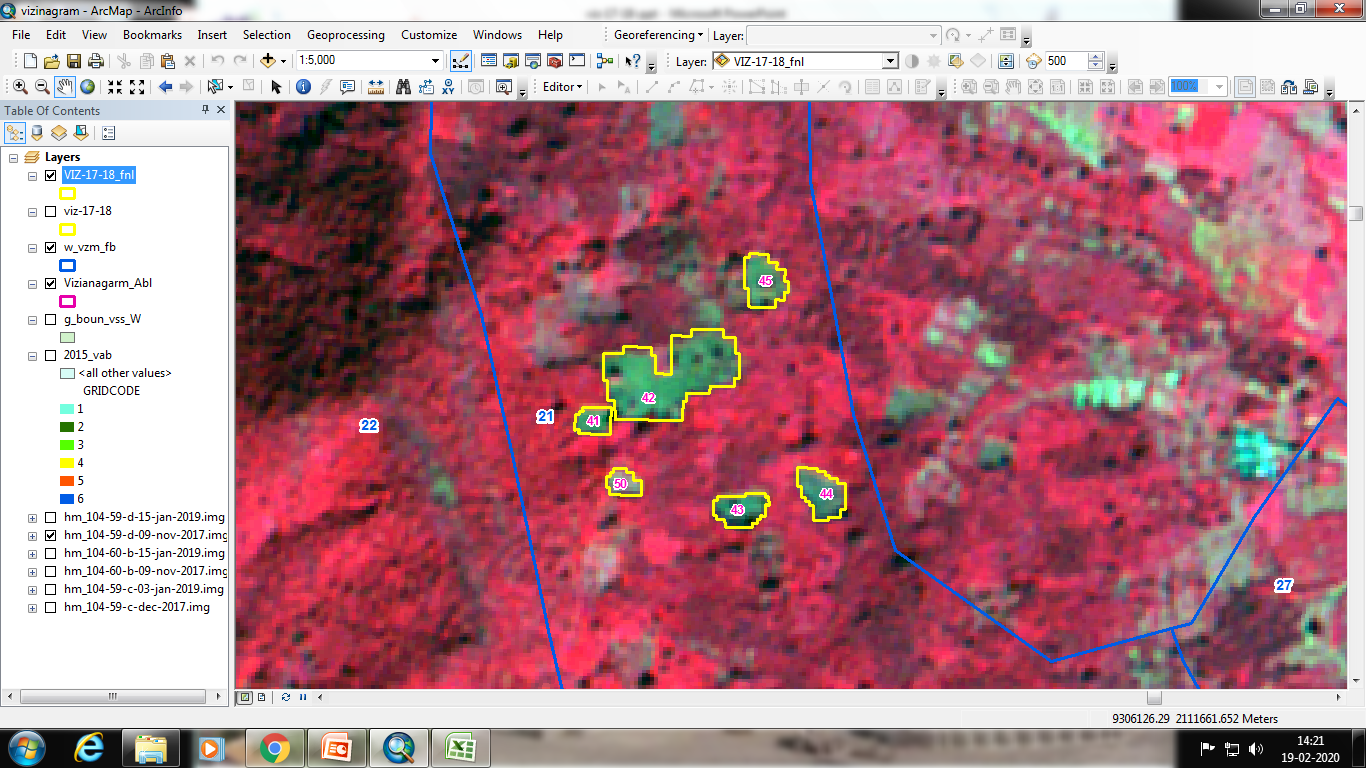 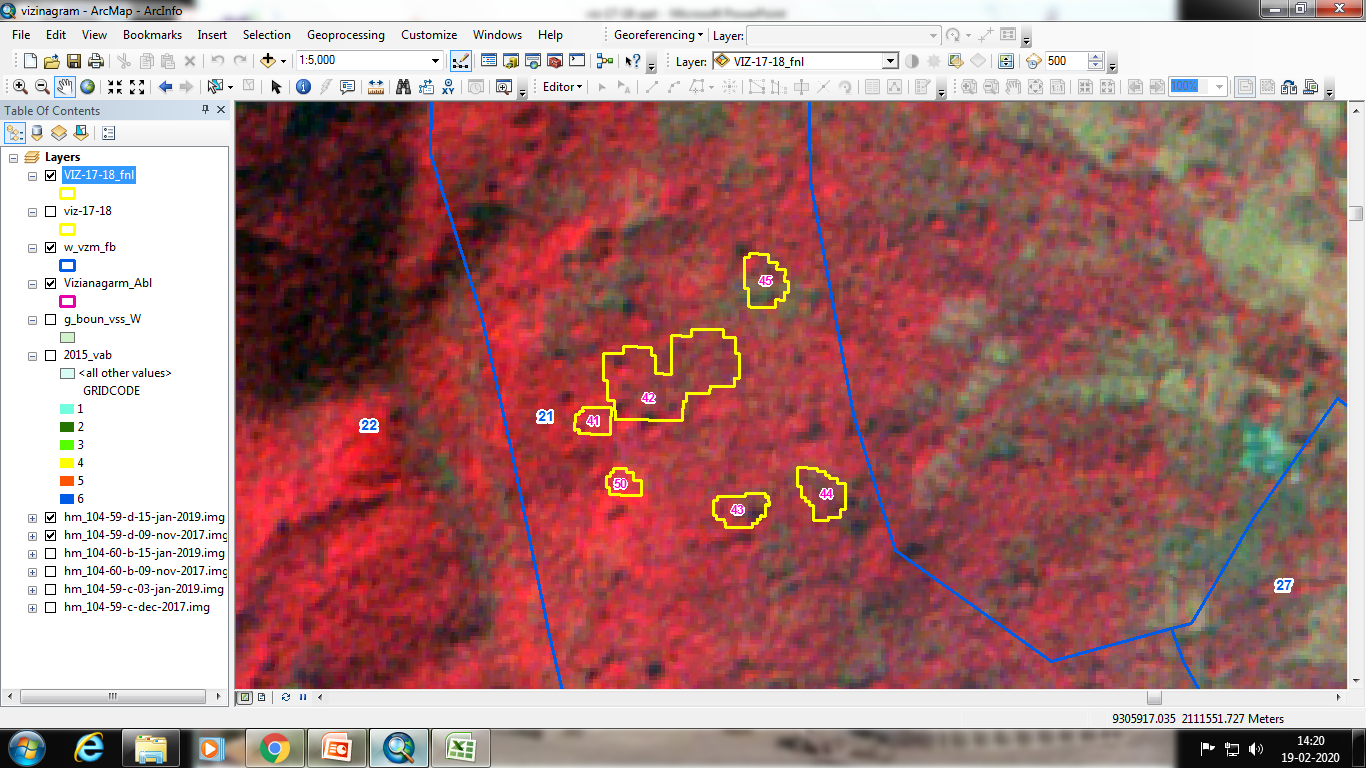 IRS R2 LISS IV 15-01-2019
IRS R2 LISS IV 09-11-2017
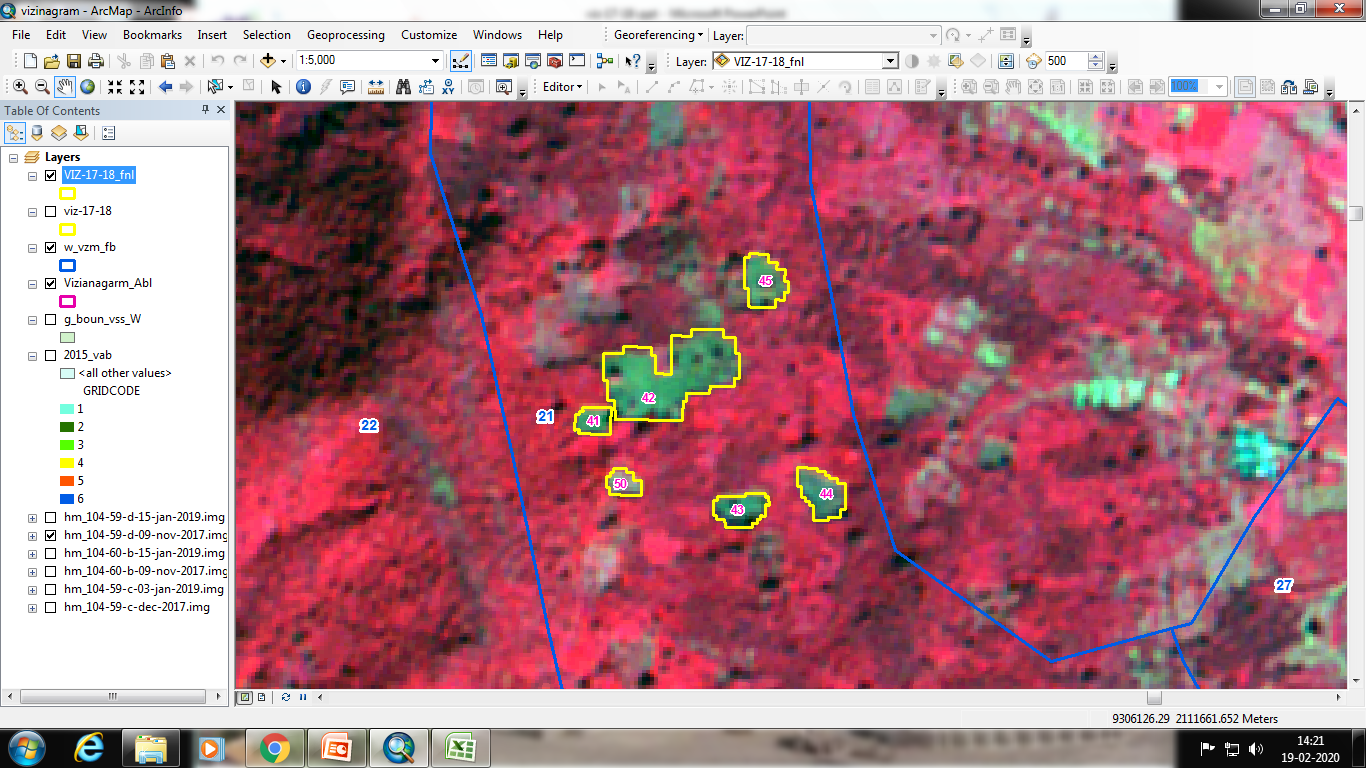 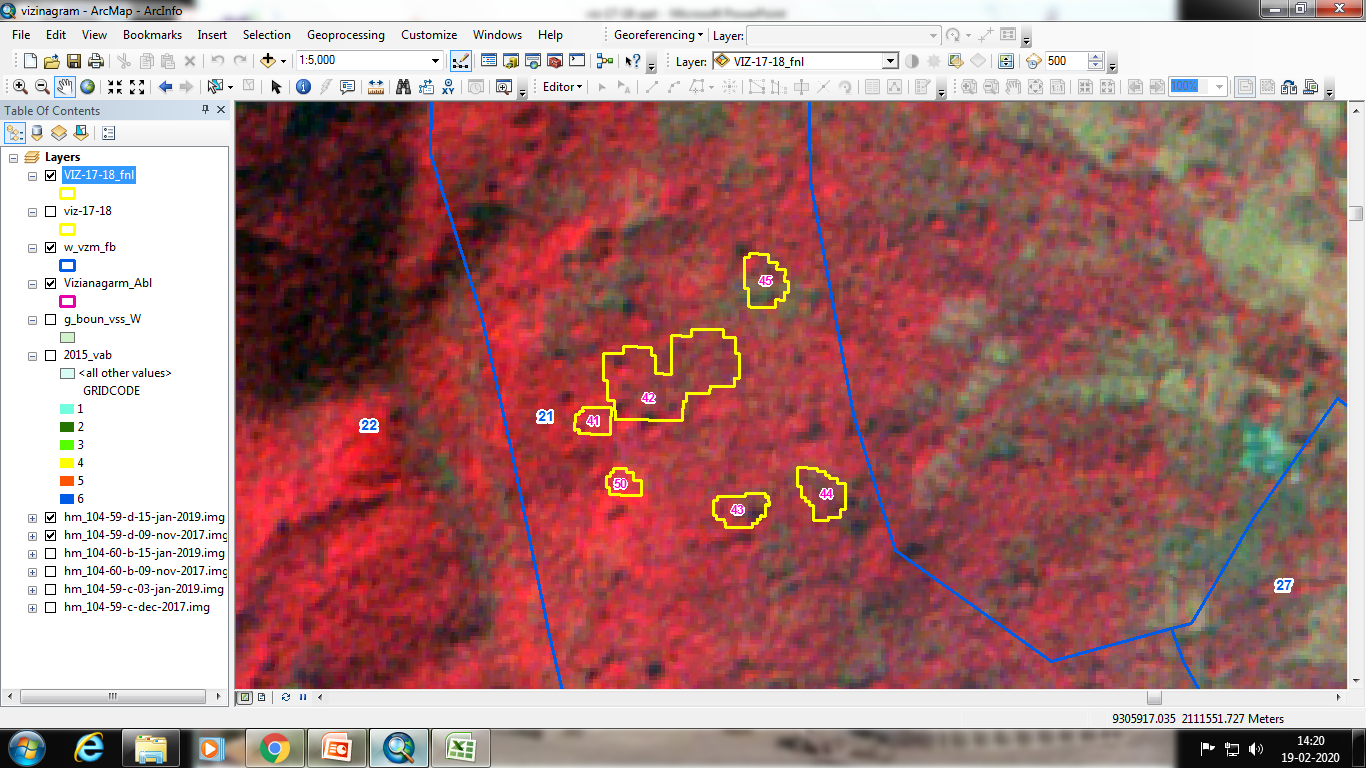 IRS R2 LISS IV 15-01-2019
IRS R2 LISS IV 09-11-2017
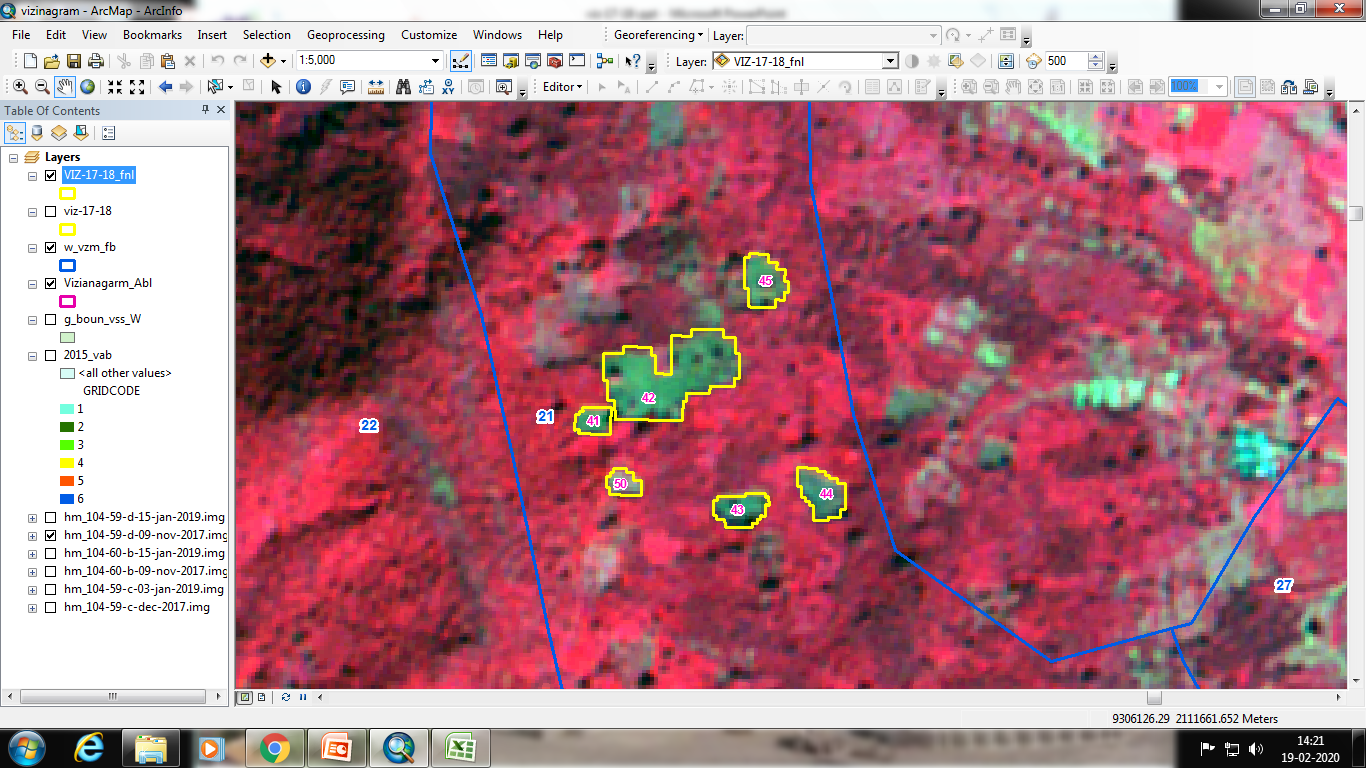 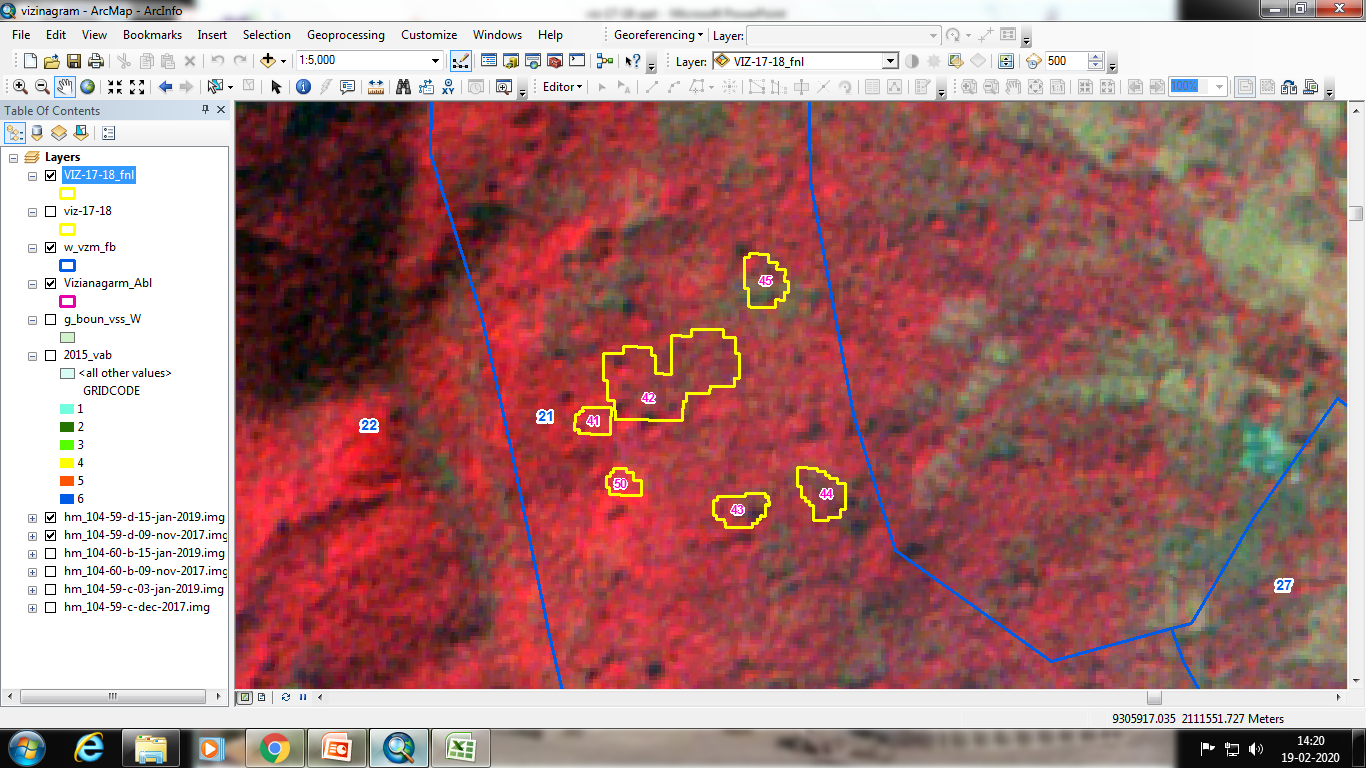 IRS R2 LISS IV 15-01-2019
IRS R2 LISS IV 09-11-2017
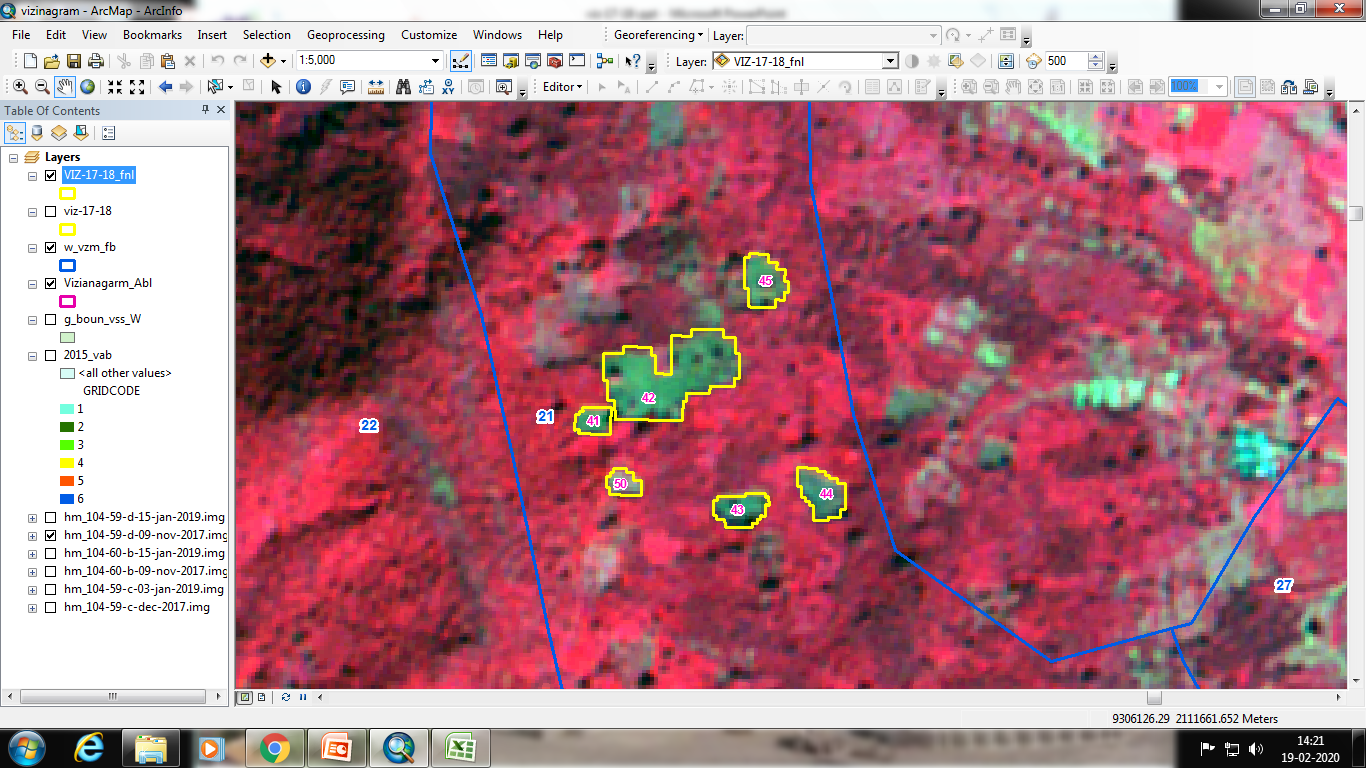 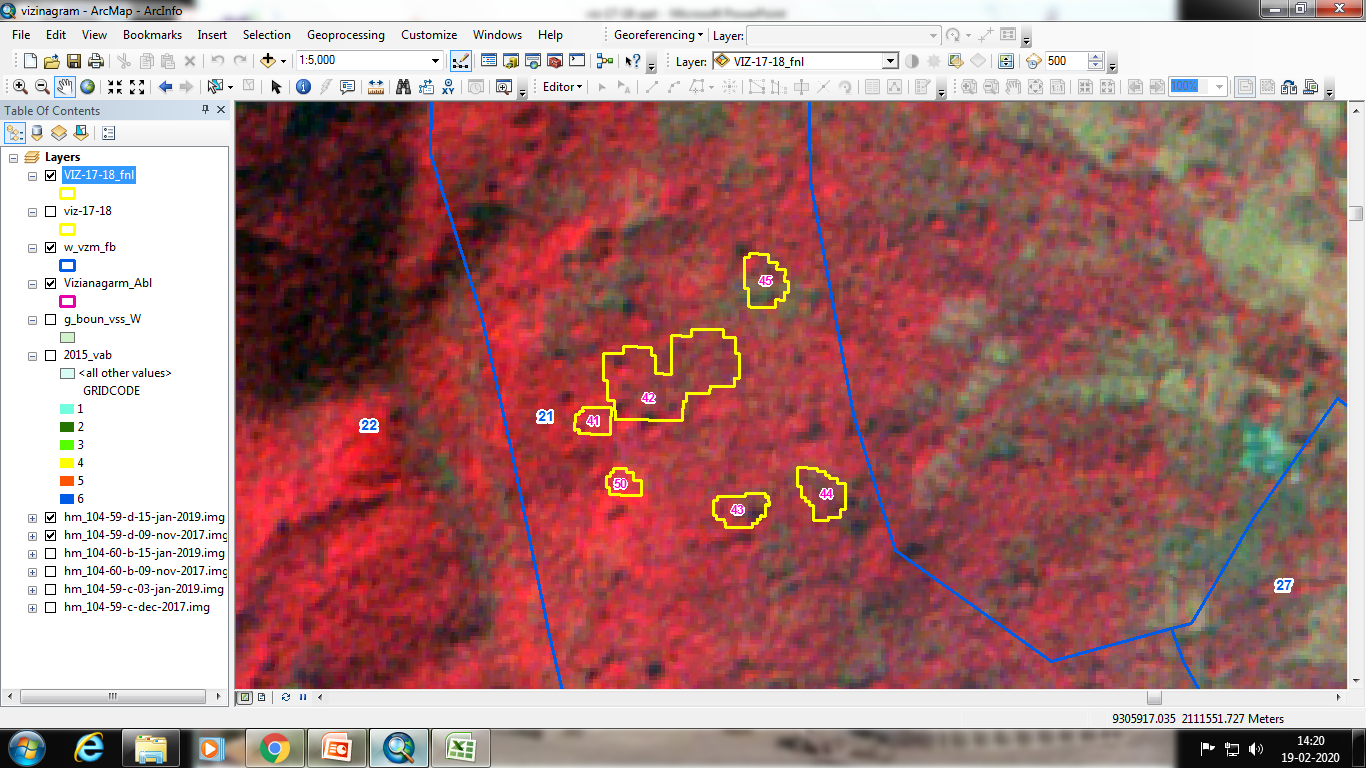 IRS R2 LISS IV 15-01-2019
IRS R2 LISS IV 09-11-2017
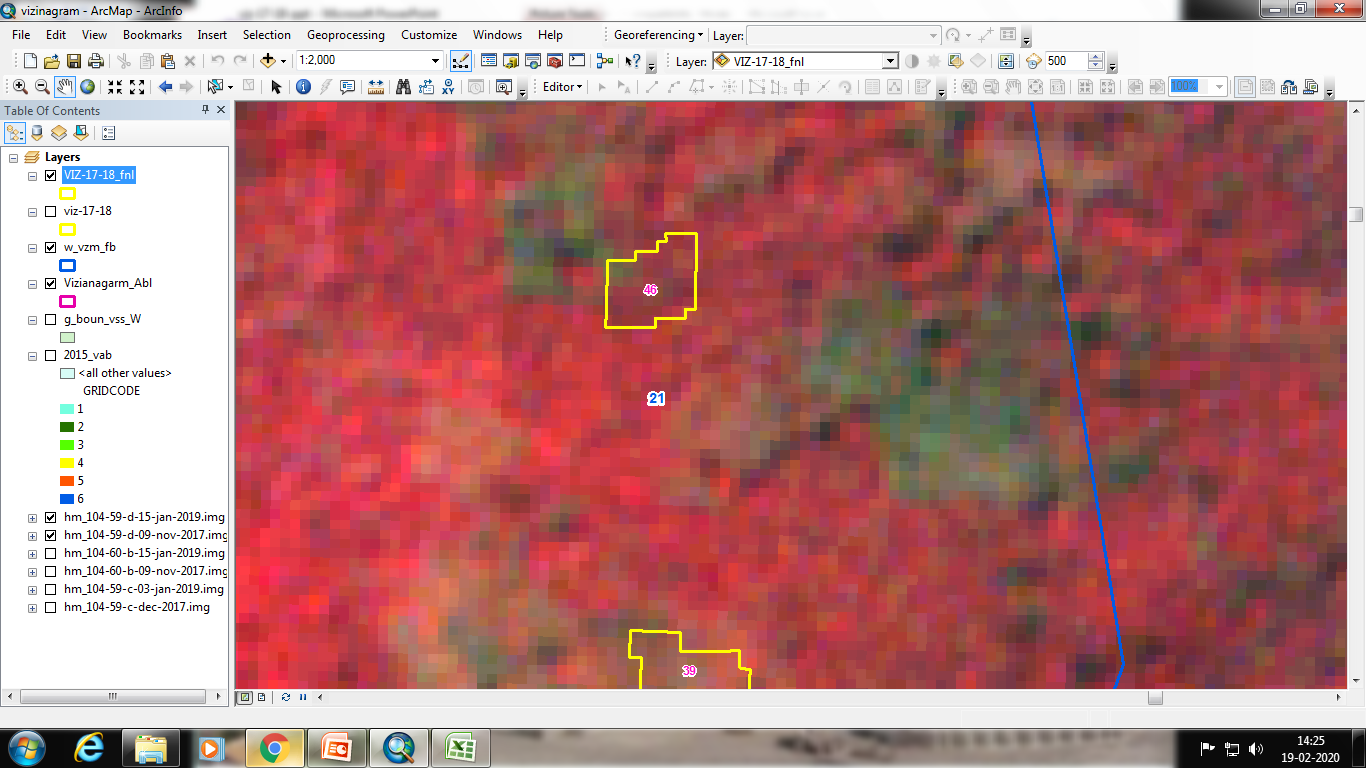 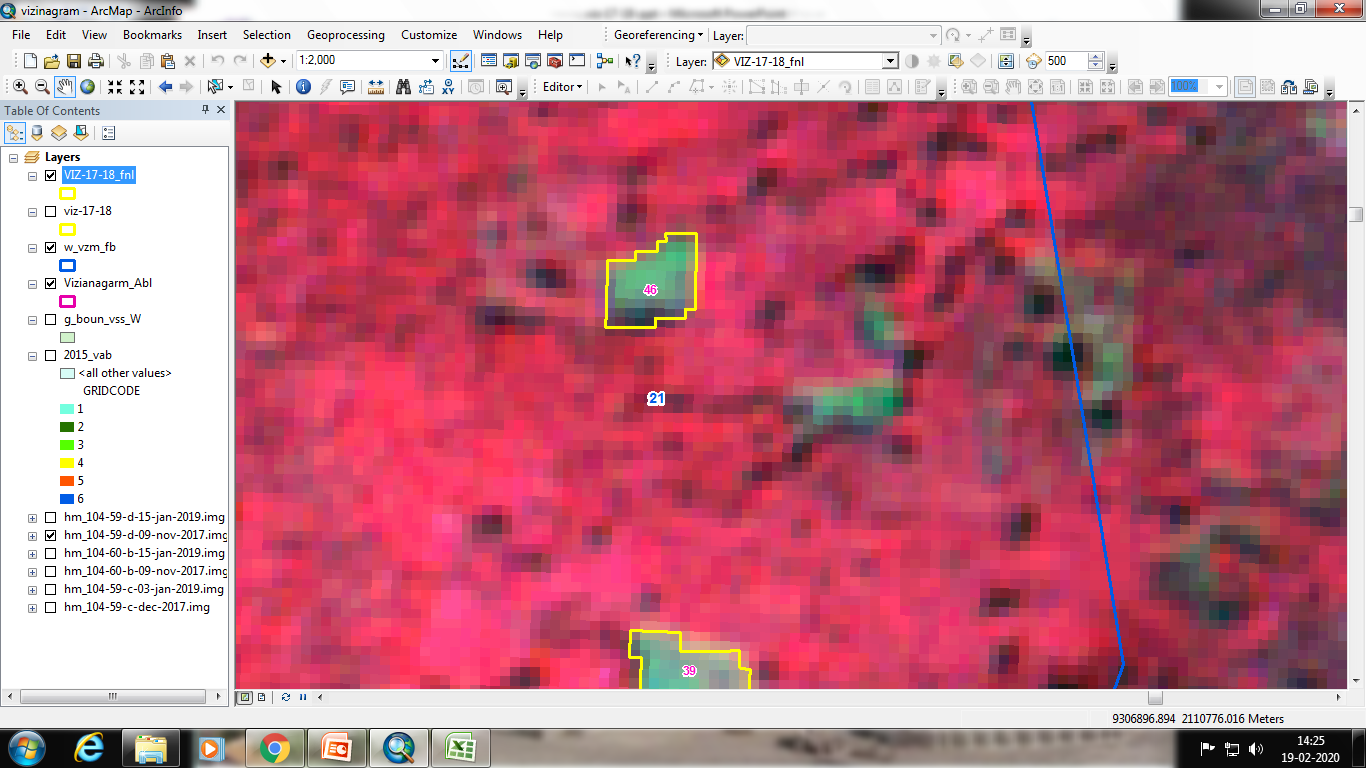 IRS R2 LISS IV 15-01-2019
IRS R2 LISS IV 09-11-2017
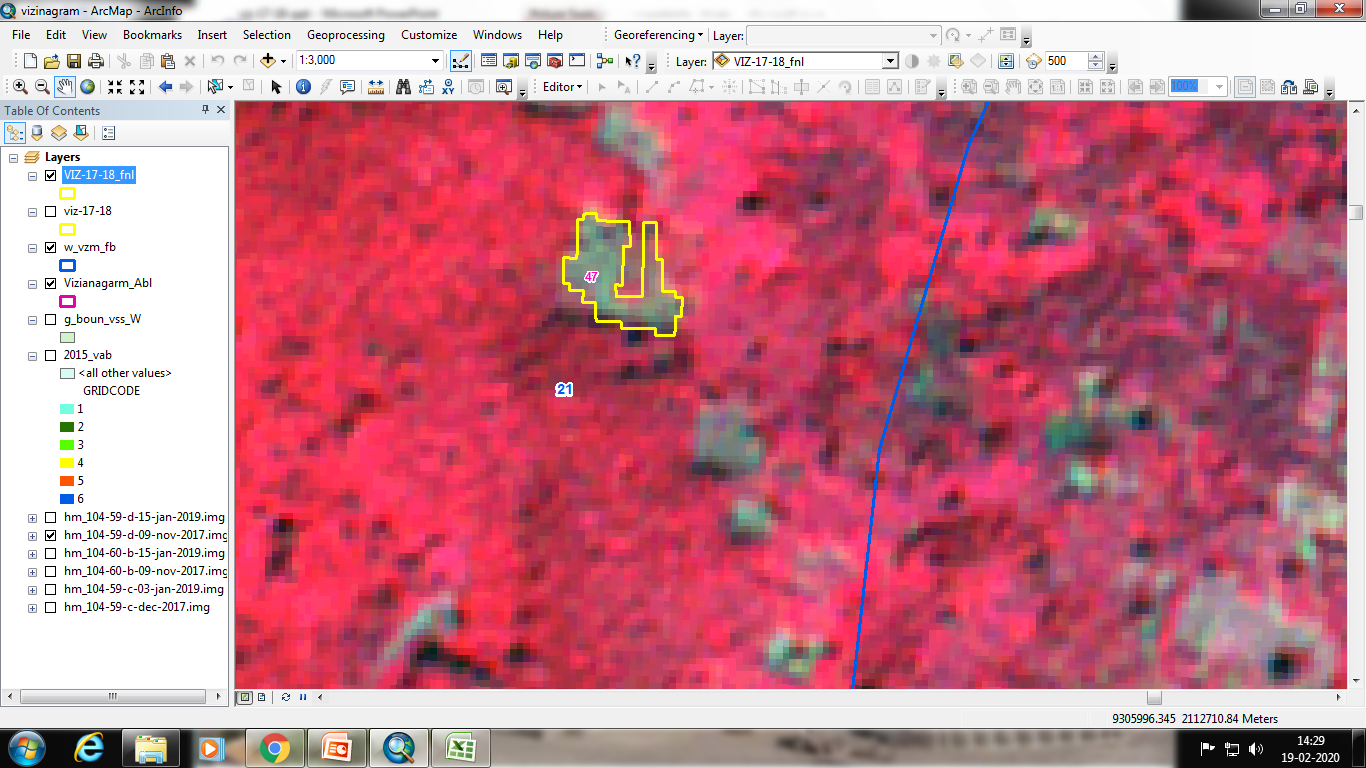 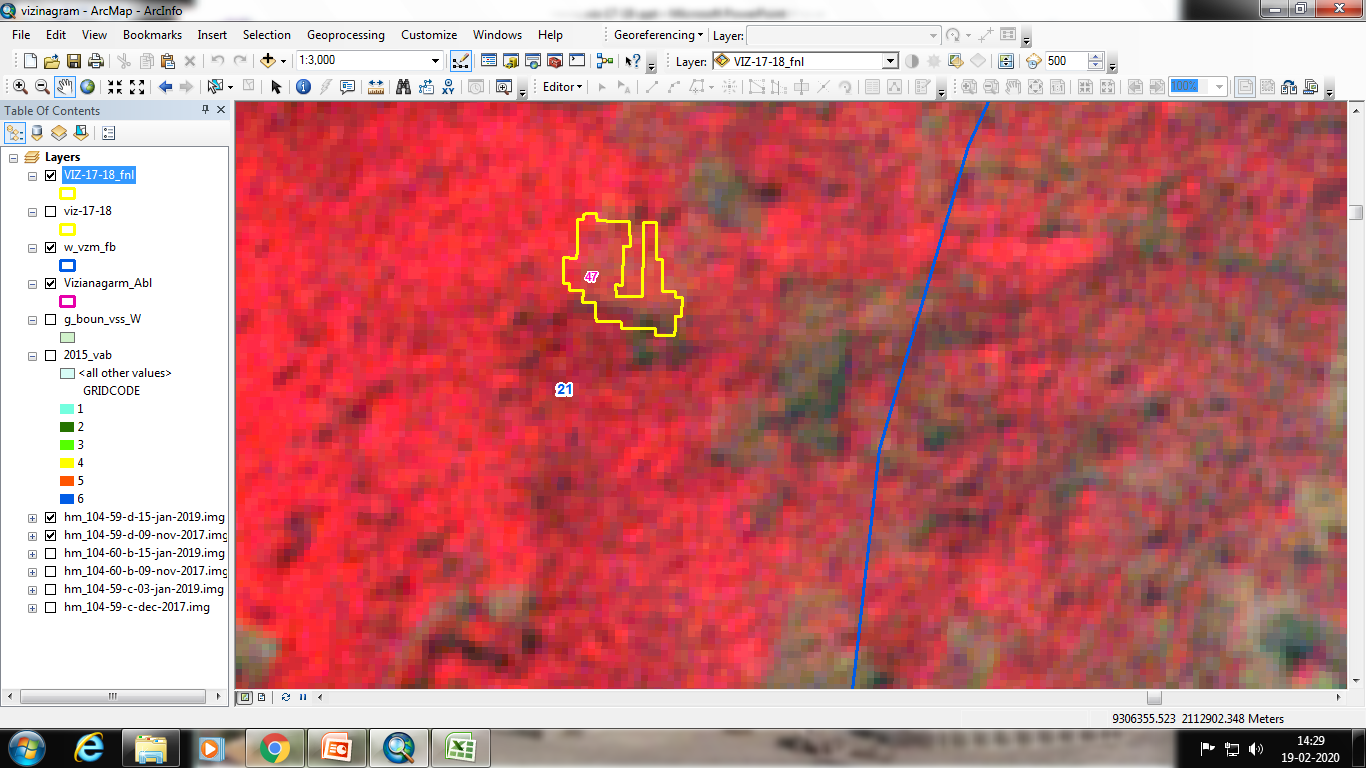 IRS R2 LISS IV 15-01-2019
IRS R2 LISS IV 09-11-2017
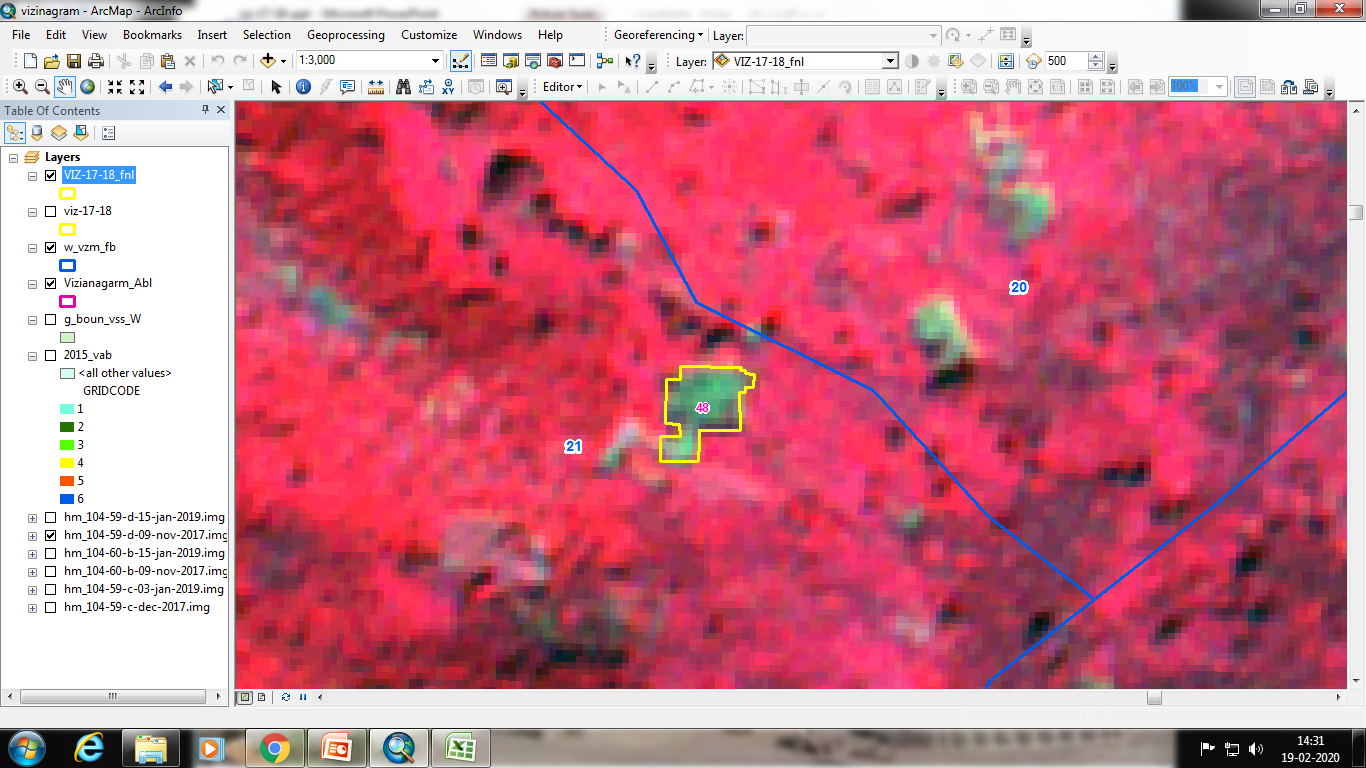 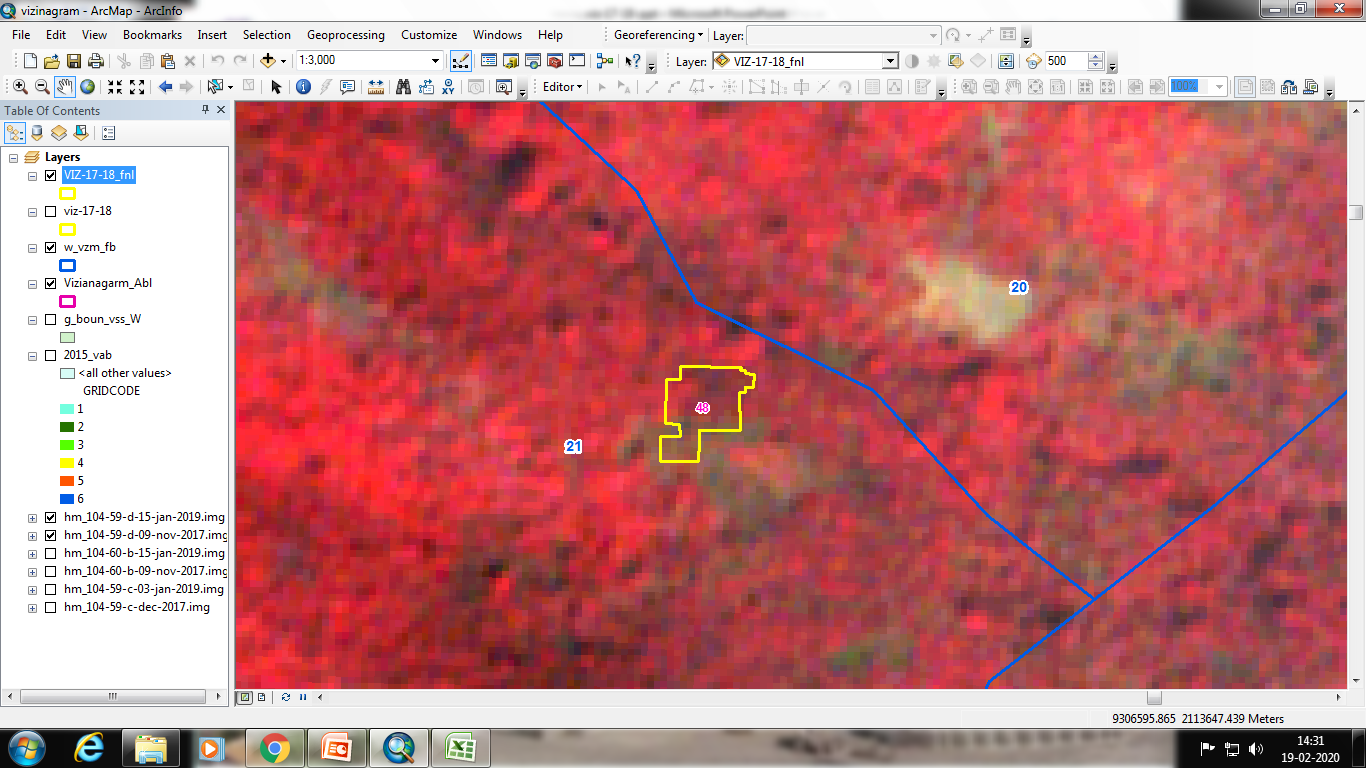 IRS R2 LISS IV 15-01-2019
IRS R2 LISS IV 09-11-2017
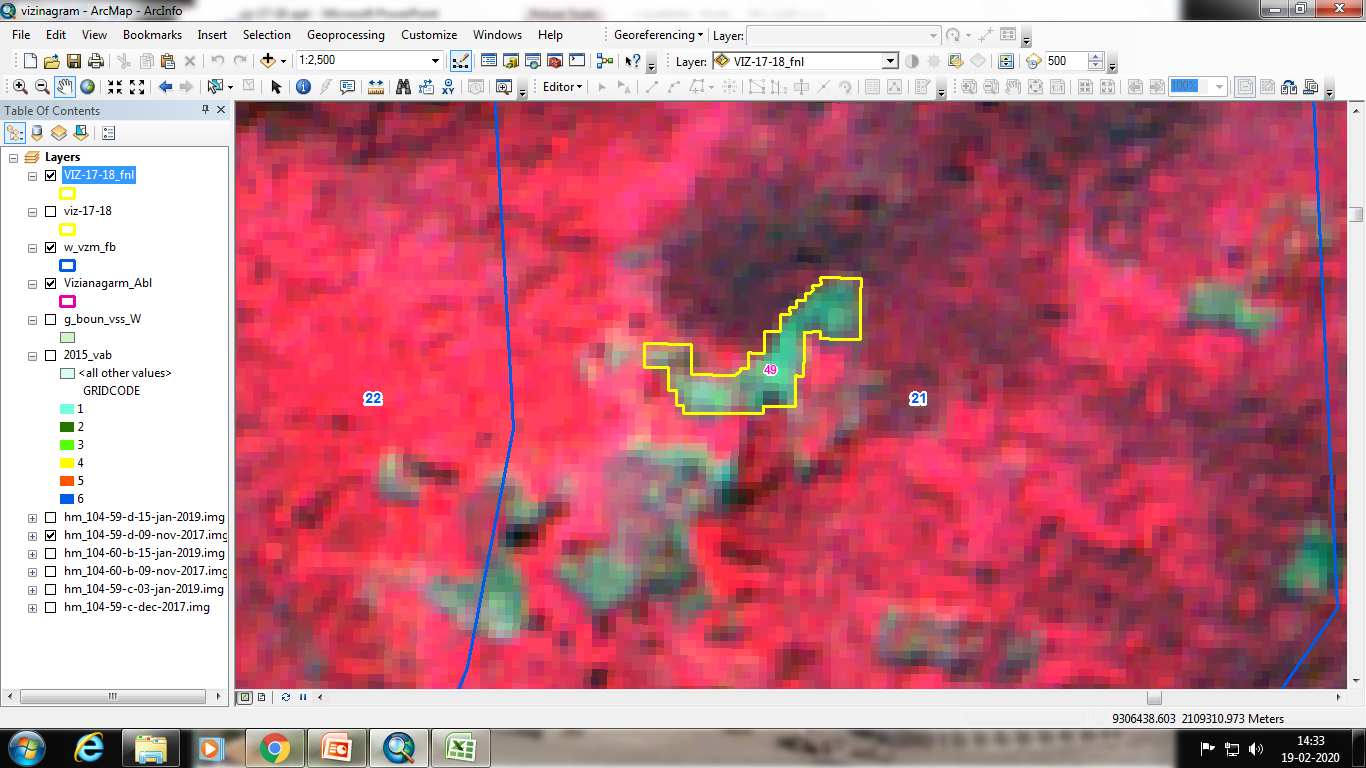 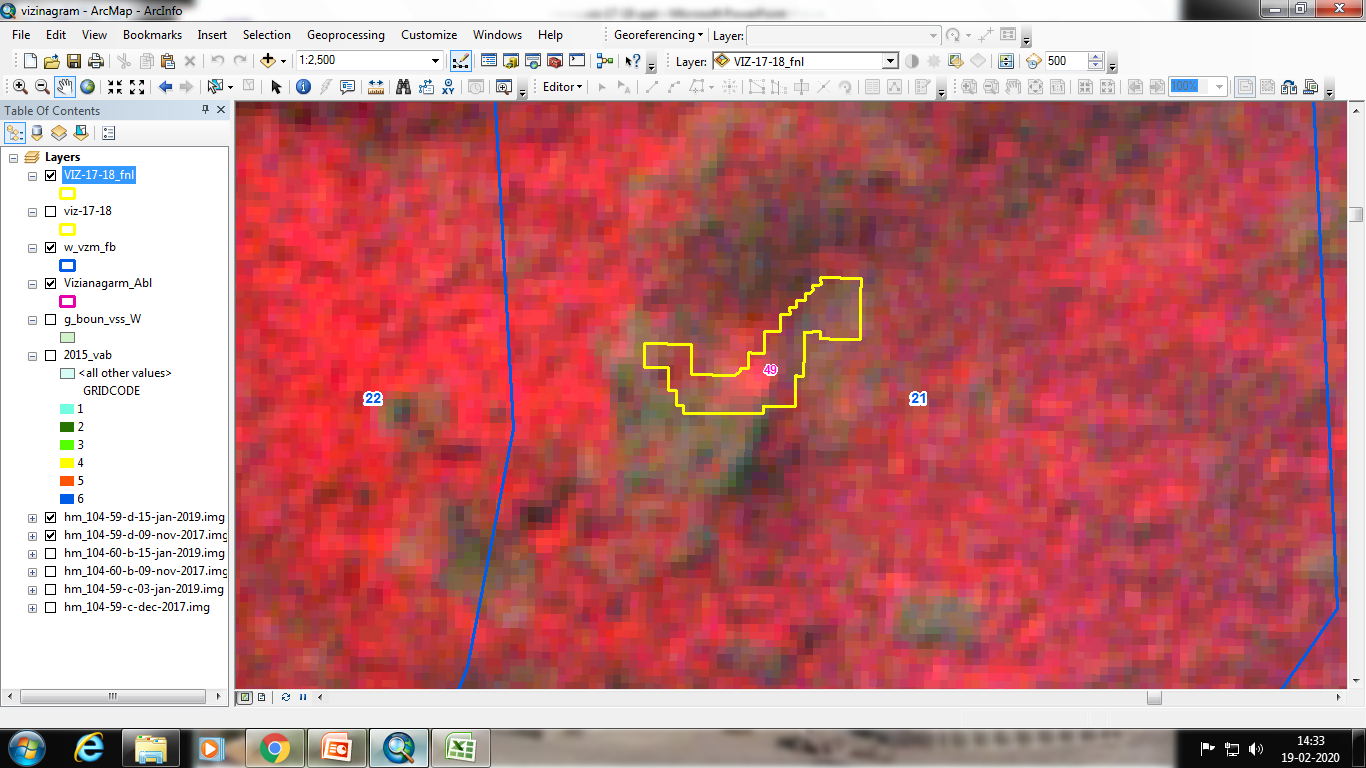 IRS R2 LISS IV 15-01-2019
IRS R2 LISS IV 09-11-2017
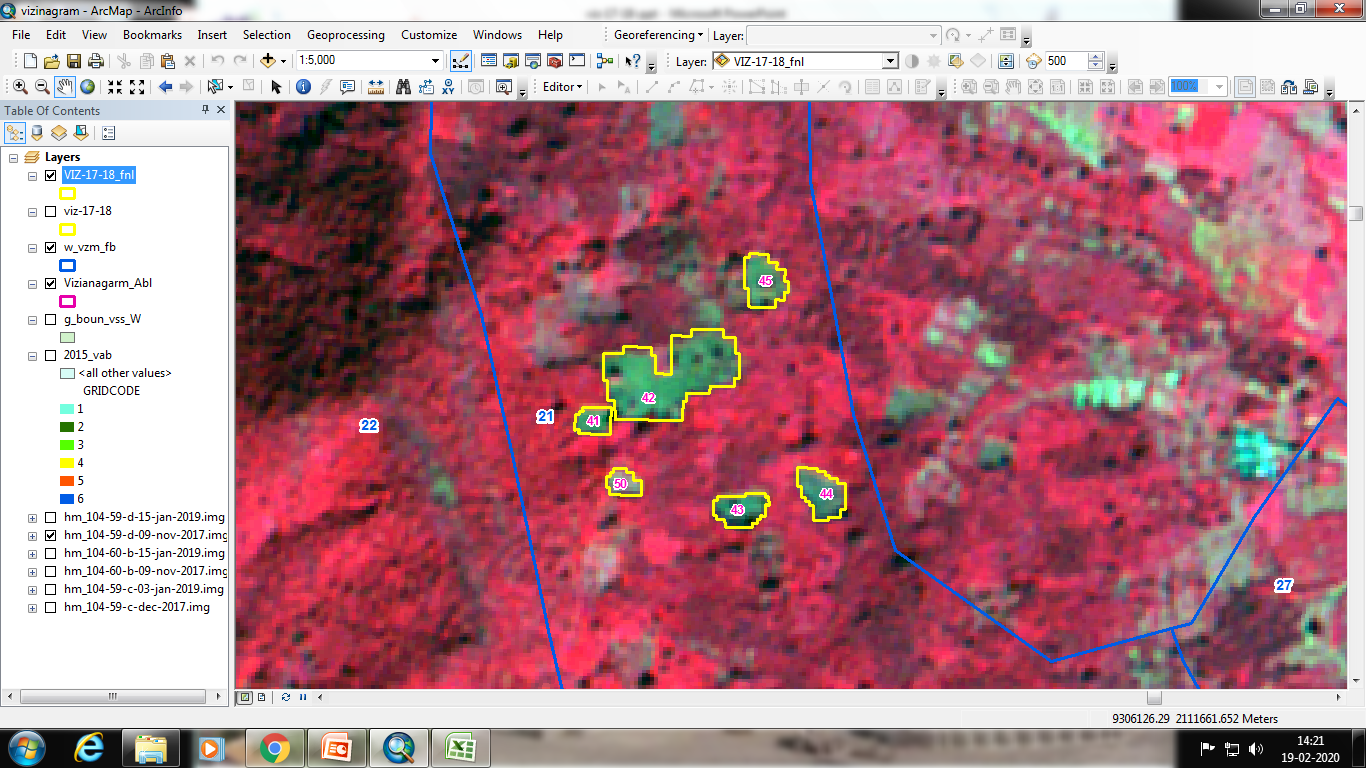 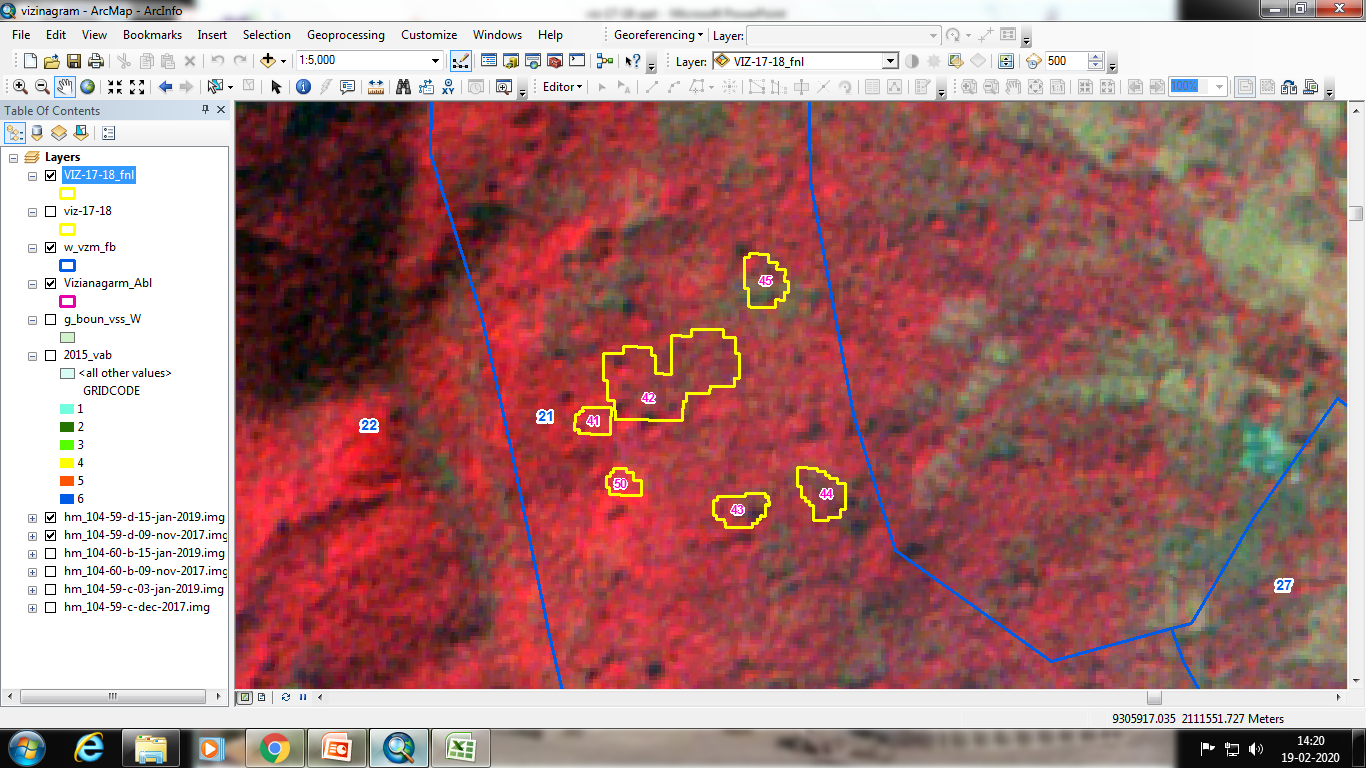 IRS R2 LISS IV 15-01-2019
IRS R2 LISS IV 09-11-2017
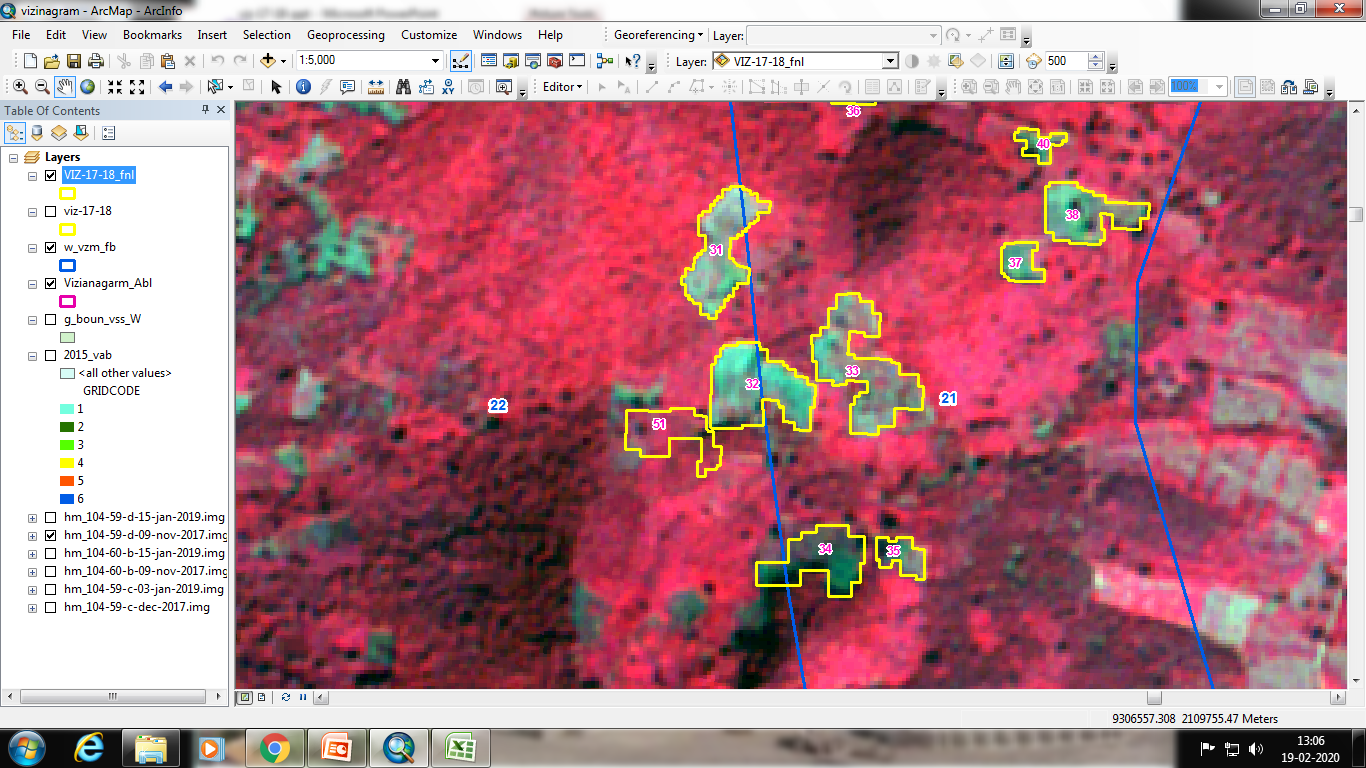 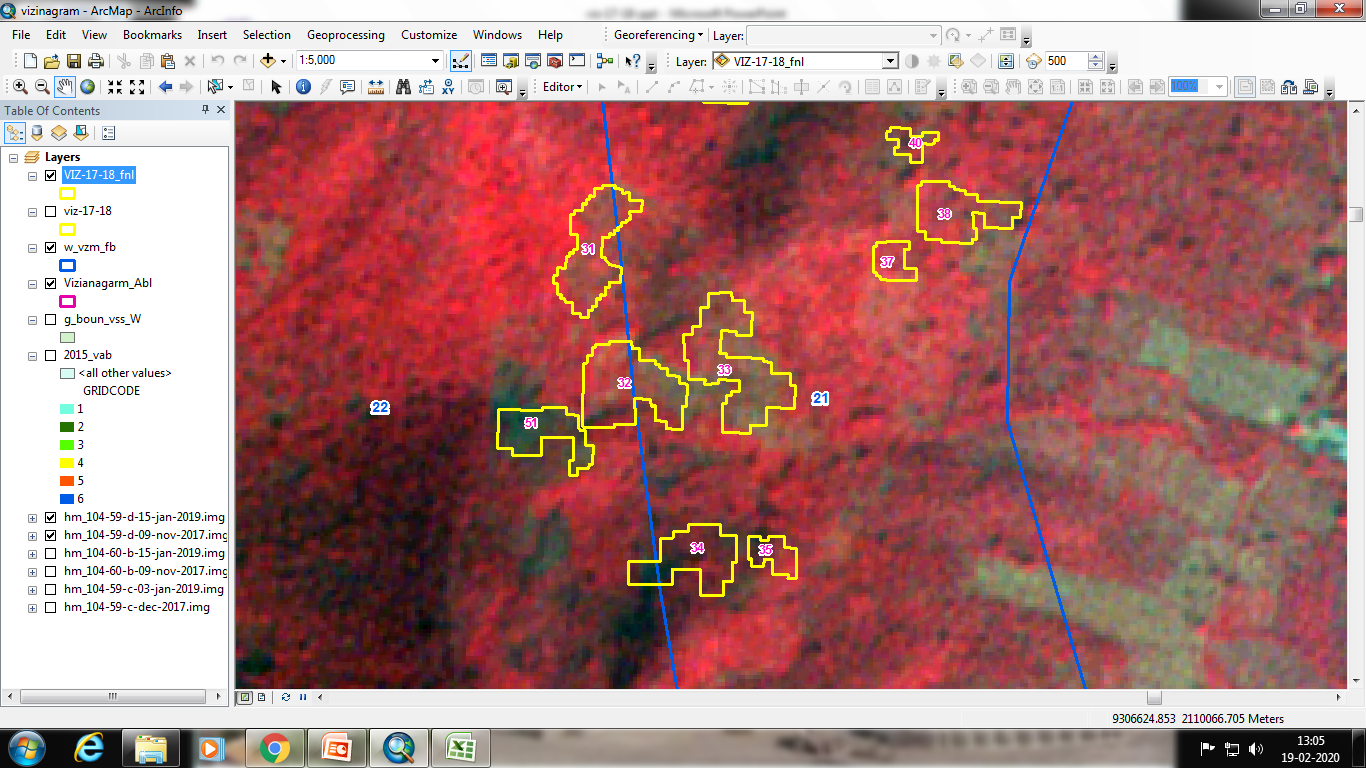 IRS R2 LISS IV 15-01-2019
IRS R2 LISS IV 09-11-2017
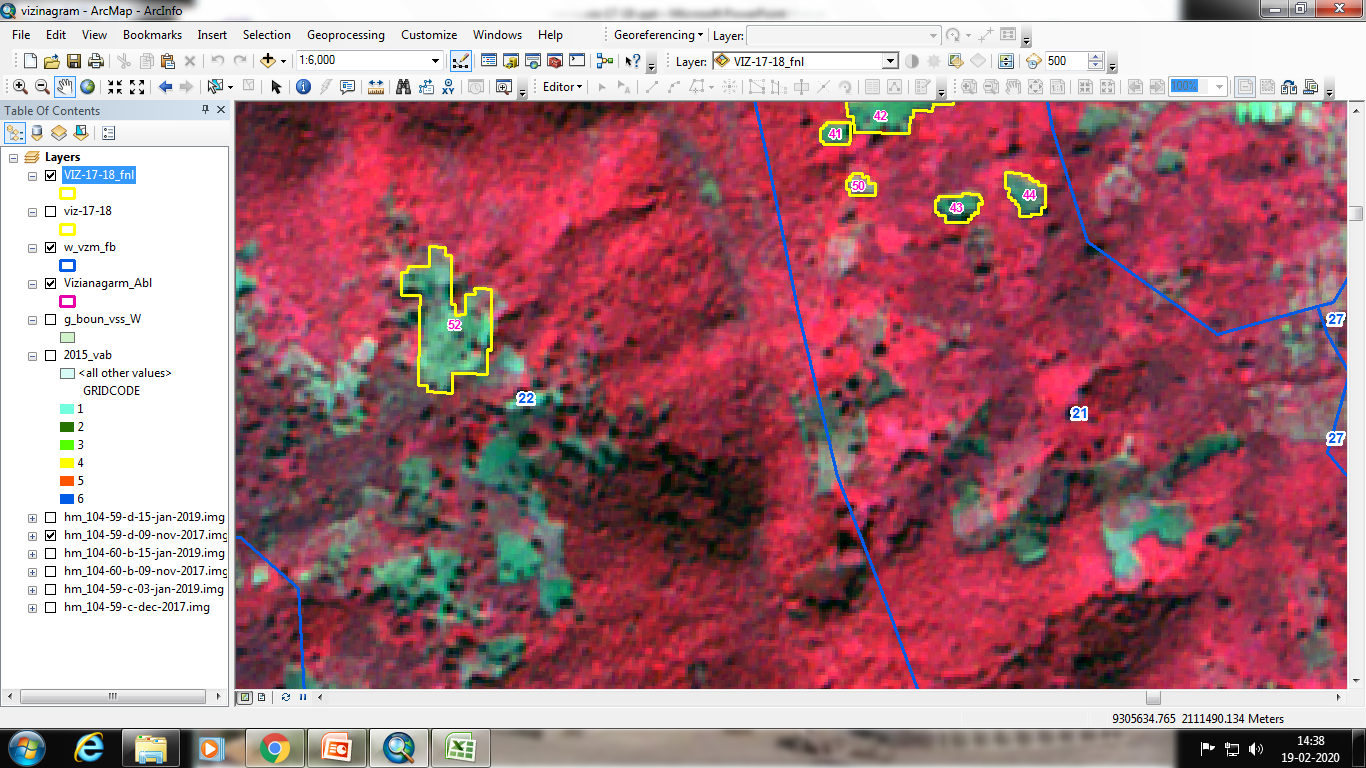 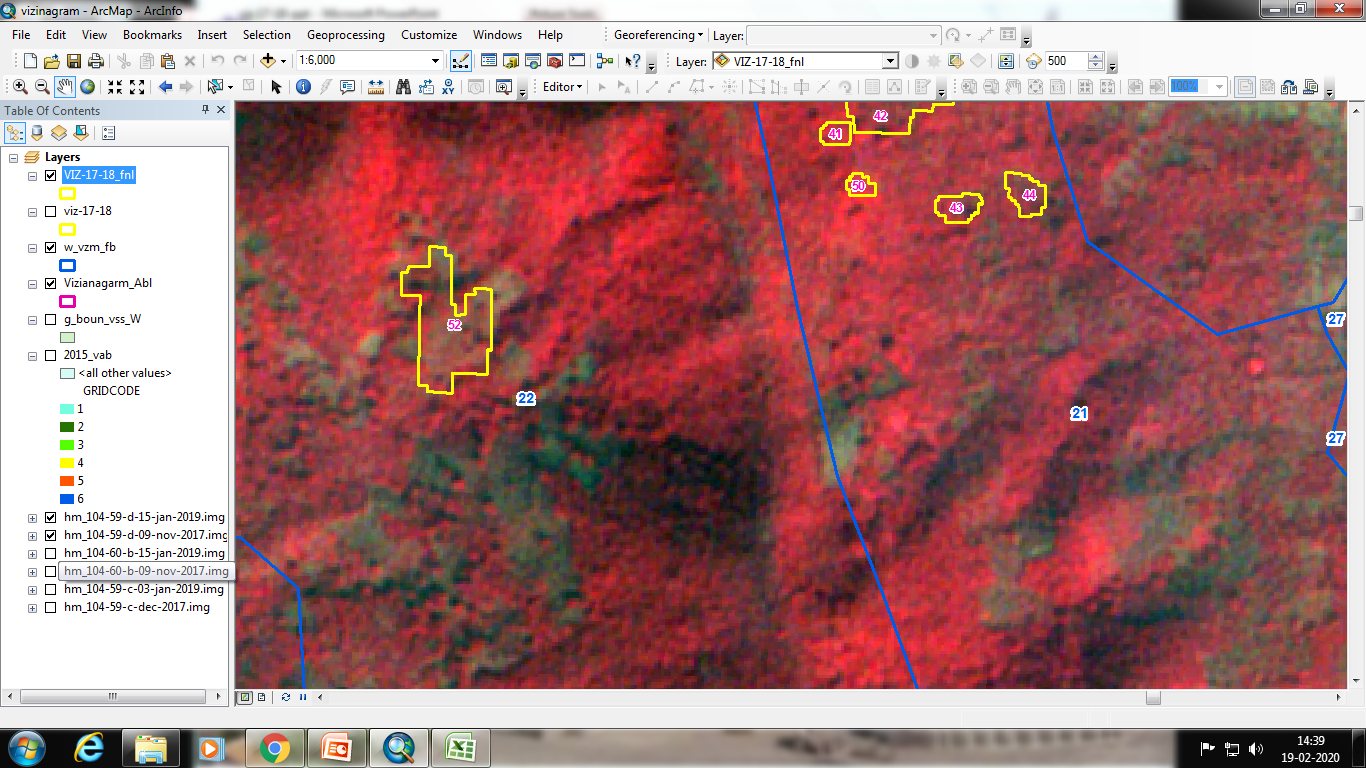 IRS R2 LISS IV 15-01-2019
IRS R2 LISS IV 09-11-2017
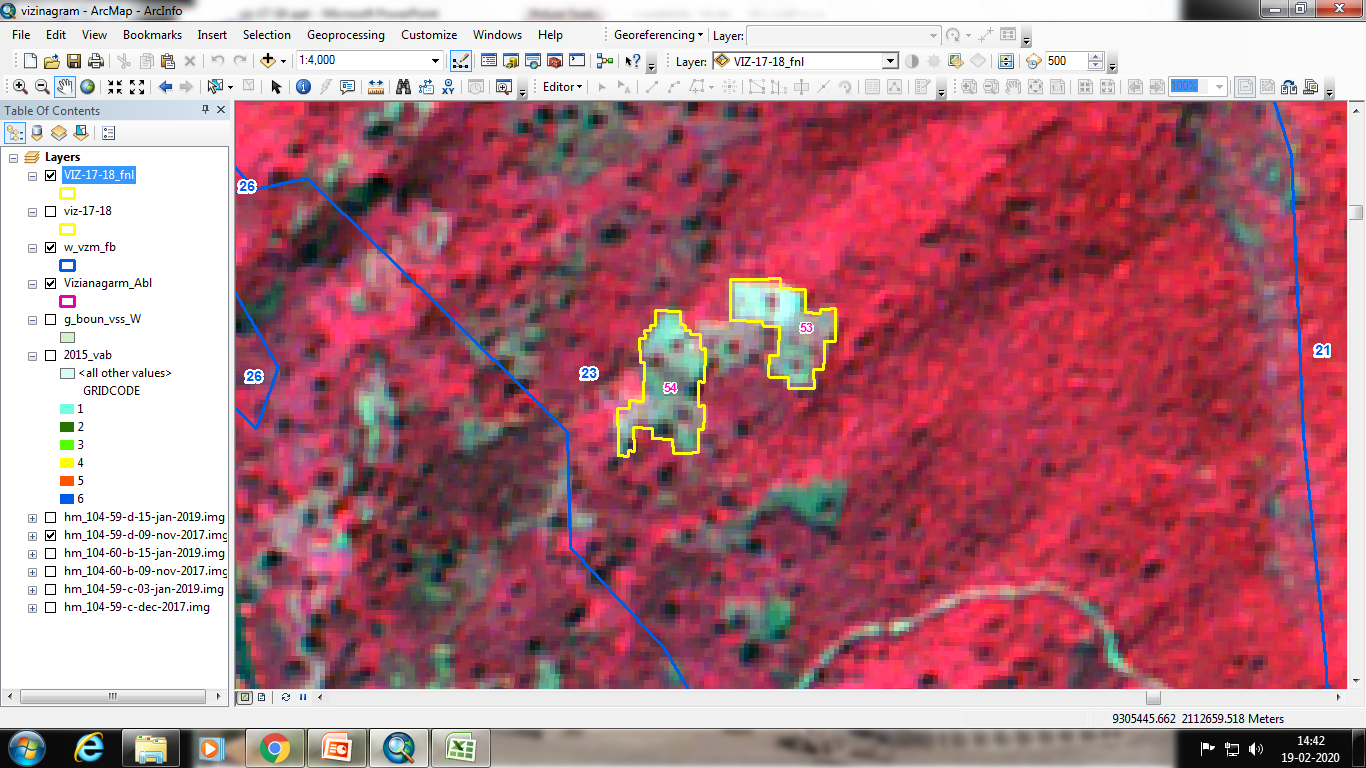 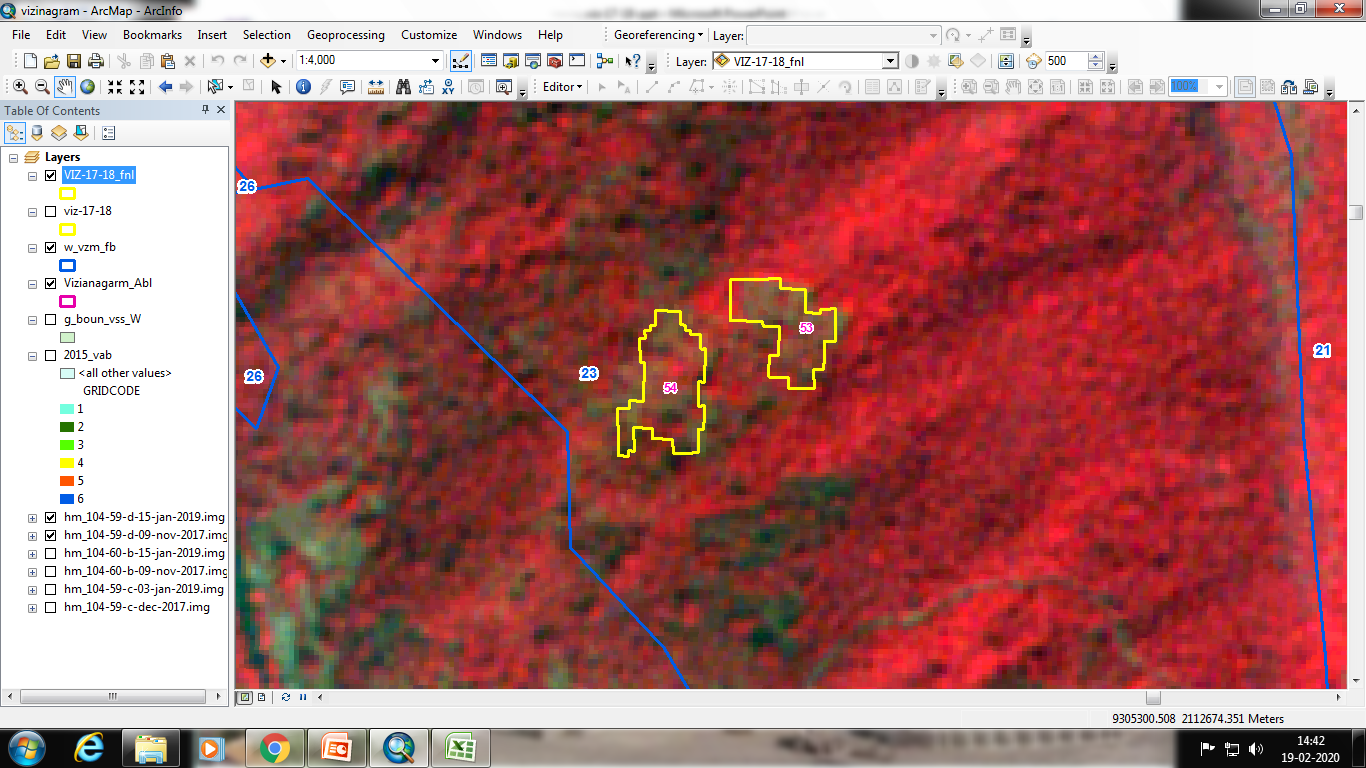 IRS R2 LISS IV 15-01-2019
IRS R2 LISS IV 09-11-2017
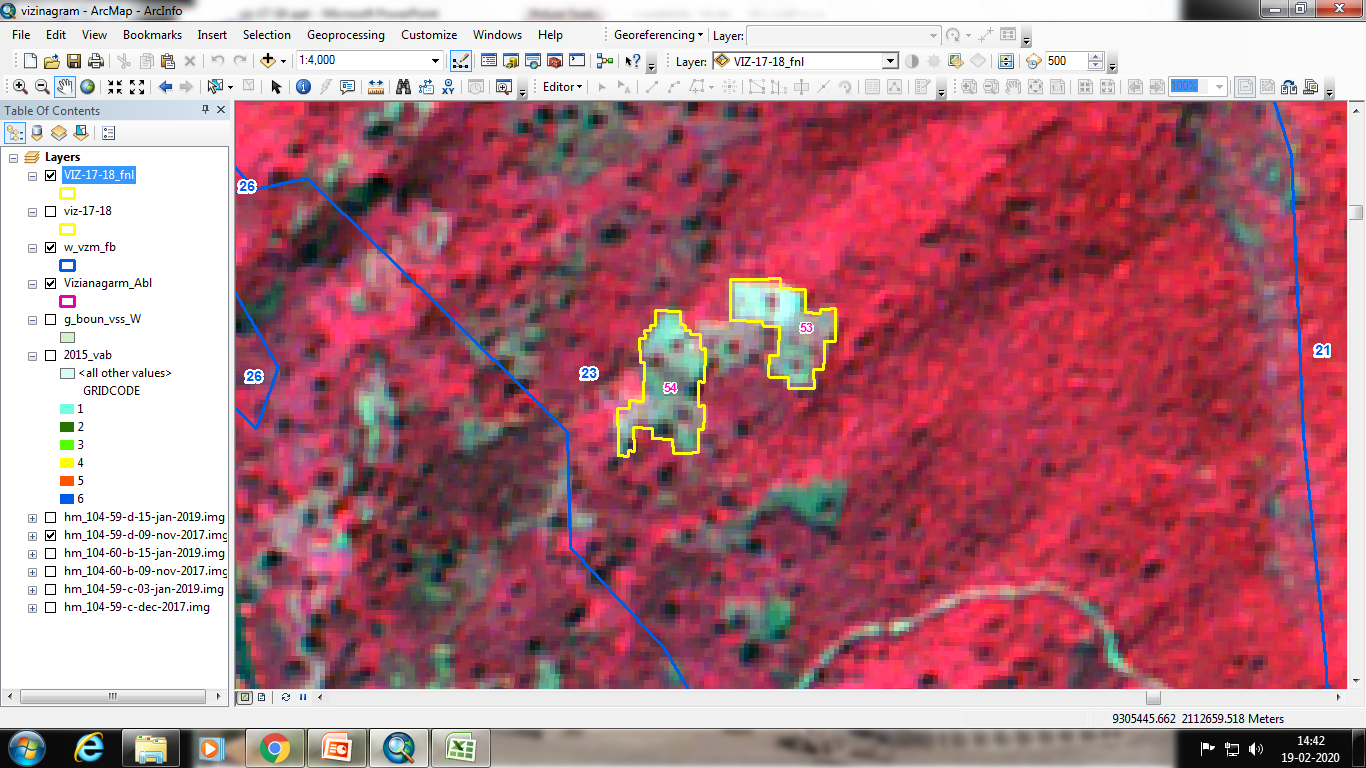 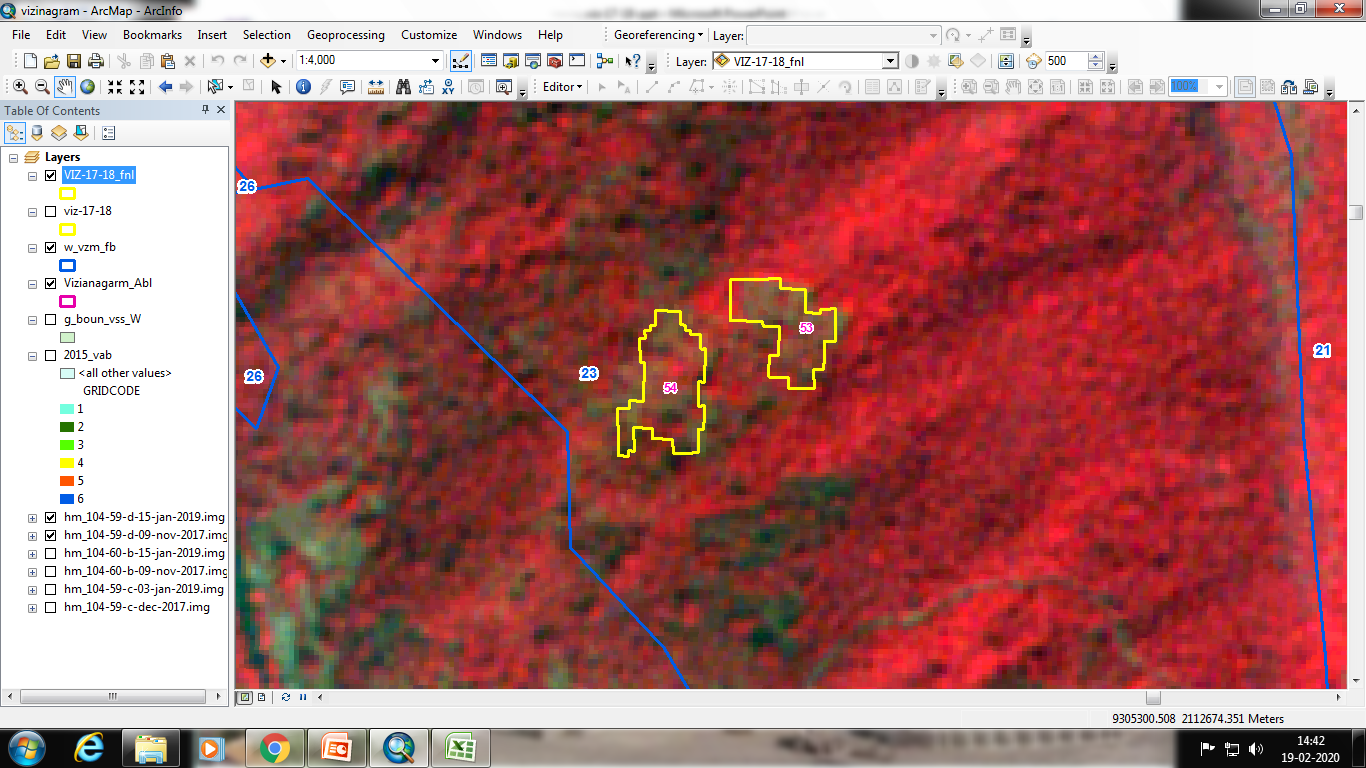 IRS R2 LISS IV 15-01-2019
IRS R2 LISS IV 09-11-2017
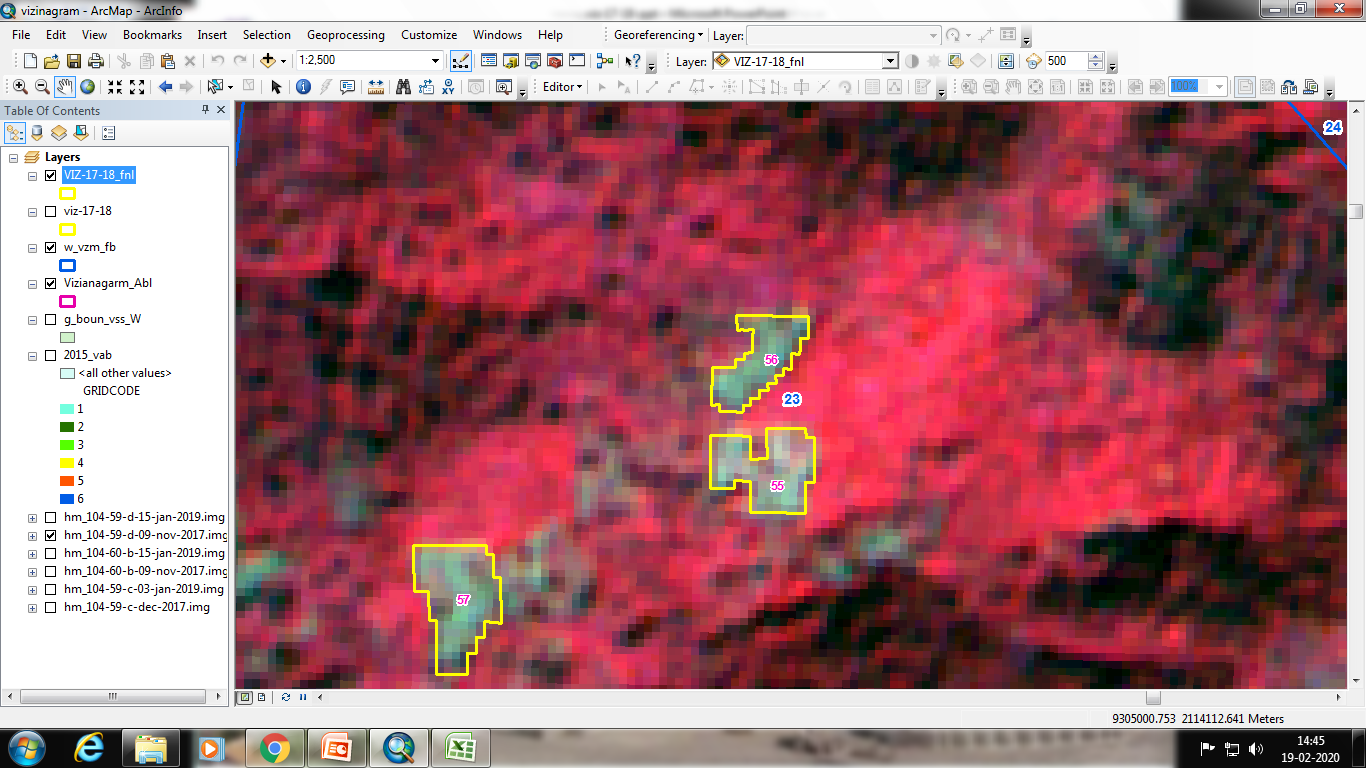 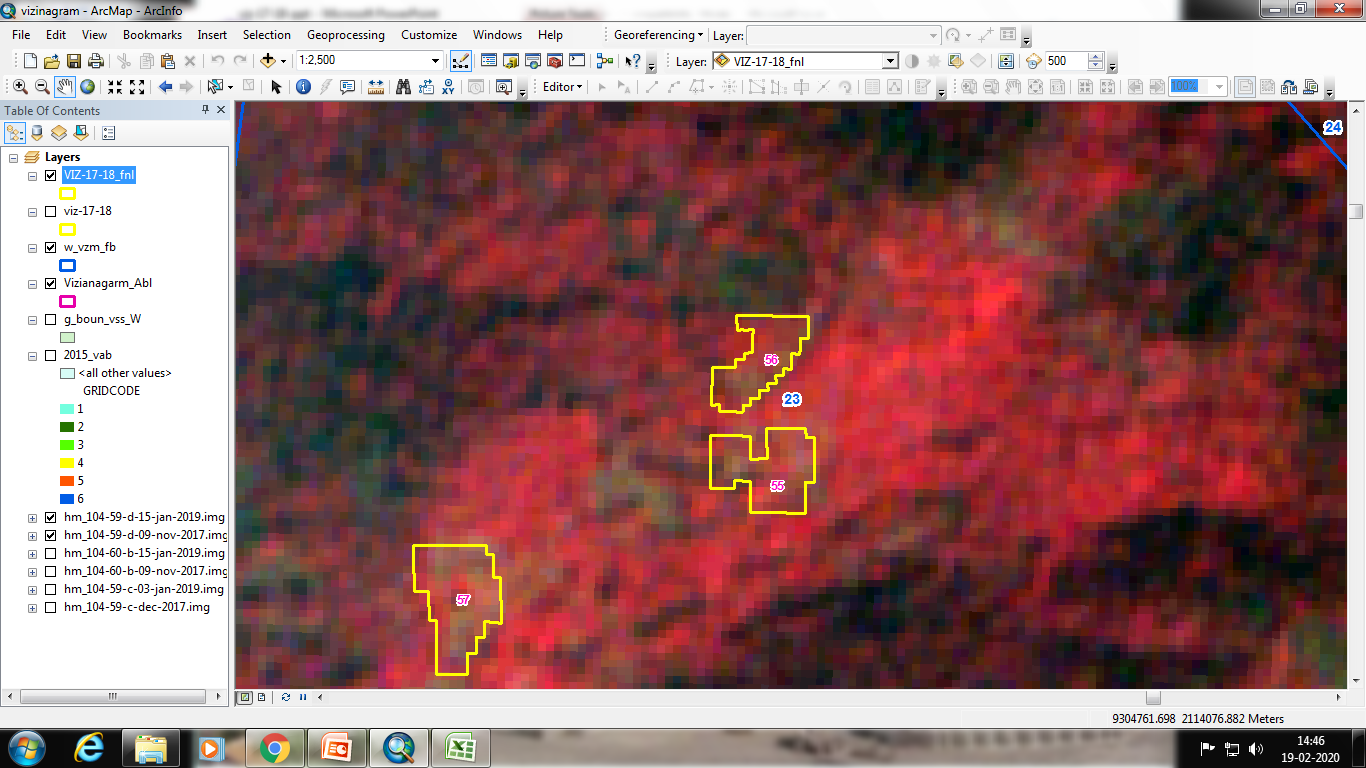 IRS R2 LISS IV 15-01-2019
IRS R2 LISS IV 09-11-2017
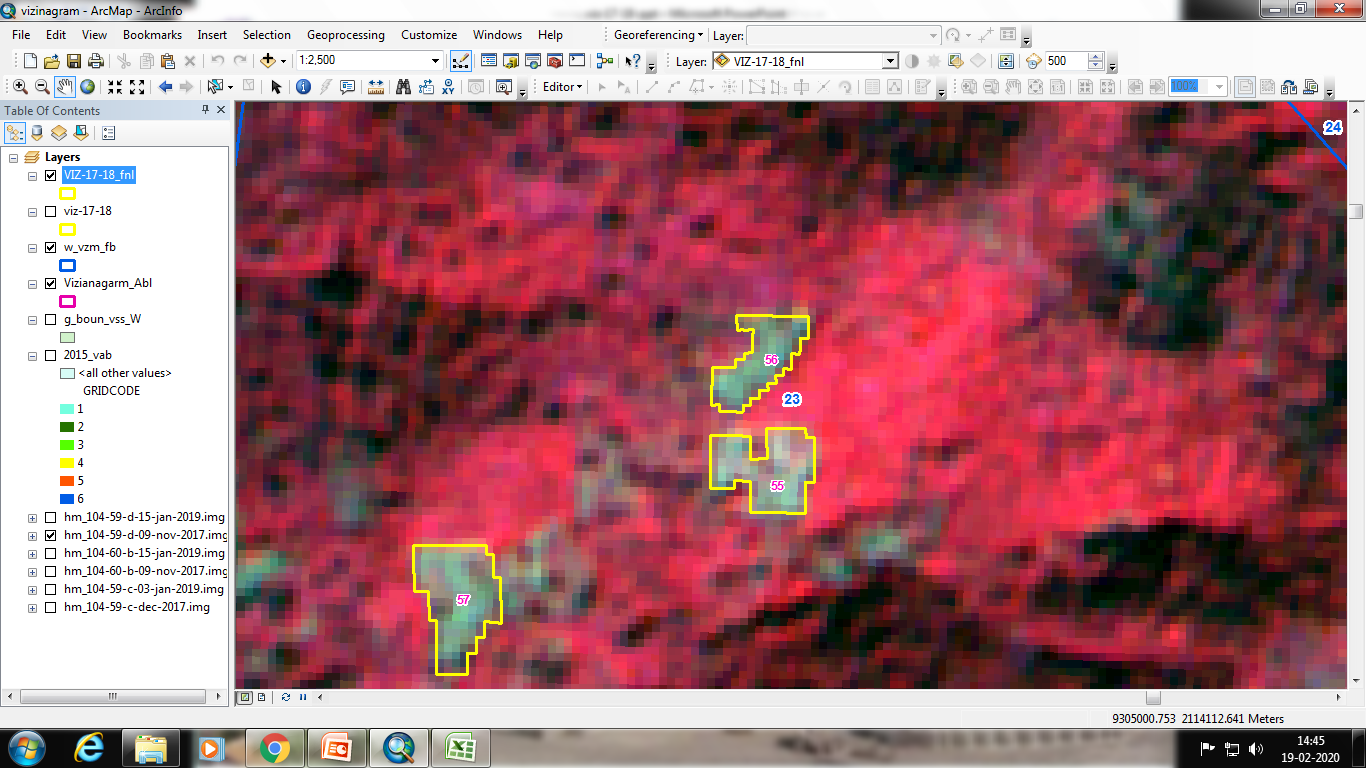 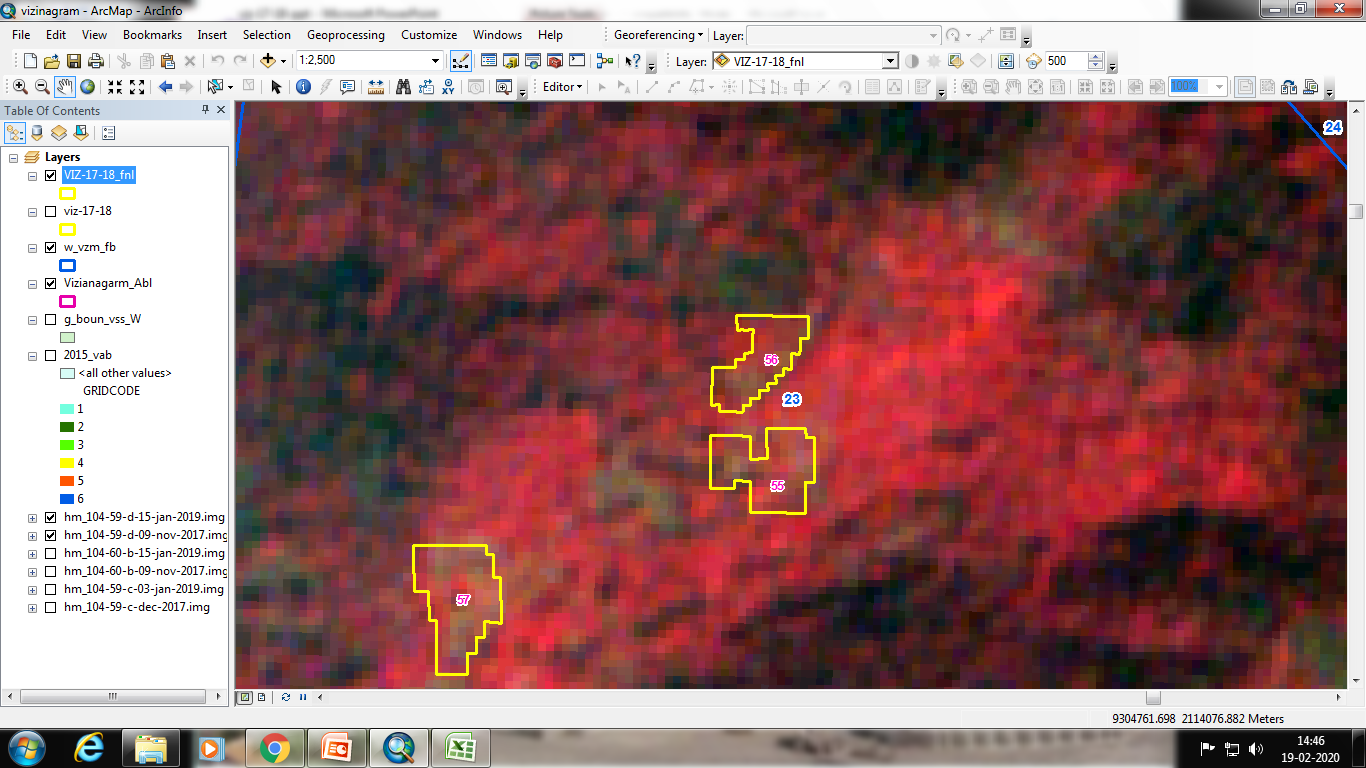 IRS R2 LISS IV 15-01-2019
IRS R2 LISS IV 09-11-2017
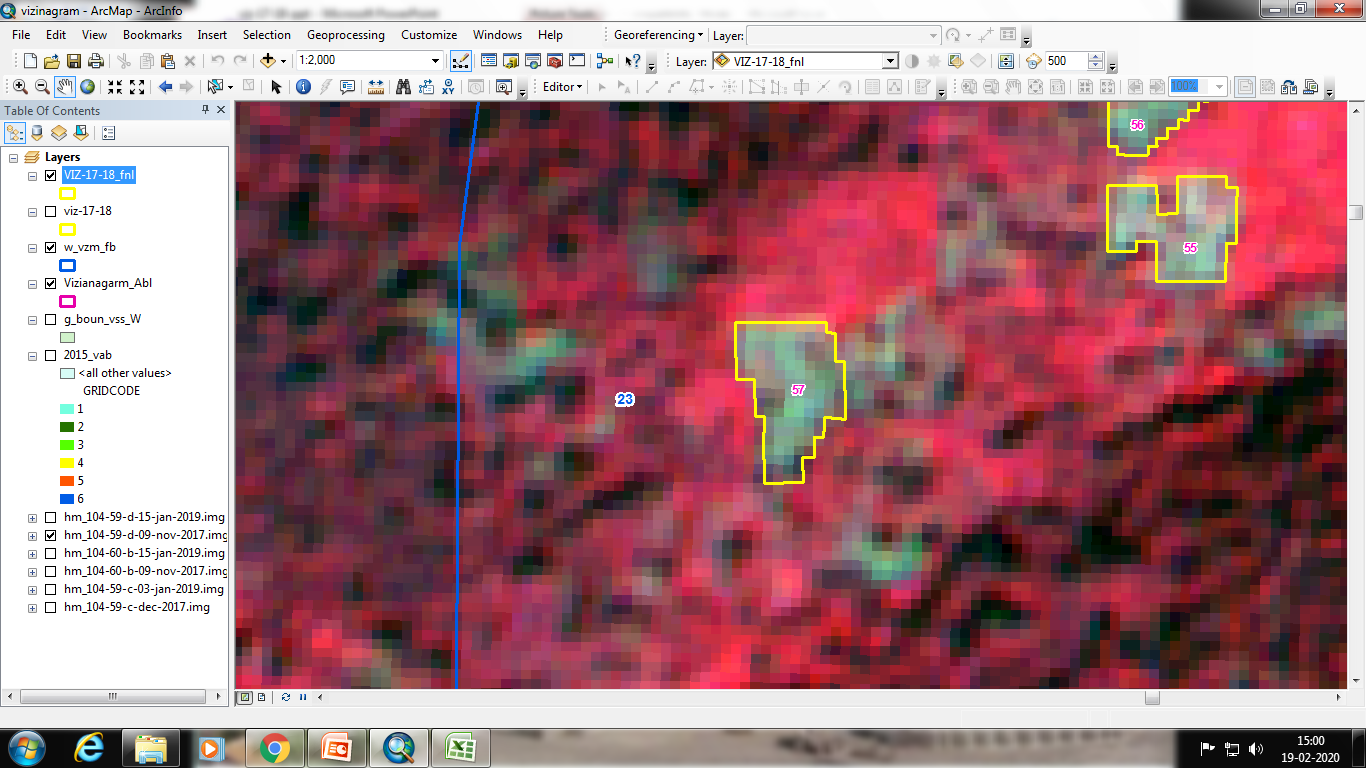 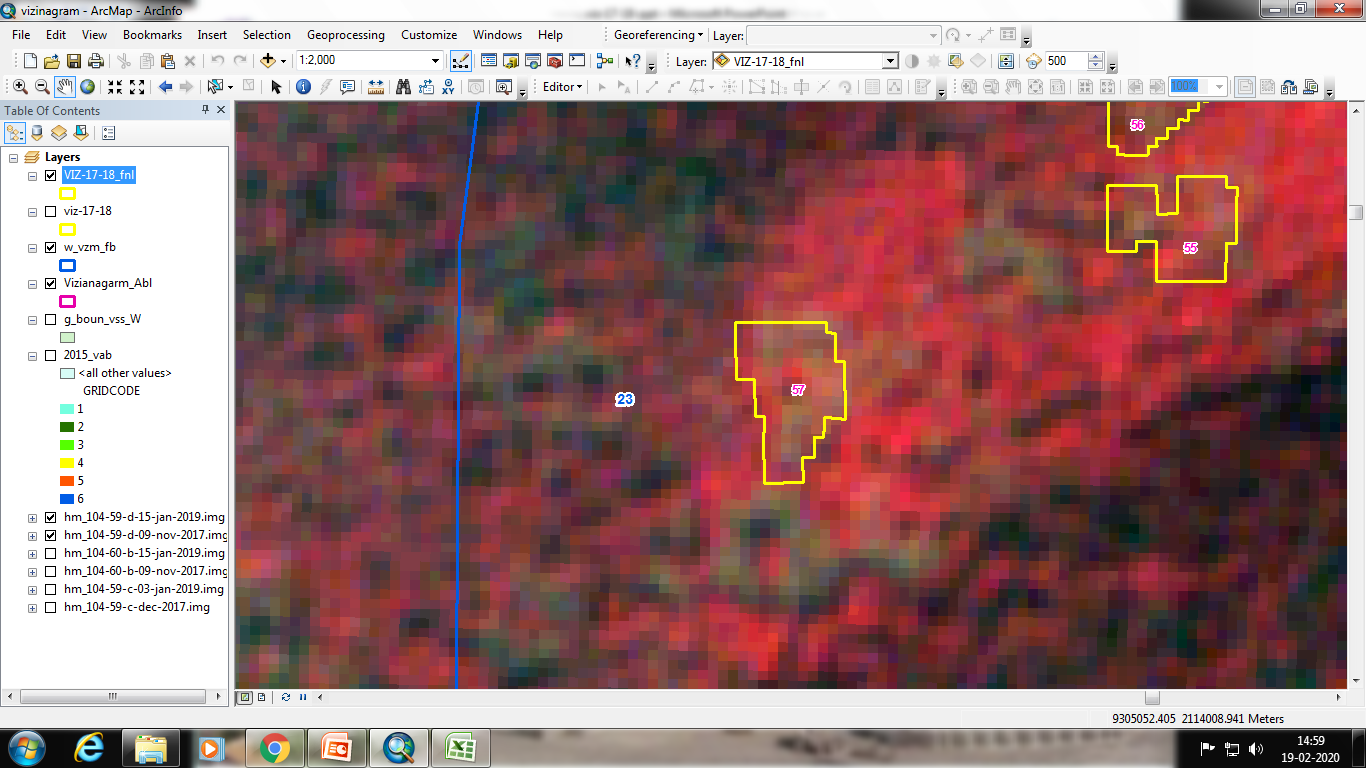 IRS R2 LISS IV 15-01-2019
IRS R2 LISS IV 09-11-2017
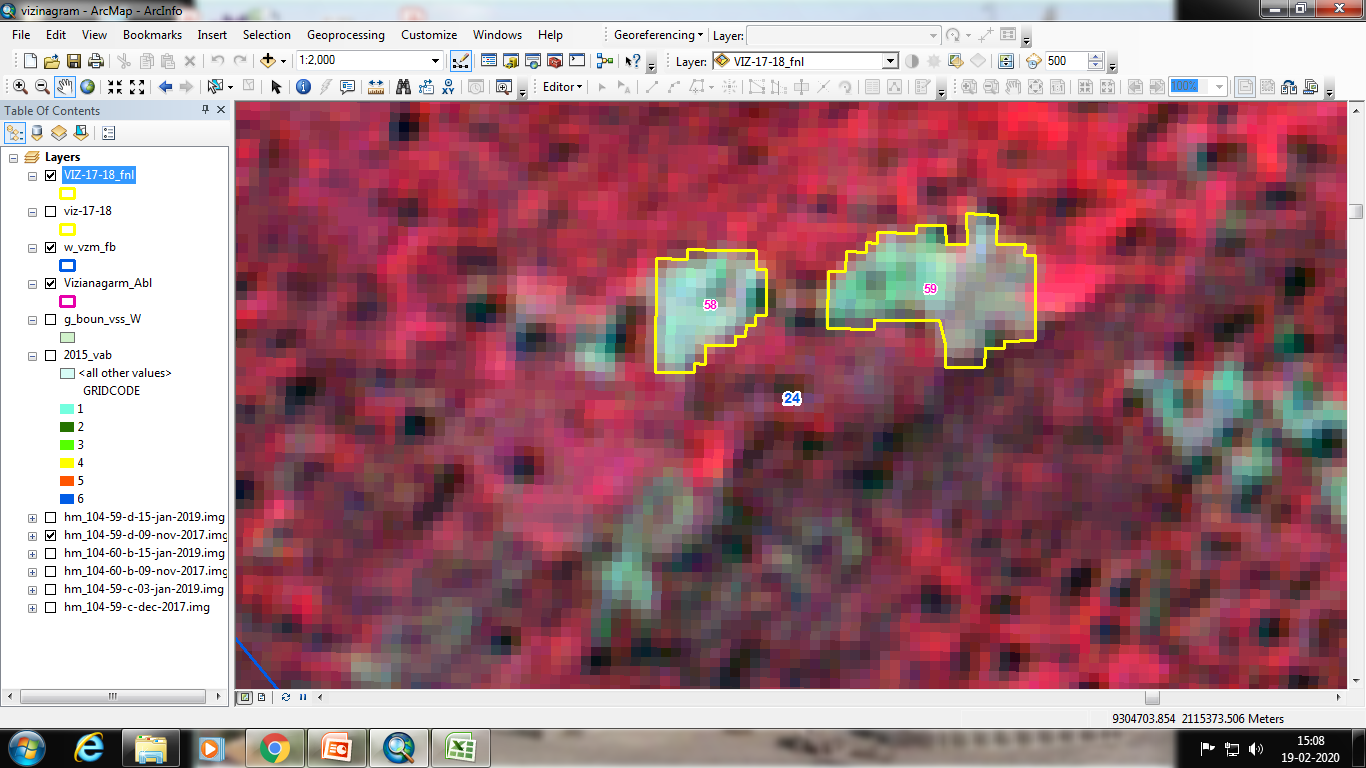 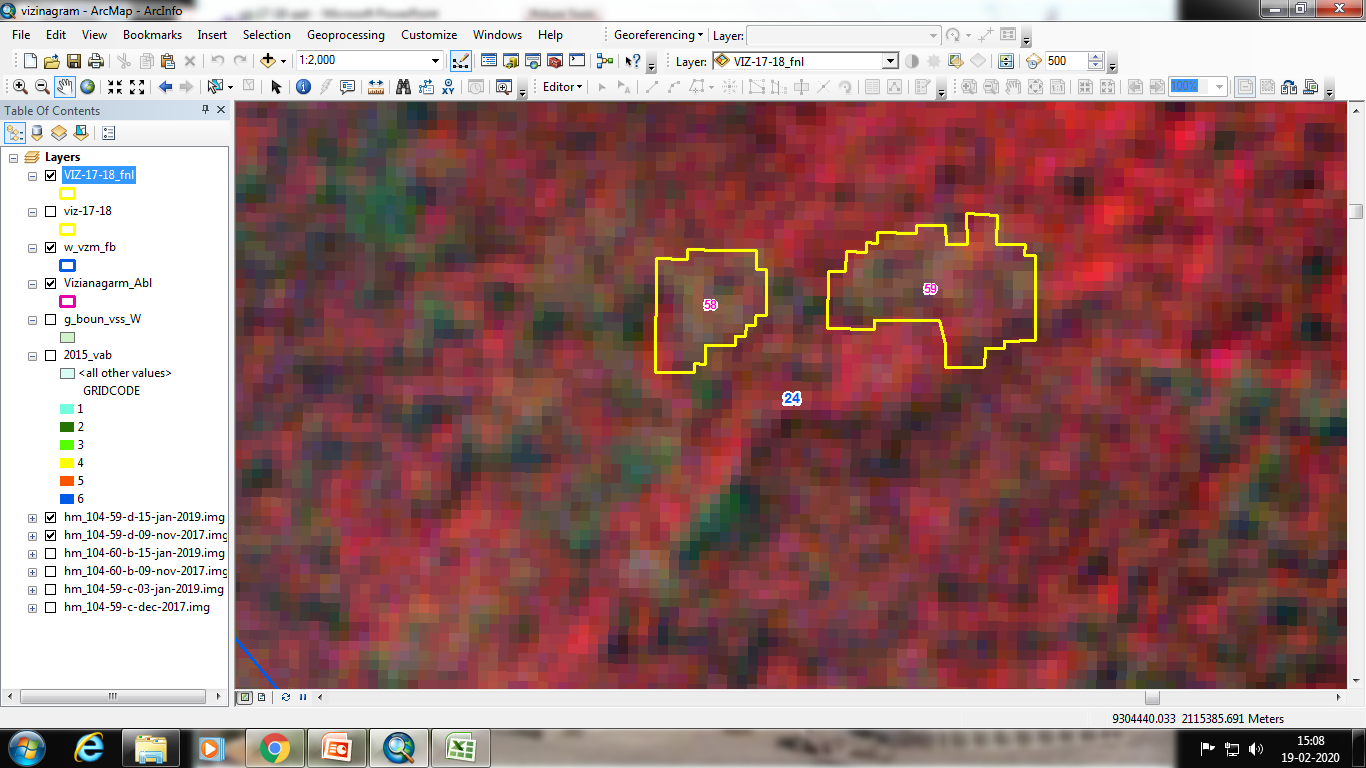 IRS R2 LISS IV 15-01-2019
IRS R2 LISS IV 09-11-2017
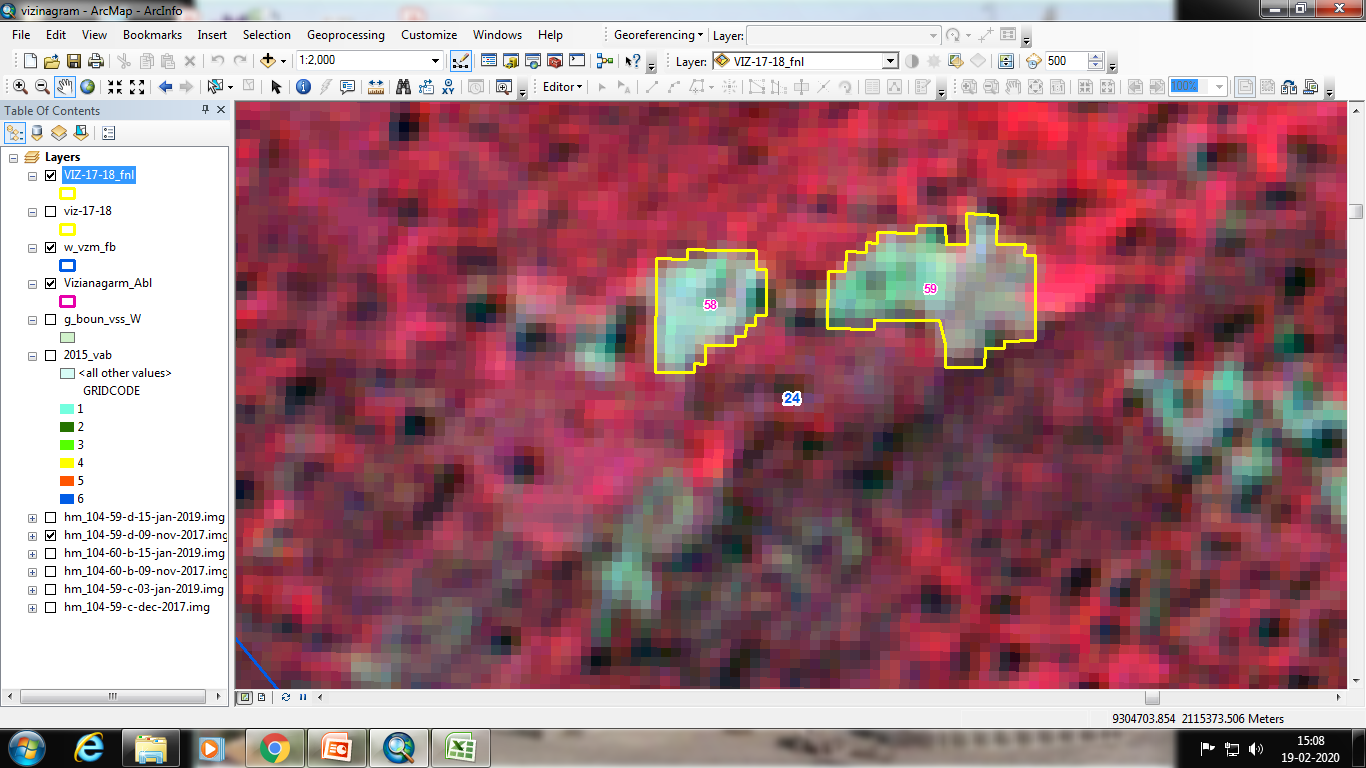 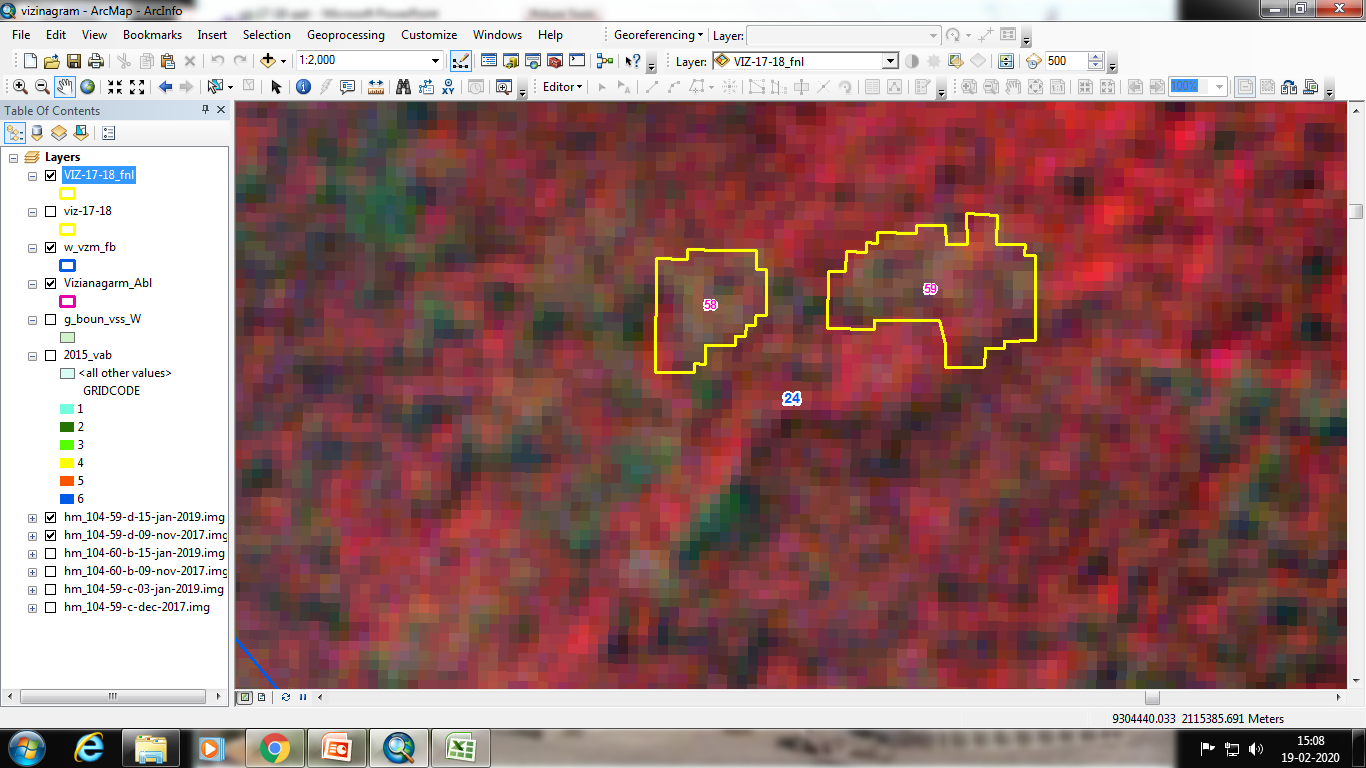 IRS R2 LISS IV 15-01-2019
IRS R2 LISS IV 09-11-2017
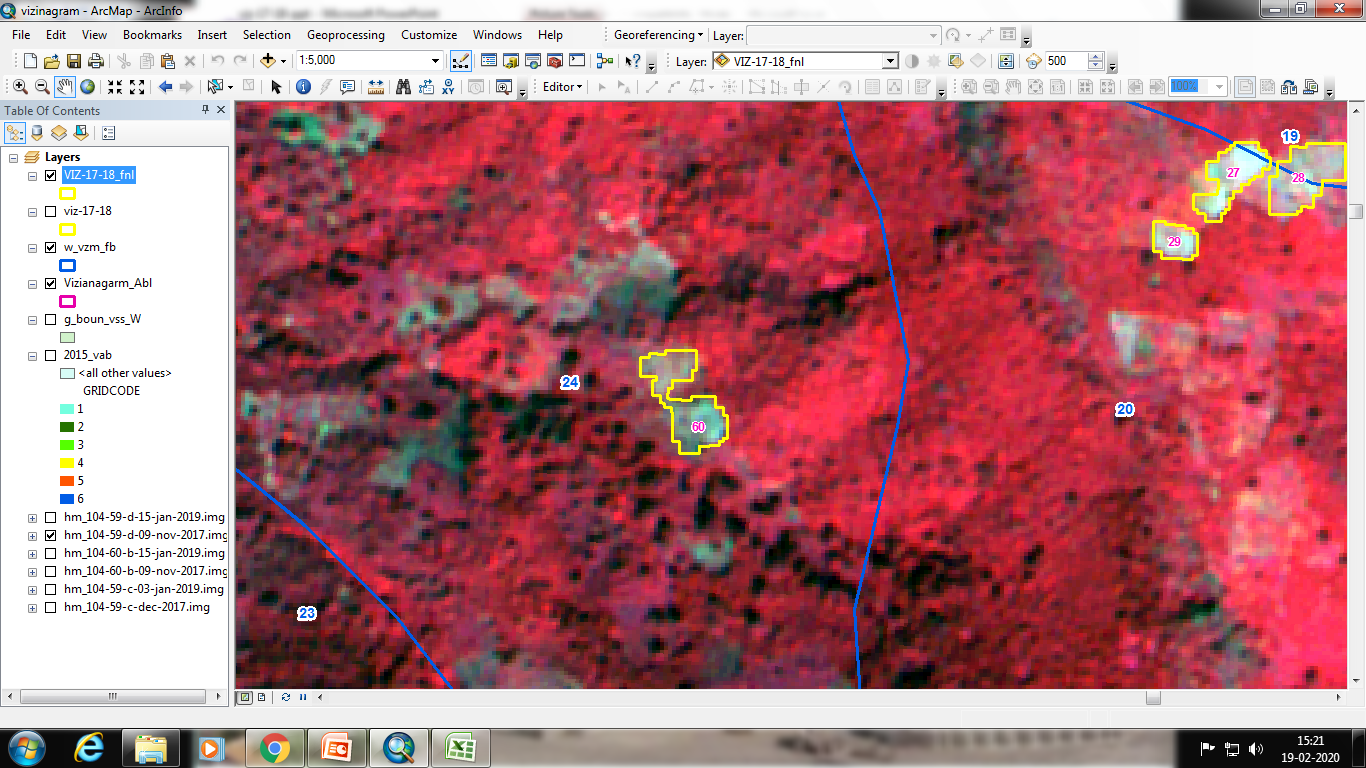 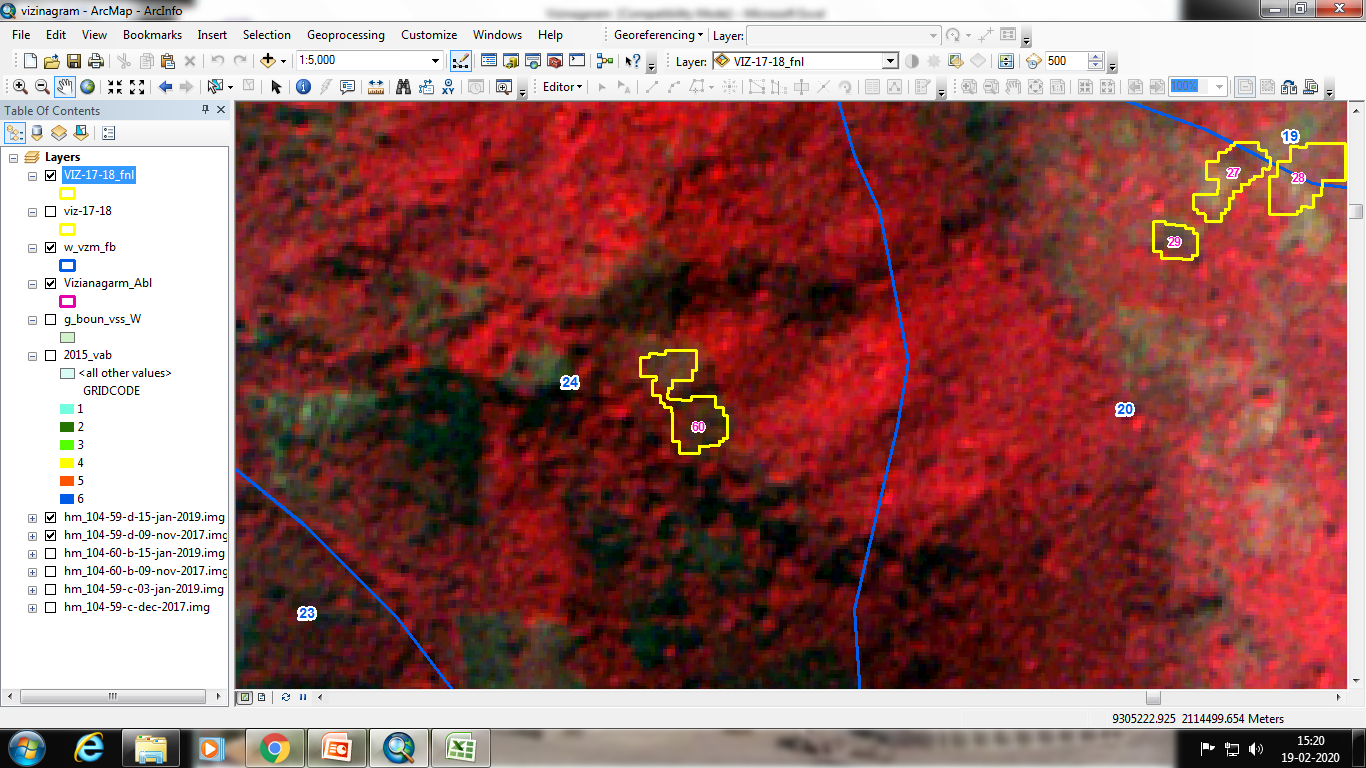 IRS R2 LISS IV 15-01-2019
IRS R2 LISS IV 09-11-2017
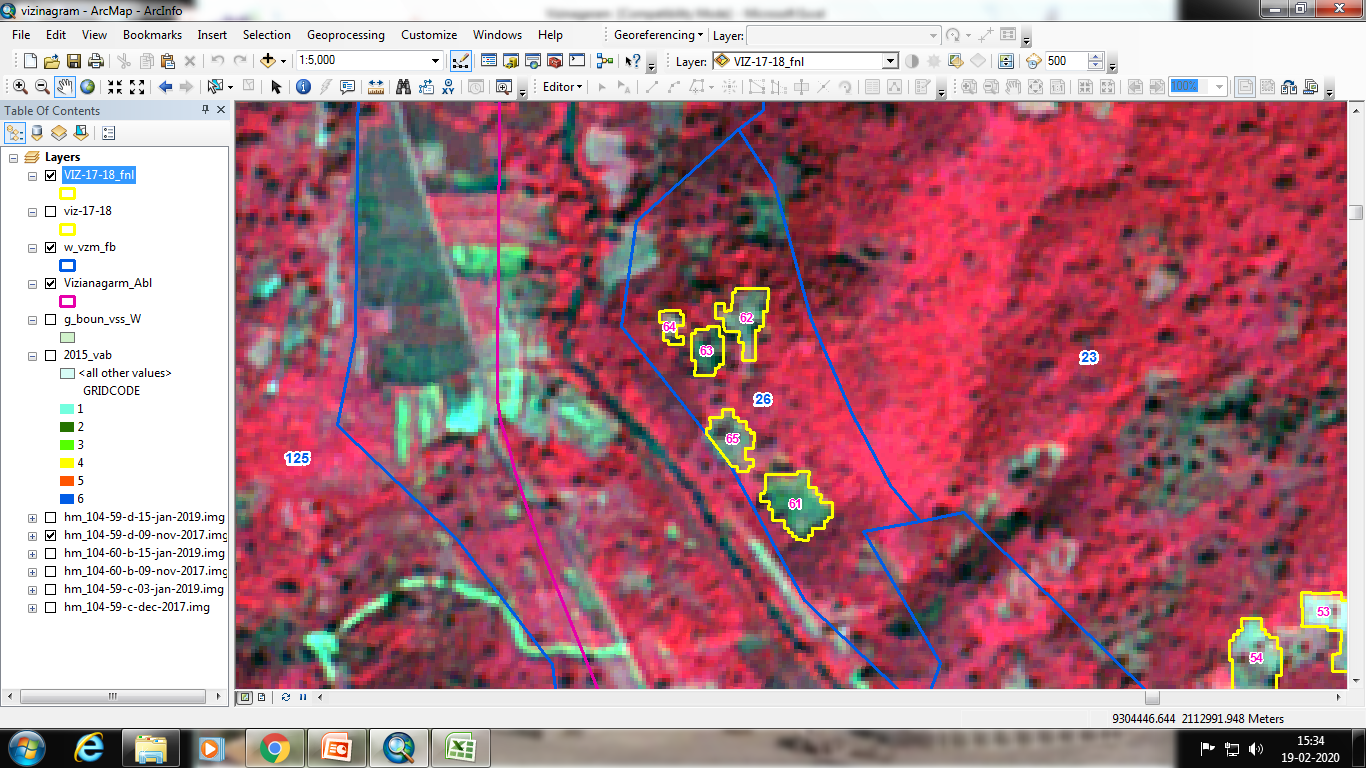 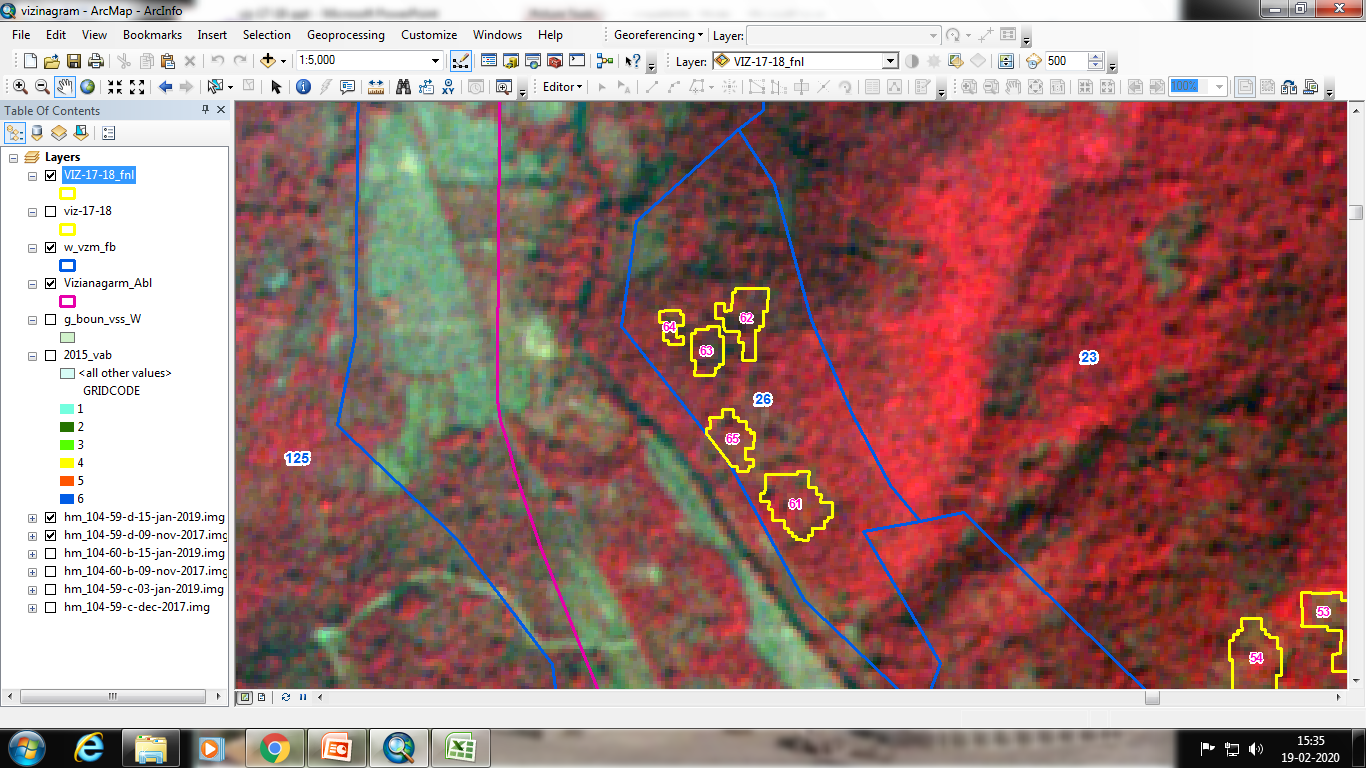 IRS R2 LISS IV 15-01-2019
IRS R2 LISS IV 09-11-2017
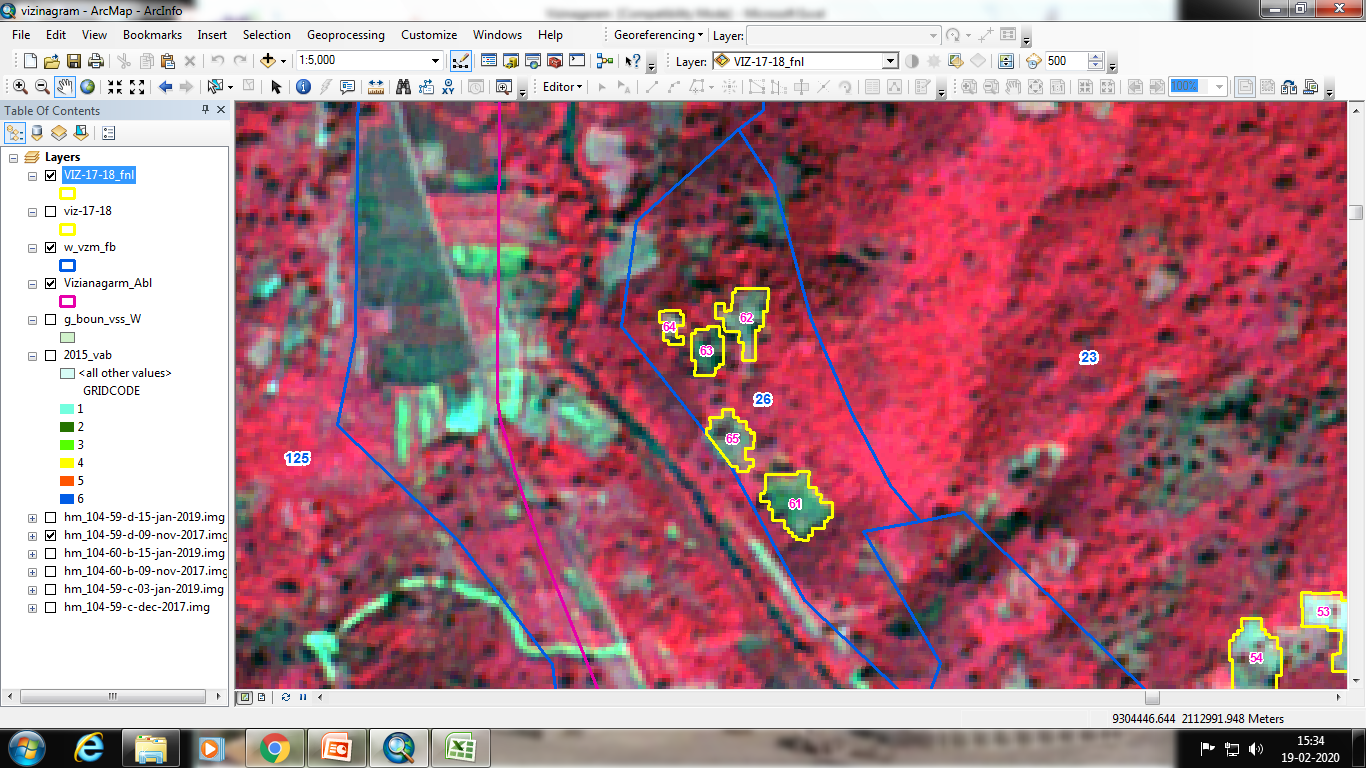 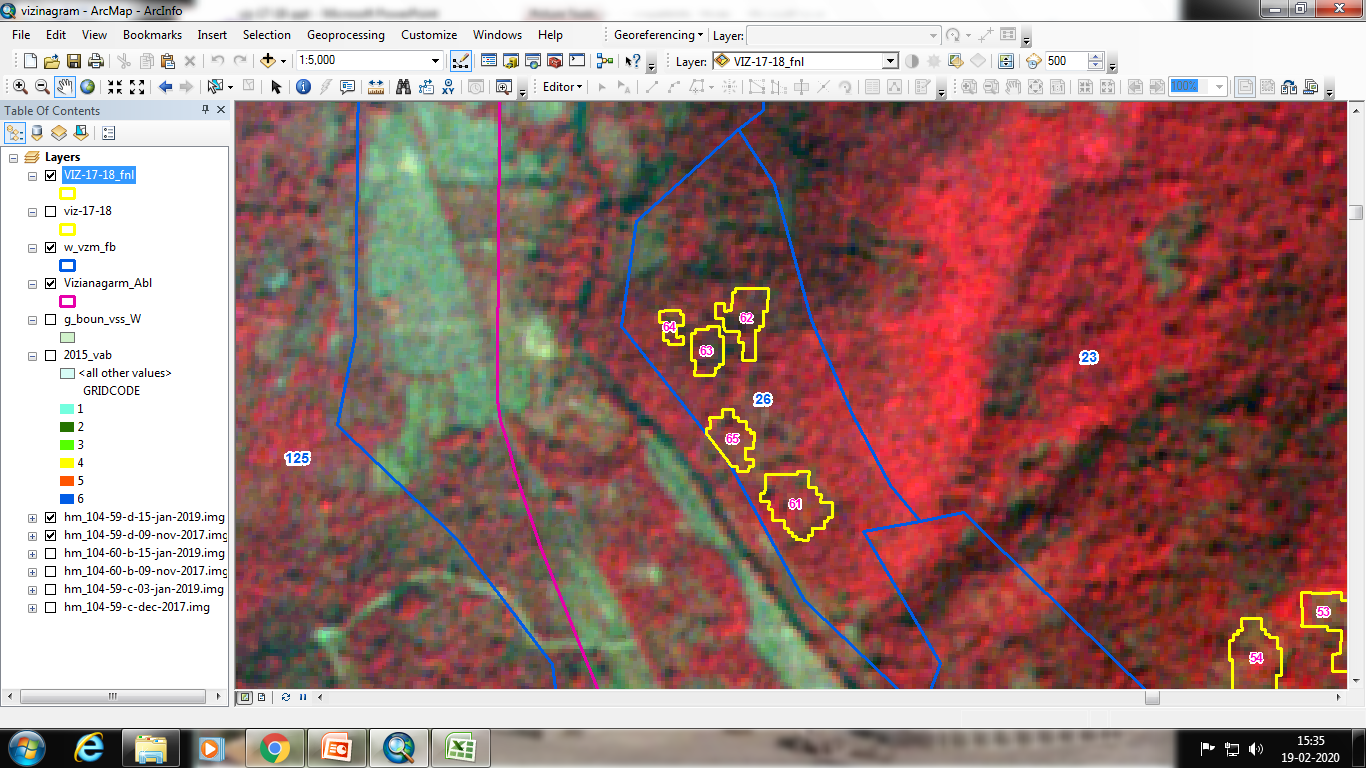 IRS R2 LISS IV 15-01-2019
IRS R2 LISS IV 09-11-2017
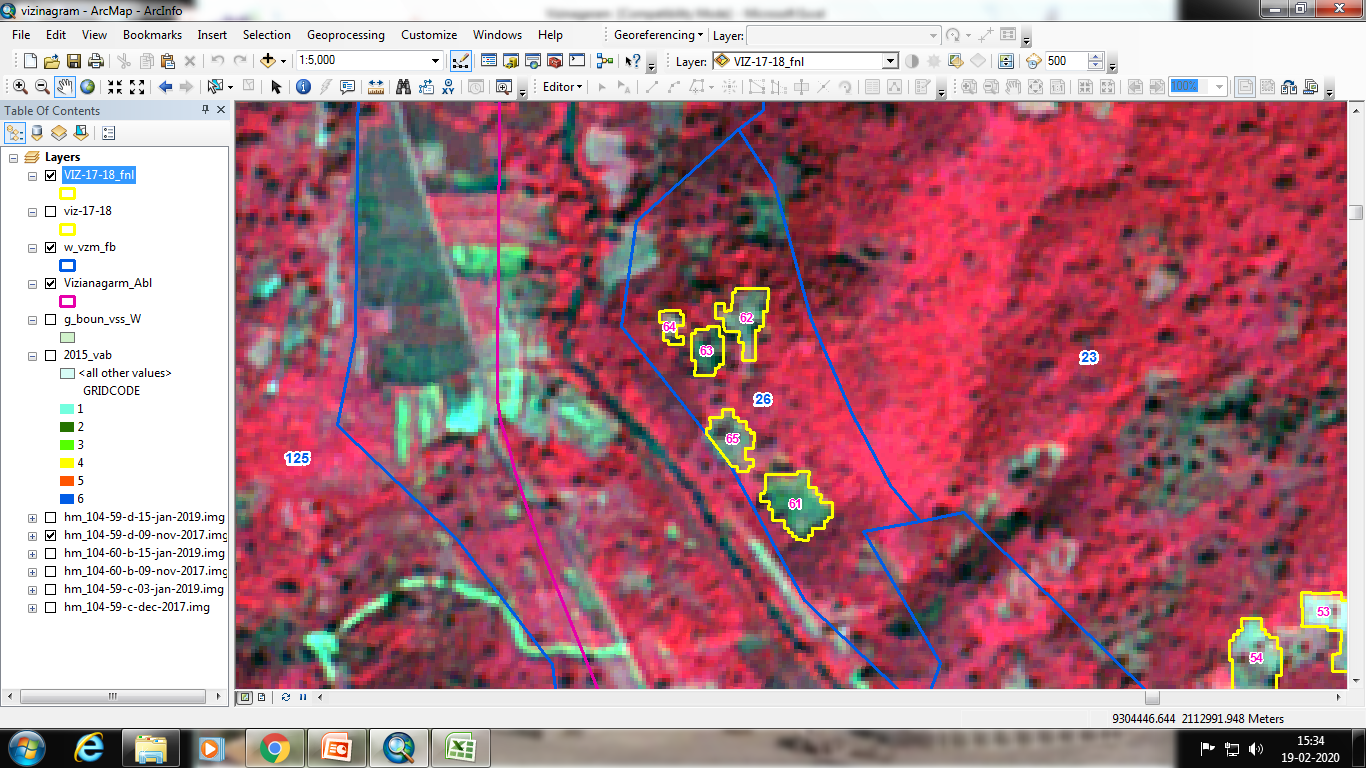 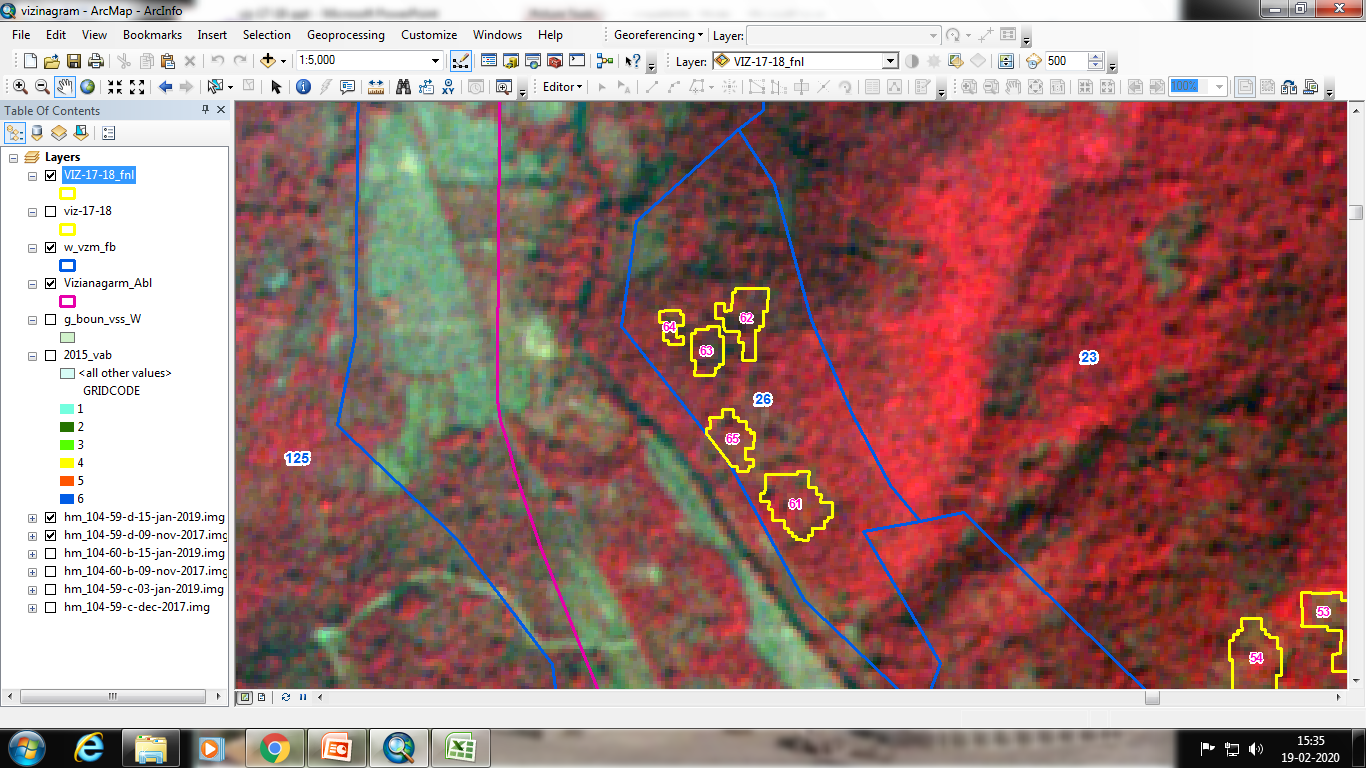 IRS R2 LISS IV 15-01-2019
IRS R2 LISS IV 09-11-2017
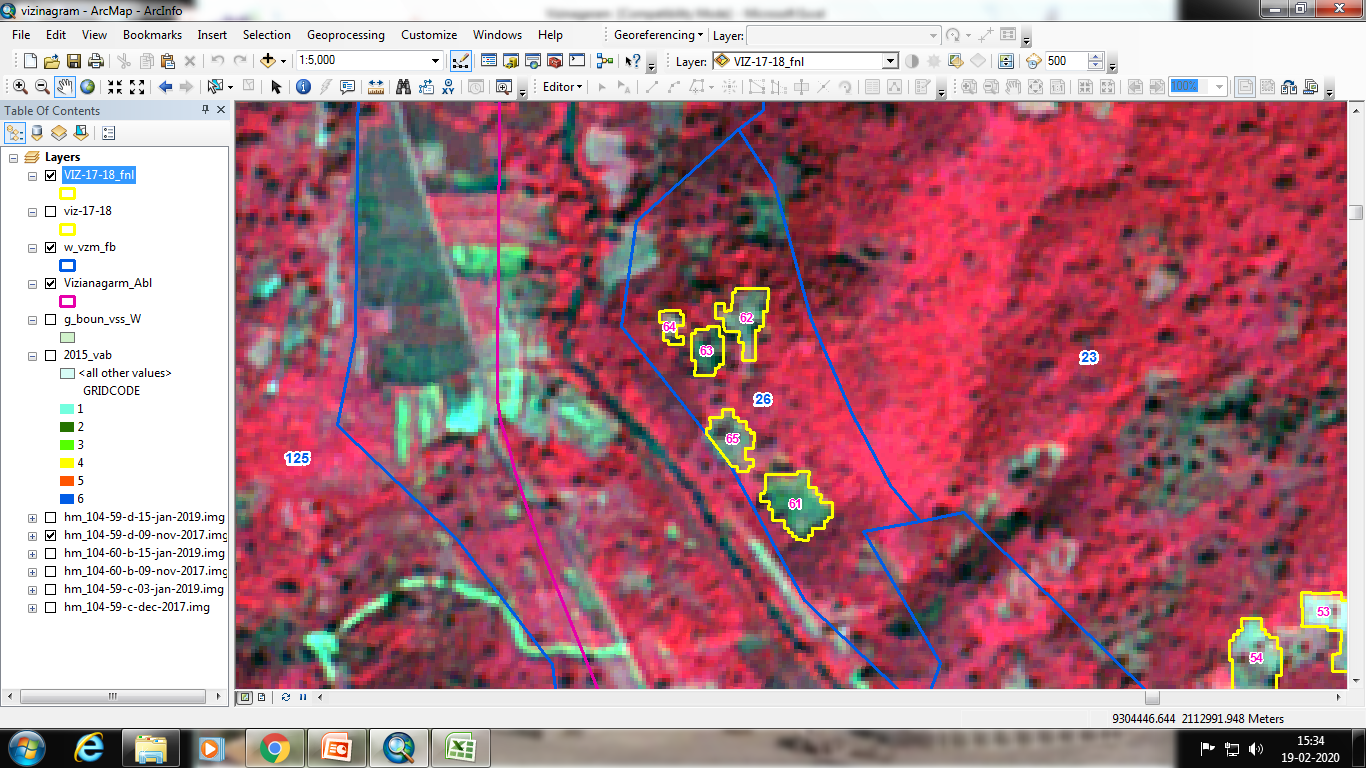 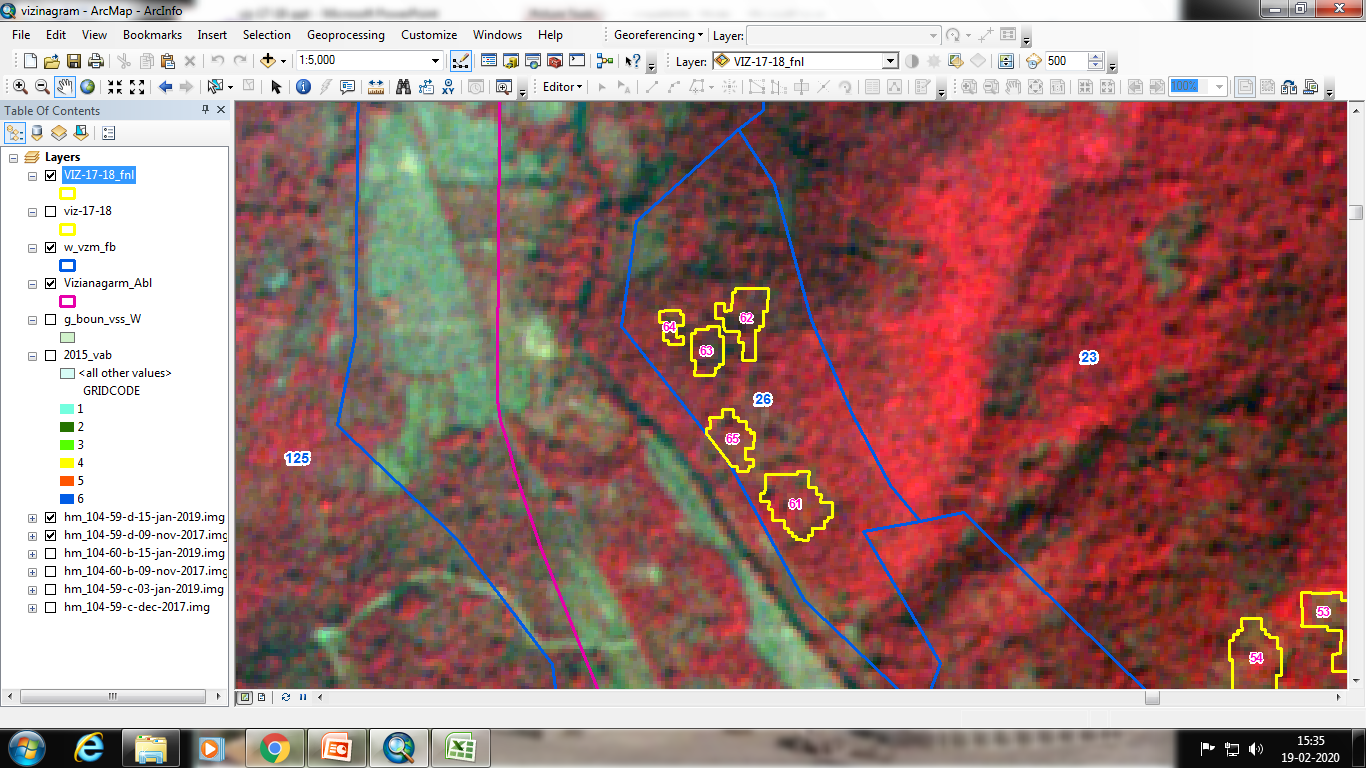 IRS R2 LISS IV 15-01-2019
IRS R2 LISS IV 09-11-2017
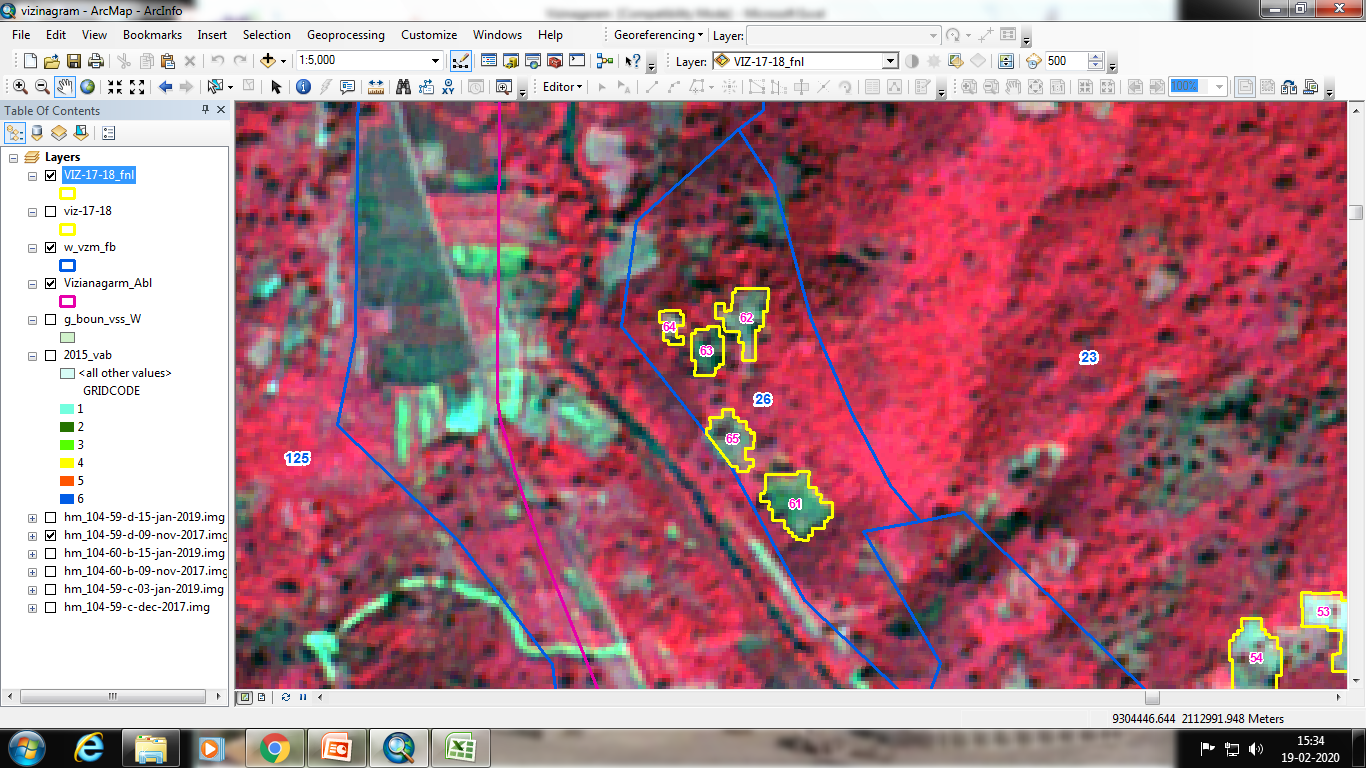 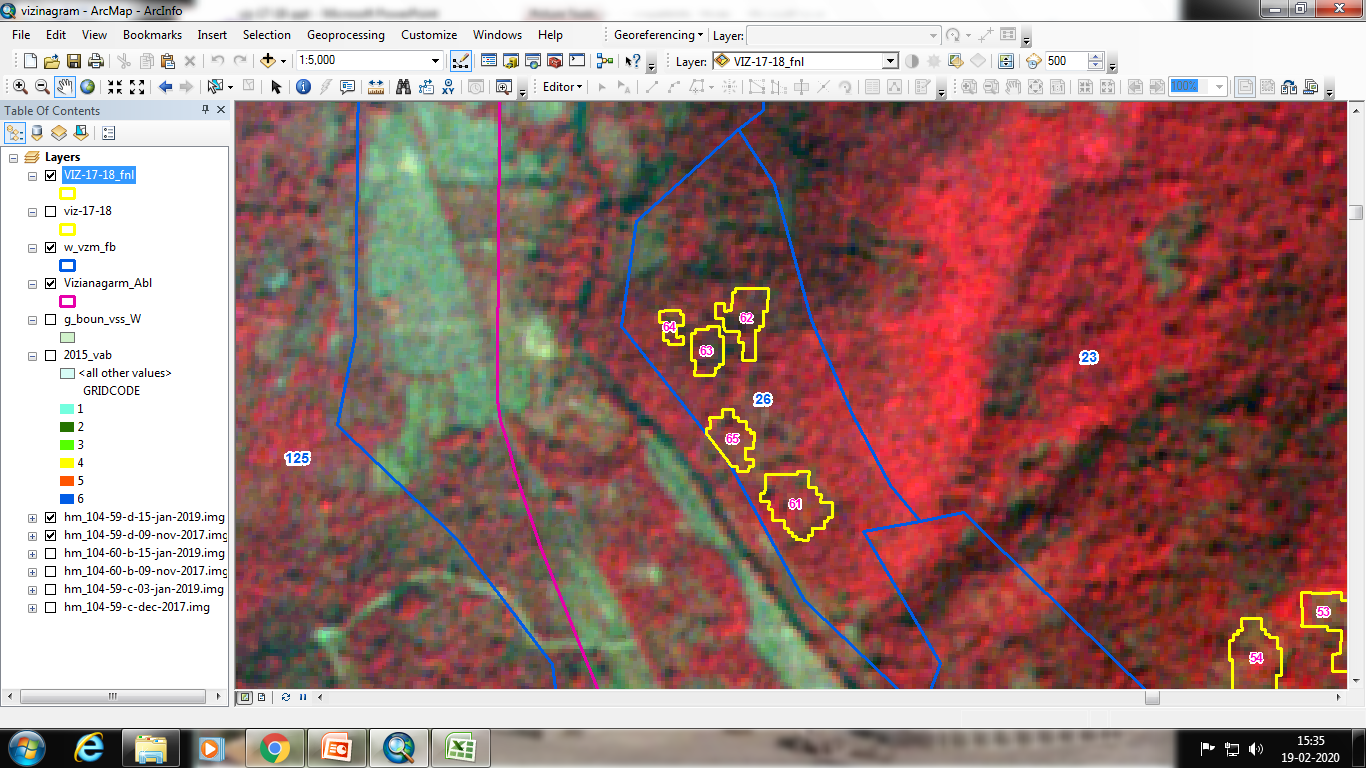 IRS R2 LISS IV 09 Nov-2017
IRS R2 LISS IV  15 Jan-2019
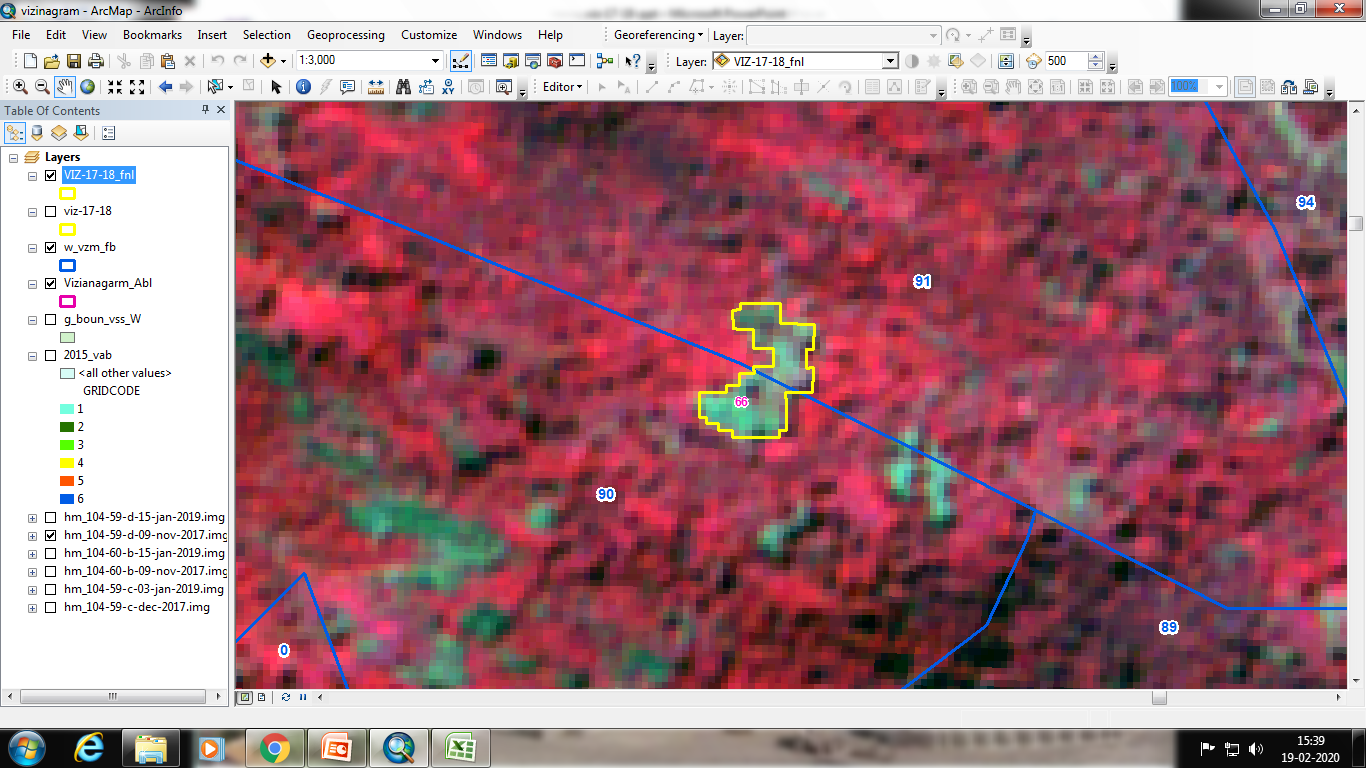 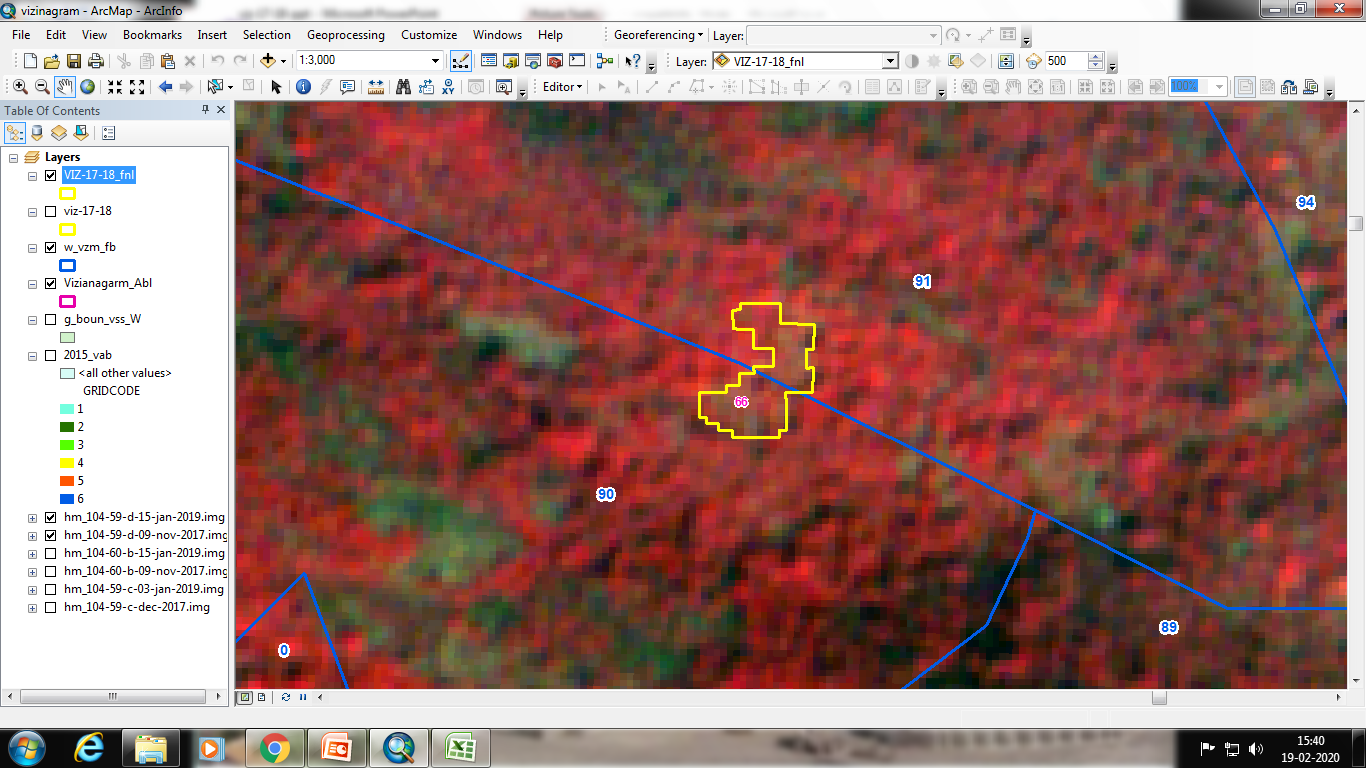 IRS R2 LISS IV 15-01-2019
IRS R2 LISS IV 09-11-2017
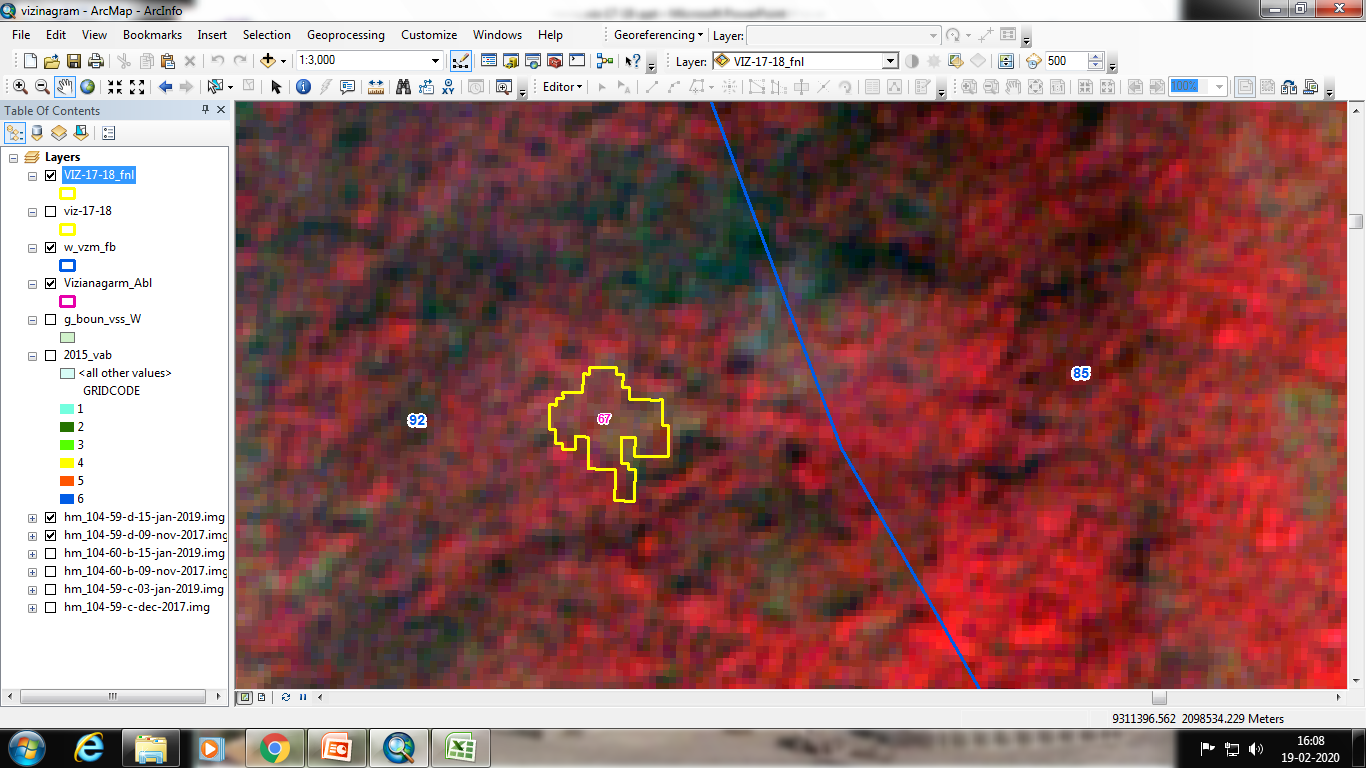 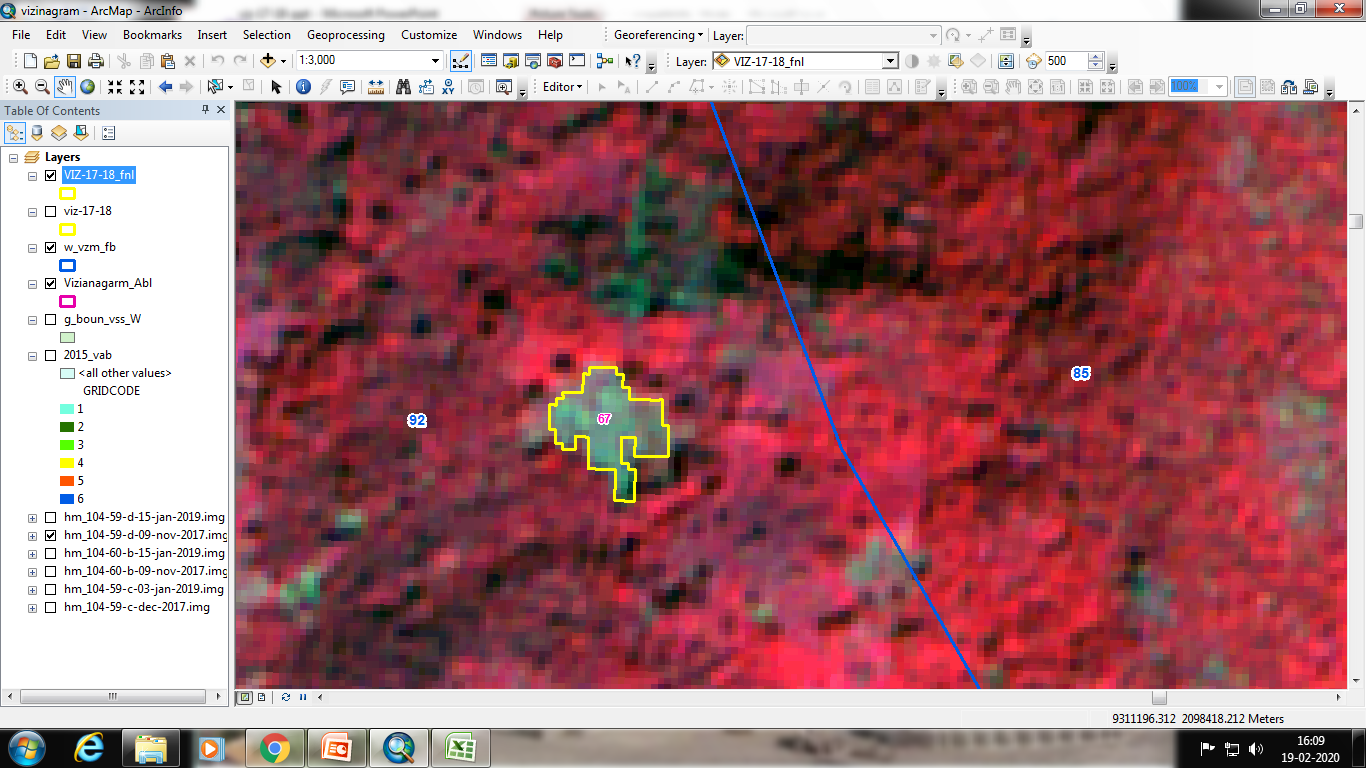 IRS R2 LISS IV 15-01-2019
IRS R2 LISS IV 09-11-2017
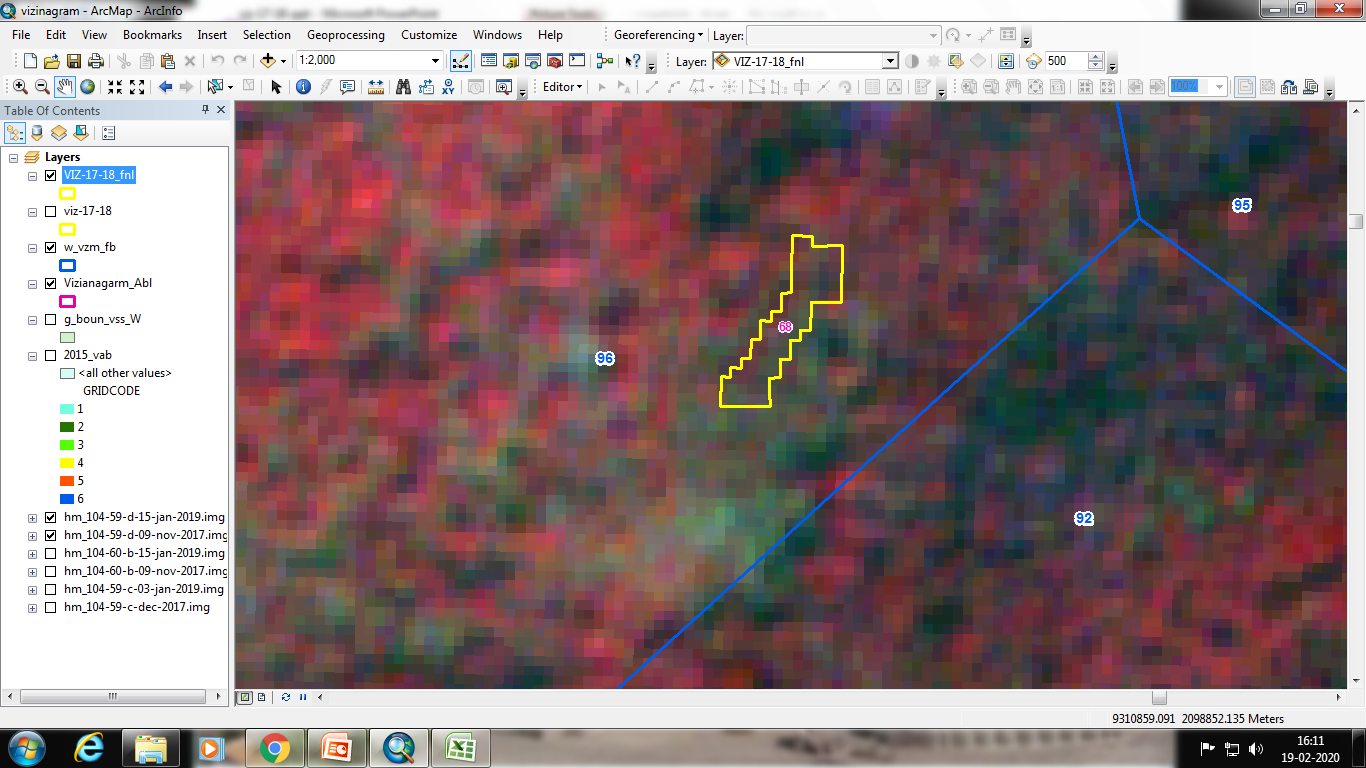 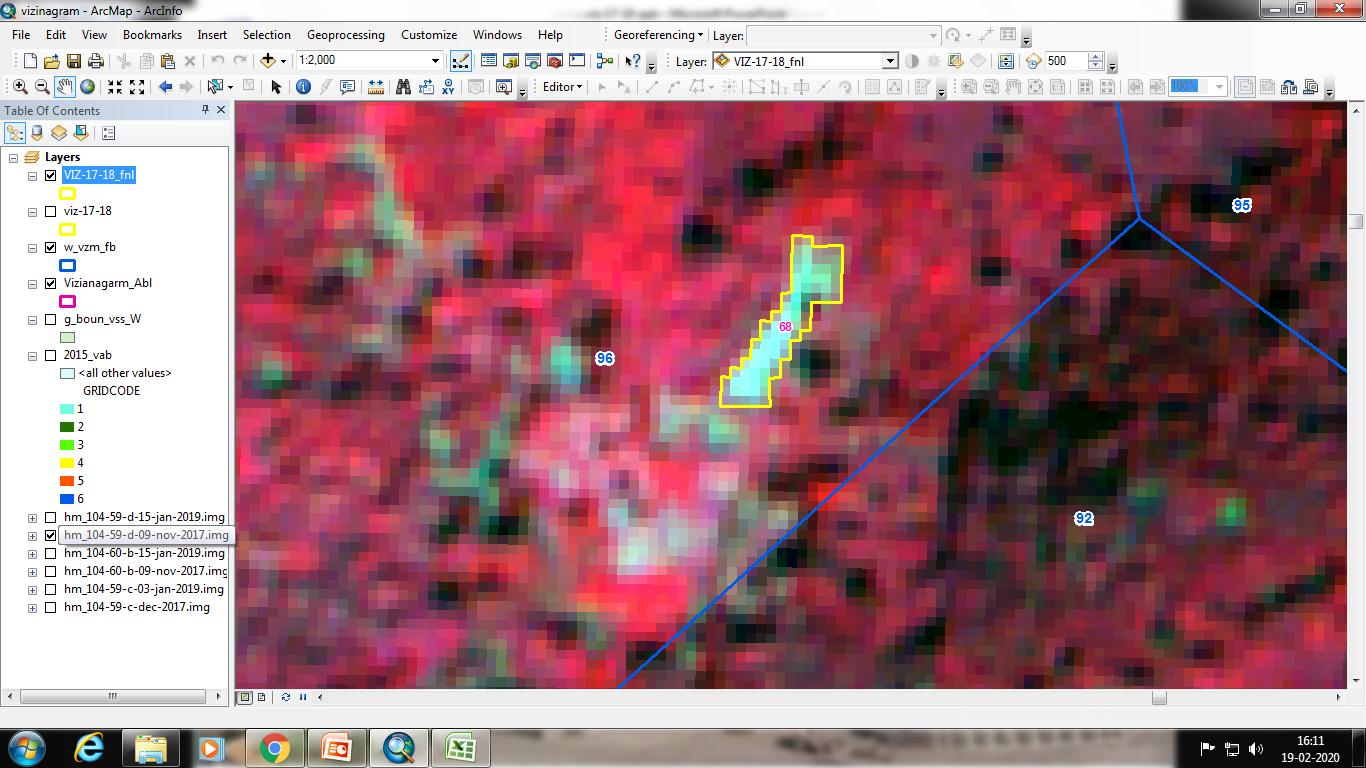 IRS R2 LISS IV 15-01-2019
IRS R2 LISS IV 09-11-2017
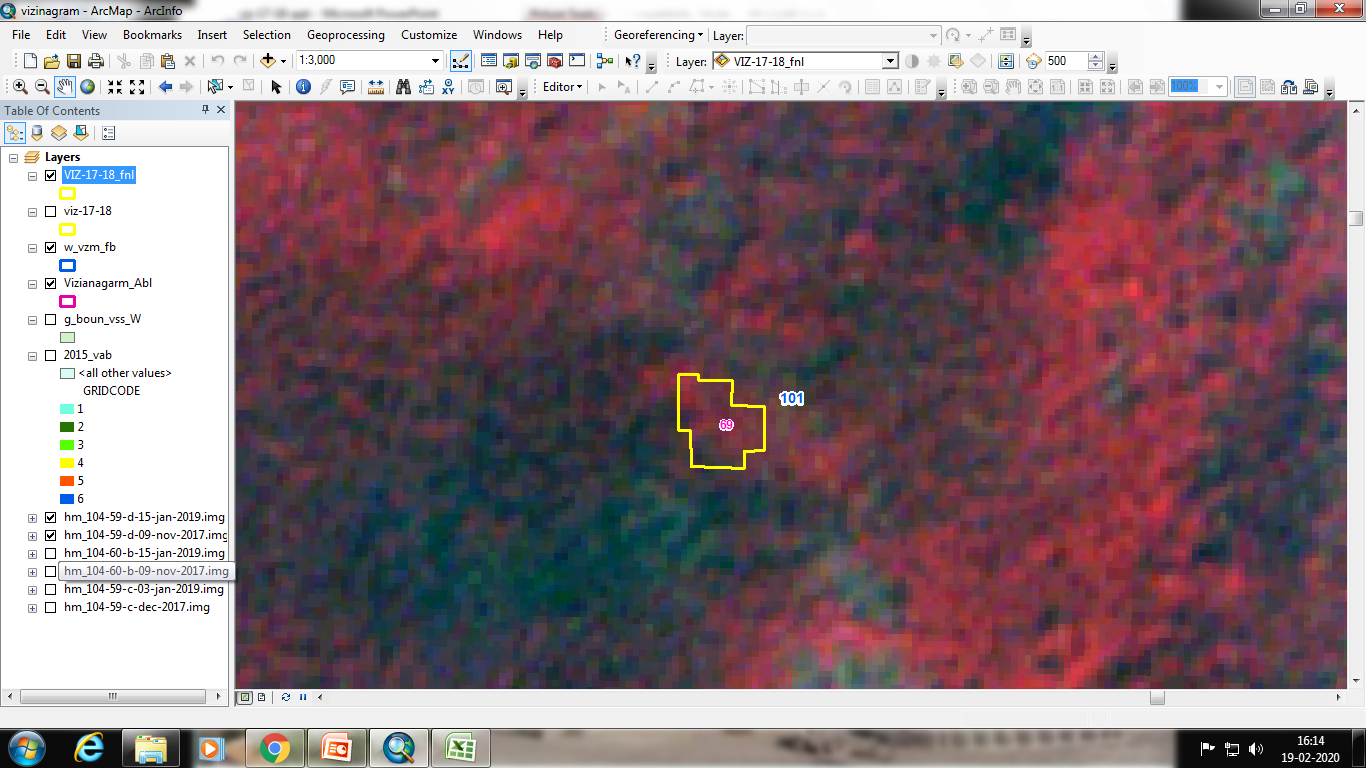 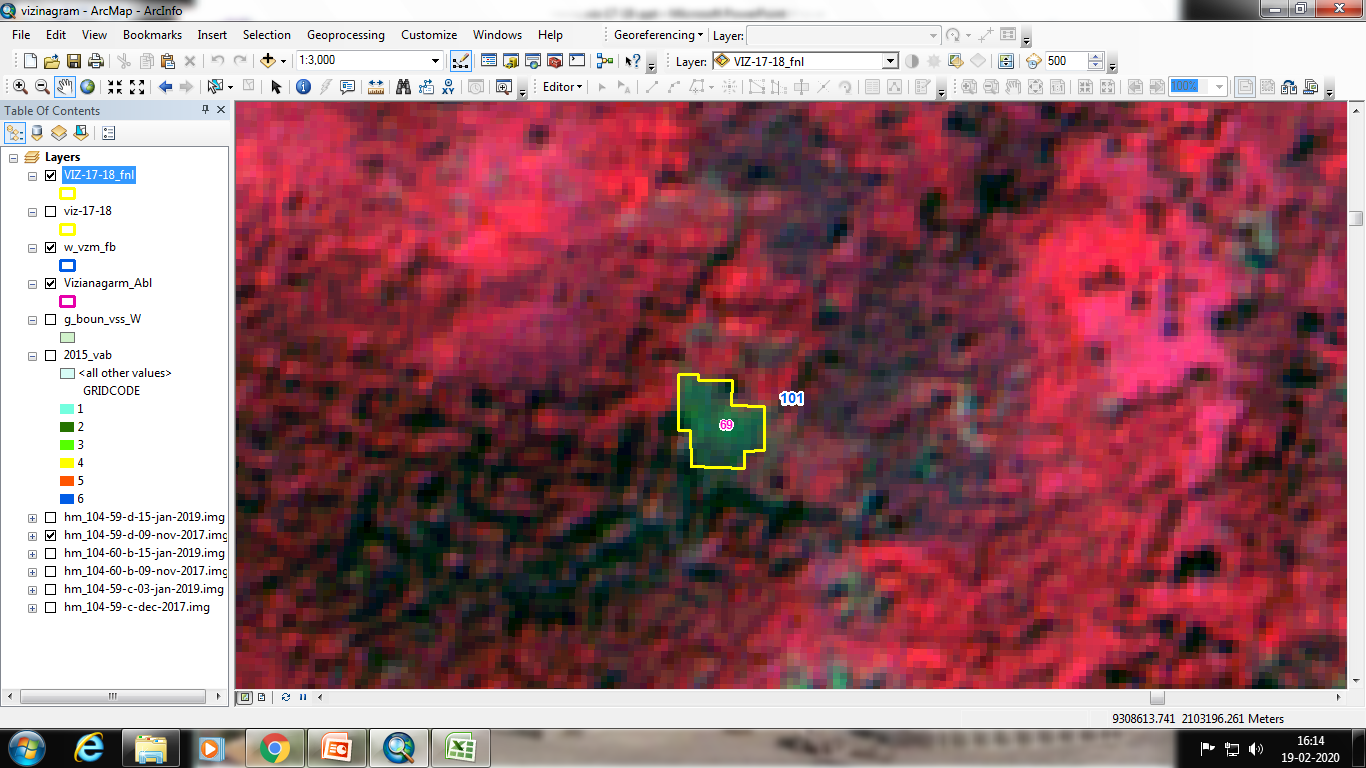 IRS R2 LISS IV 15-01-2019
IRS R2 LISS IV 09-11-2017
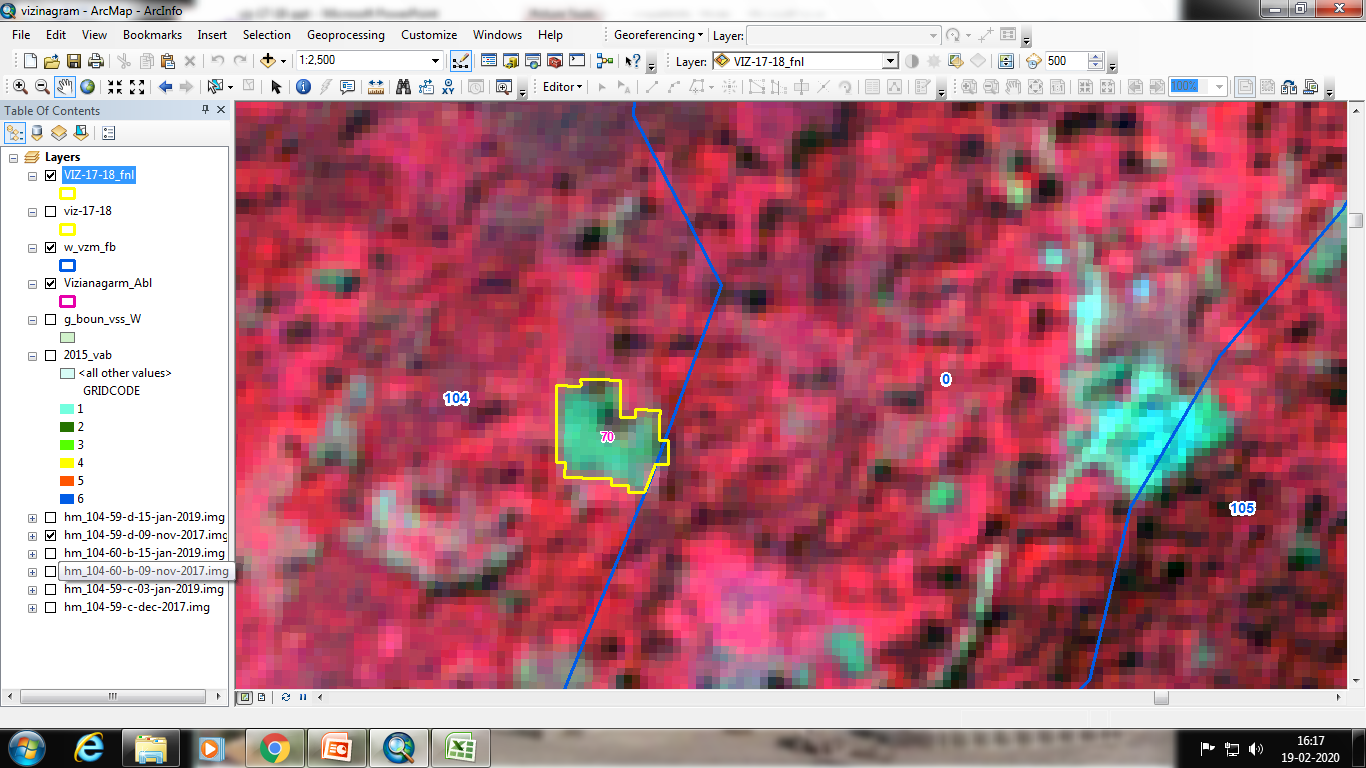 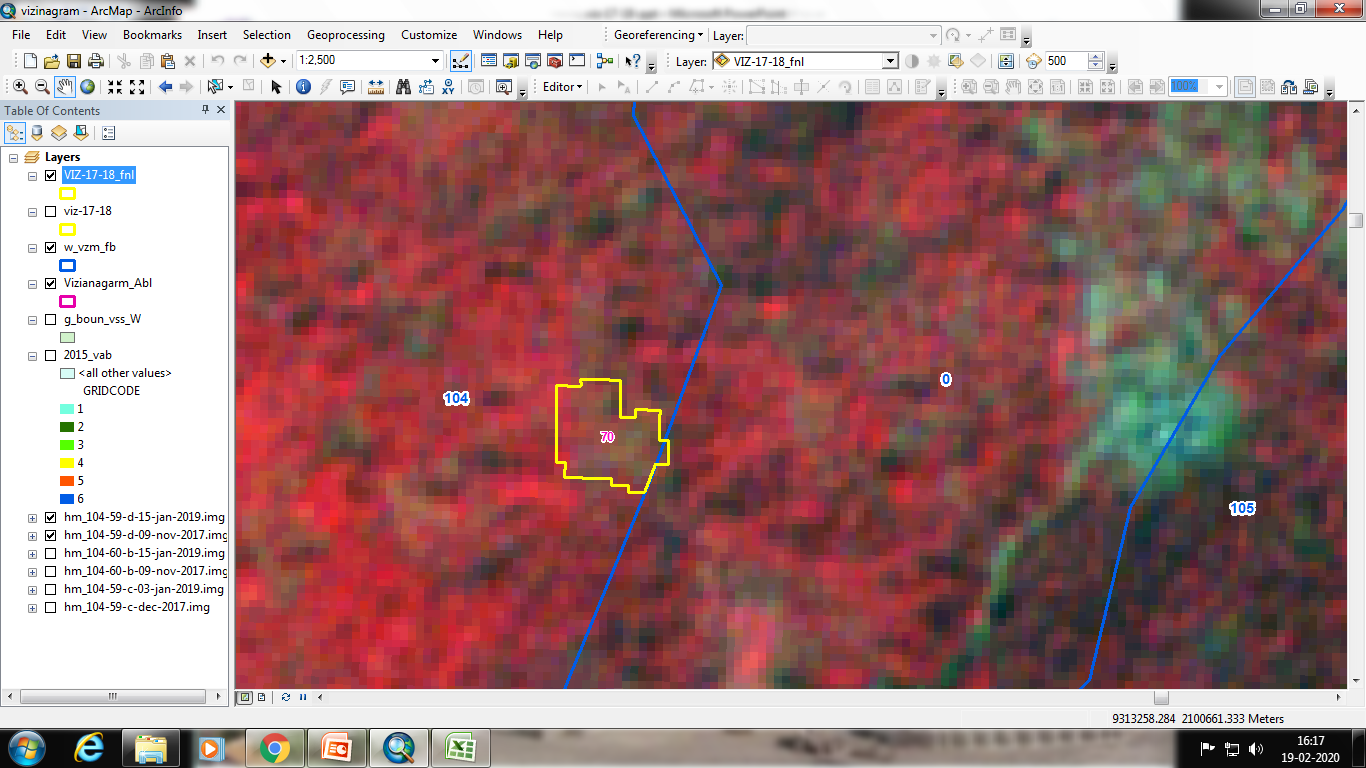 IRS R2 LISS IV 15-01-2019
IRS R2 LISS IV 09-11-2017
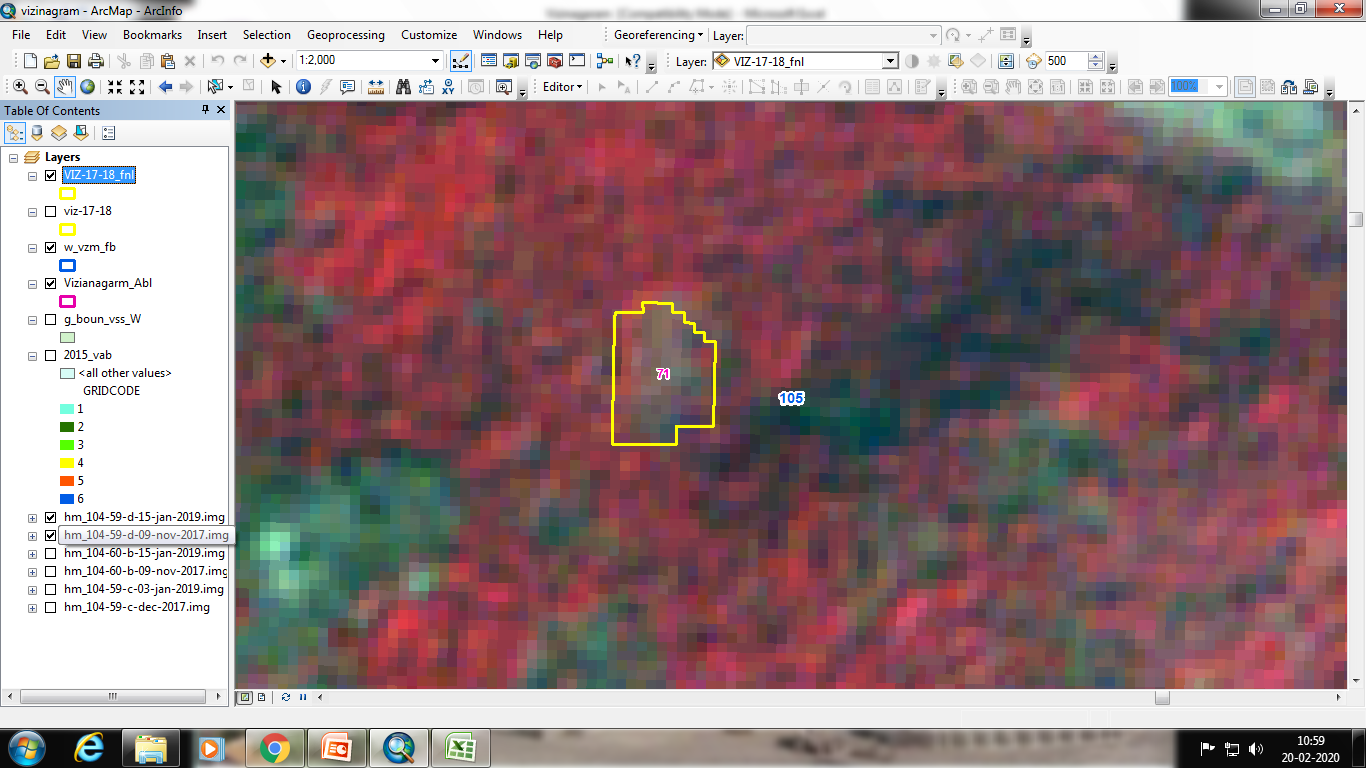 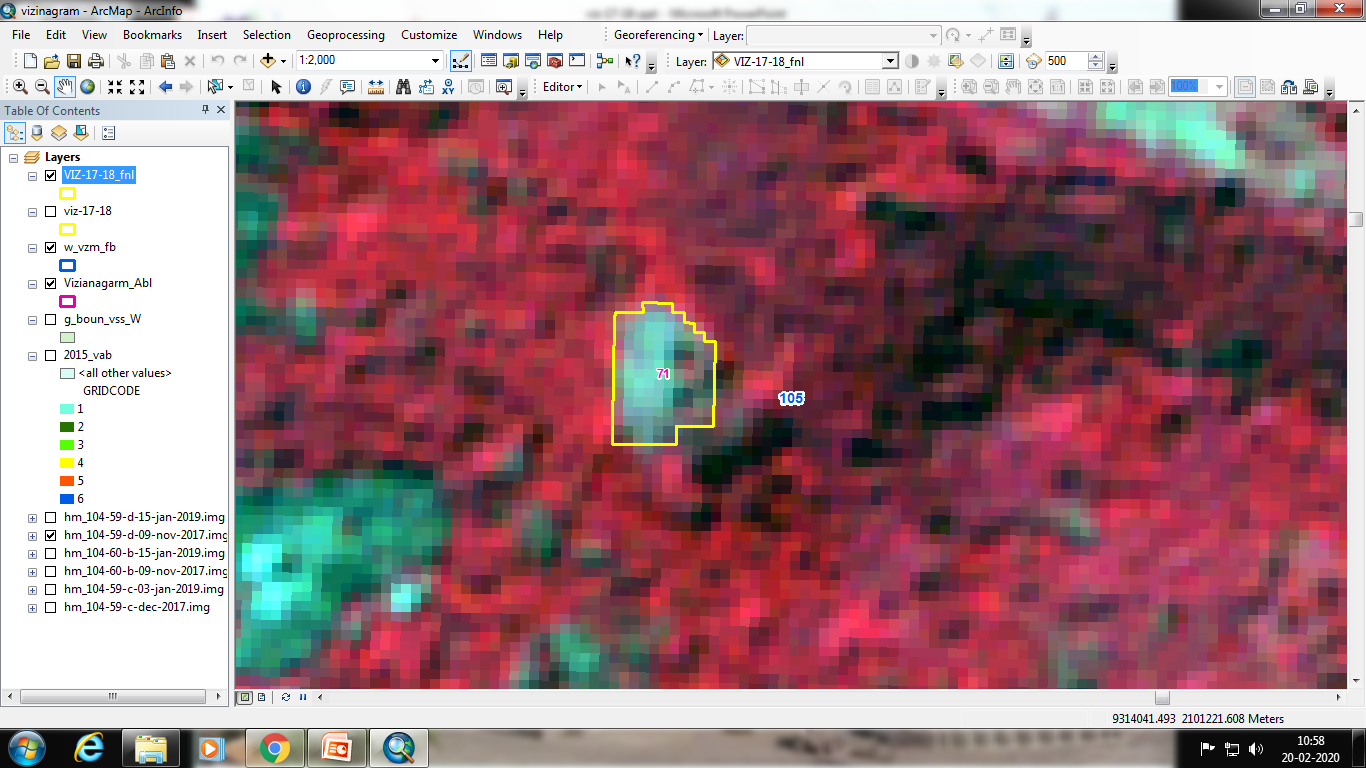 IRS R2 LISS IV 15-01-2019
IRS R2 LISS IV 09-11-2017
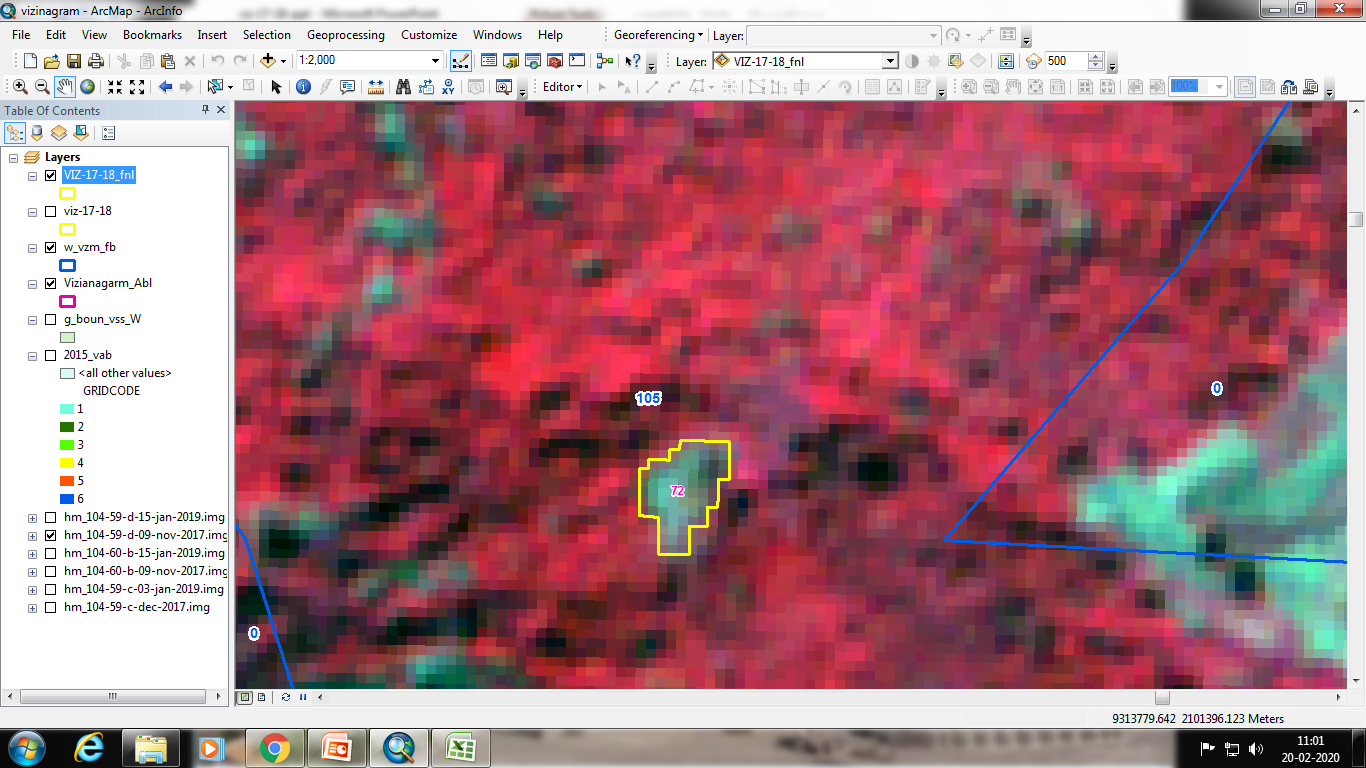 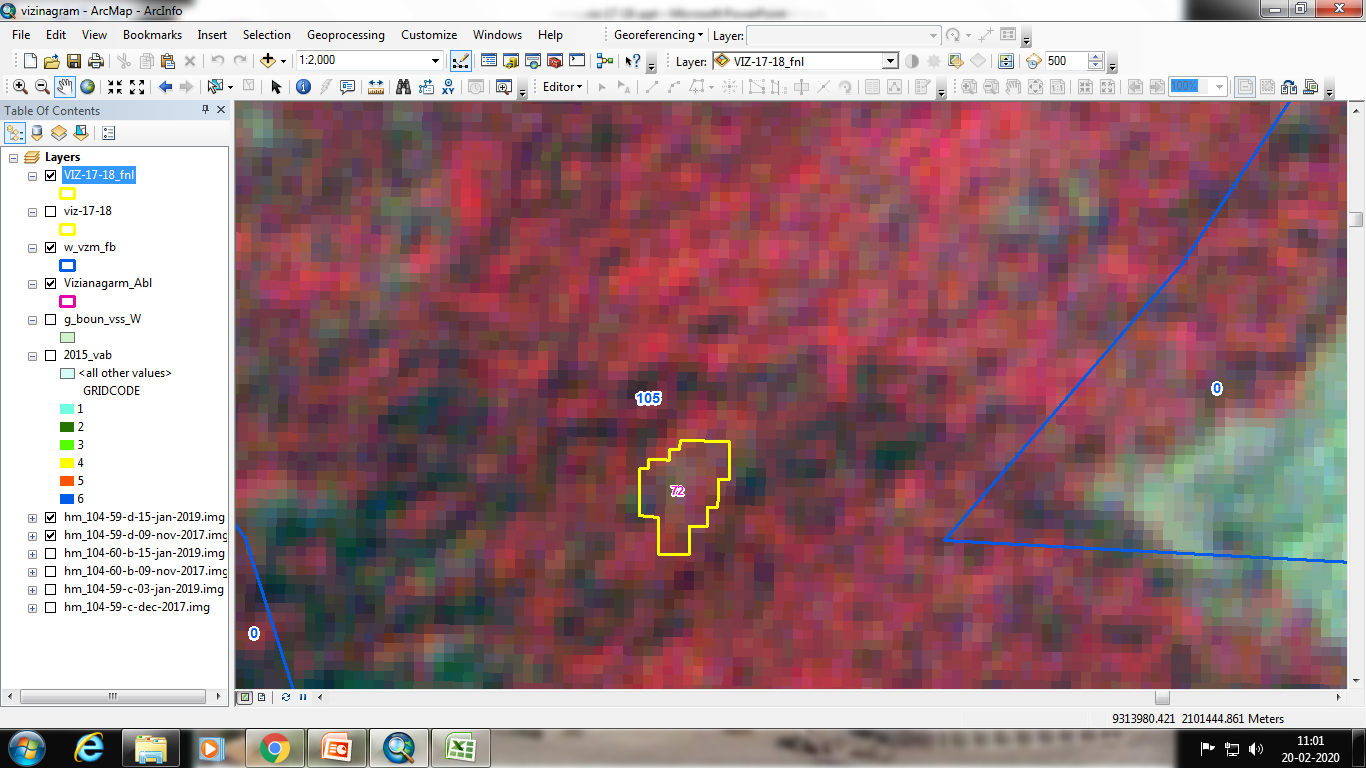 IRS R2 LISS IV 15-01-2019
IRS R2 LISS IV 09-11-2017
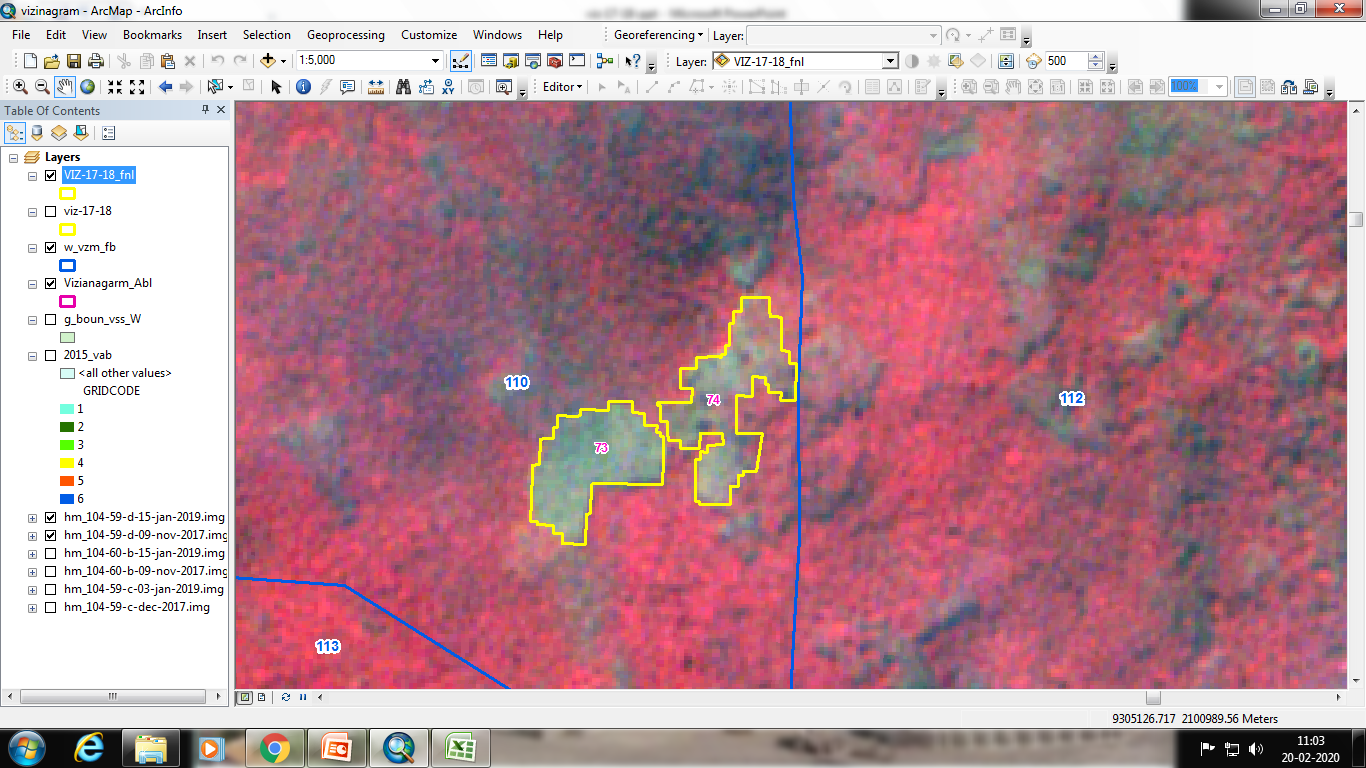 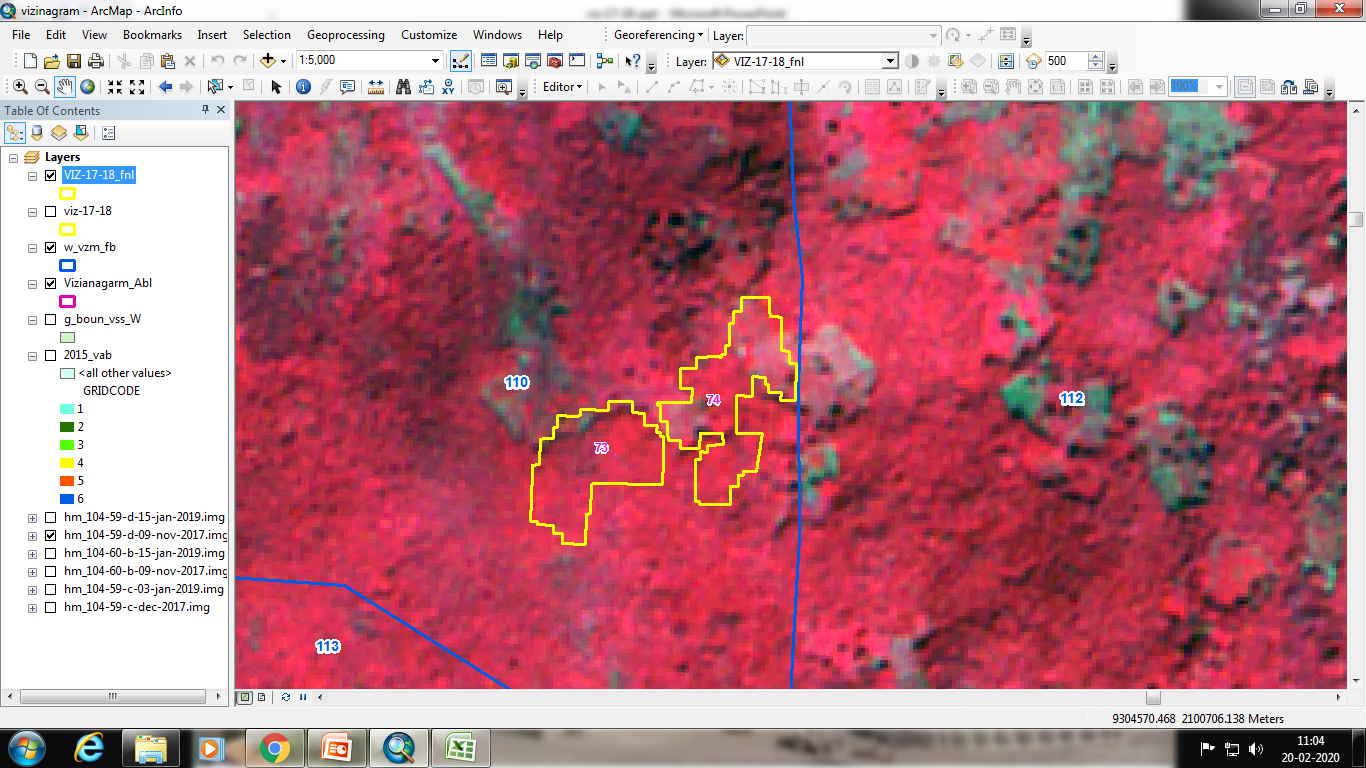 IRS R2 LISS IV 15-01-2019
IRS R2 LISS IV 09-11-2017
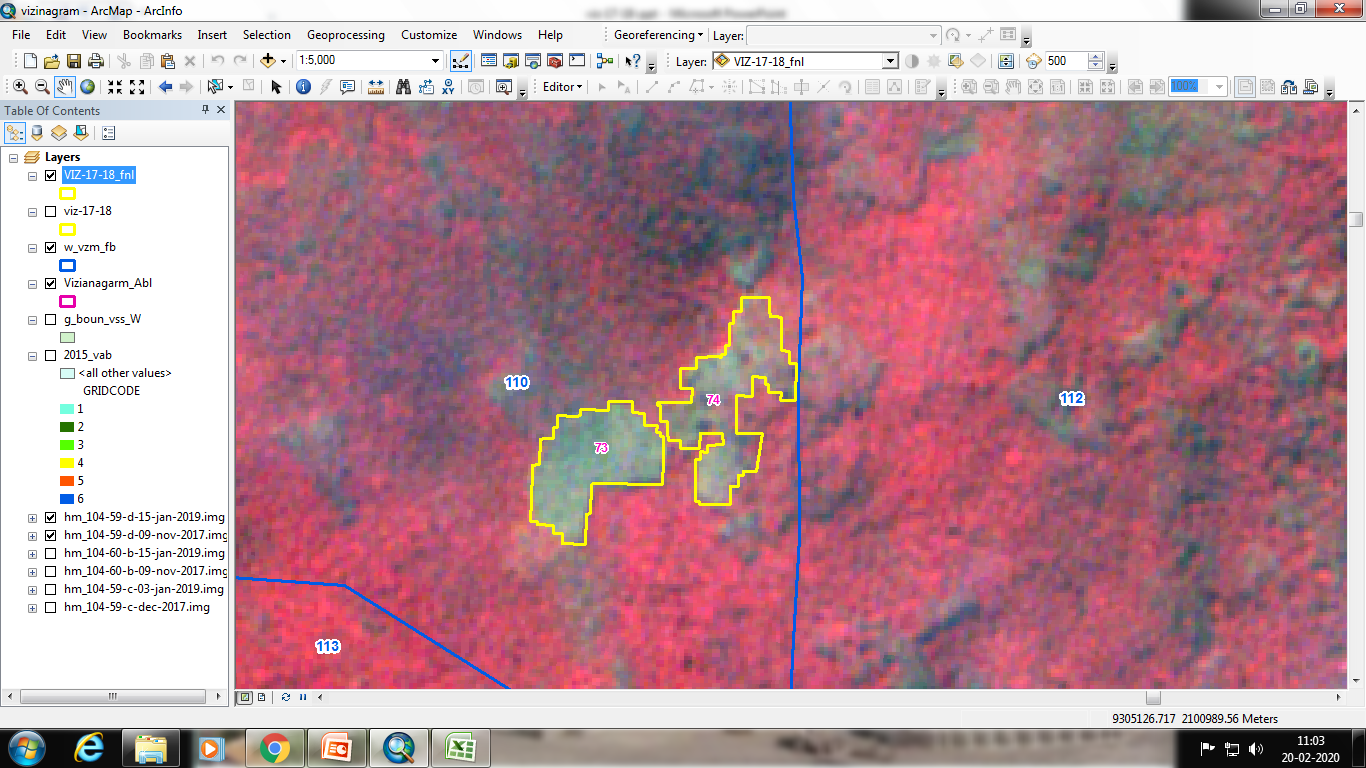 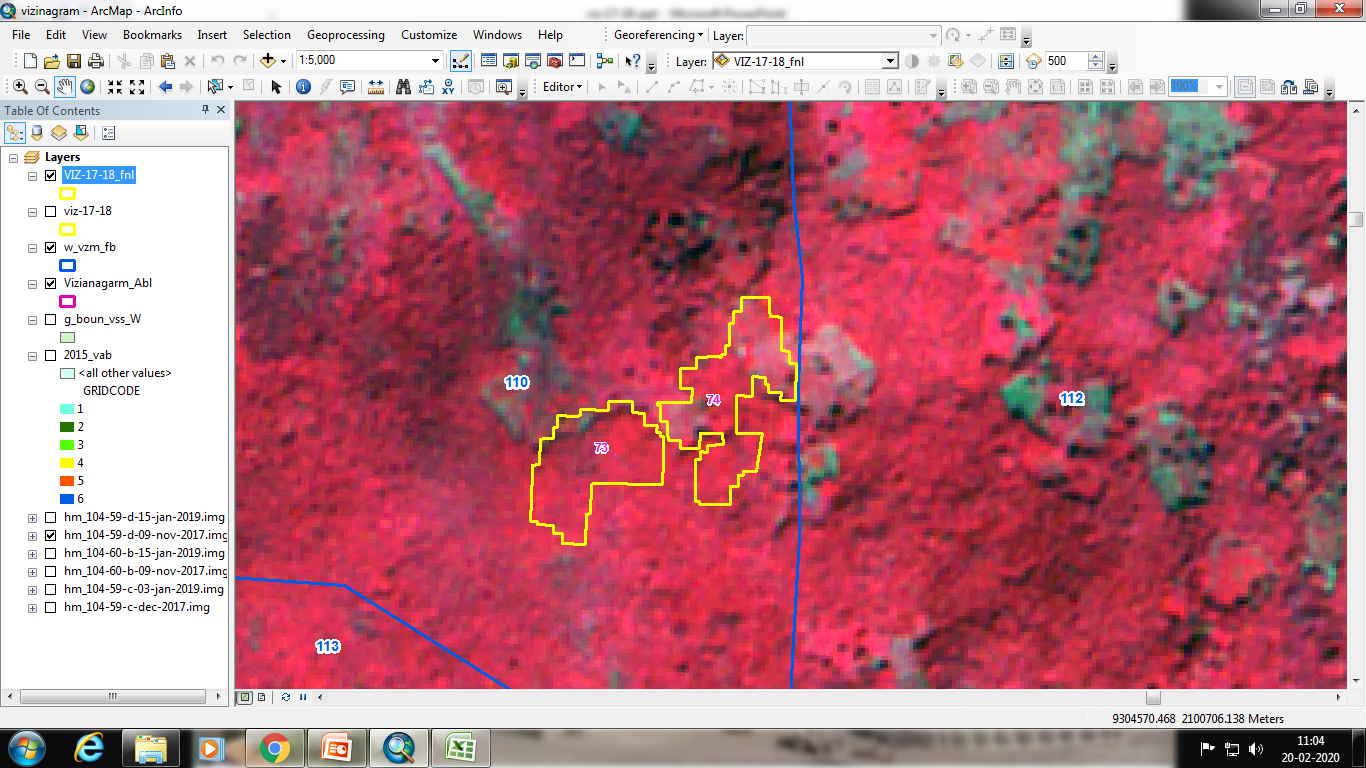 IRS R2 LISS IV 15-01-2019
IRS R2 LISS IV 09-11-2017
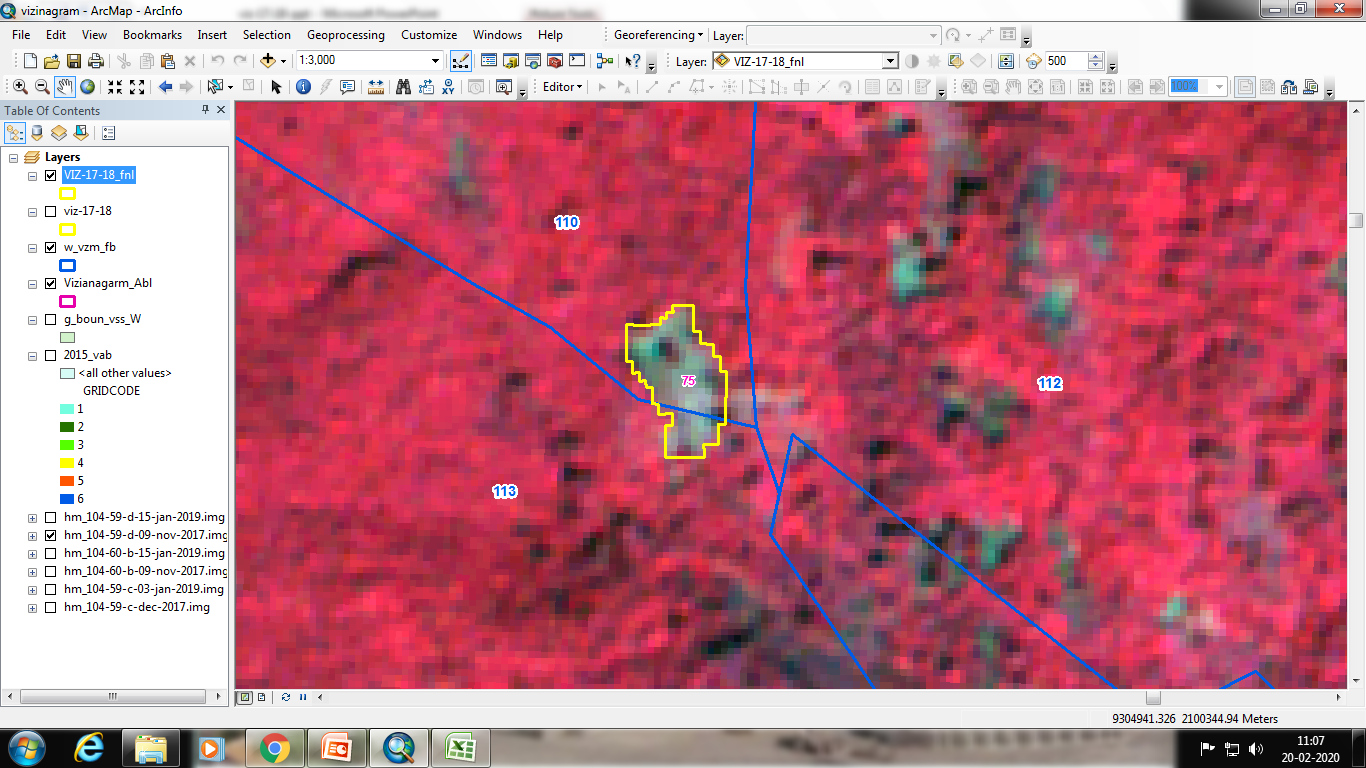 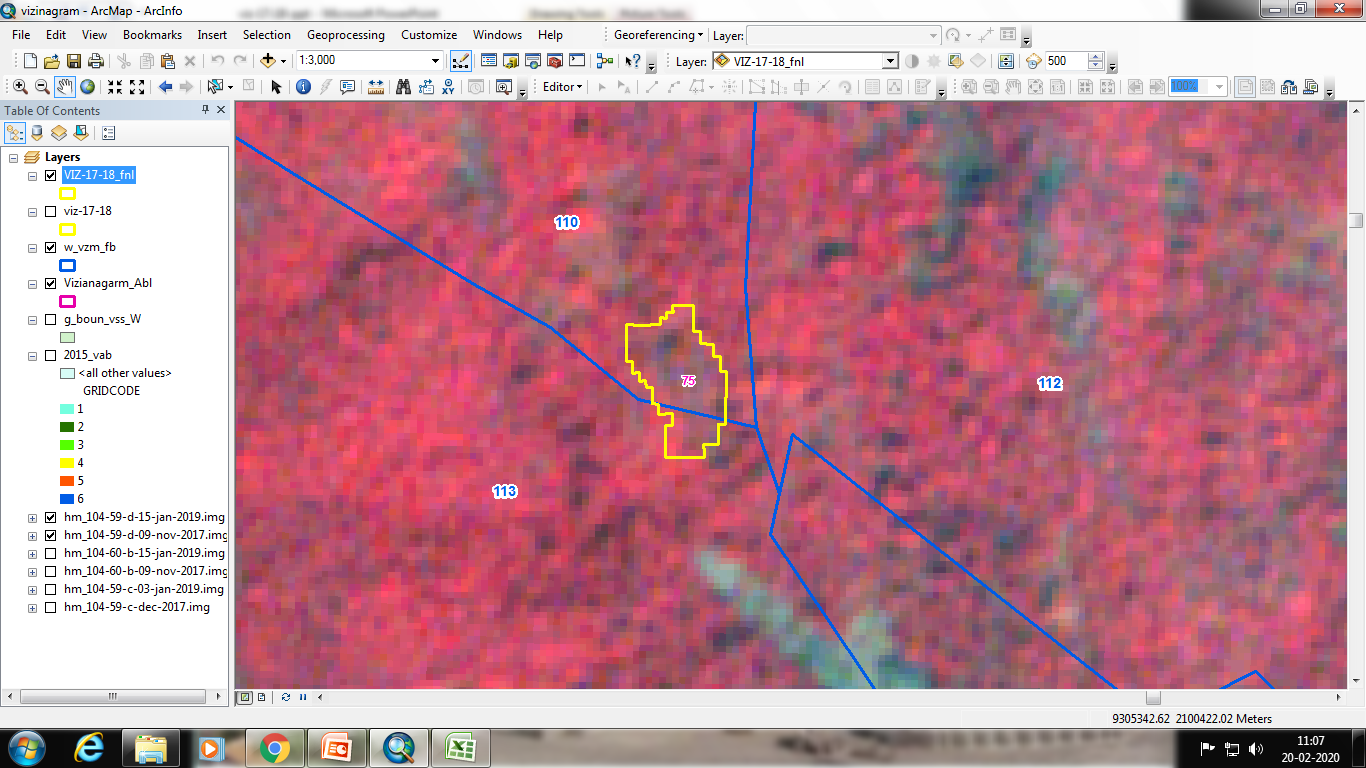 IRS R2 LISS IV 15-01-2019
IRS R2 LISS IV 09-11-2017
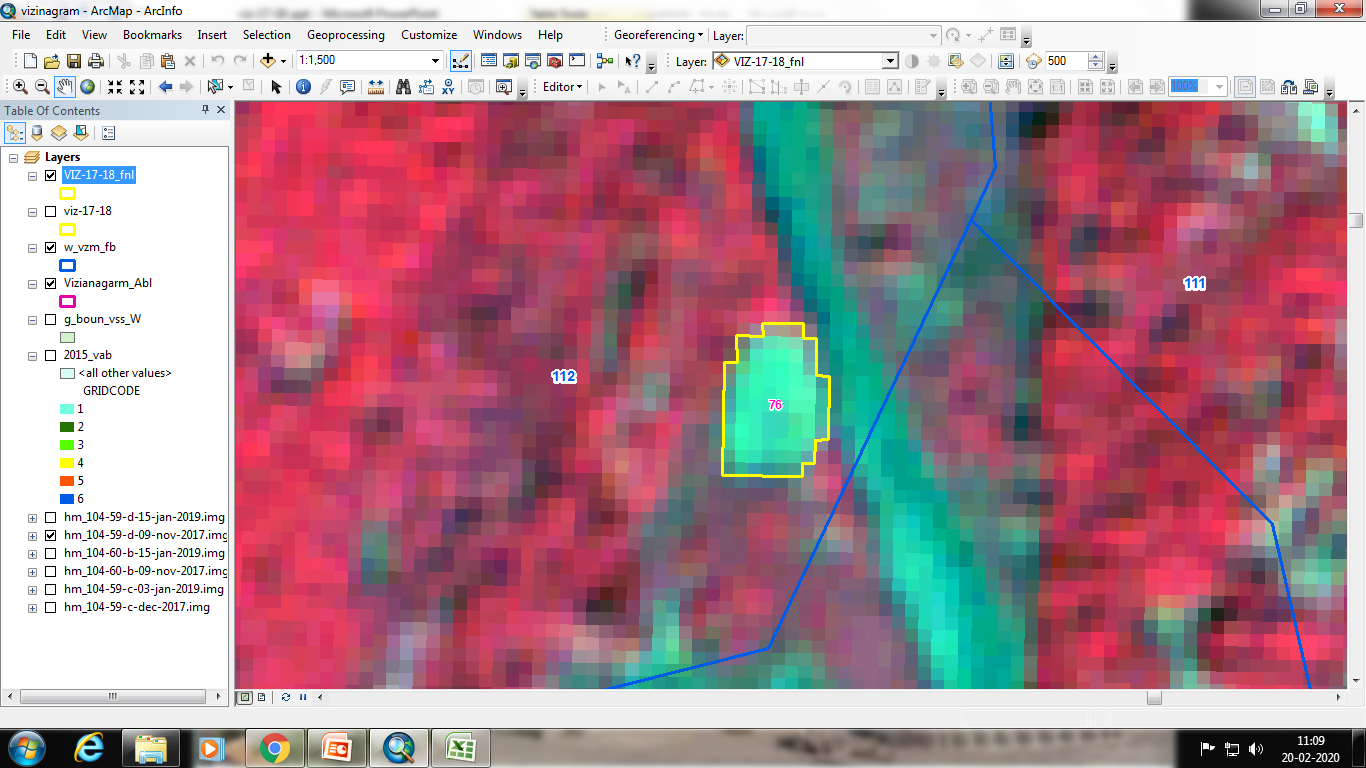 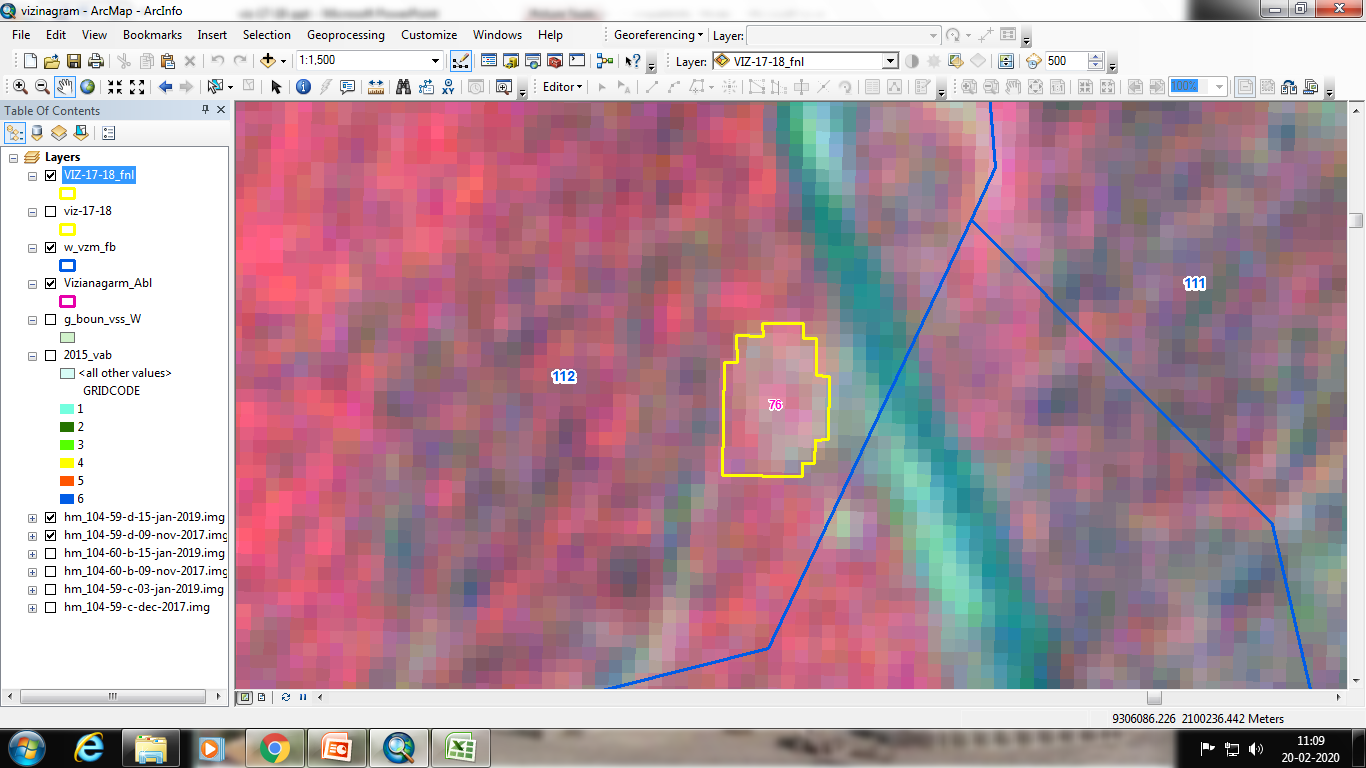 IRS R2 LISS IV 15-01-2019
IRS R2 LISS IV 09-11-2017
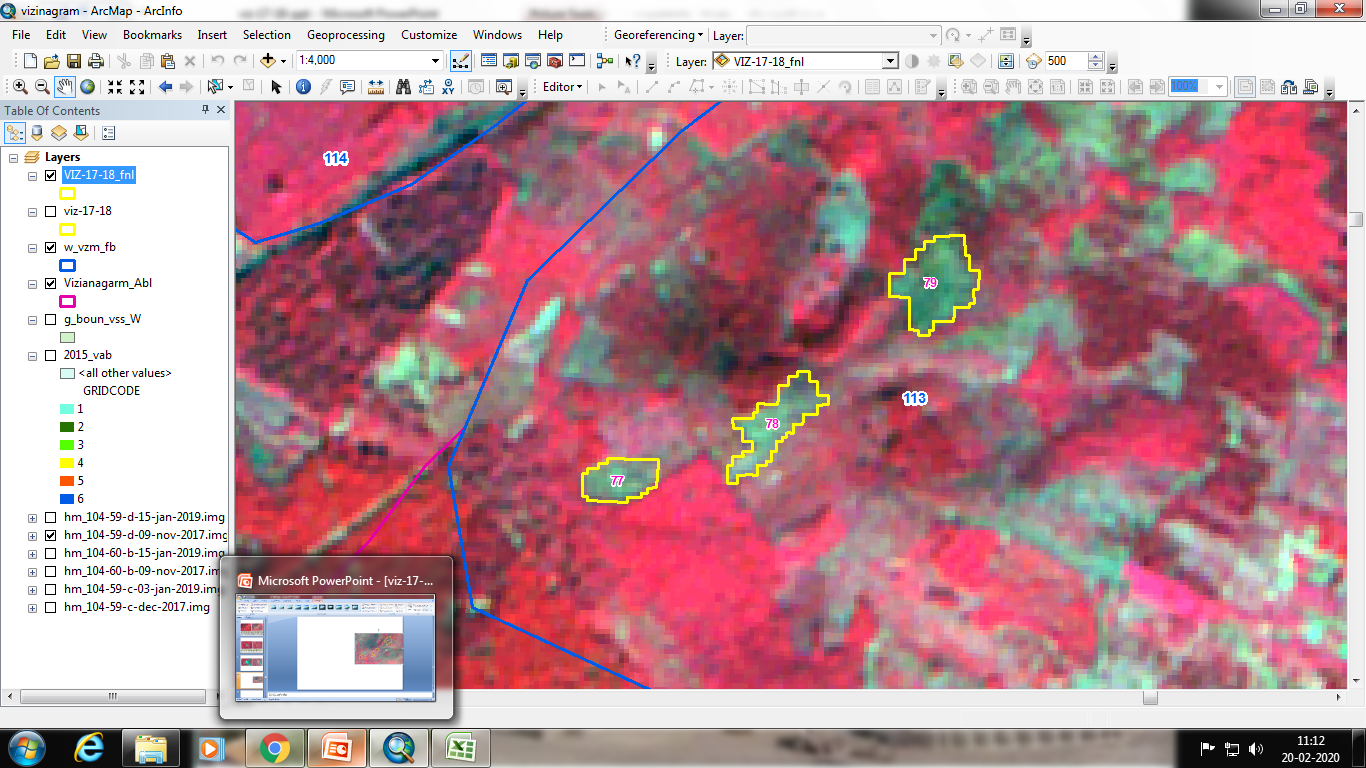 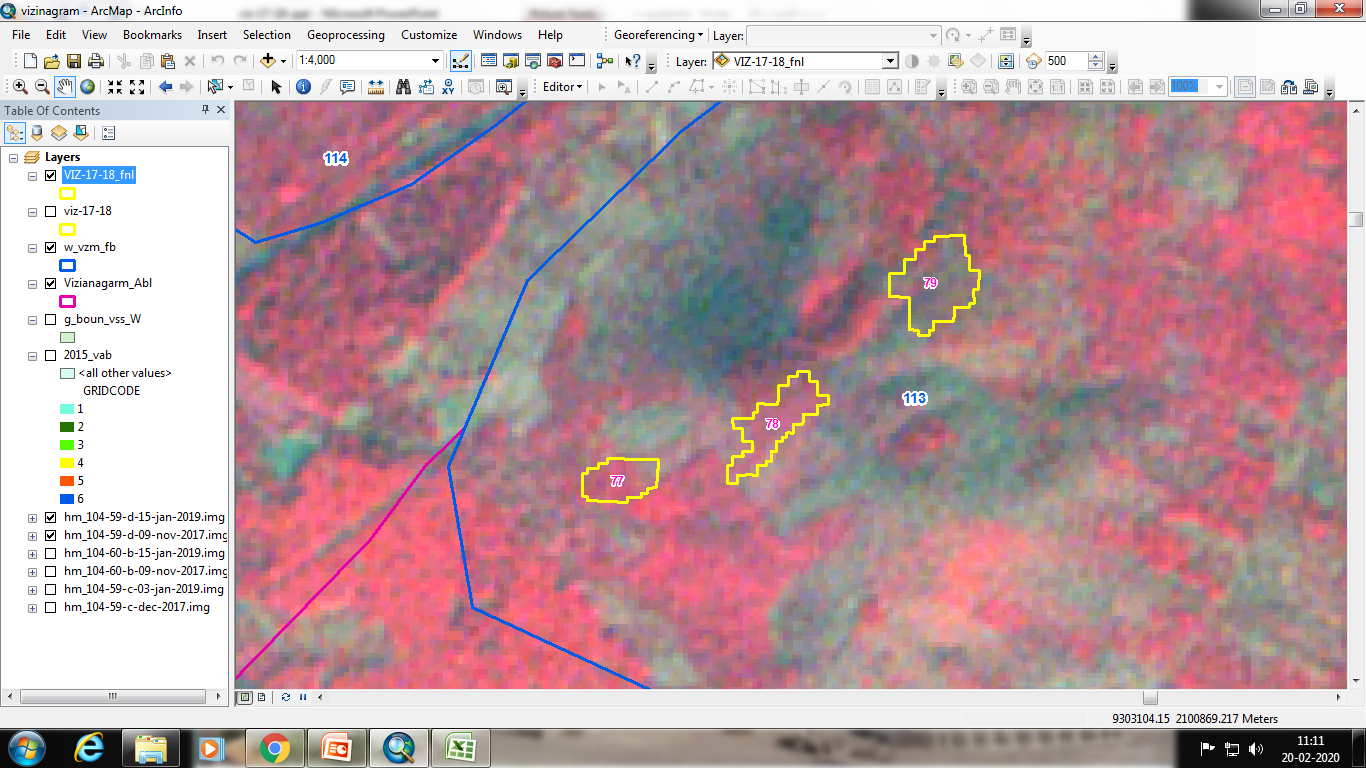 IRS R2 LISS IV 15-01-2019
IRS R2 LISS IV 09-11-2017
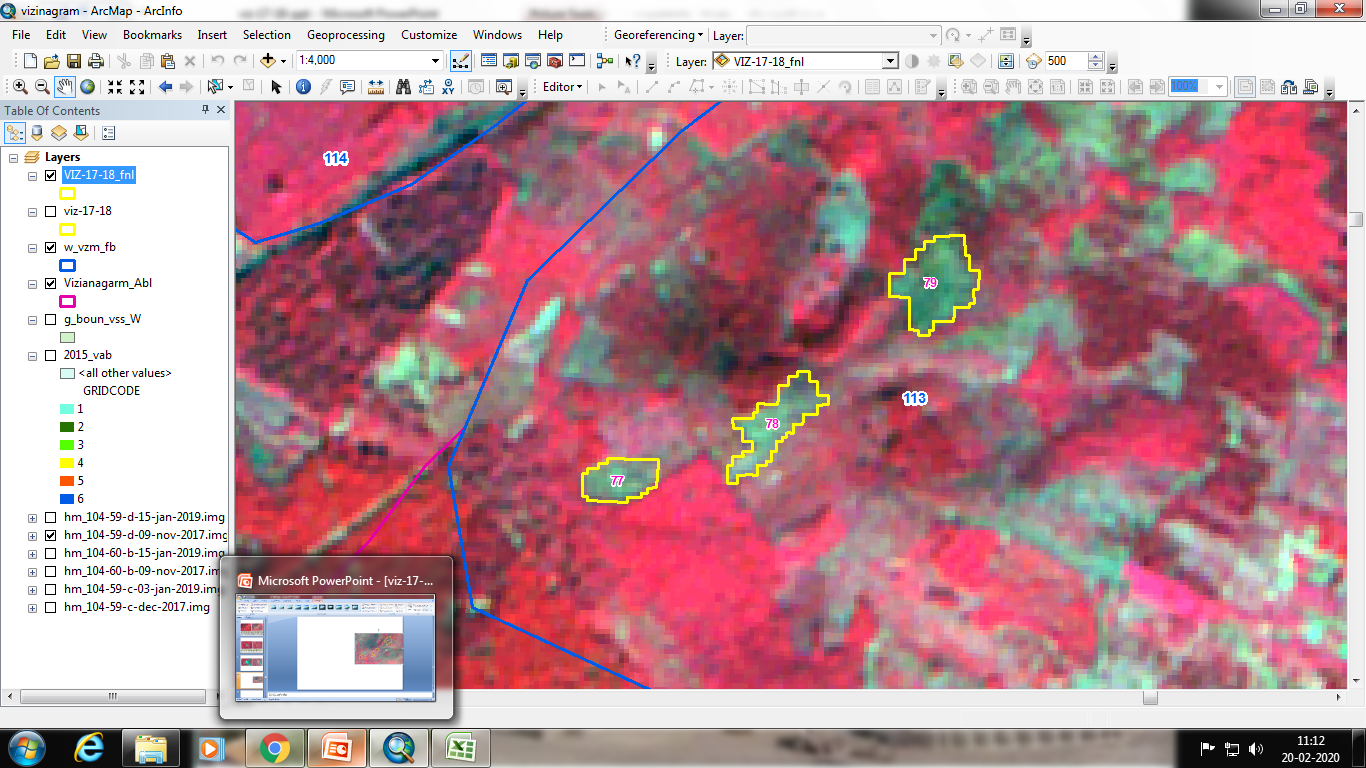 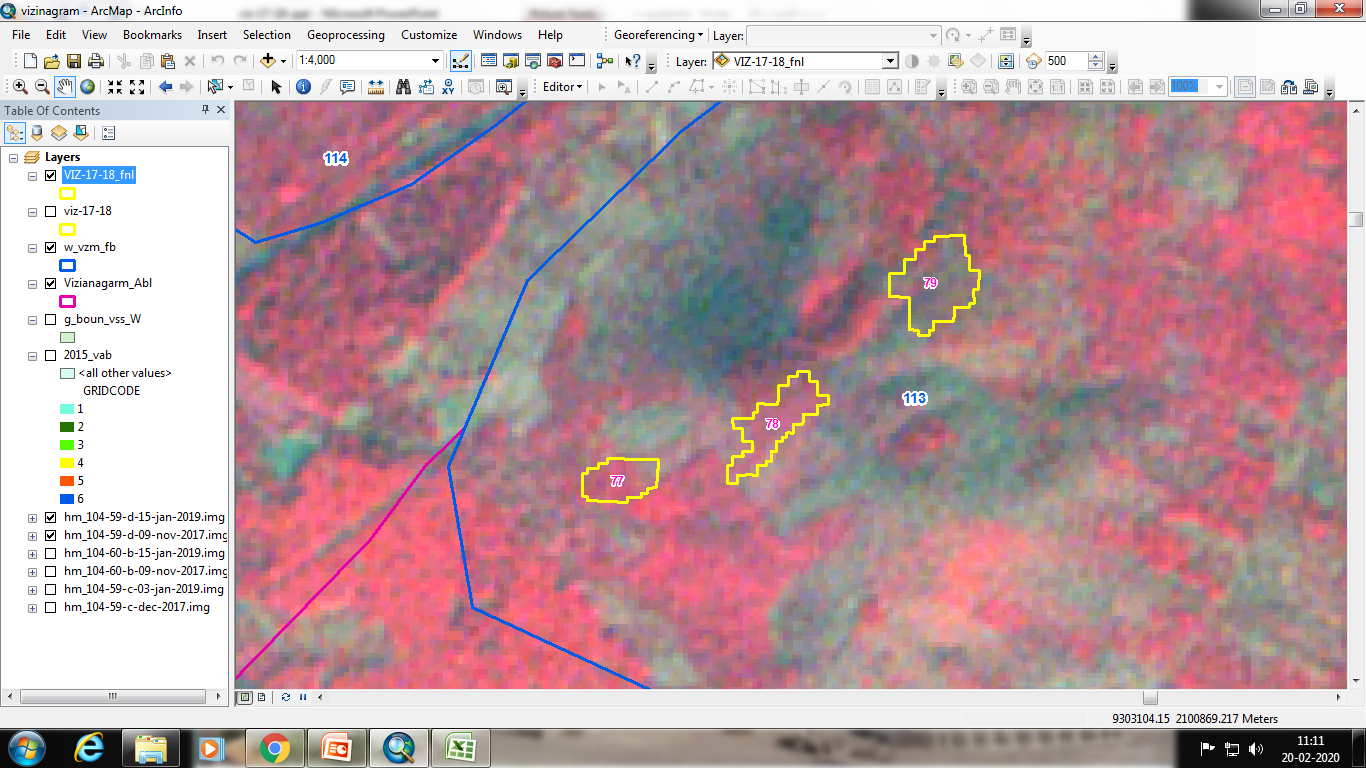 IRS R2 LISS IV 15-01-2019
IRS R2 LISS IV 09-11-2017
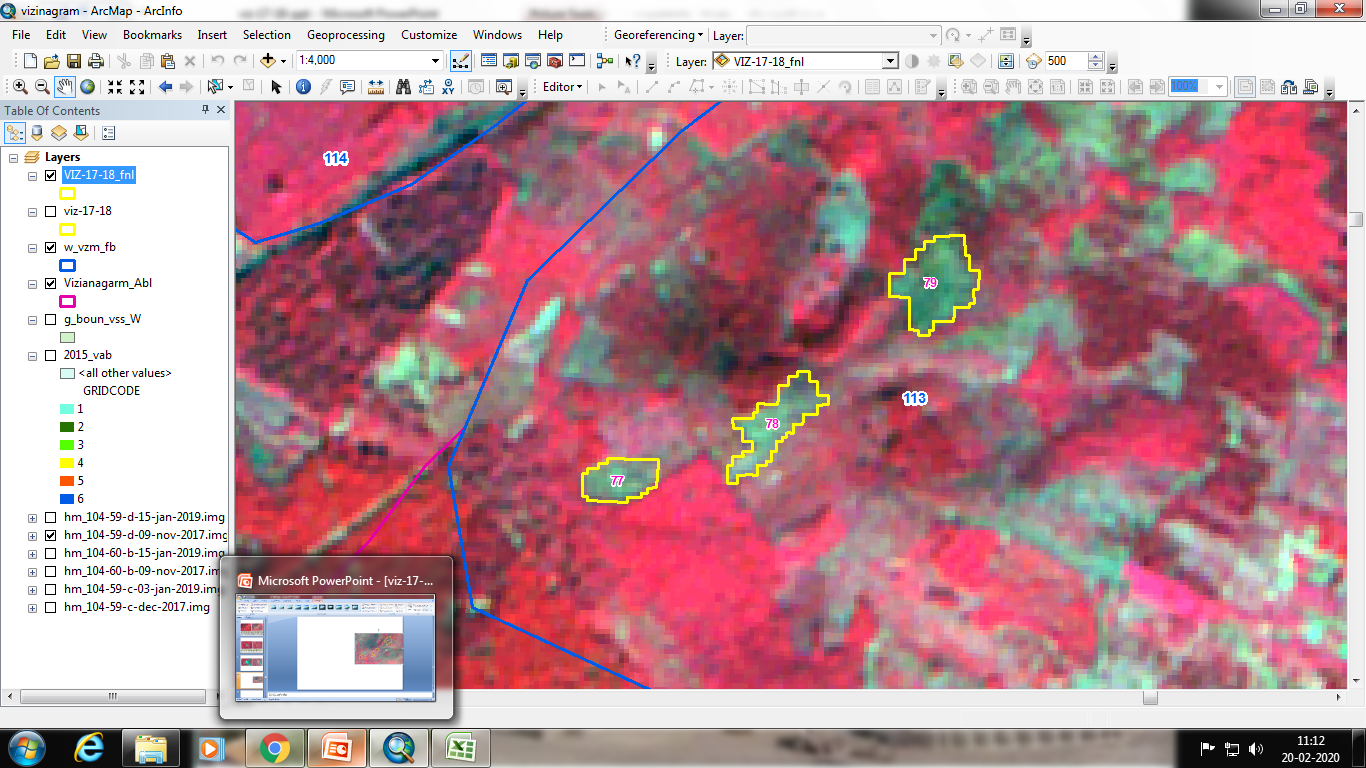 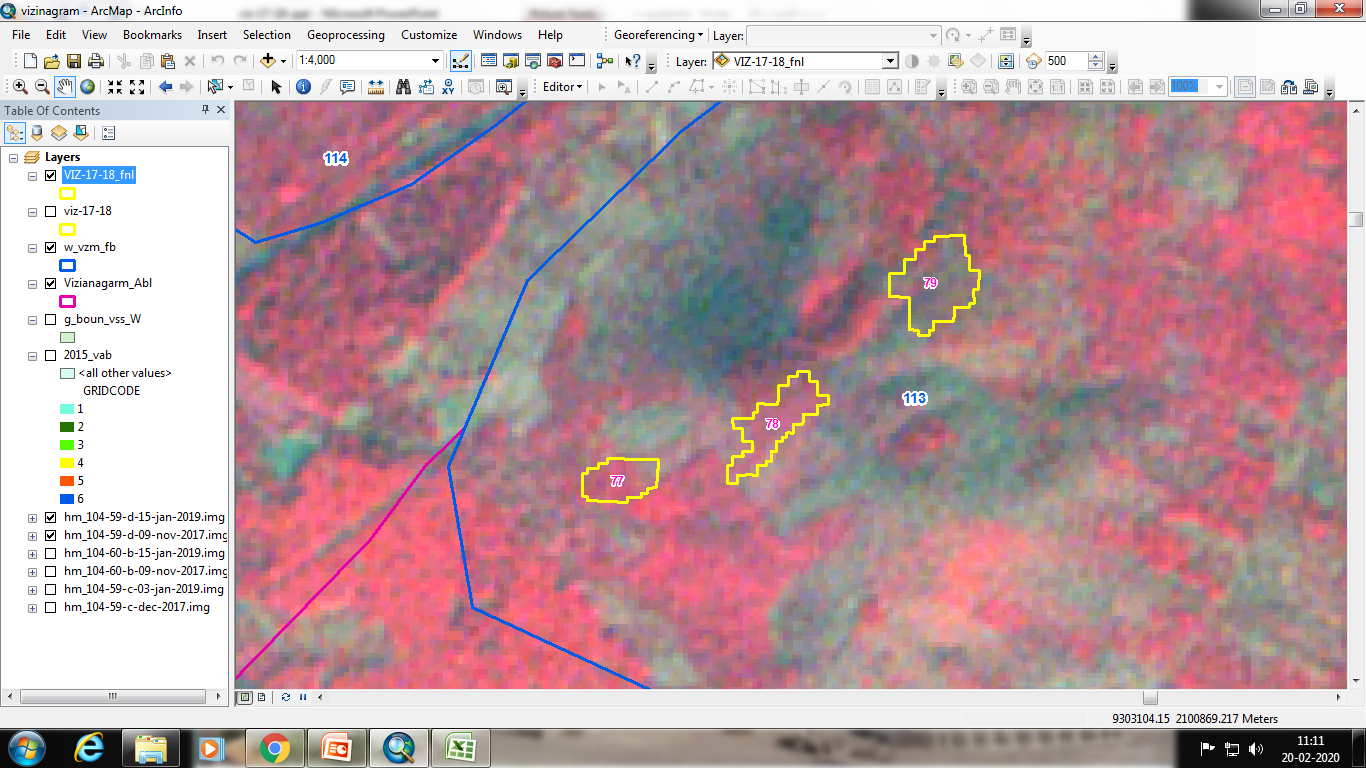 IRS R2 LISS IV 15-01-2019
IRS R2 LISS IV 09-11-2017
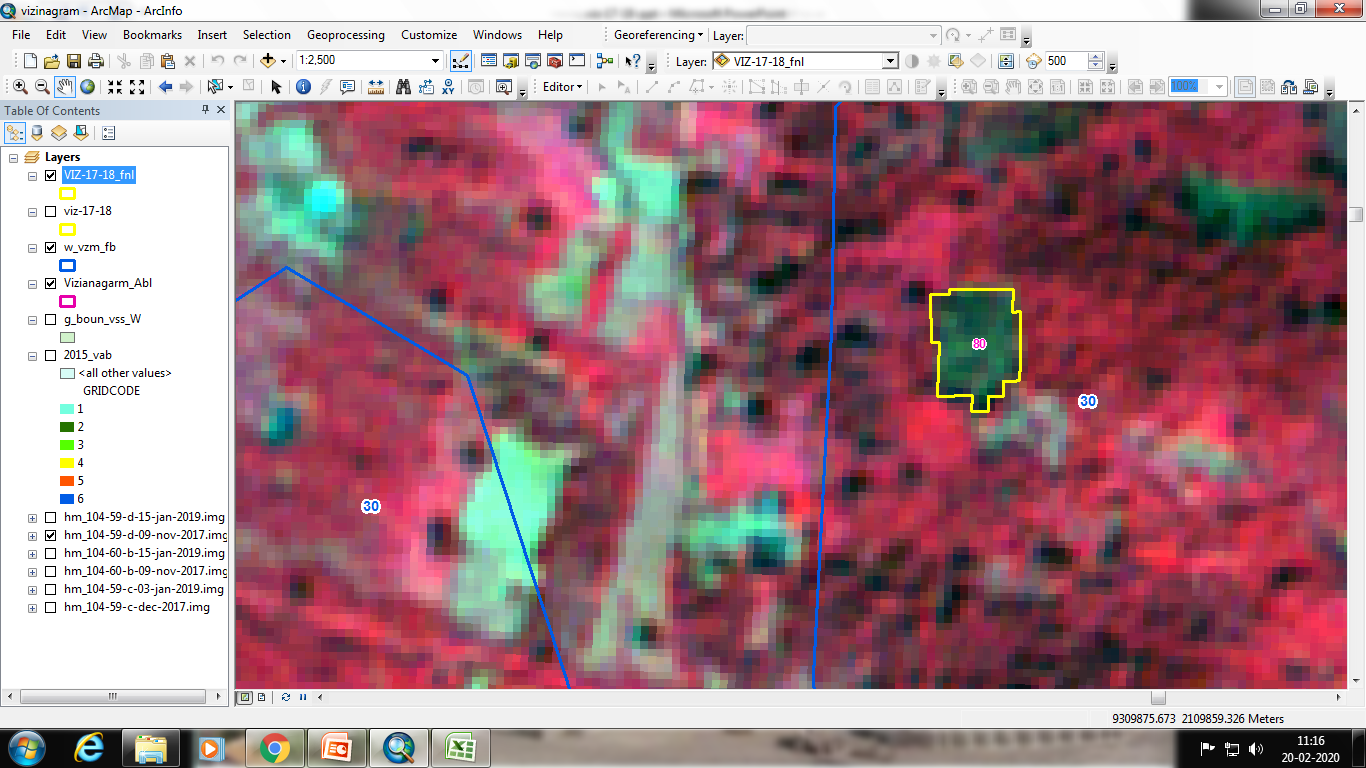 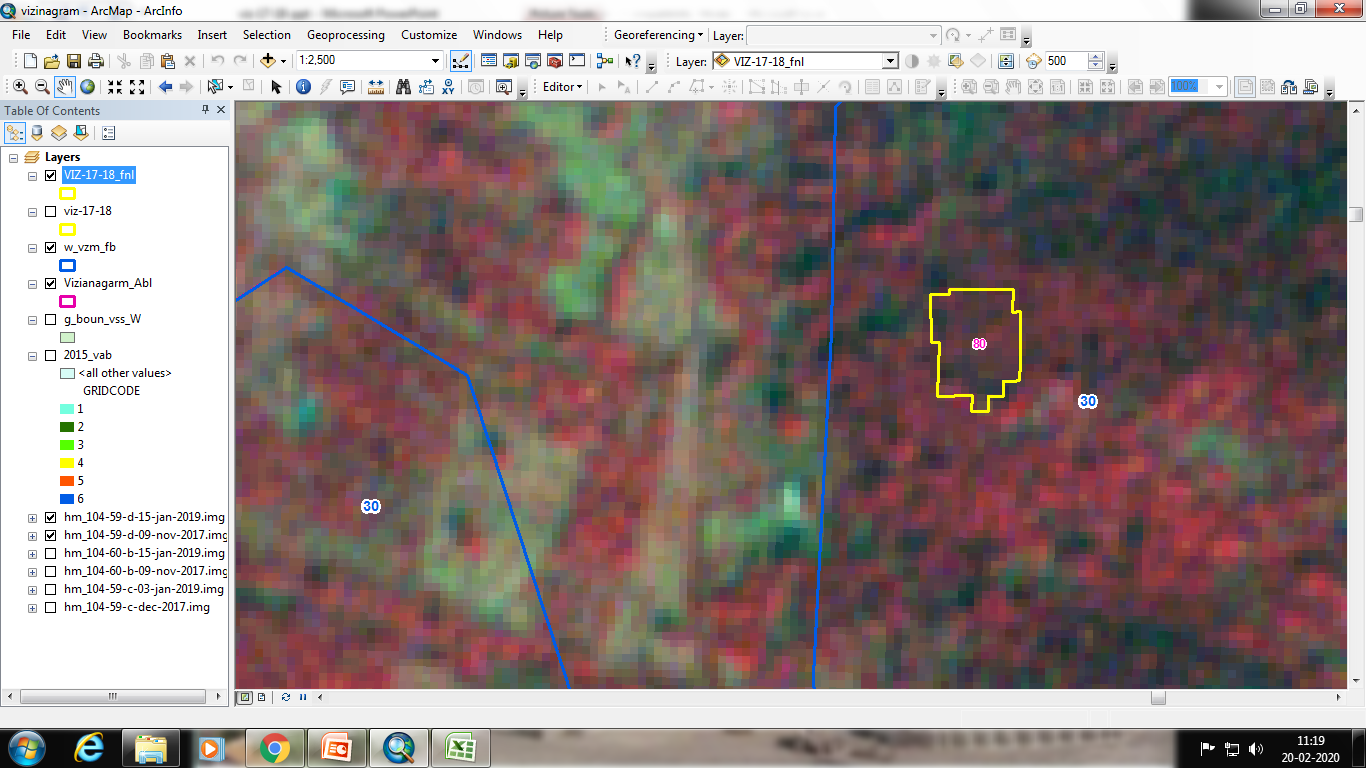 IRS R2 LISS IV 15-01-2019
IRS R2 LISS IV 09-11-2017
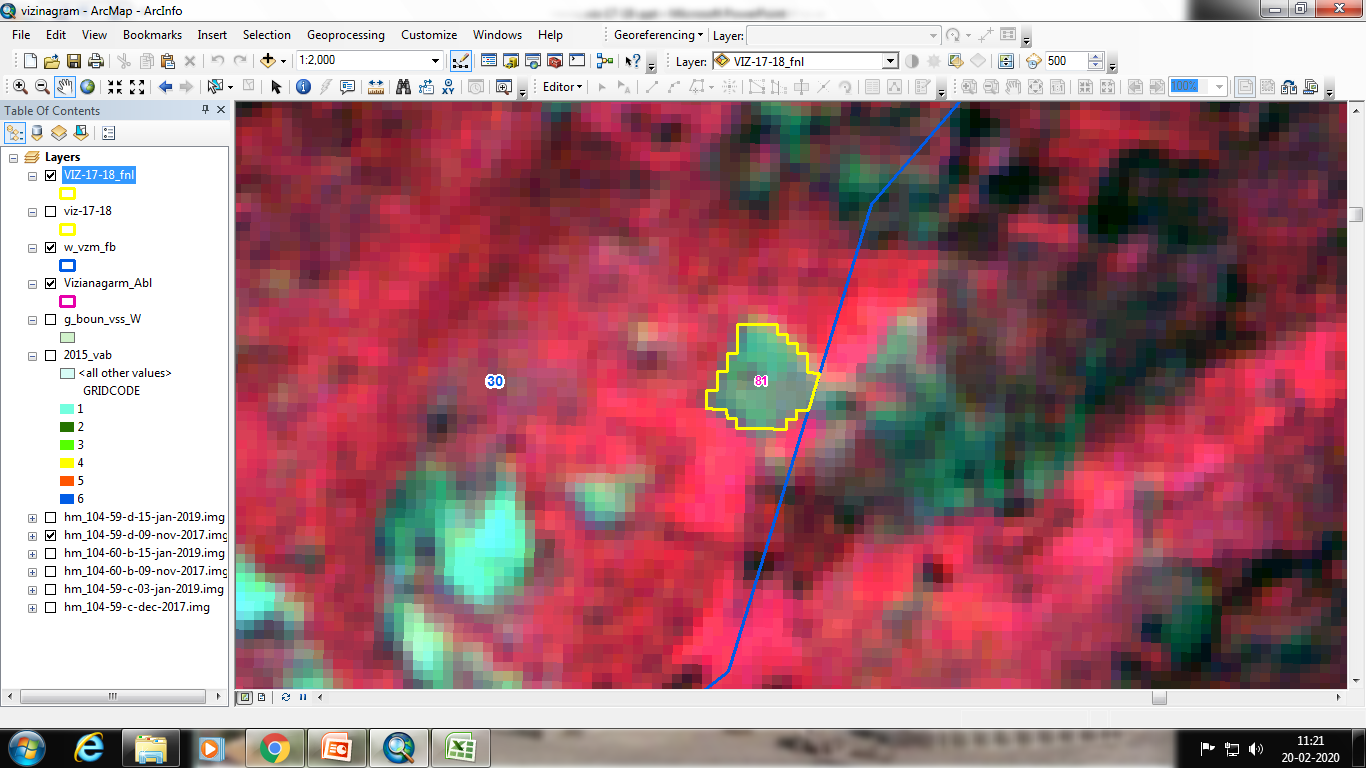 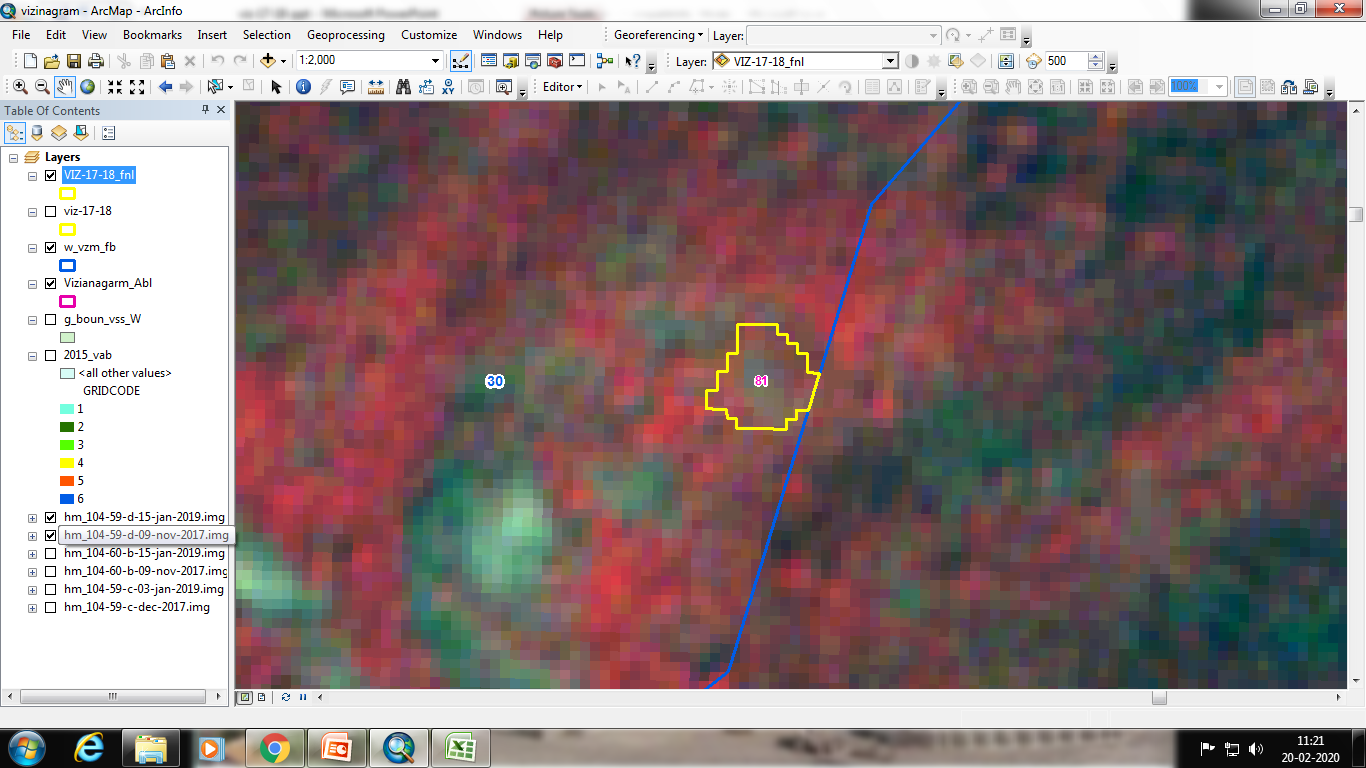 IRS R2 LISS IV 15-01-2019
IRS R2 LISS IV 09-11-2017
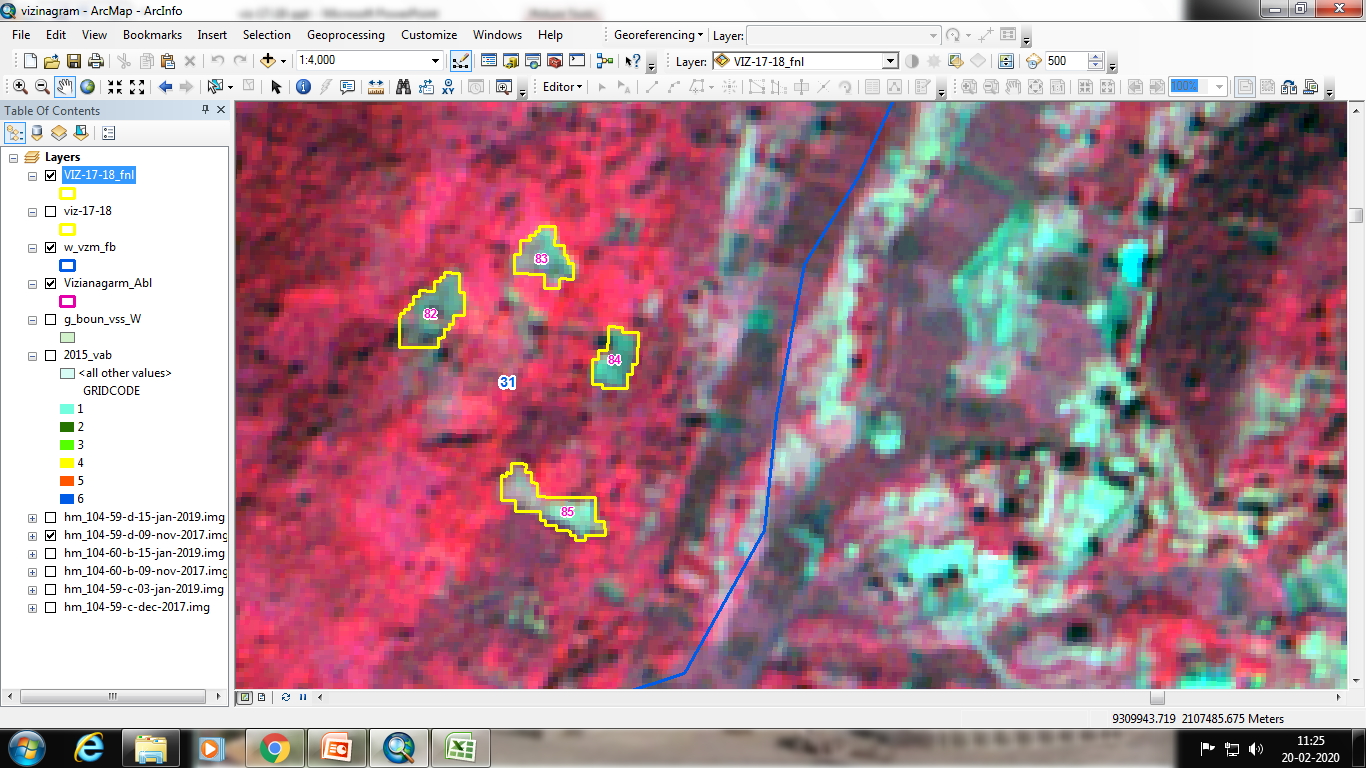 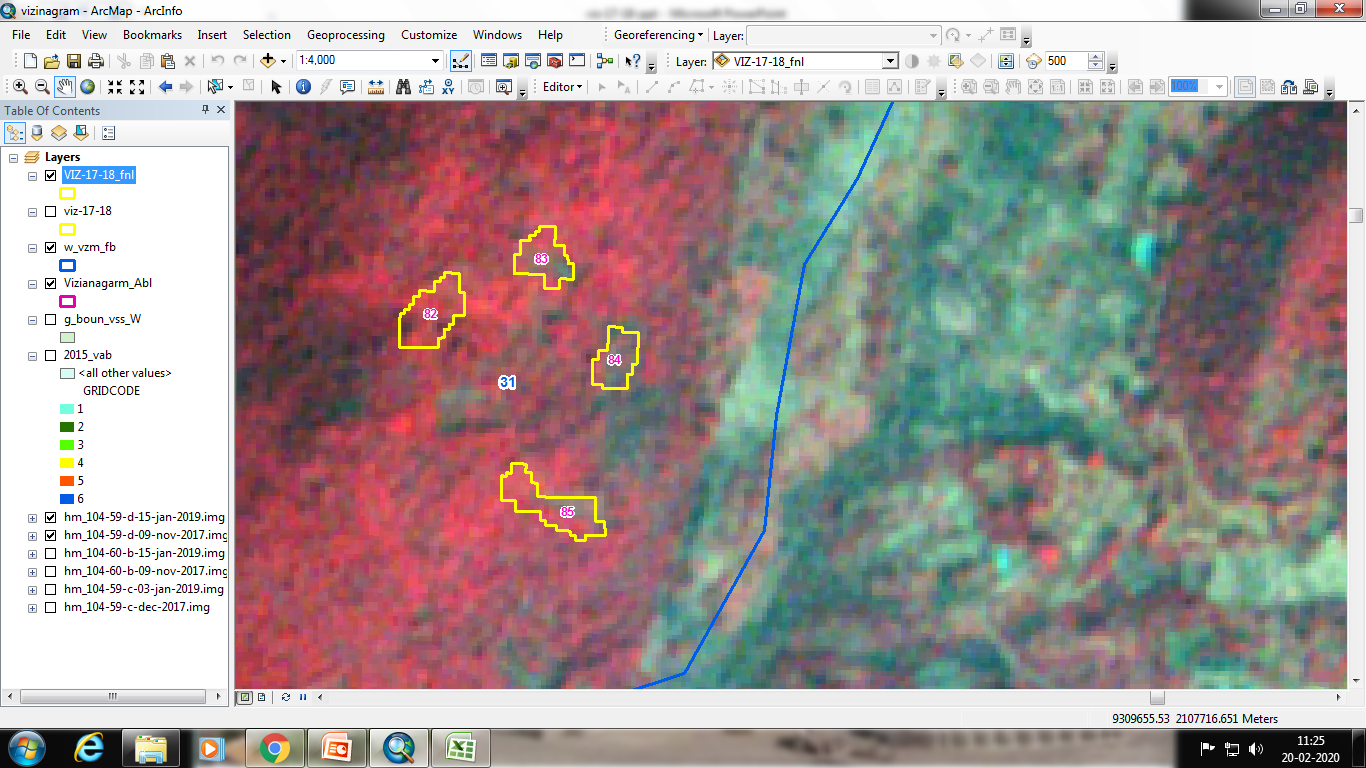 IRS R2 LISS IV 15-01-2019
IRS R2 LISS IV 09-11-2017
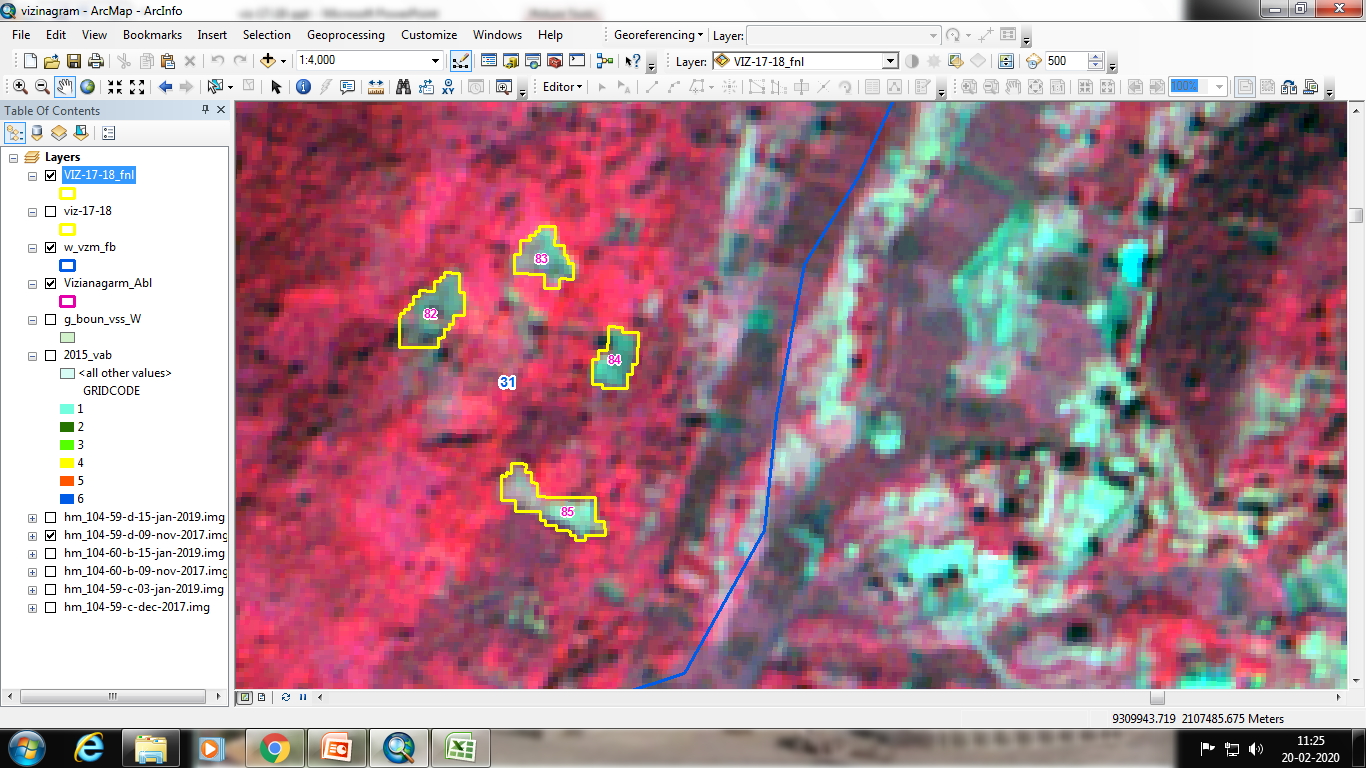 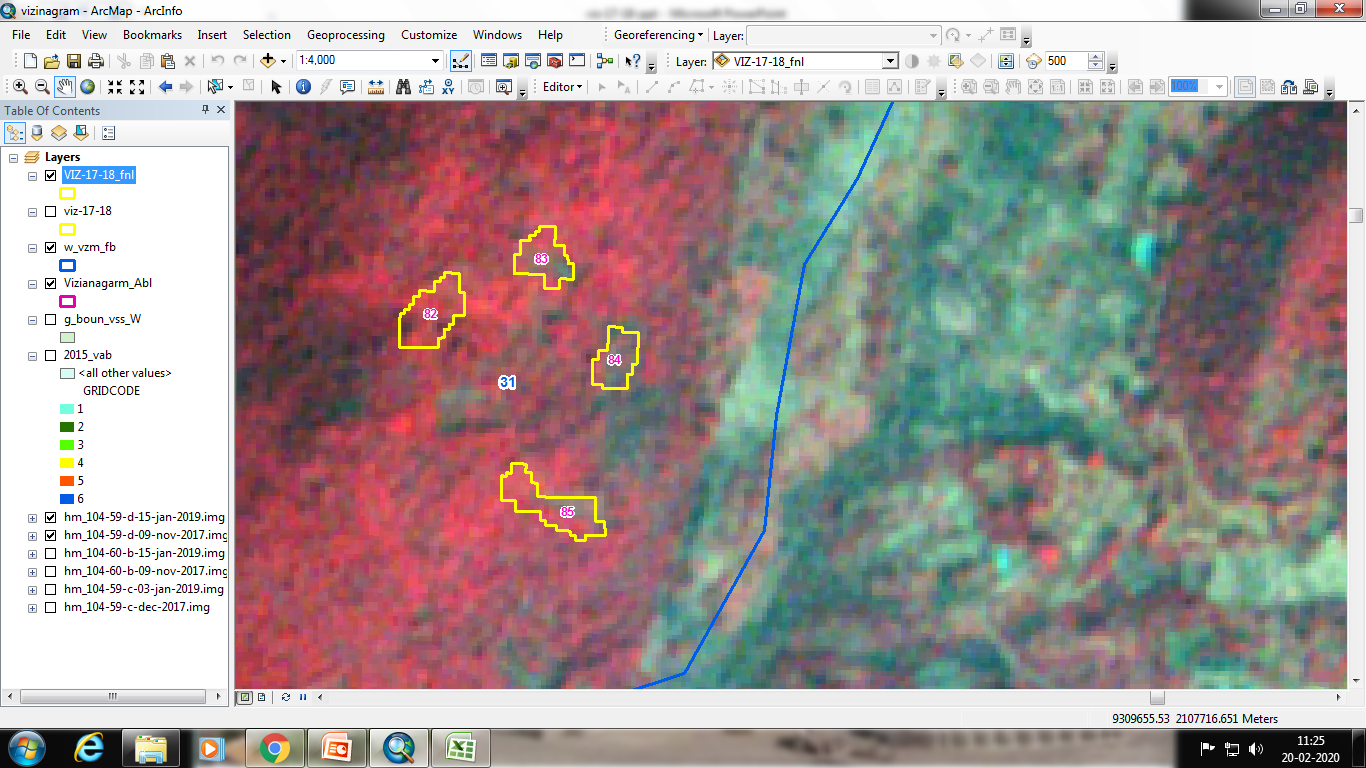 IRS R2 LISS IV 15-01-2019
IRS R2 LISS IV 09-11-2017
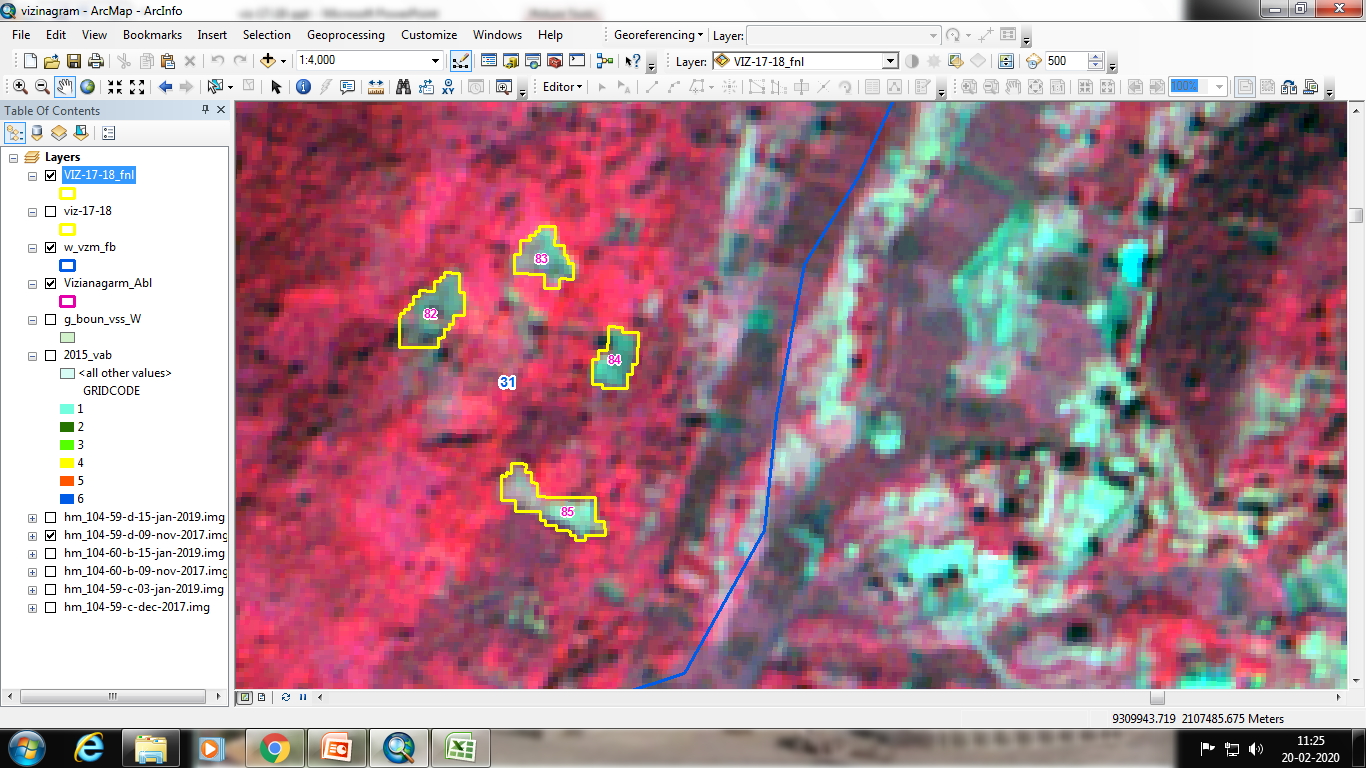 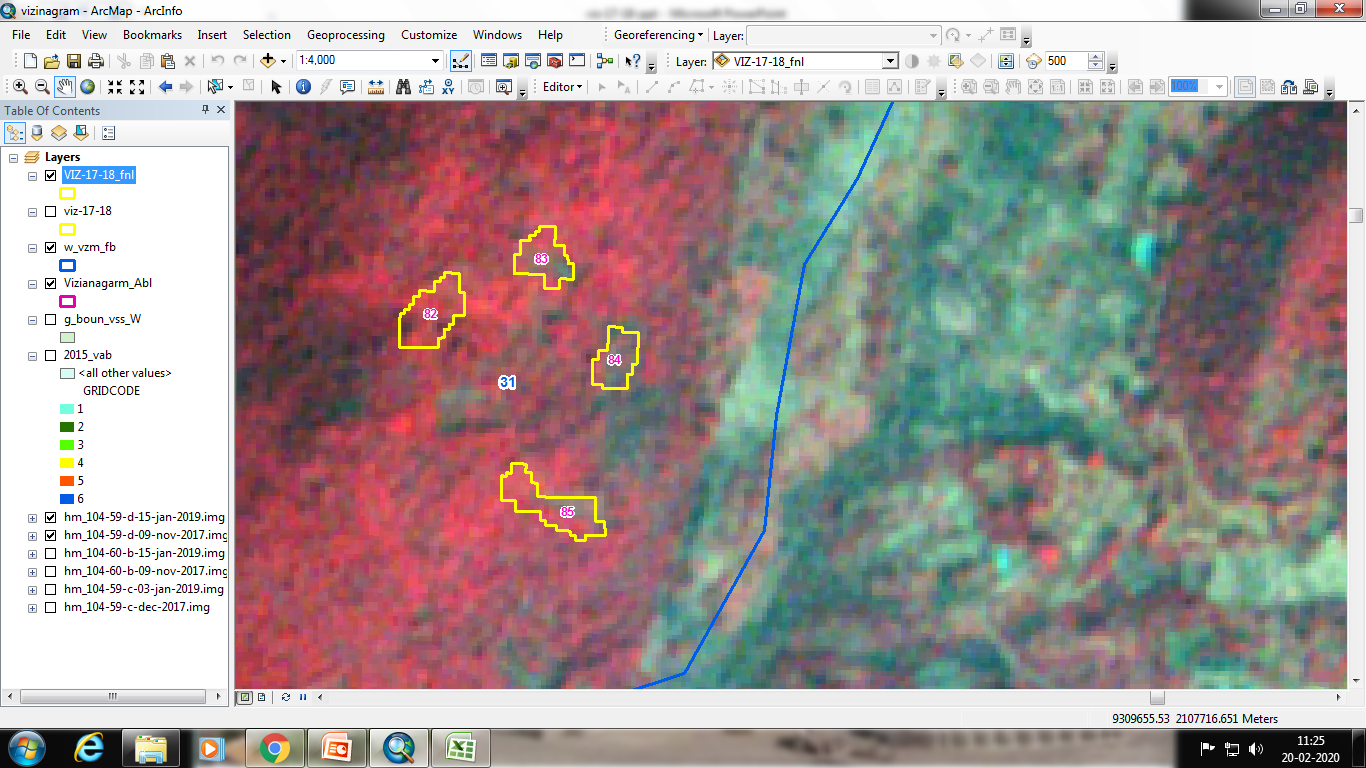 IRS R2 LISS IV 15-01-2019
IRS R2 LISS IV 09-11-2017
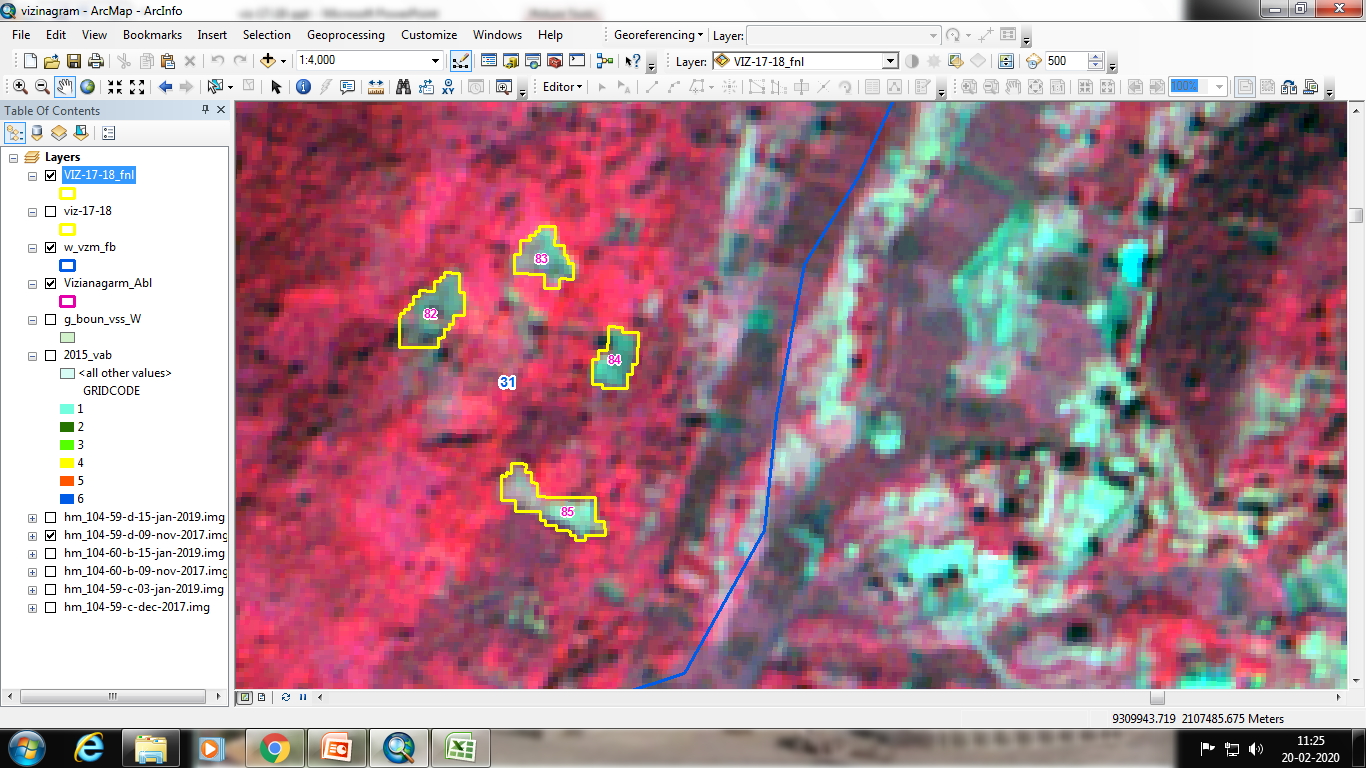 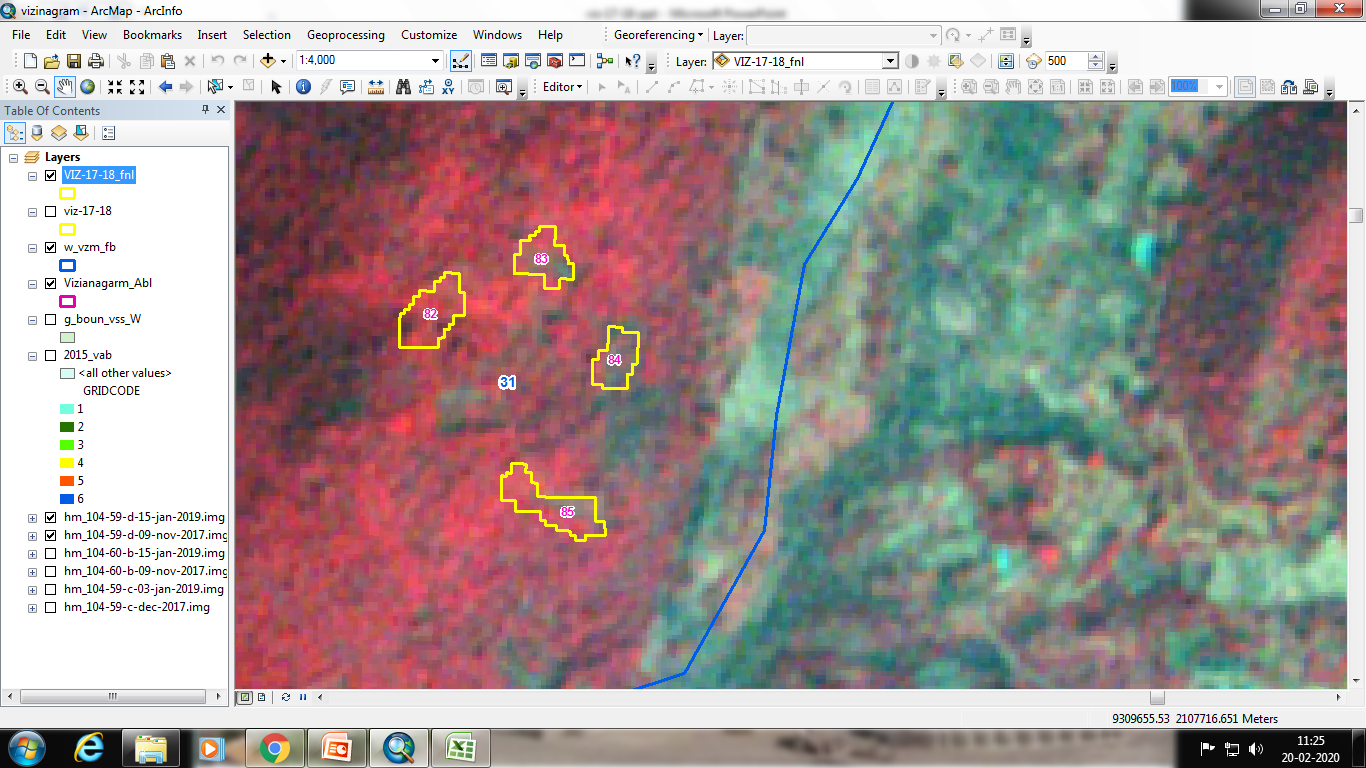 IRS R2 LISS IV 15-01-2019
IRS R2 LISS IV 09-11-2017
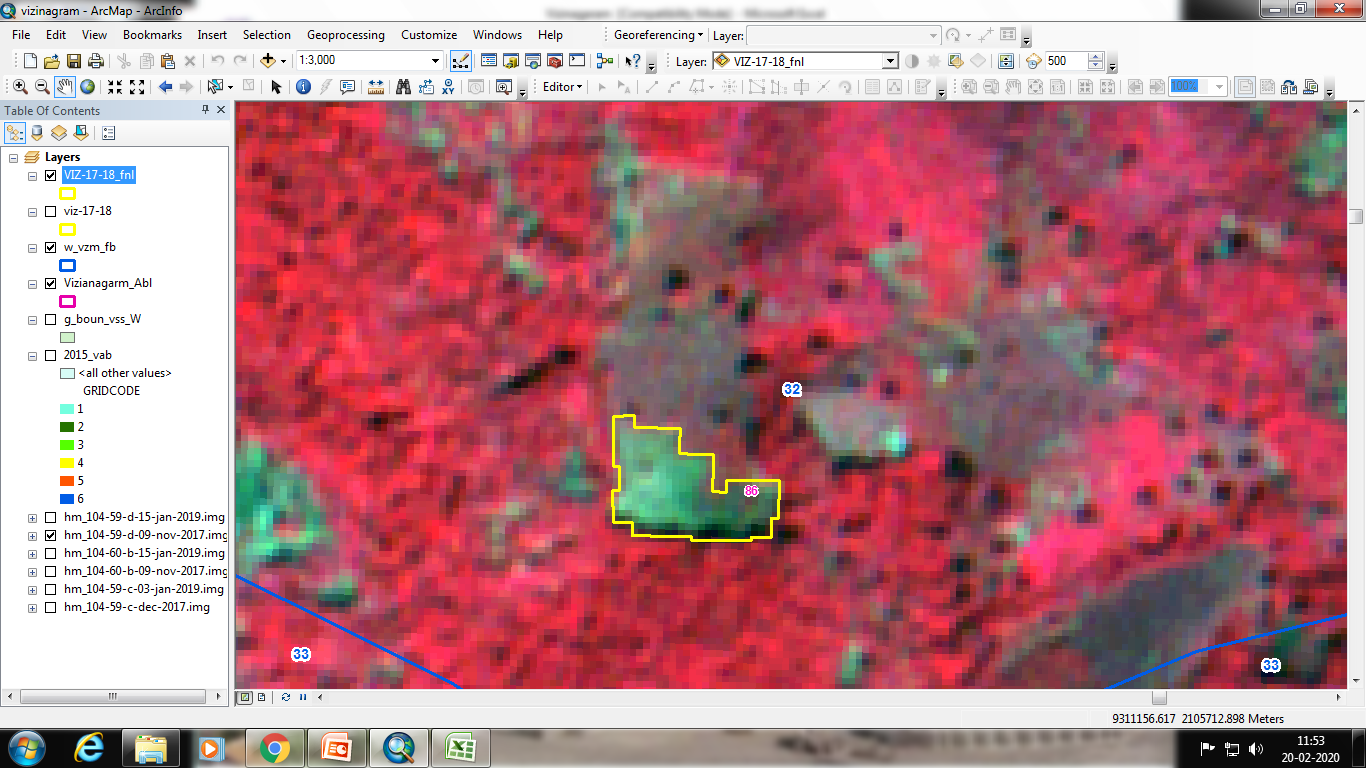 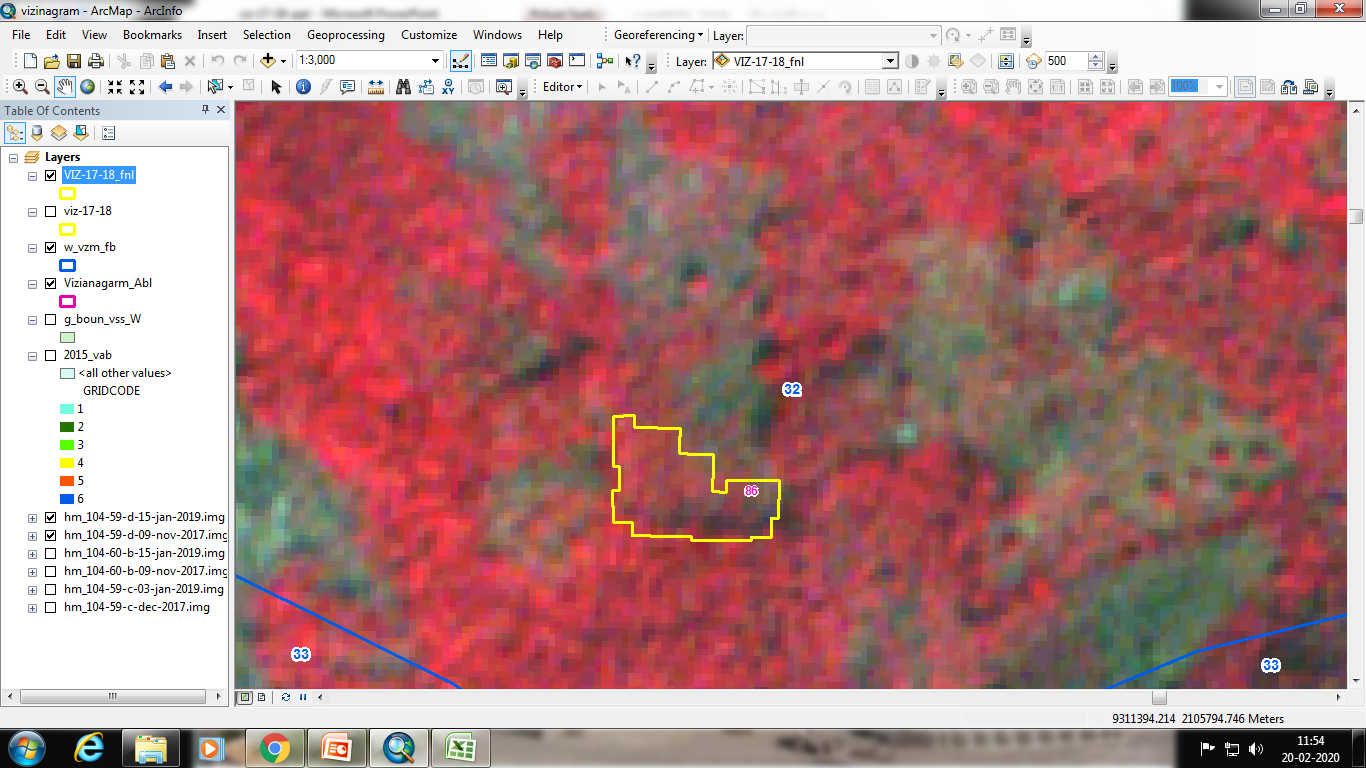 IRS R2 LISS IV 15-01-2019
IRS R2 LISS IV 09-11-2017
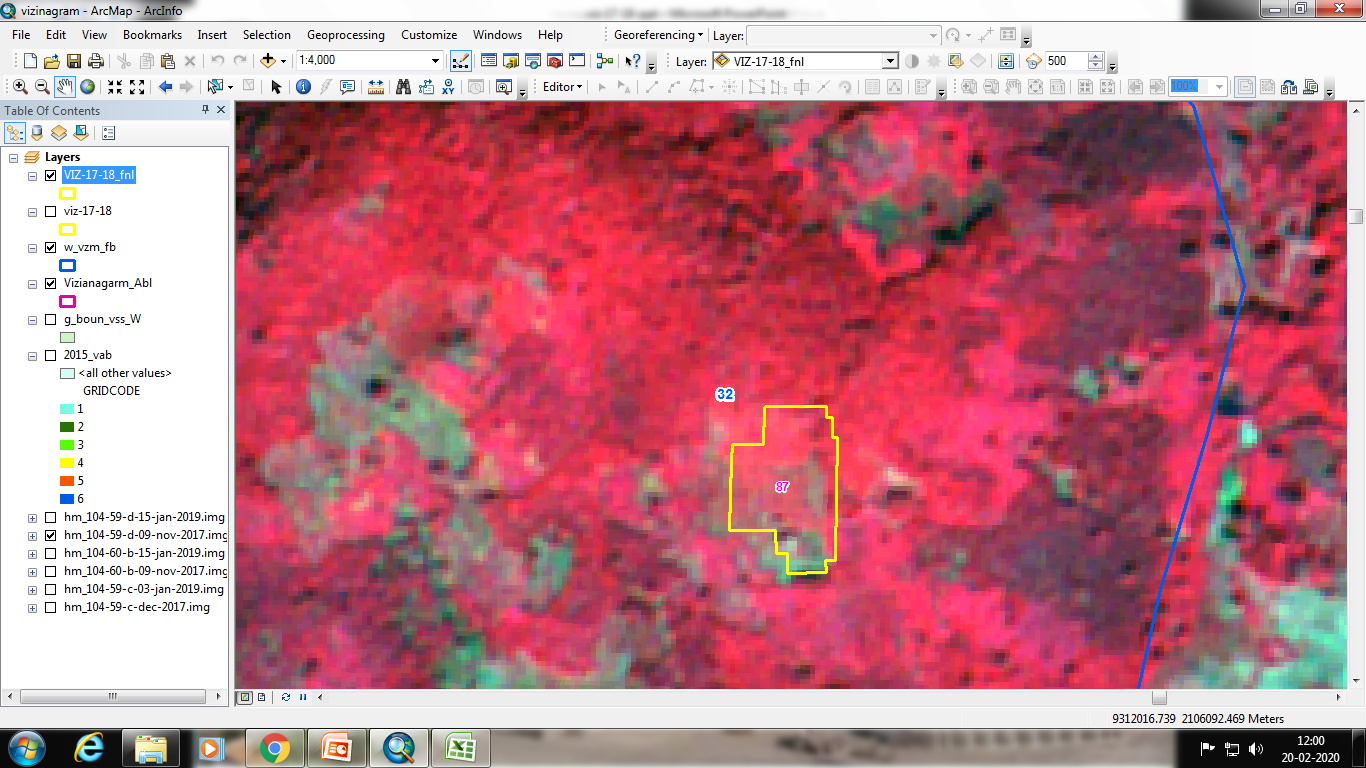 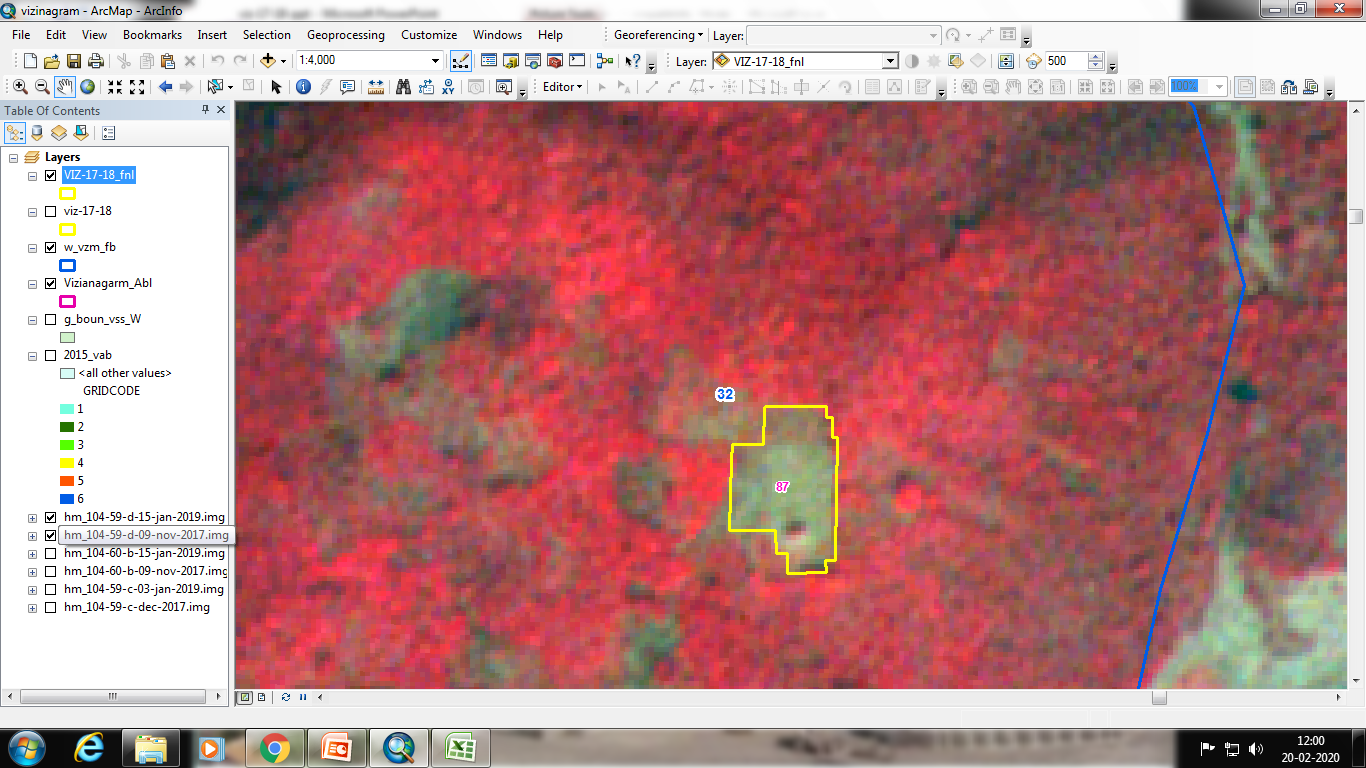 IRS R2 LISS IV 15-01-2019
IRS R2 LISS IV 09-11-2017
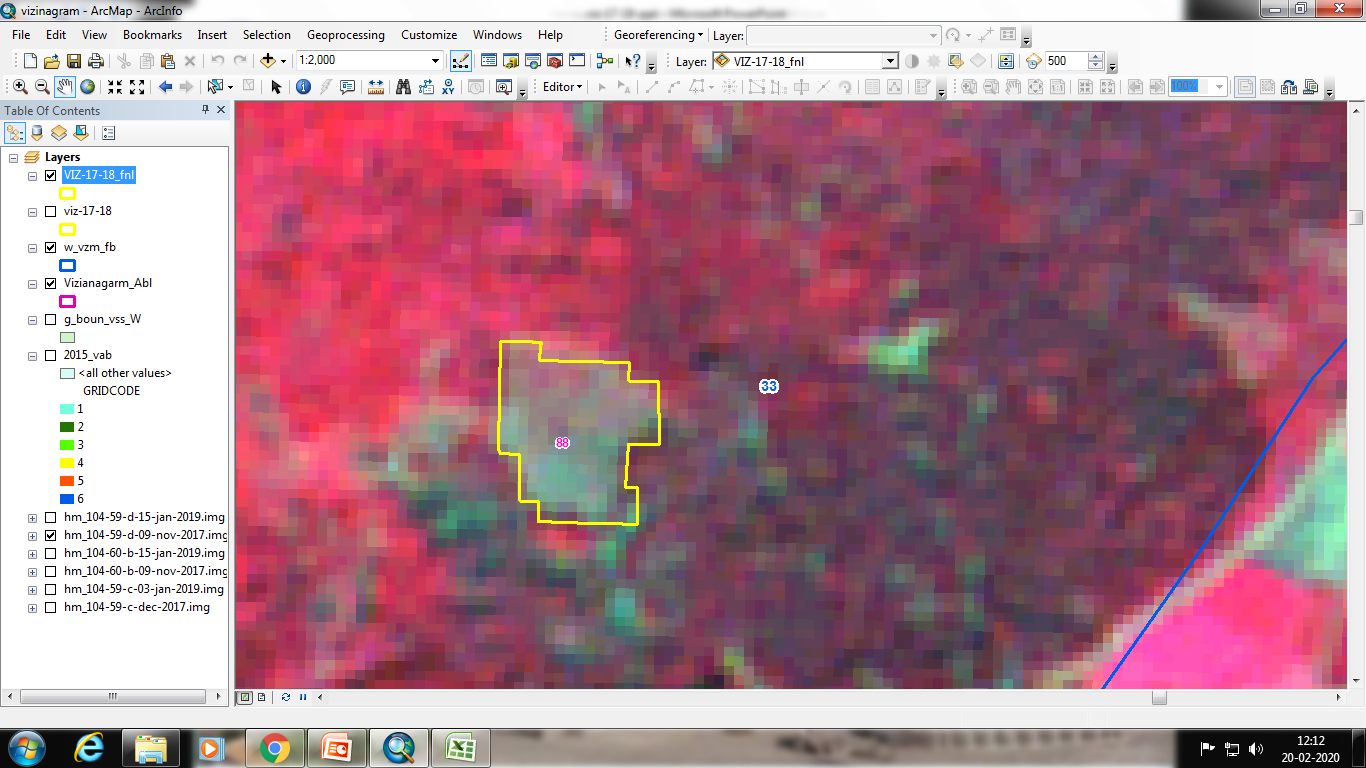 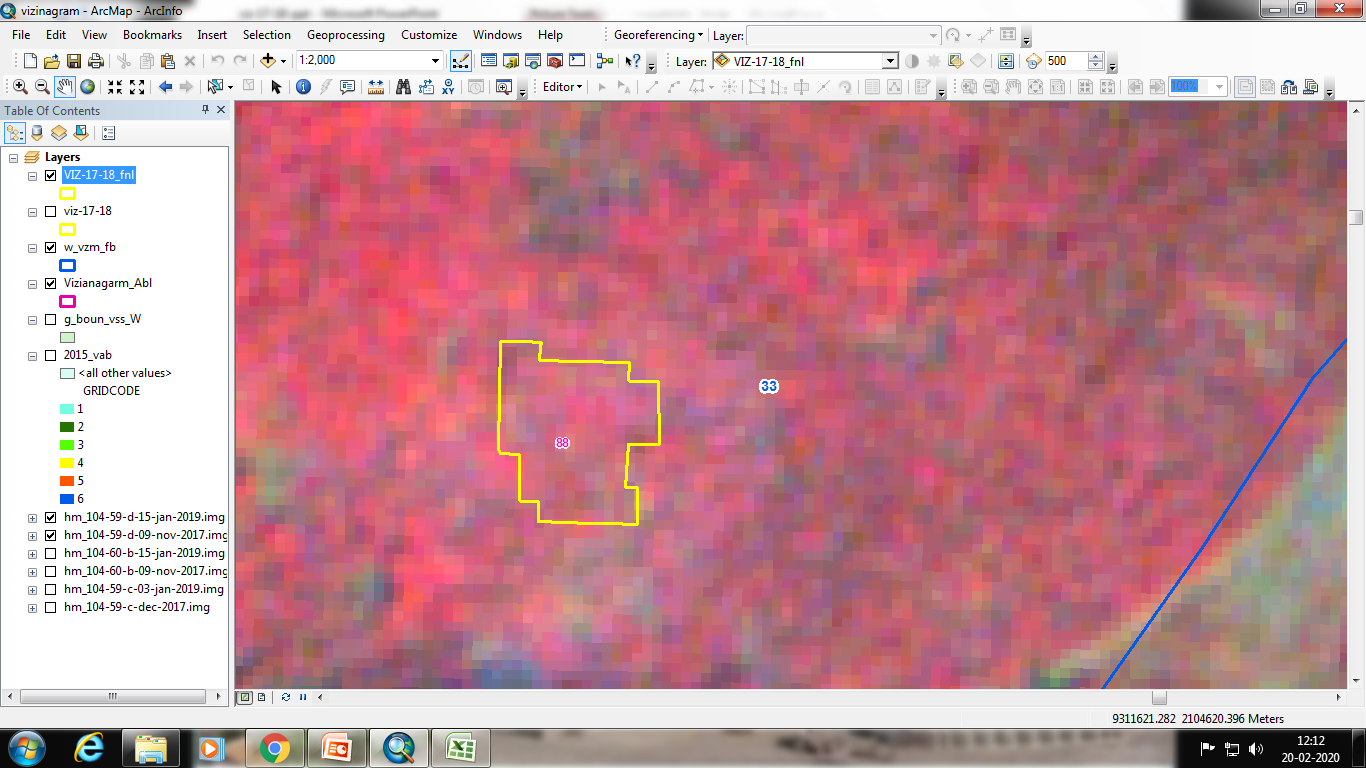 IRS R2 LISS IV 15-01-2019
IRS R2 LISS IV 09-11-2017
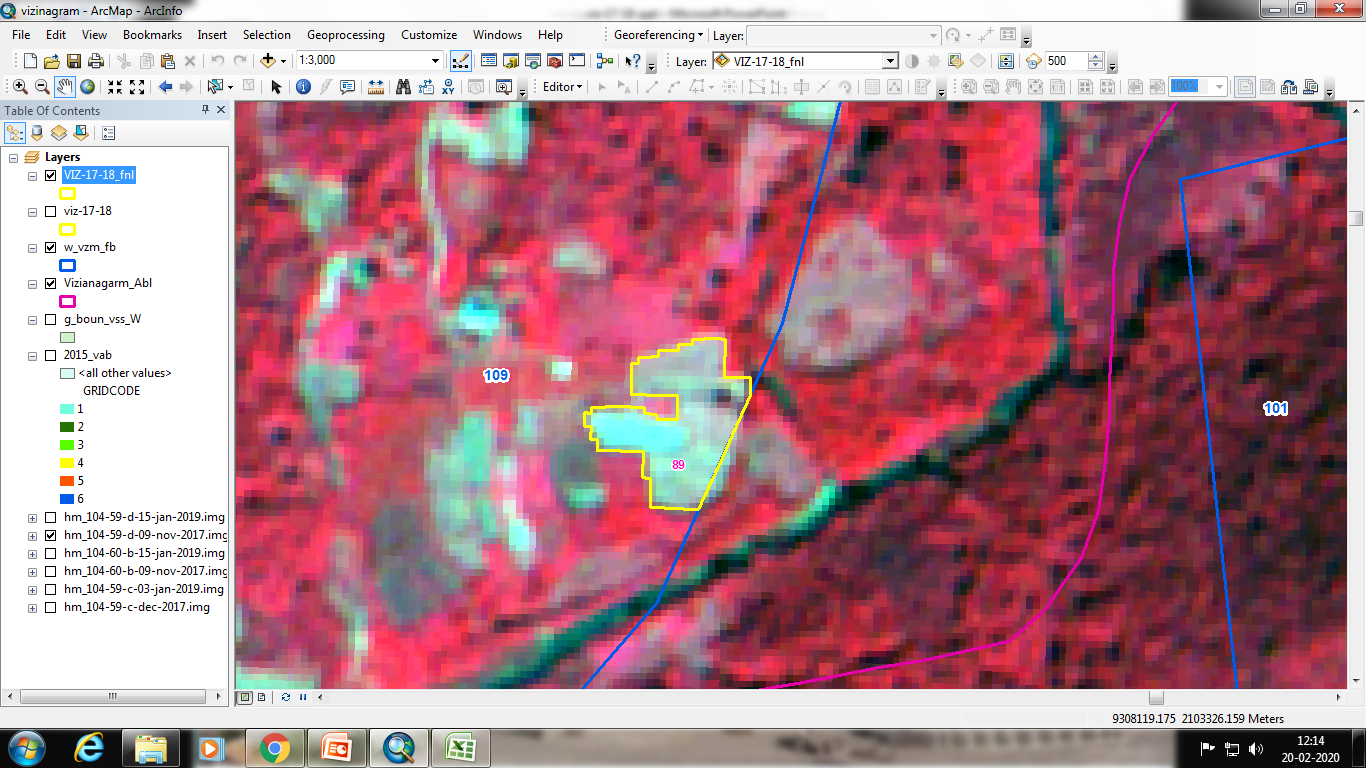 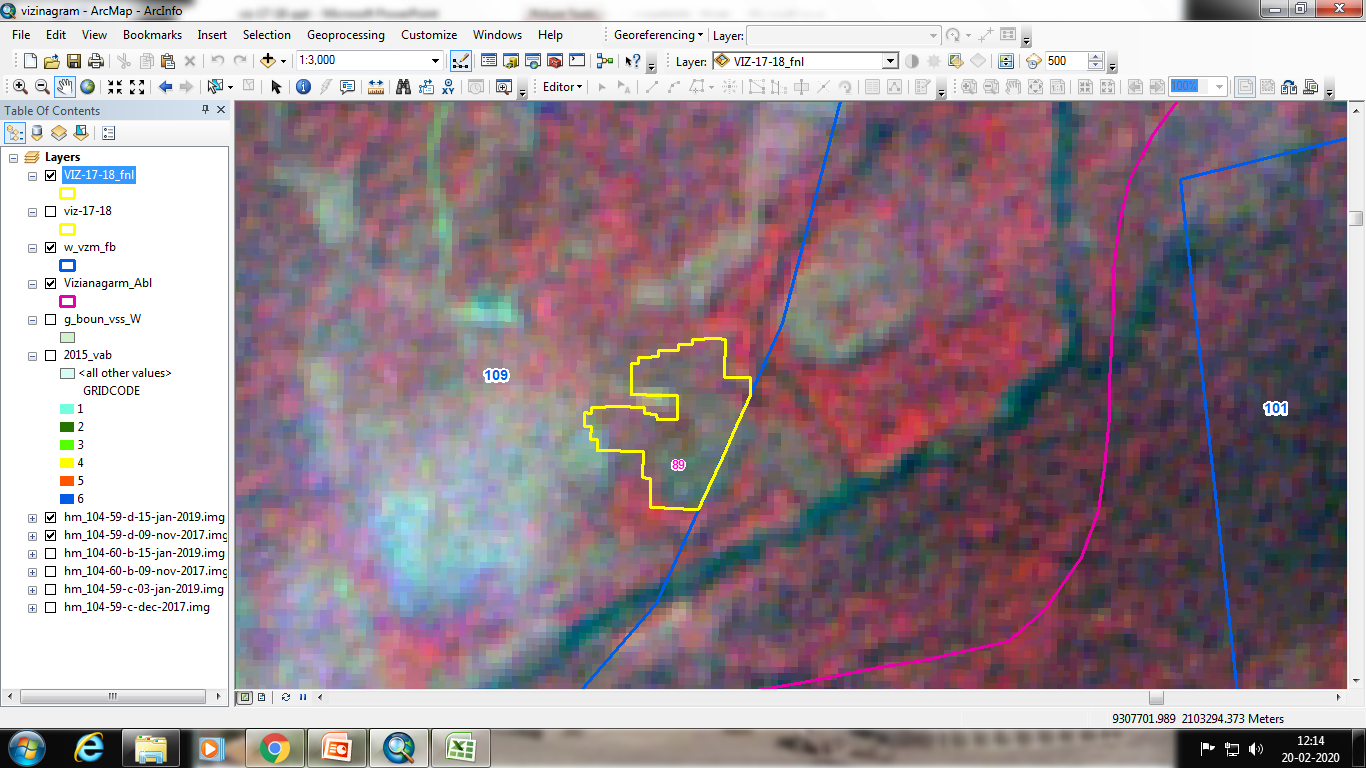 IRS R2 LISS IV 15-01-2019
IRS R2 LISS IV 09-11-2017
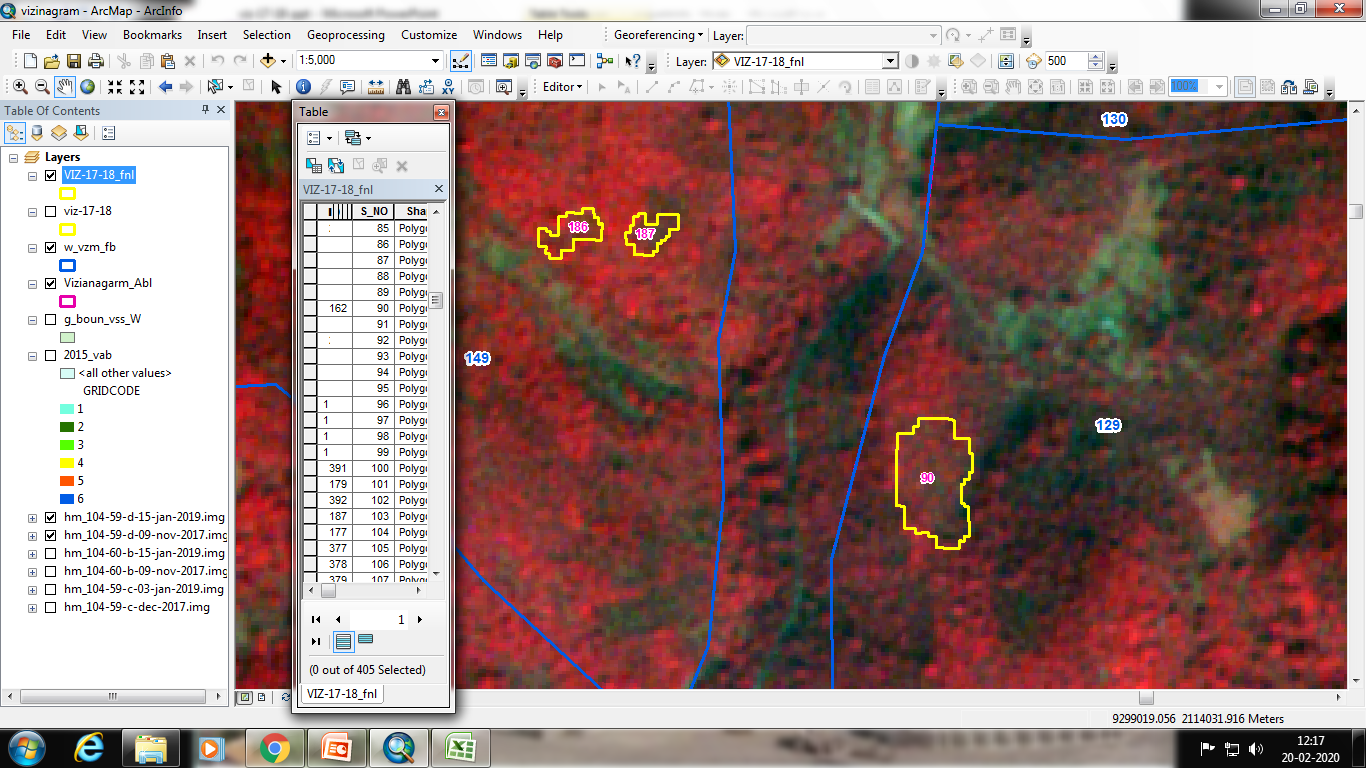 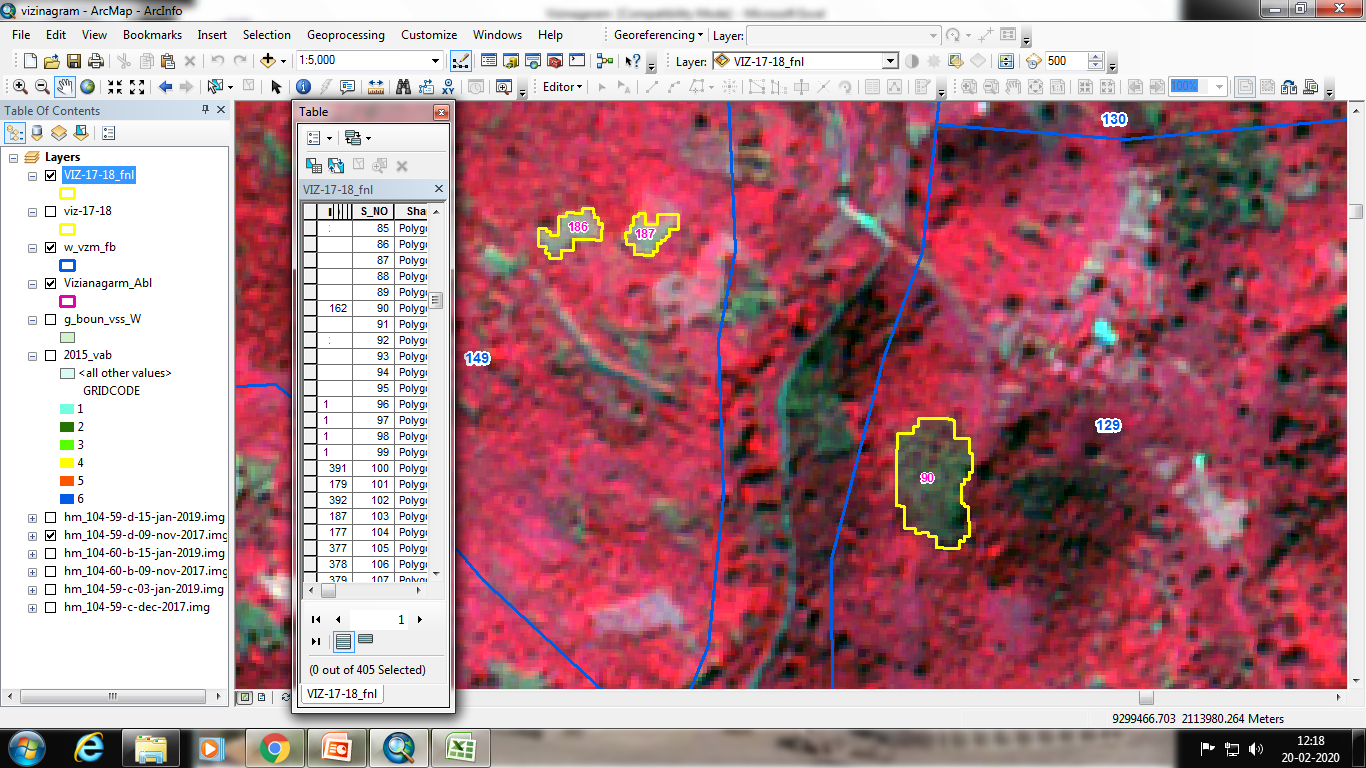 IRS R2 LISS IV 15-01-2019
IRS R2 LISS IV 09-11-2017
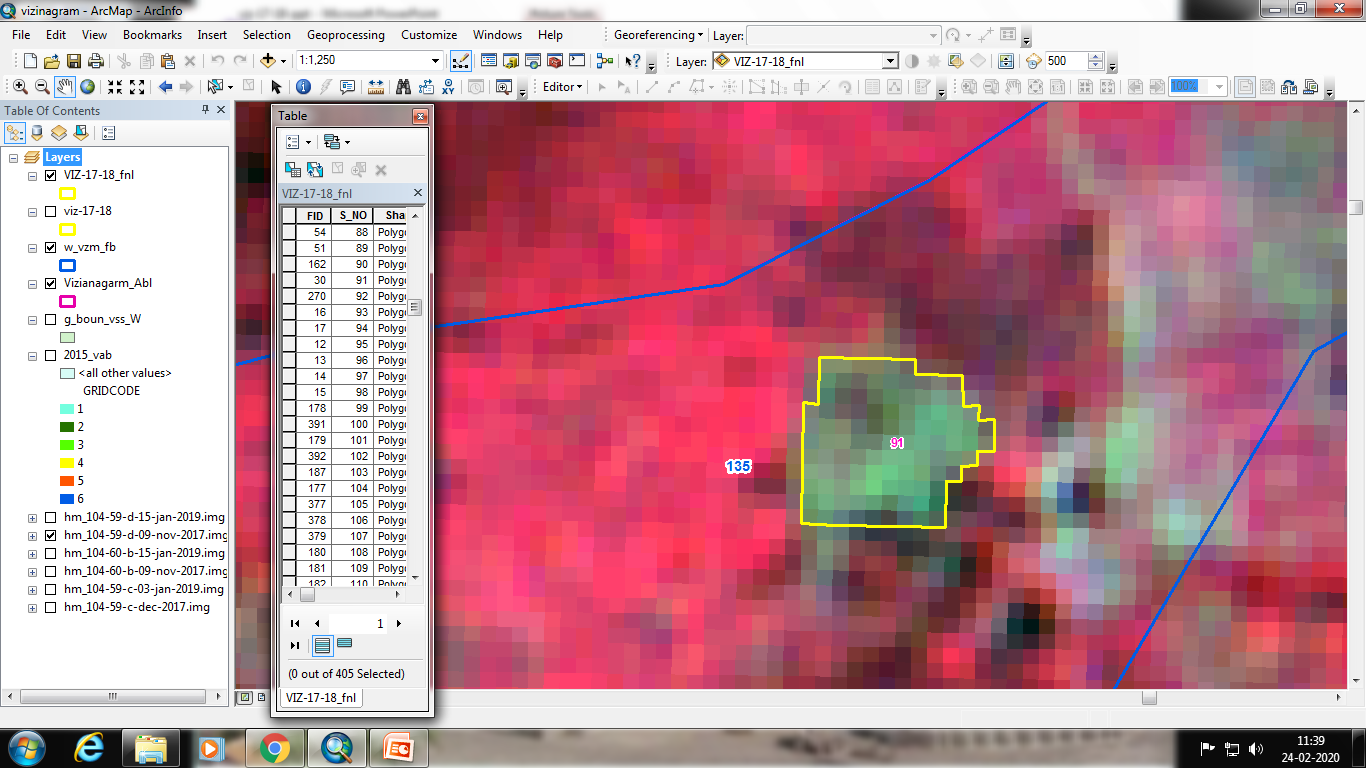 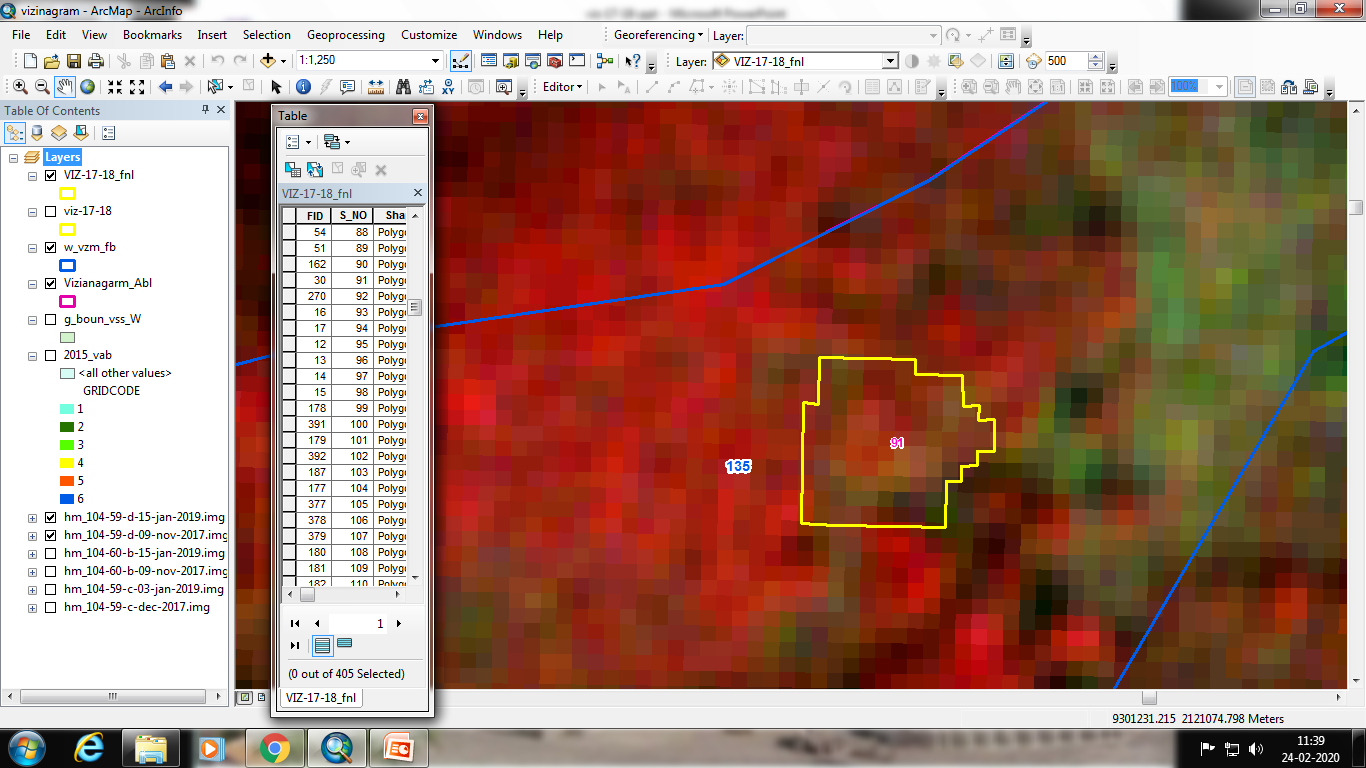 IRS R2 LISS IV 15-01-2019
IRS R2 LISS IV 09-11-2017
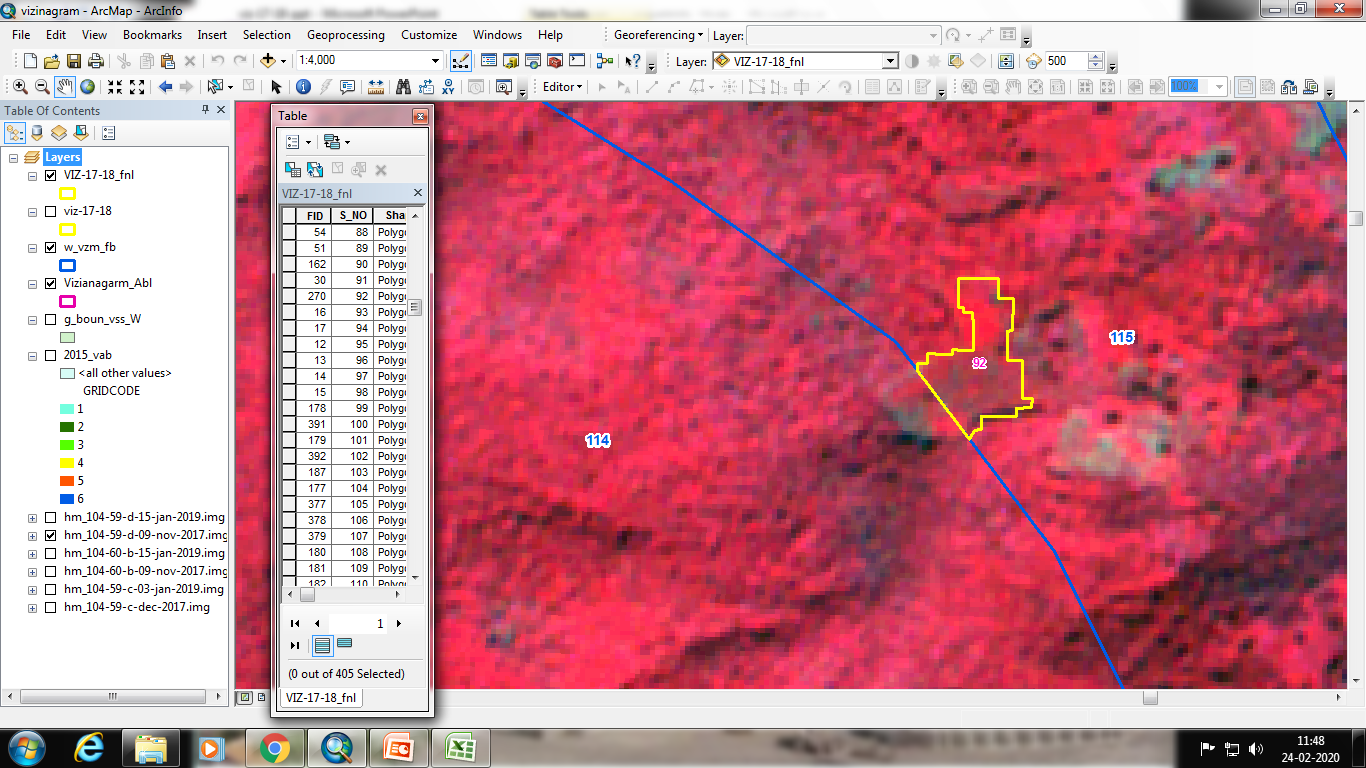 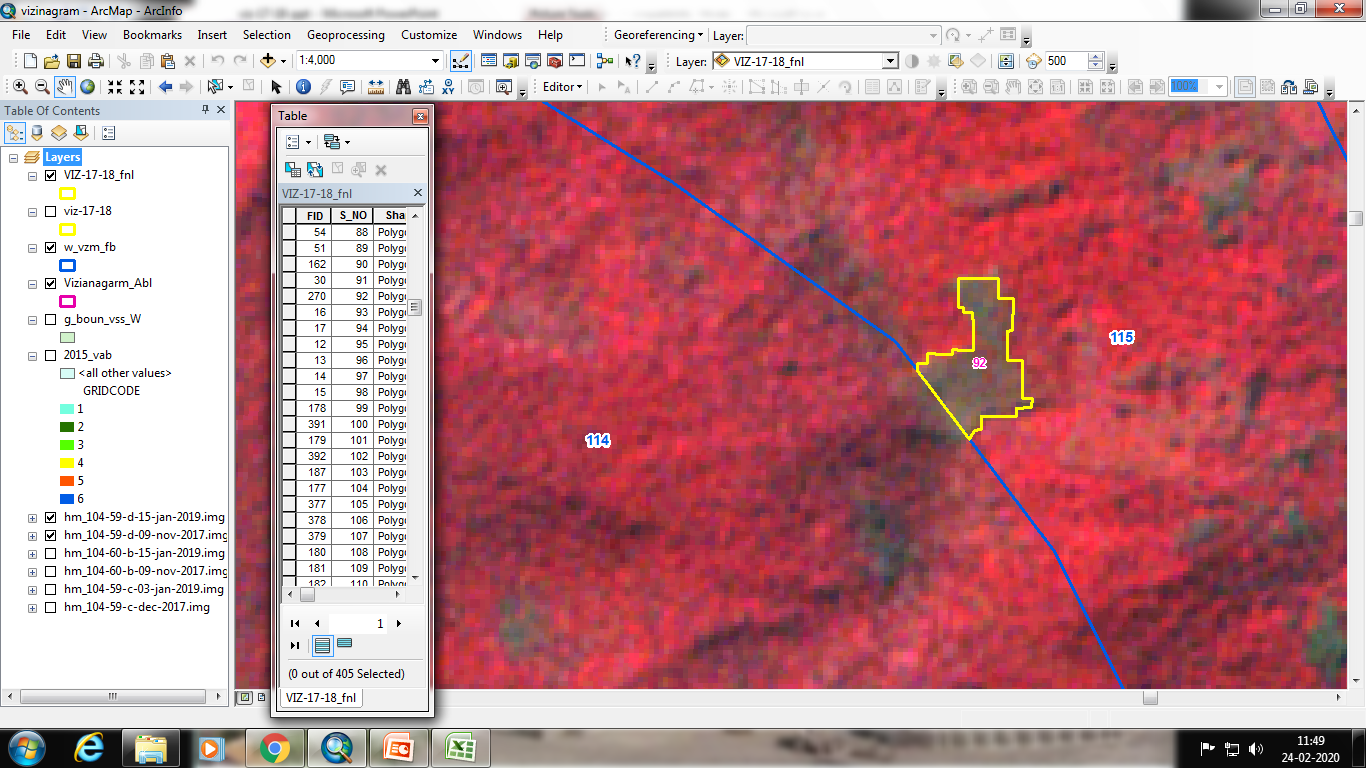 IRS R2 LISS IV 15-01-2019
IRS R2 LISS IV 09-11-2017
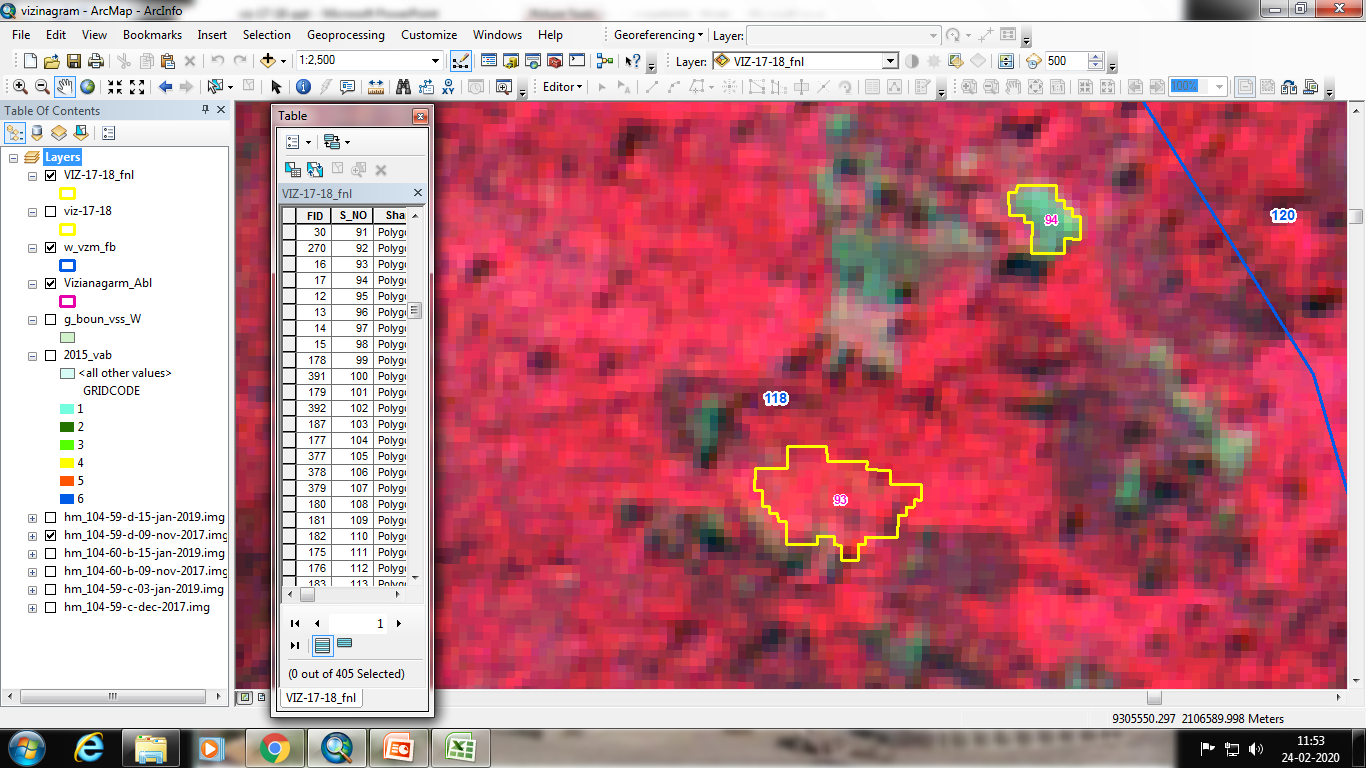 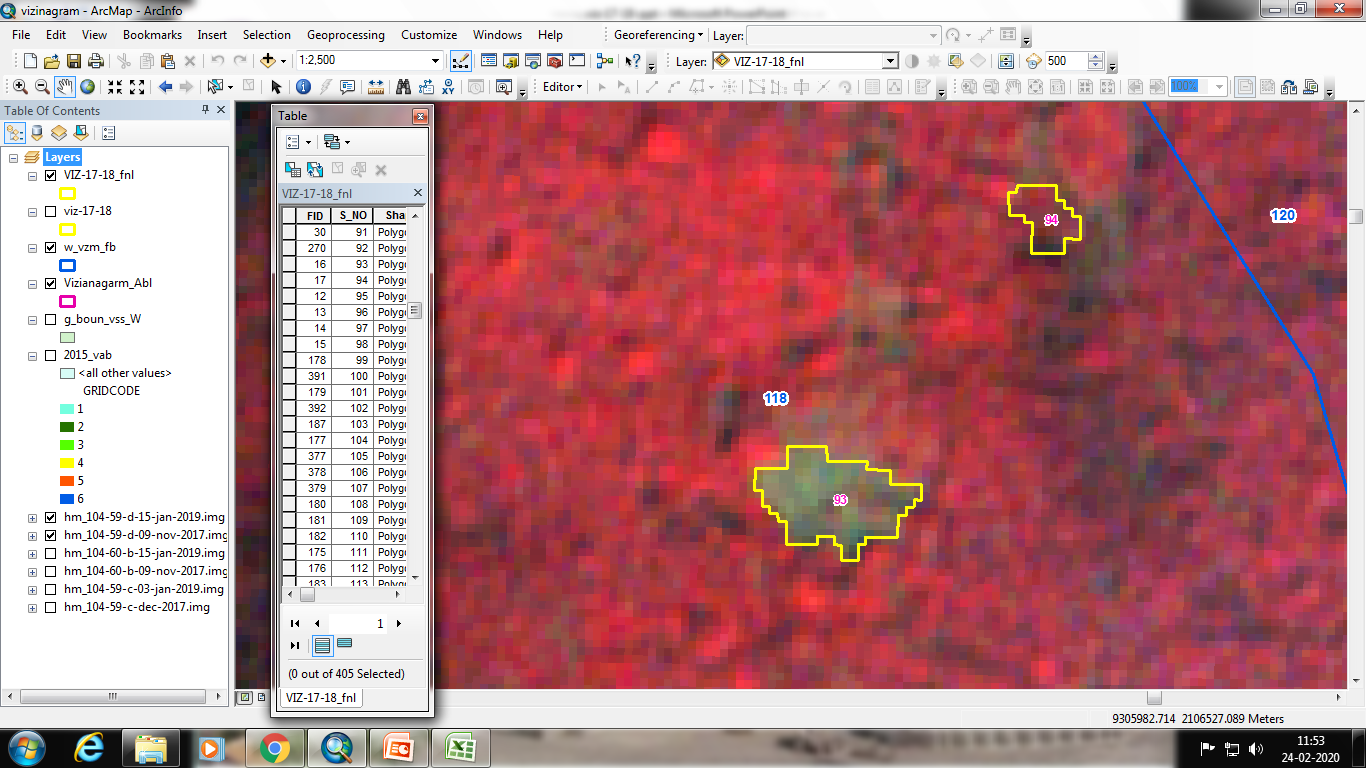 IRS R2 LISS IV 15-01-2019
IRS R2 LISS IV 09-11-2017
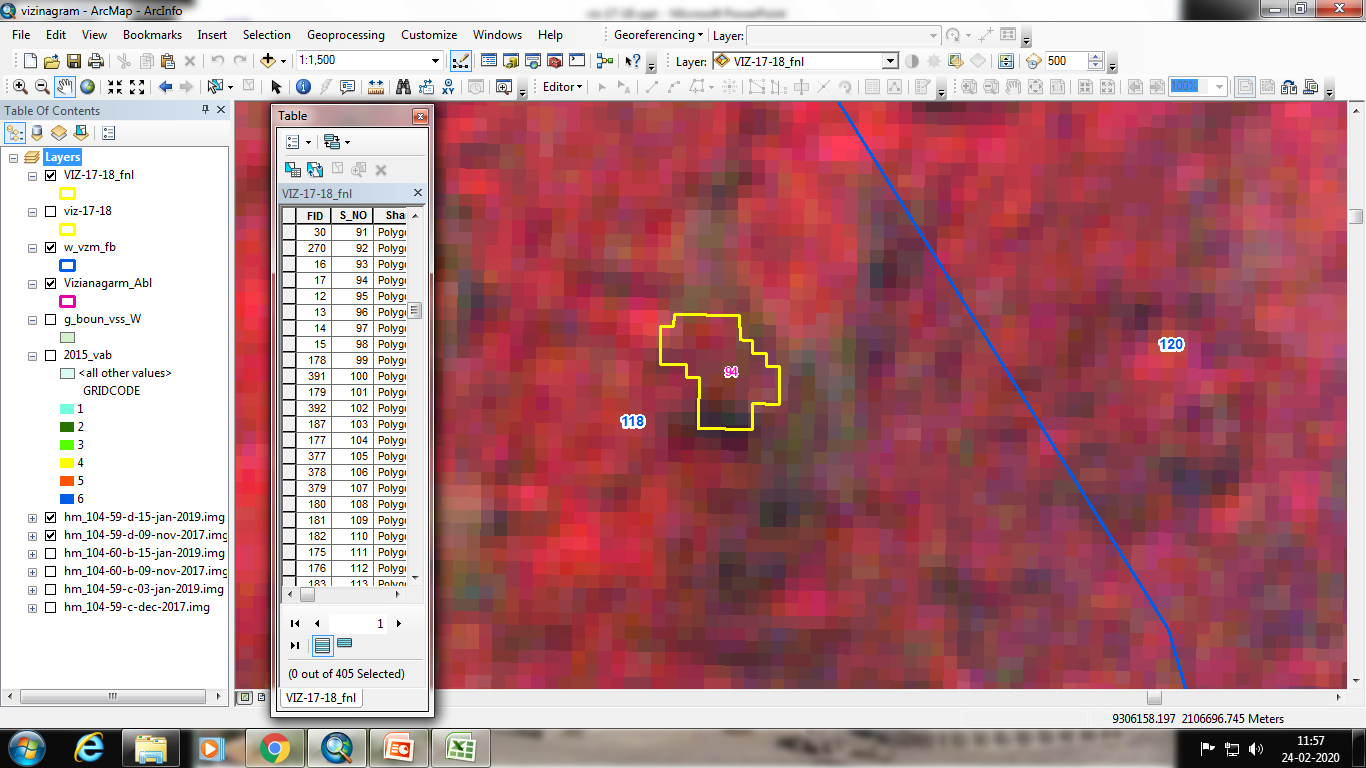 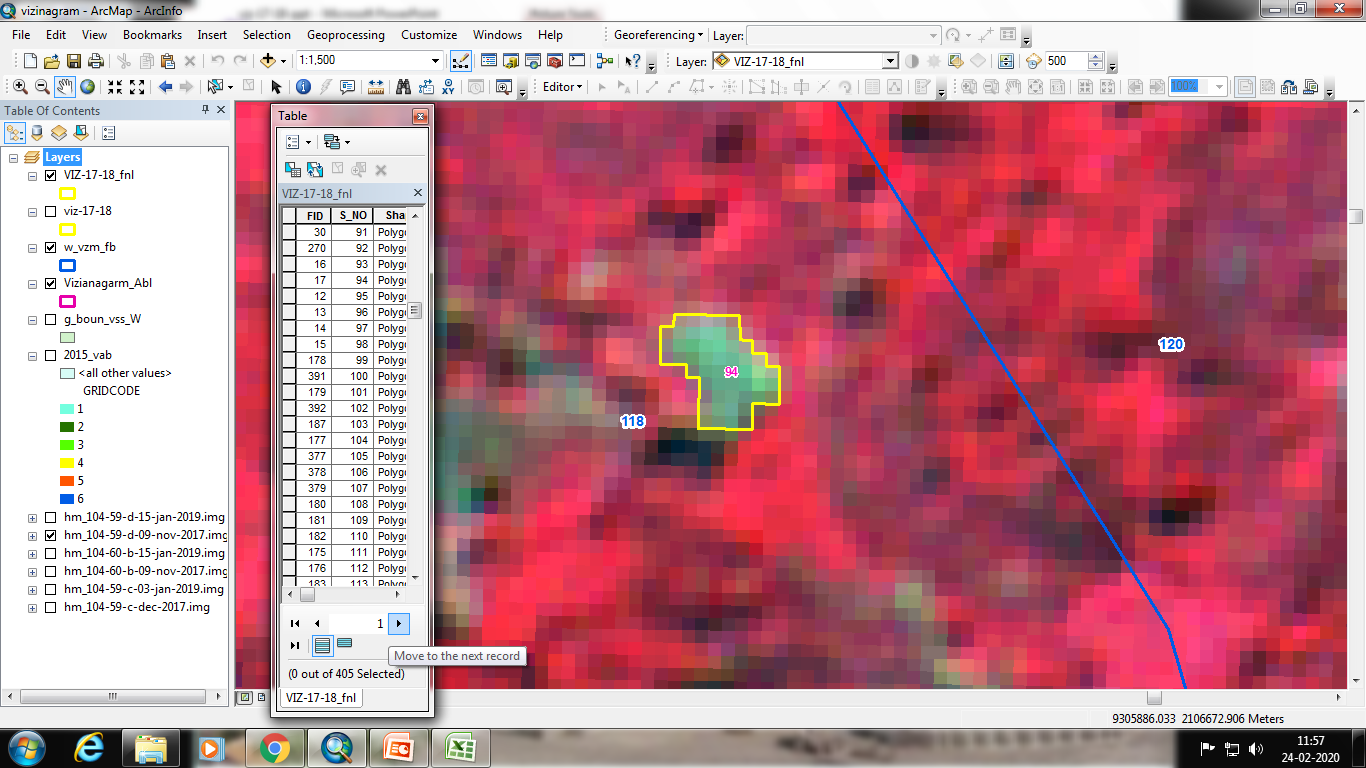 IRS R2 LISS IV 15-01-2019
IRS R2 LISS IV 09-11-2017
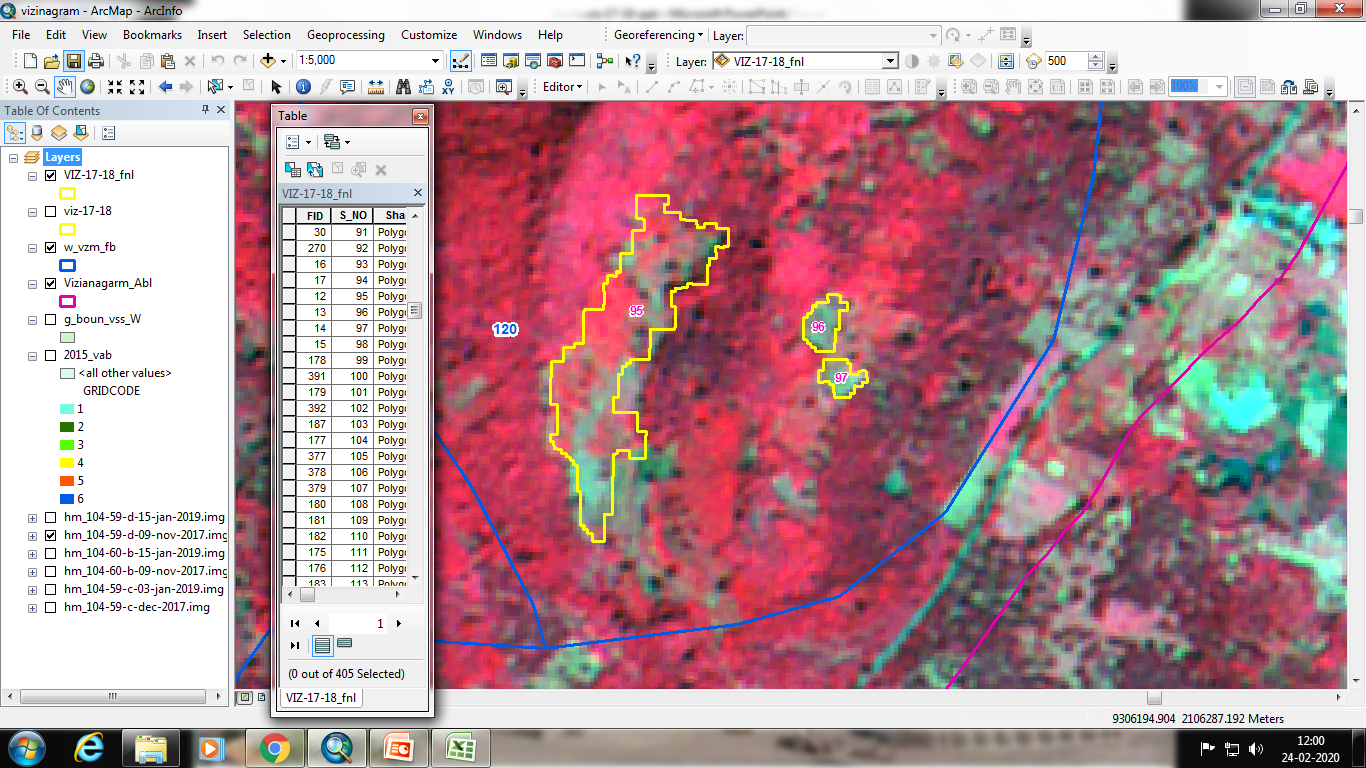 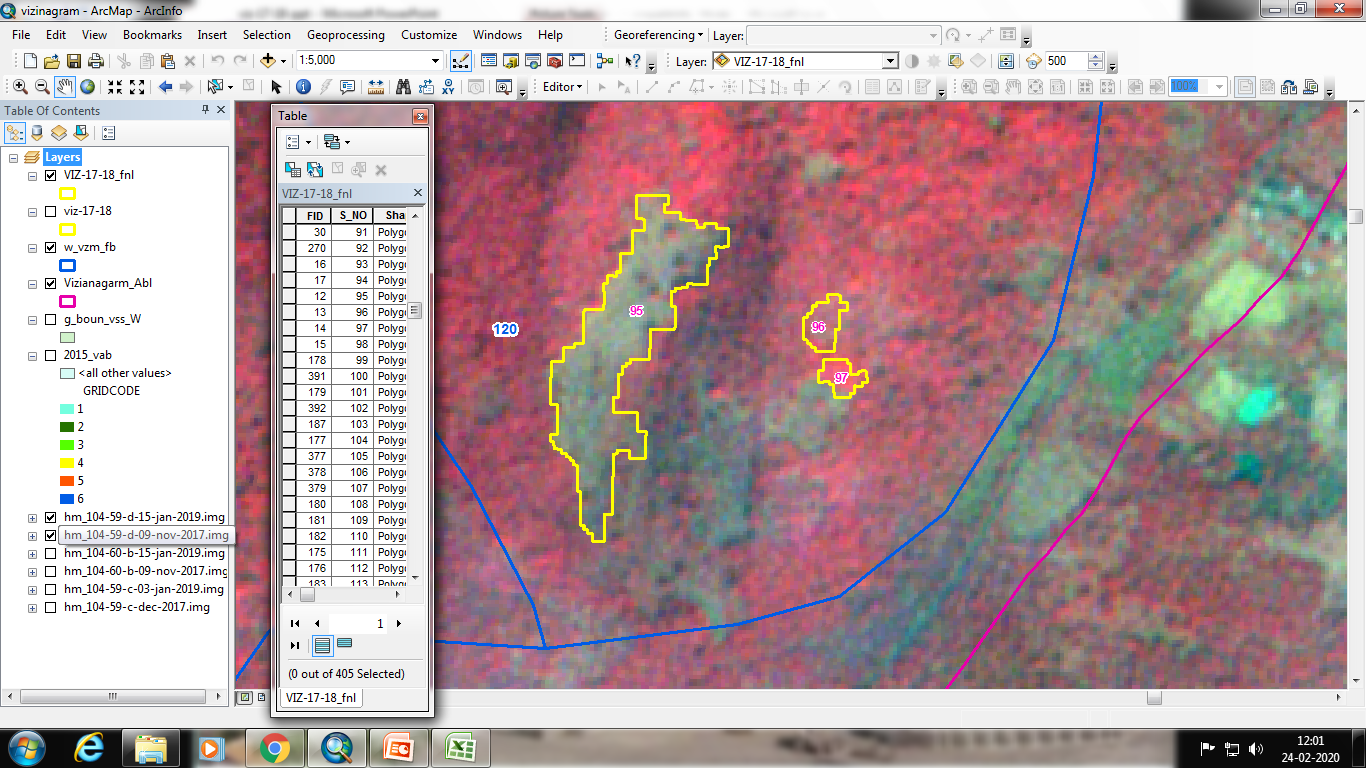 IRS R2 LISS IV 15-01-2019
IRS R2 LISS IV 09-11-2017
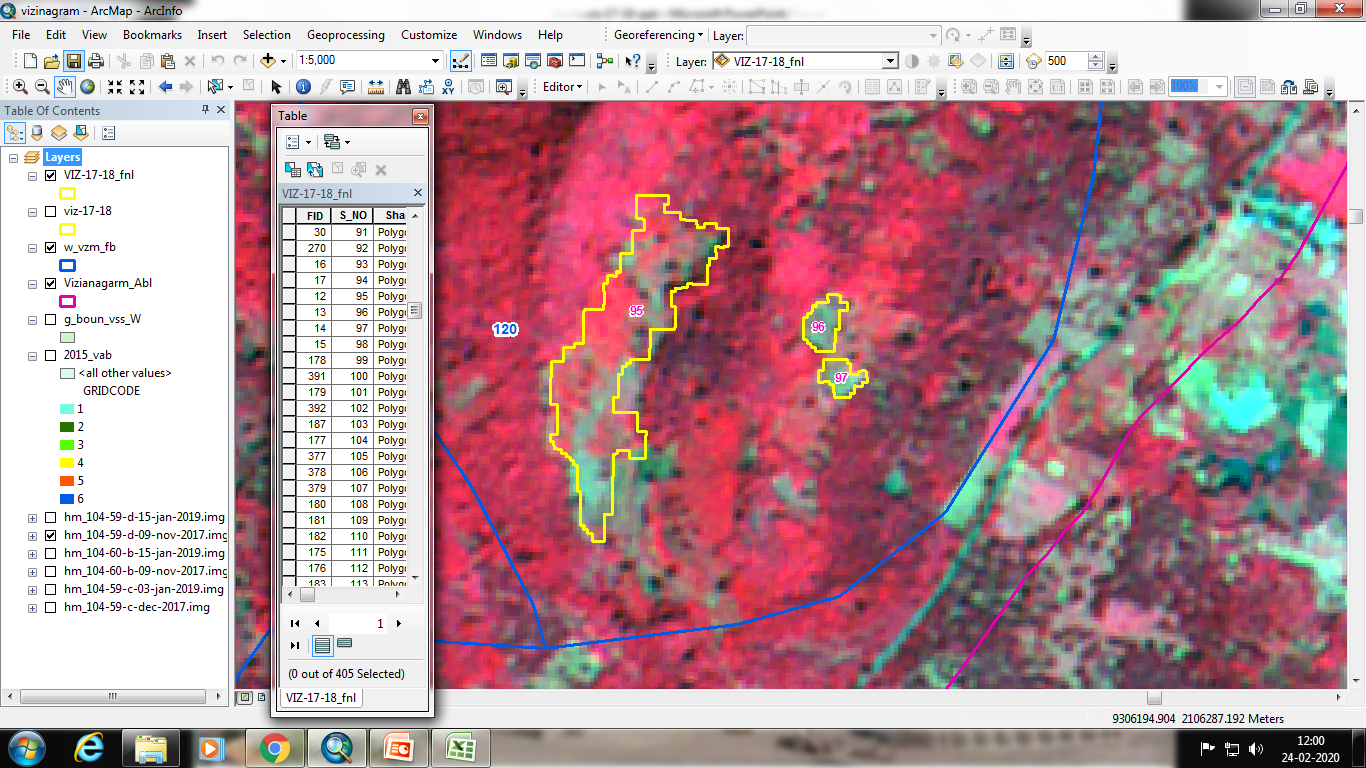 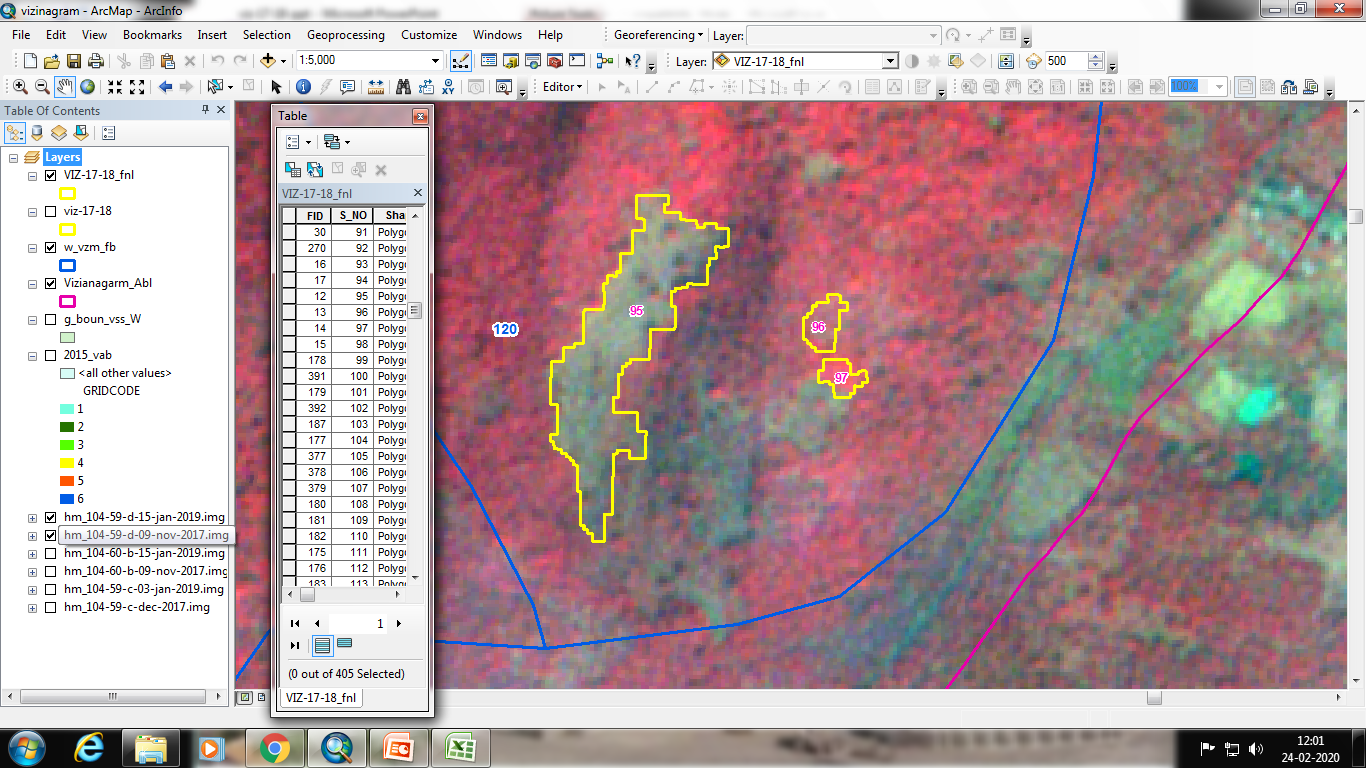 IRS R2 LISS IV 15-01-2019
IRS R2 LISS IV 09-11-2017
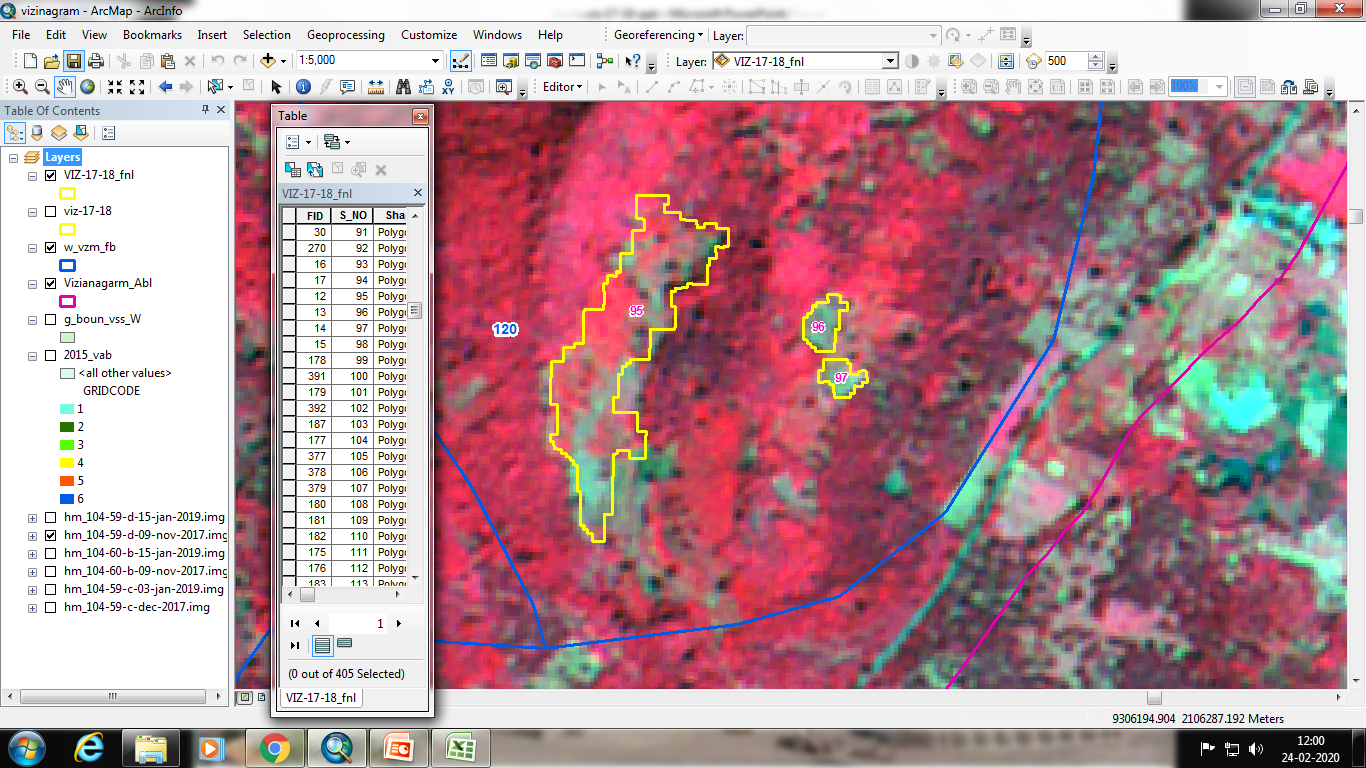 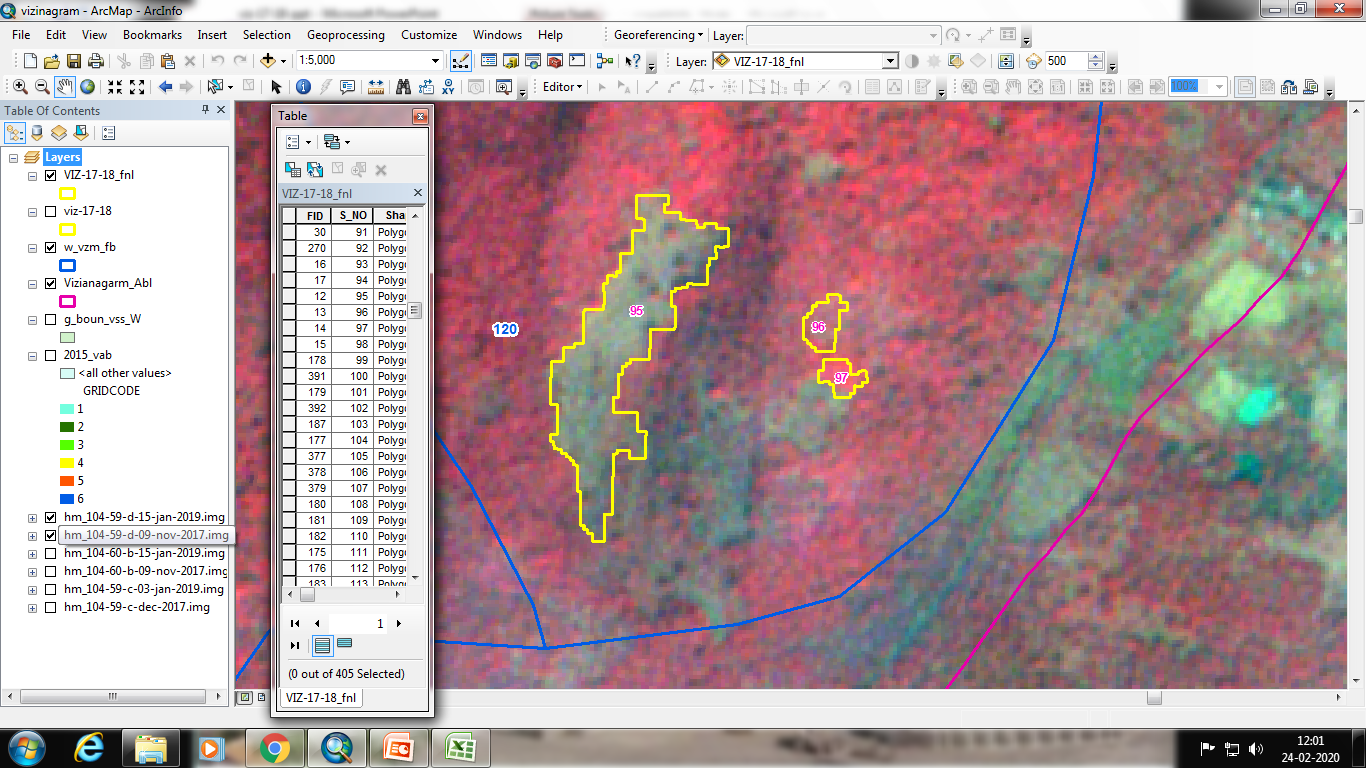 IRS R2 LISS IV 15-01-2019
IRS R2 LISS IV 09-11-2017
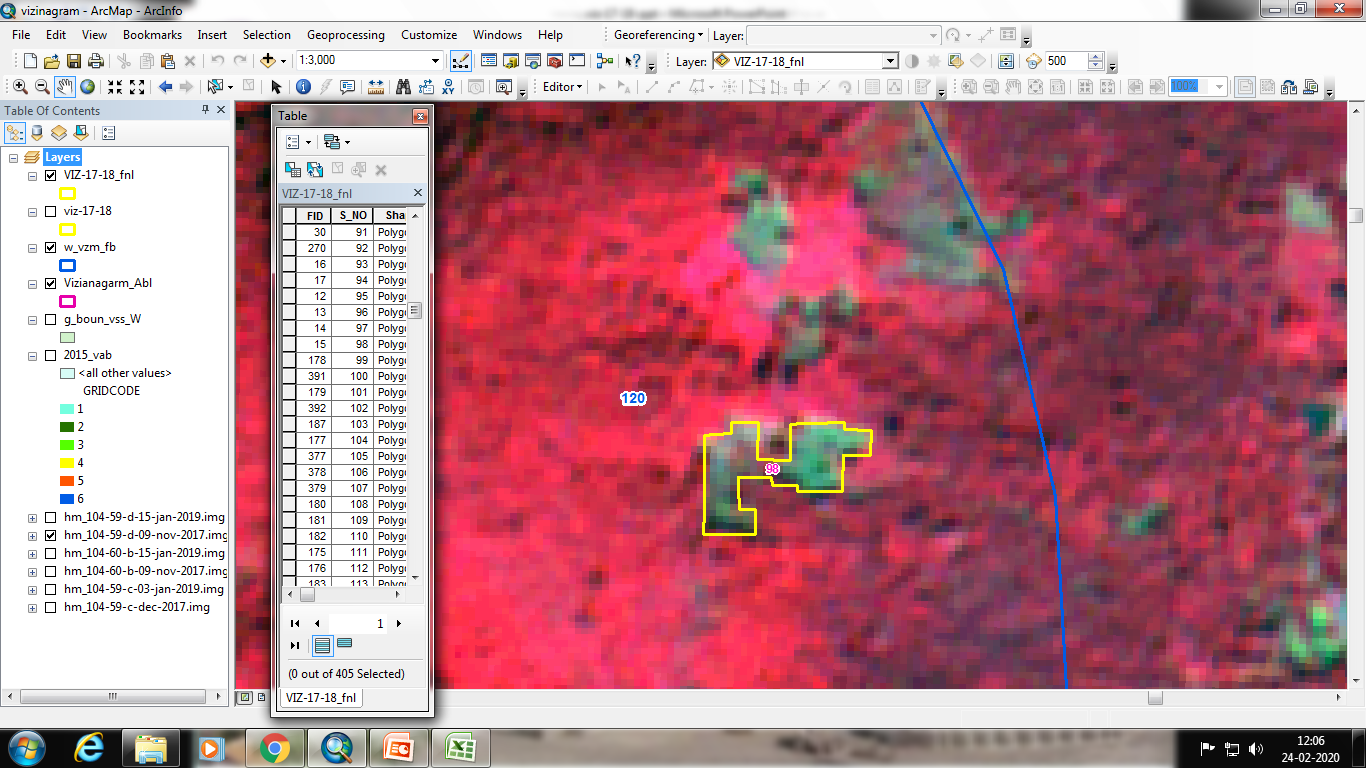 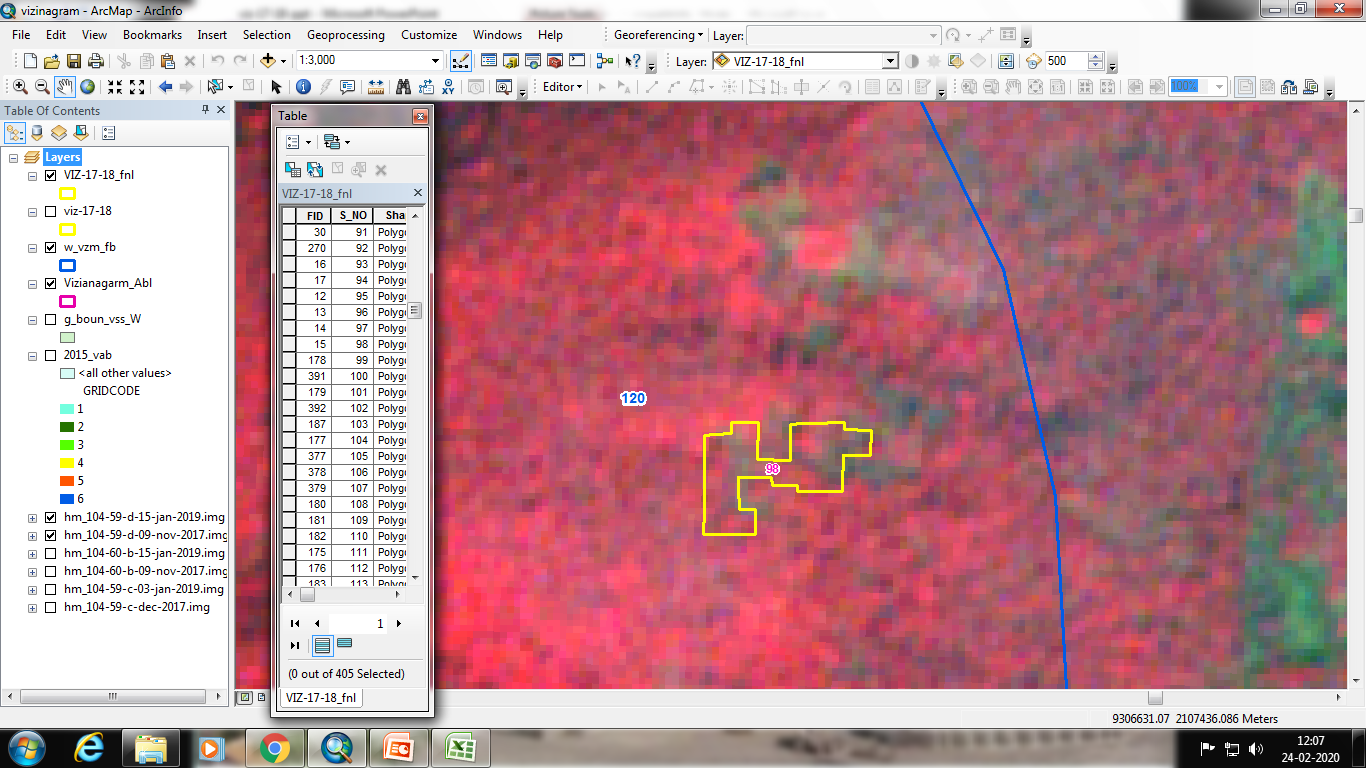 IRS R2 LISS IV 15-01-2019
IRS R2 LISS IV 09-11-2017
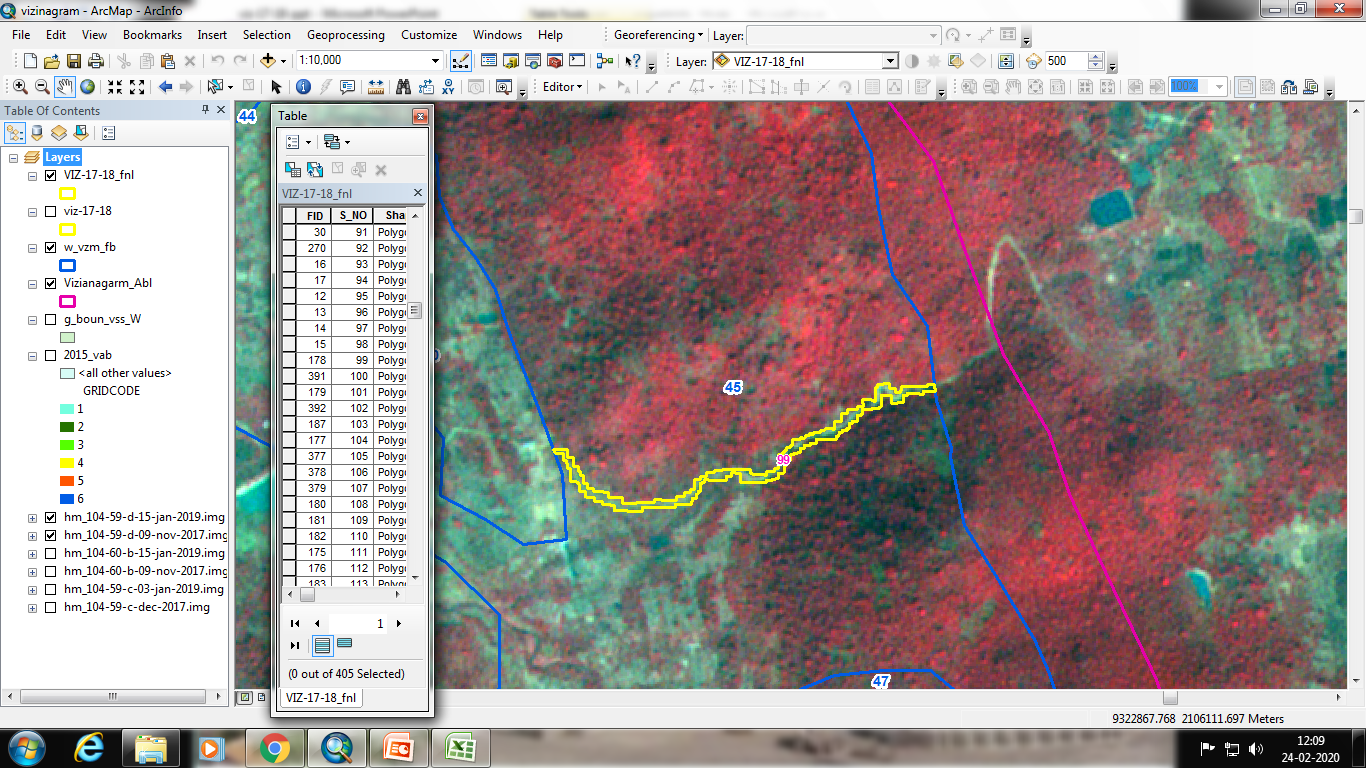 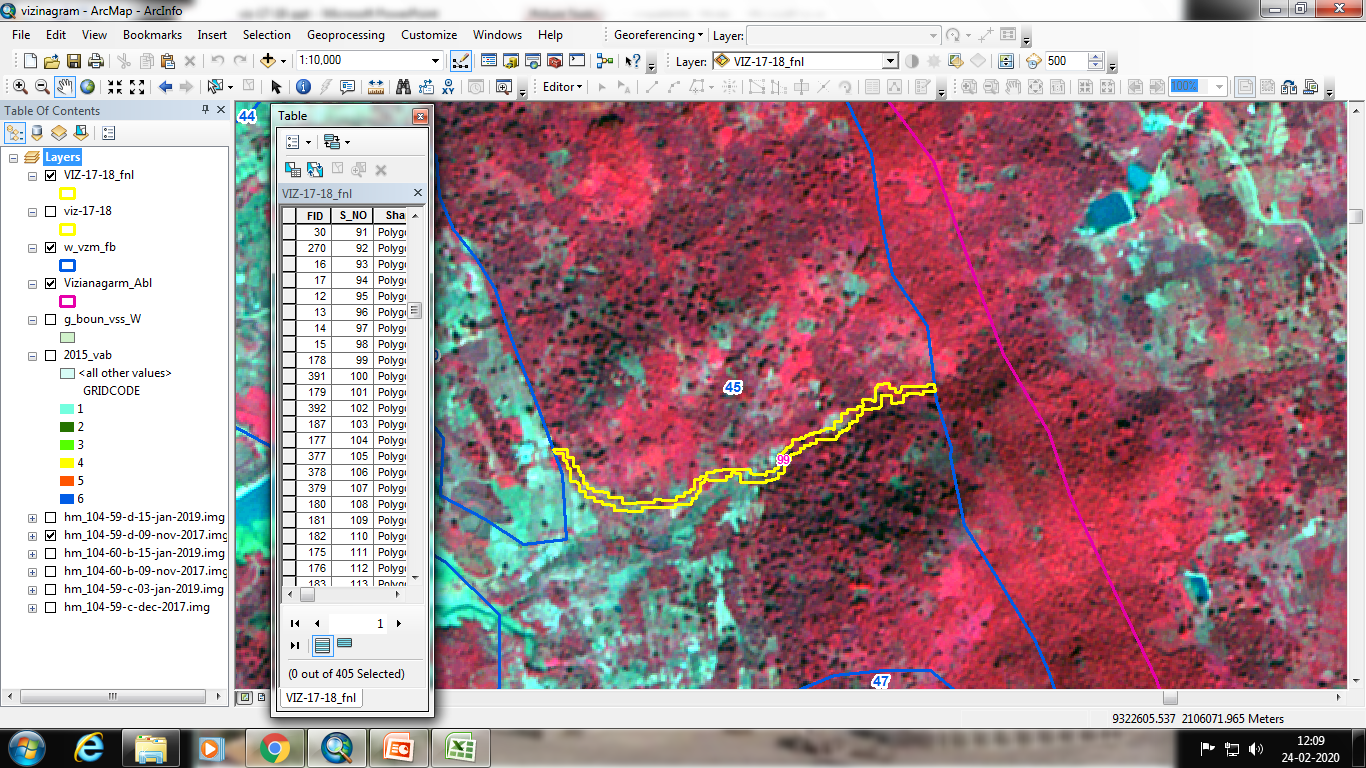 IRS R2 LISS IV 15-01-2019
IRS R2 LISS IV 09-11-2017
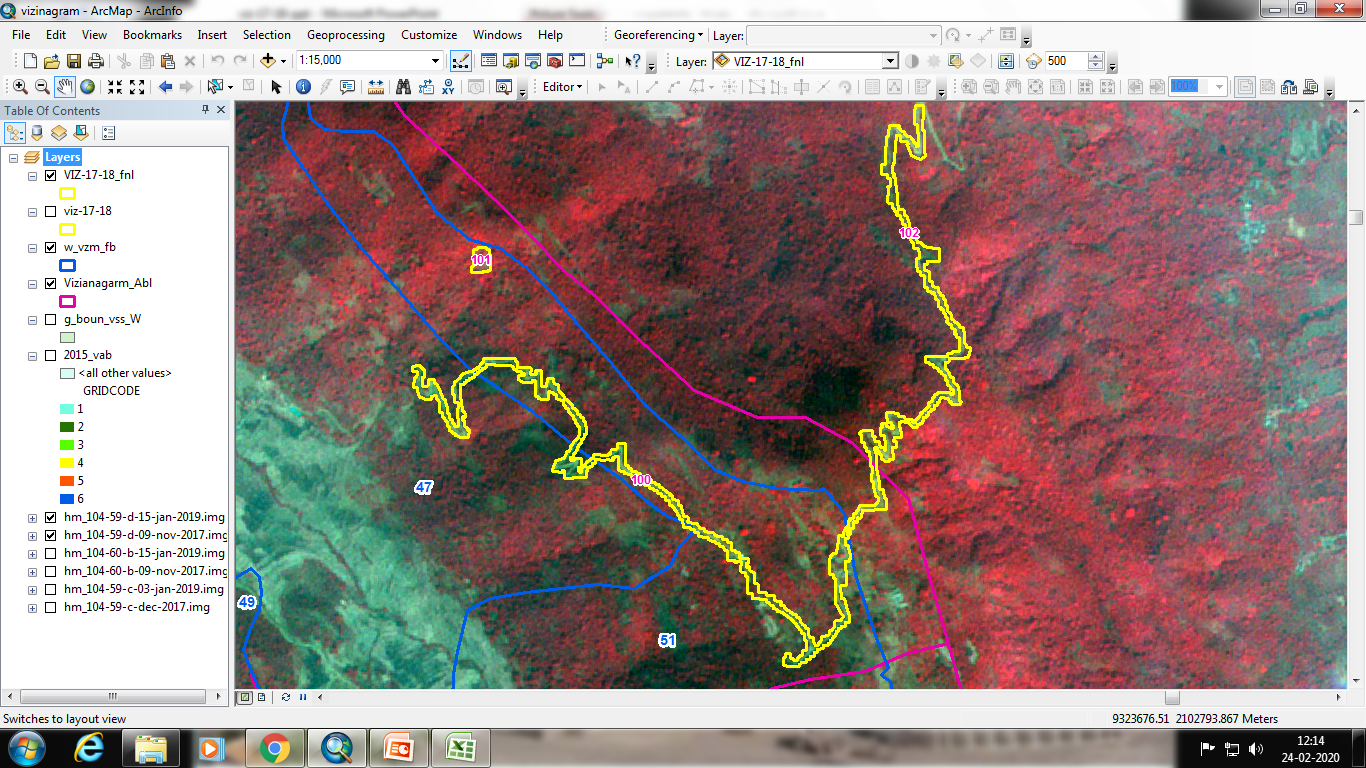 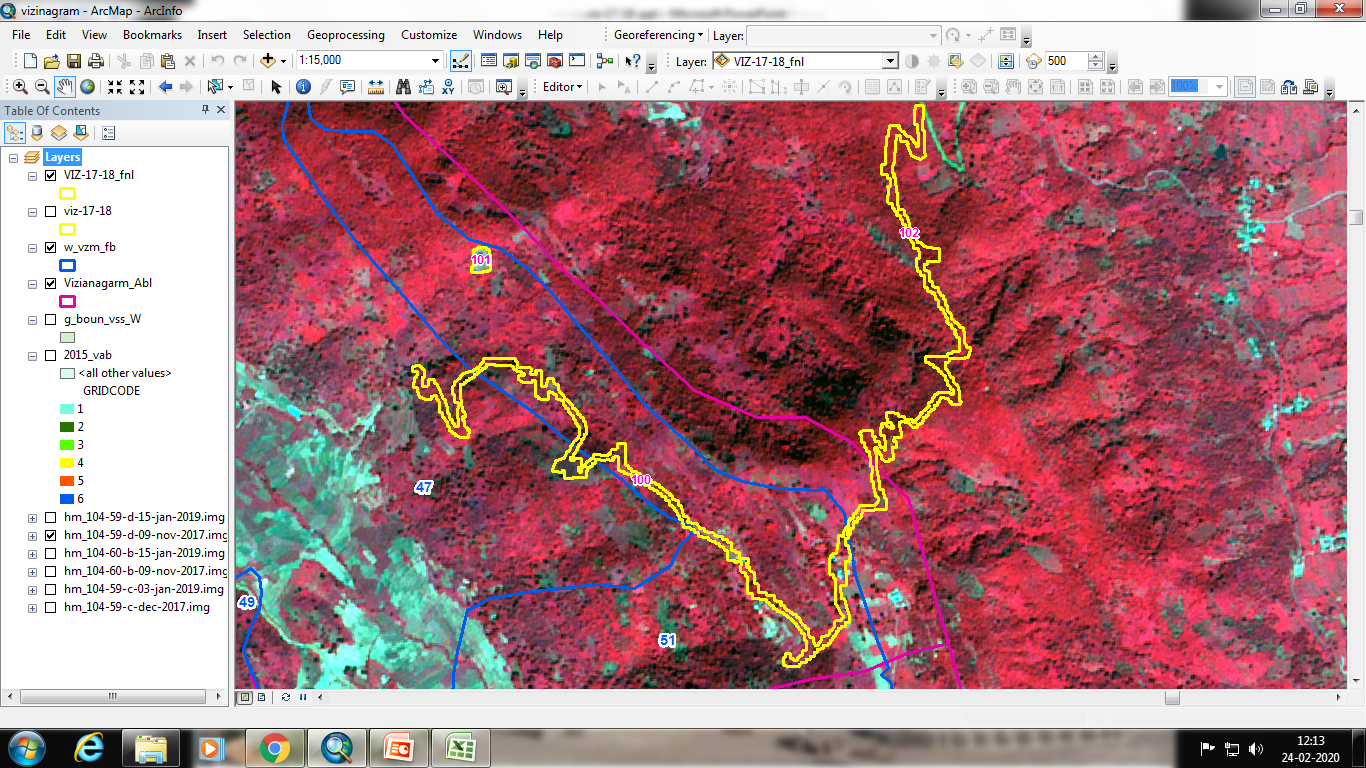 IRS R2 LISS IV 15-01-2019
IRS R2 LISS IV 09-11-2017
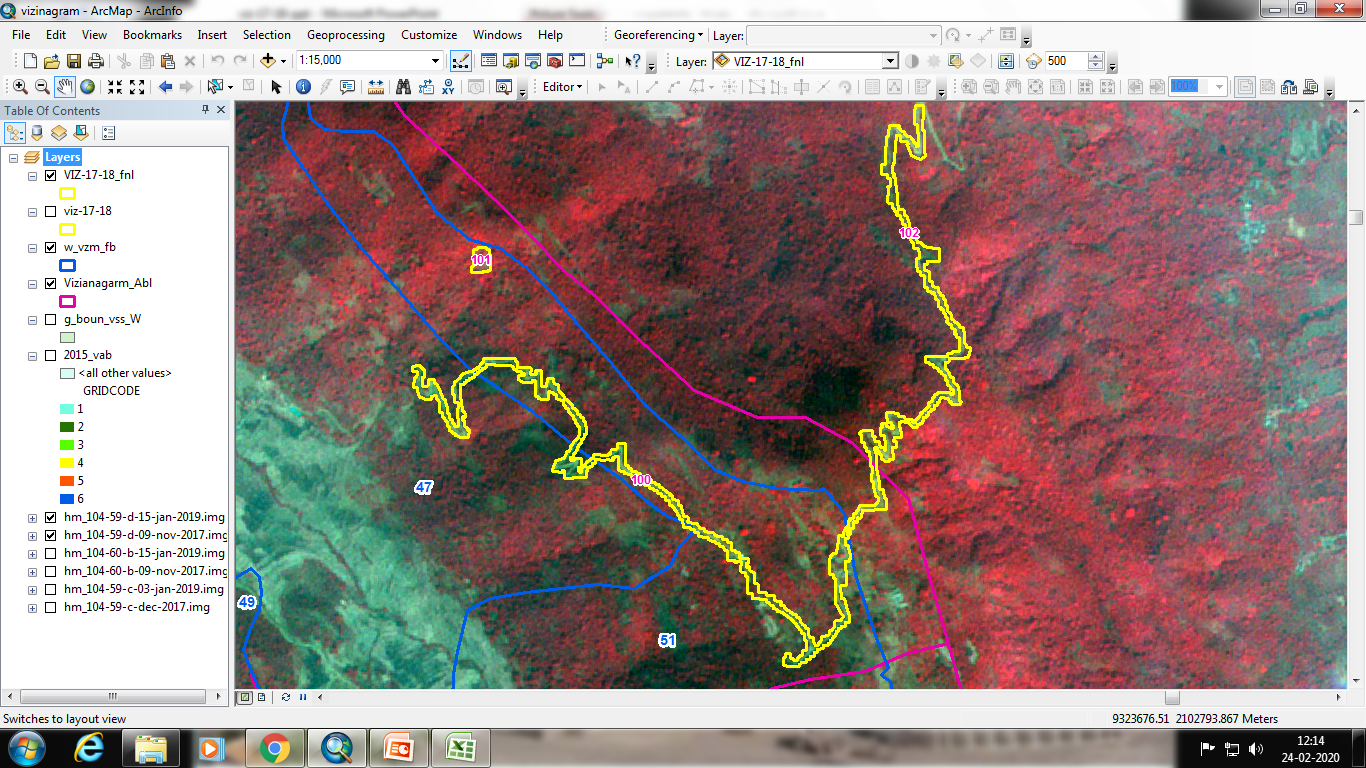 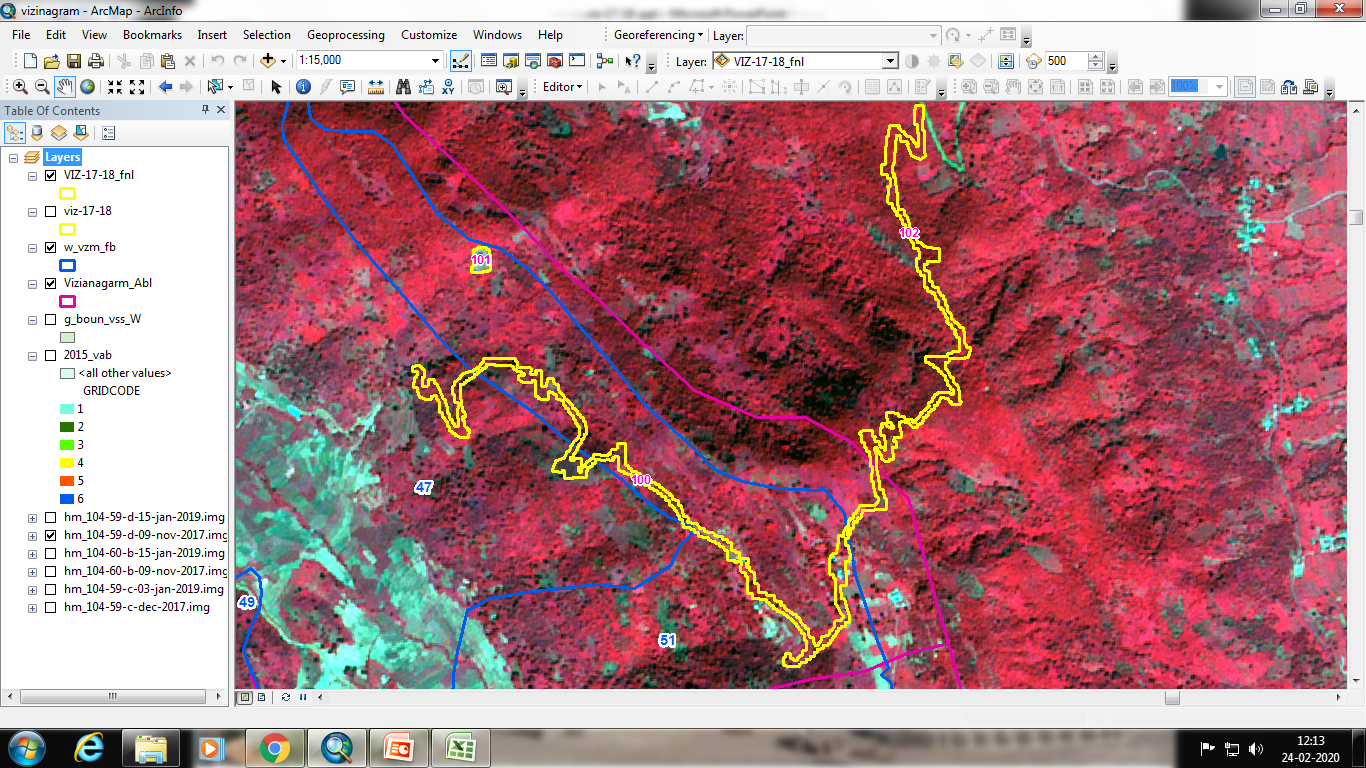 IRS R2 LISS IV 15-01-2019
IRS R2 LISS IV 09-11-2017
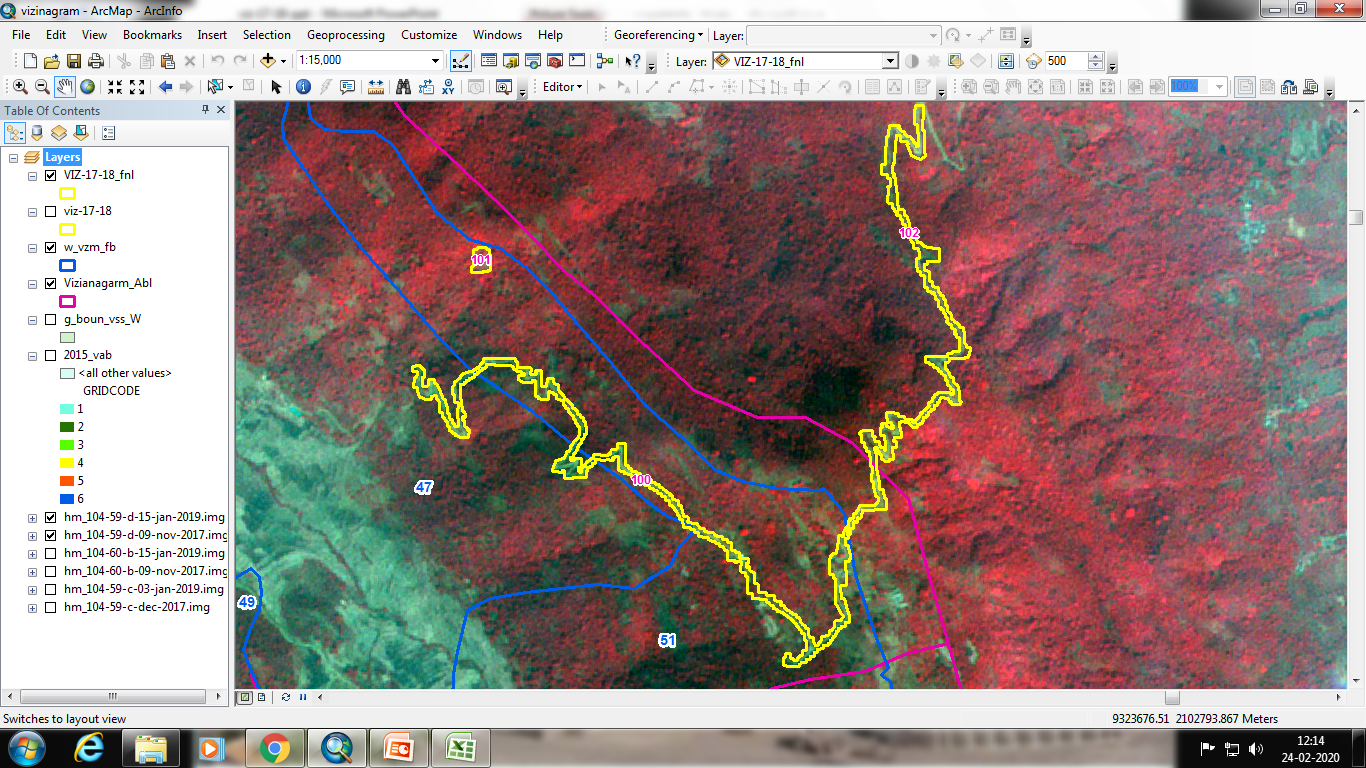 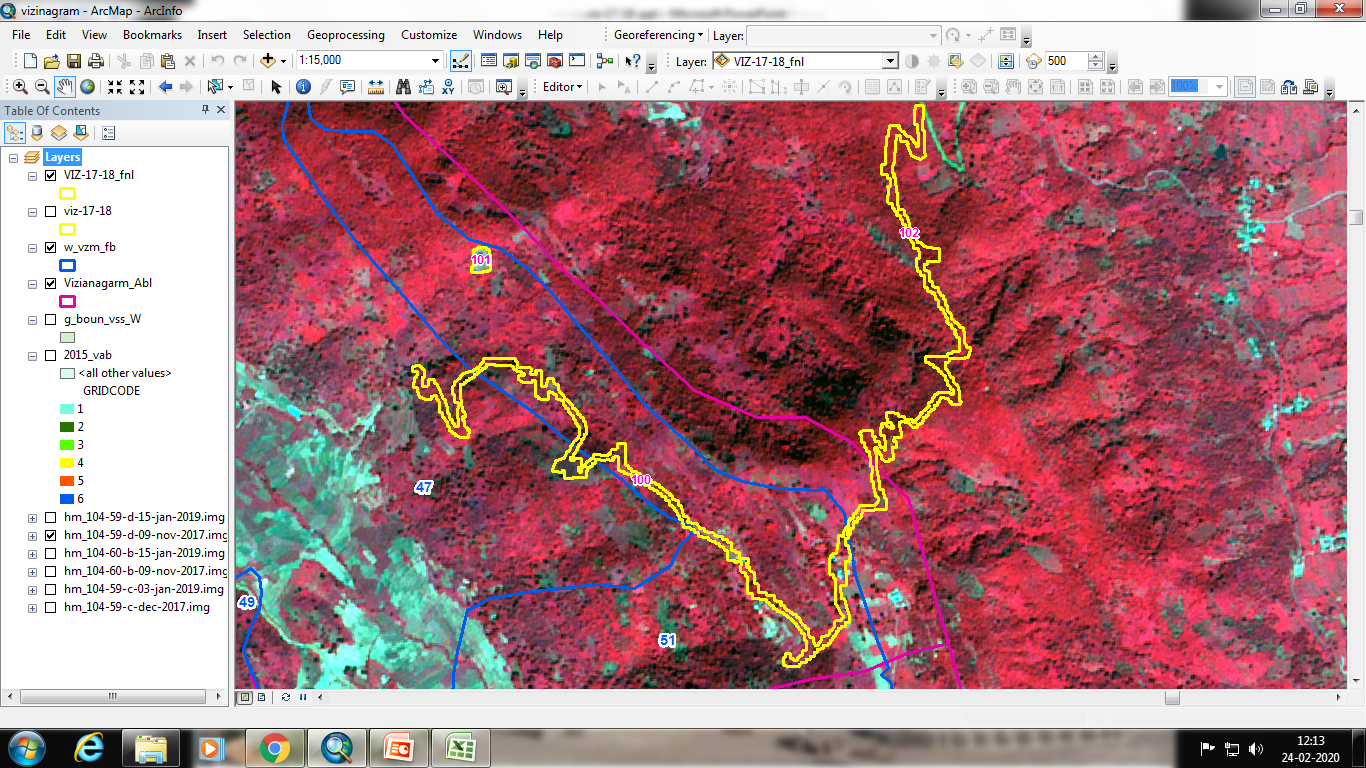 IRS R2 LISS IV 15-01-2019
IRS R2 LISS IV 09-11-2017
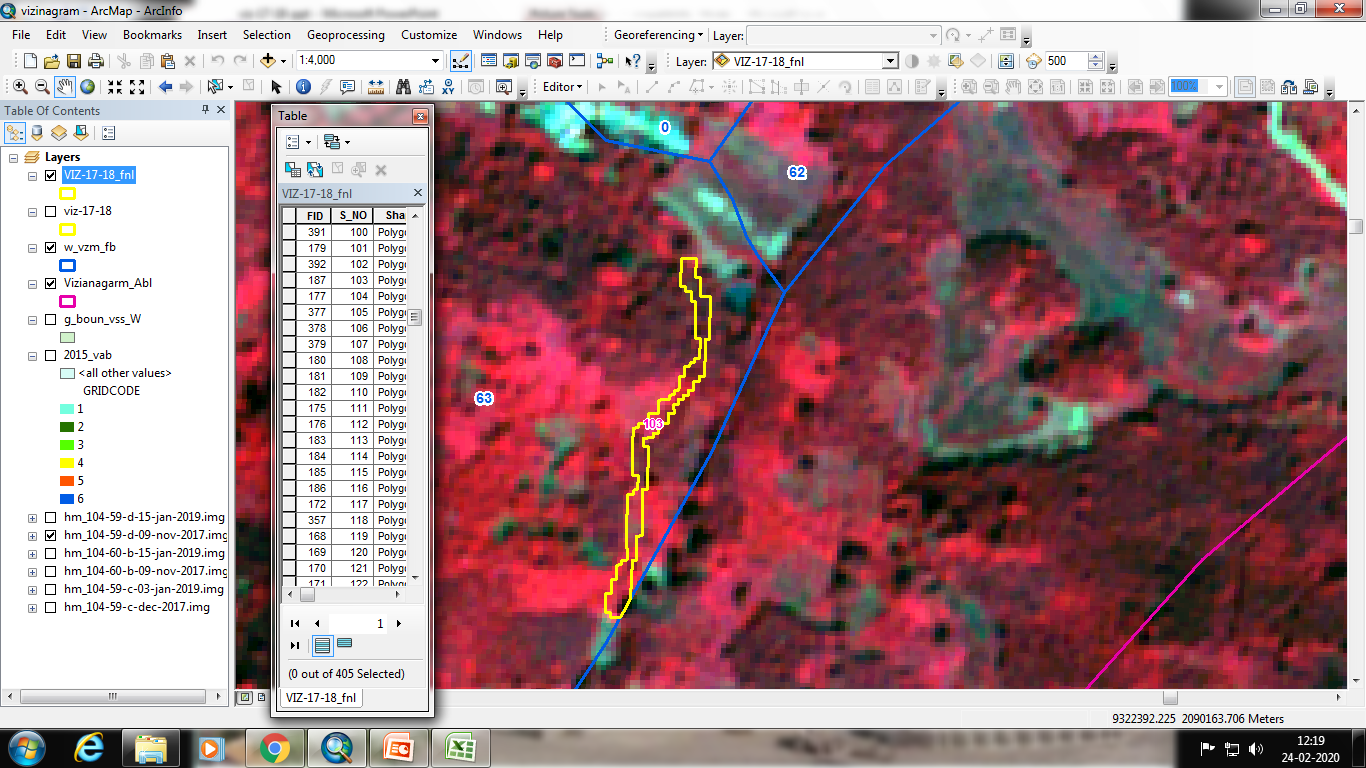 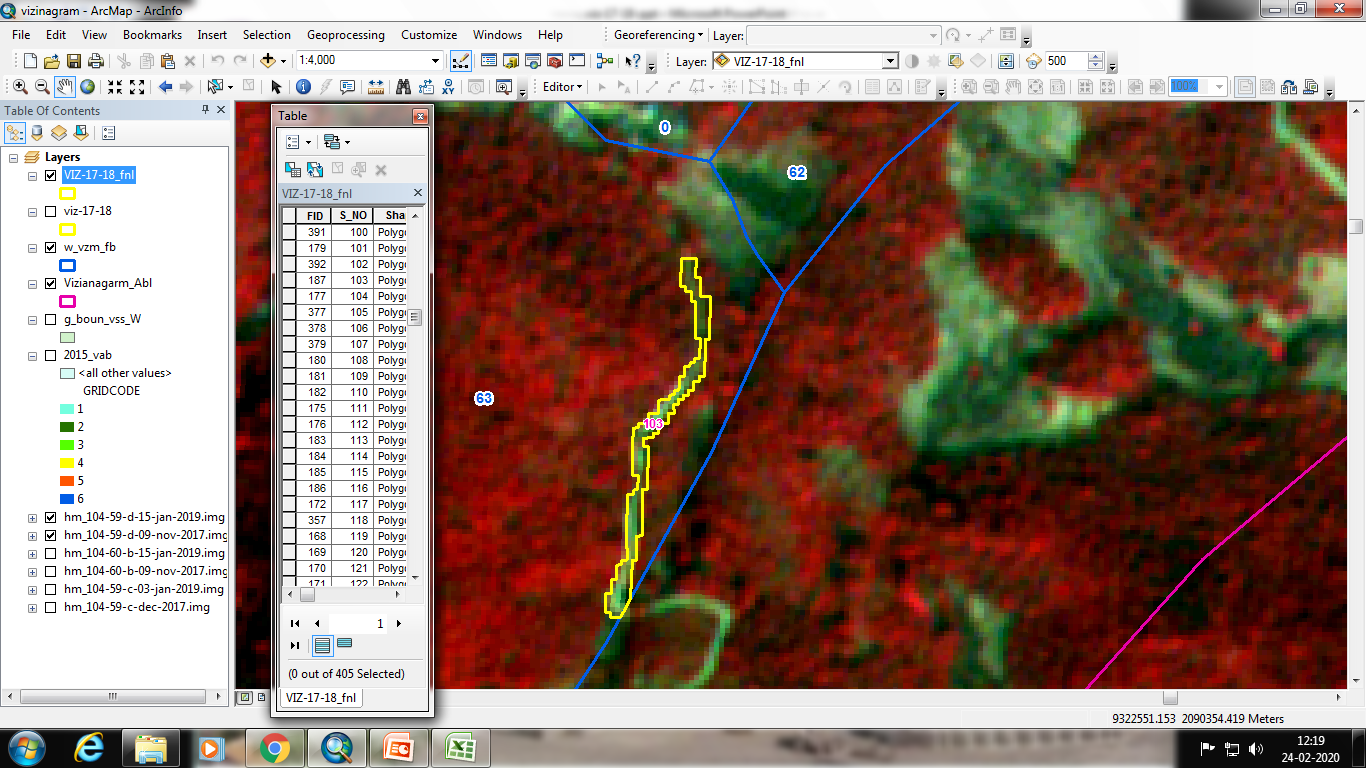 IRS R2 LISS IV 15-01-2019
IRS R2 LISS IV 09-11-2017
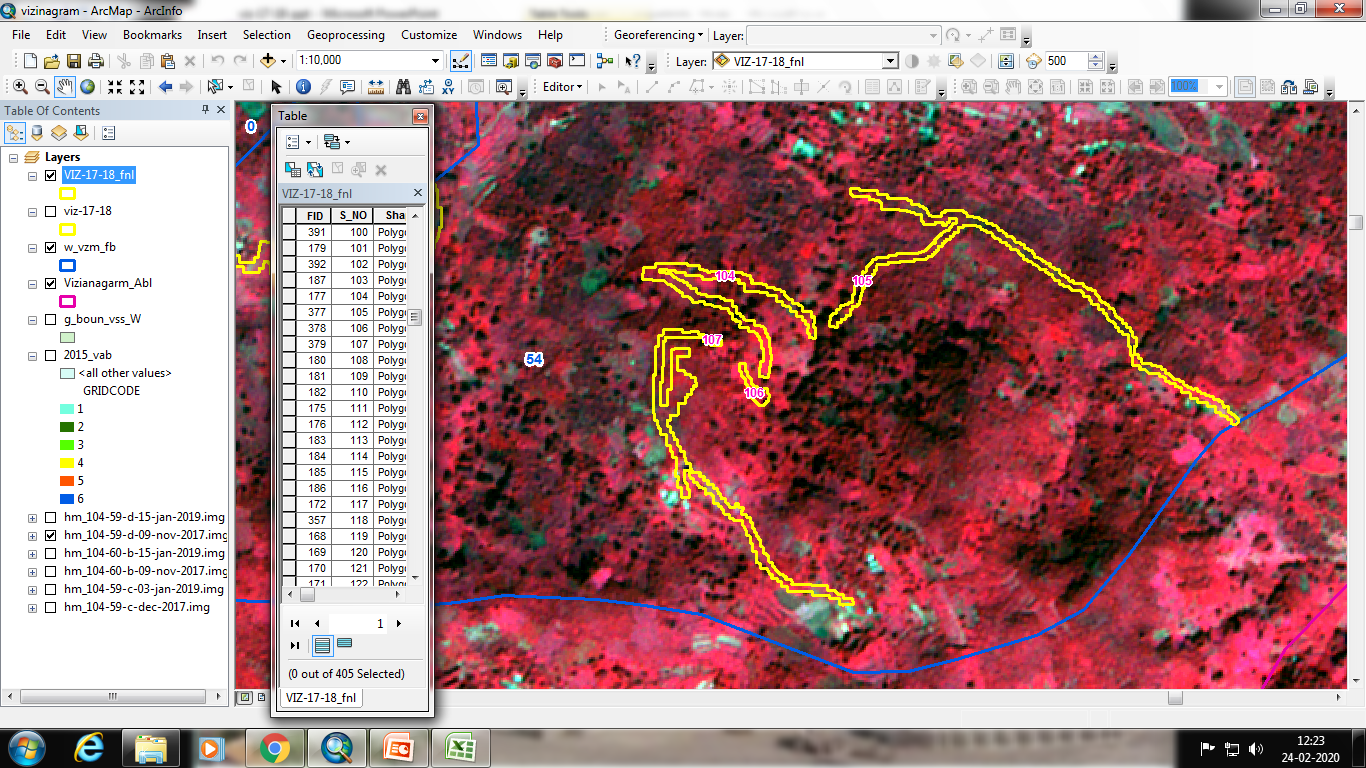 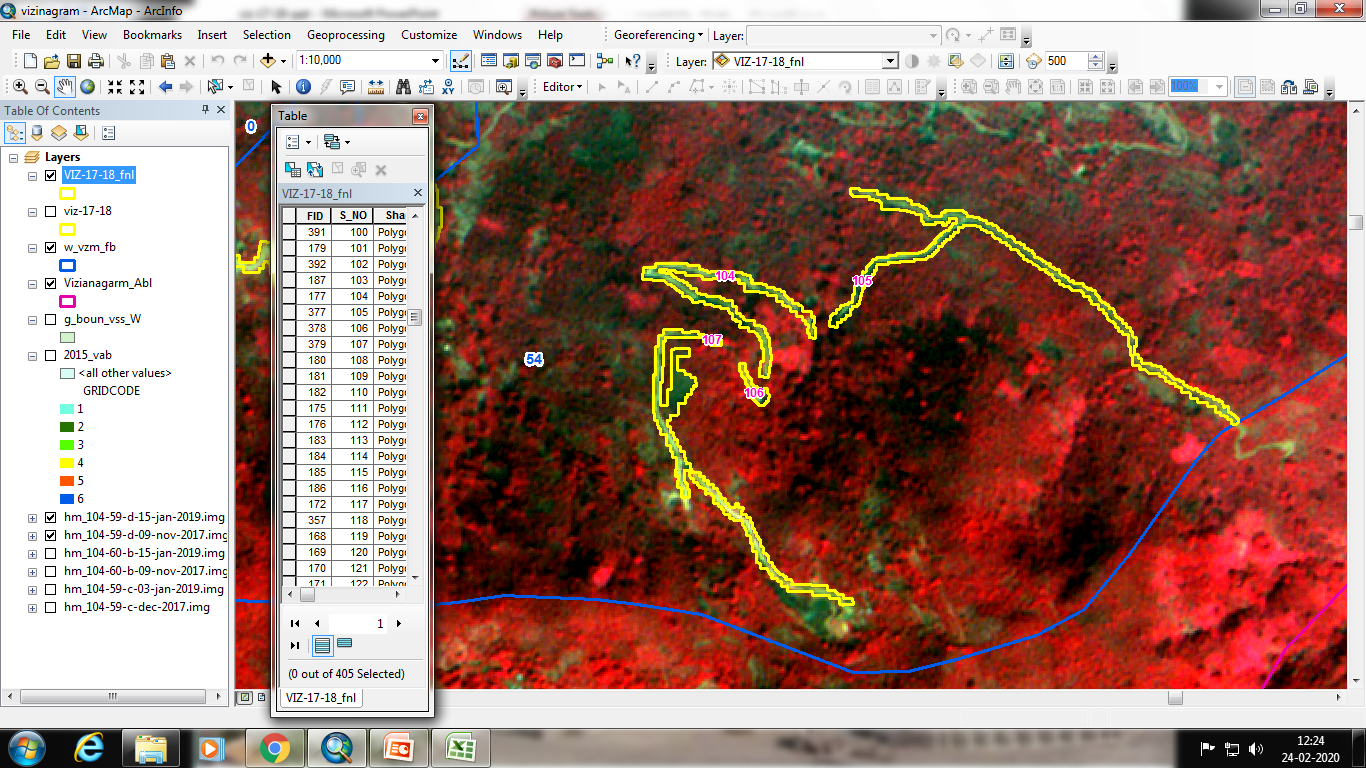 IRS R2 LISS IV 15-01-2019
IRS R2 LISS IV 09-11-2017
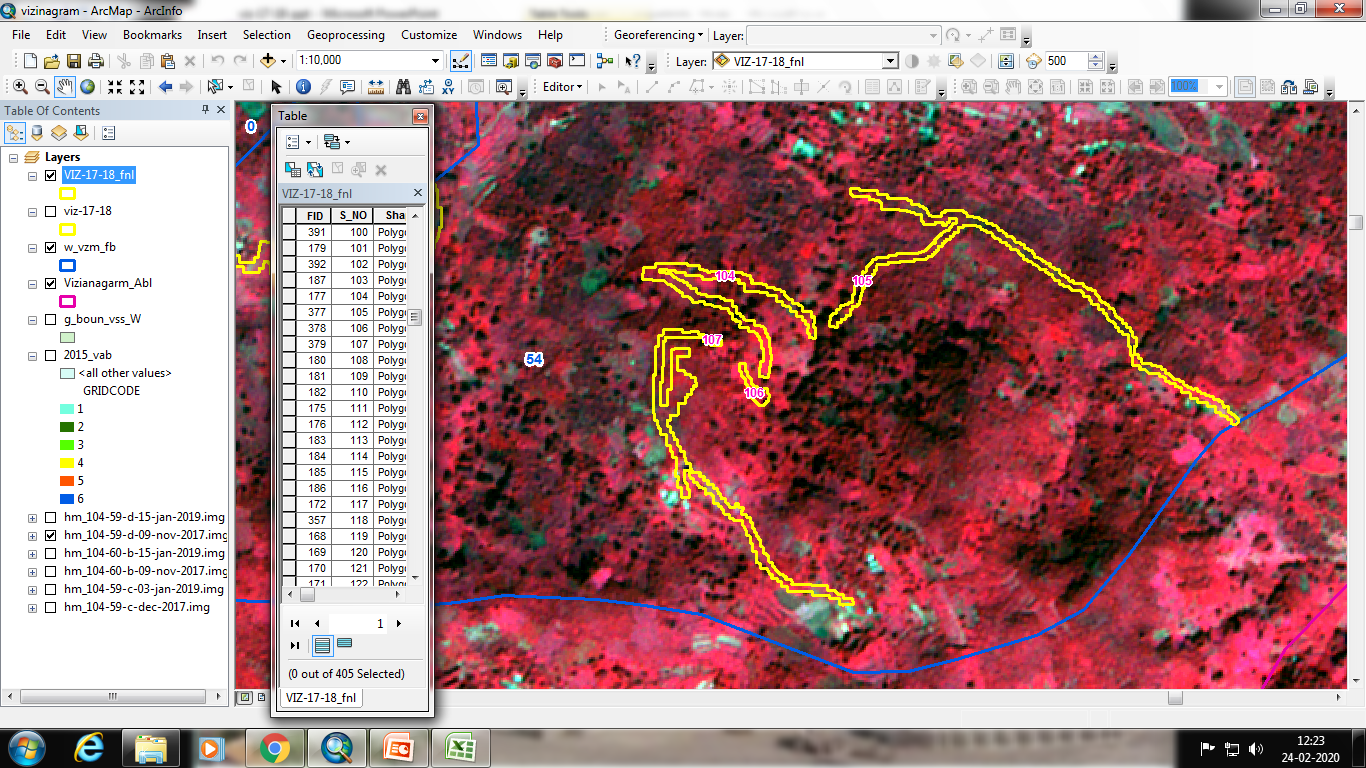 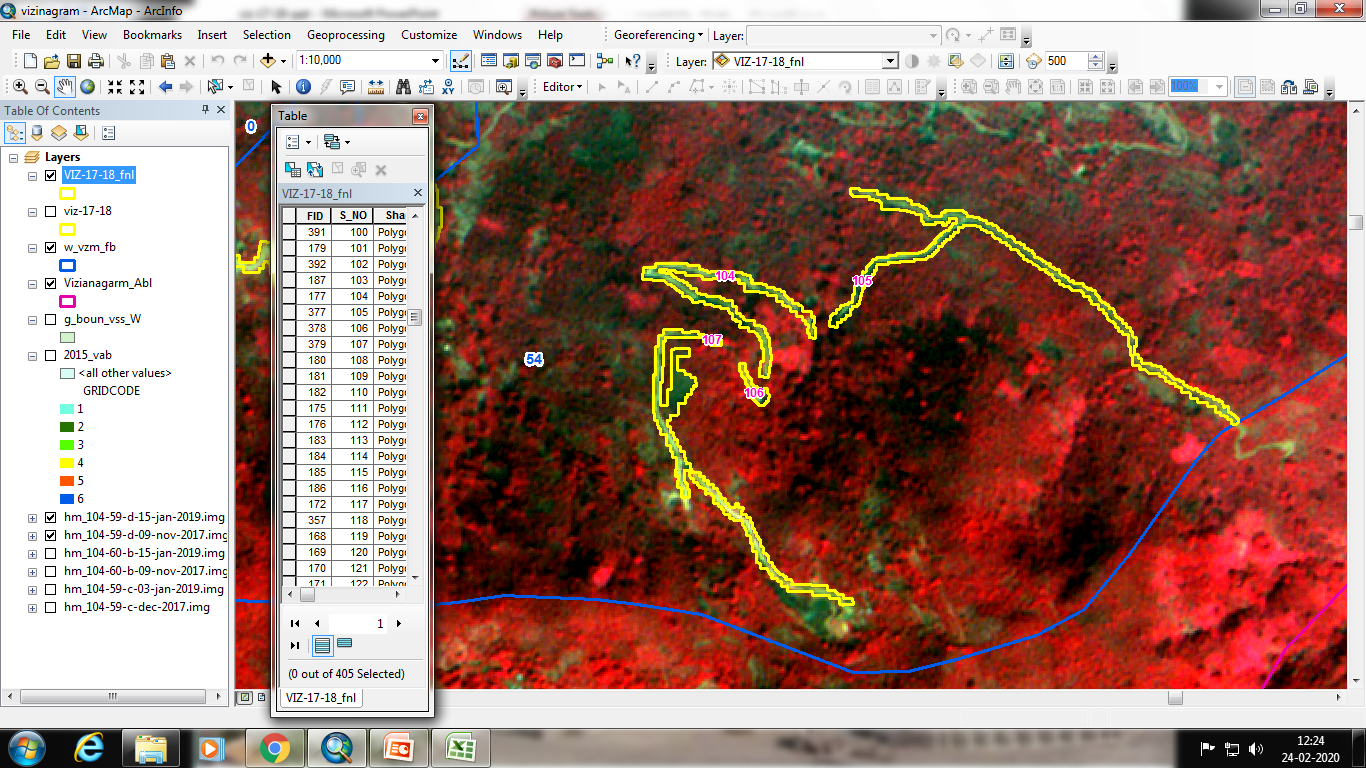 IRS R2 LISS IV 15-01-2019
IRS R2 LISS IV 09-11-2017
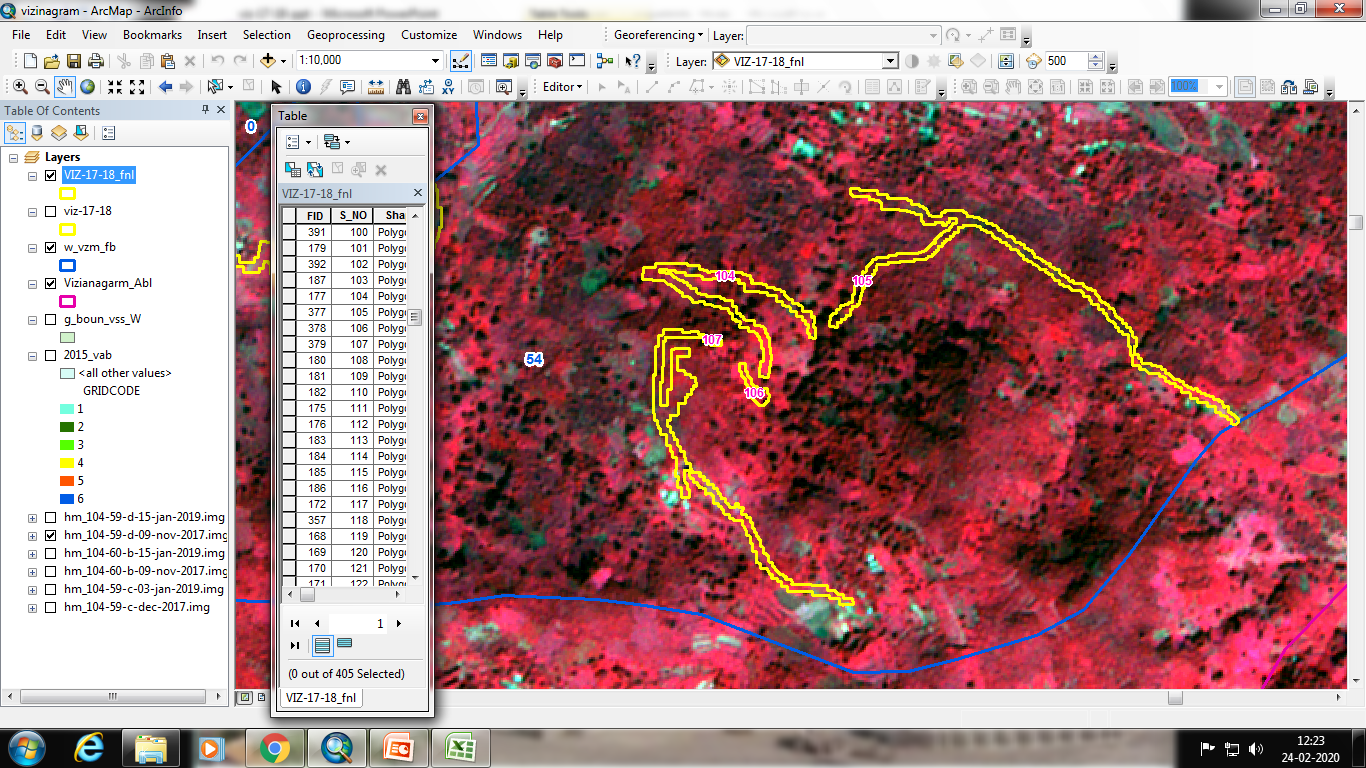 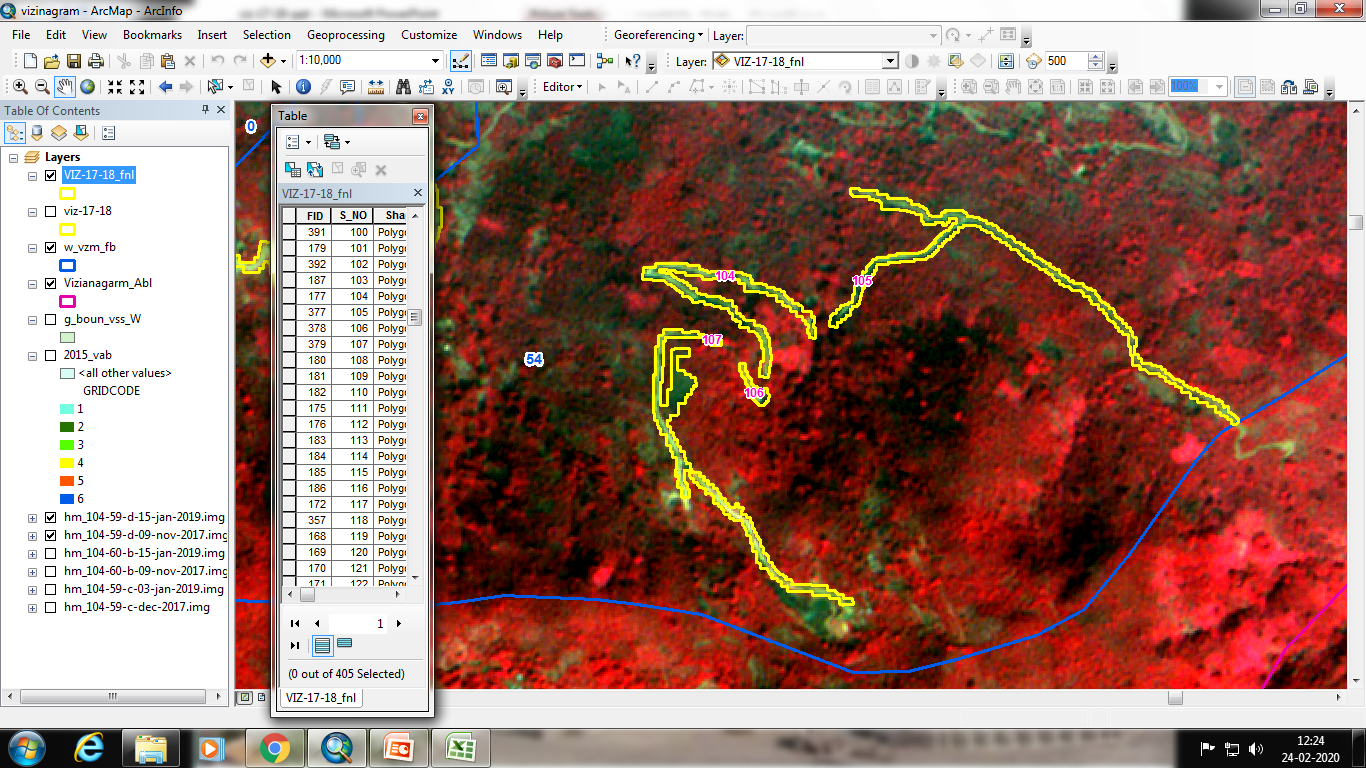 IRS R2 LISS IV 15-01-2019
IRS R2 LISS IV 09-11-2017
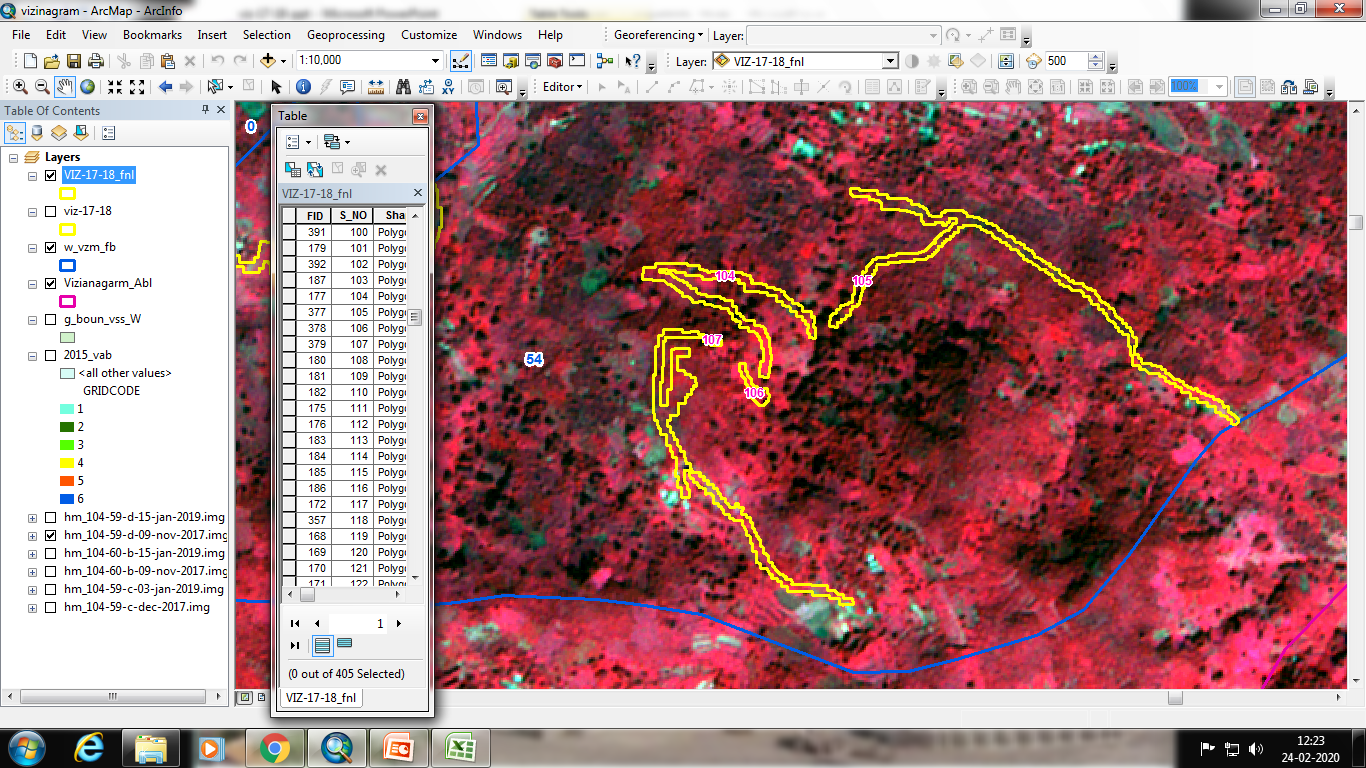 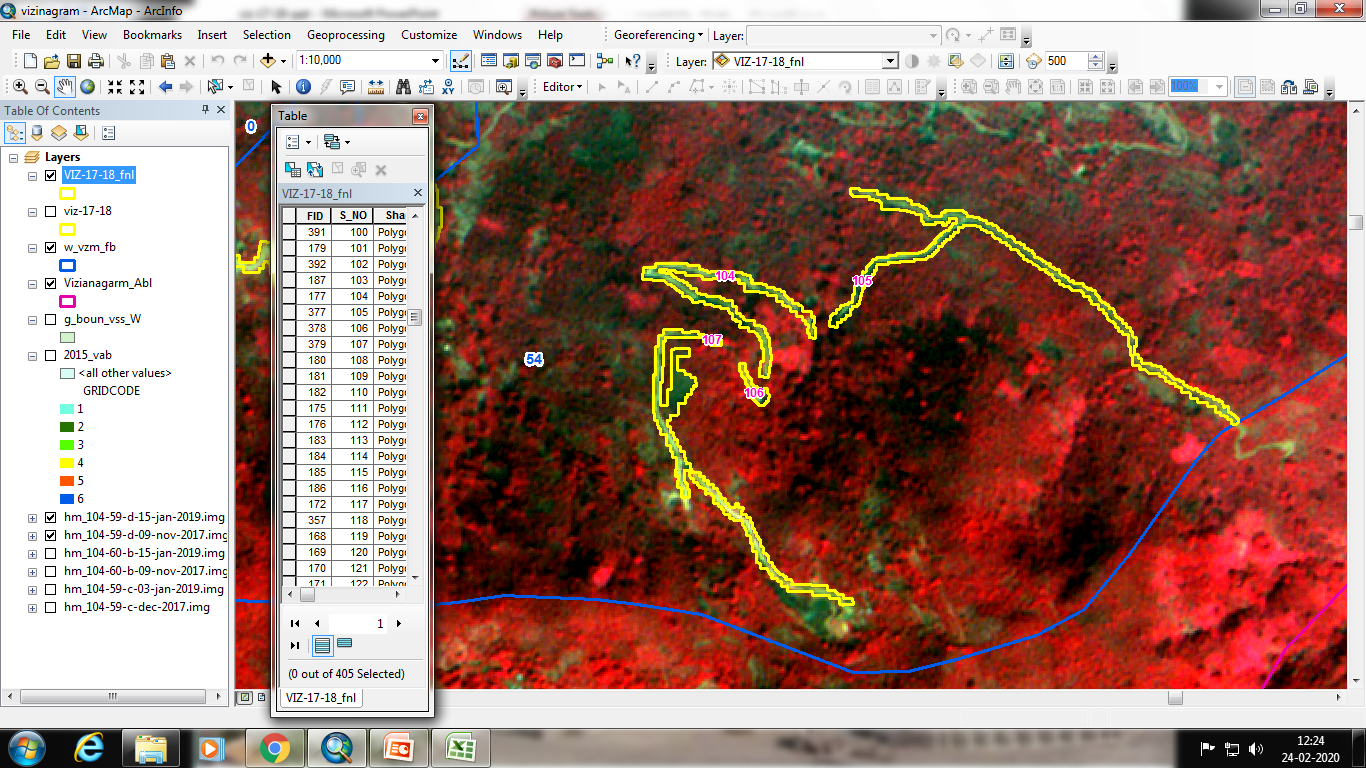 IRS R2 LISS IV 15-01-2019
IRS R2 LISS IV 09-11-2017
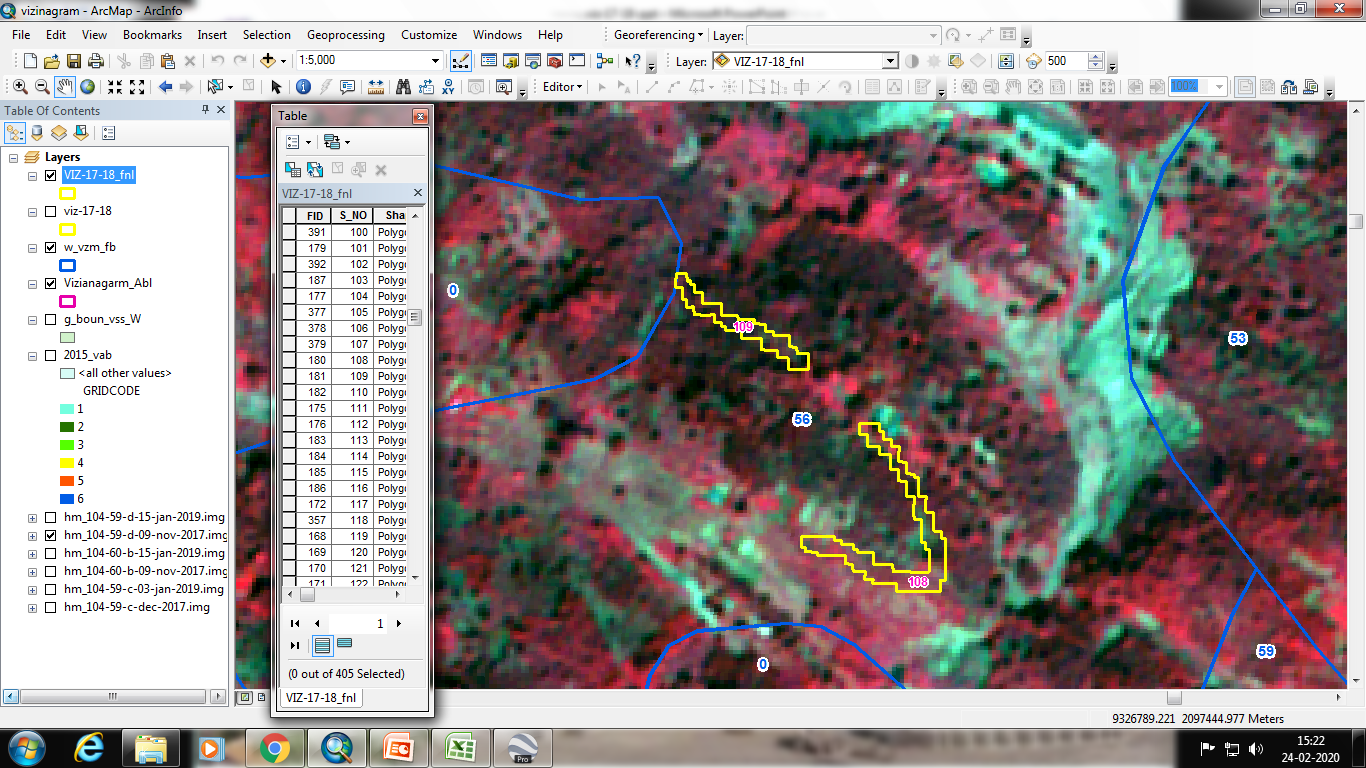 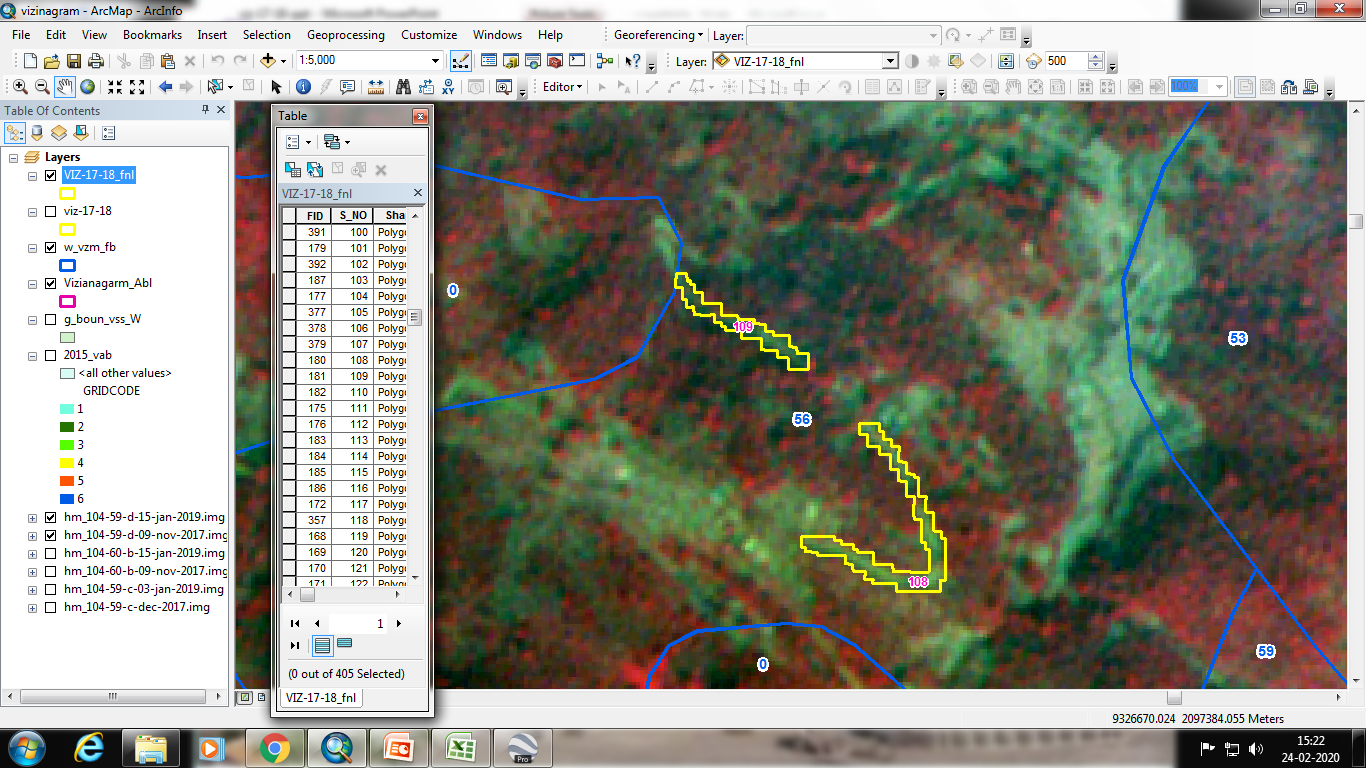 IRS R2 LISS IV 15-01-2019
IRS R2 LISS IV 09-11-2017
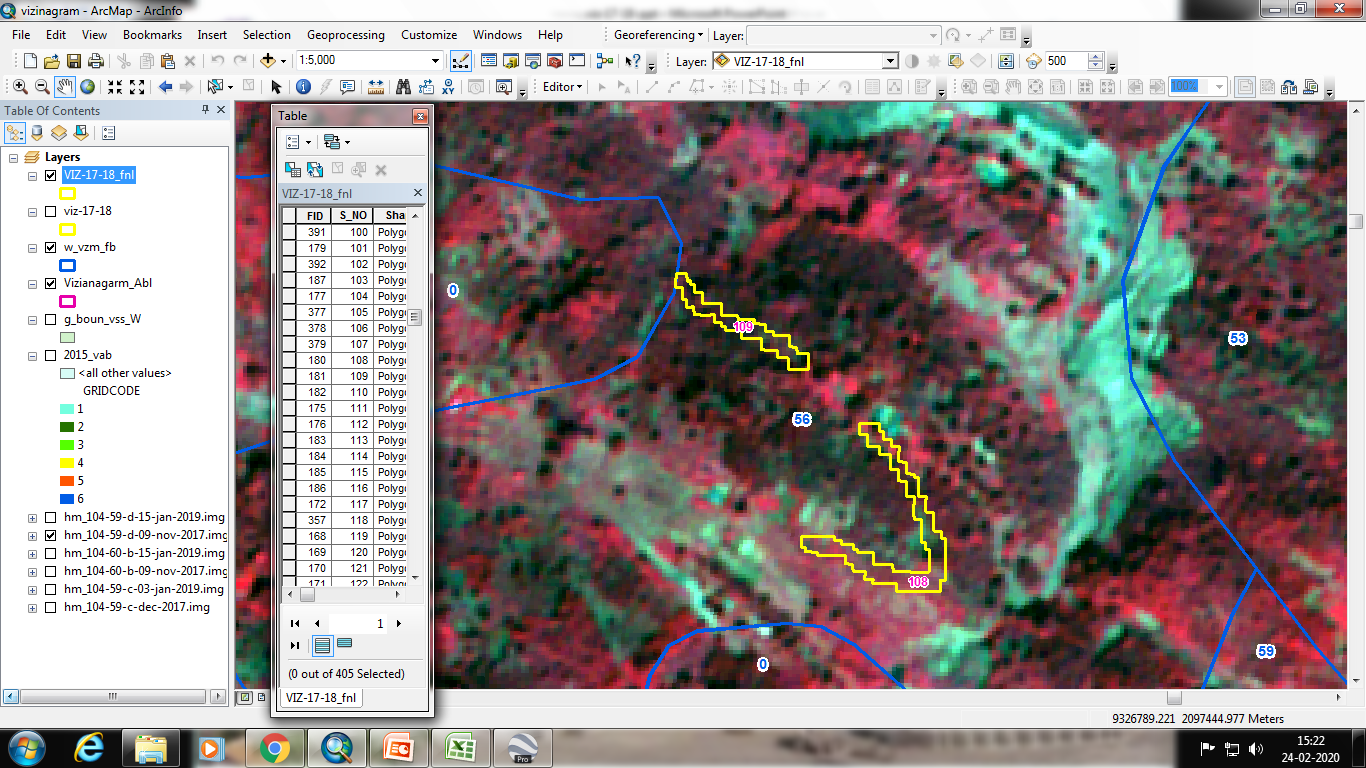 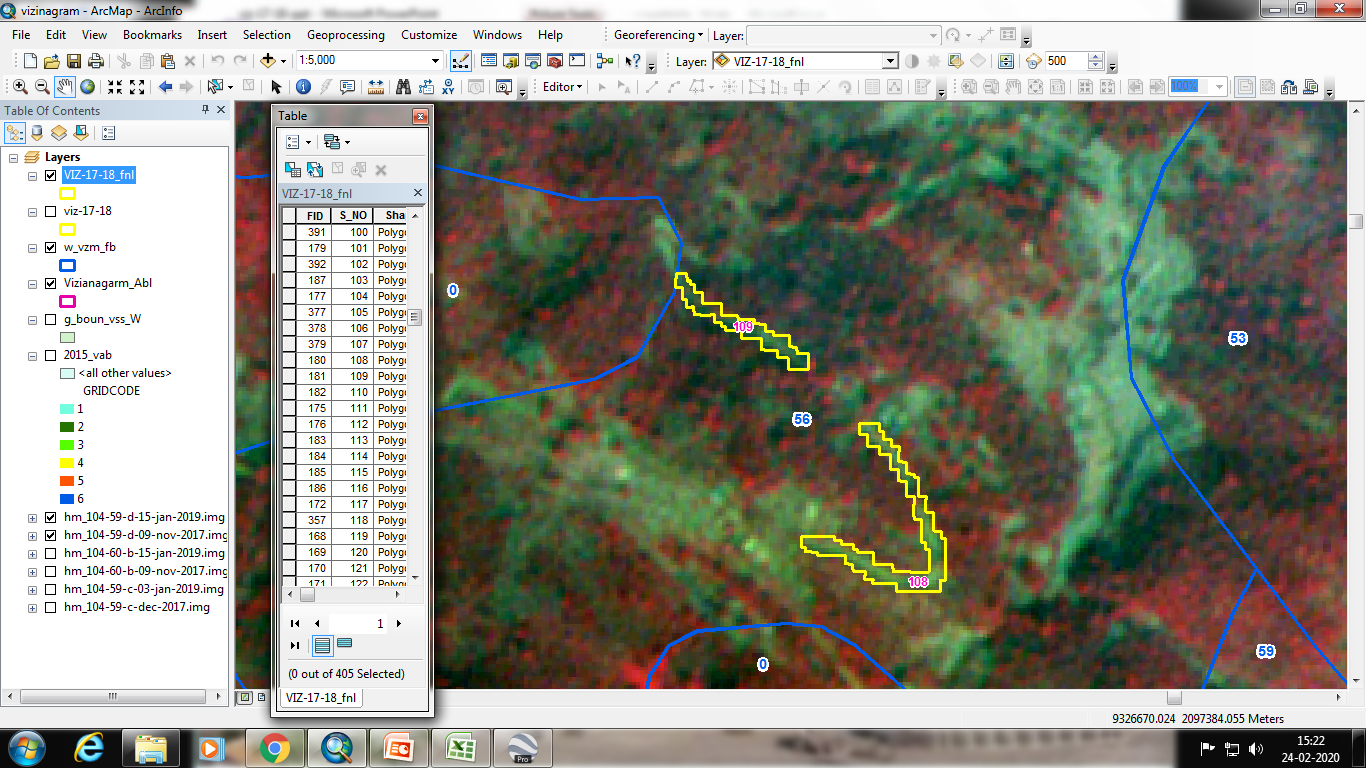 IRS R2 LISS IV 15-01-2019
IRS R2 LISS IV 09-11-2017
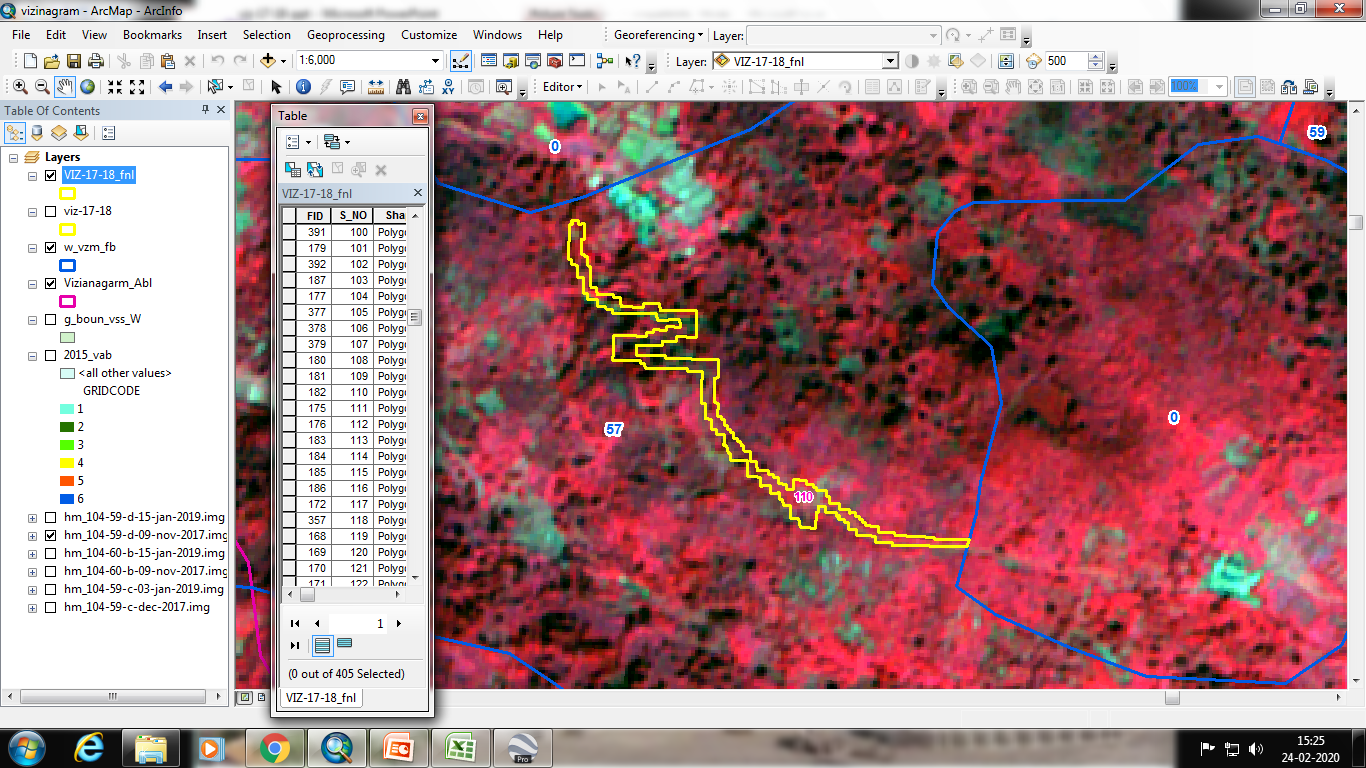 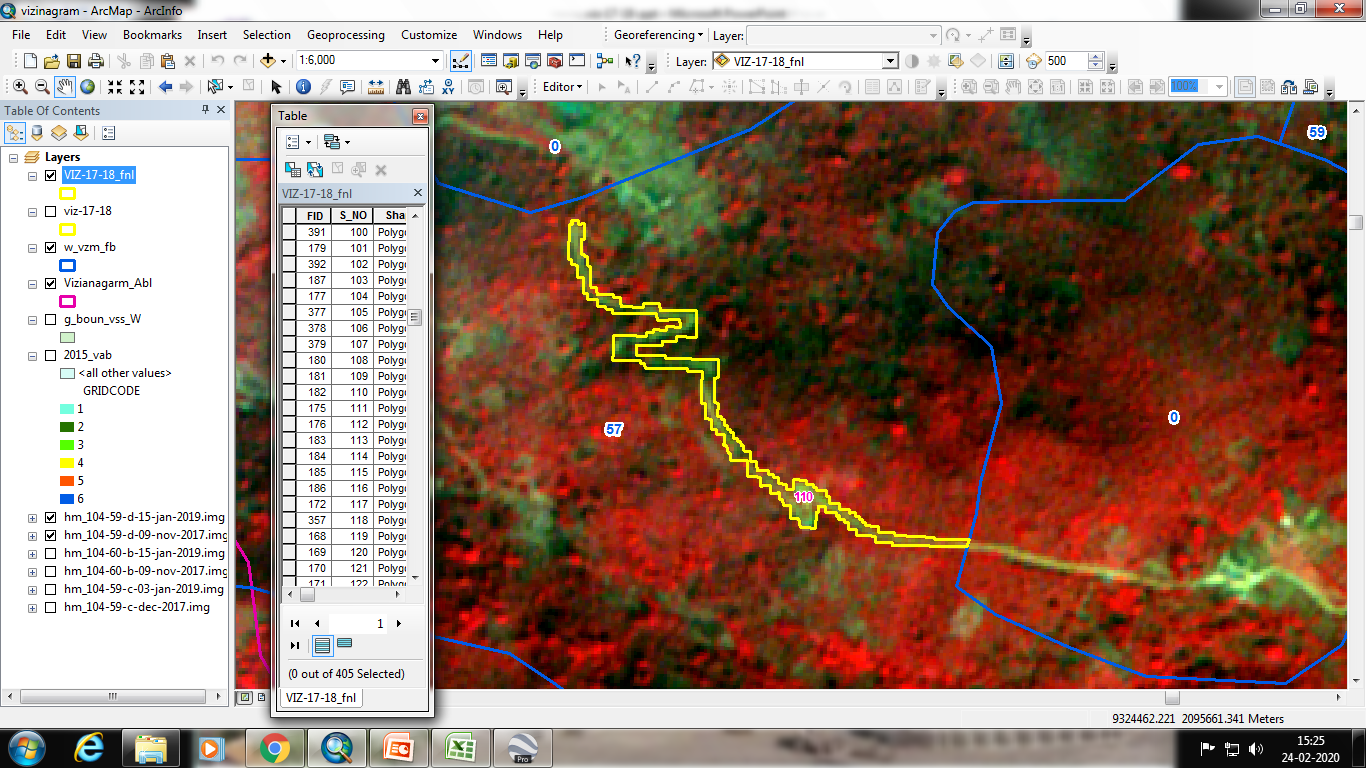 IRS R2 LISS IV 15-01-2019
IRS R2 LISS IV 09-11-2017
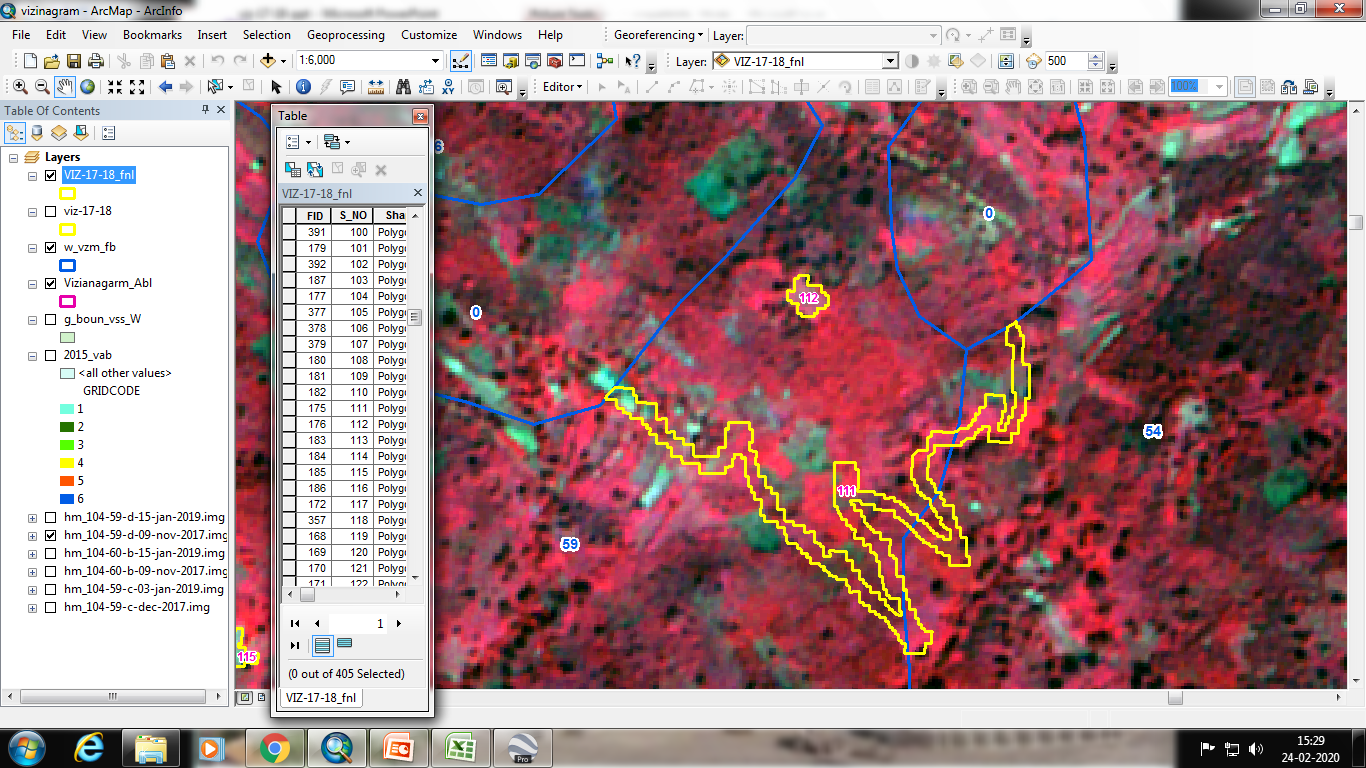 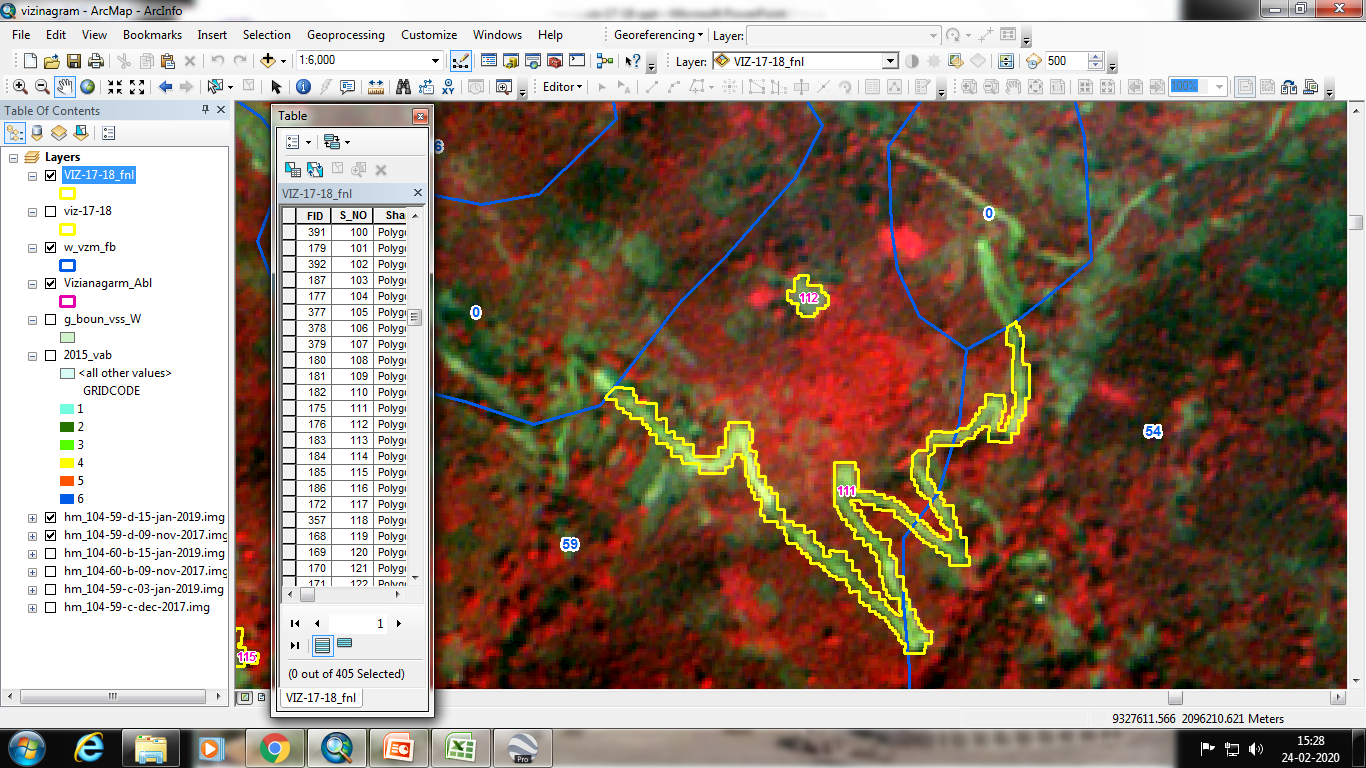 IRS R2 LISS IV 15-01-2019
IRS R2 LISS IV 09-11-2017
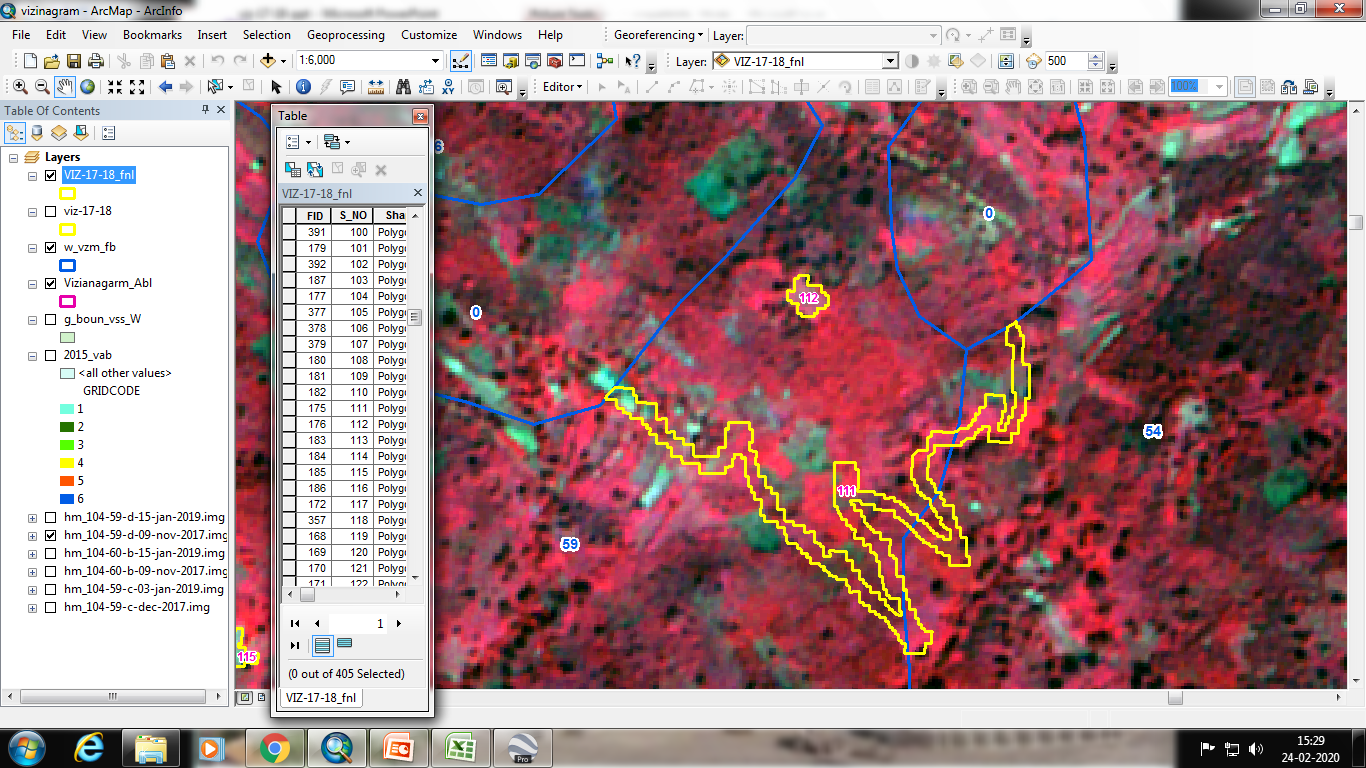 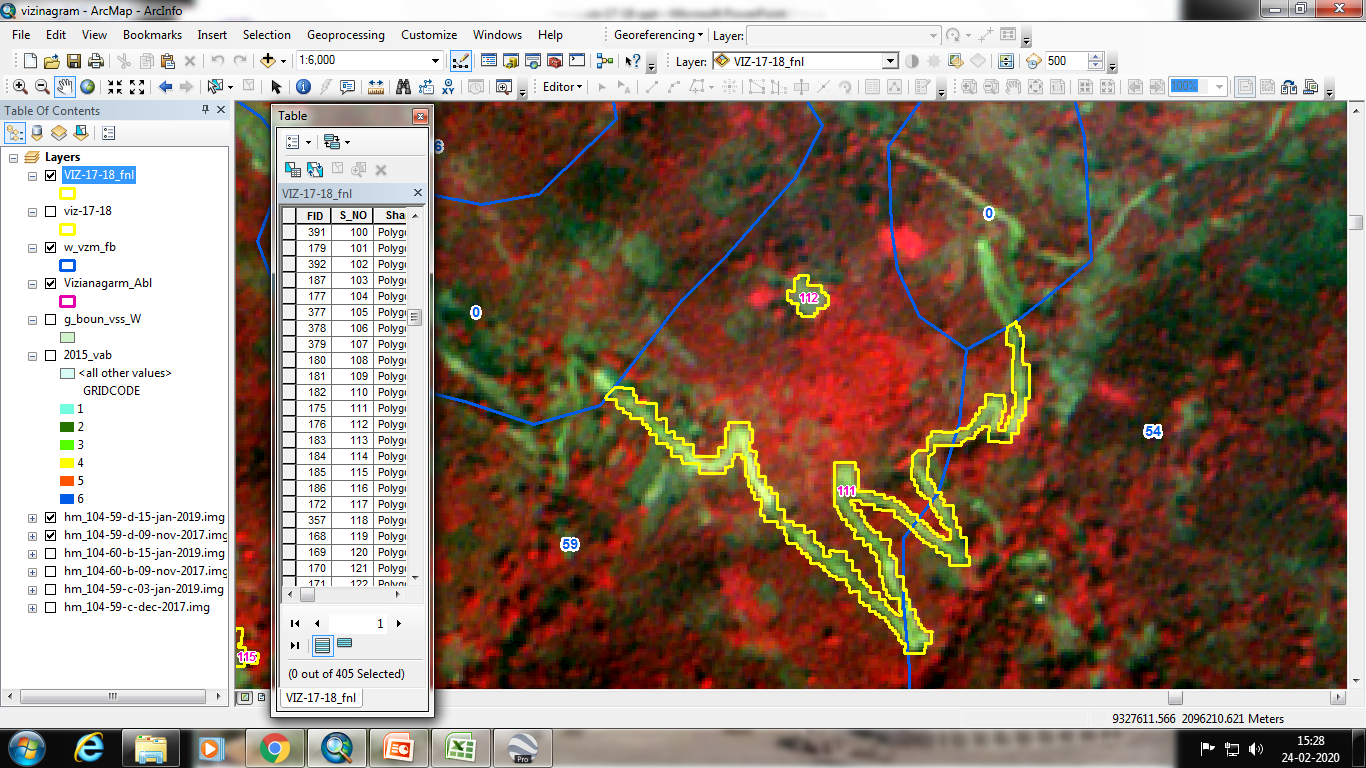 IRS R2 LISS IV 15-01-2019
IRS R2 LISS IV 09-11-2017
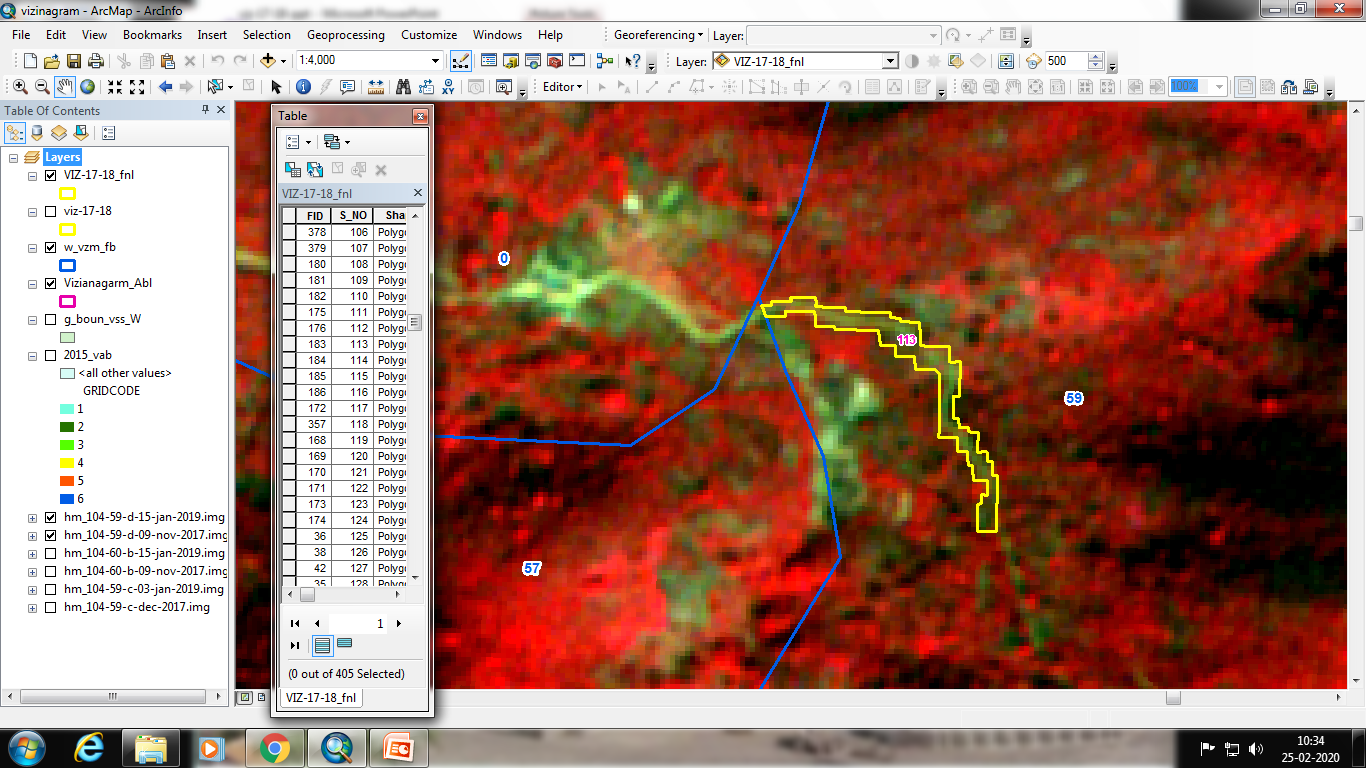 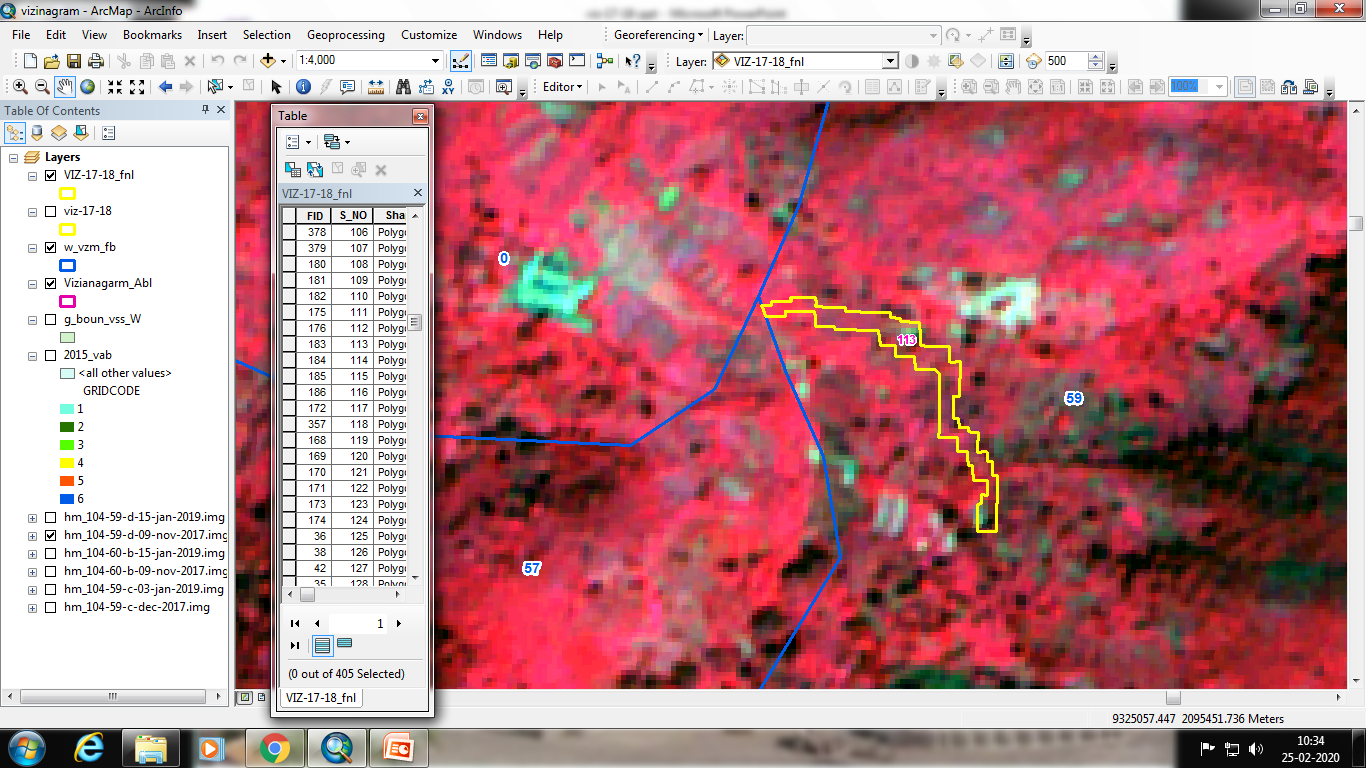 IRS R2 LISS IV 15-01-2019
IRS R2 LISS IV 09-11-2017
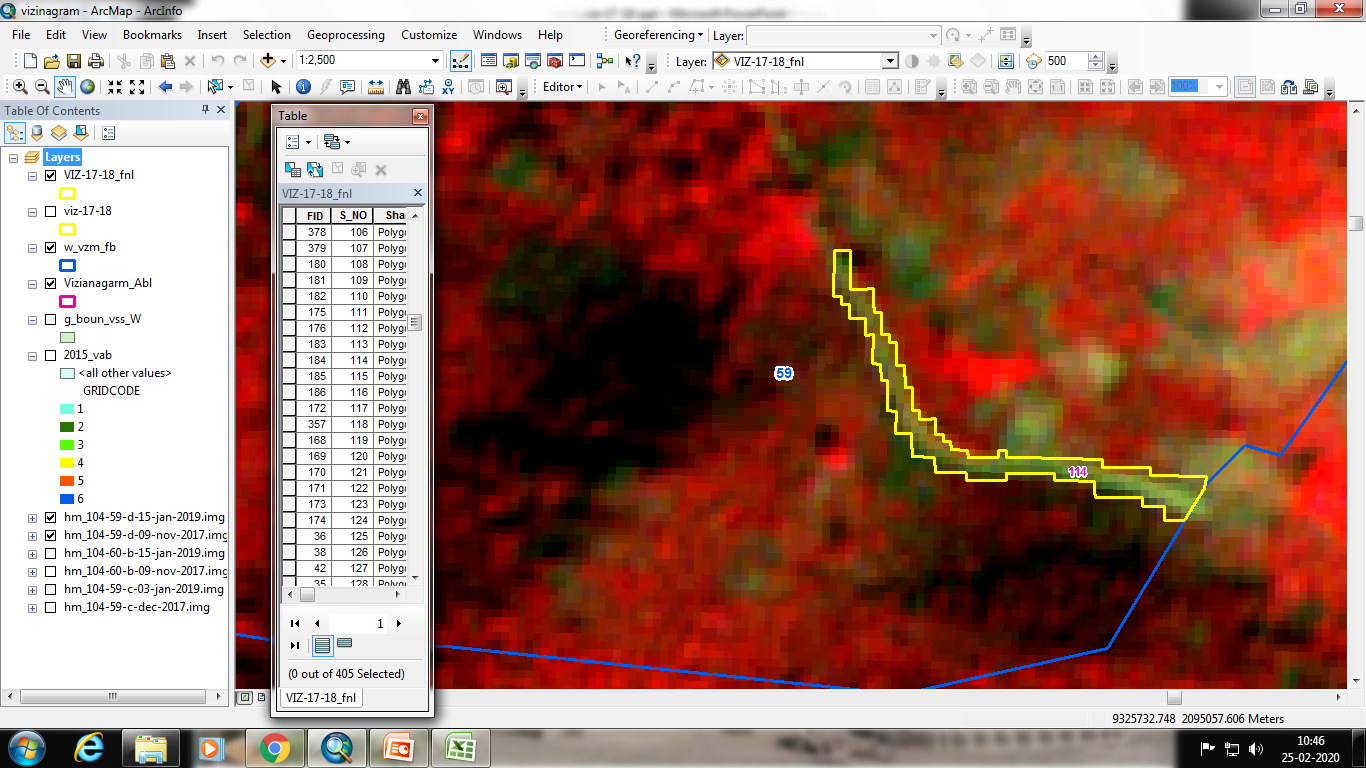 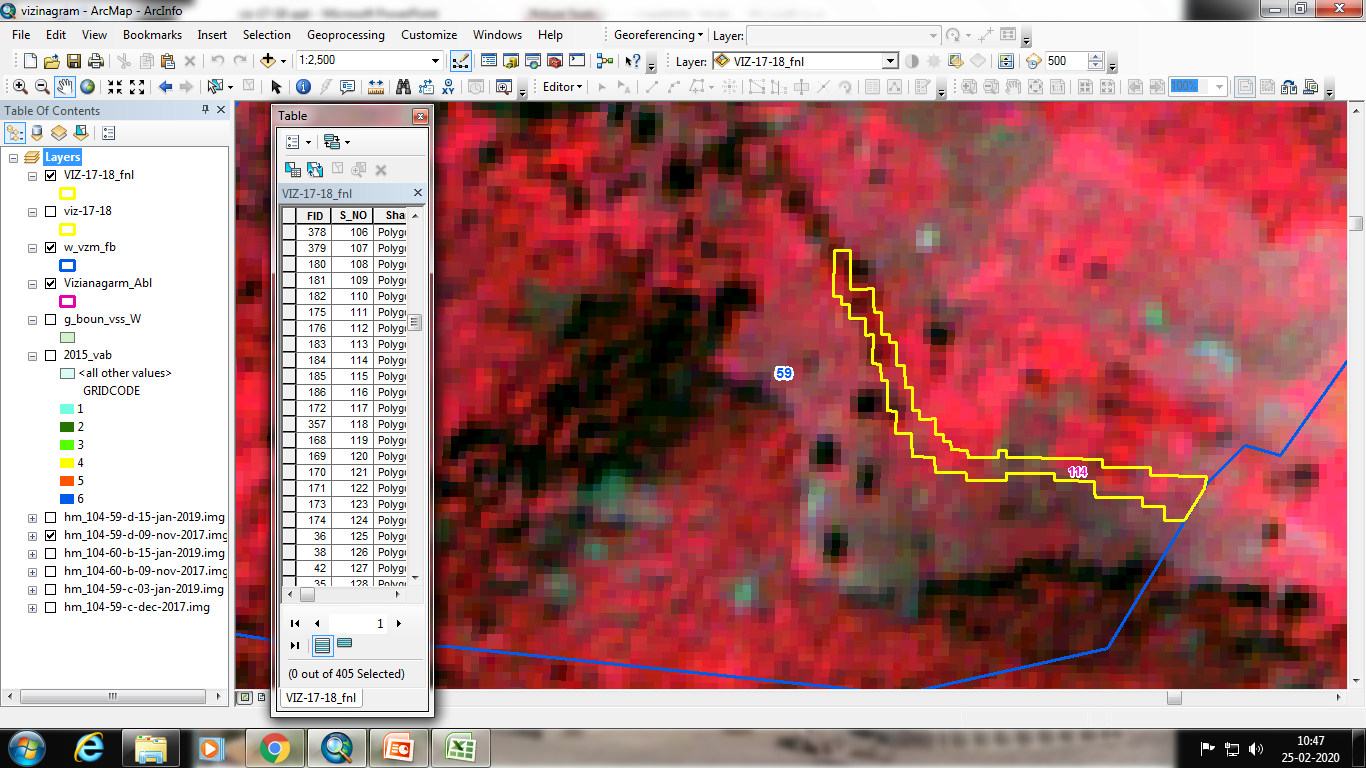 IRS R2 LISS IV 15-01-2019
IRS R2 LISS IV 09-11-2017
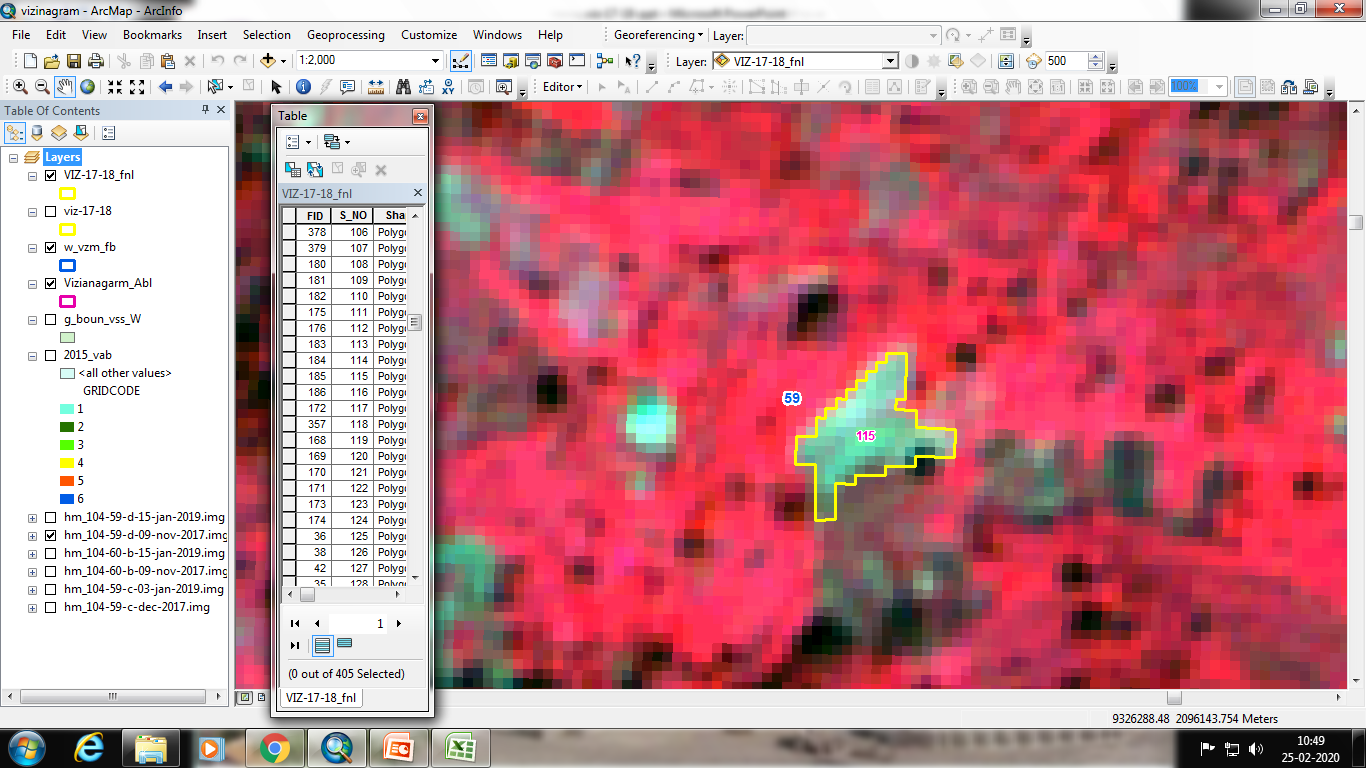 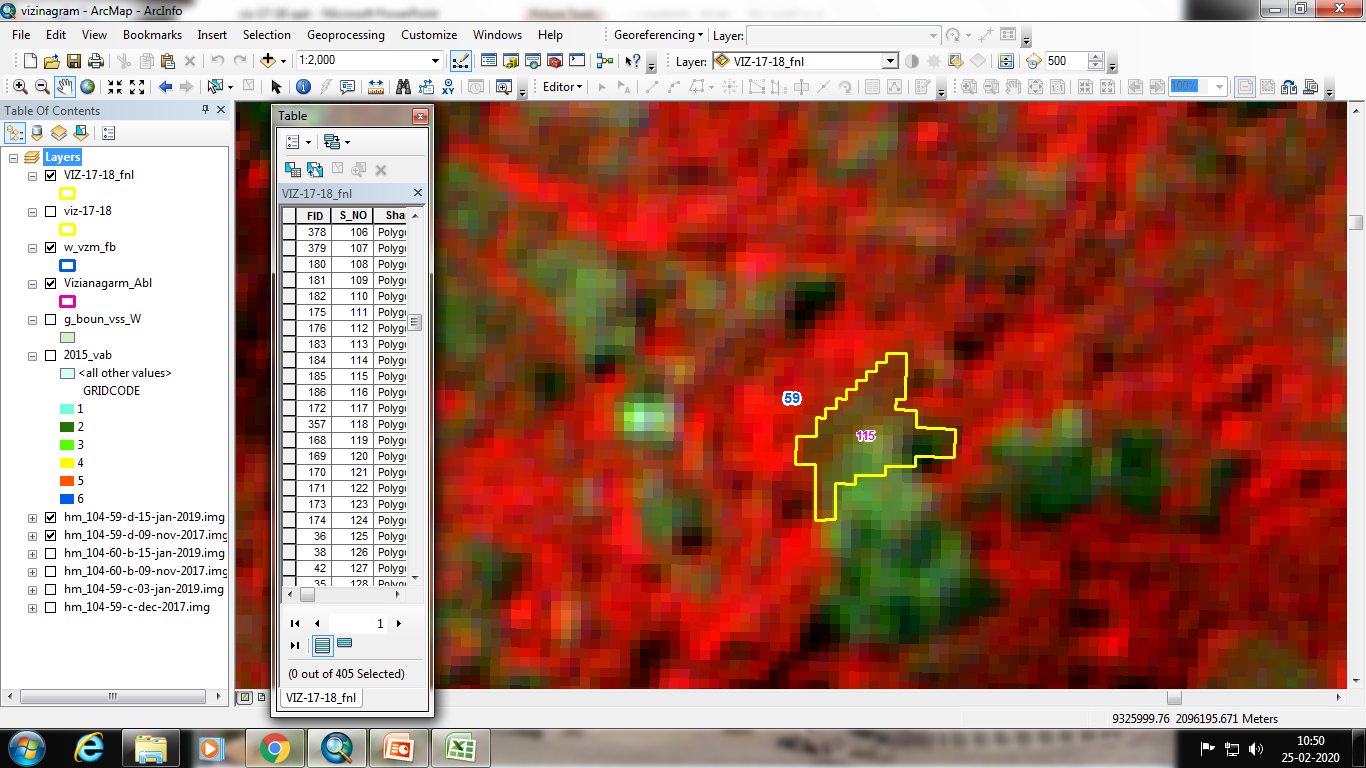 IRS R2 LISS IV 15-01-2019
IRS R2 LISS IV 09-11-2017
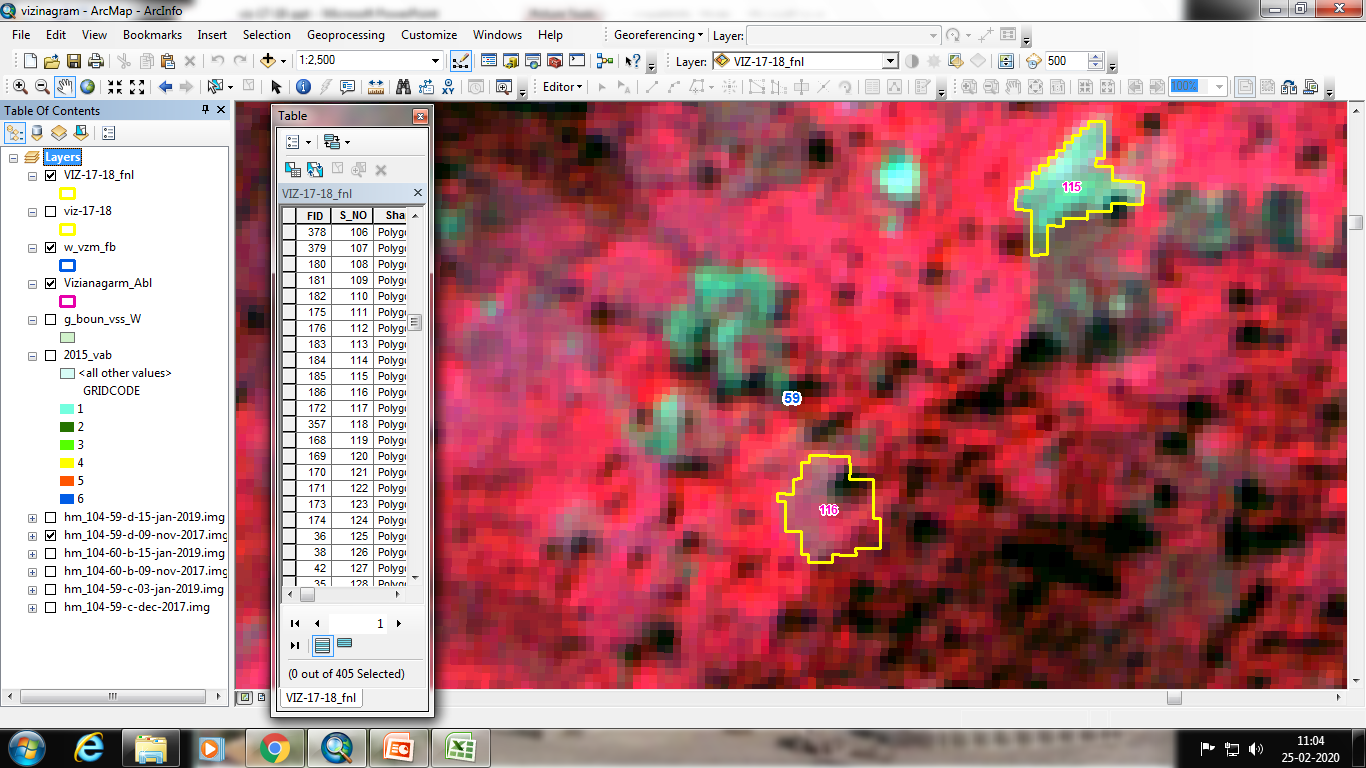 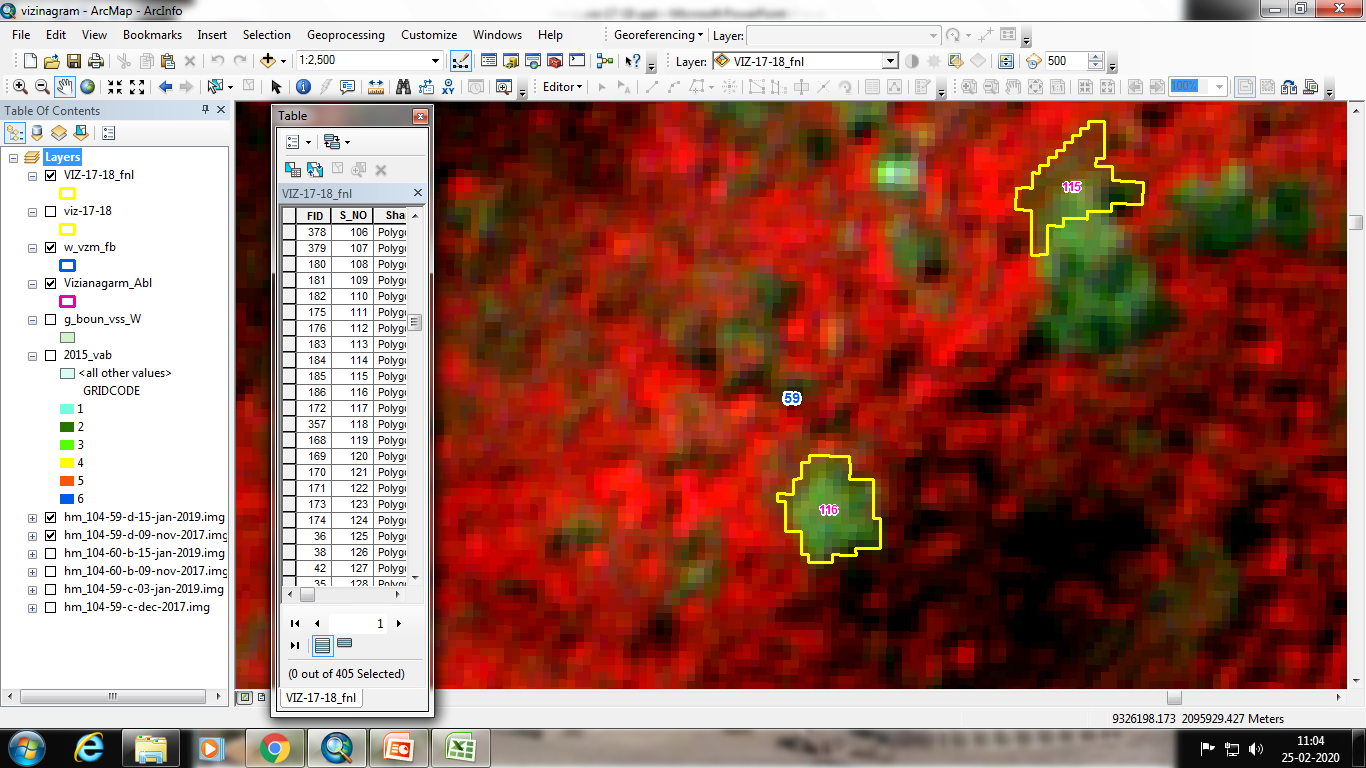 IRS R2 LISS IV 15-01-2019
IRS R2 LISS IV 09-11-2017
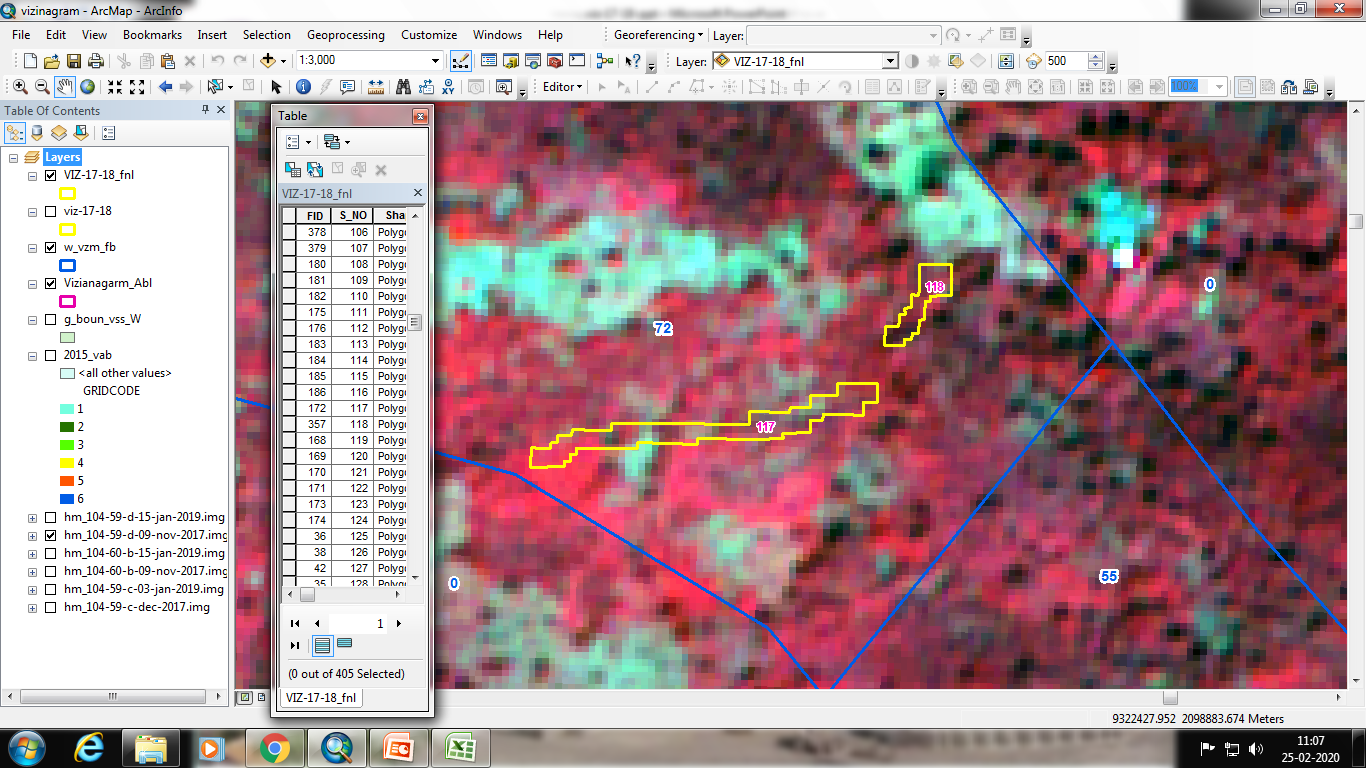 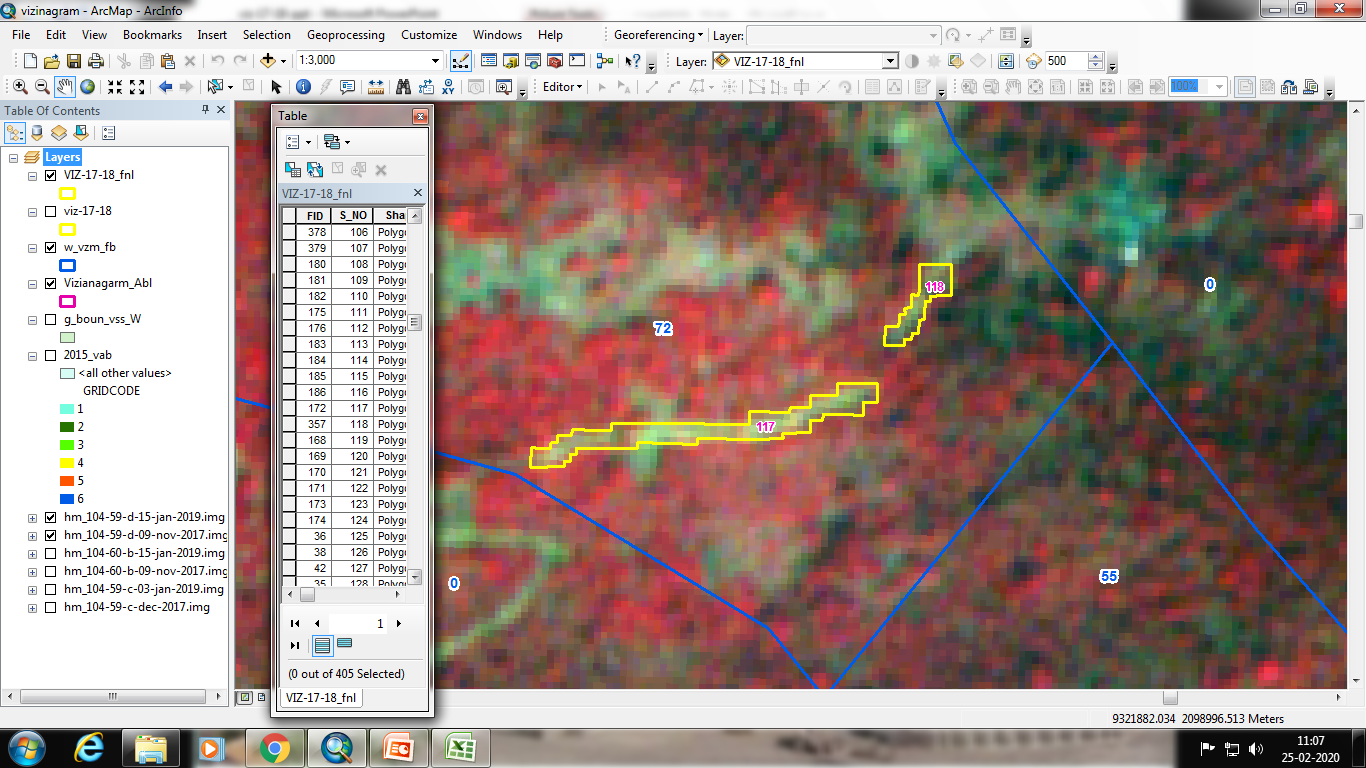 IRS R2 LISS IV 15-01-2019
IRS R2 LISS IV 09-11-2017
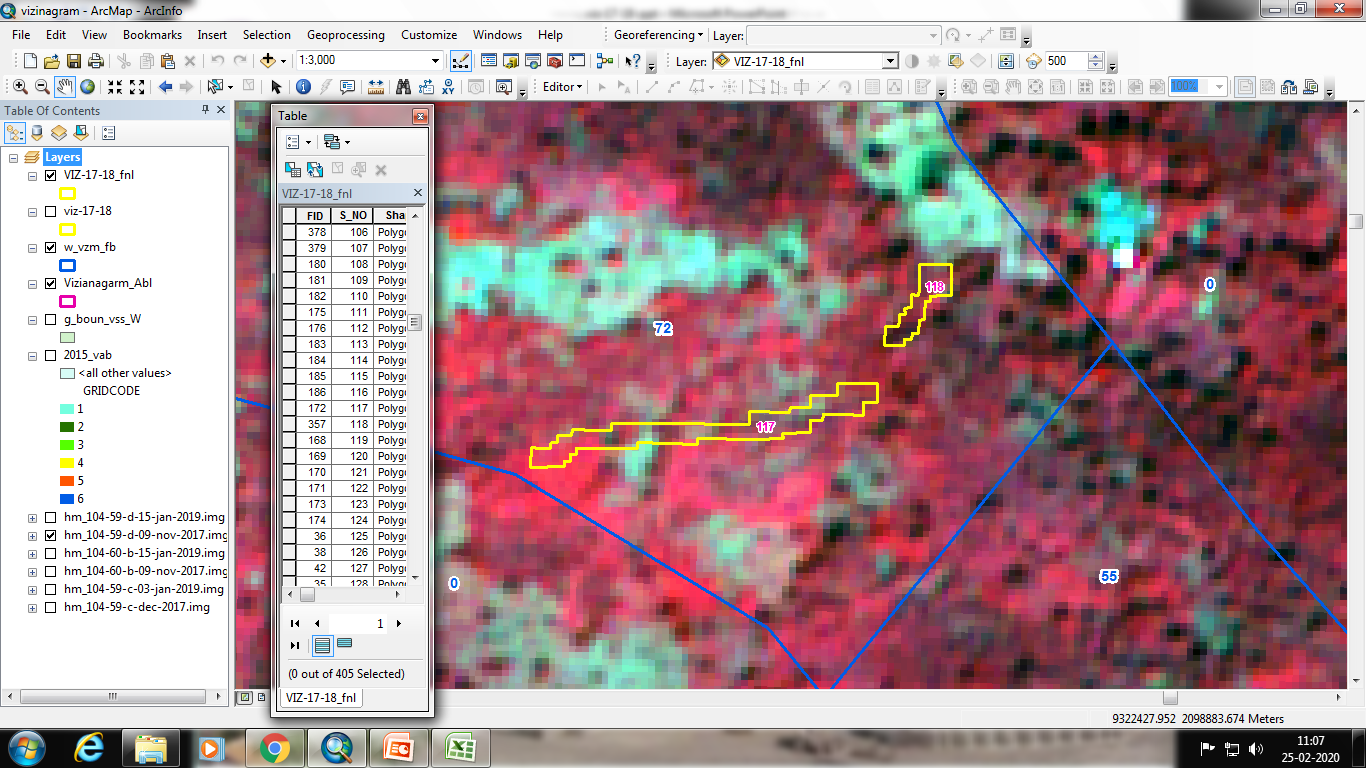 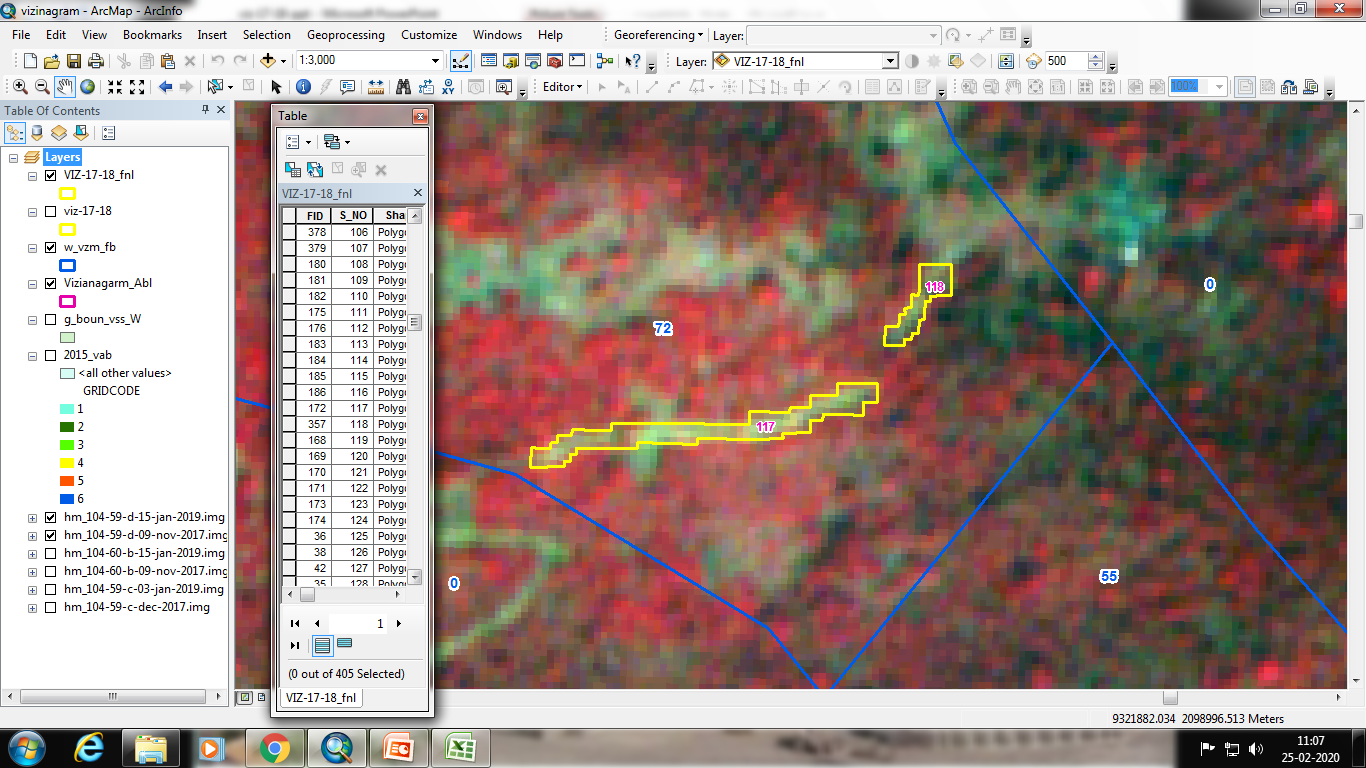 IRS R2 LISS IV 15-01-2019
IRS R2 LISS IV 09-11-2017
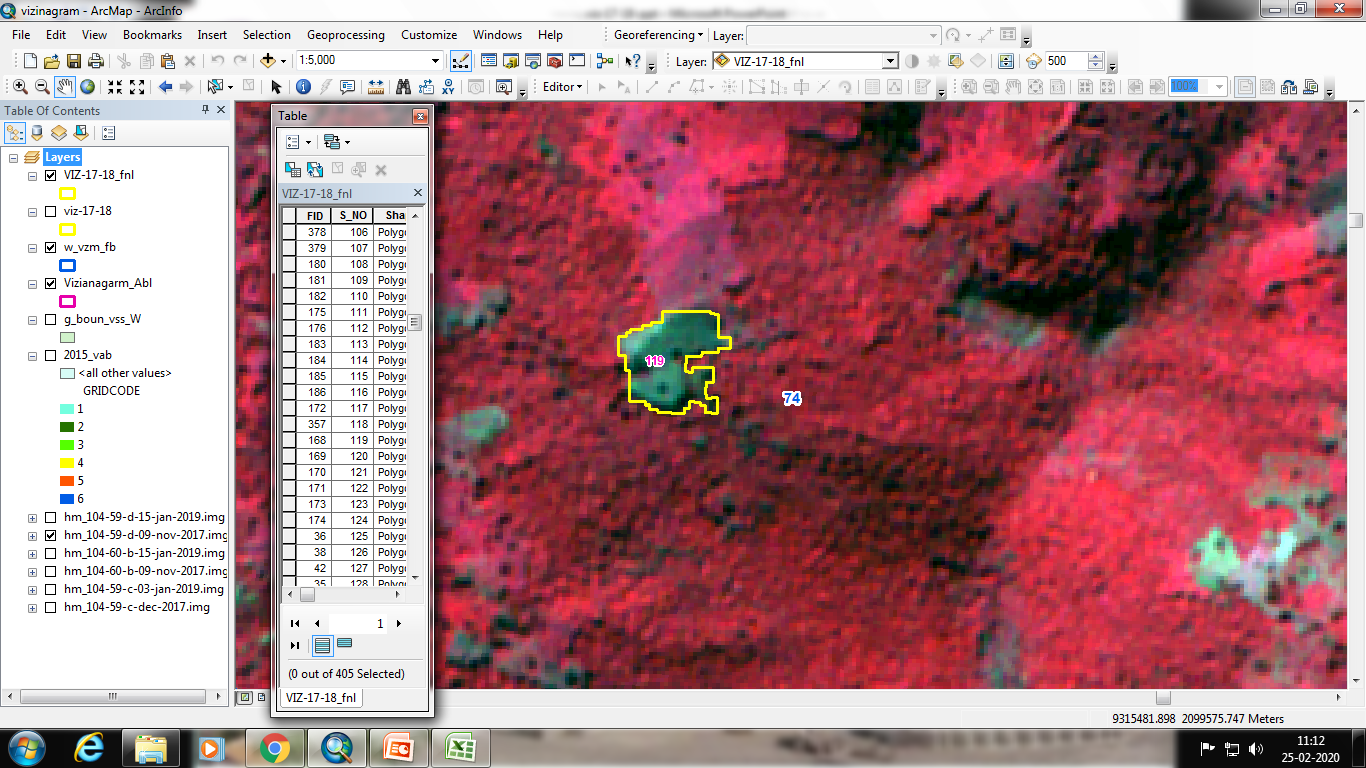 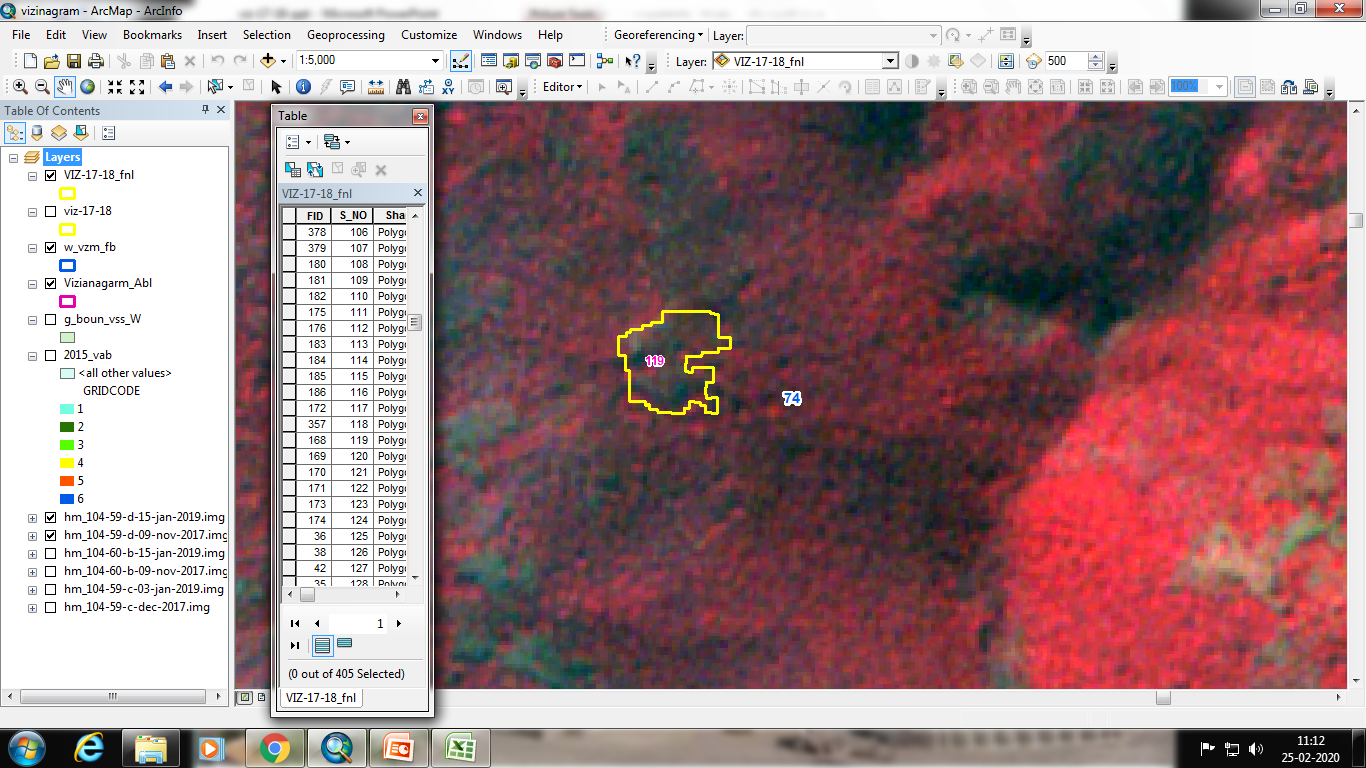 IRS R2 LISS IV 15-01-2019
IRS R2 LISS IV 09-11-2017
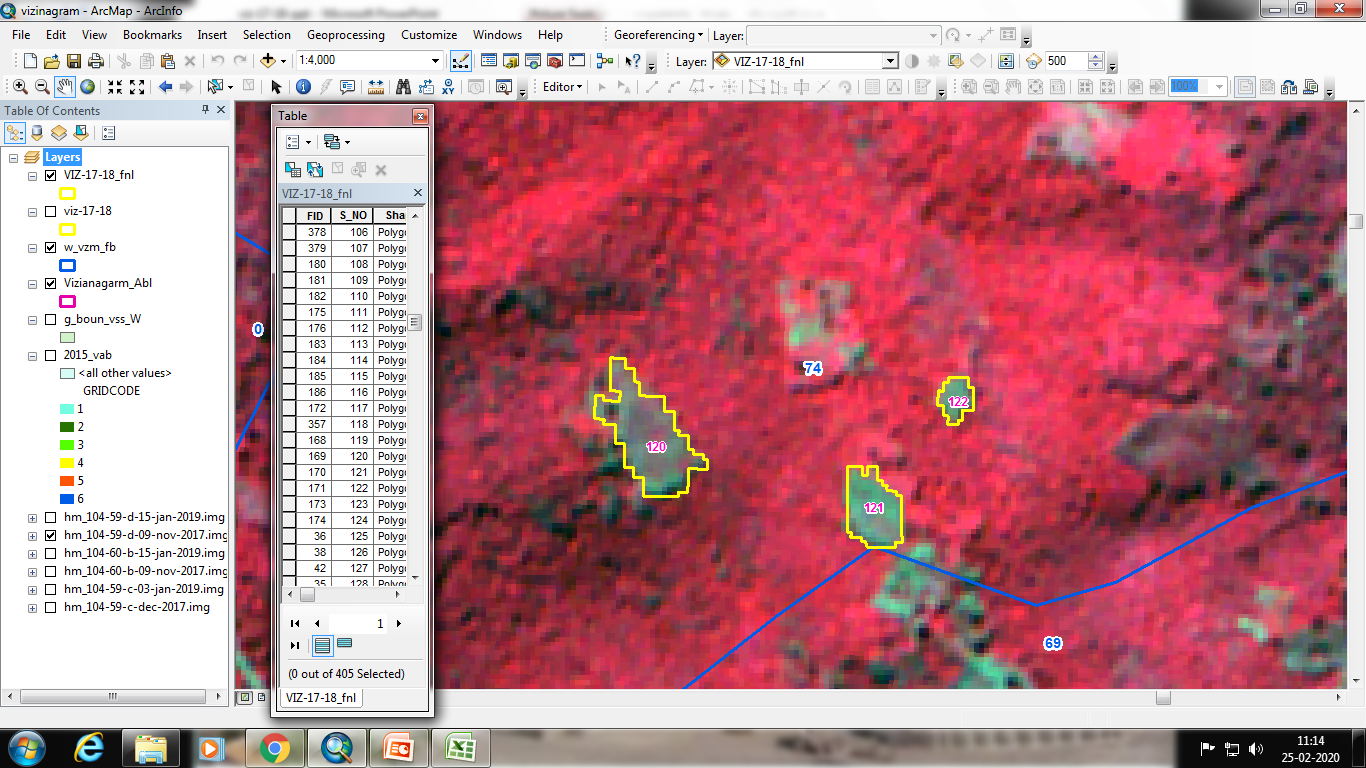 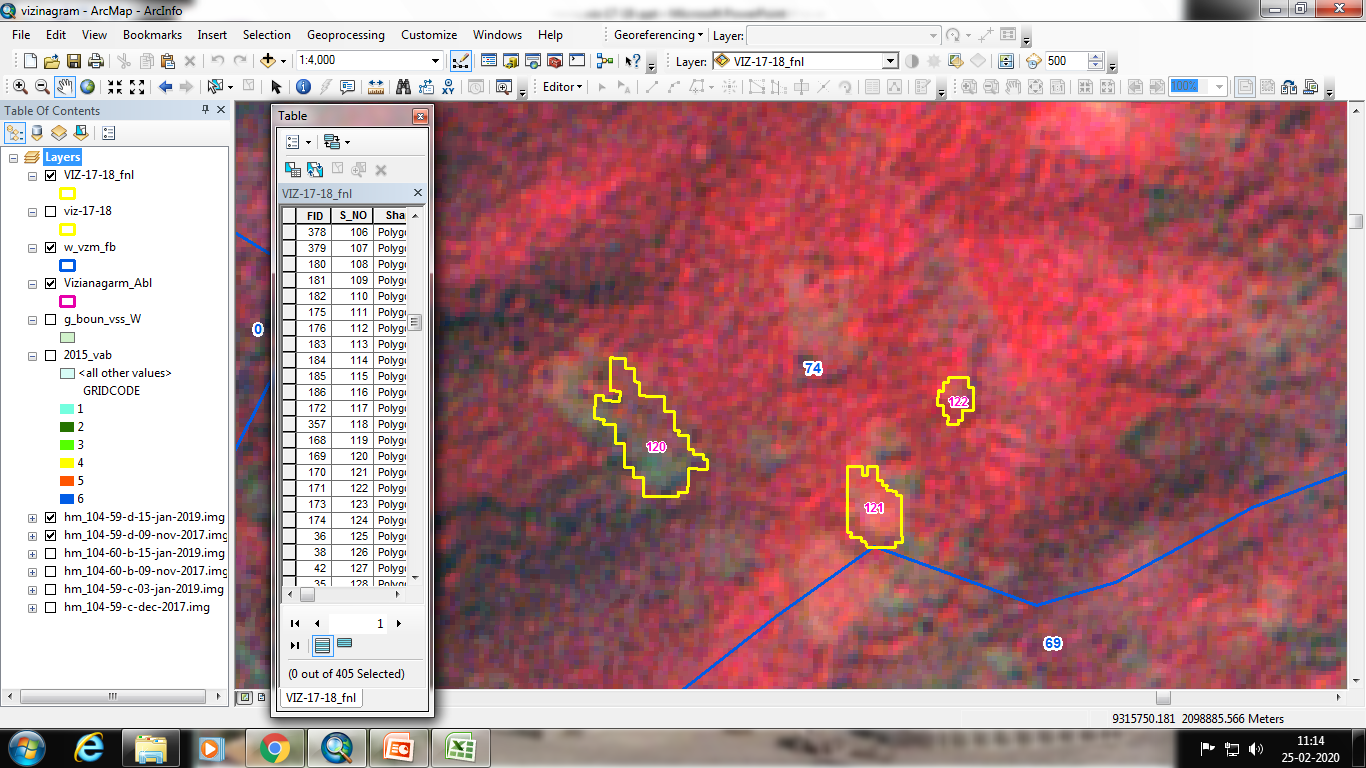 IRS R2 LISS IV 15-01-2019
IRS R2 LISS IV 09-11-2017
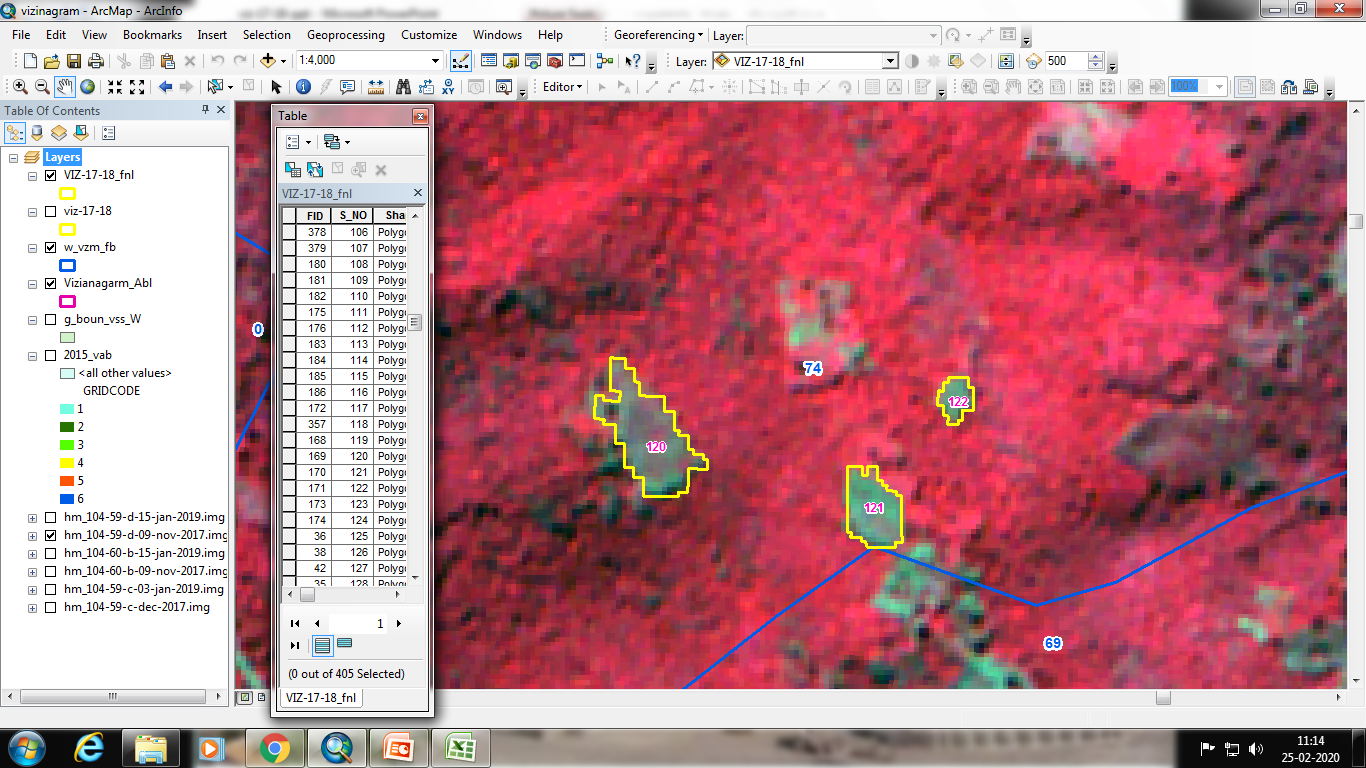 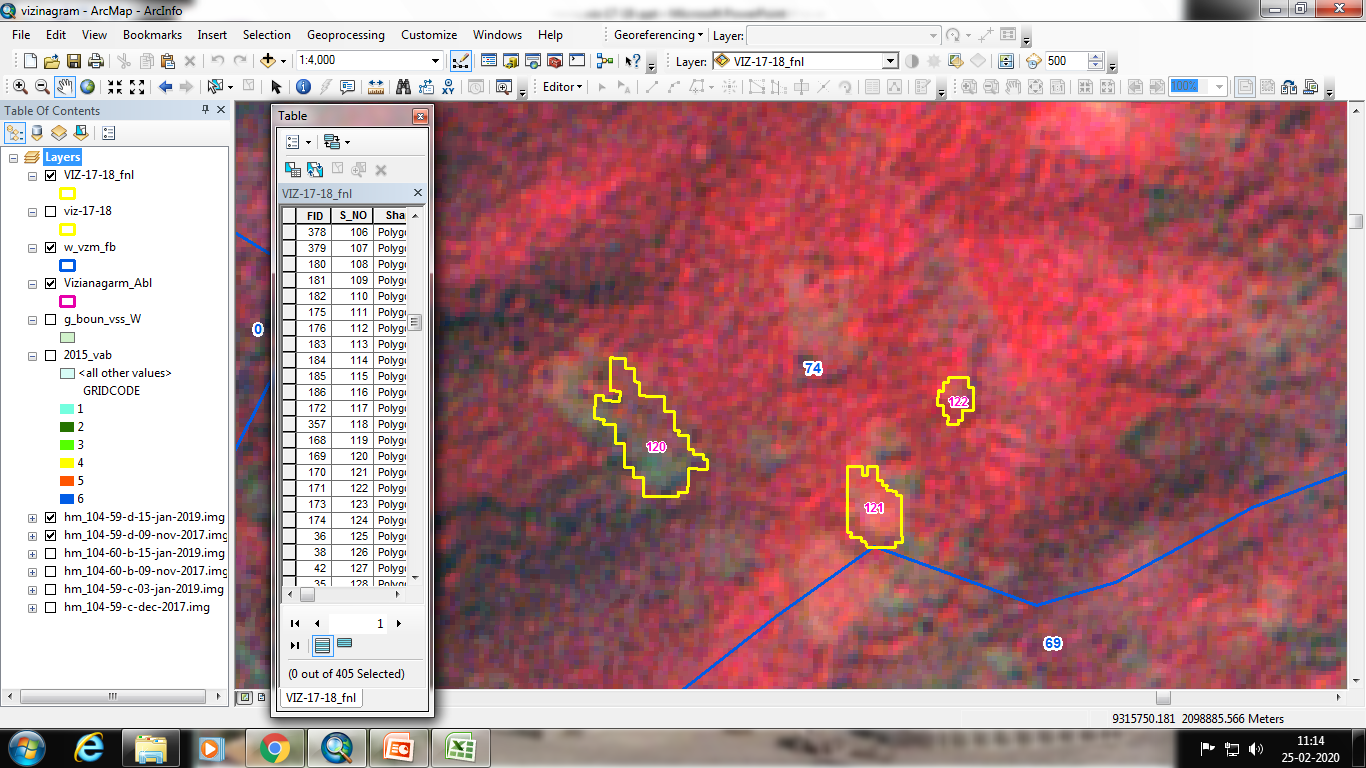 IRS R2 LISS IV 15-01-2019
IRS R2 LISS IV 09-11-2017
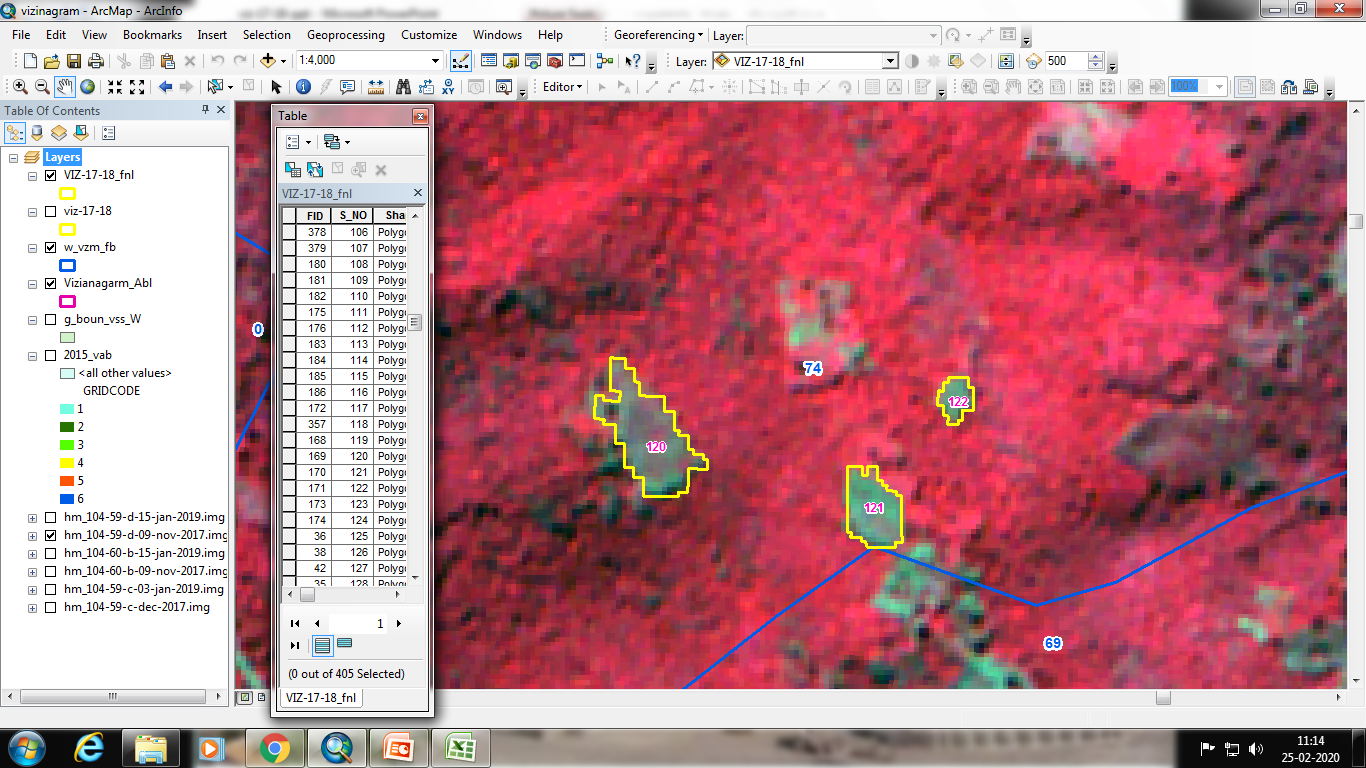 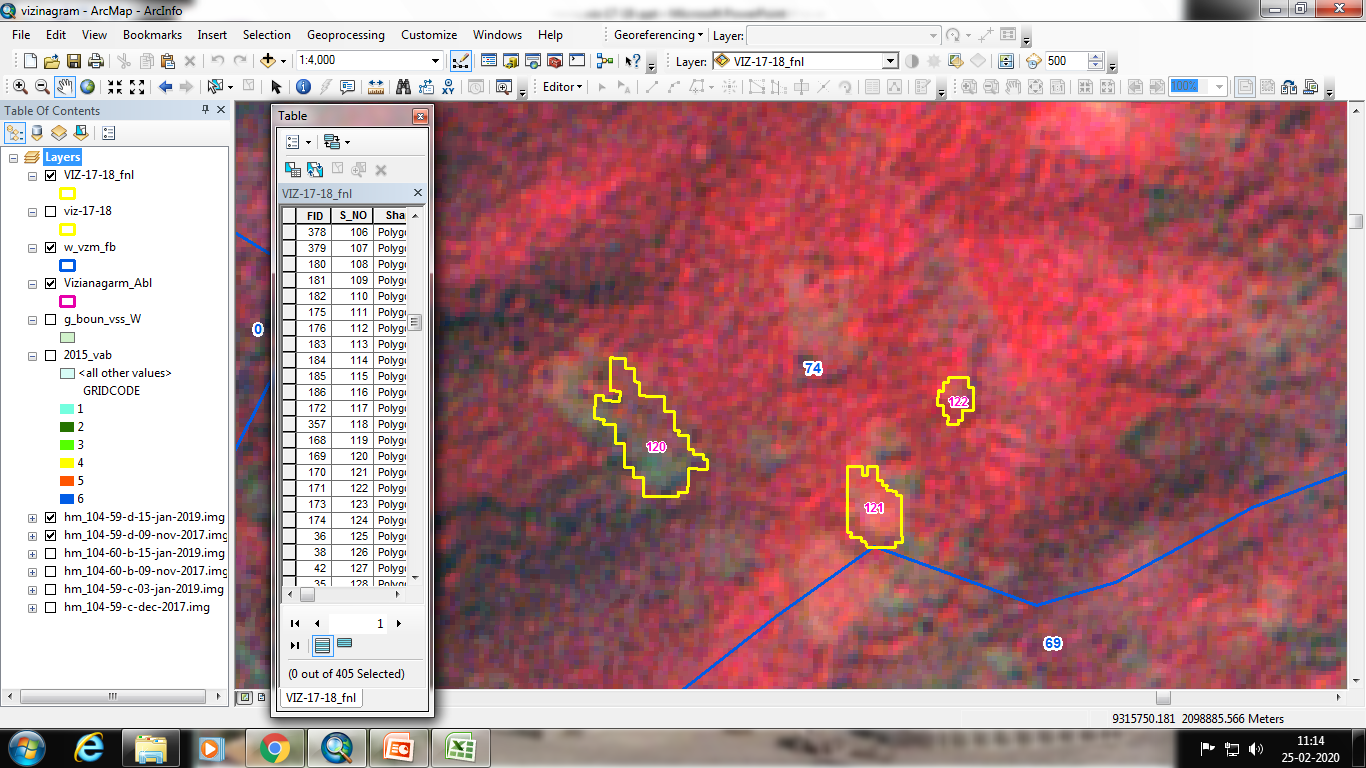 IRS R2 LISS IV 15-01-2019
IRS R2 LISS IV 09-11-2017
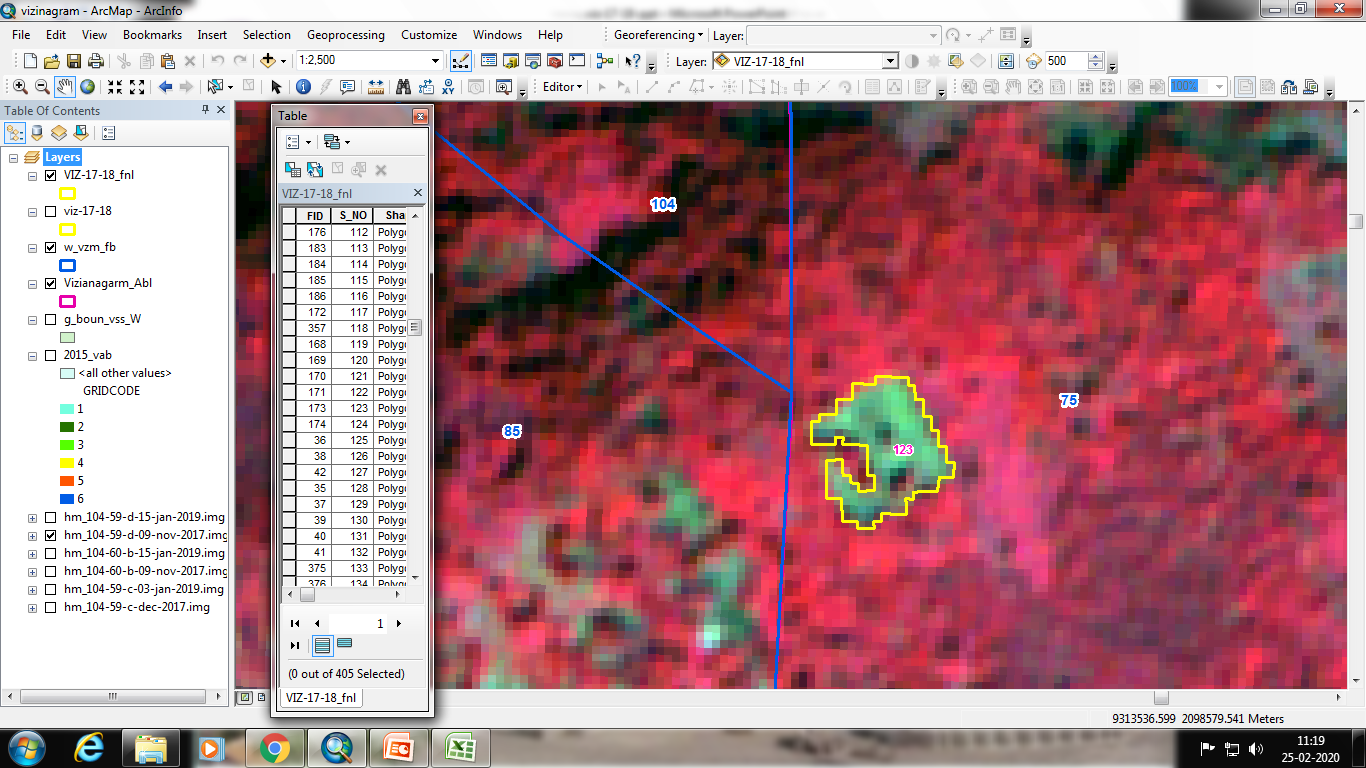 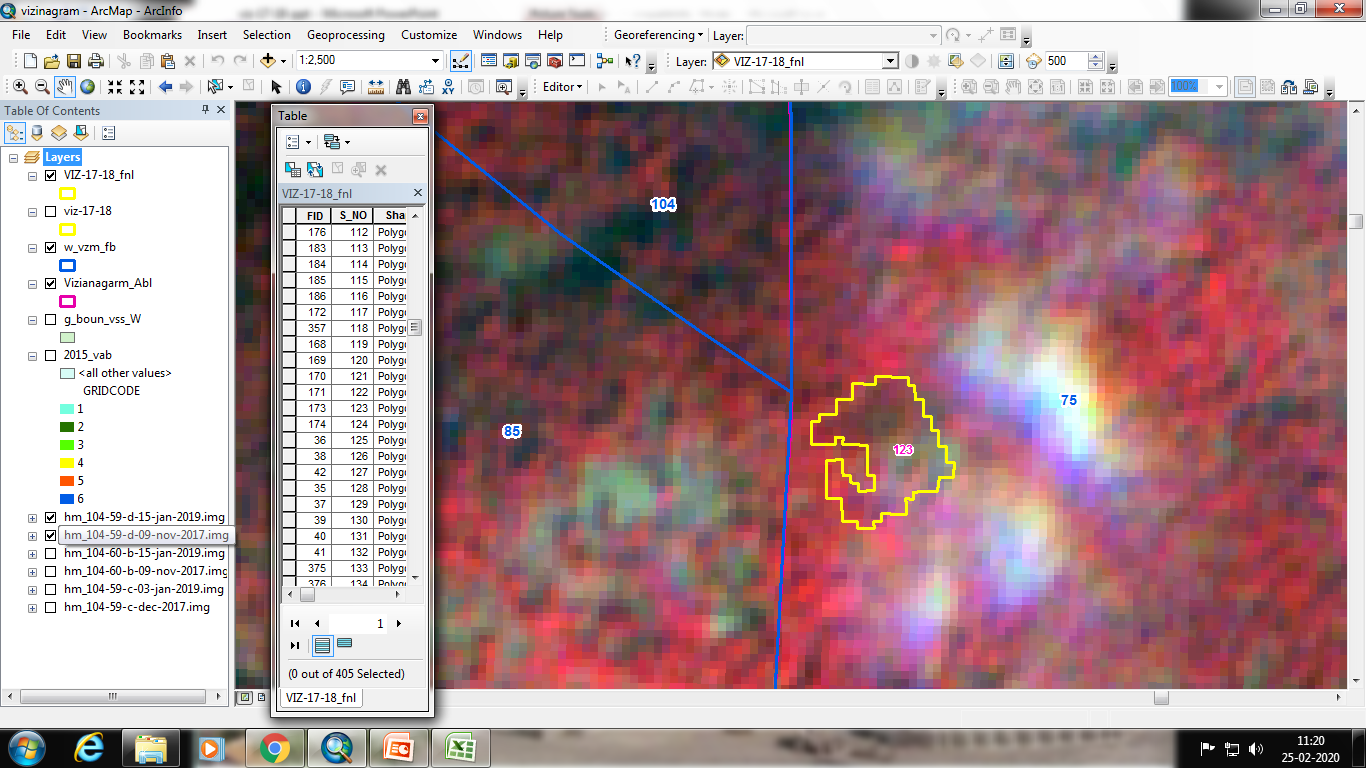 IRS R2 LISS IV 15-01-2019
IRS R2 LISS IV 09-11-2017
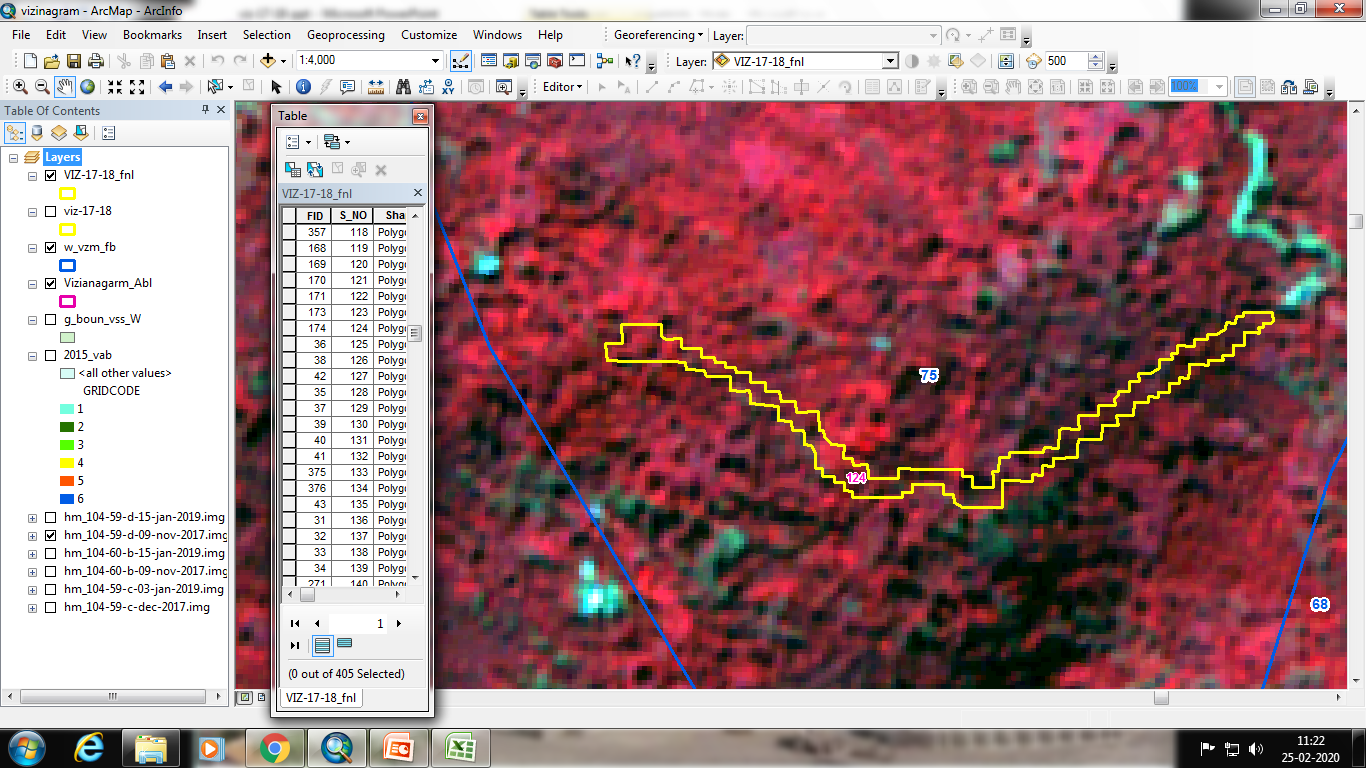 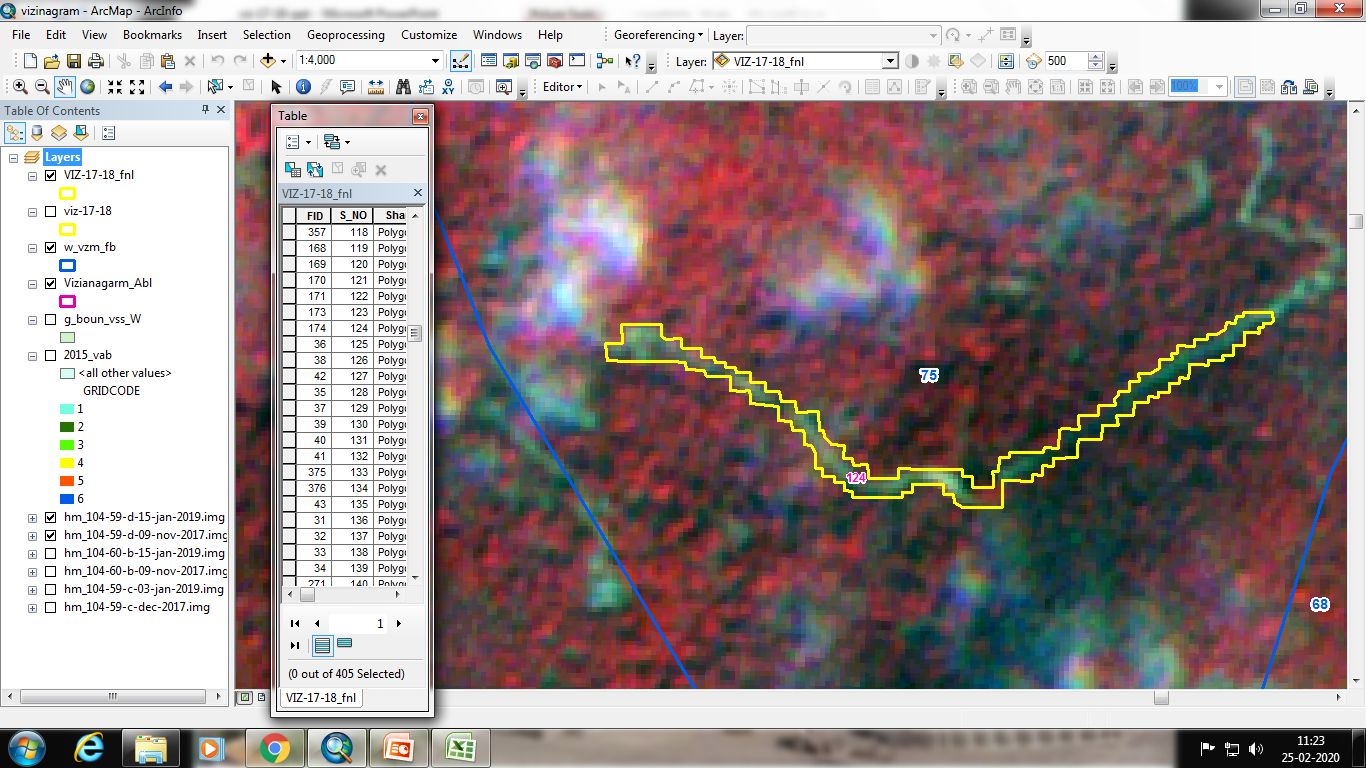 IRS R2 LISS IV 15-01-2019
IRS R2 LISS IV 09-11-2017
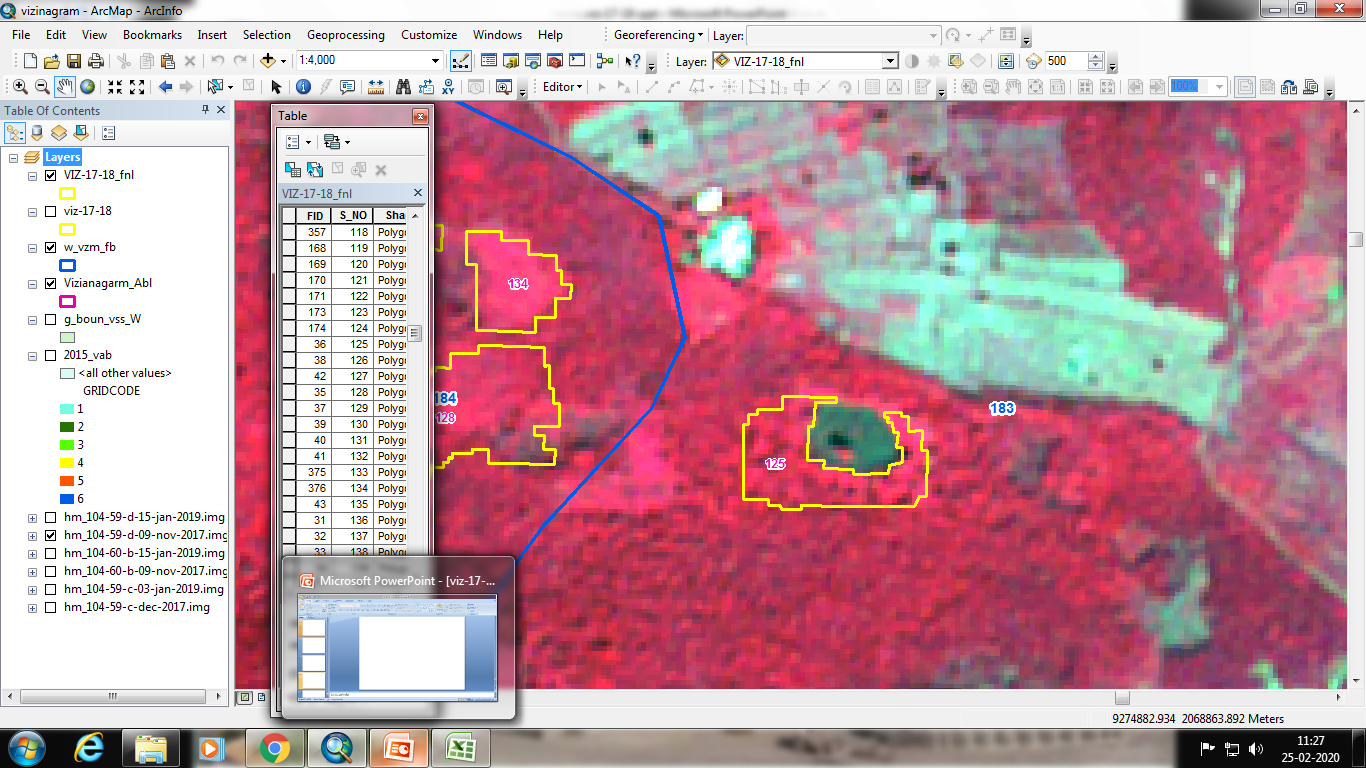 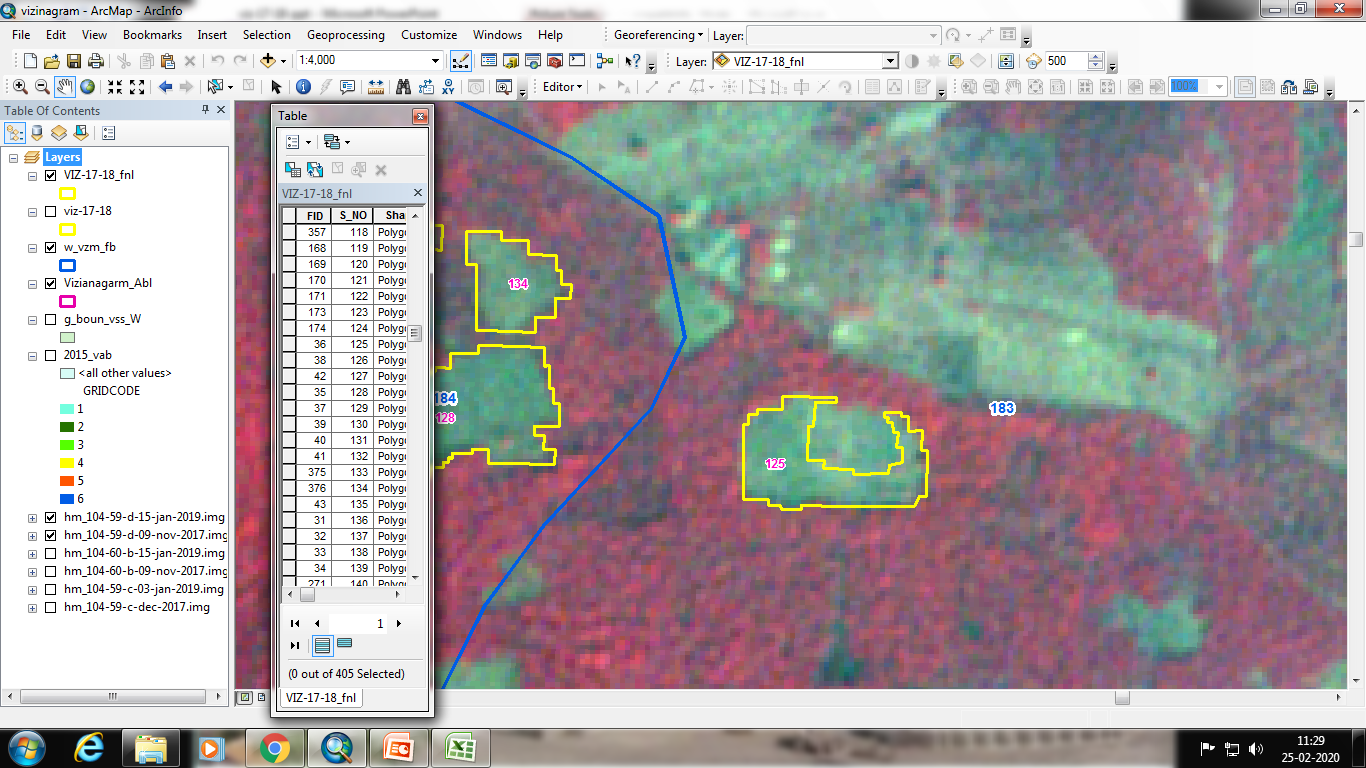 IRS R2 LISS IV 15-01-2019
IRS R2 LISS IV 09-11-2017
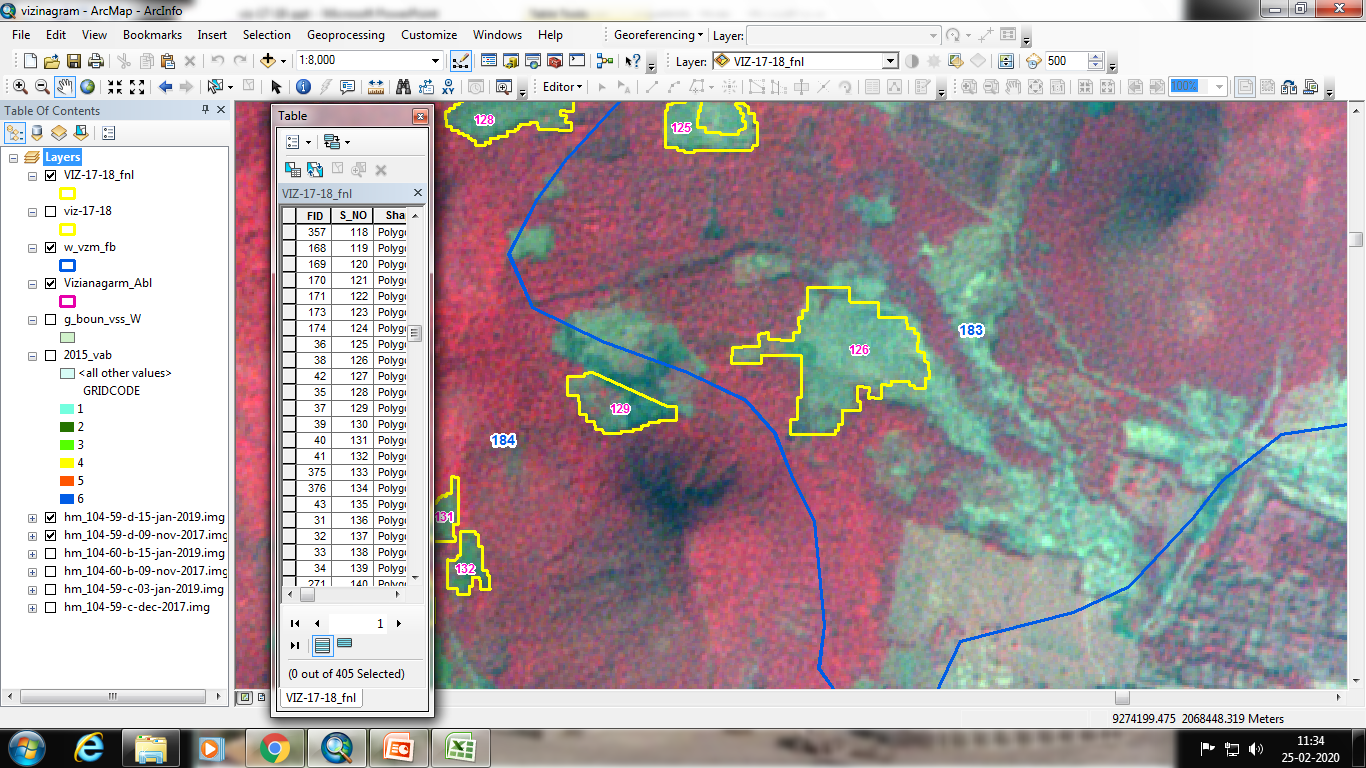 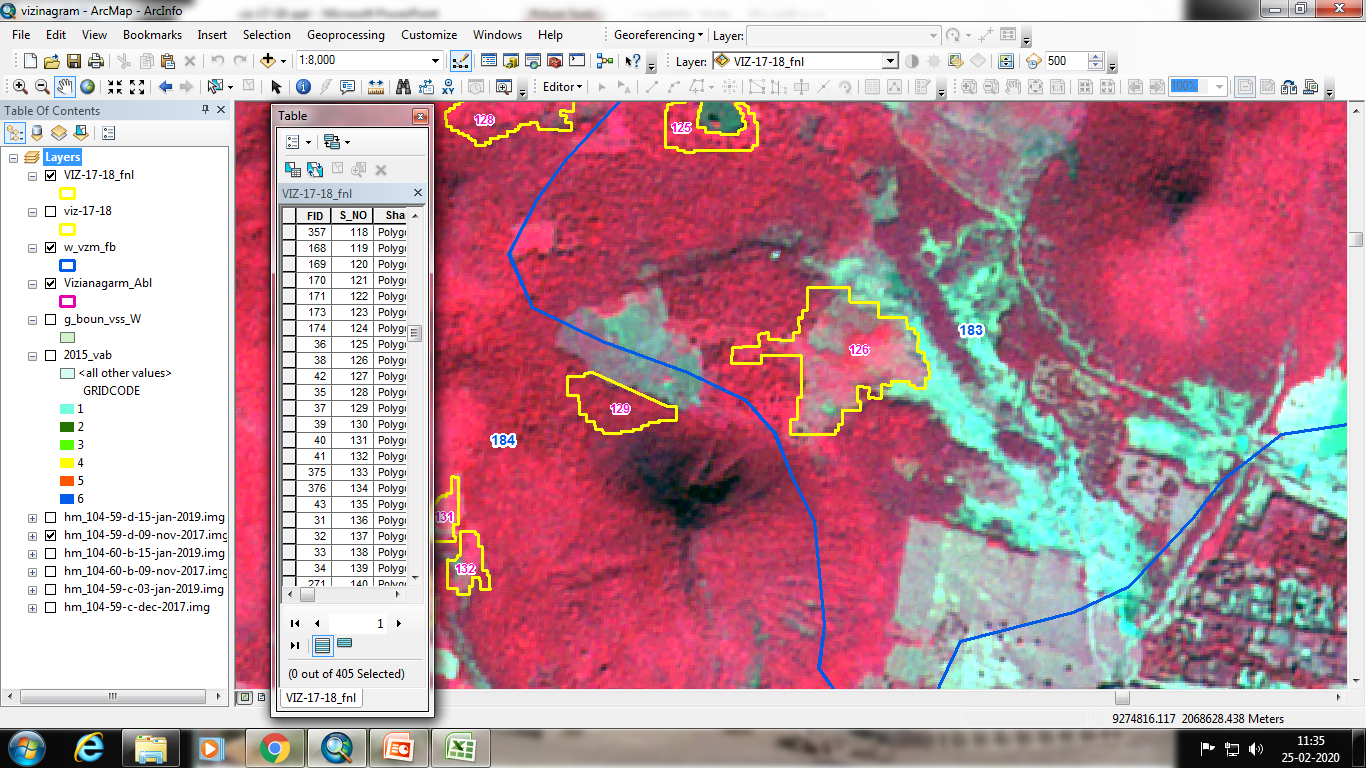 IRS R2 LISS IV 15-01-2019
IRS R2 LISS IV 09-11-2017
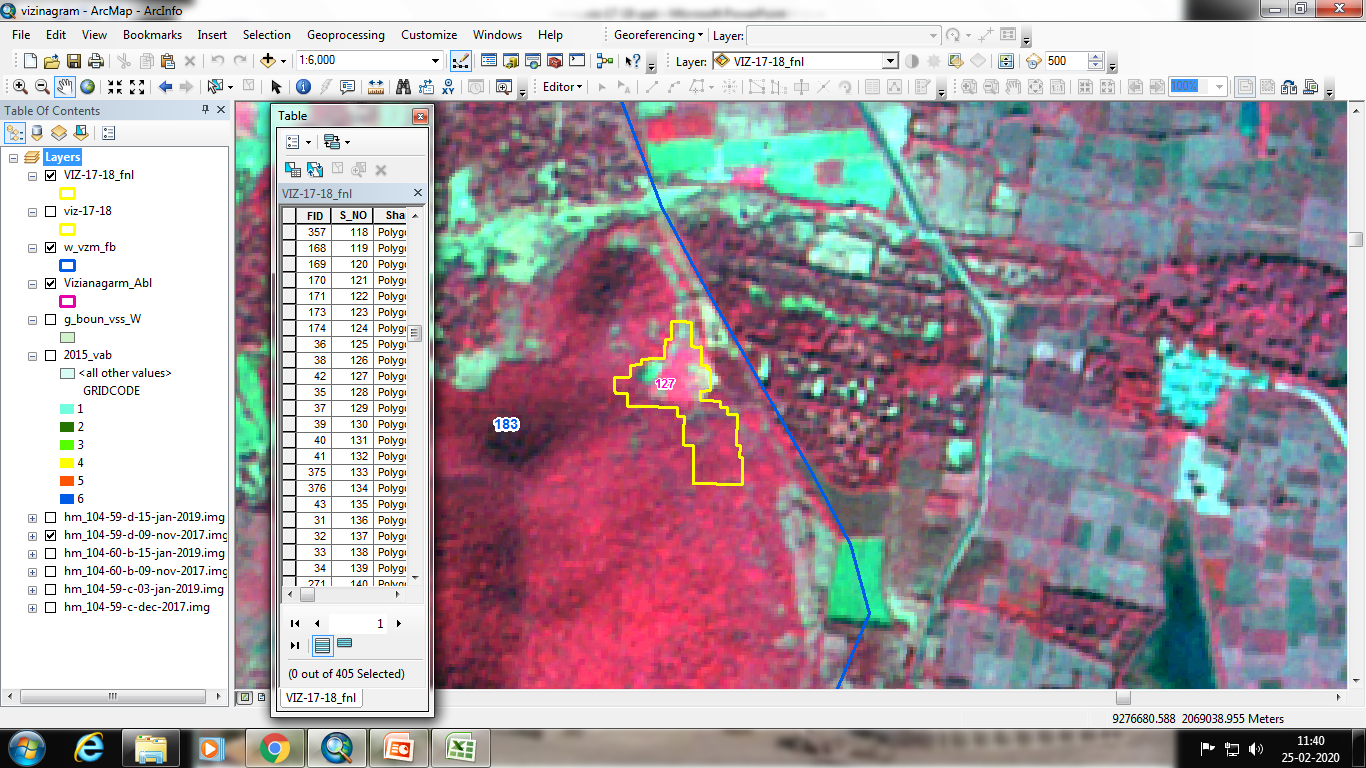 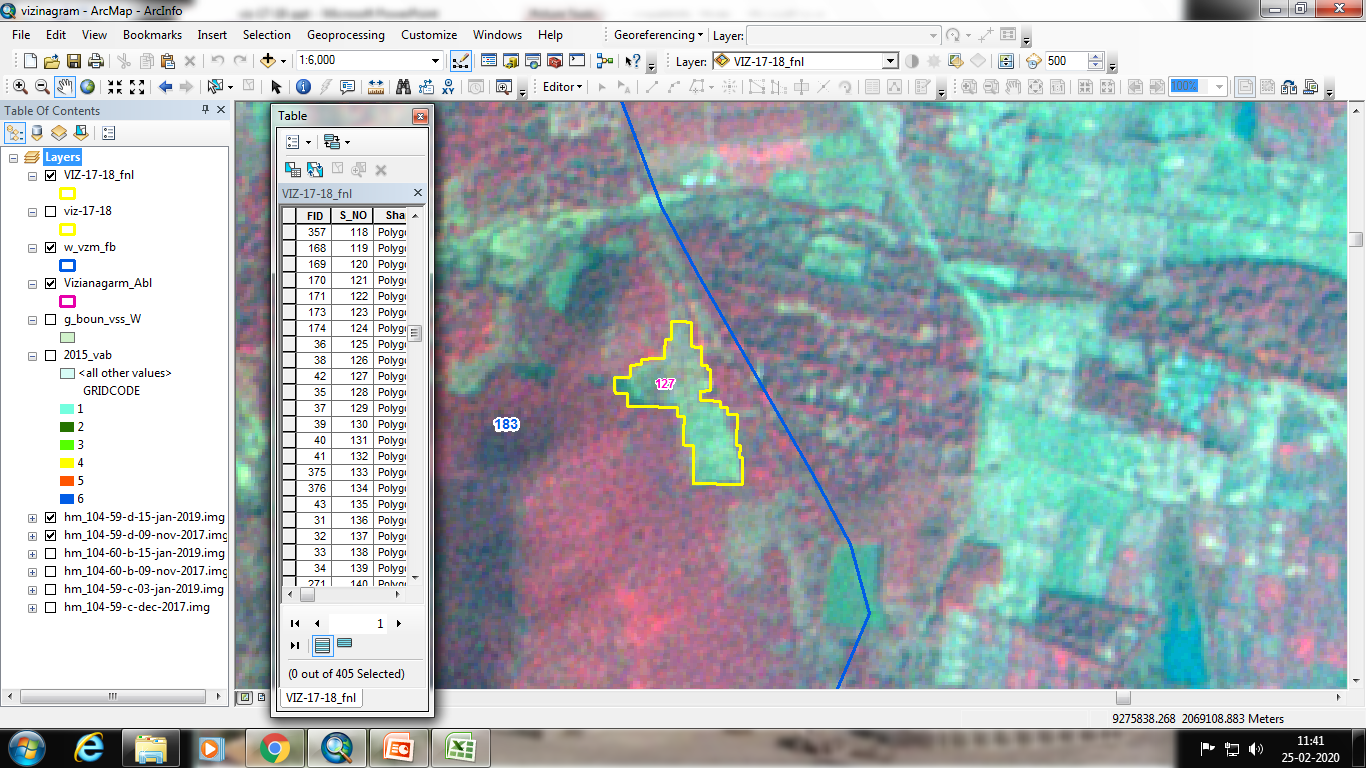 IRS R2 LISS IV 15-01-2019
IRS R2 LISS IV 09-11-2017
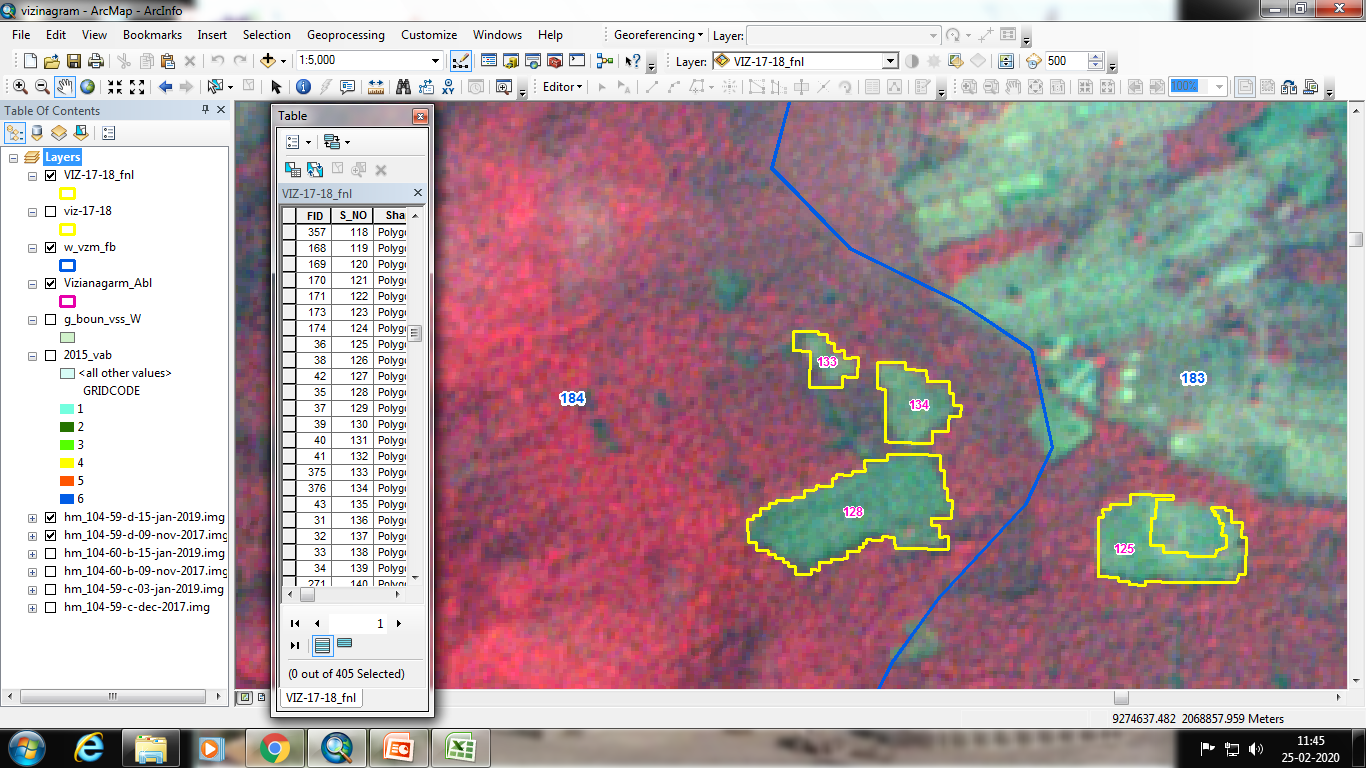 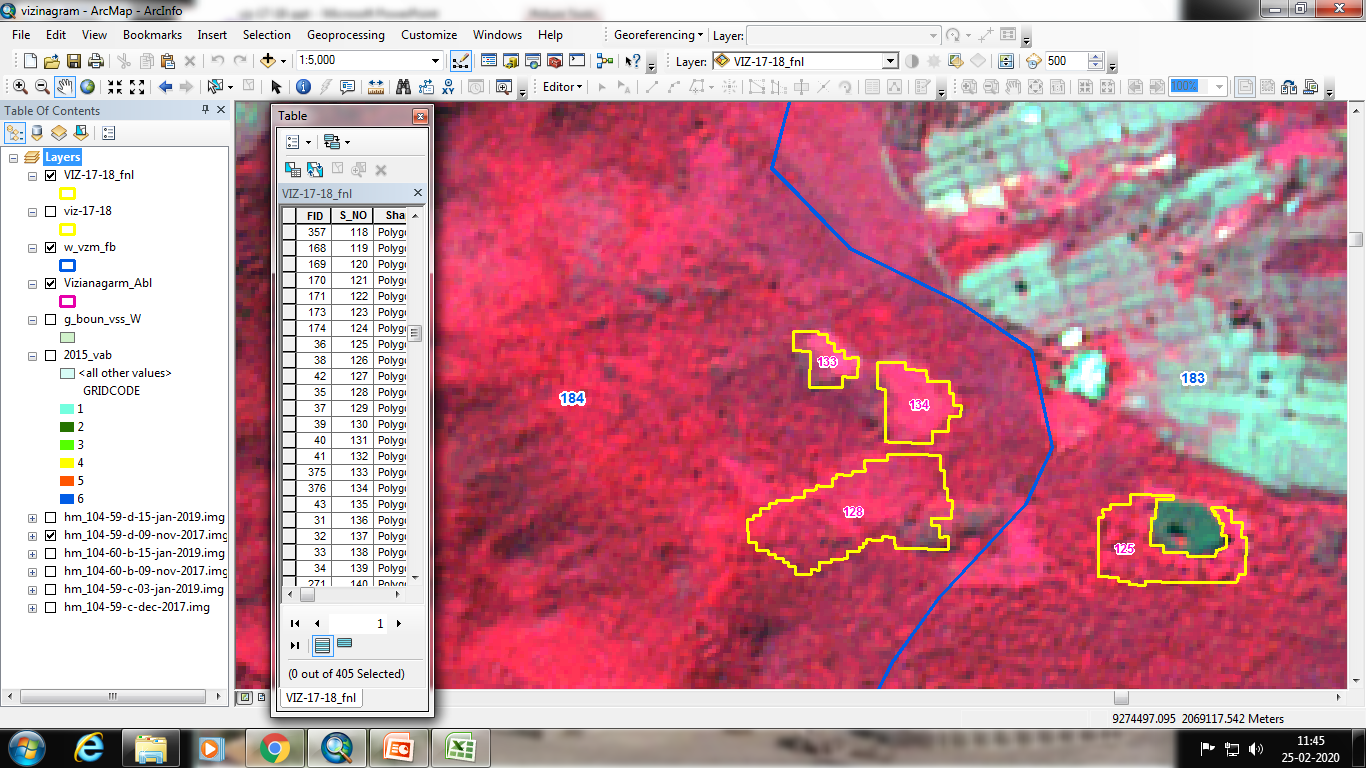 IRS R2 LISS IV 15-01-2019
IRS R2 LISS IV 09-11-2017
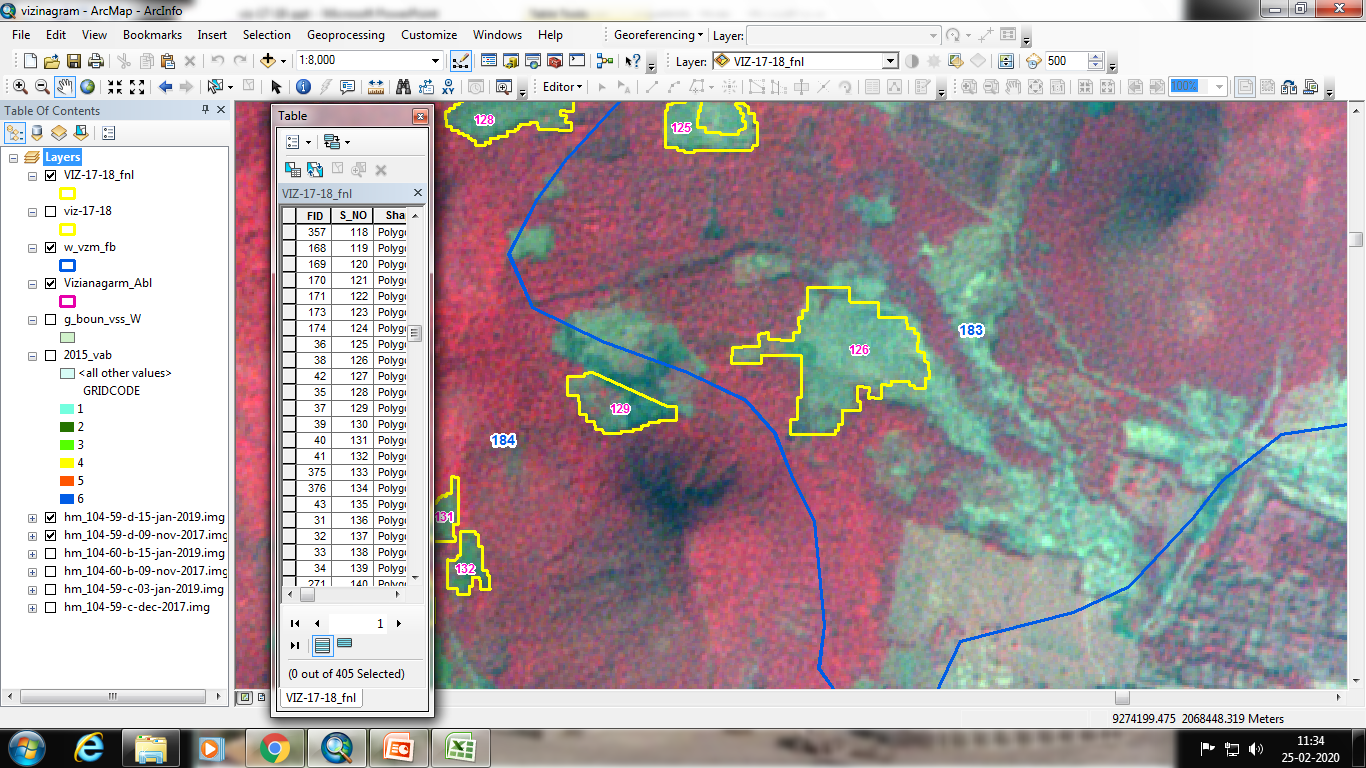 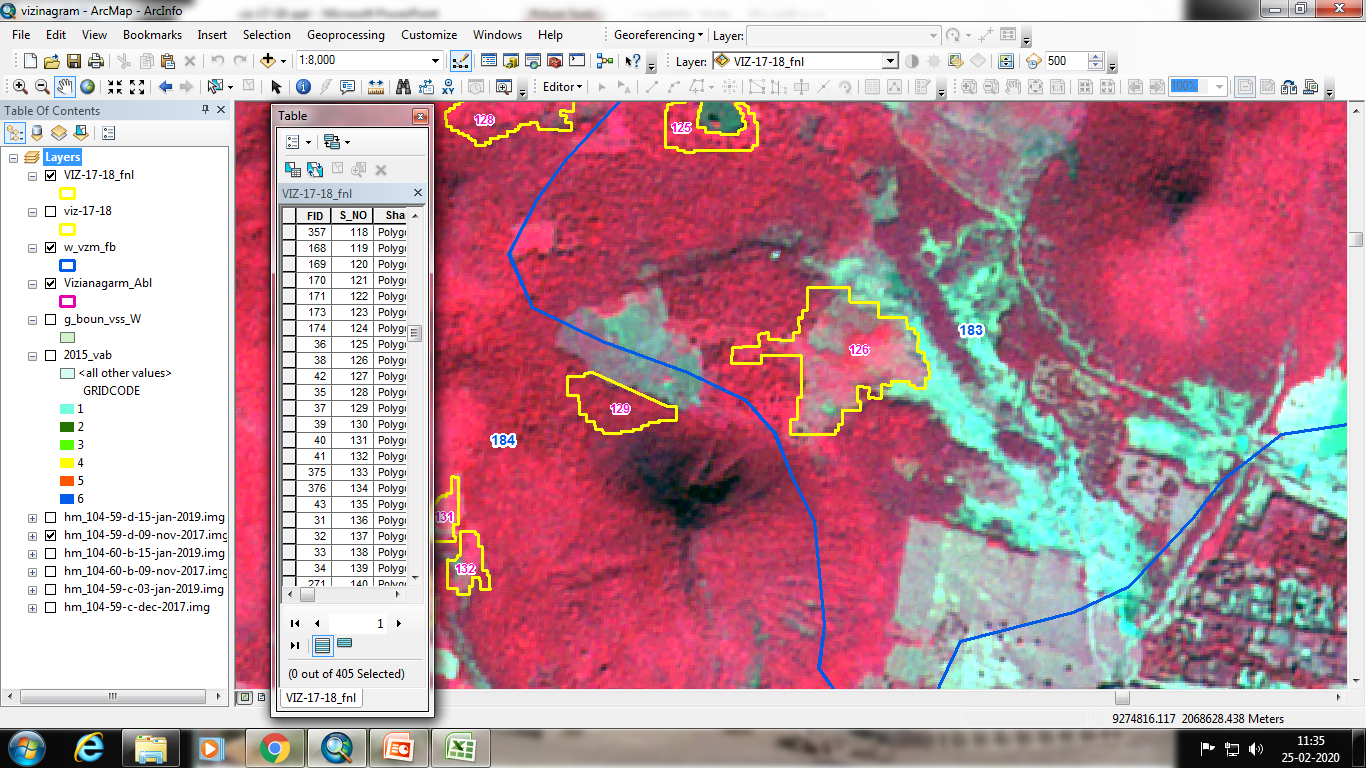 IRS R2 LISS IV 15-01-2019
IRS R2 LISS IV 09-11-2017
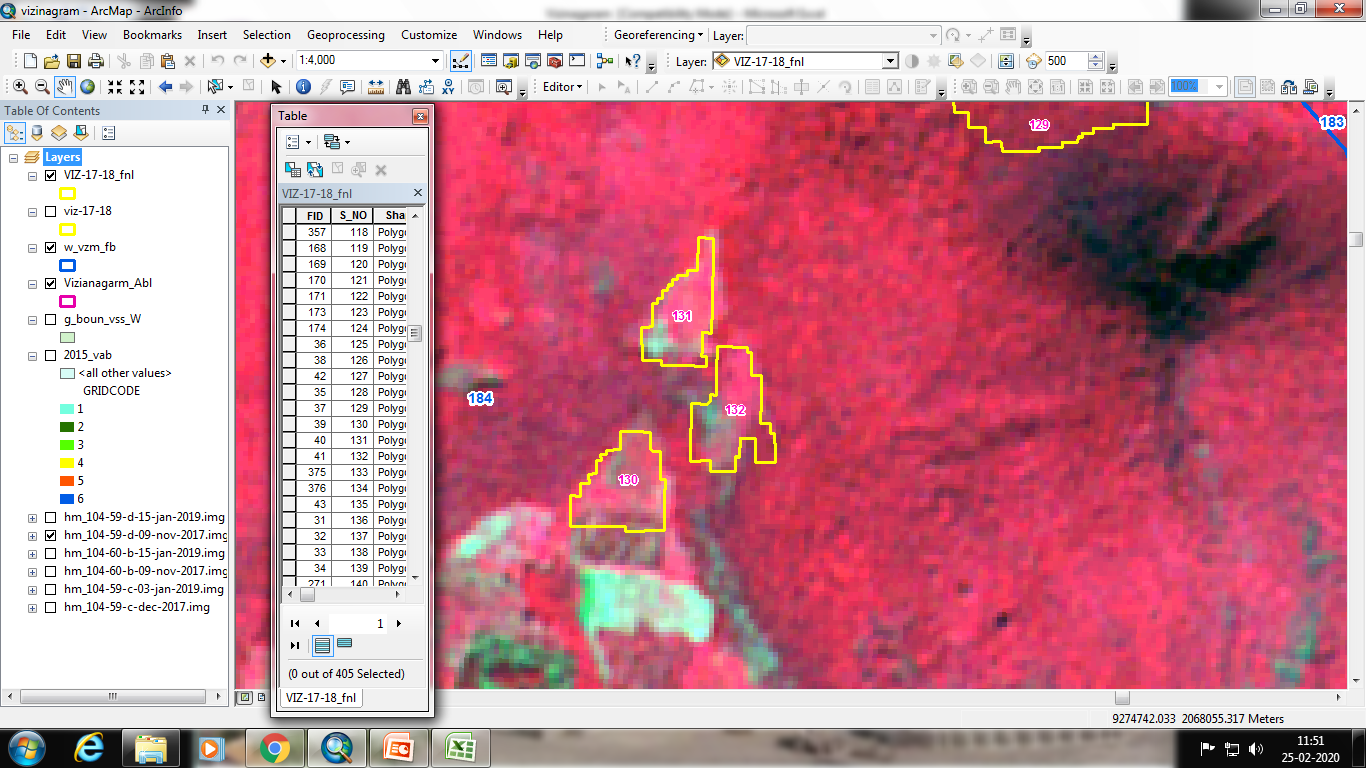 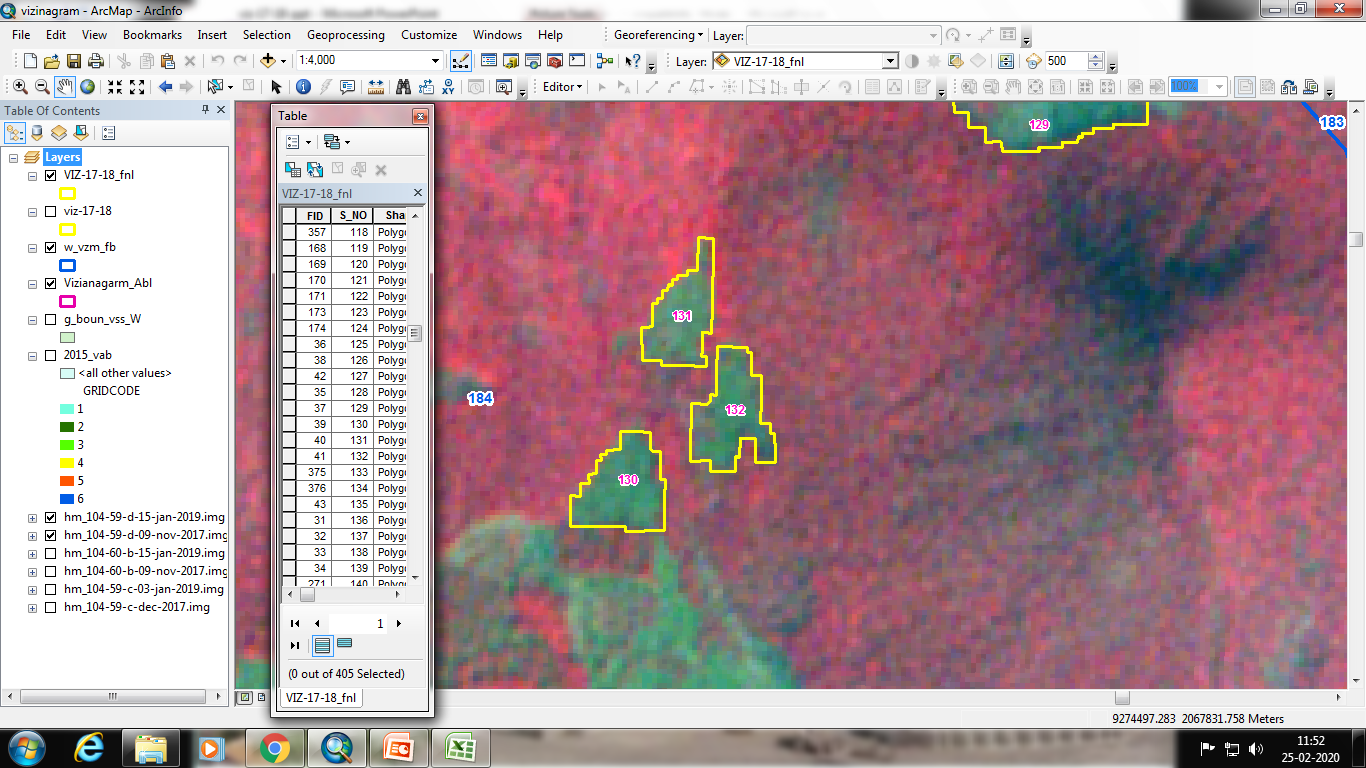 IRS R2 LISS IV 15-01-2019
IRS R2 LISS IV 09-11-2017
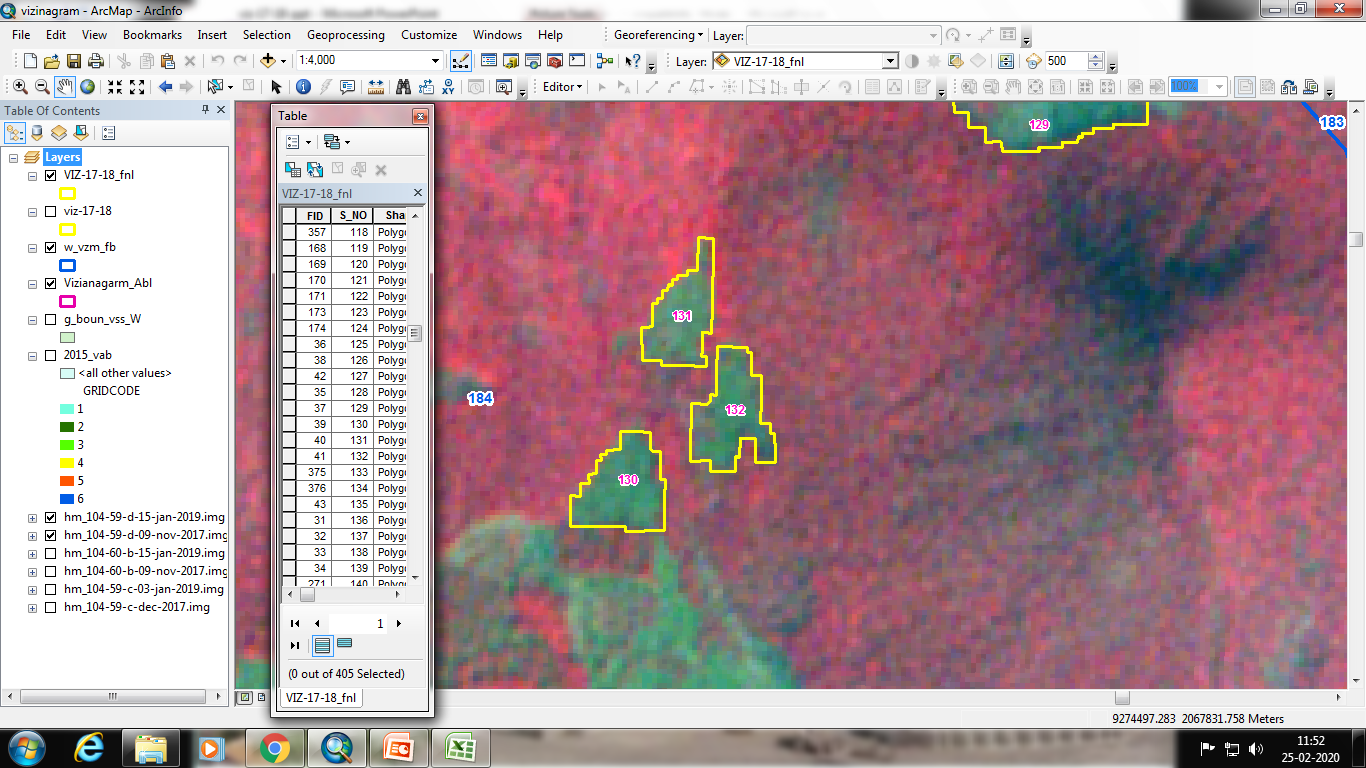 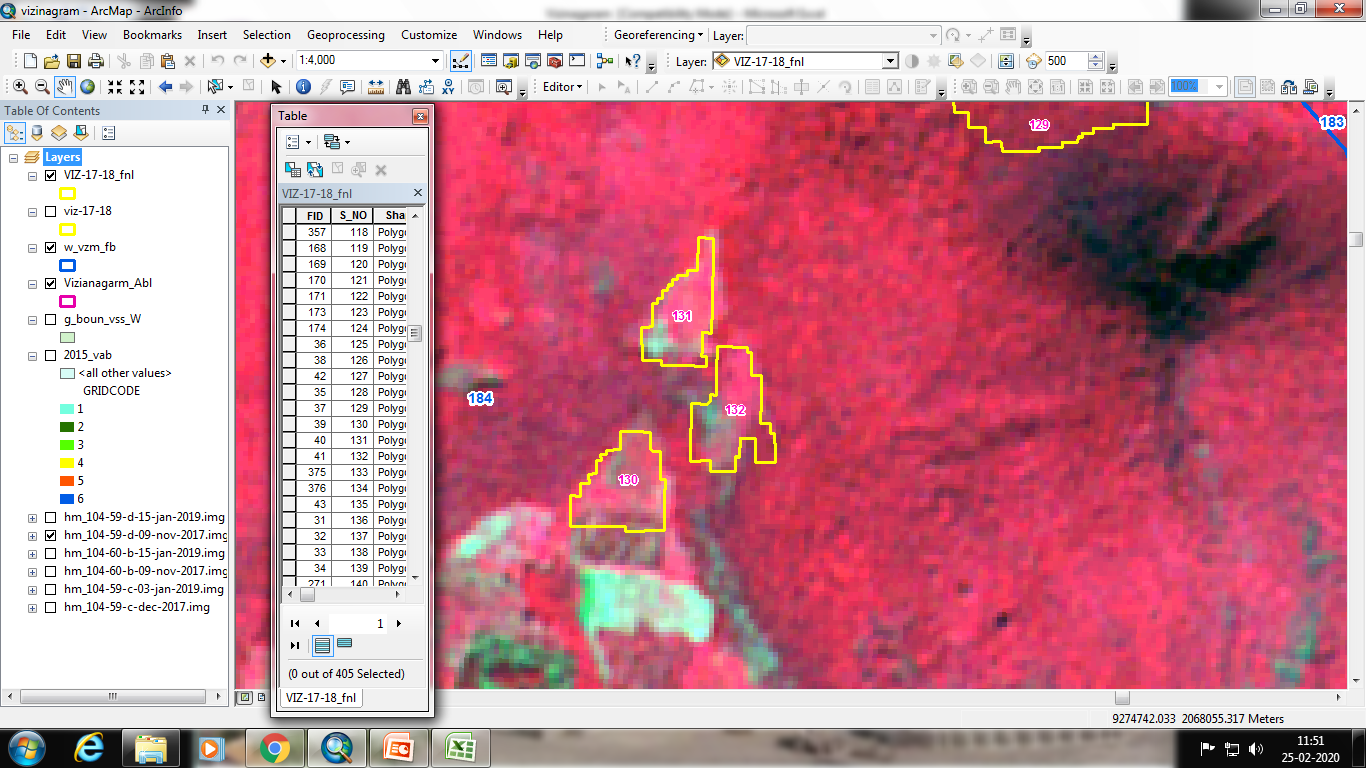 IRS R2 LISS IV 15-01-2019
IRS R2 LISS IV 09-11-2017
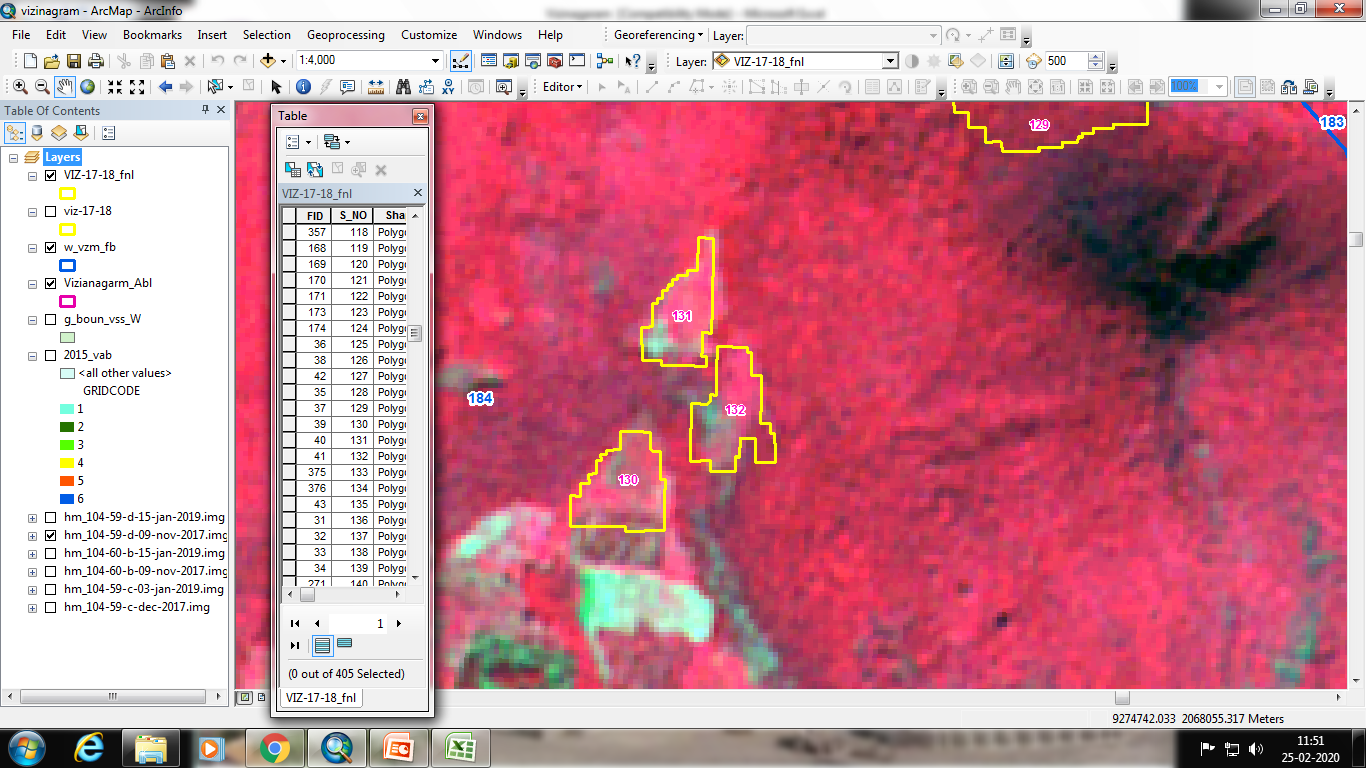 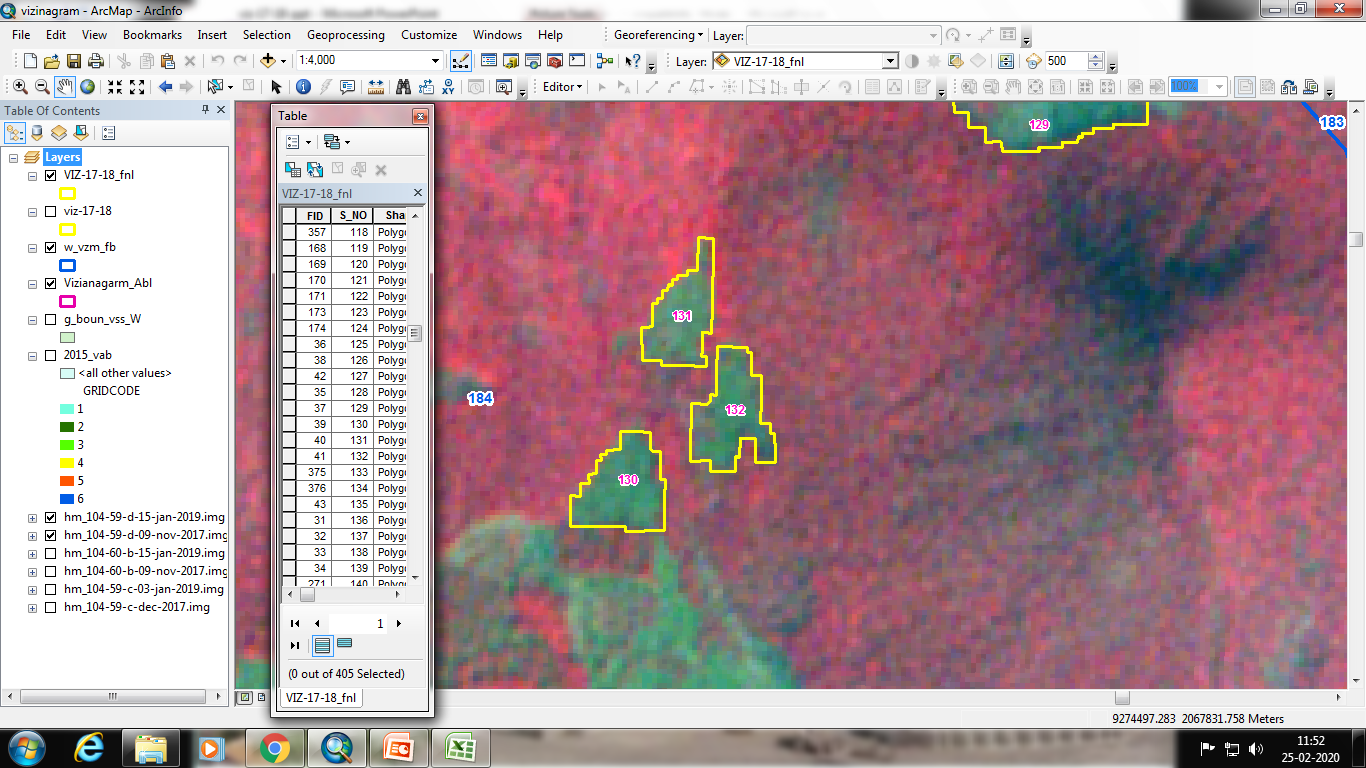 IRS R2 LISS IV 15-01-2019
IRS R2 LISS IV 09-11-2017
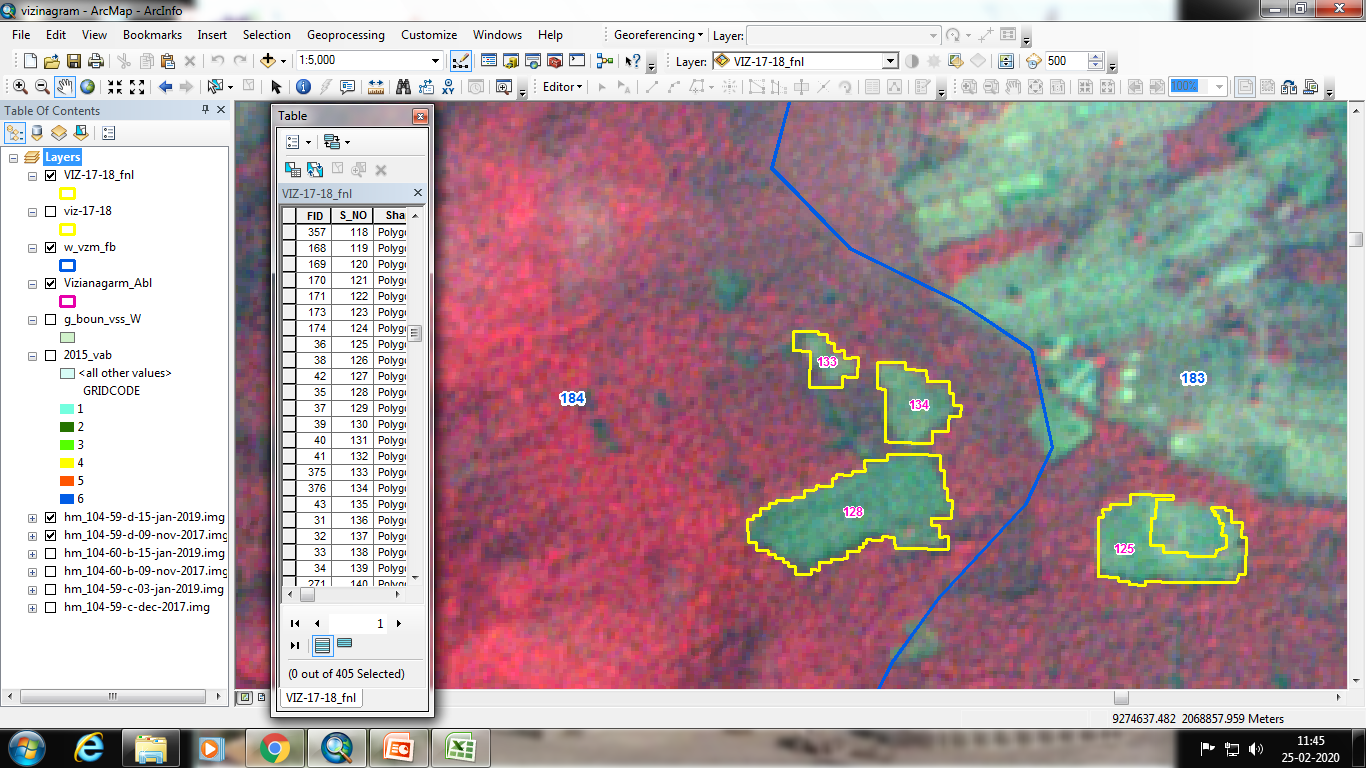 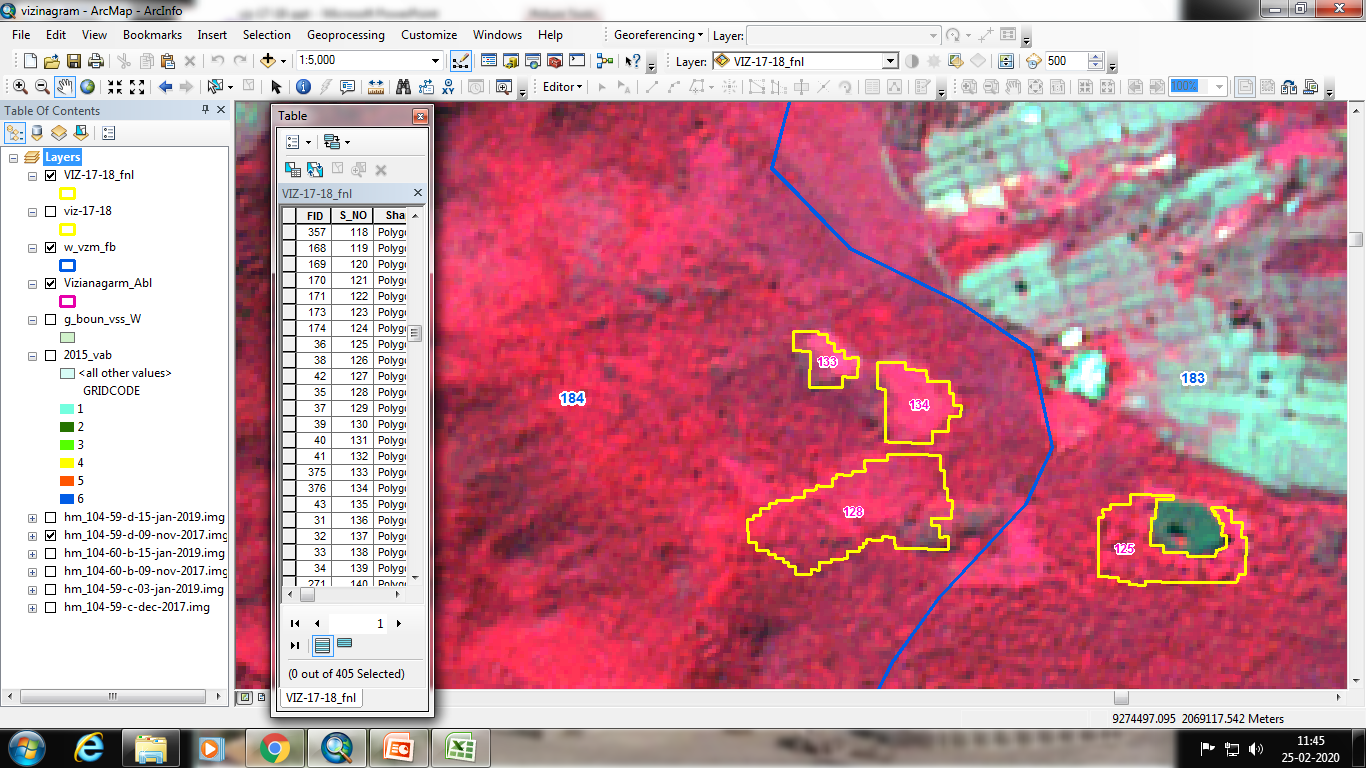 IRS R2 LISS IV 15-01-2019
IRS R2 LISS IV 09-11-2017
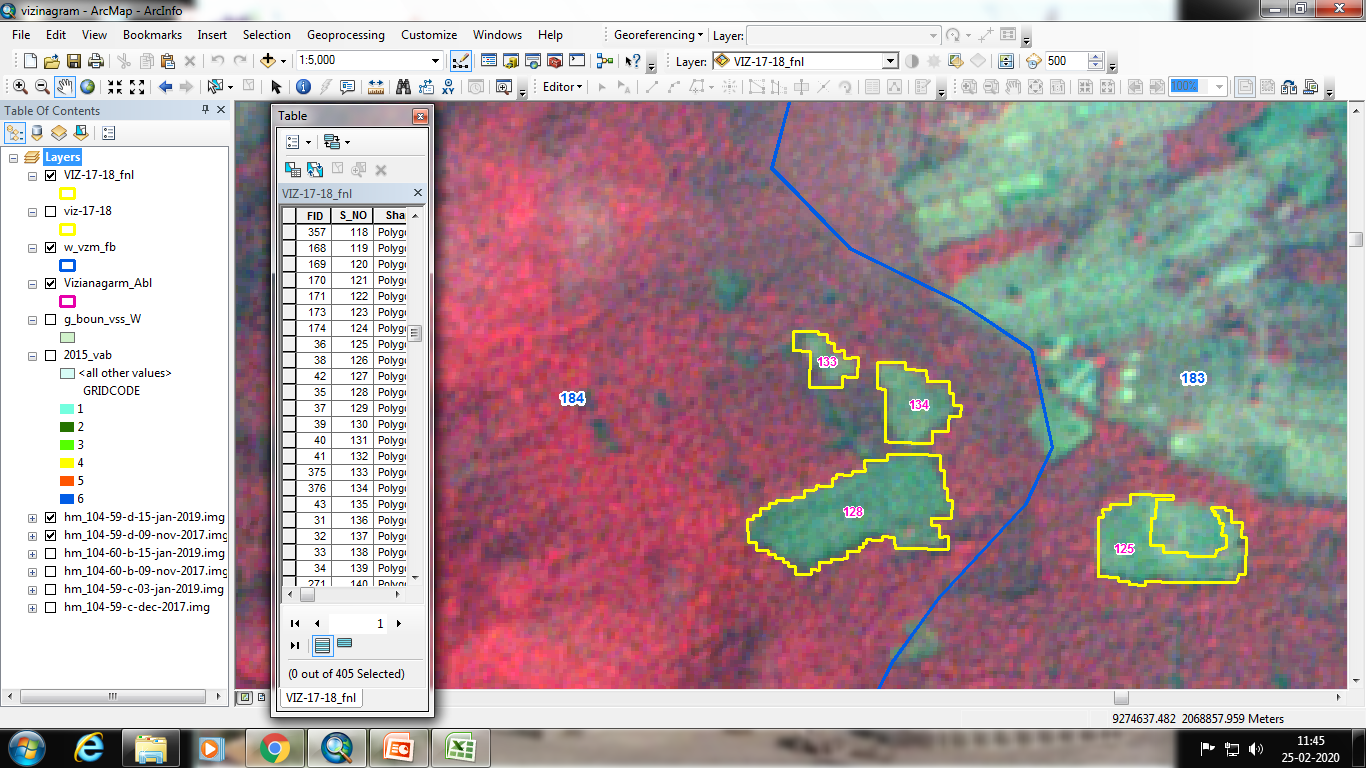 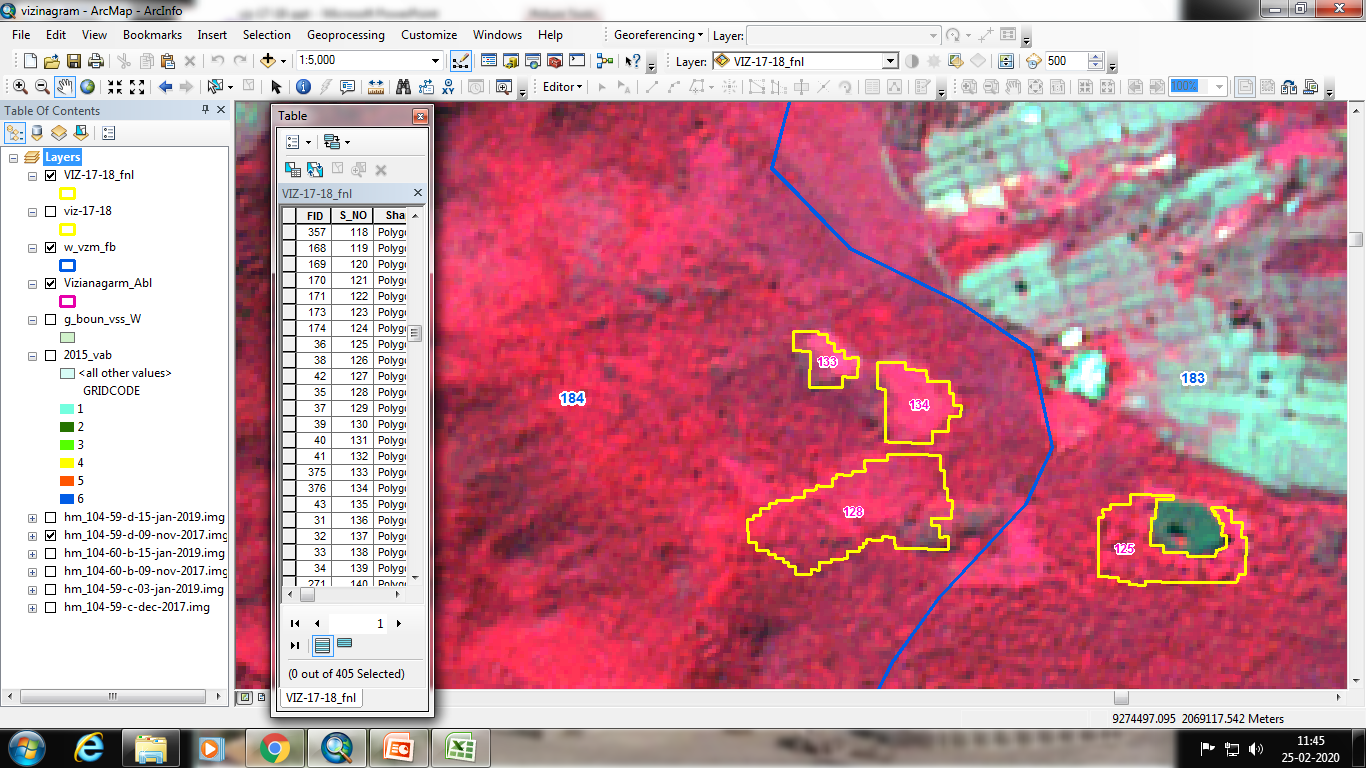 IRS R2 LISS IV 15-01-2019
IRS R2 LISS IV 09-11-2017
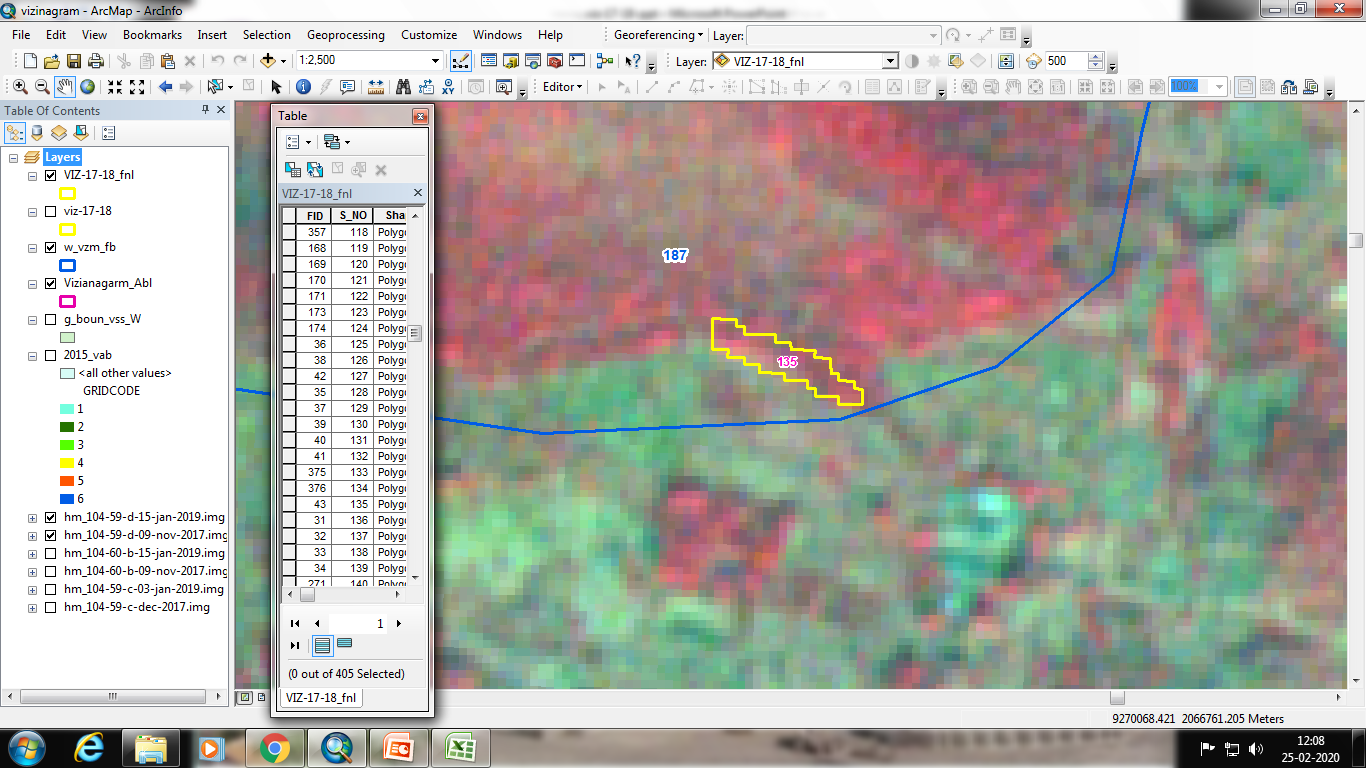 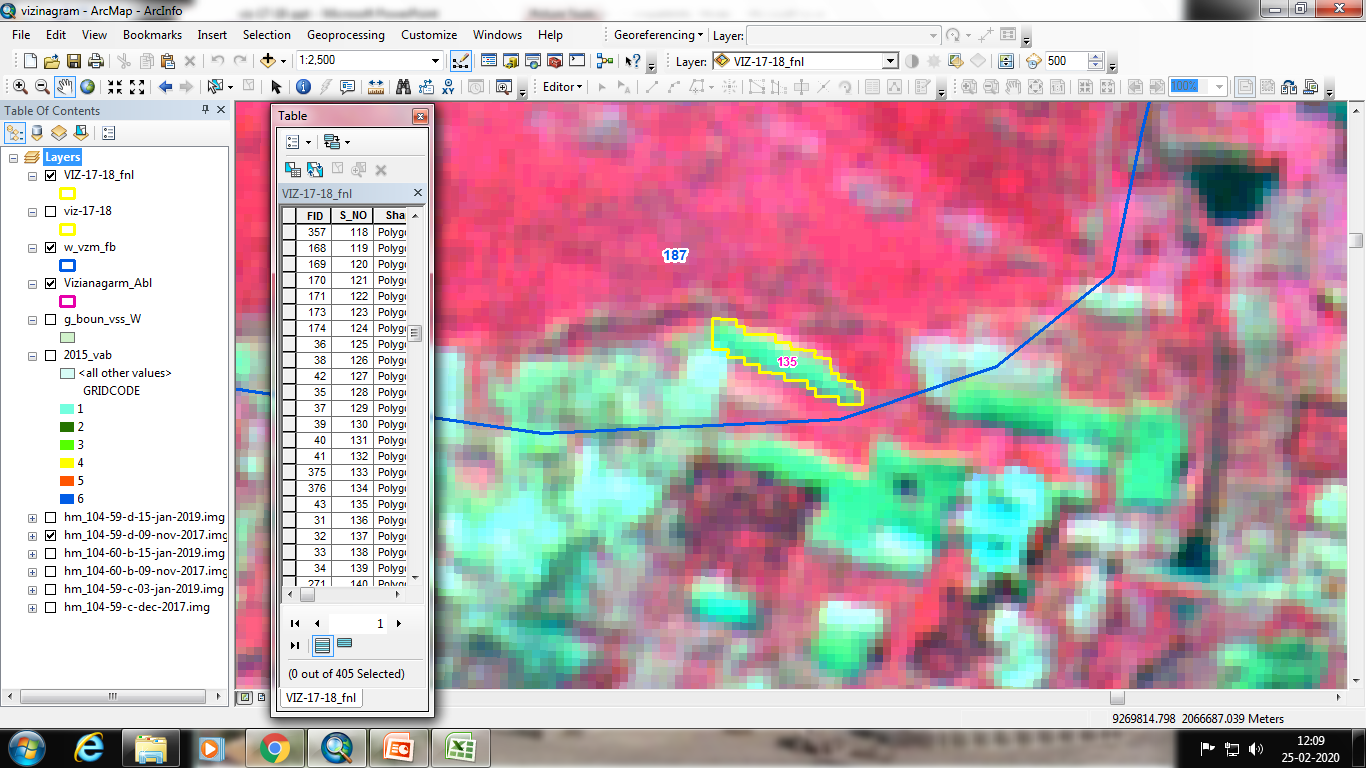 IRS R2 LISS IV 15-01-2019
IRS R2 LISS IV 09-11-2017
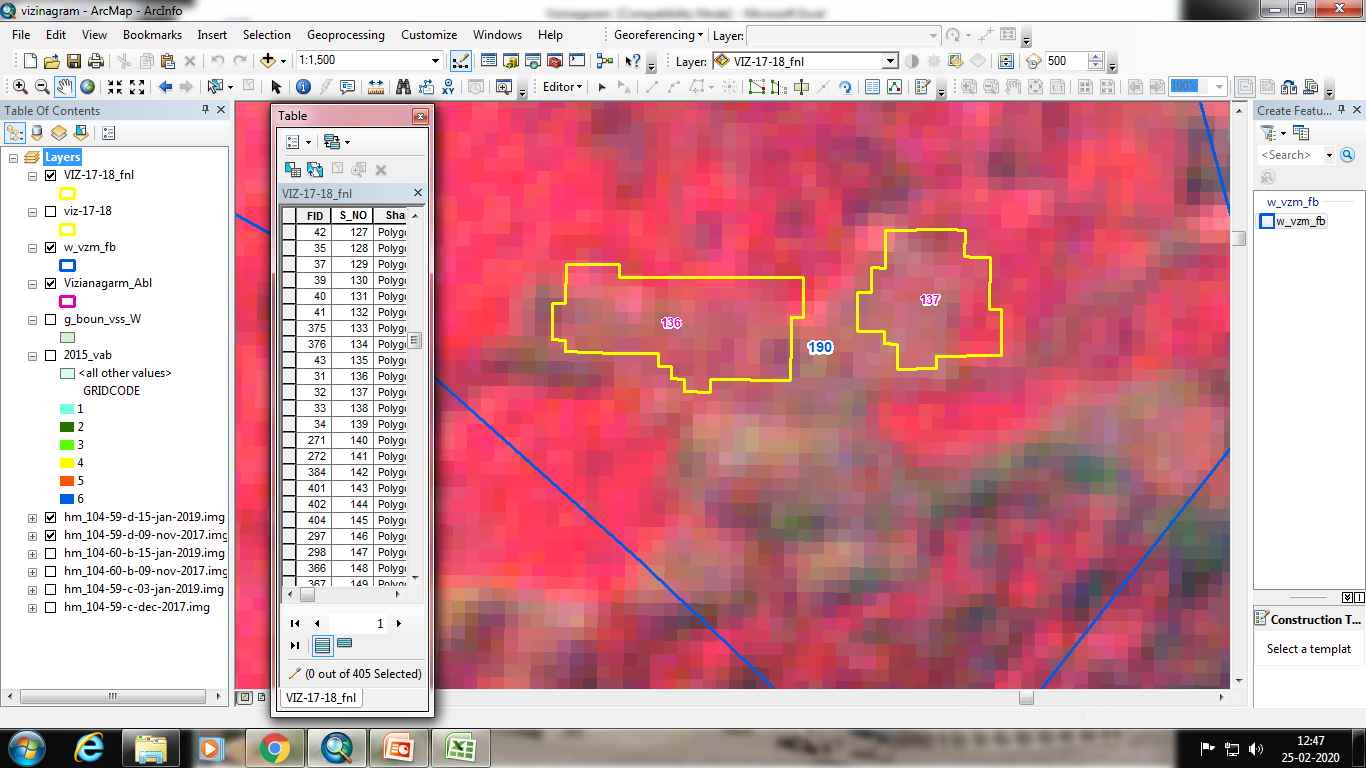 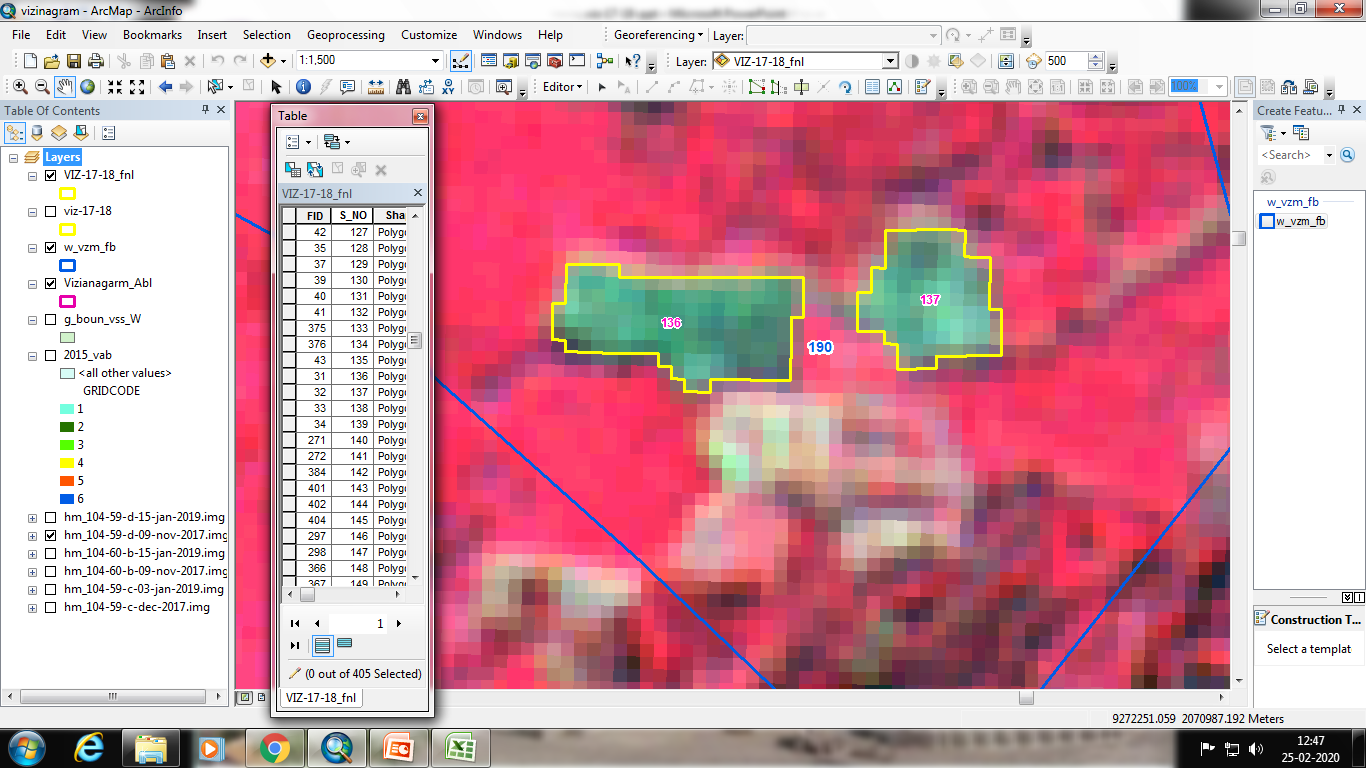 IRS R2 LISS IV 15-01-2019
IRS R2 LISS IV 09-11-2017
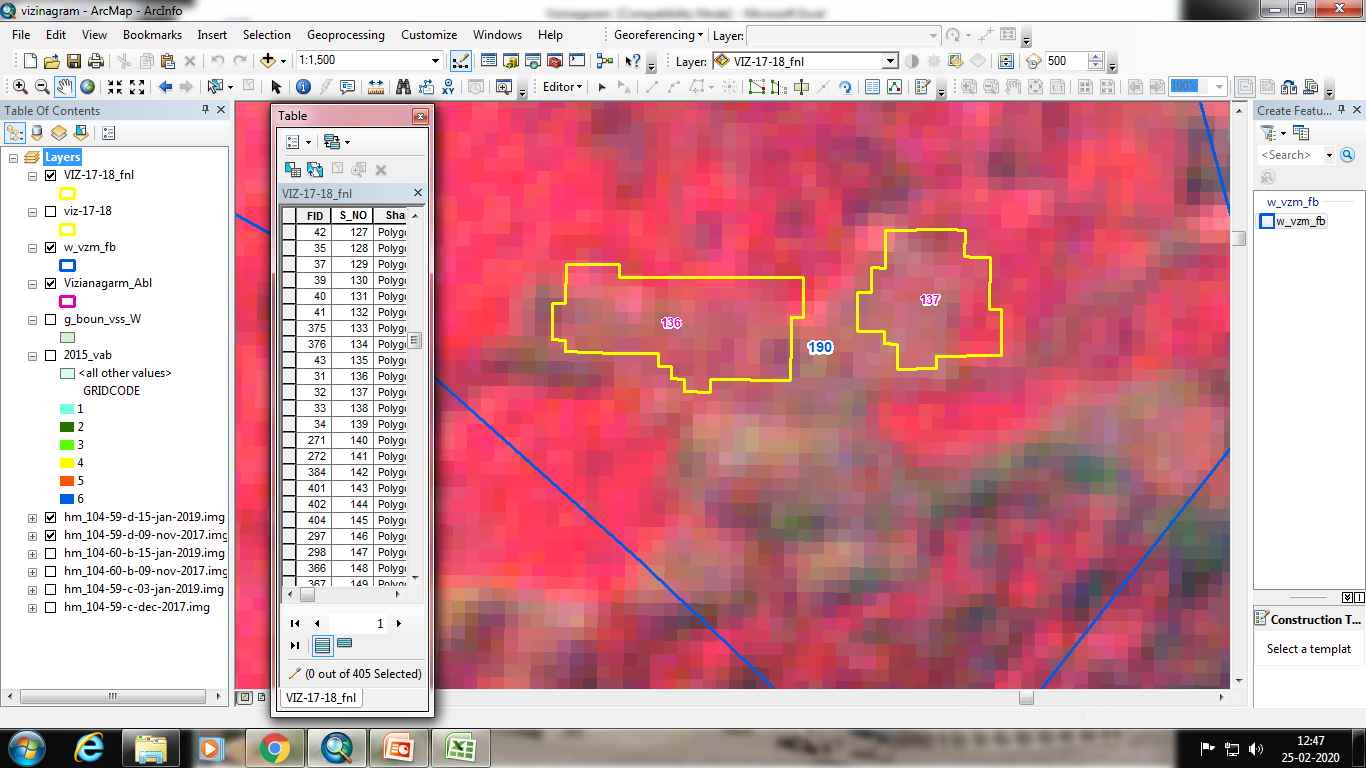 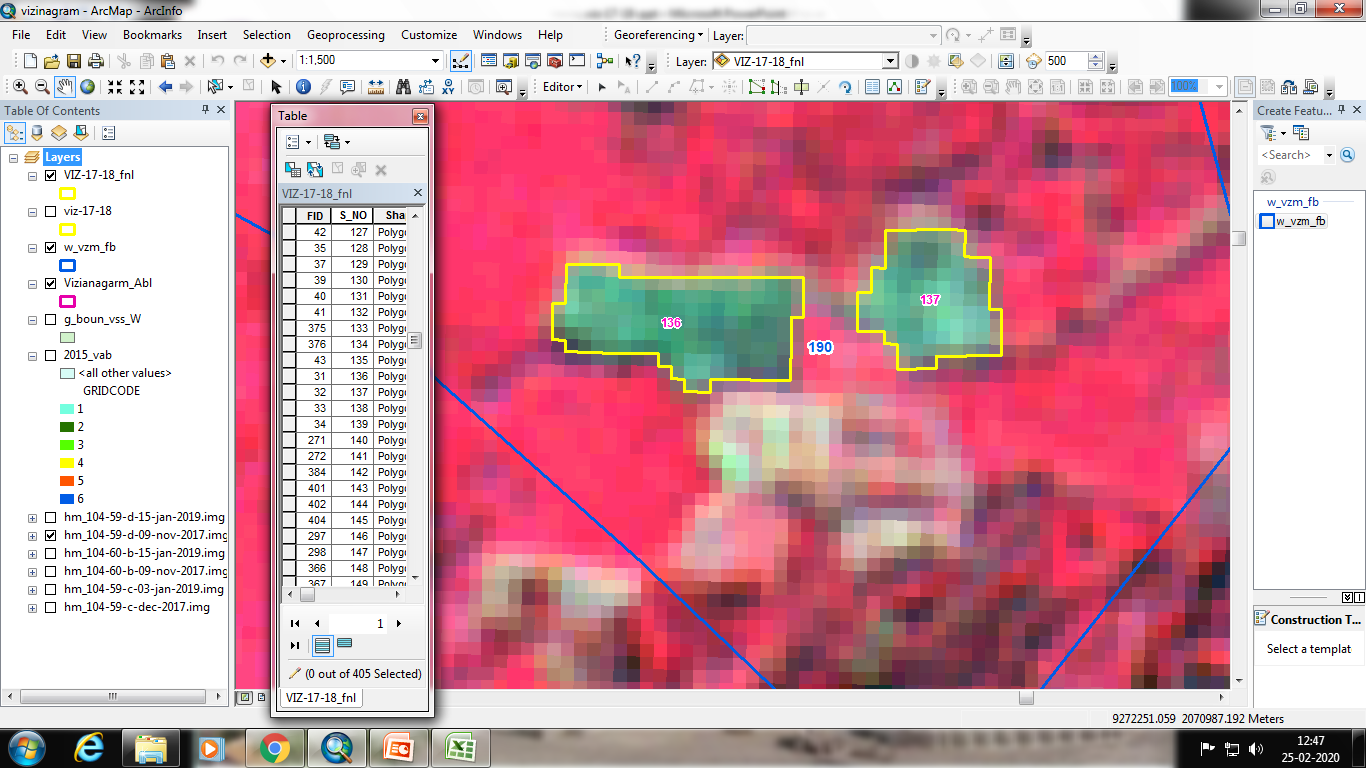 IRS R2 LISS IV 15-01-2019
IRS R2 LISS IV 09-11-2017
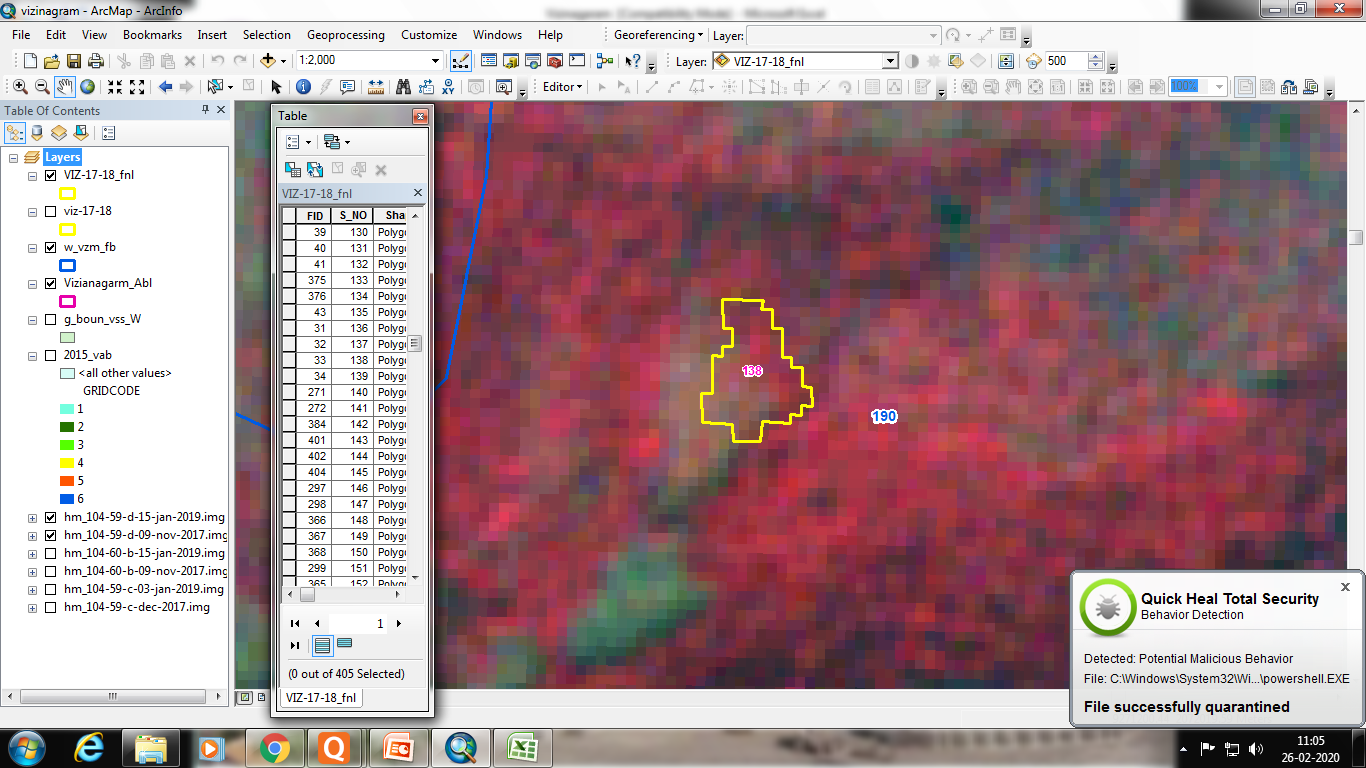 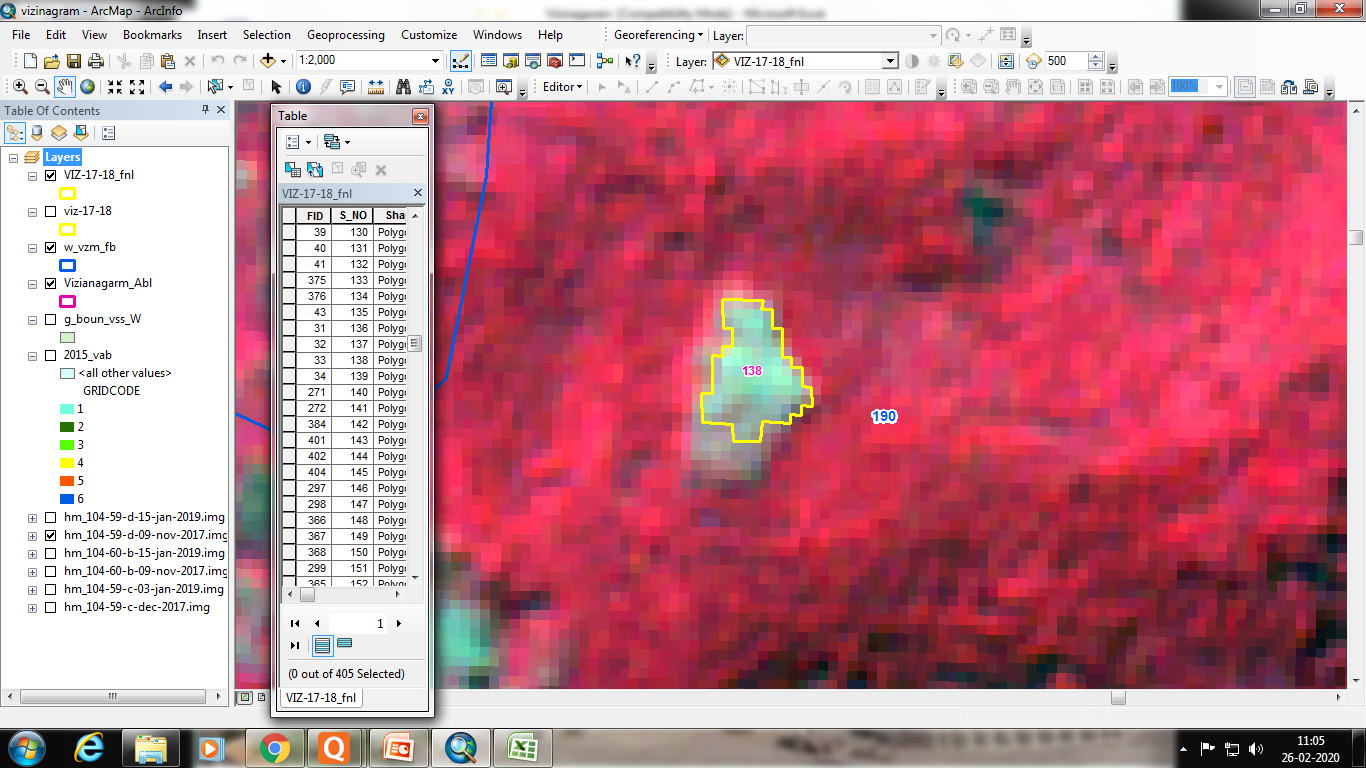 IRS R2 LISS IV 15-01-2019
IRS R2 LISS IV 09-11-2017
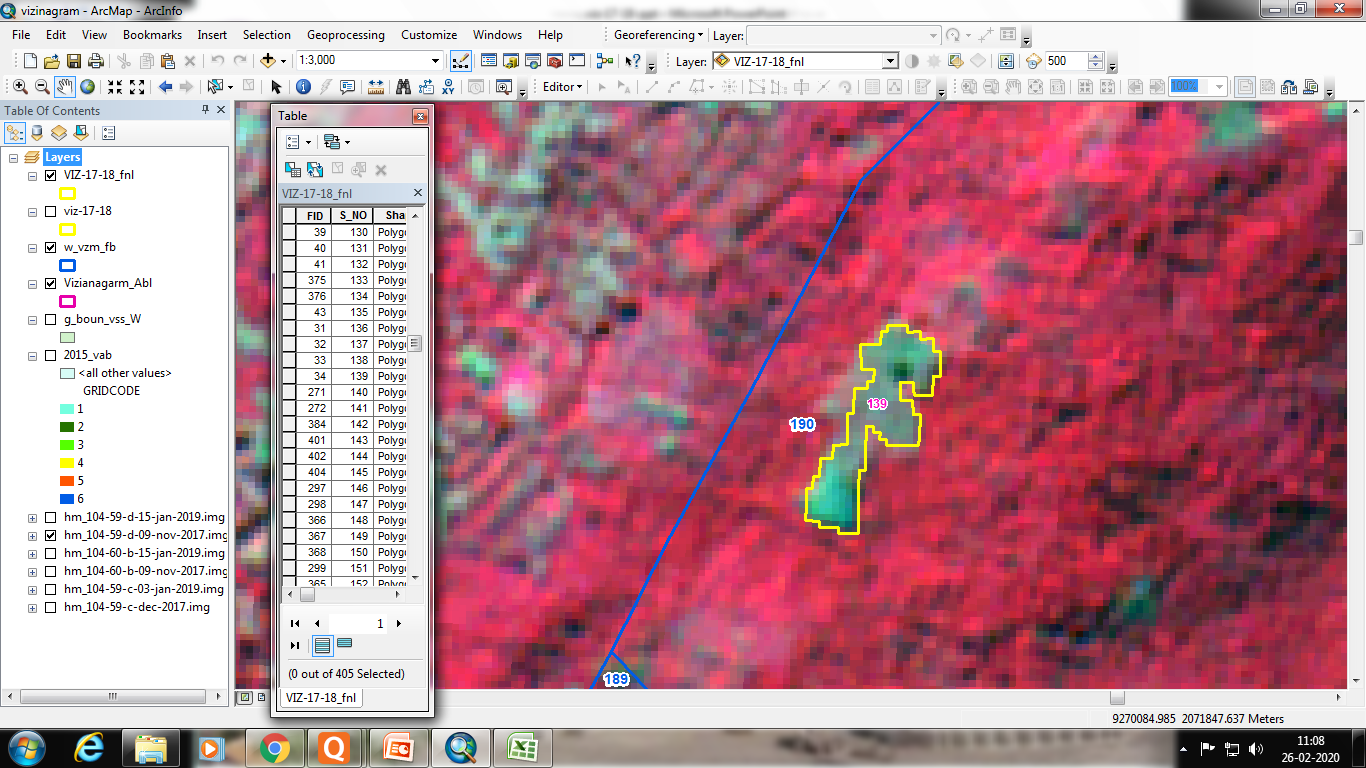 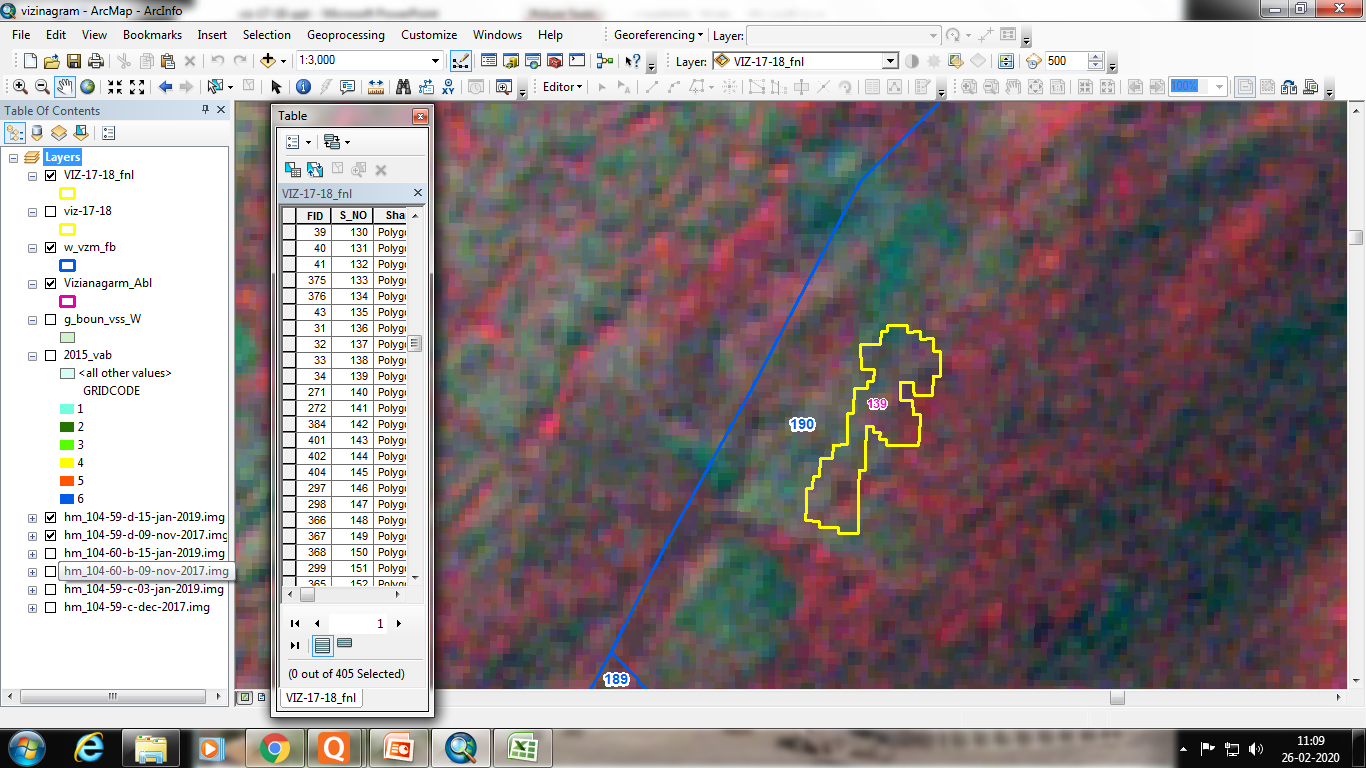 IRS R2 LISS IV 15-01-2019
IRS R2 LISS IV 09-11-2017
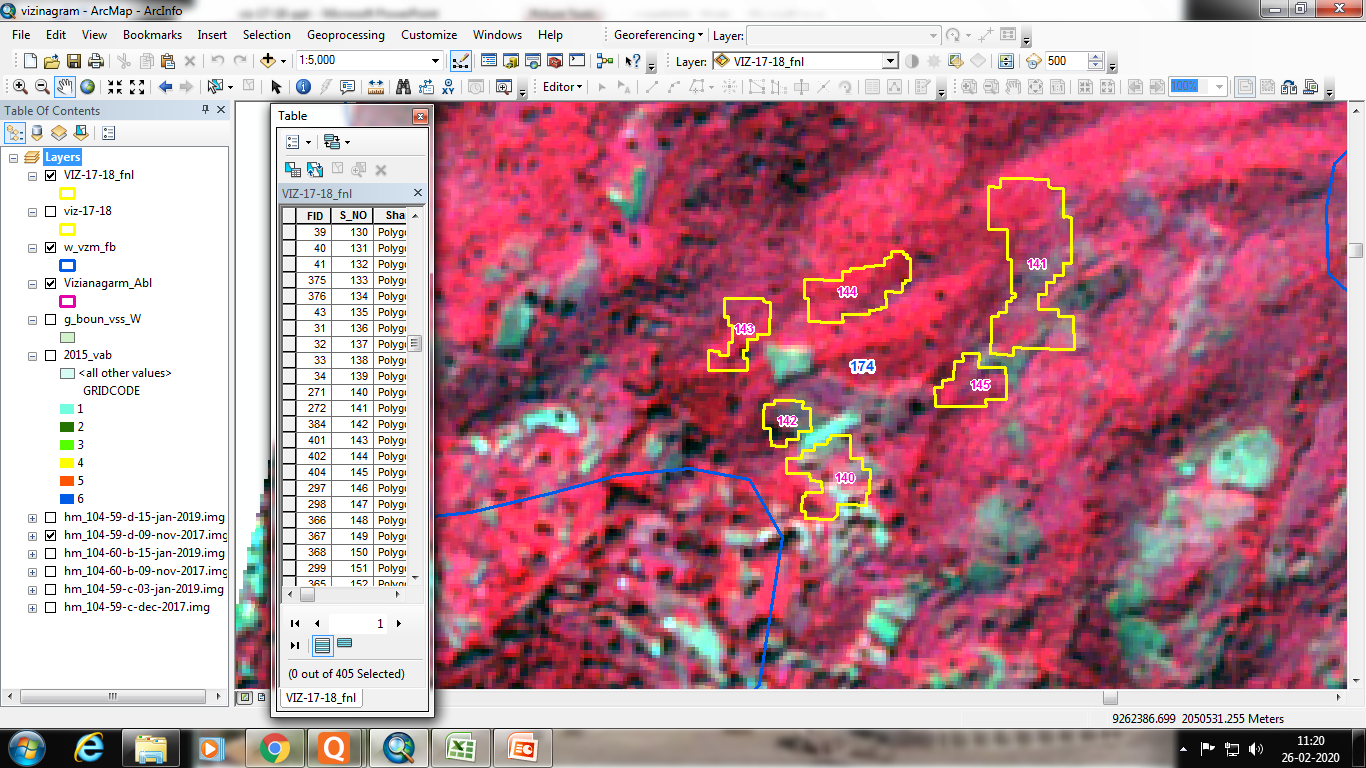 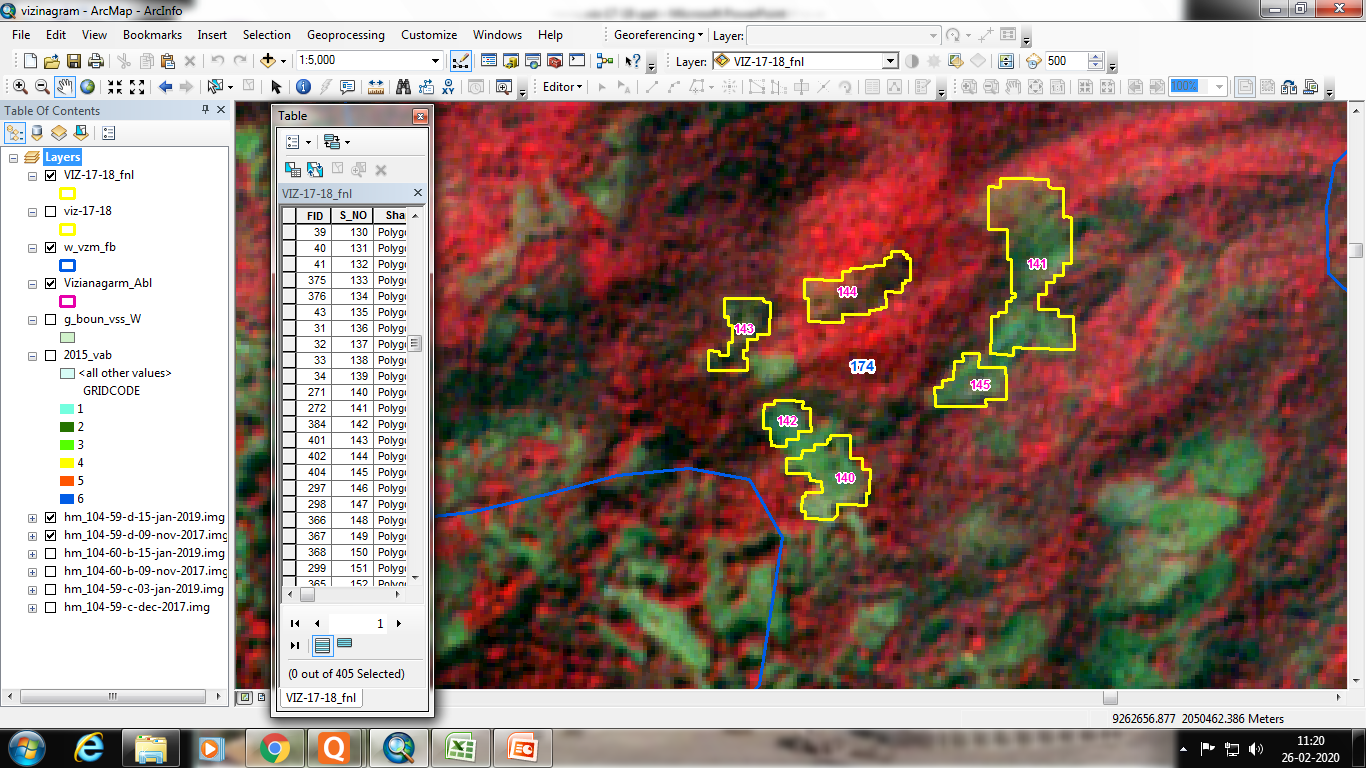 IRS R2 LISS IV 15-01-2019
IRS R2 LISS IV 09-11-2017
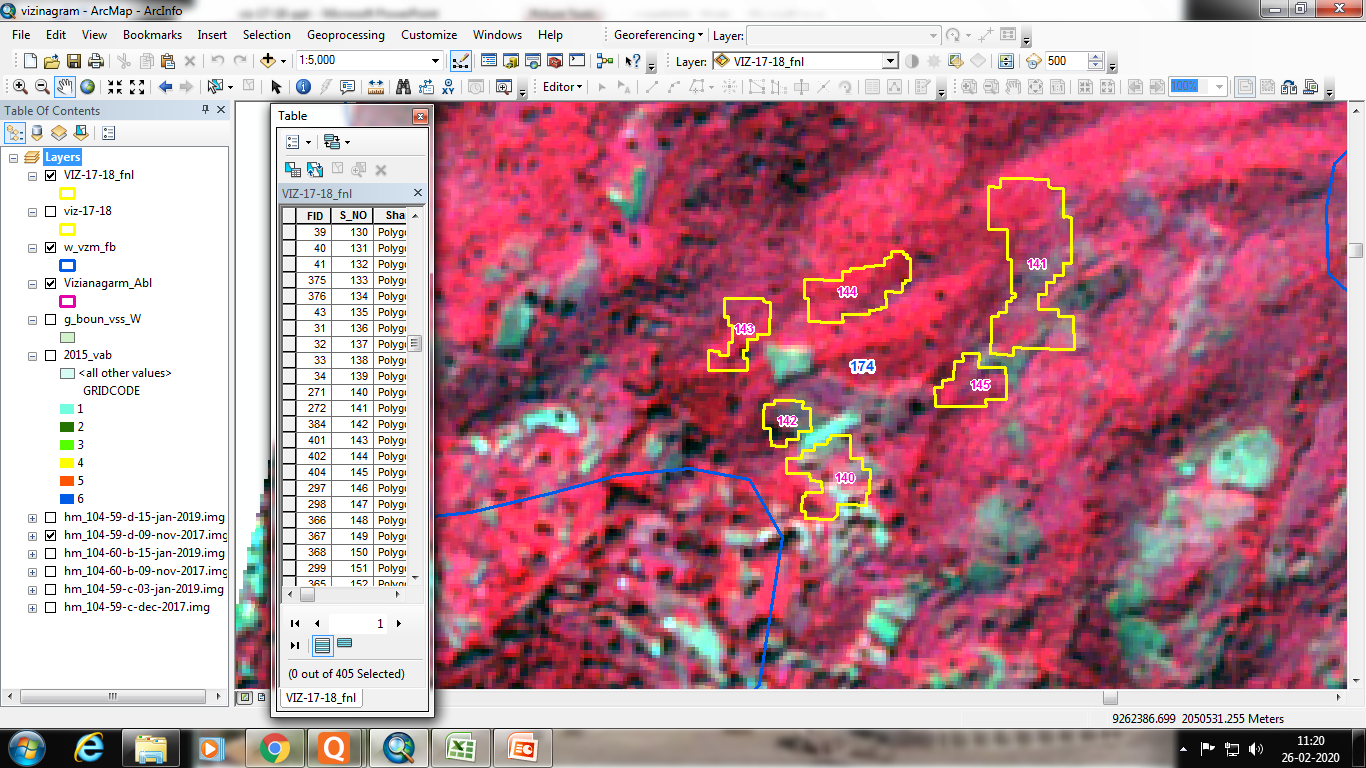 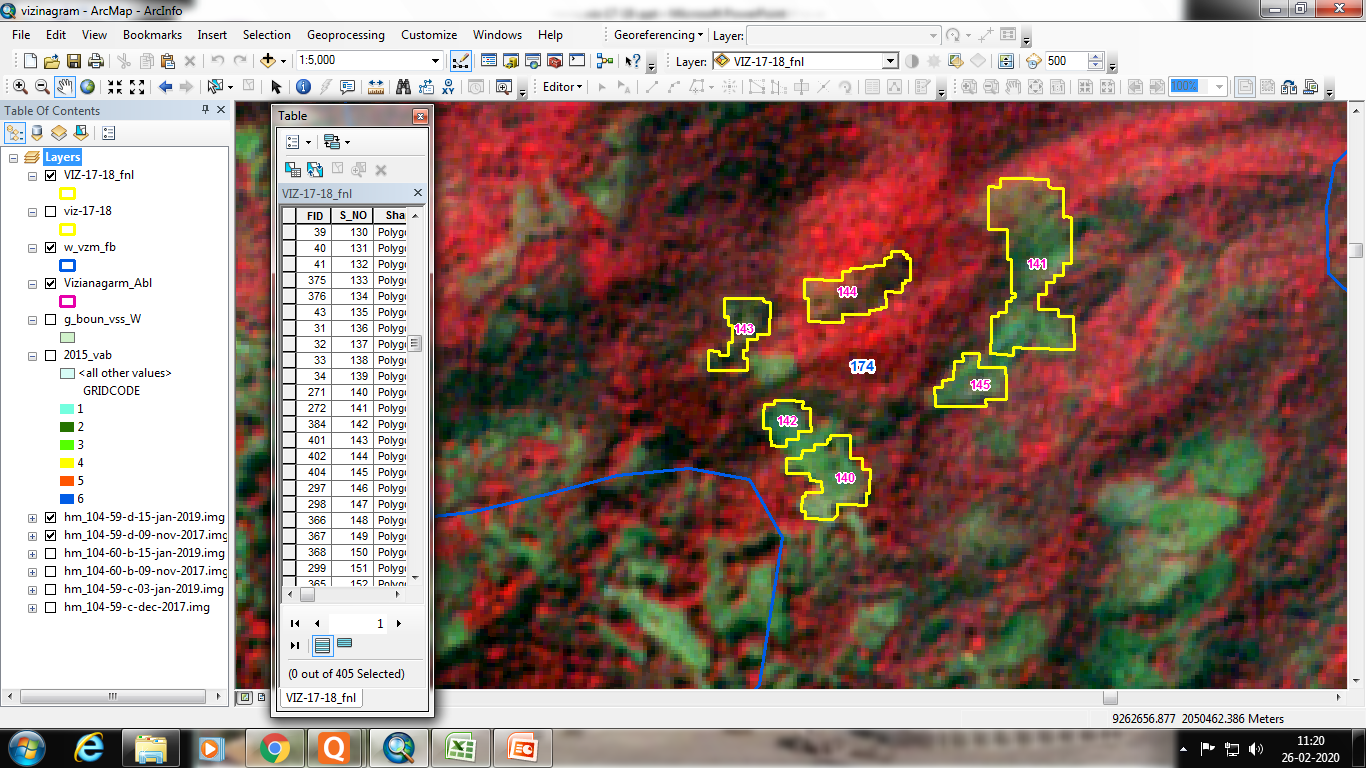 IRS R2 LISS IV 15-01-2019
IRS R2 LISS IV 09-11-2017
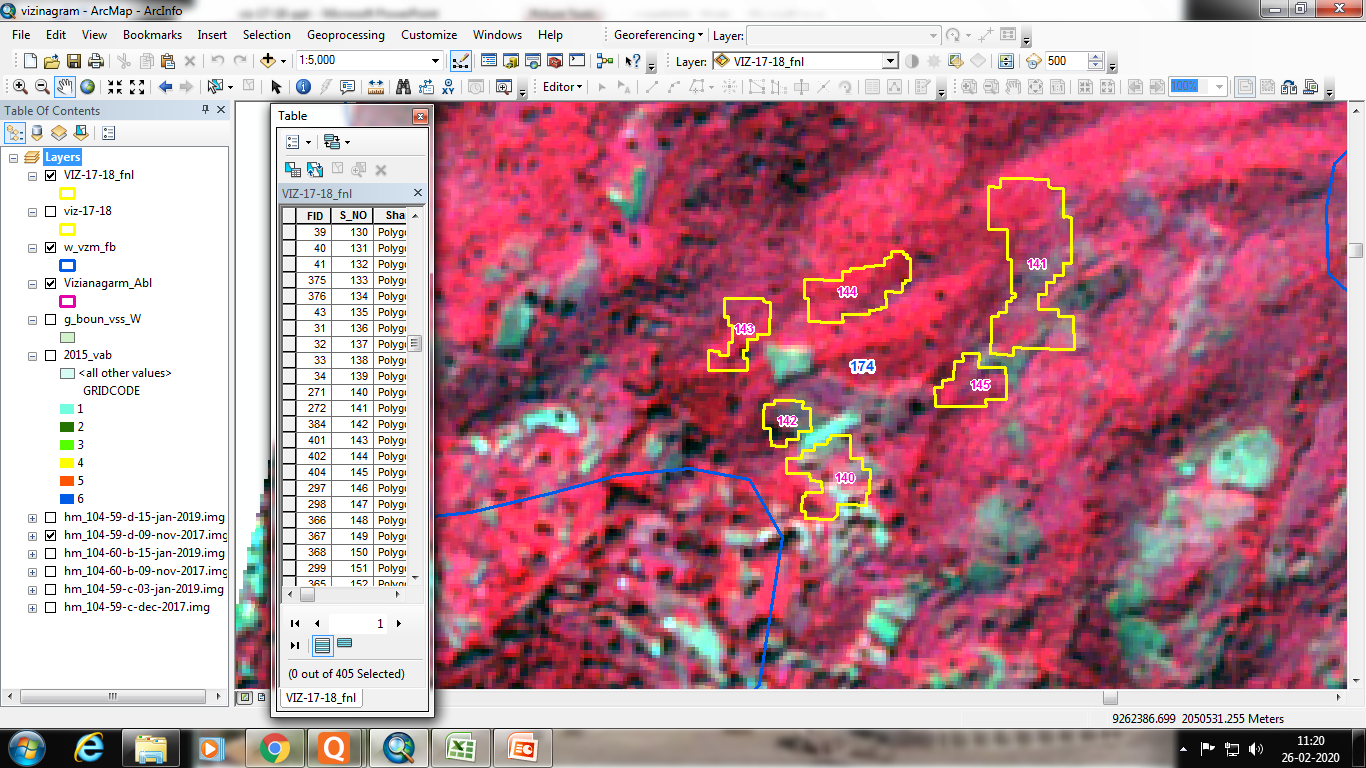 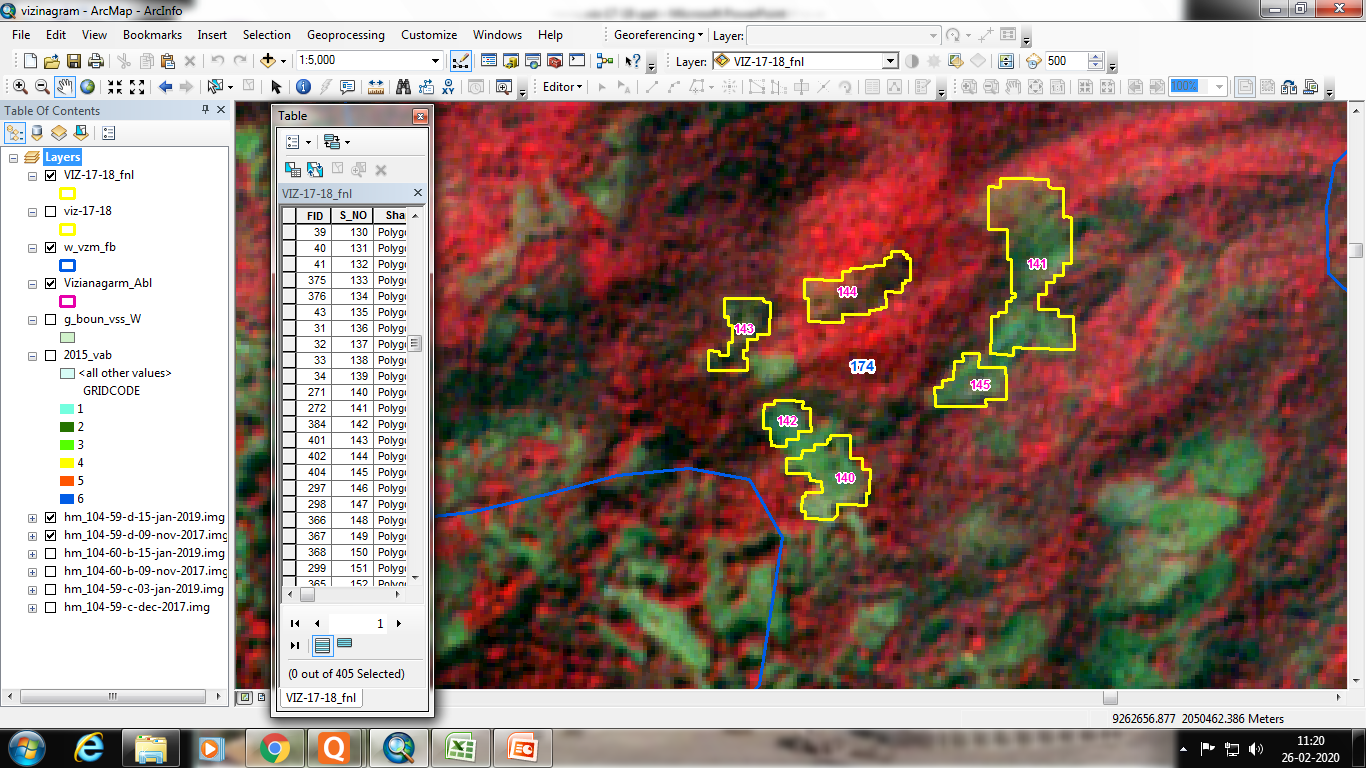 IRS R2 LISS IV 15-01-2019
IRS R2 LISS IV 09-11-2017
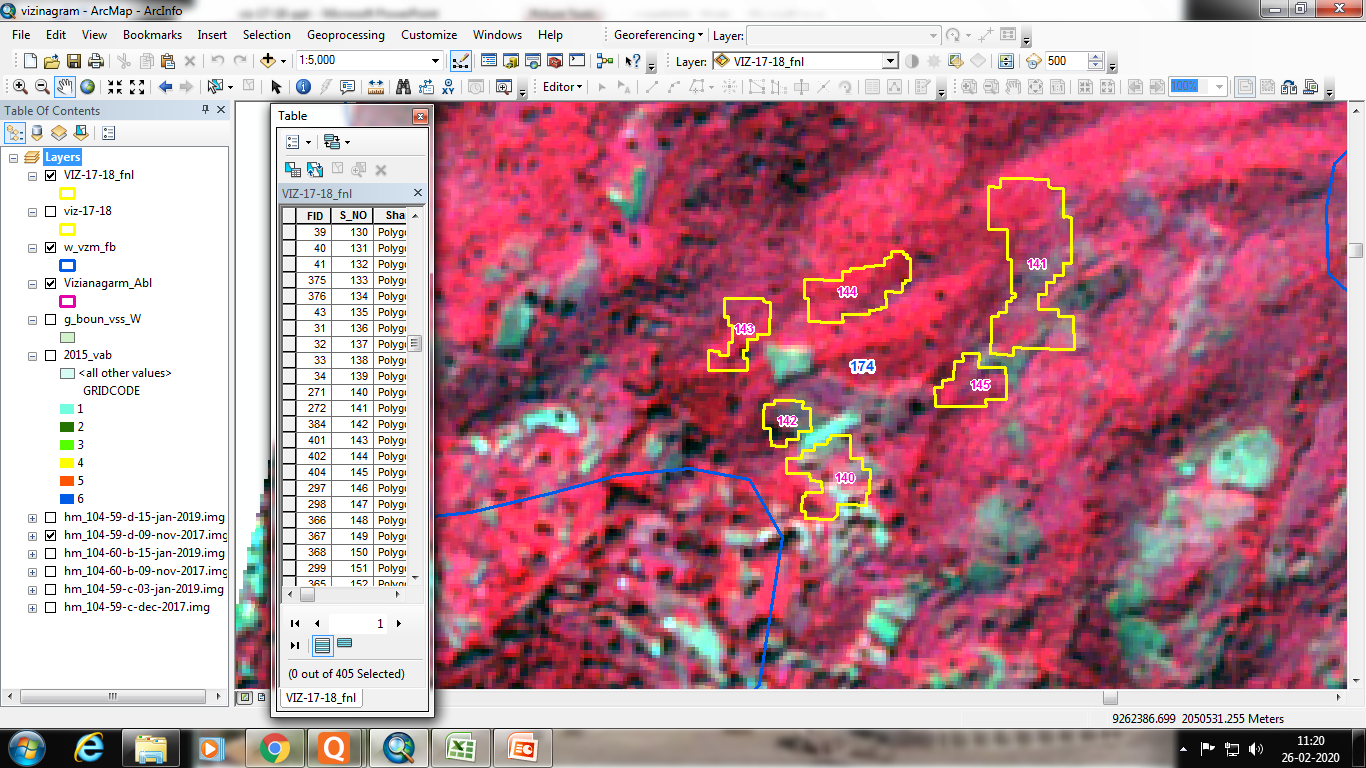 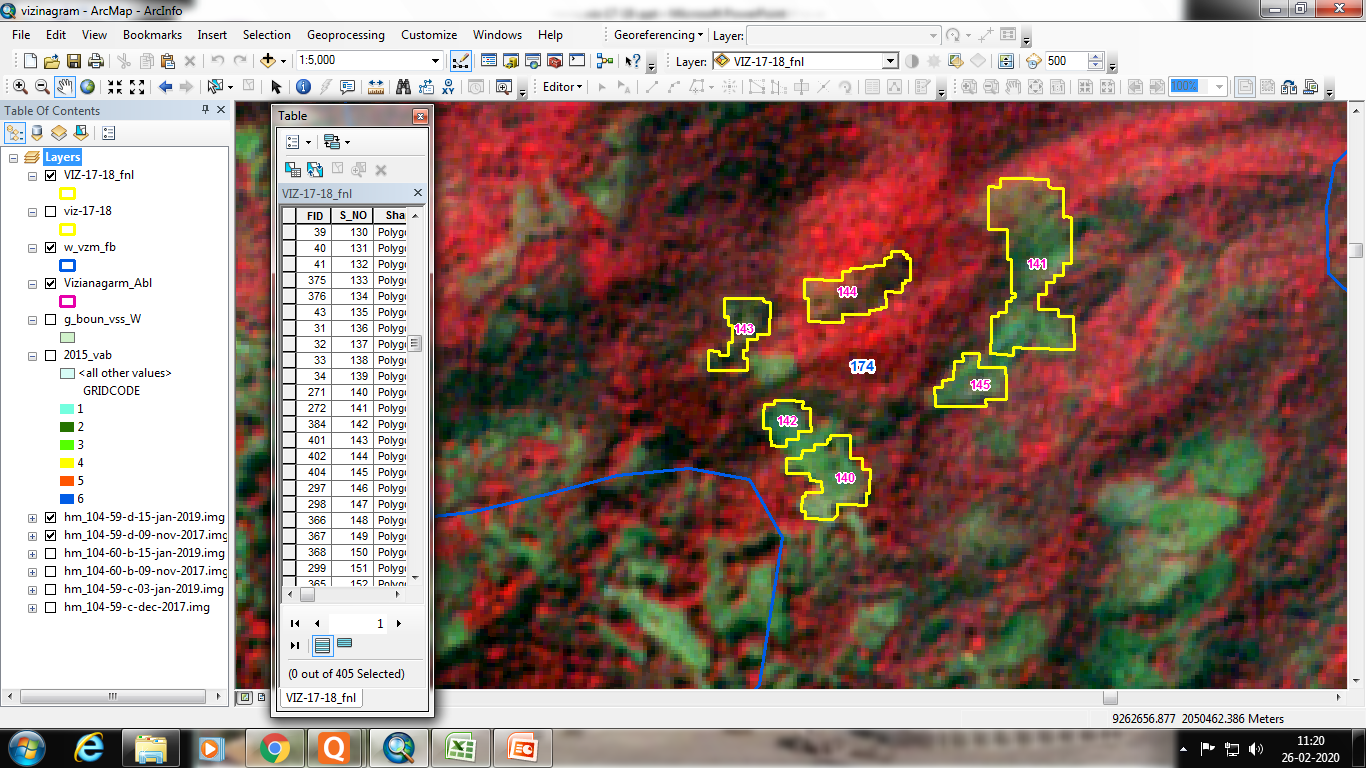 IRS R2 LISS IV 15-01-2019
IRS R2 LISS IV 09-11-2017
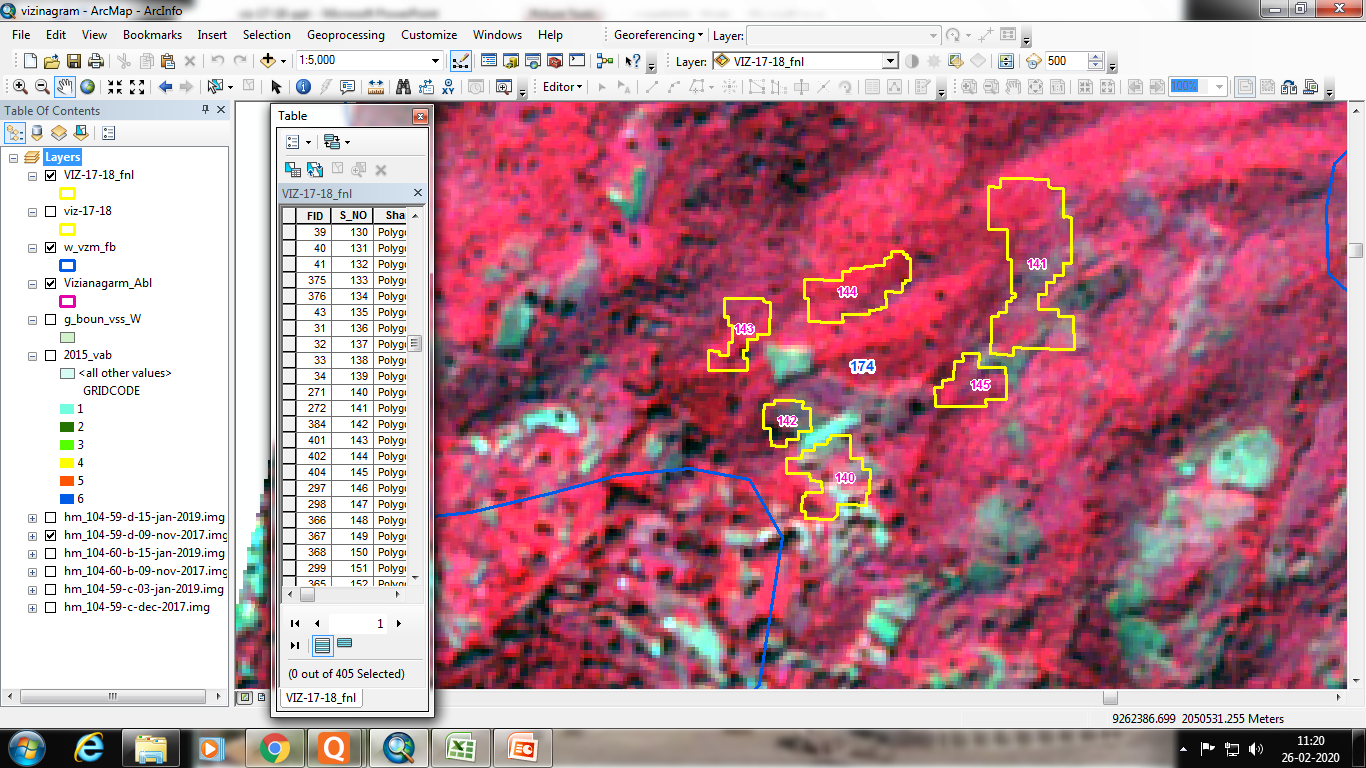 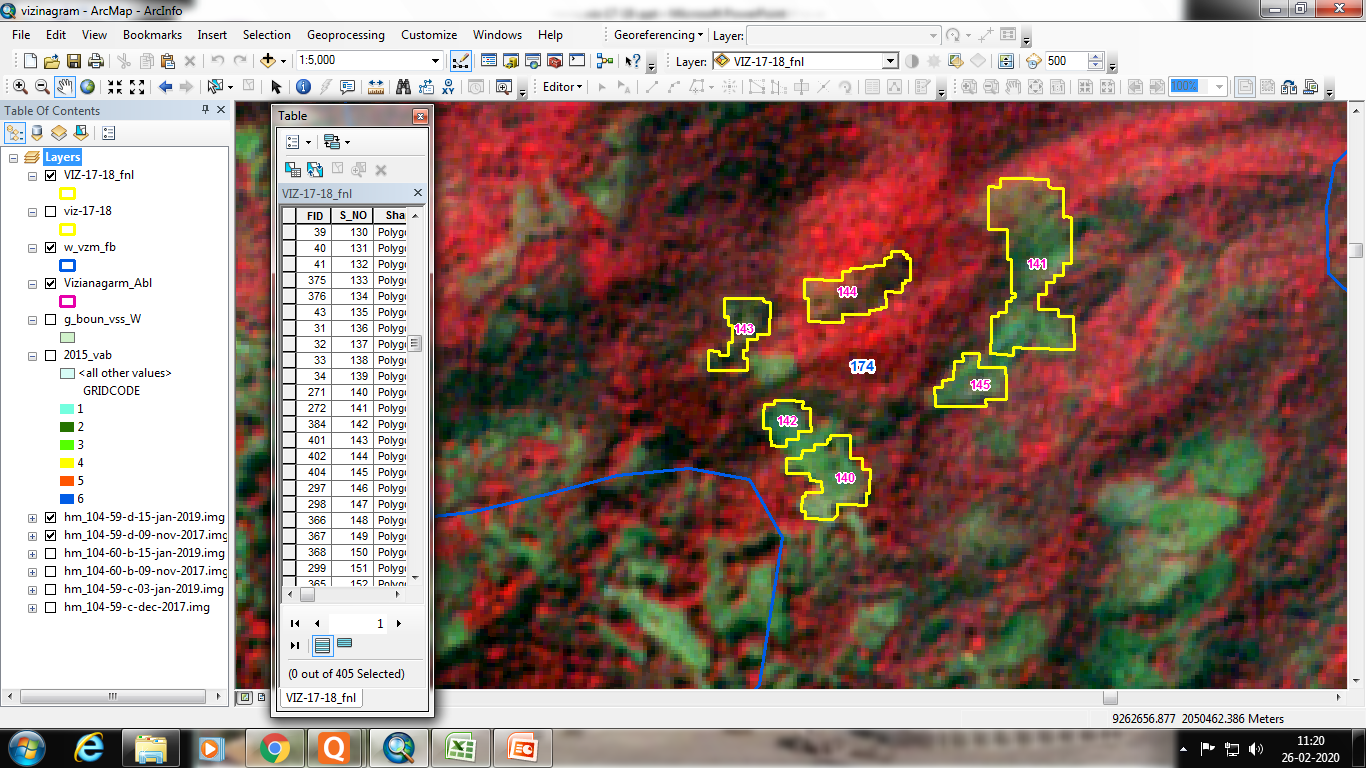 IRS R2 LISS IV 15-01-2019
IRS R2 LISS IV 09-11-2017
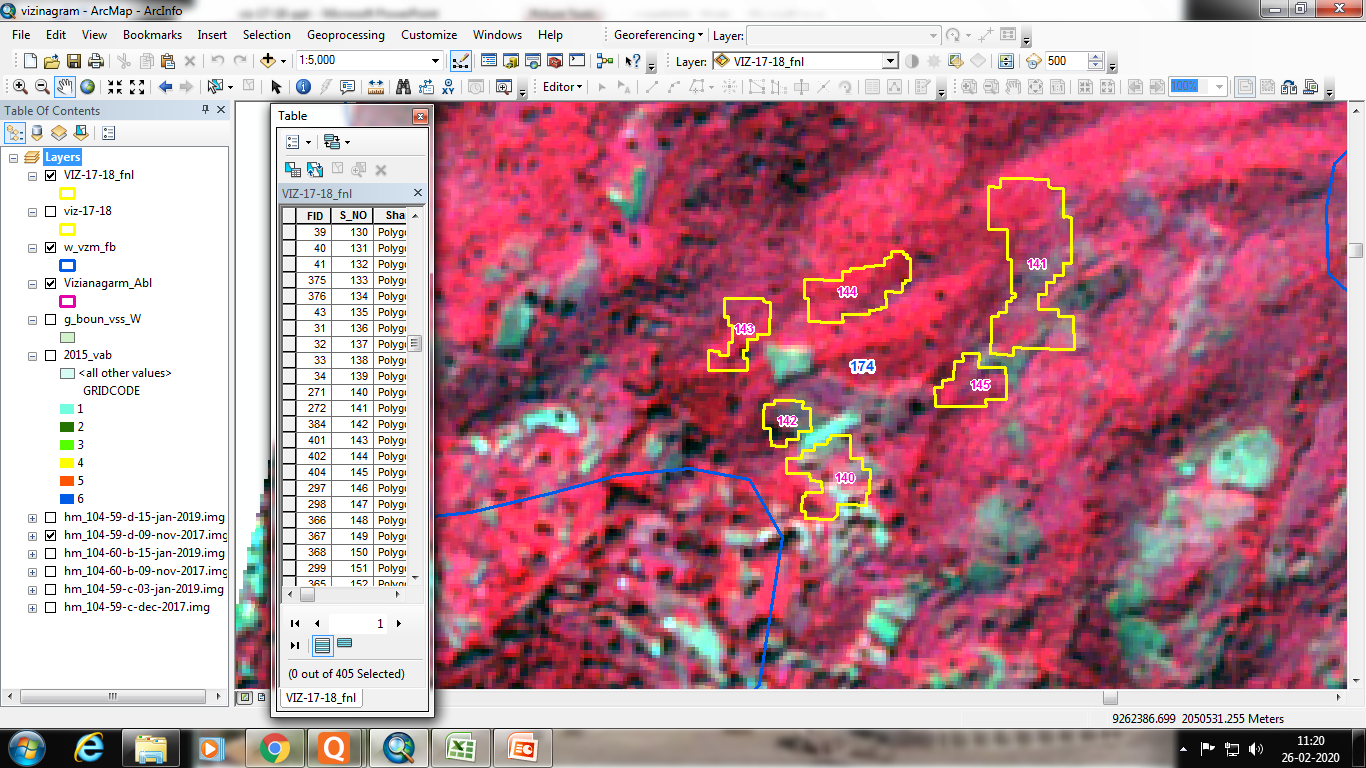 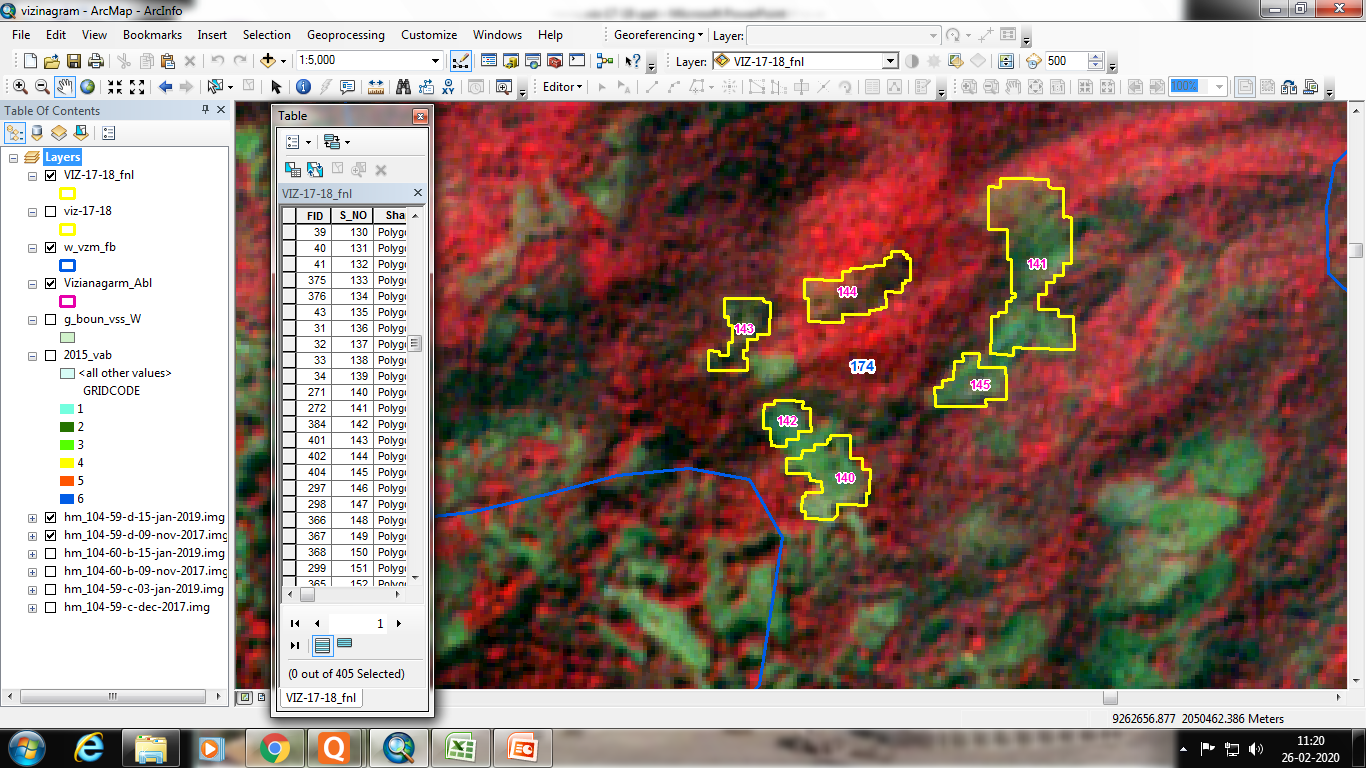 IRS R2 LISS IV 15-01-2019
IRS R2 LISS IV 09-11-2017
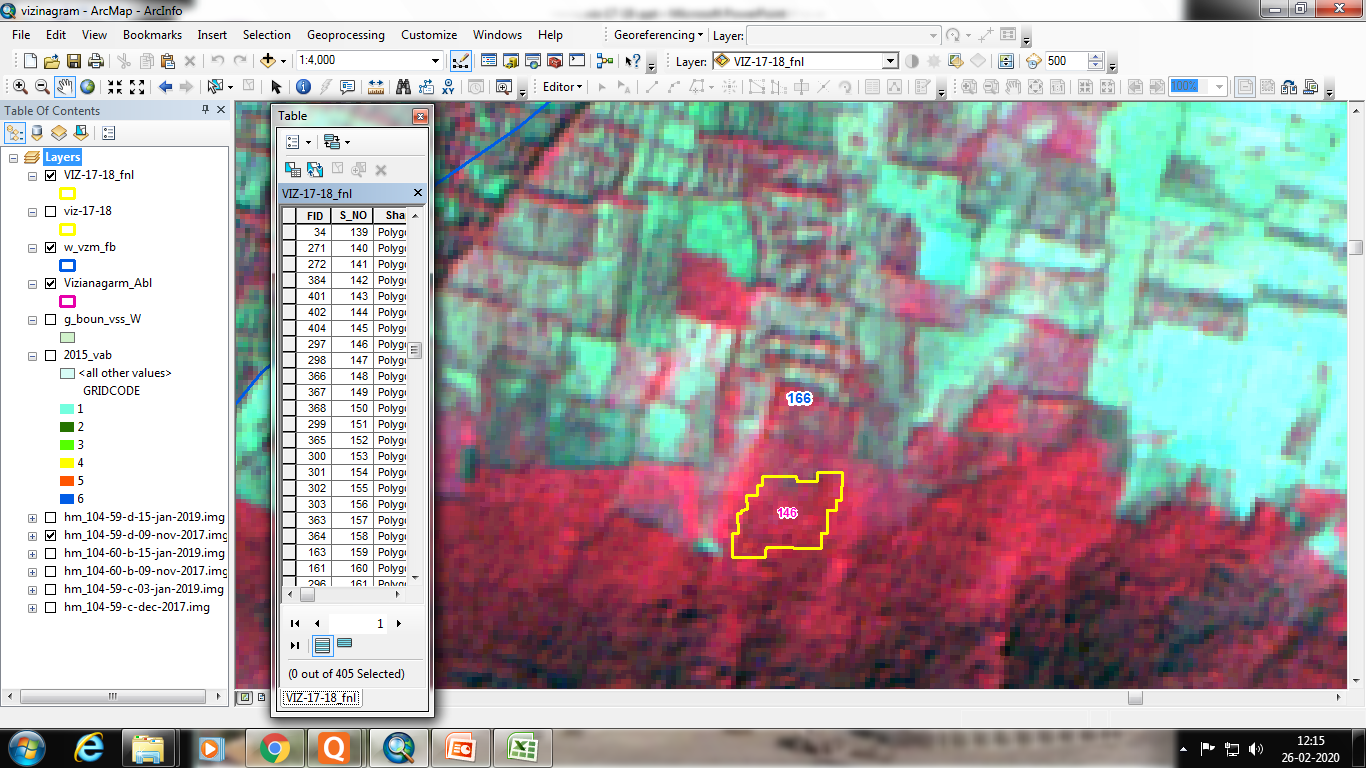 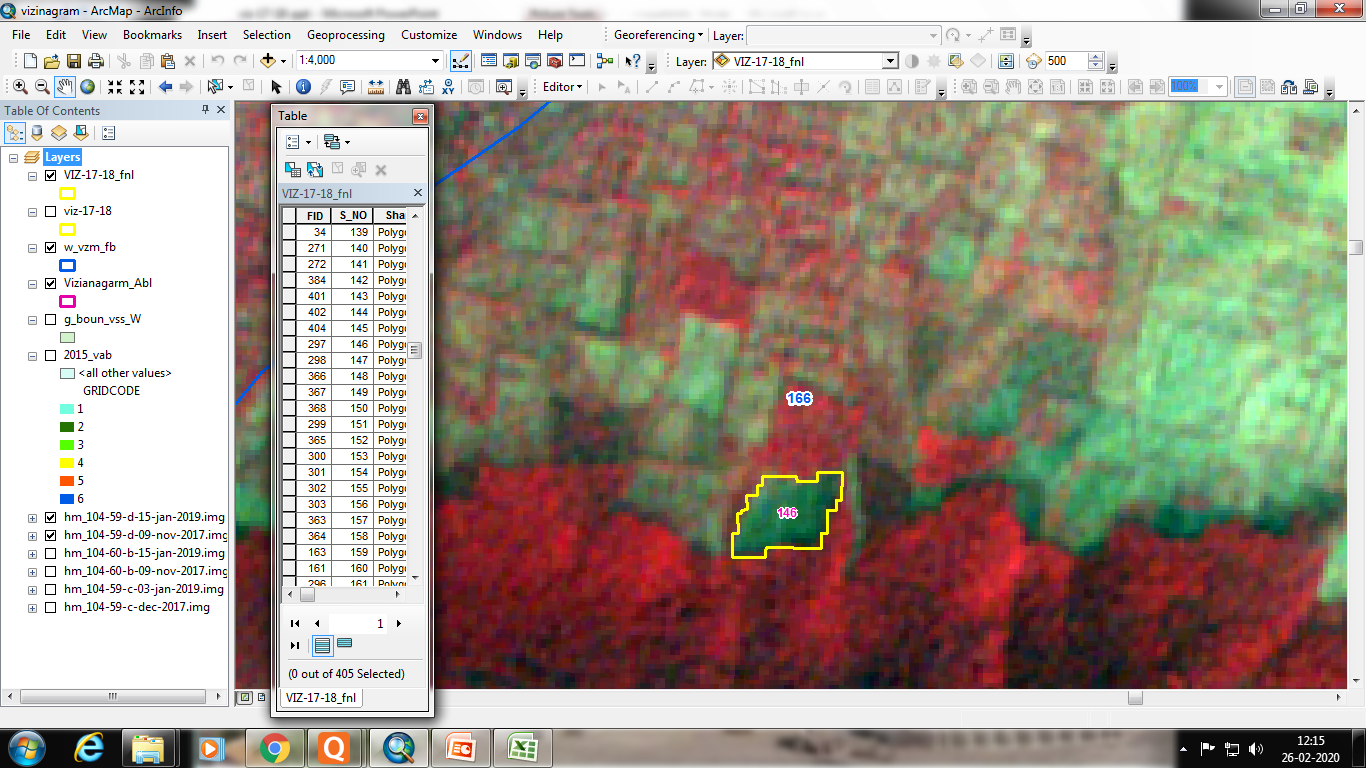 IRS R2 LISS IV 15-01-2019
IRS R2 LISS IV 09-11-2017
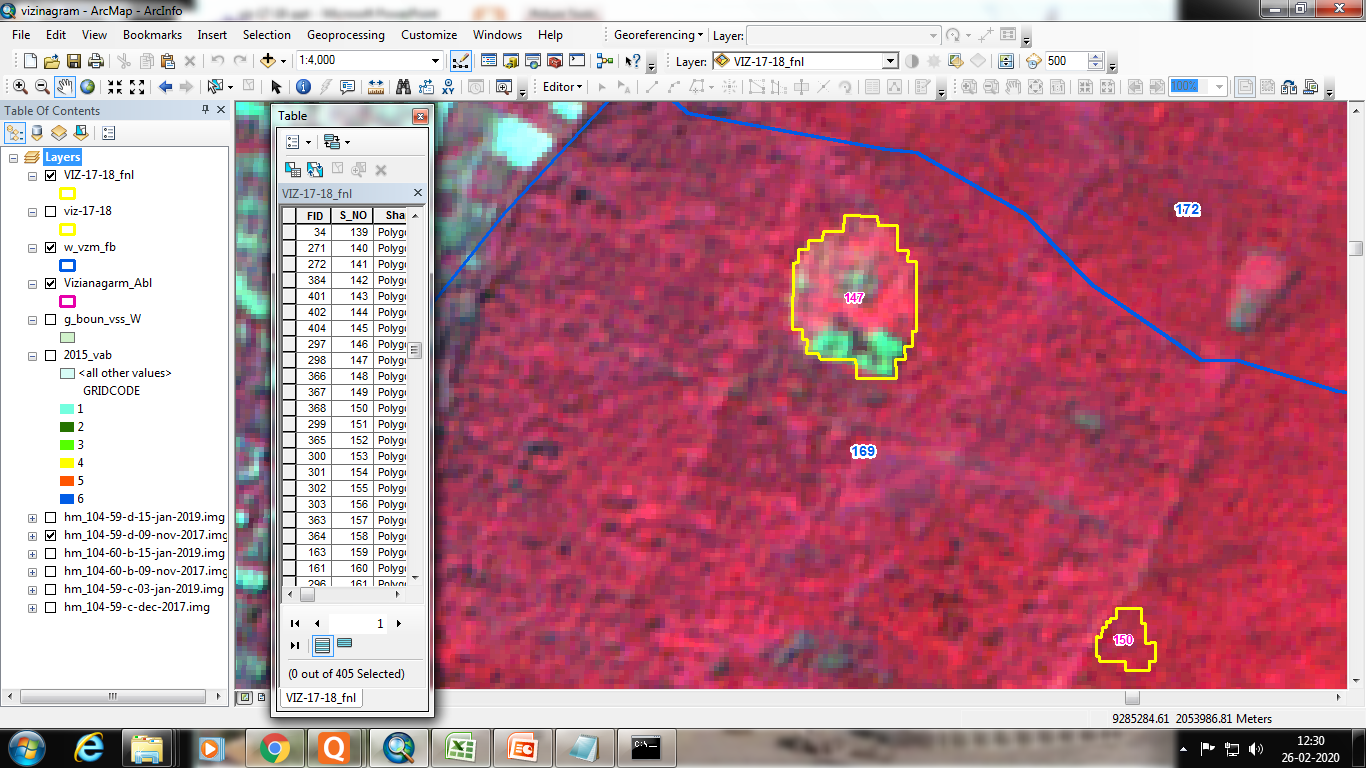 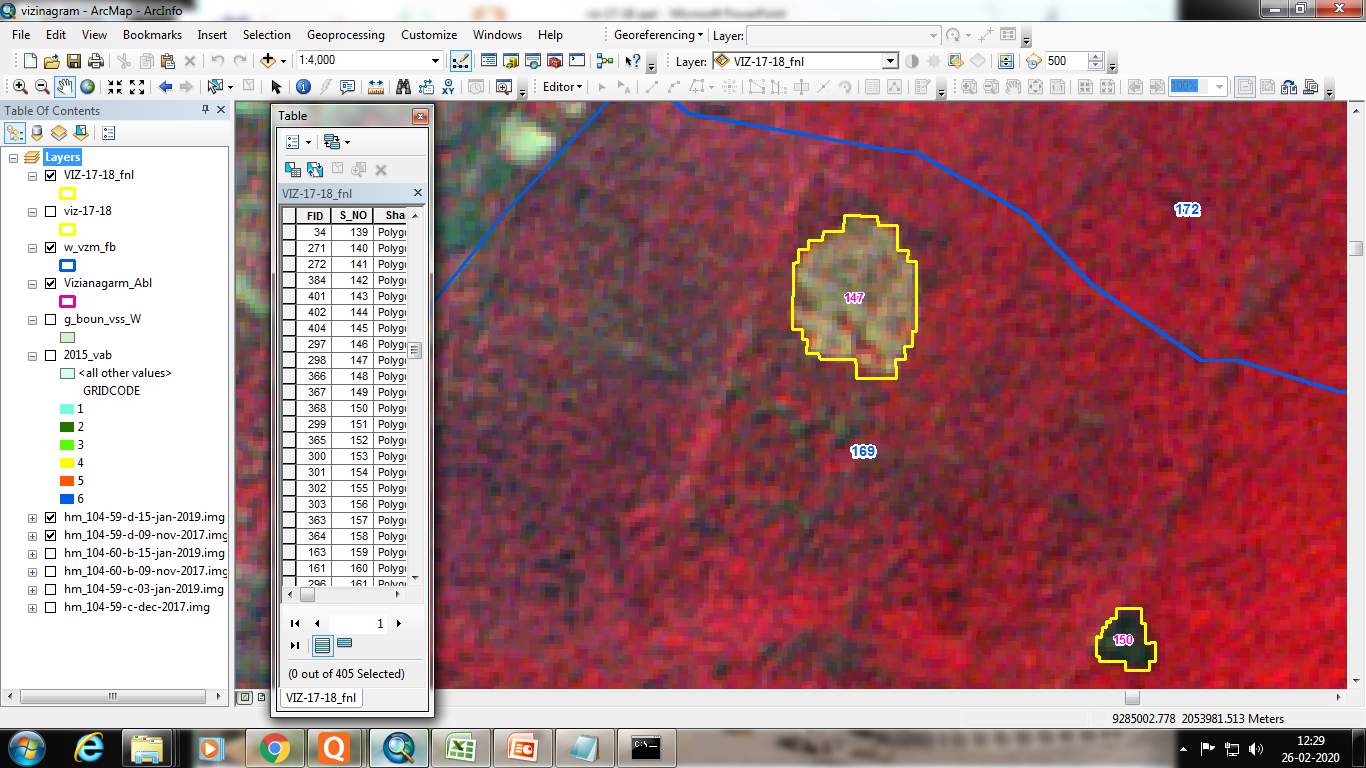 IRS R2 LISS IV 15-01-2019
IRS R2 LISS IV 09-11-2017
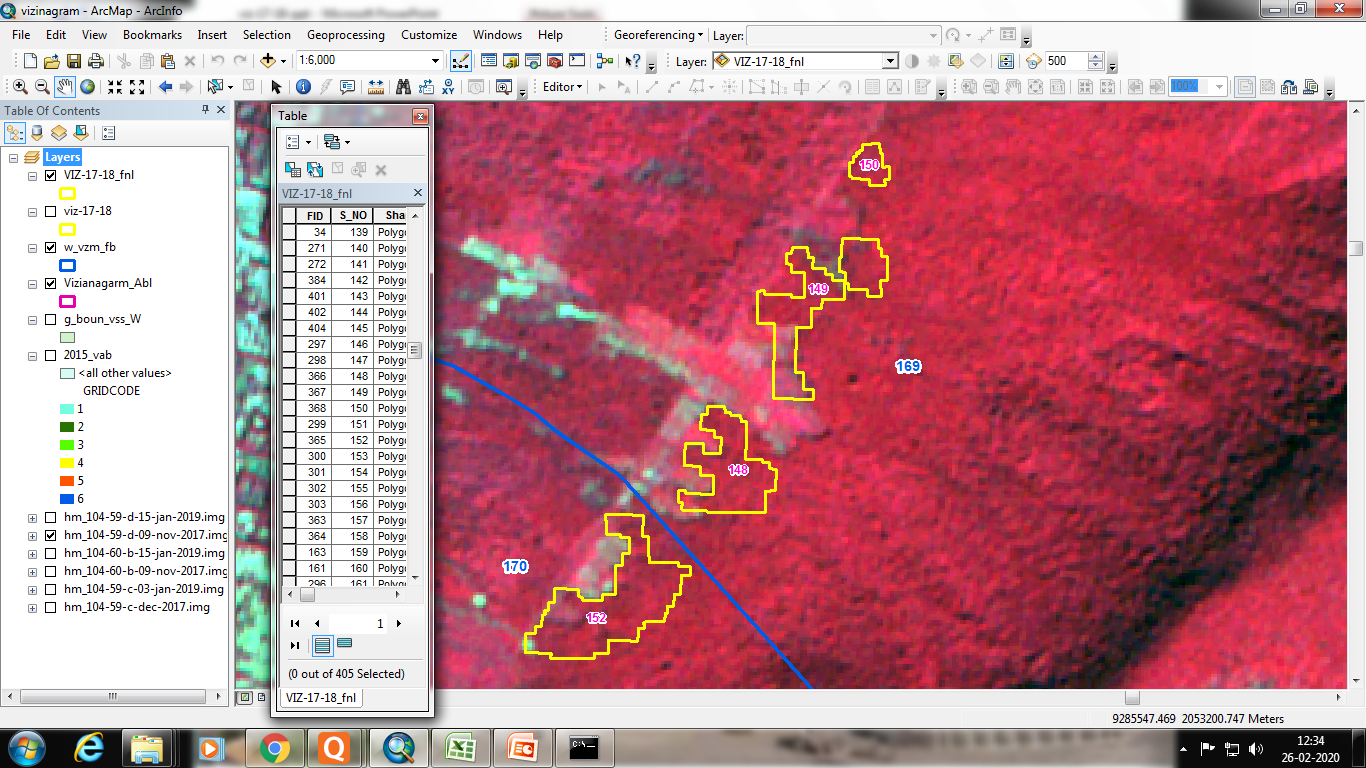 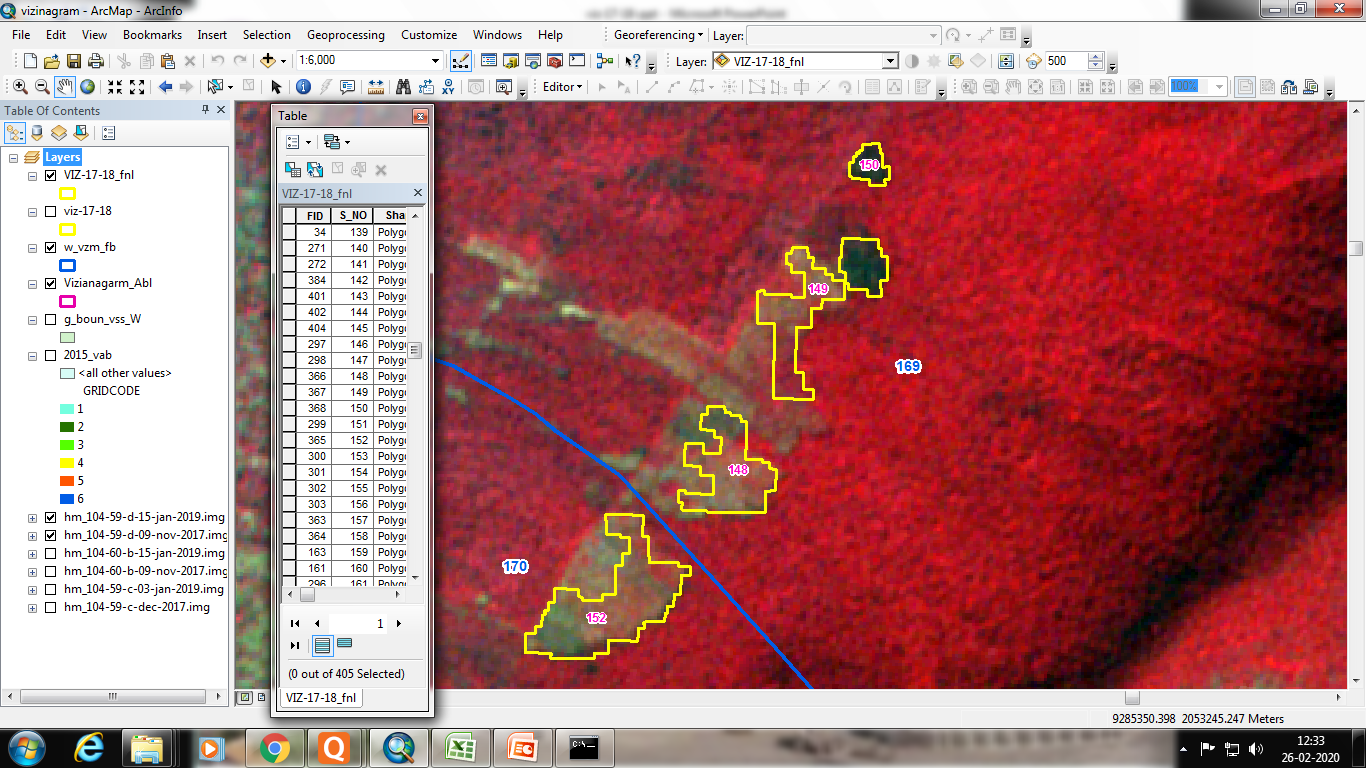 IRS R2 LISS IV 15-01-2019
IRS R2 LISS IV 09-11-2017
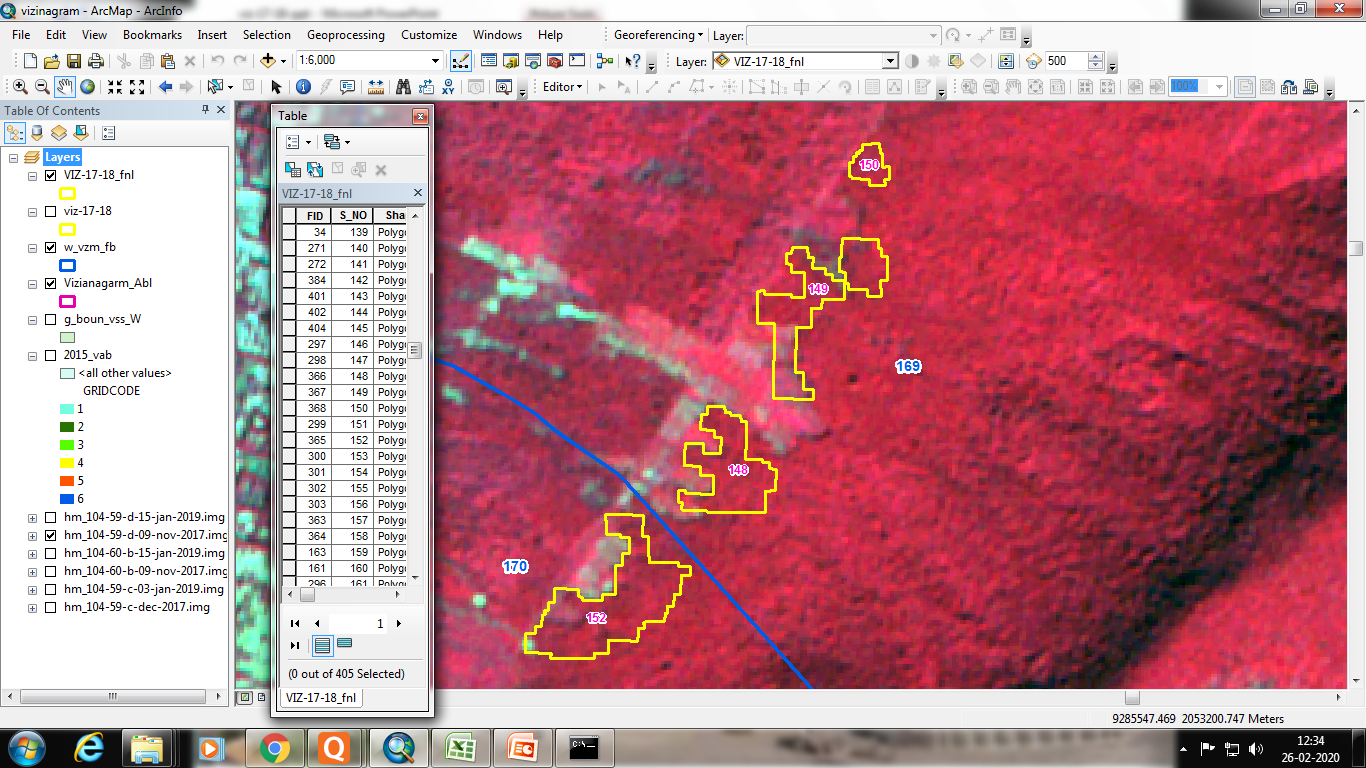 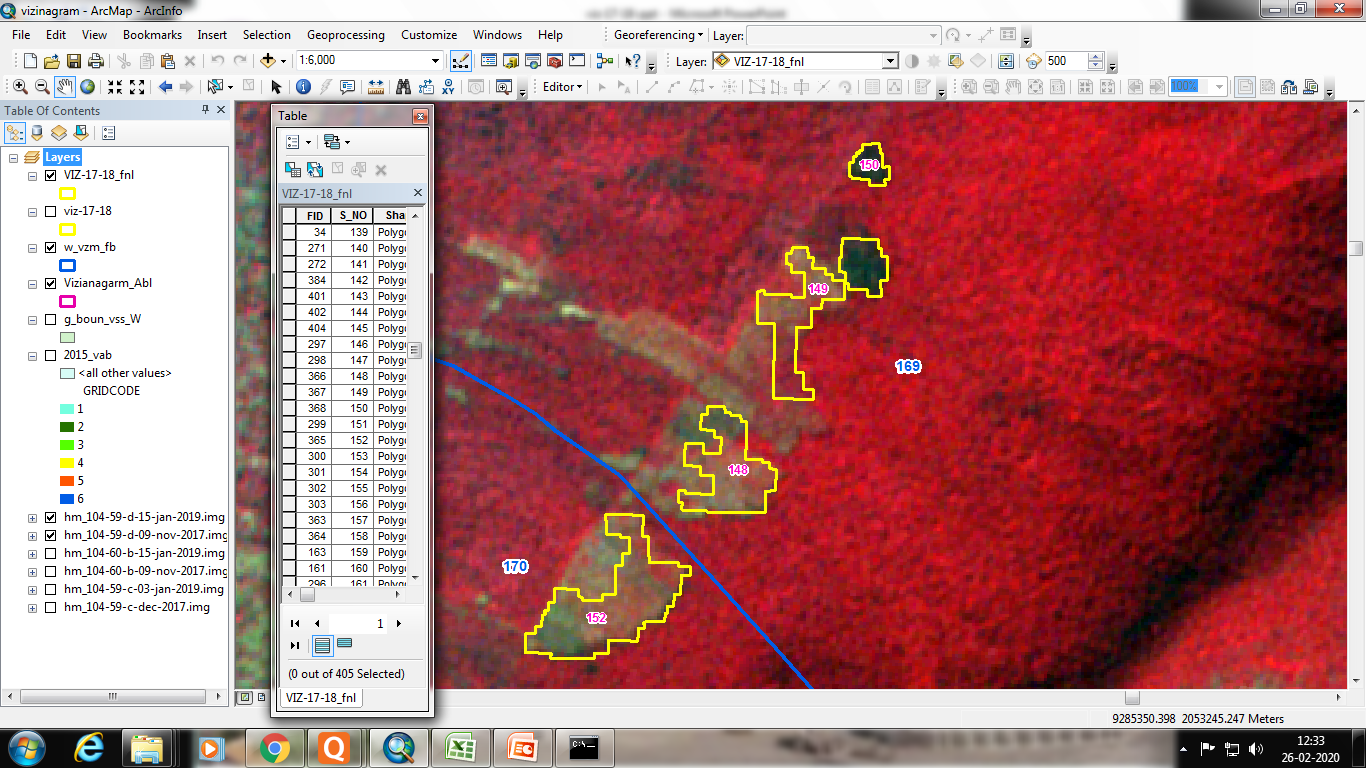 IRS R2 LISS IV 15-01-2019
IRS R2 LISS IV 09-11-2017
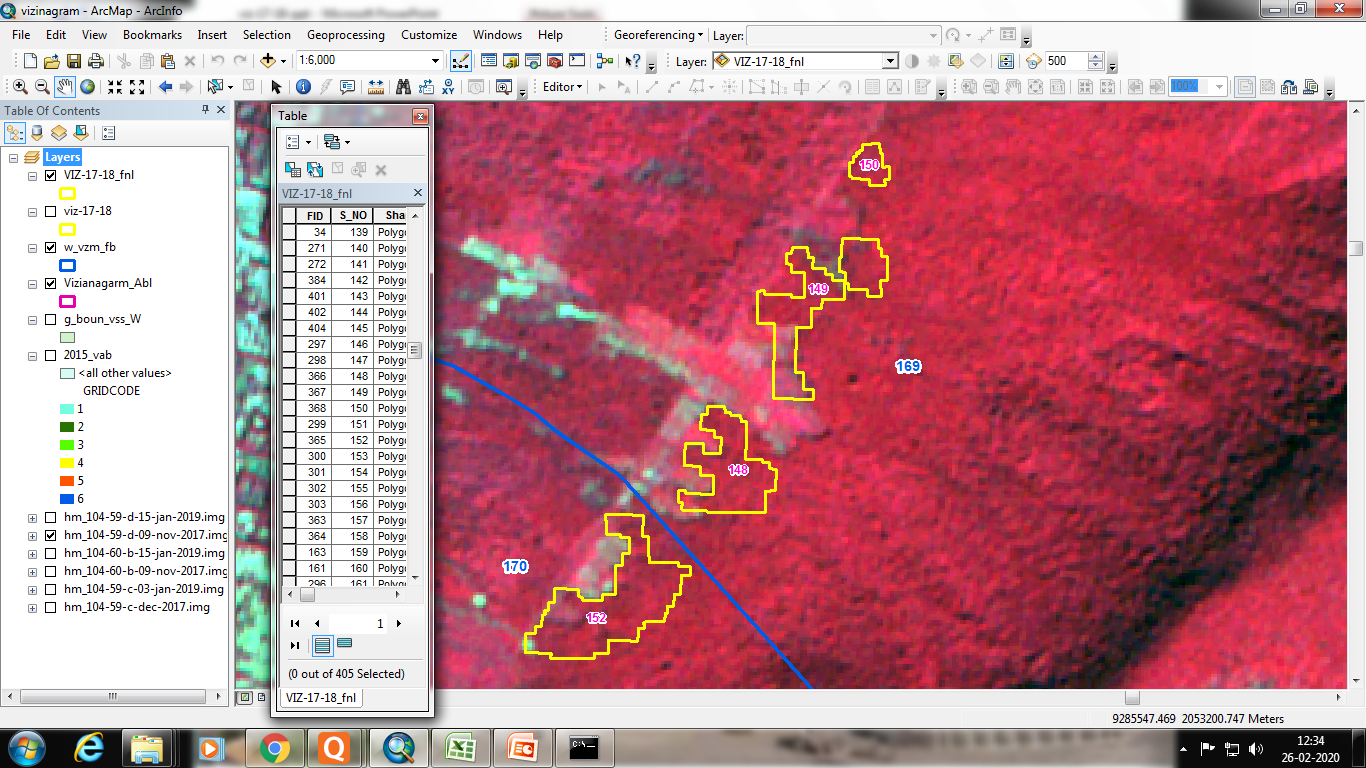 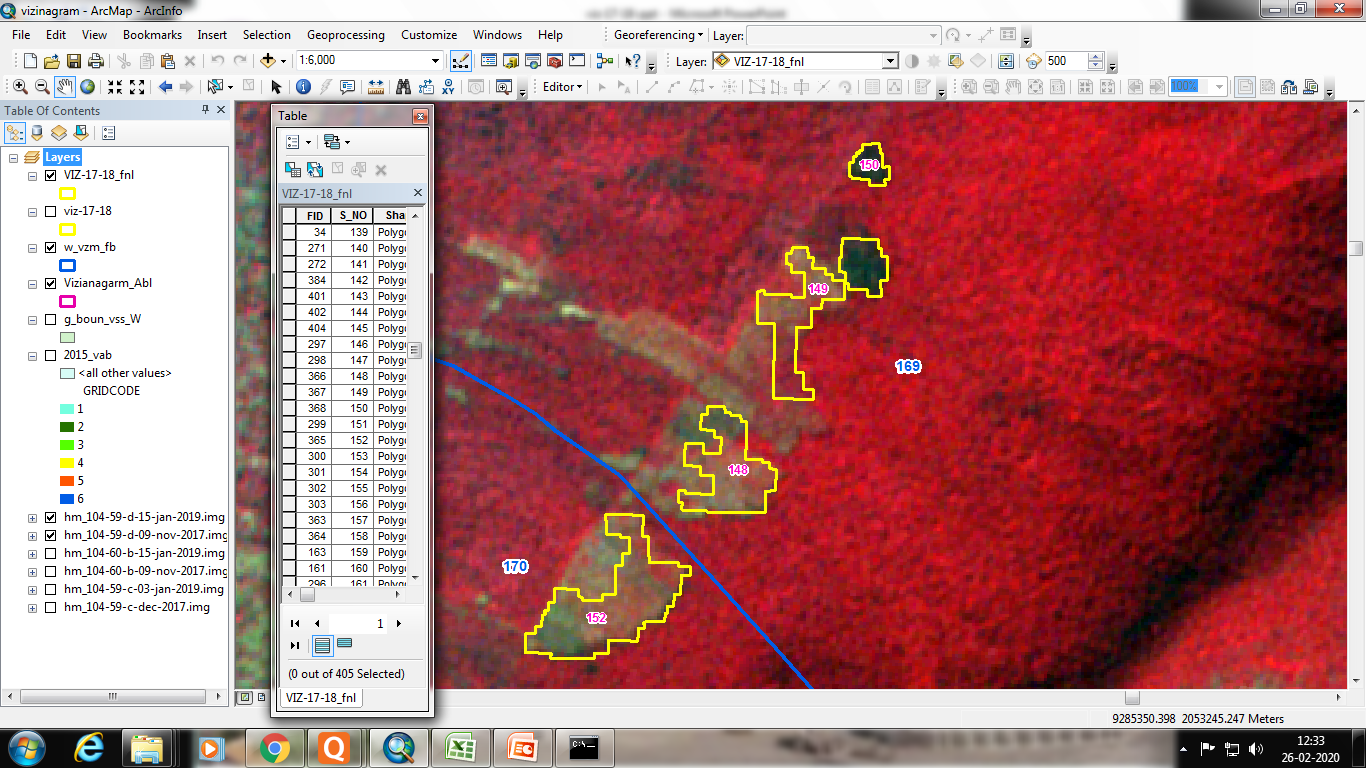 IRS R2 LISS IV 15-01-2019
IRS R2 LISS IV 09-11-2017
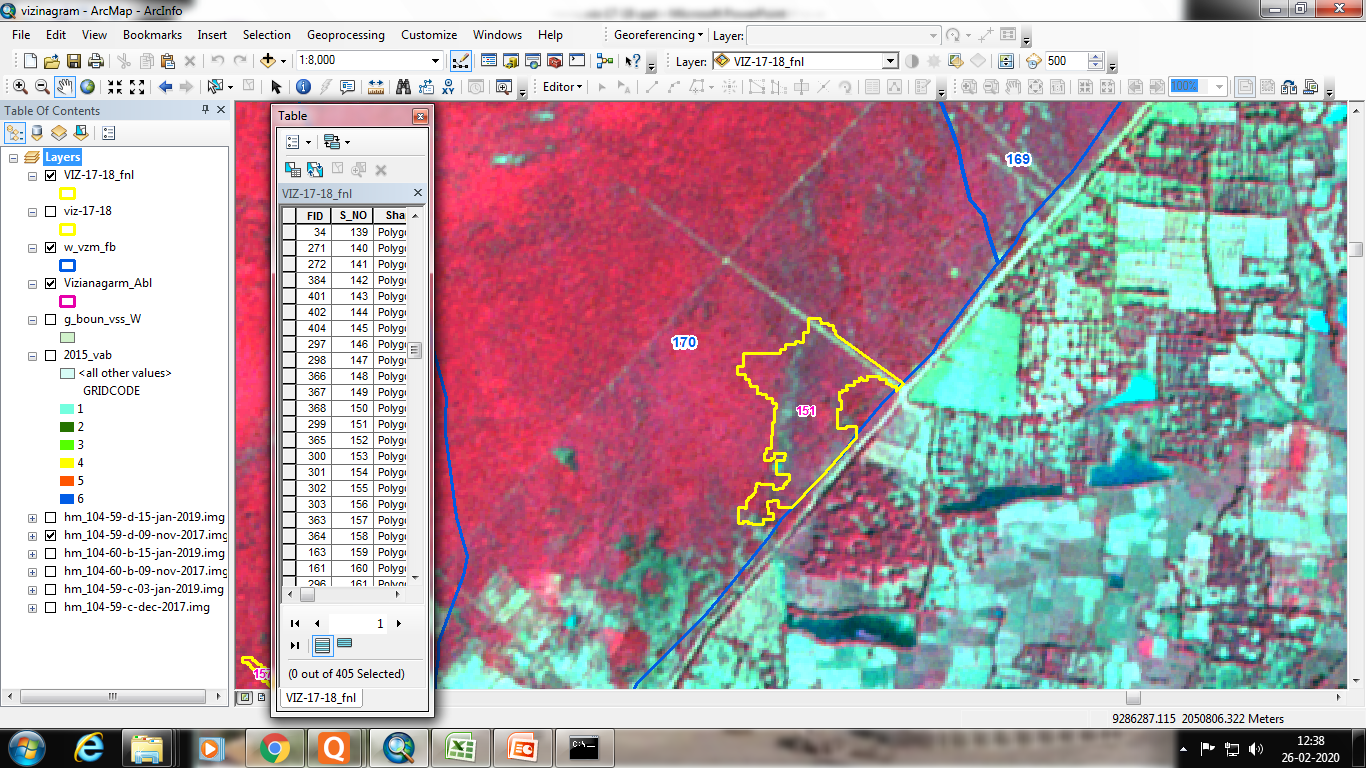 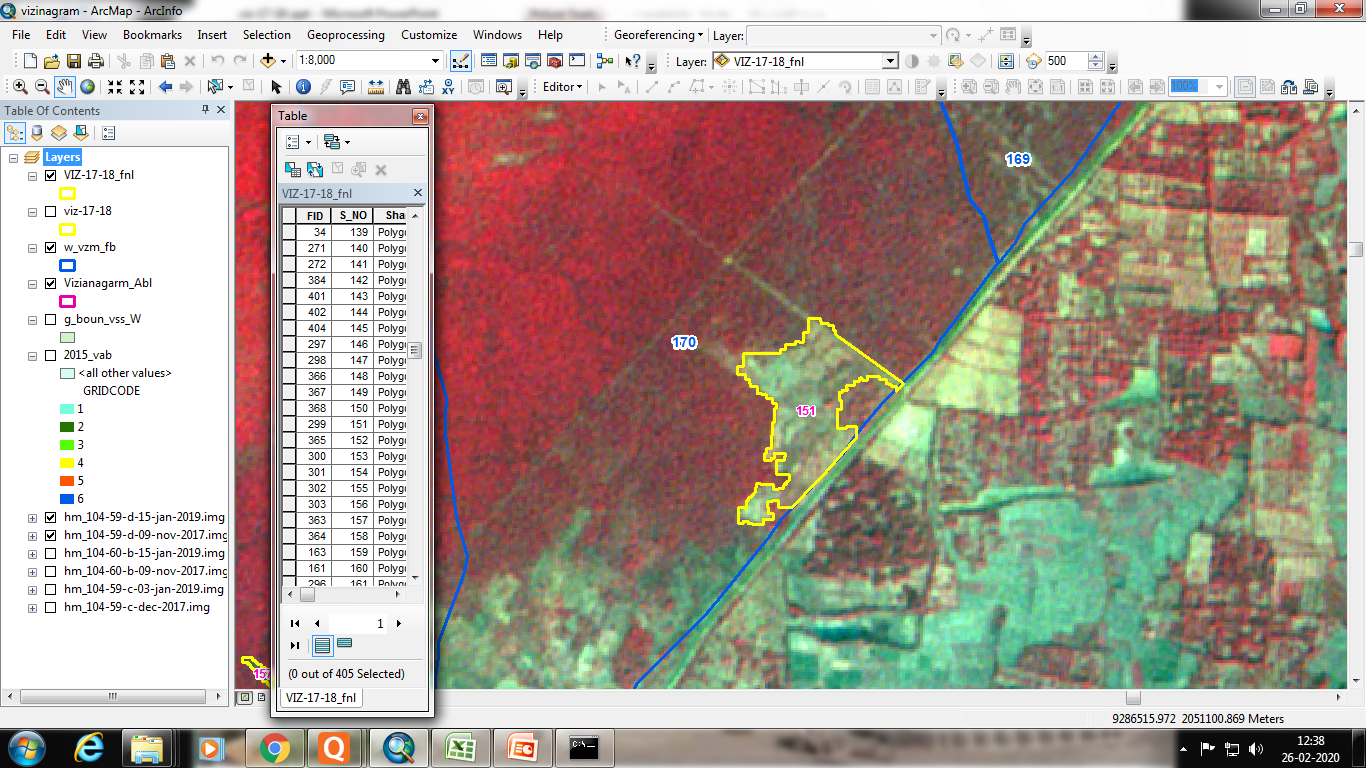 IRS R2 LISS IV 15-01-2019
IRS R2 LISS IV 09-11-2017
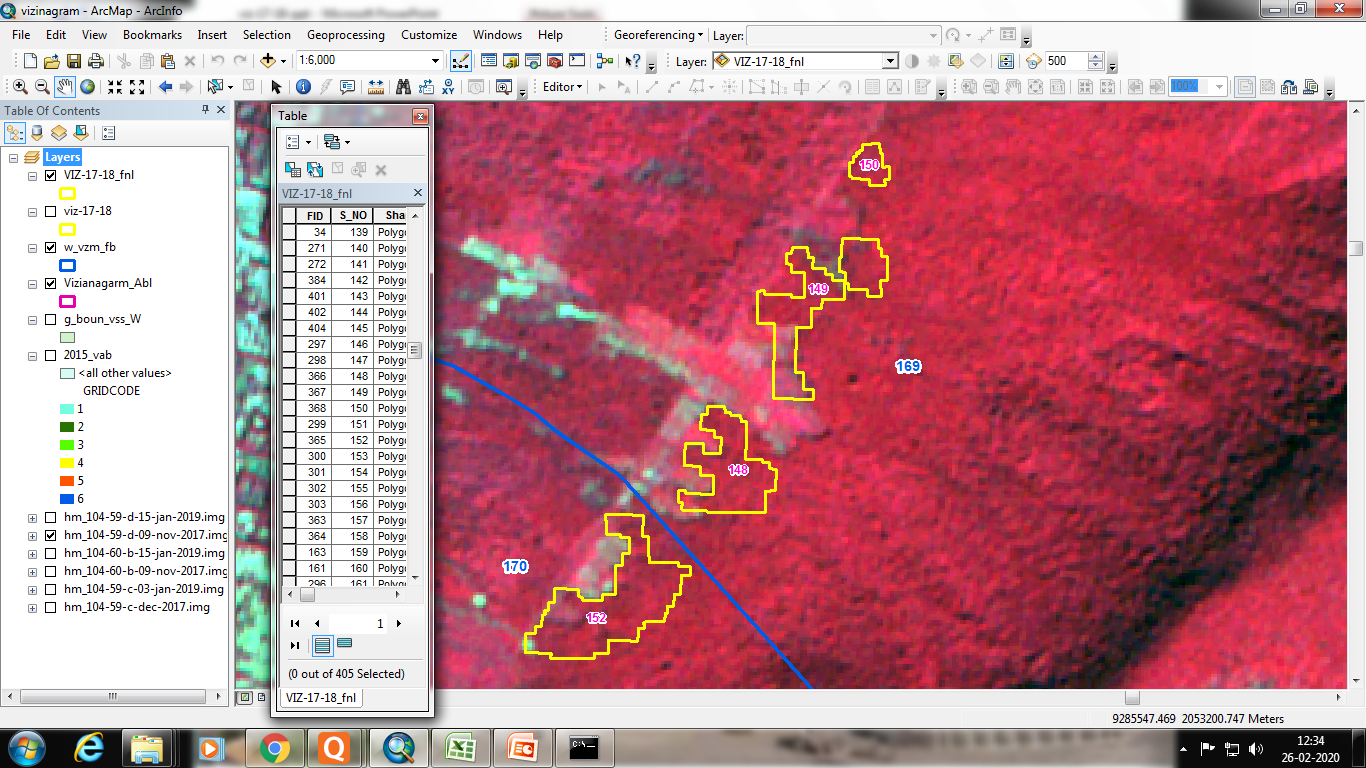 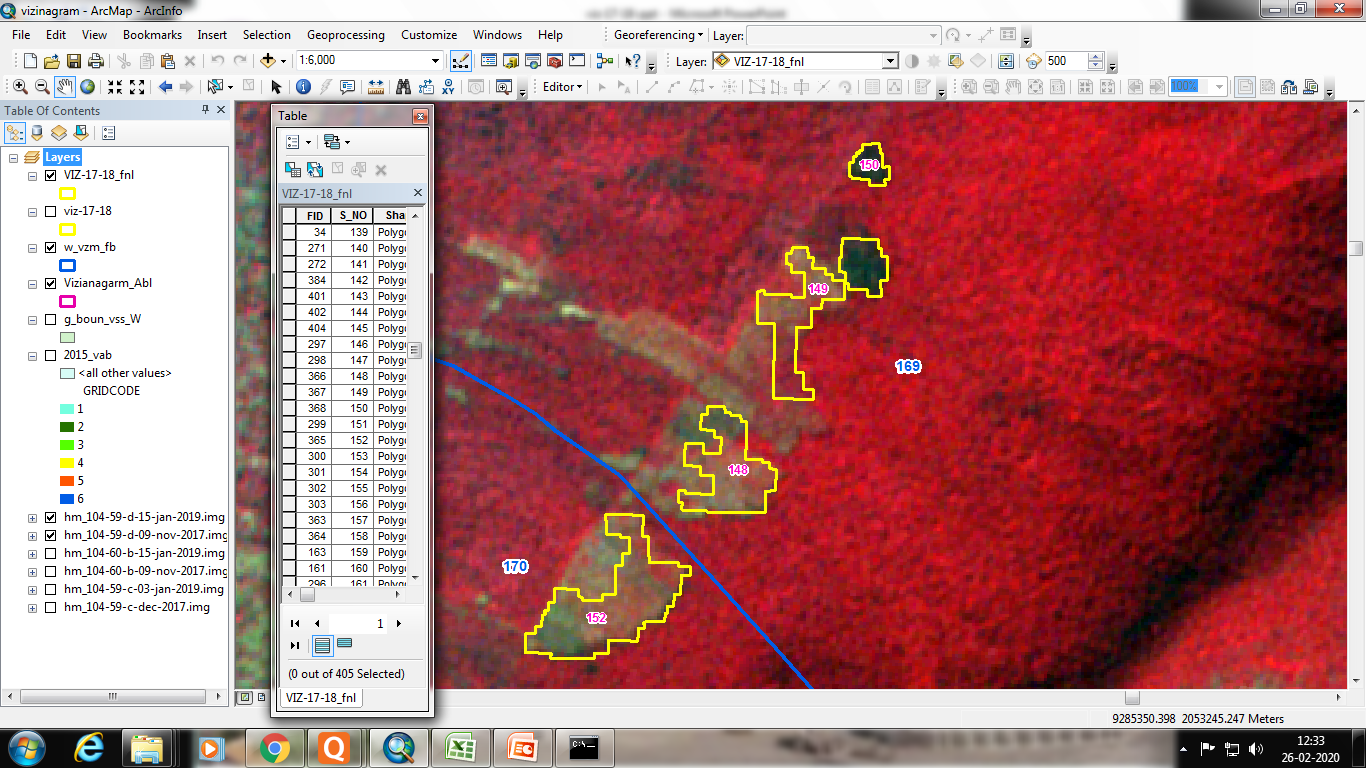 IRS R2 LISS IV 15-01-2019
IRS R2 LISS IV 09-11-2017
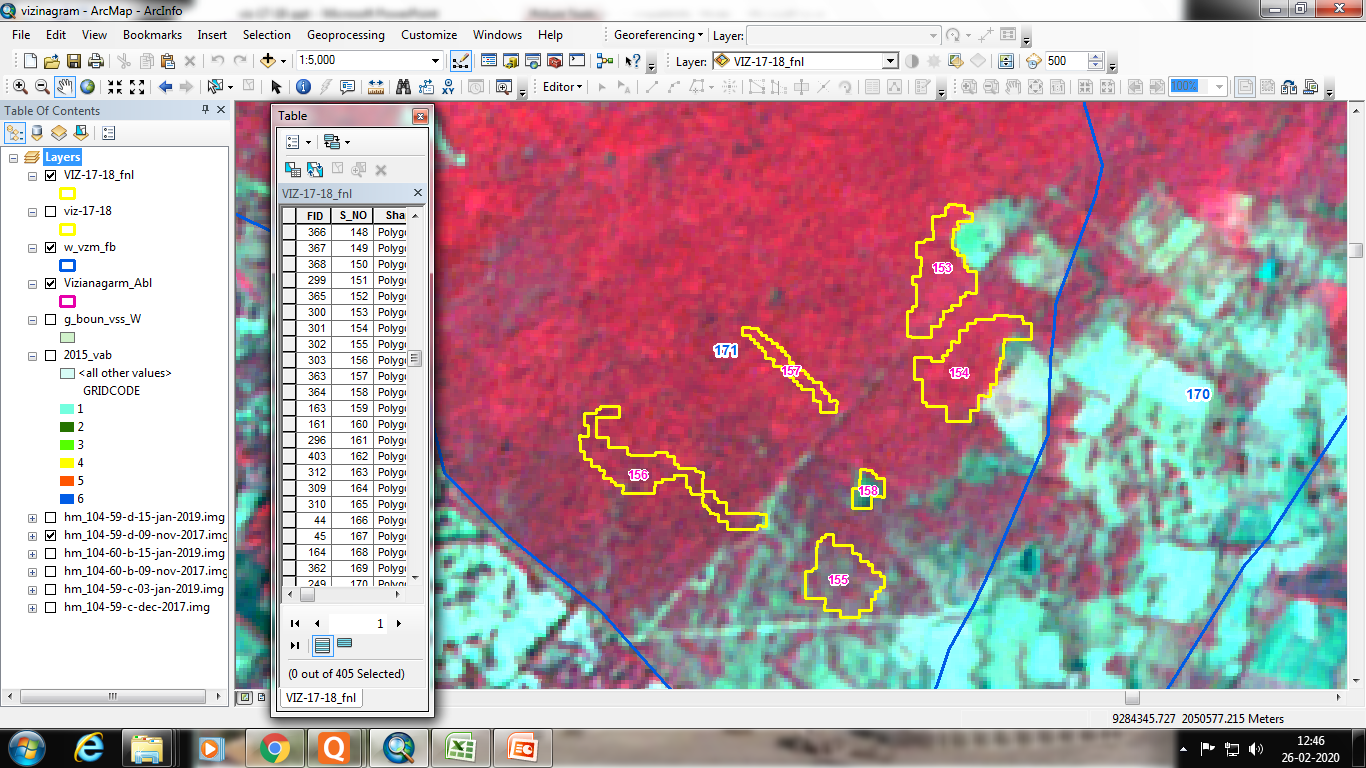 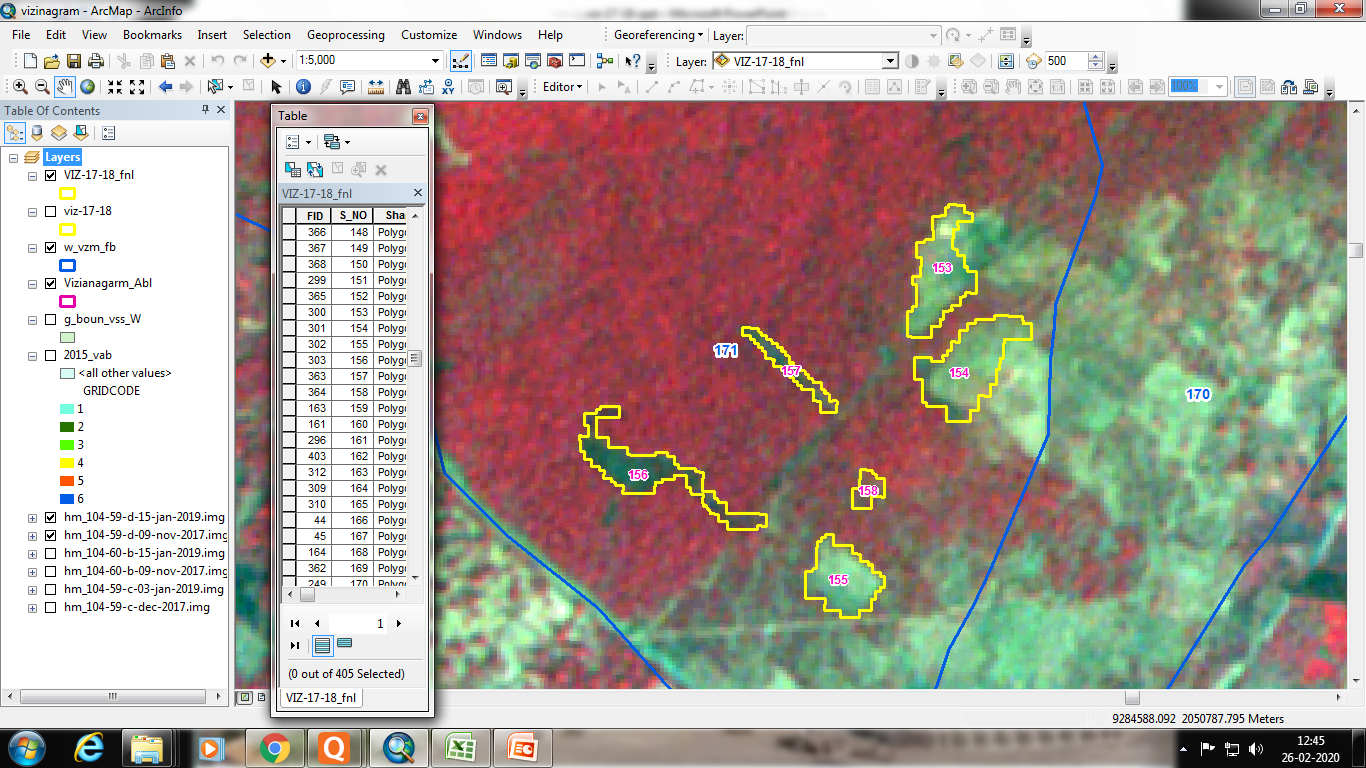 IRS R2 LISS IV 15-01-2019
IRS R2 LISS IV 09-11-2017
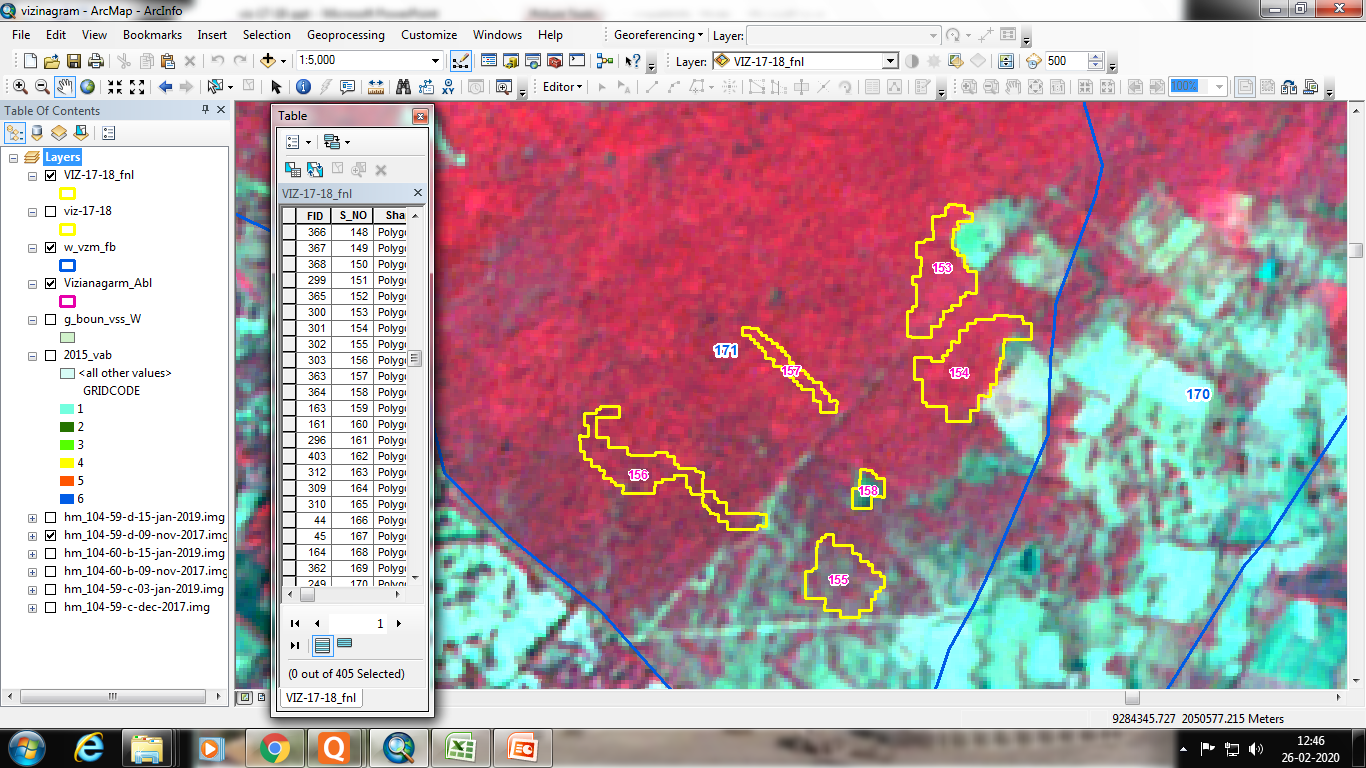 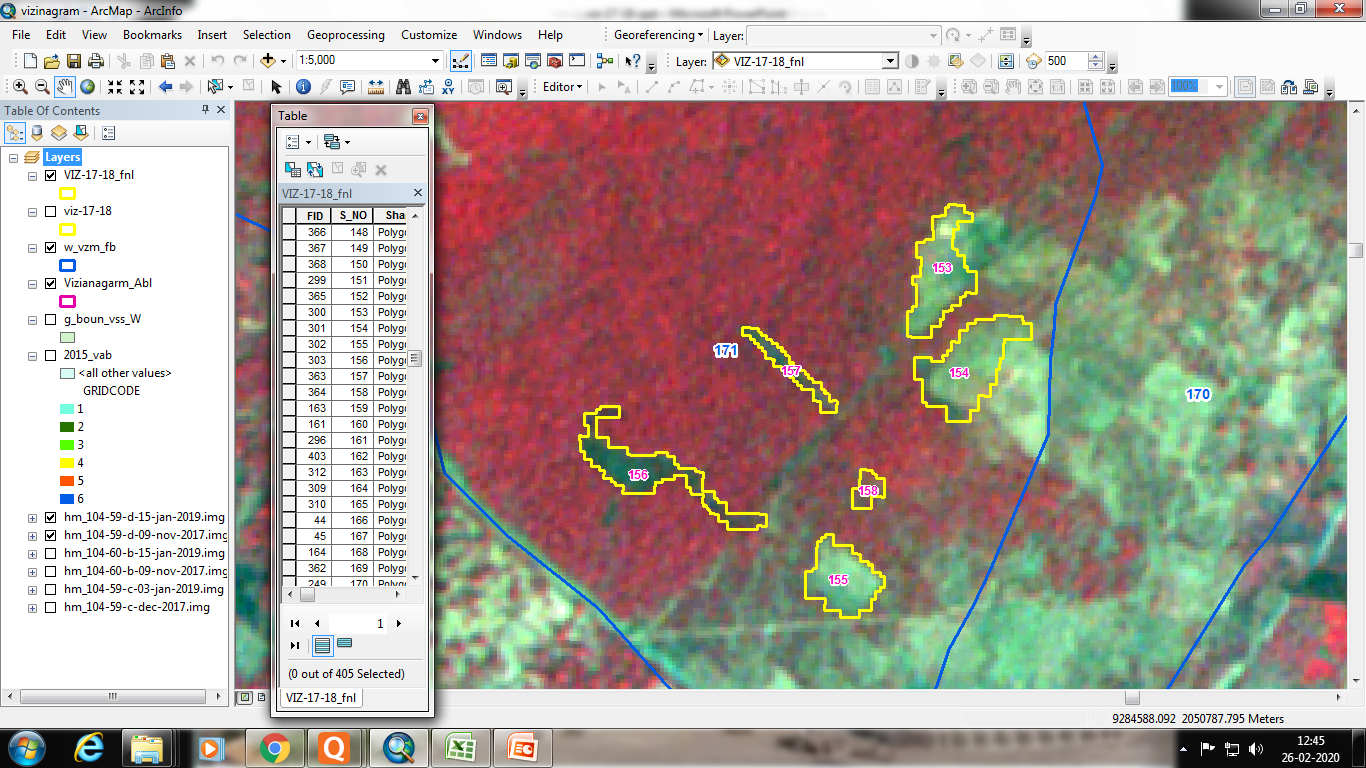 IRS R2 LISS IV 15-01-2019
IRS R2 LISS IV 09-11-2017
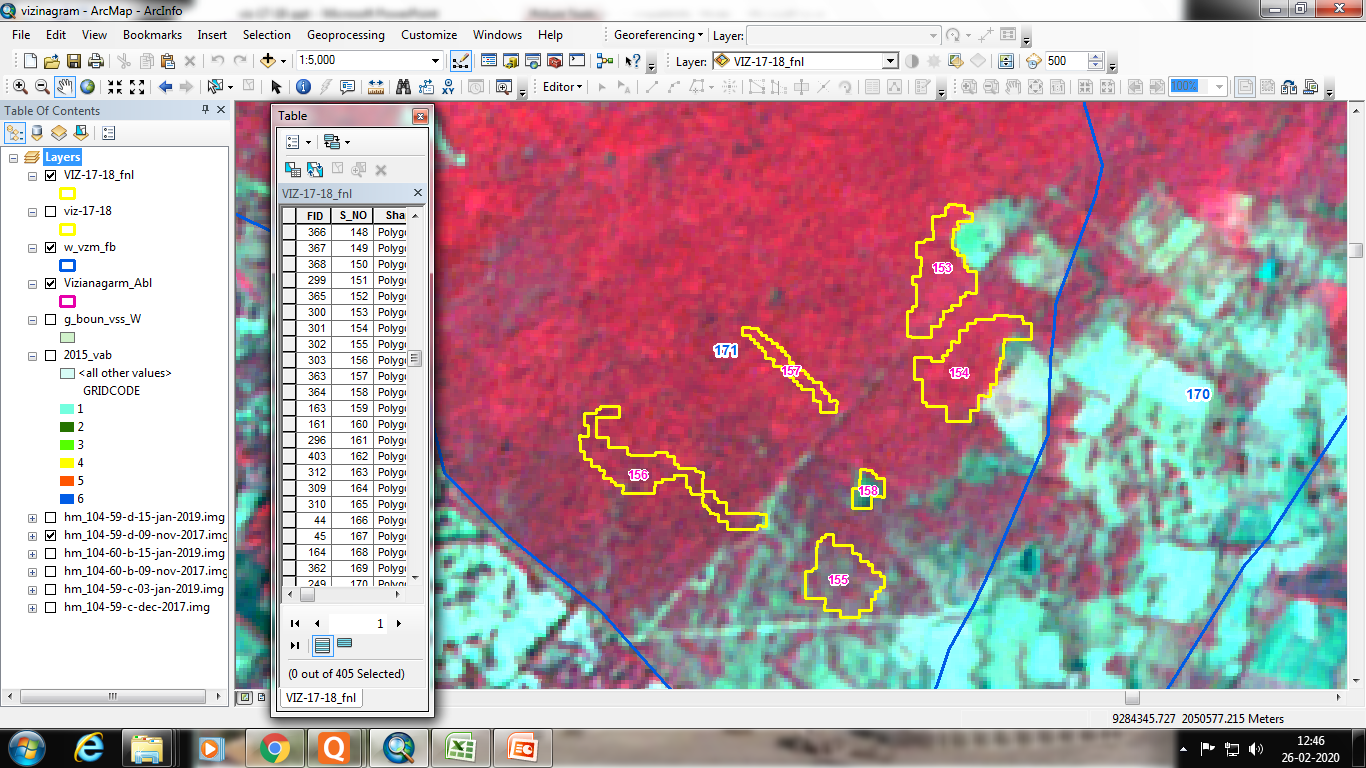 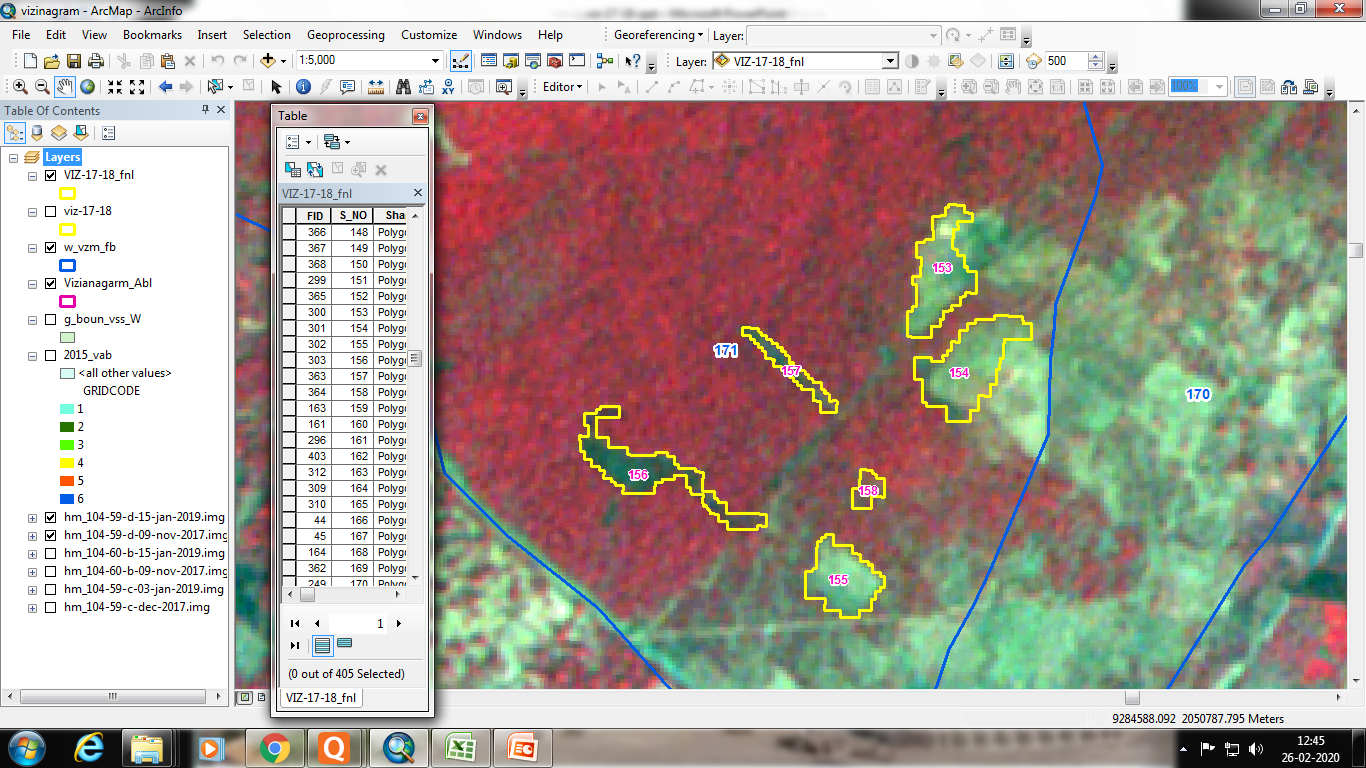 IRS R2 LISS IV 15-01-2019
IRS R2 LISS IV 09-11-2017
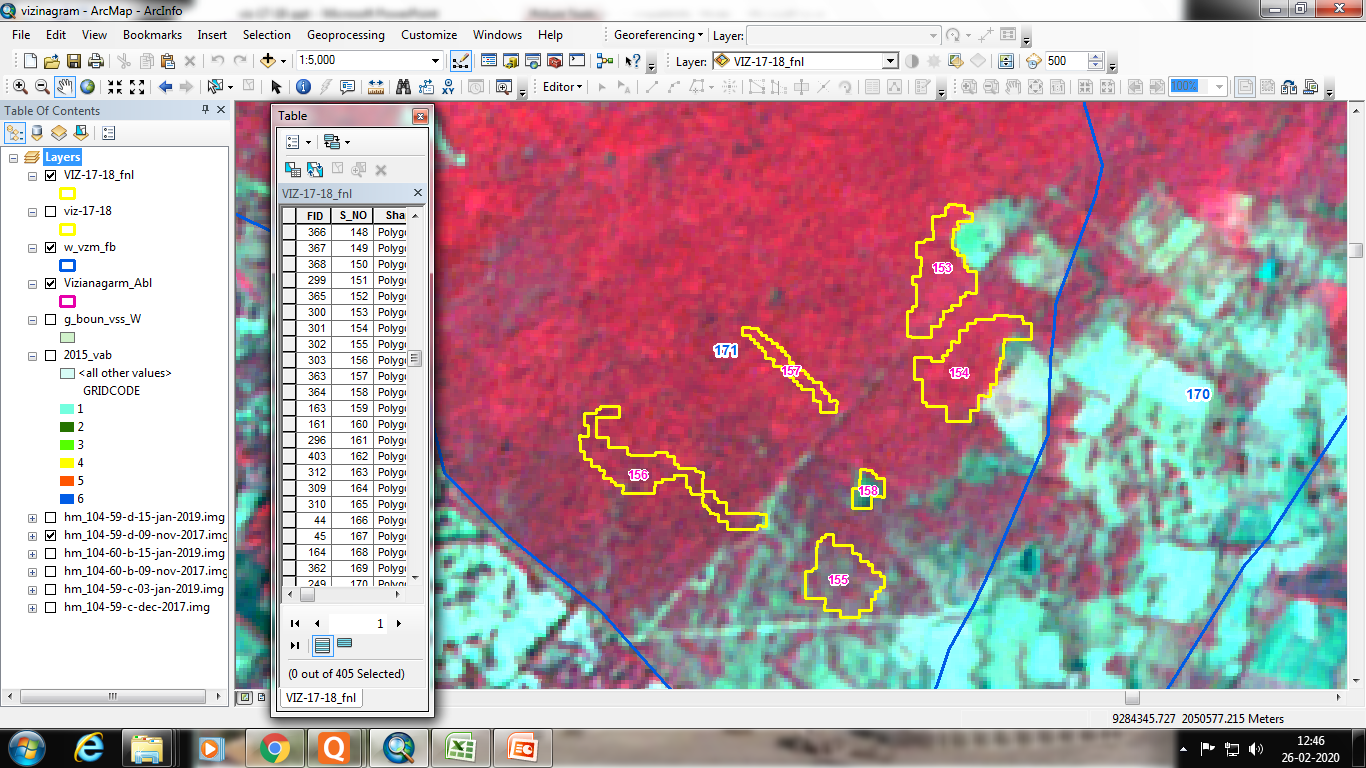 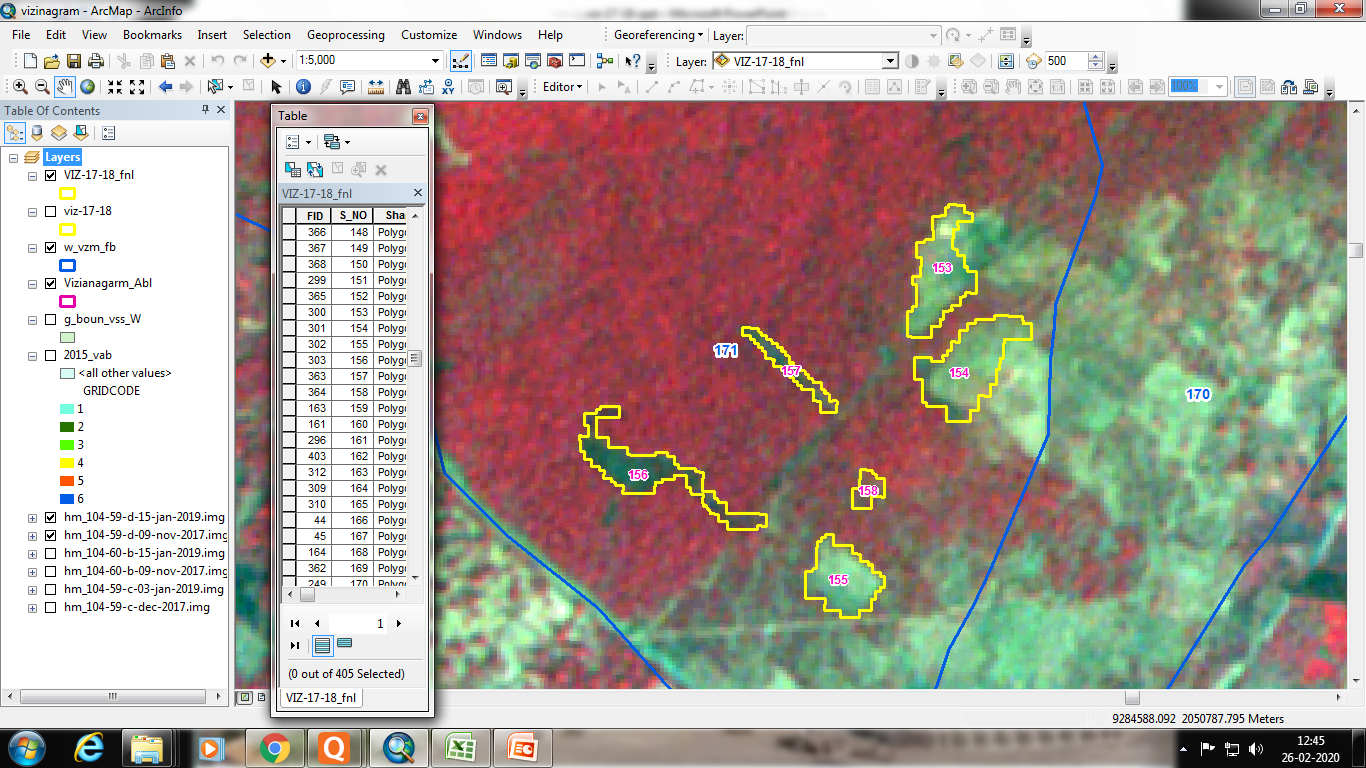 IRS R2 LISS IV 15-01-2019
IRS R2 LISS IV 09-11-2017
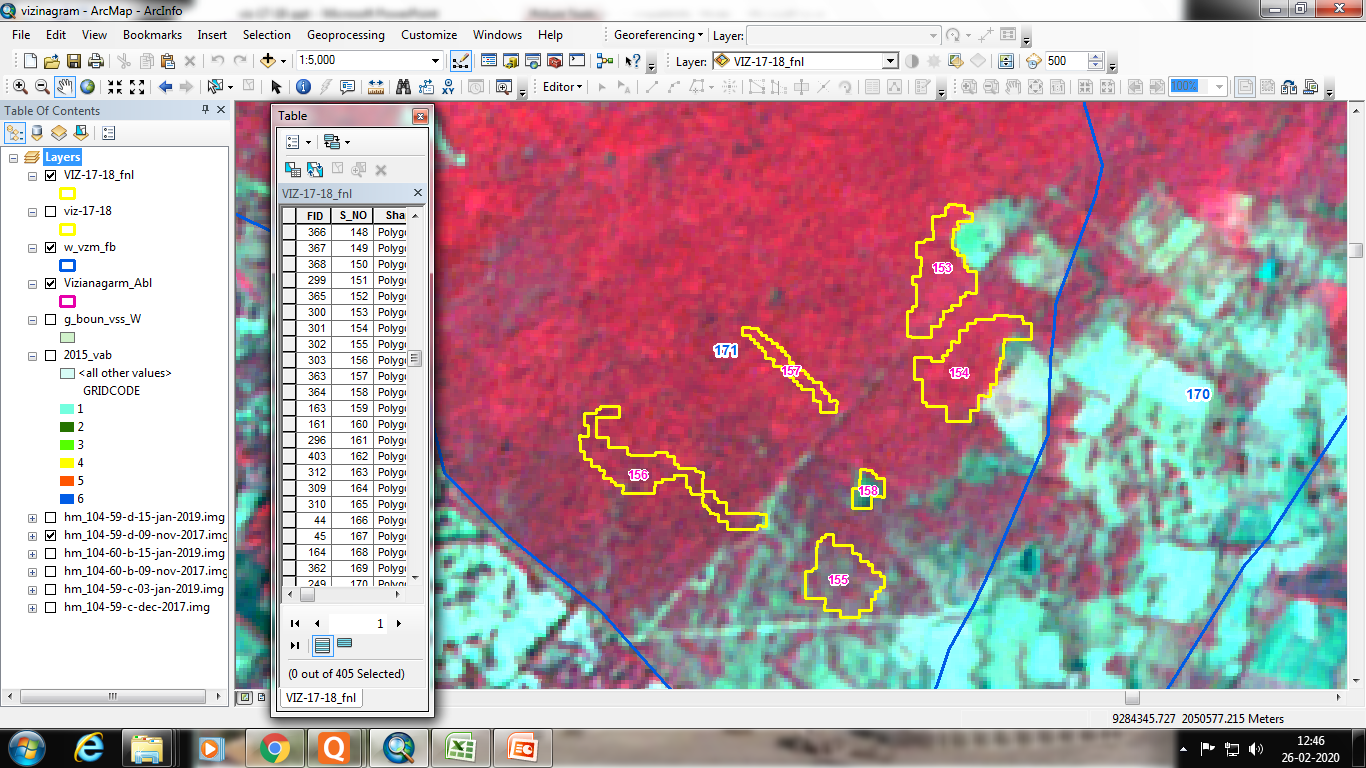 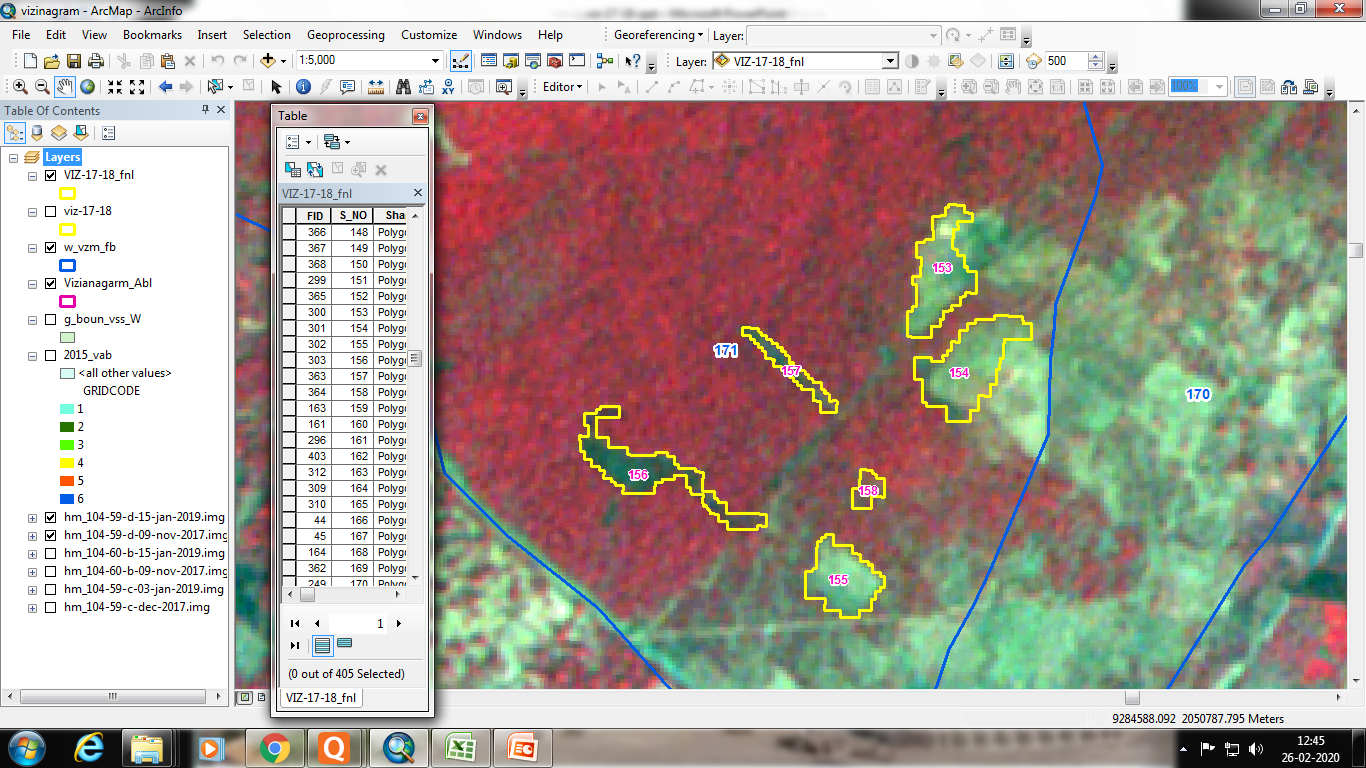 IRS R2 LISS IV 15-01-2019
IRS R2 LISS IV 09-11-2017
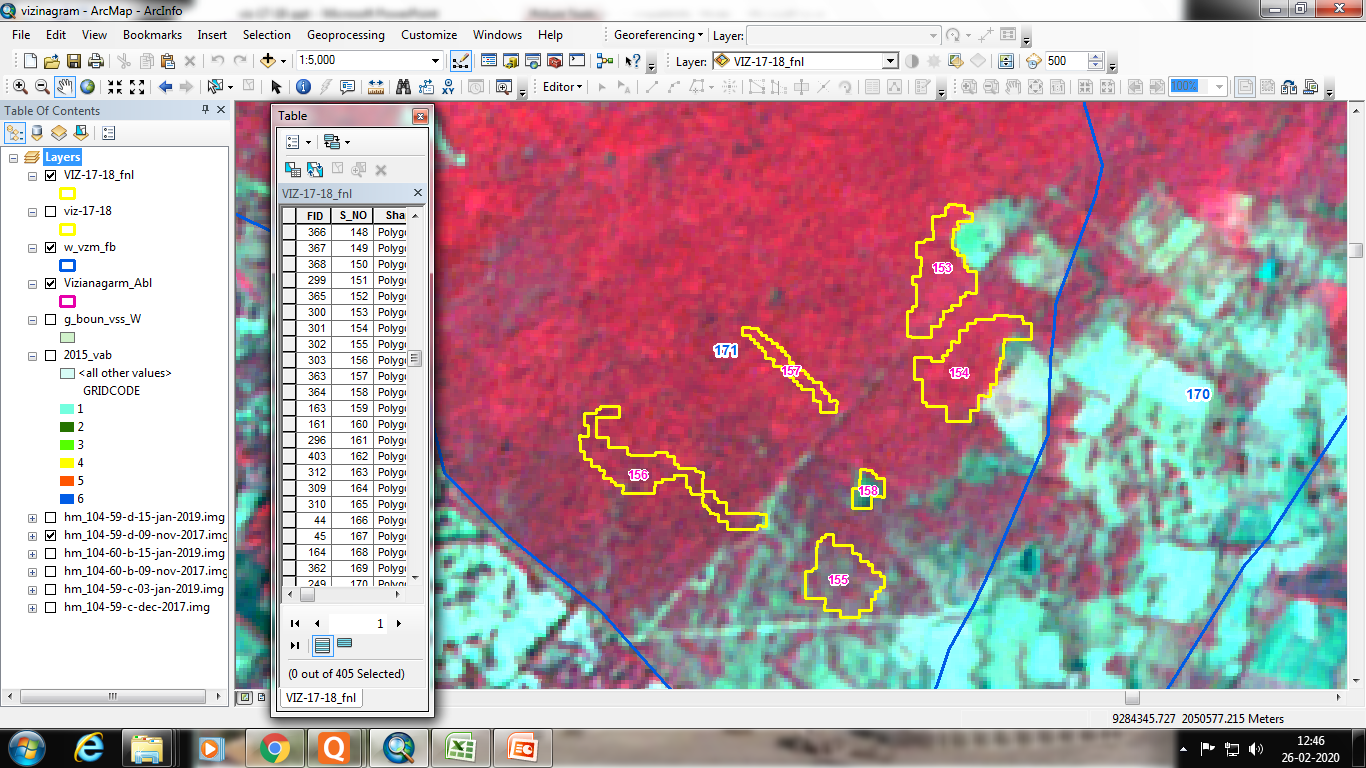 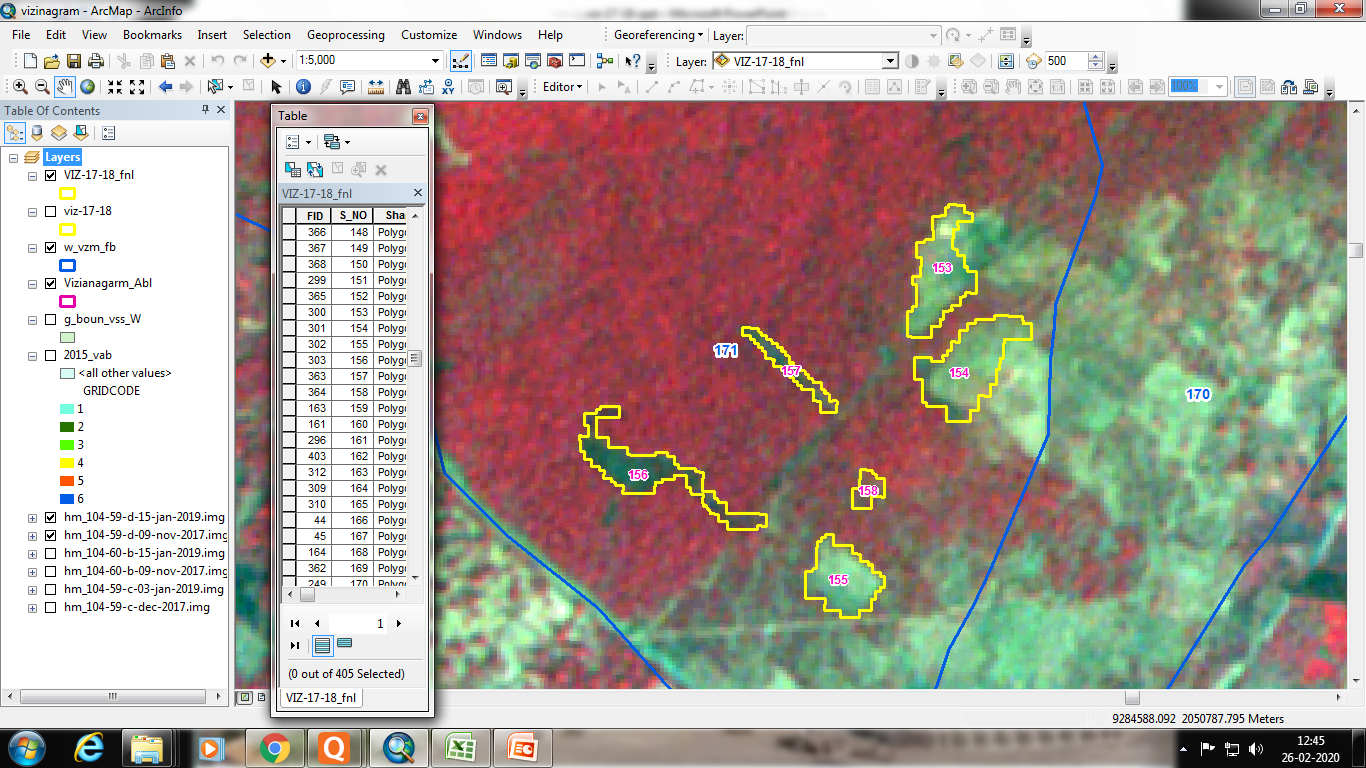 IRS R2 LISS IV 15-01-2019
IRS R2 LISS IV 09-11-2017
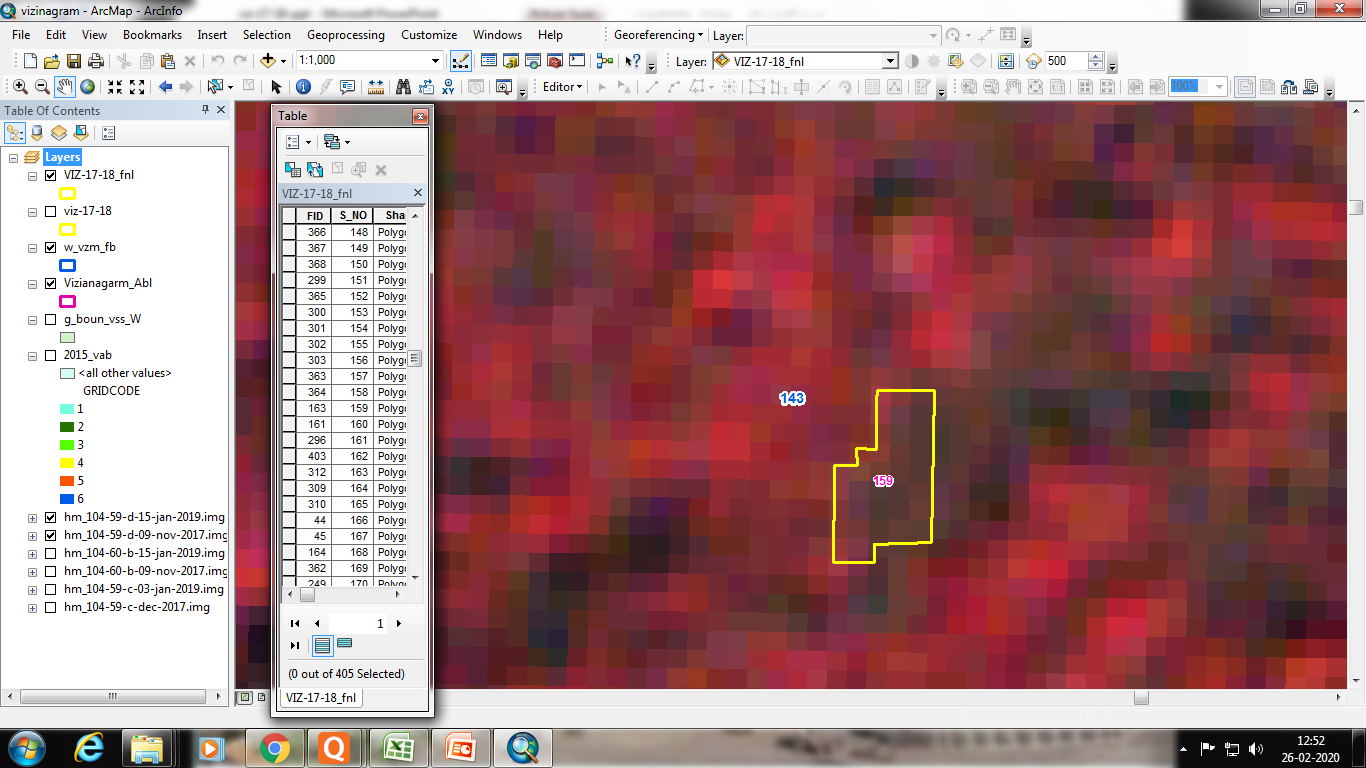 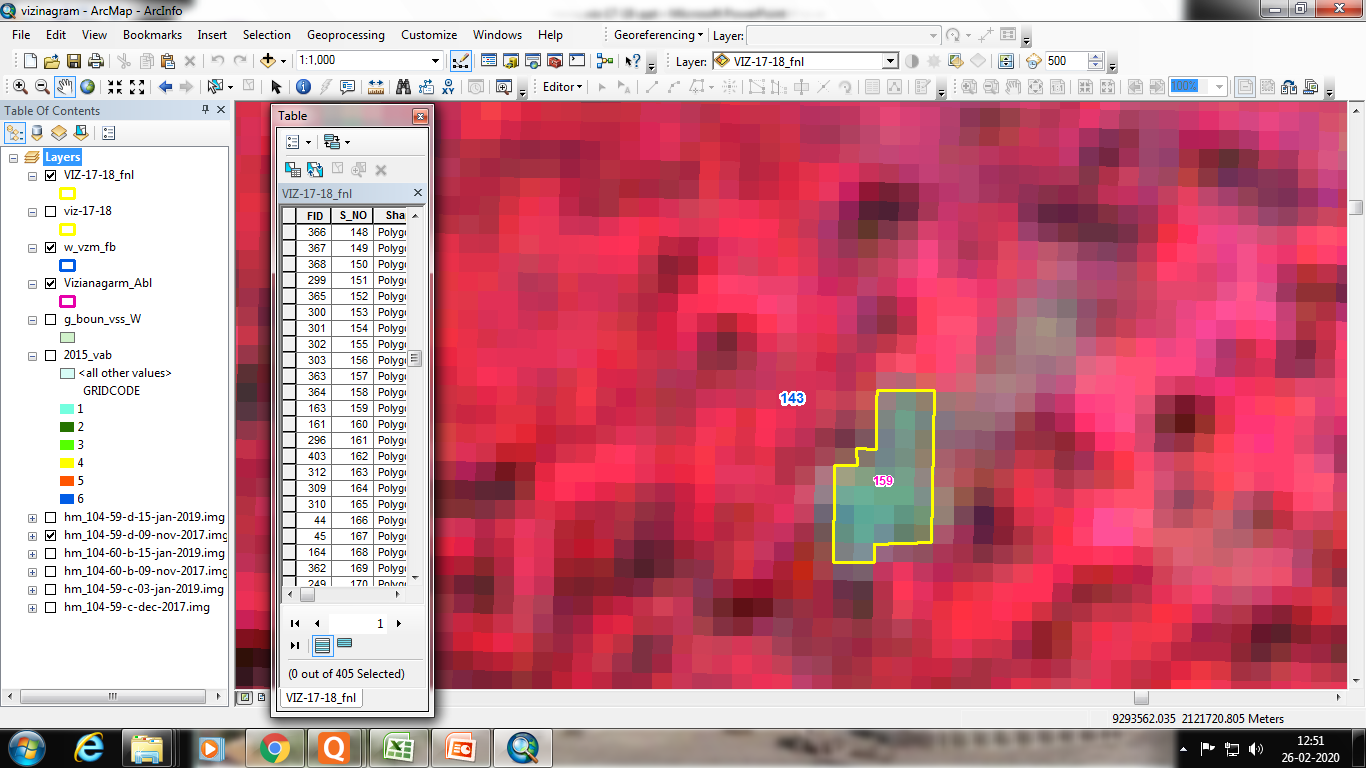 IRS R2 LISS IV 15-01-2019
IRS R2 LISS IV 09-11-2017
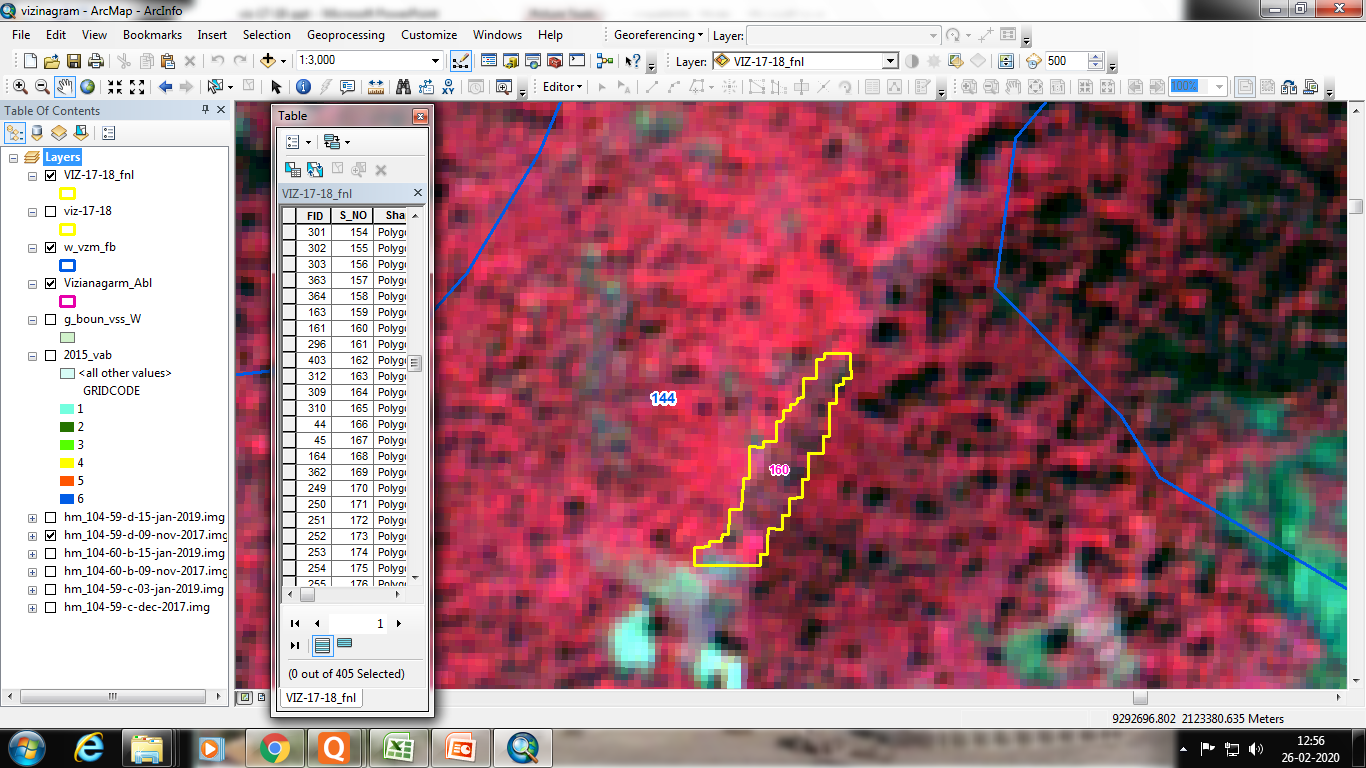 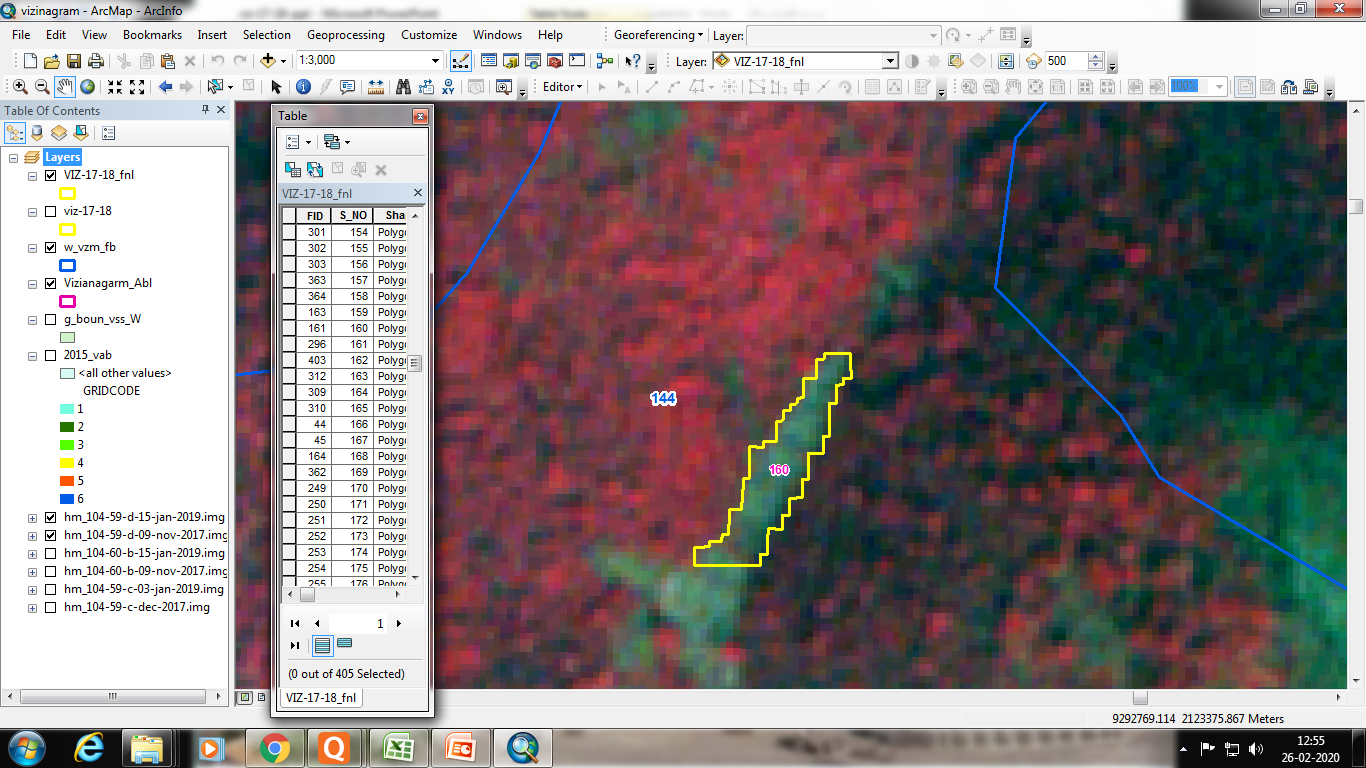 IRS R2 LISS IV 15-01-2019
IRS R2 LISS IV 09-11-2017
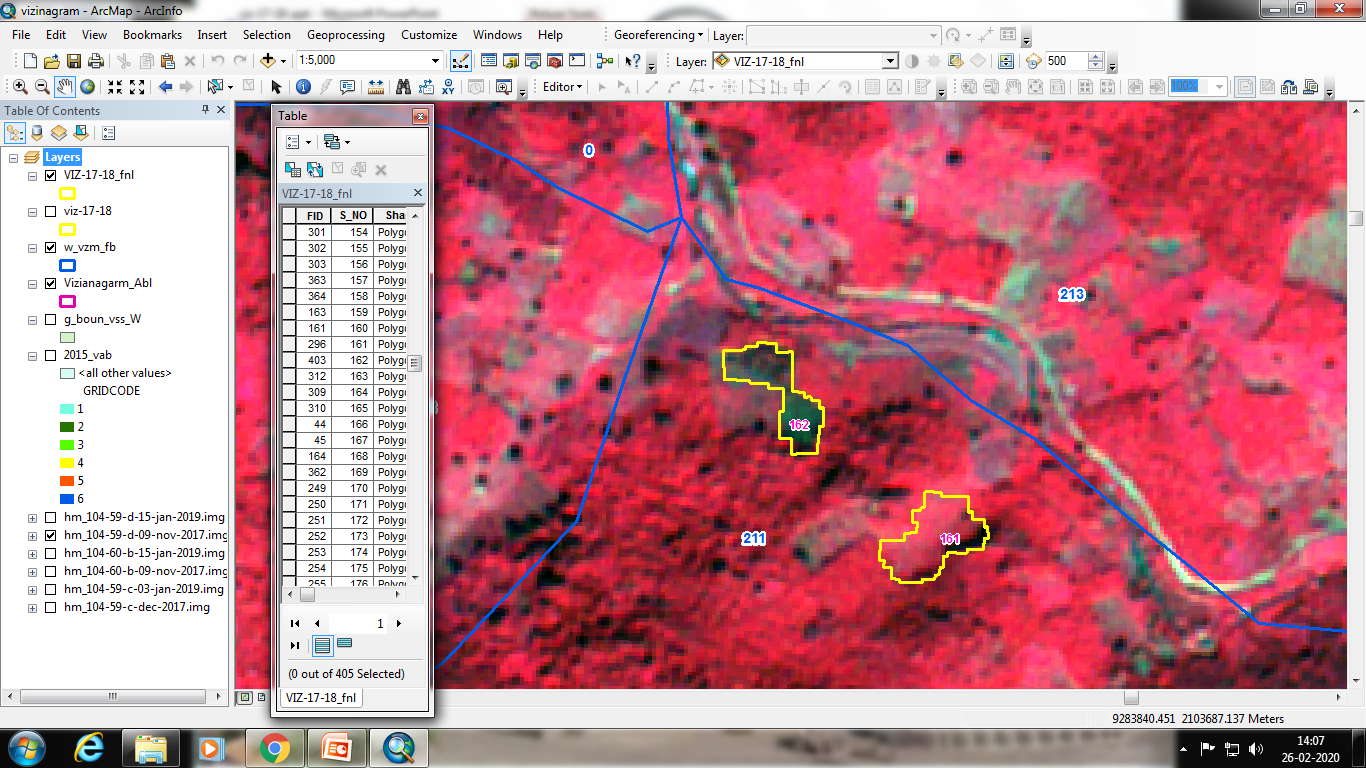 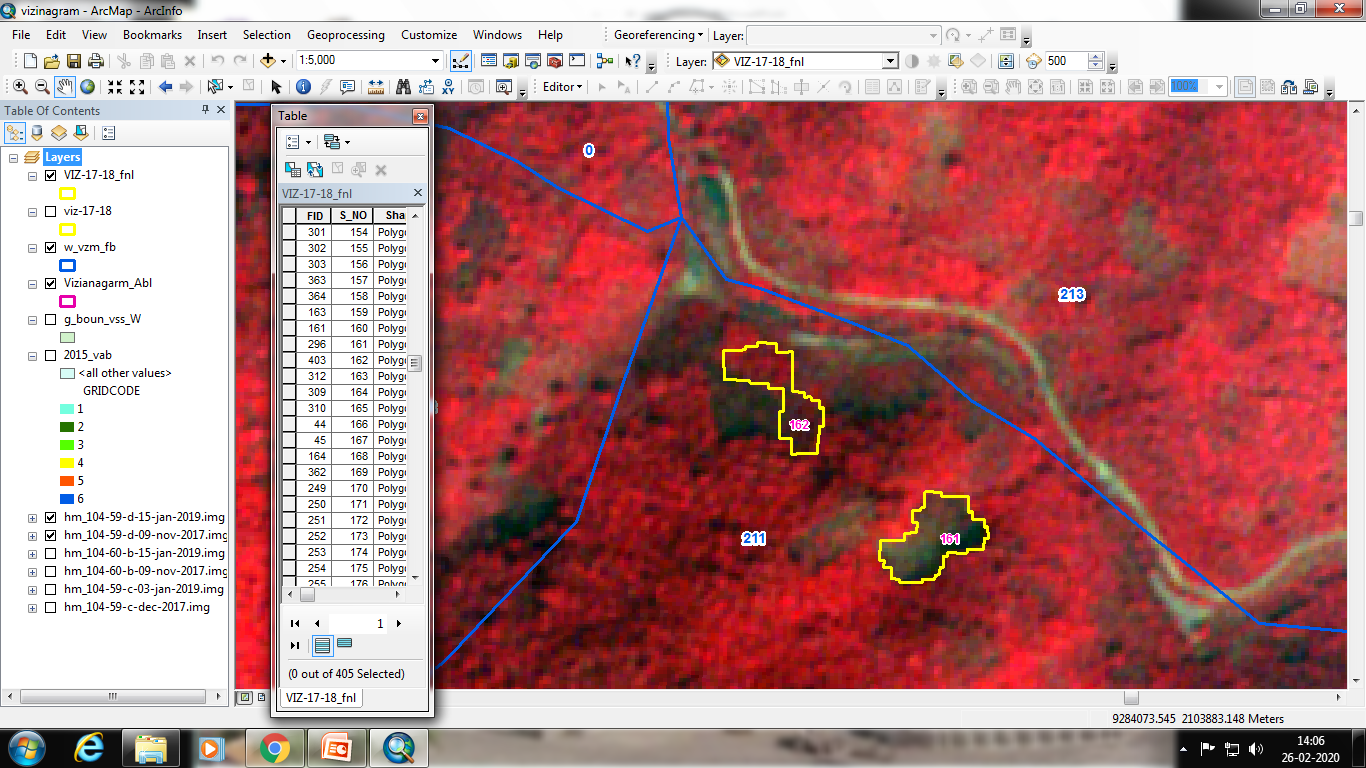 IRS R2 LISS IV 15-01-2019
IRS R2 LISS IV 09-11-2017
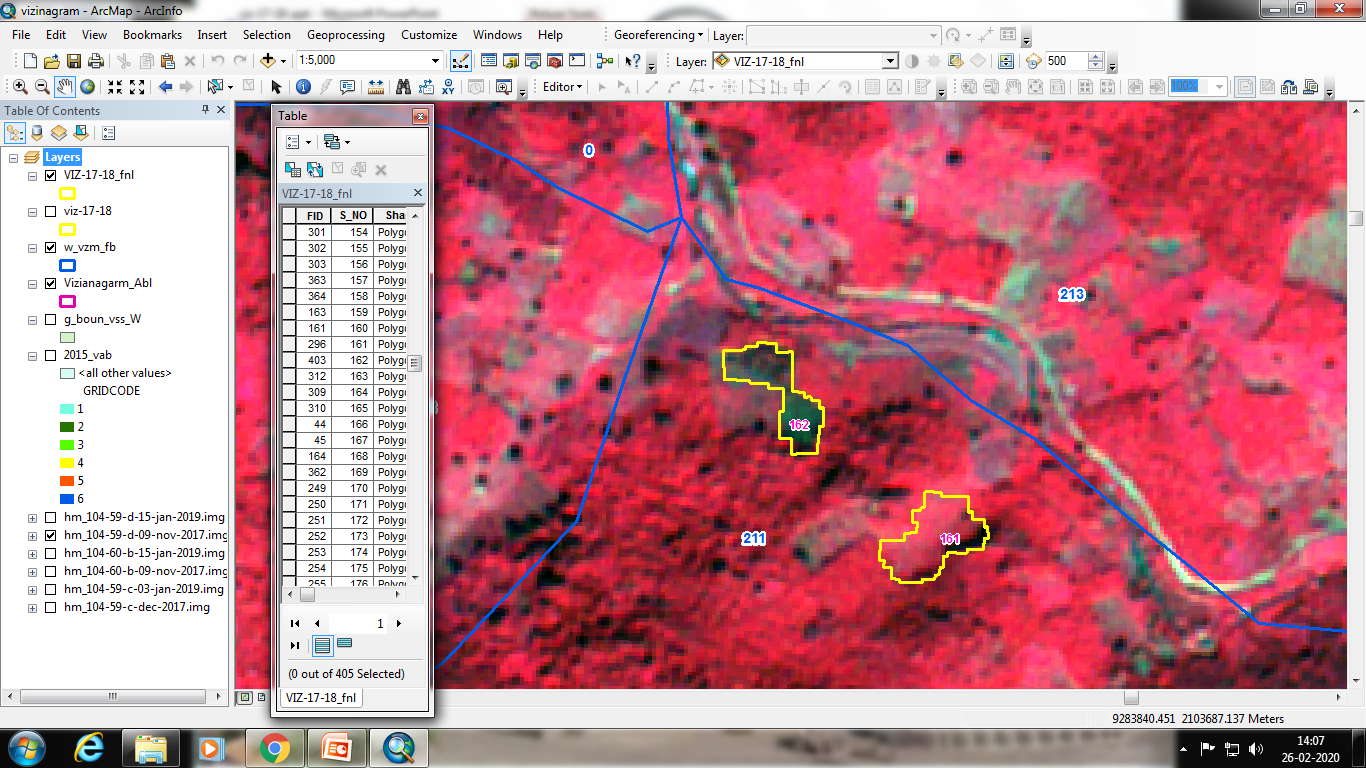 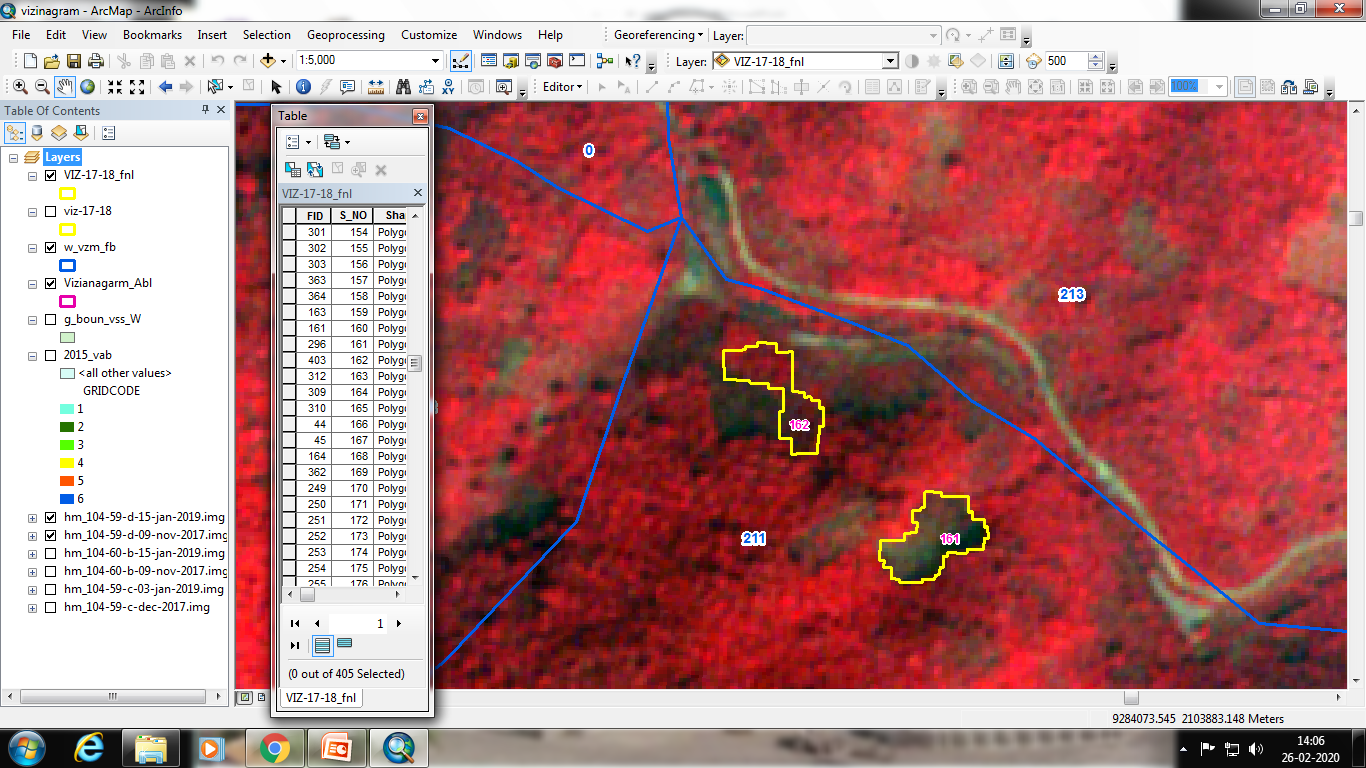 IRS R2 LISS IV 15-01-2019
IRS R2 LISS IV 09-11-2017
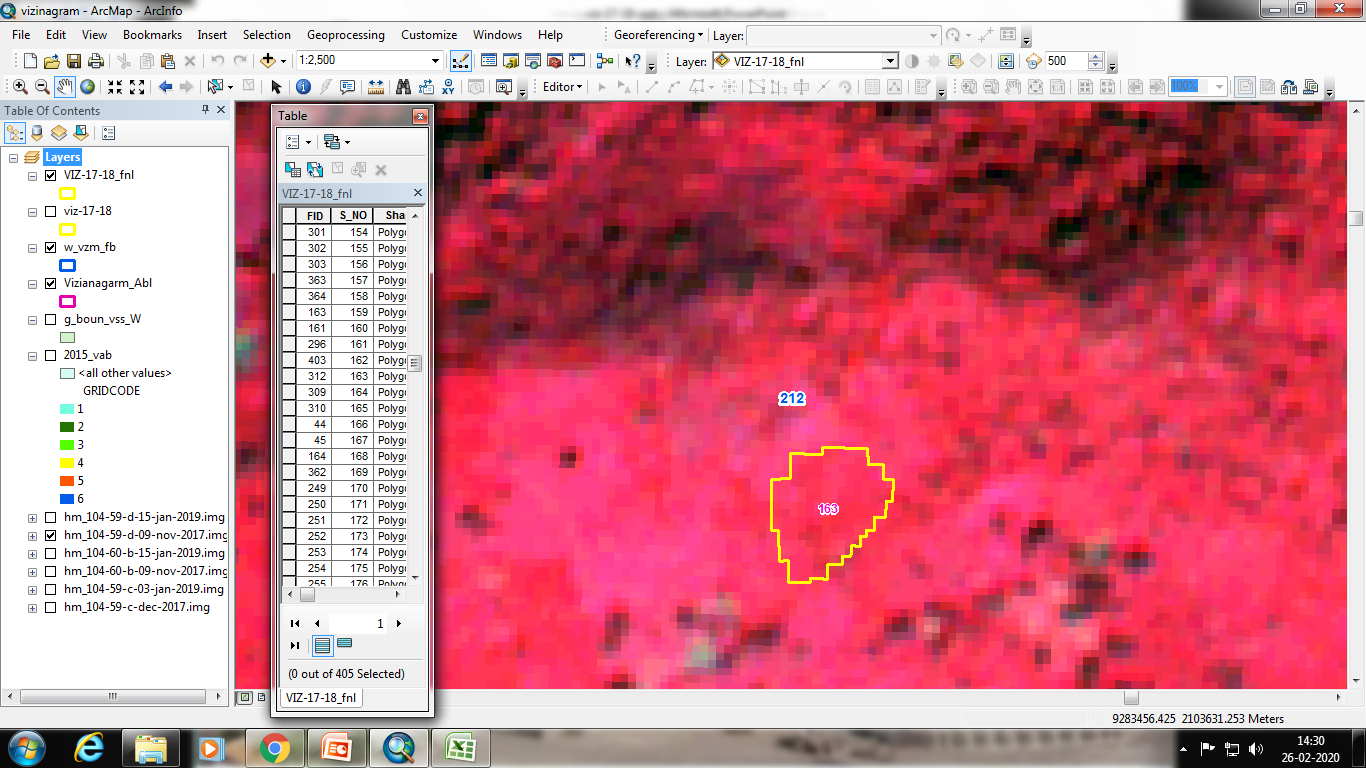 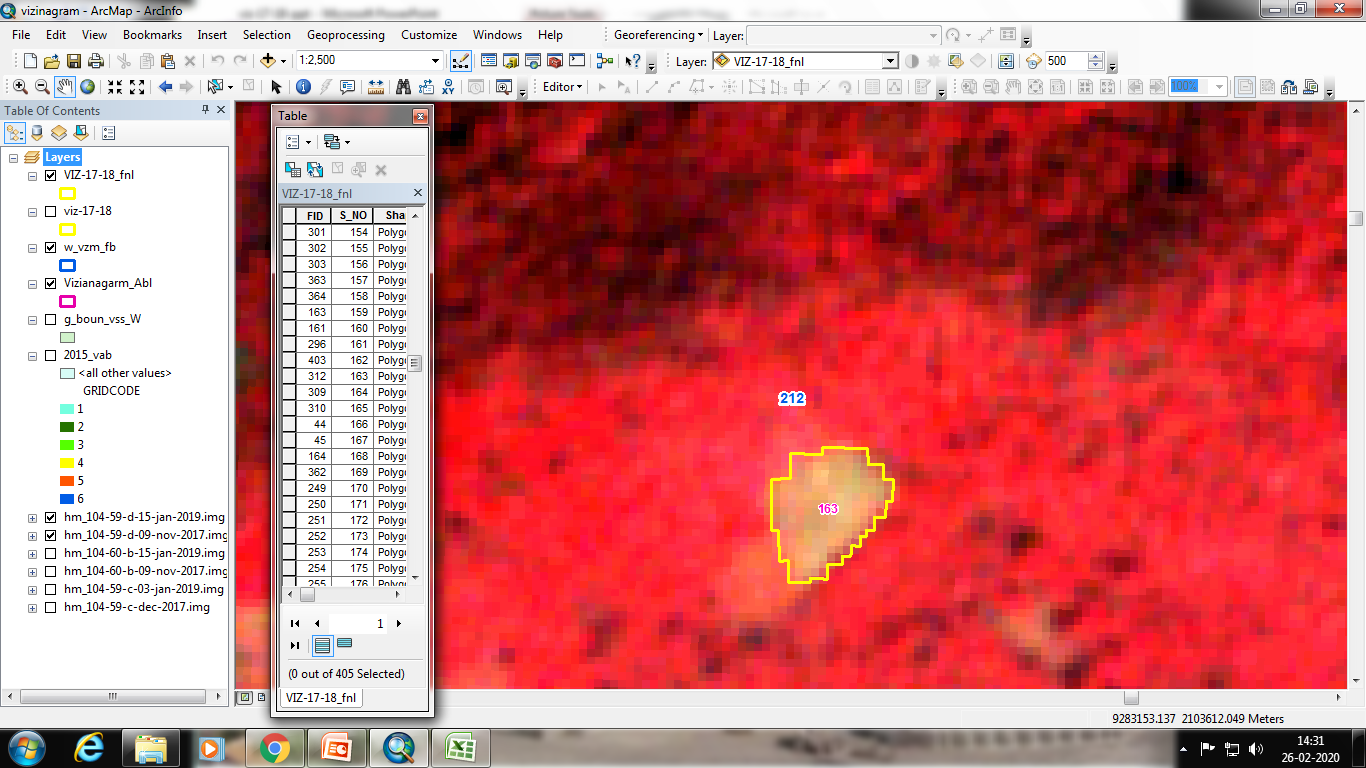 IRS R2 LISS IV 15-01-2019
IRS R2 LISS IV 09-11-2017
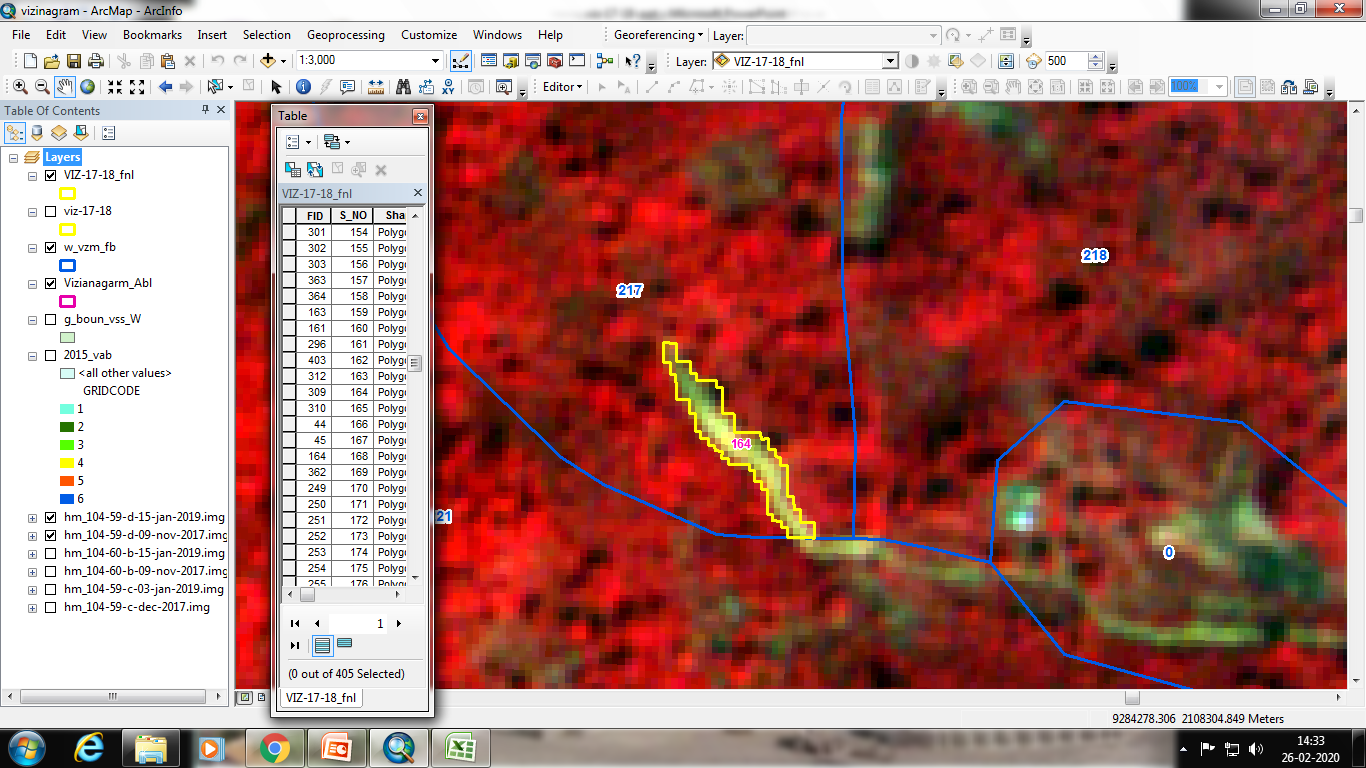 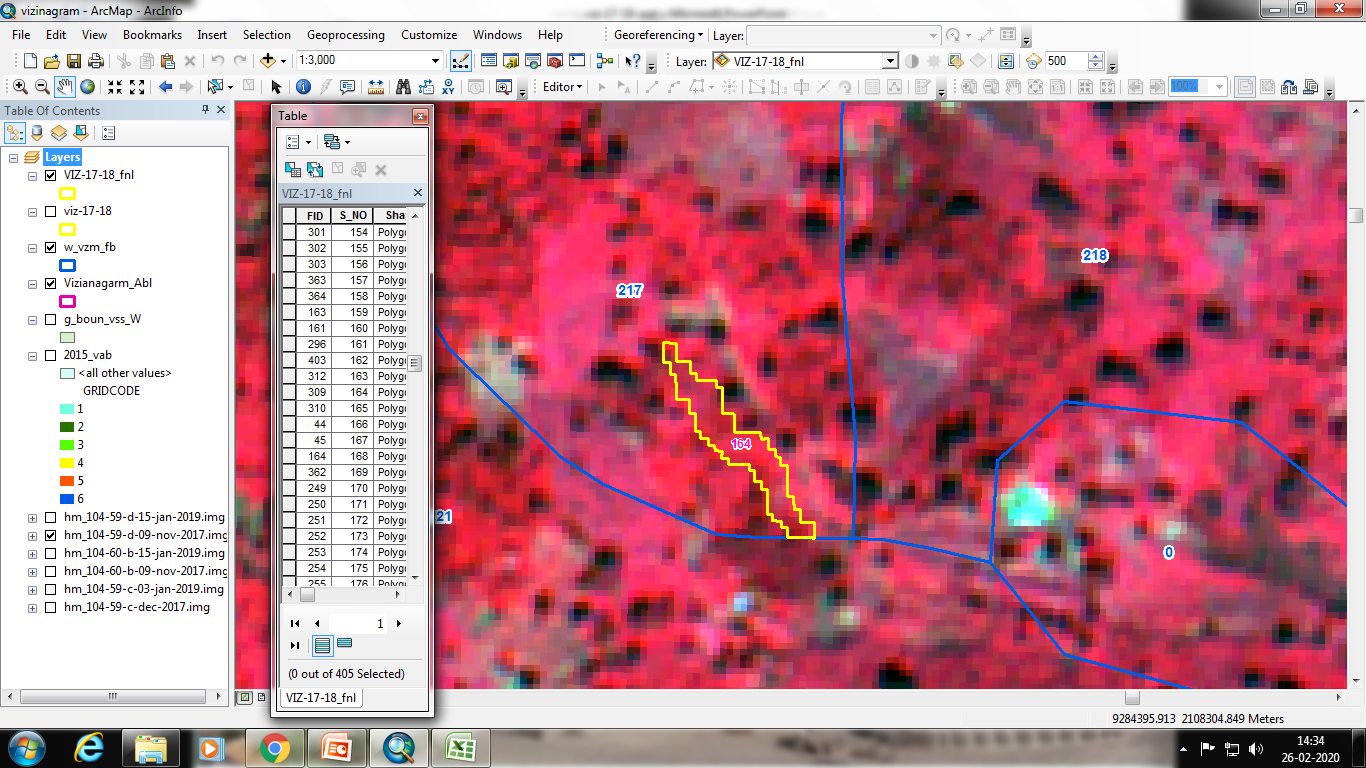 IRS R2 LISS IV 15-01-2019
IRS R2 LISS IV 09-11-2017
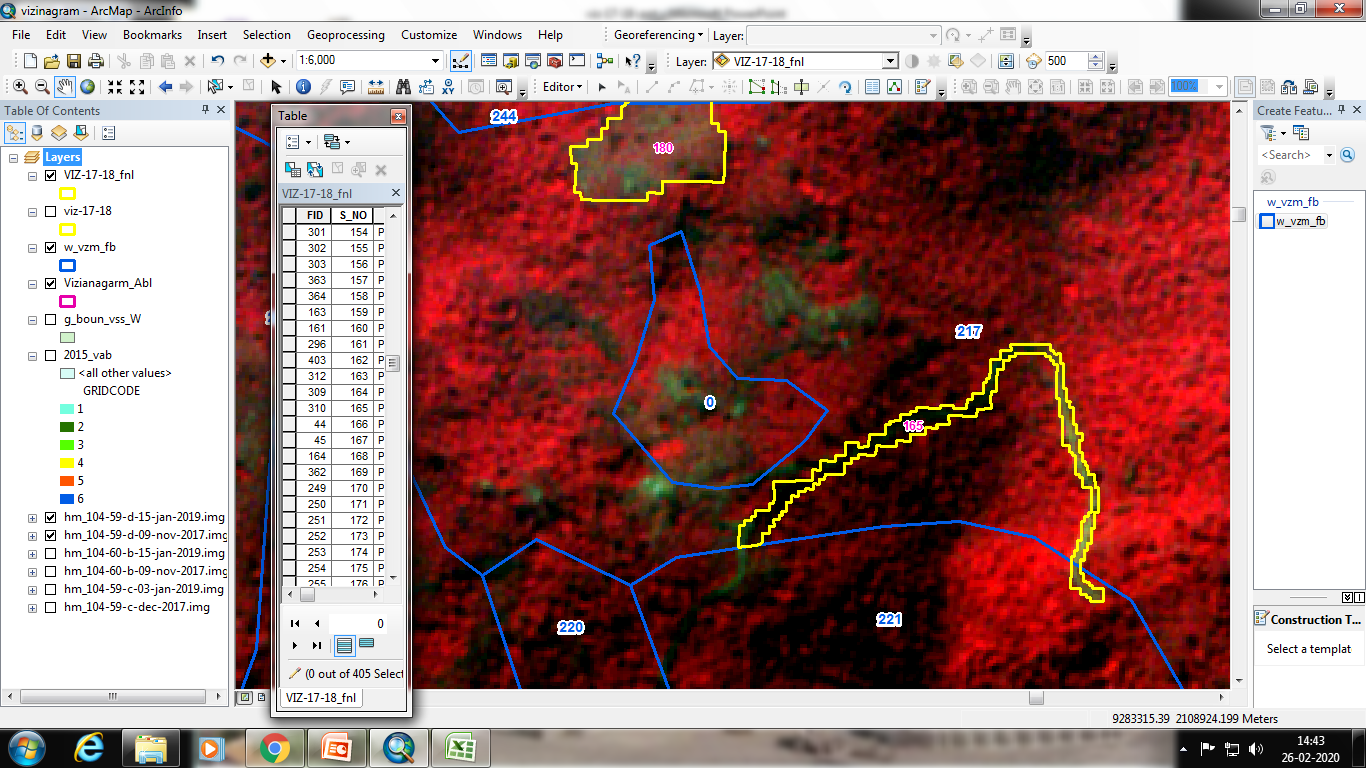 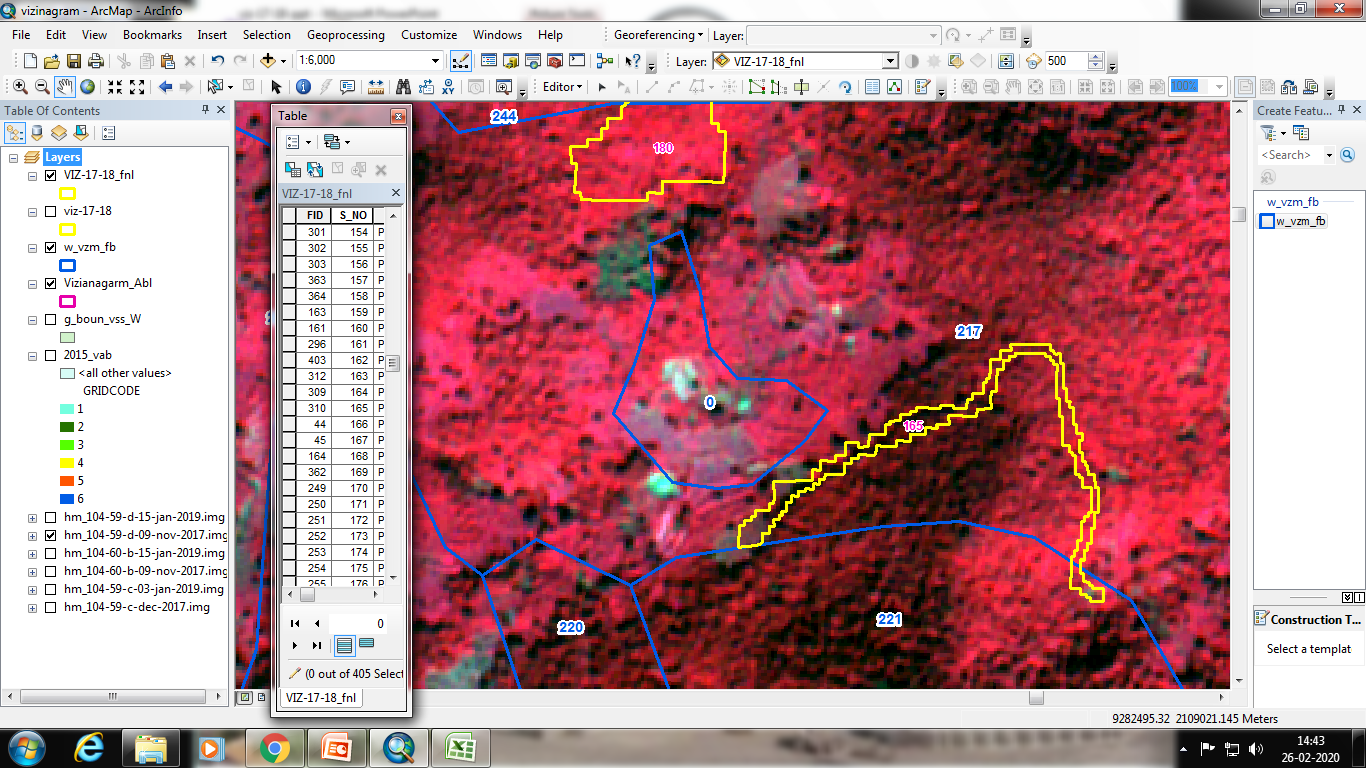 IRS R2 LISS IV 15-01-2019
IRS R2 LISS IV 09-11-2017
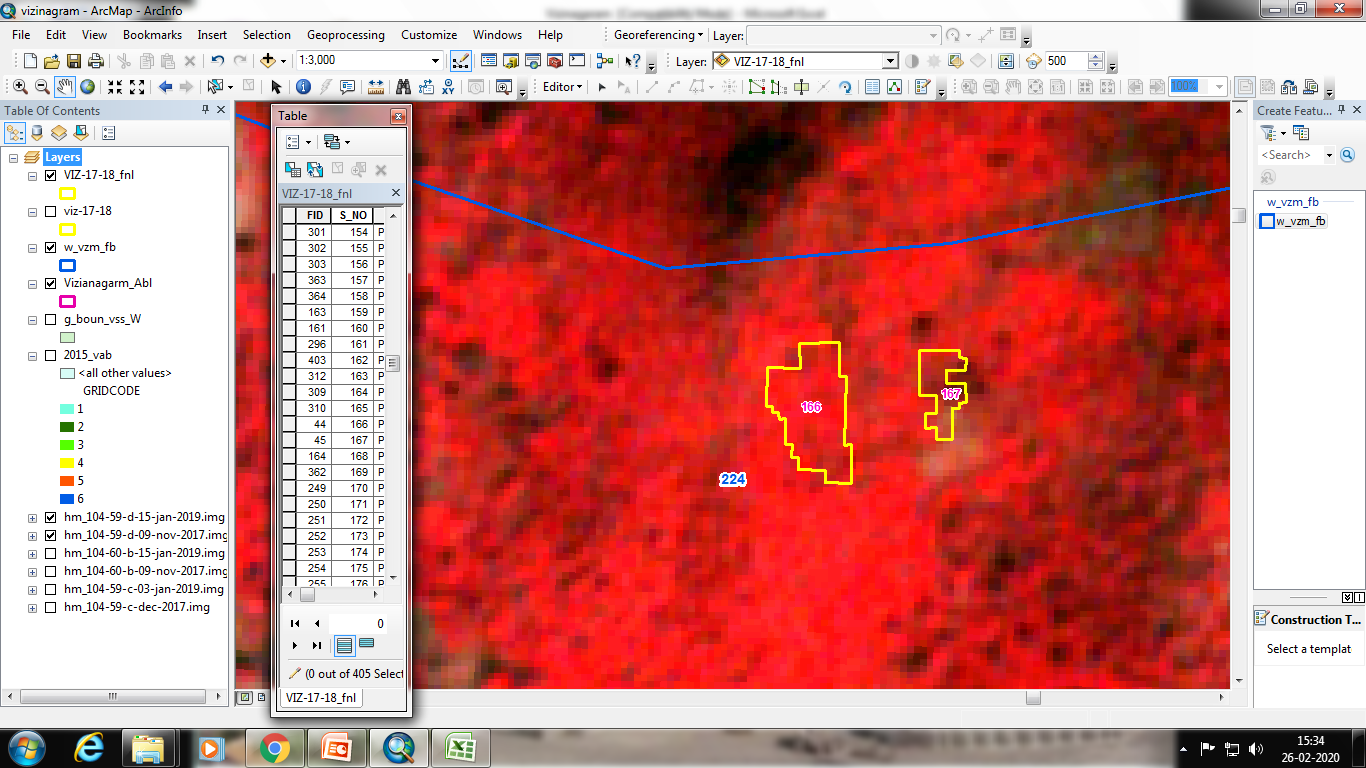 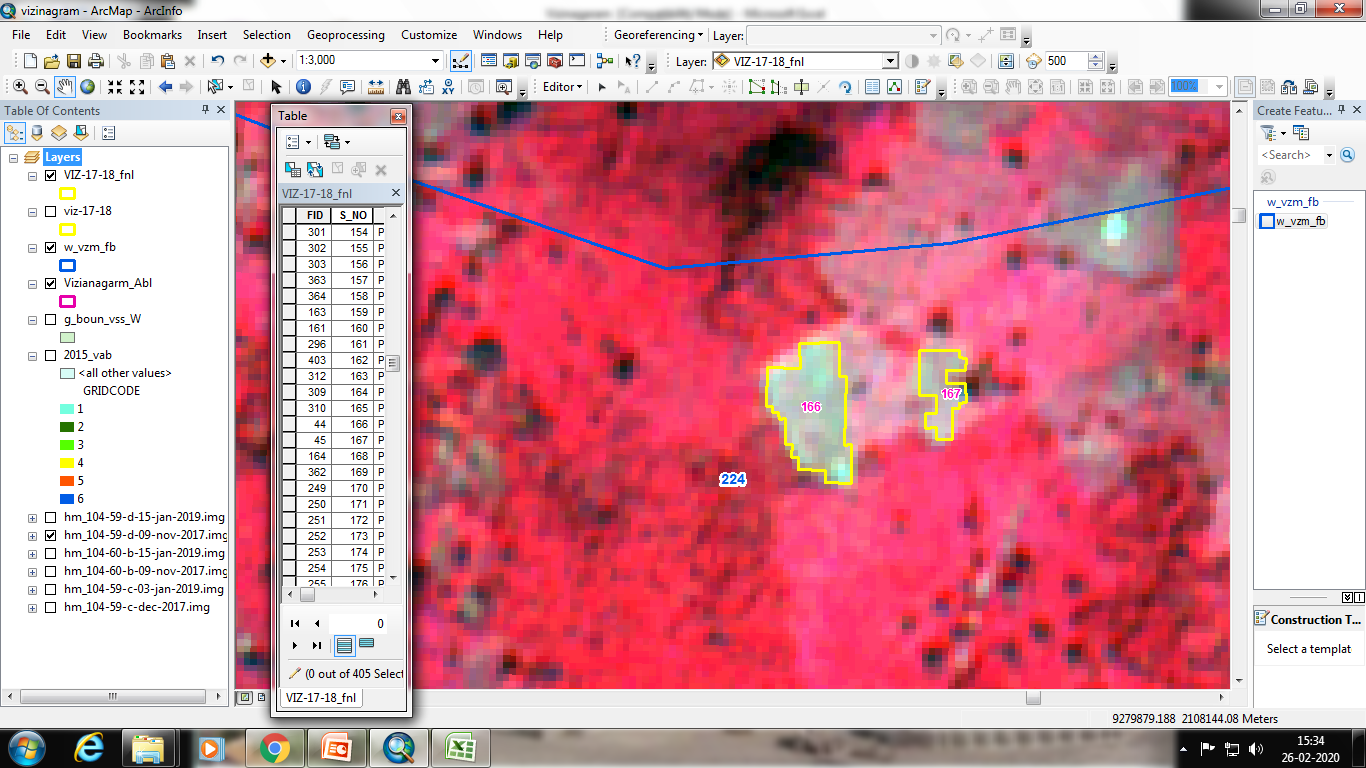 IRS R2 LISS IV 15-01-2019
IRS R2 LISS IV 09-11-2017
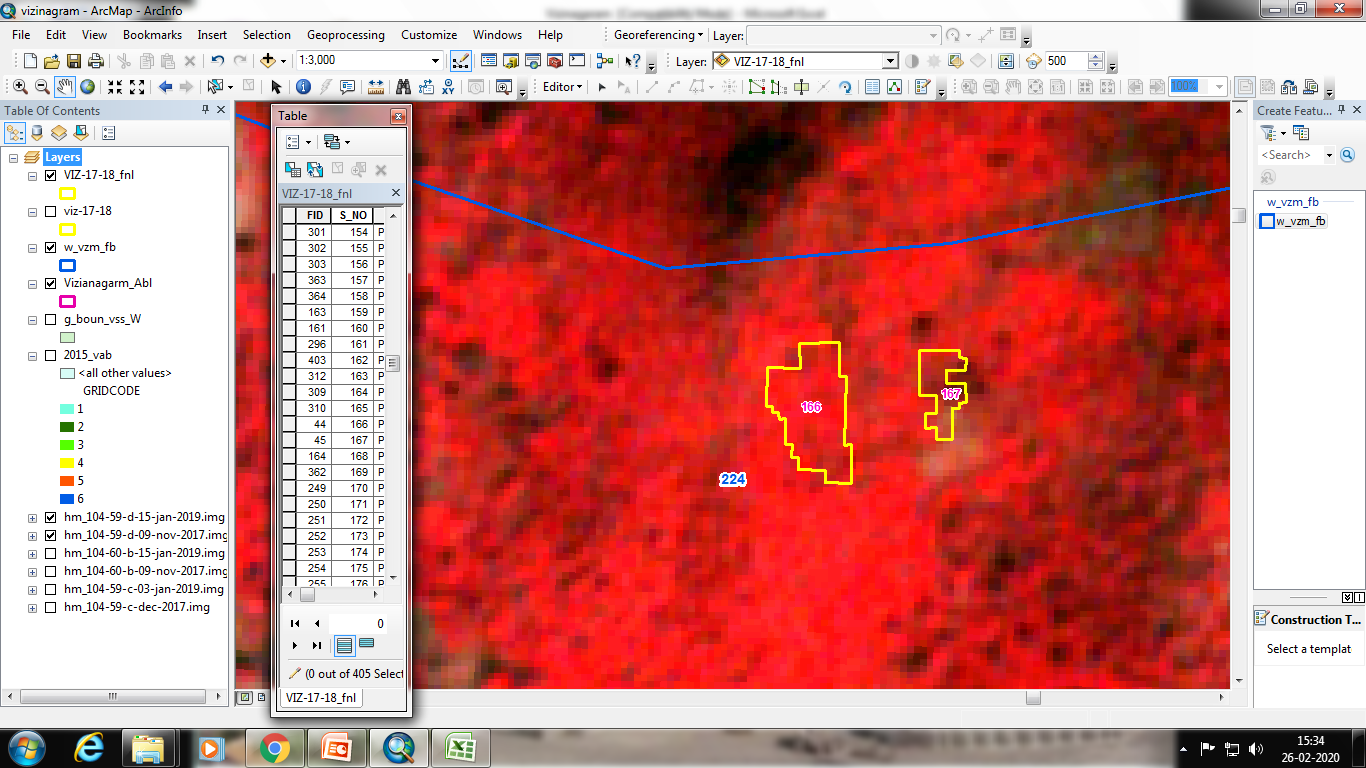 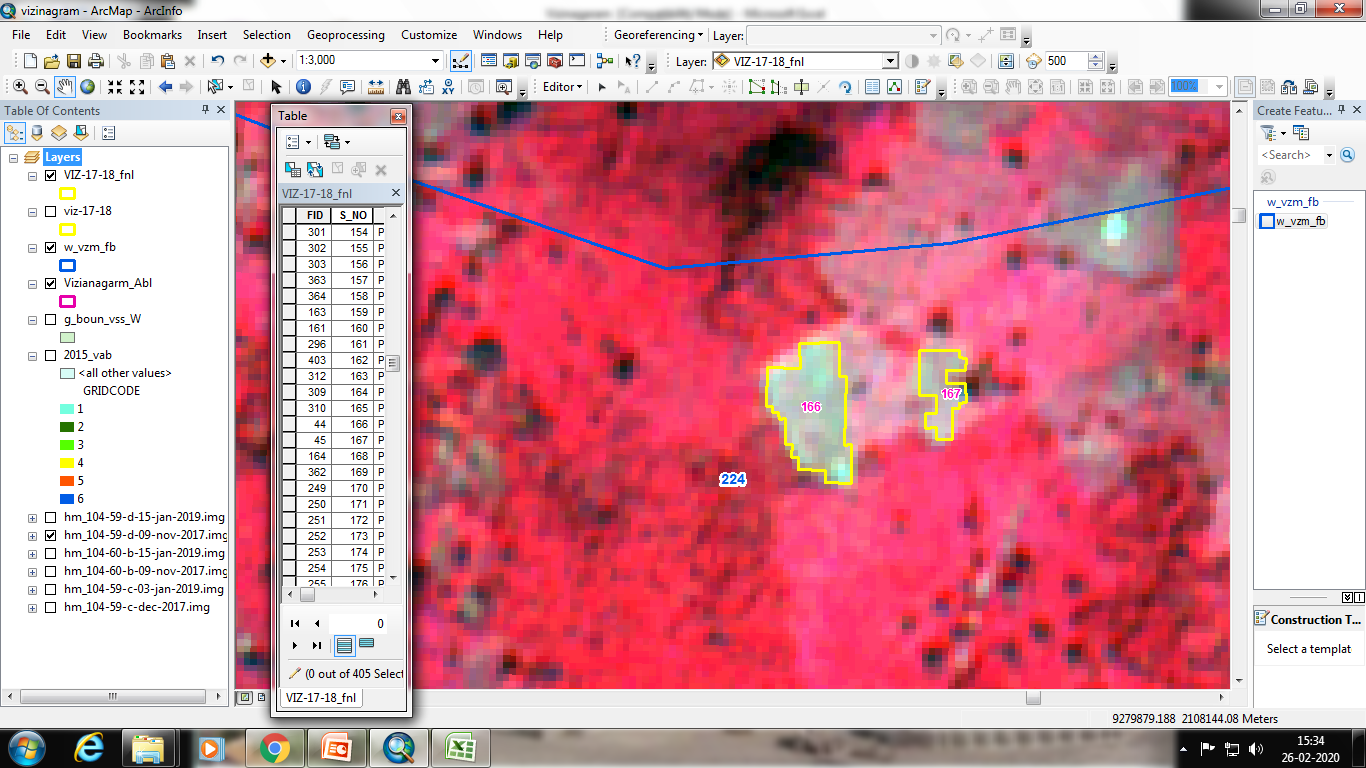 IRS R2 LISS IV 15-01-2019
IRS R2 LISS IV 09-11-2017
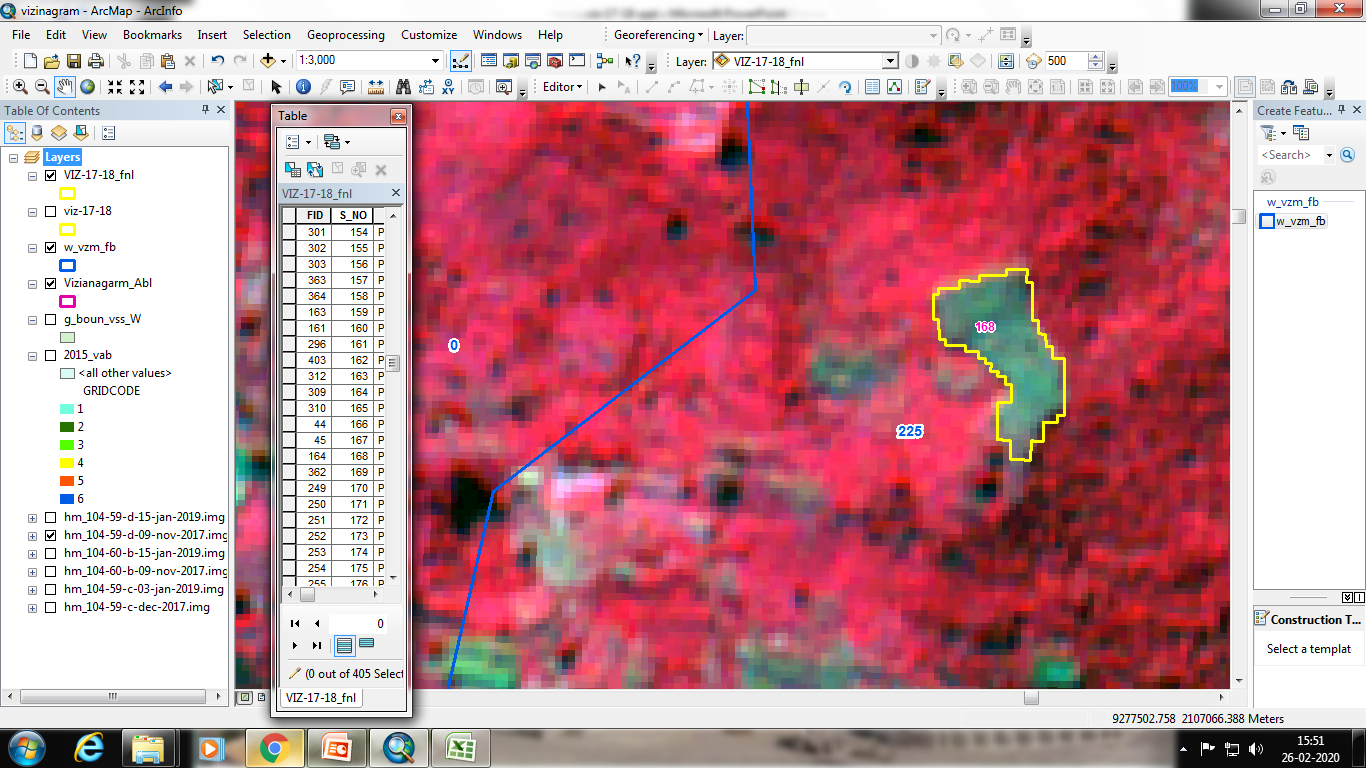 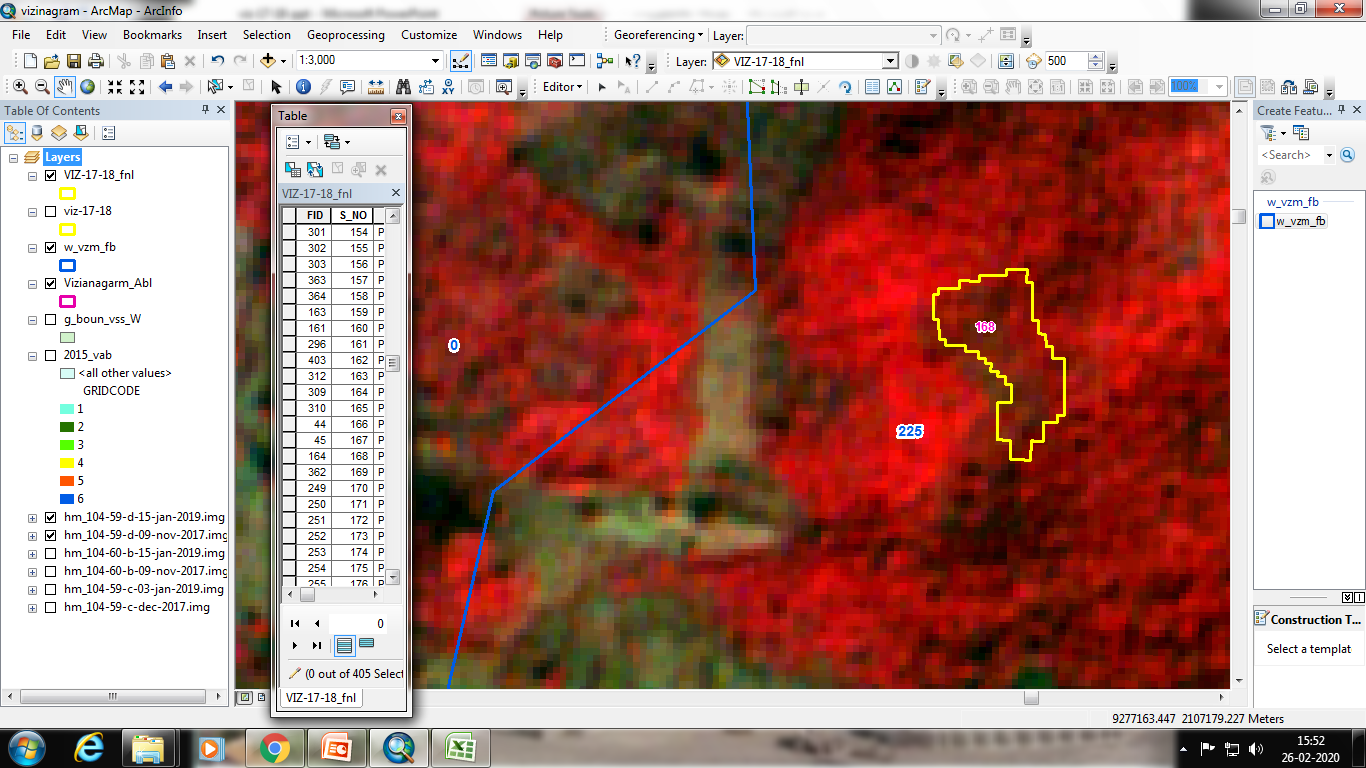 IRS R2 LISS IV 15-01-2019
IRS R2 LISS IV 09-11-2017
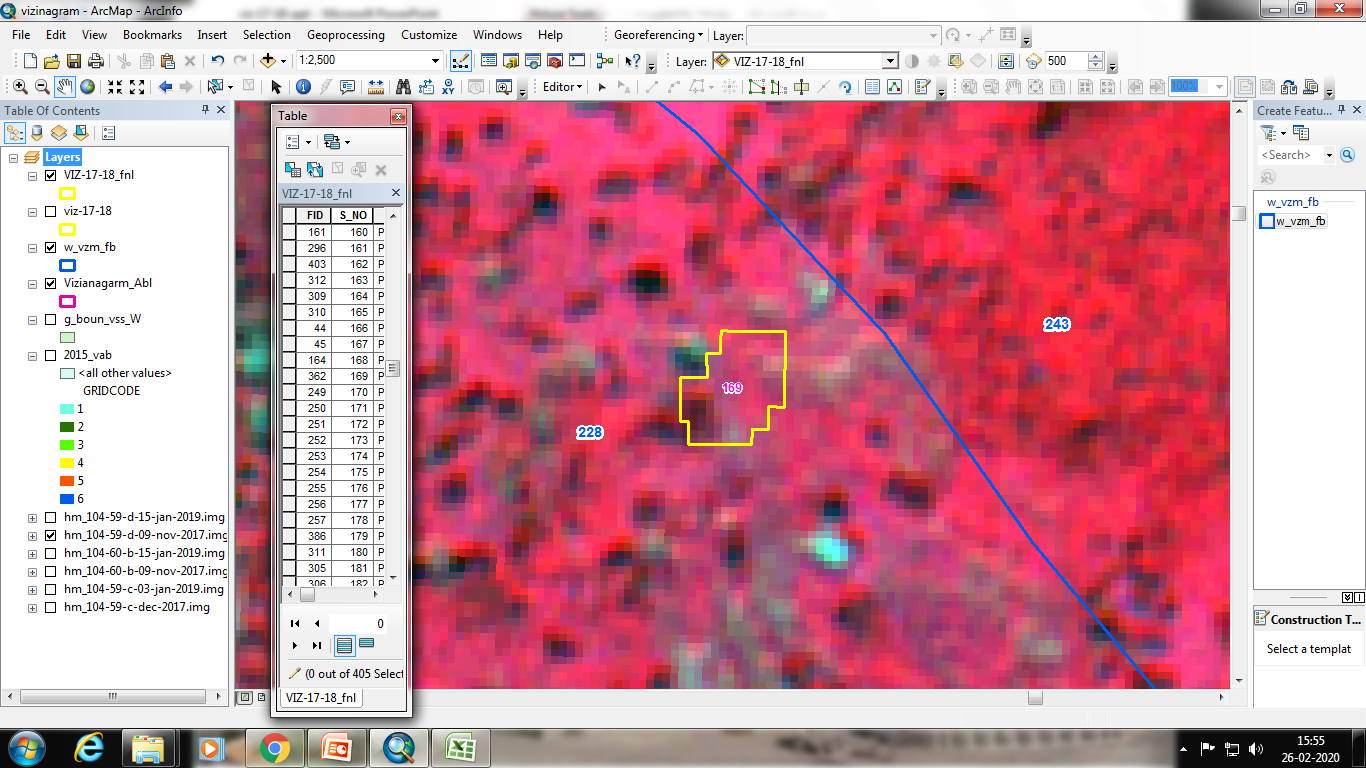 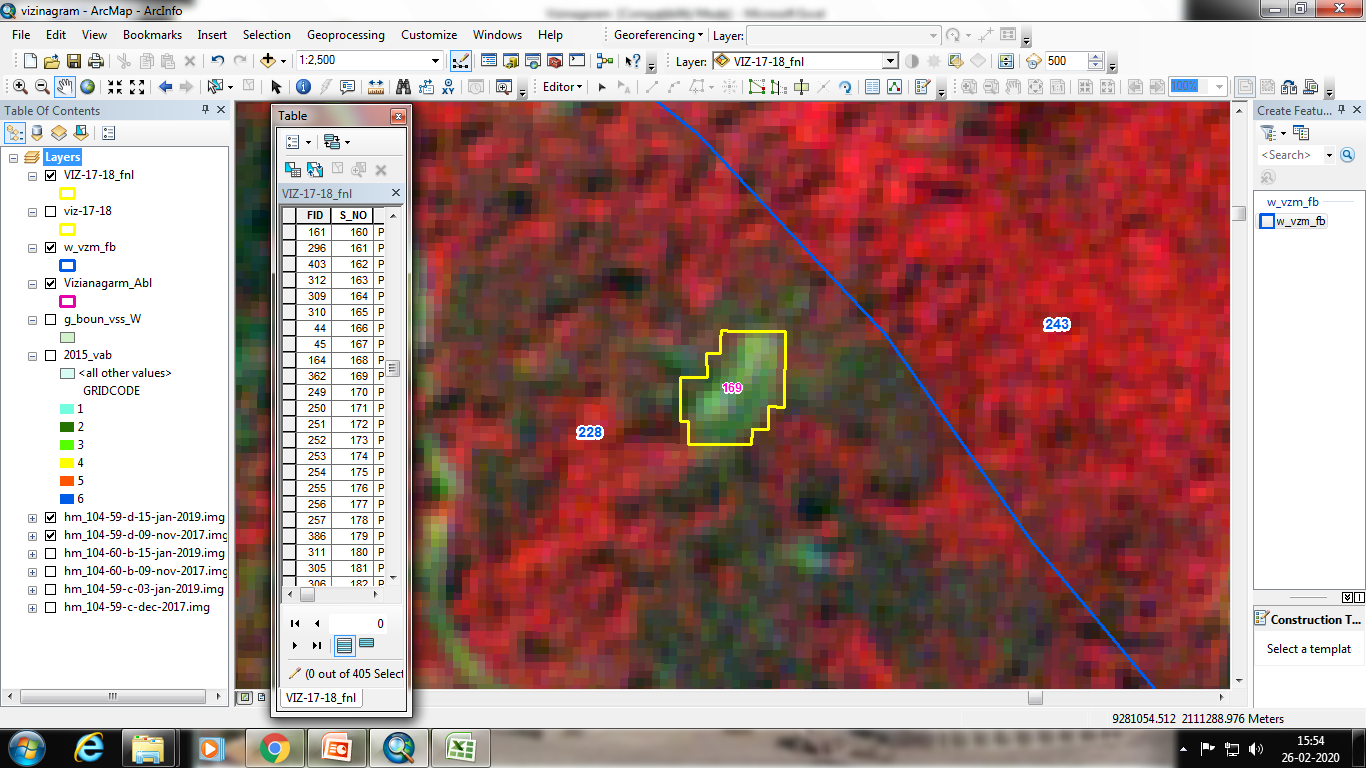 IRS R2 LISS IV 03-01-2019
IRS R2 LISS IV 09-12-2017
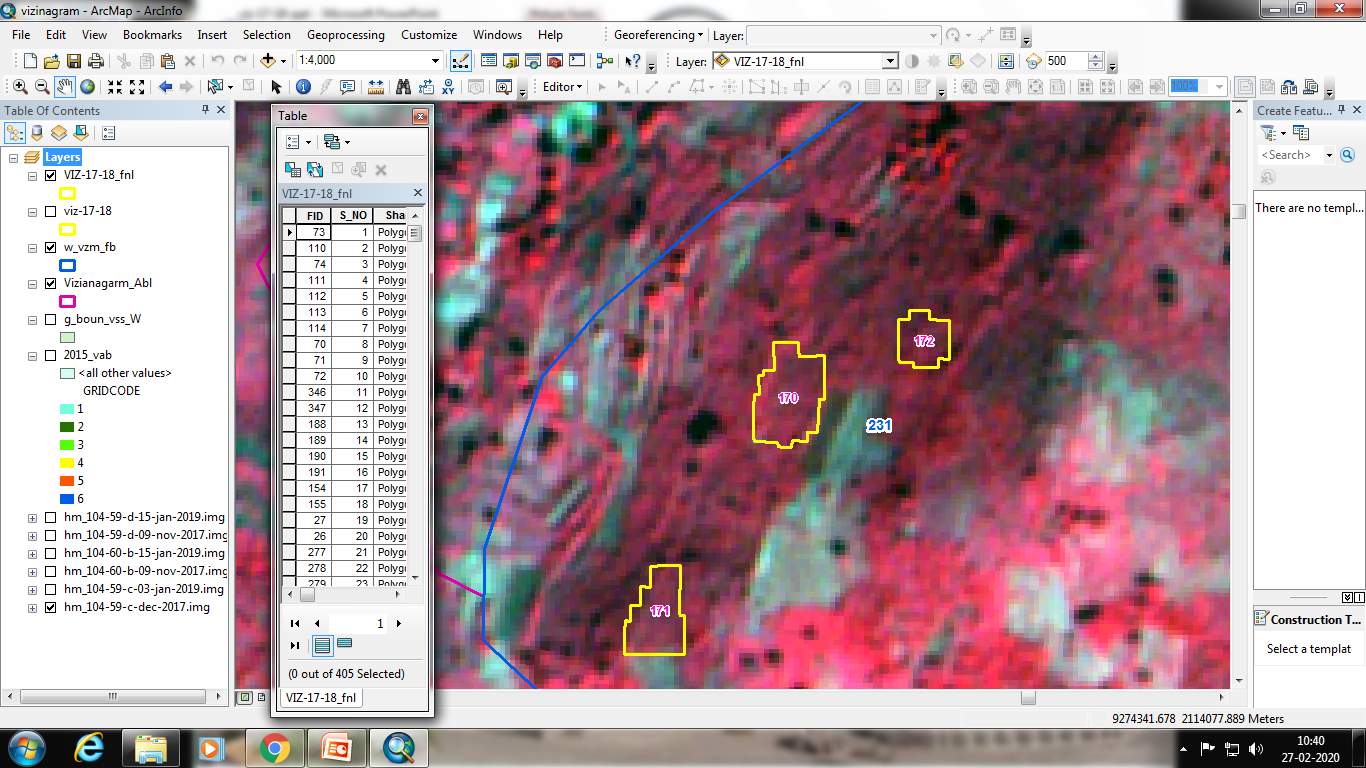 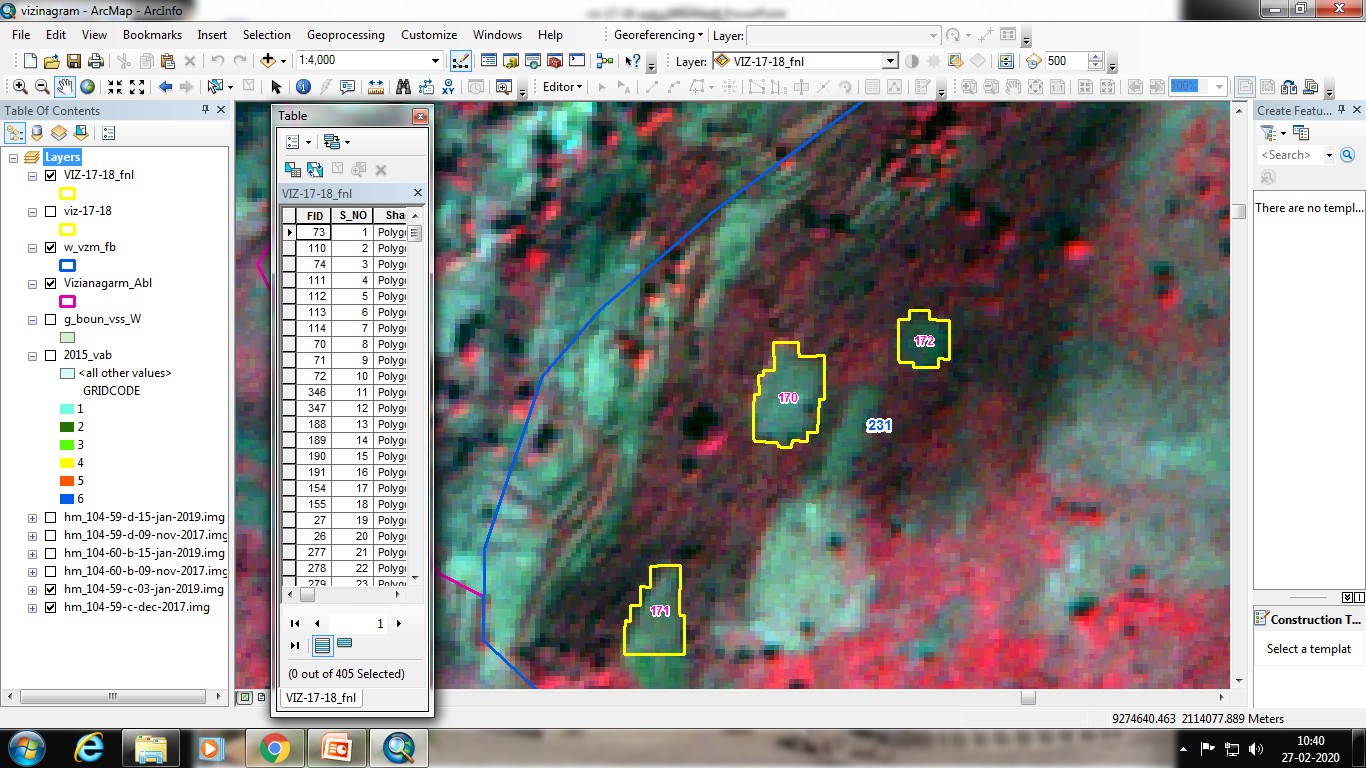 IRS R2 LISS IV 03-01-2019
IRS R2 LISS IV 09-12-2017
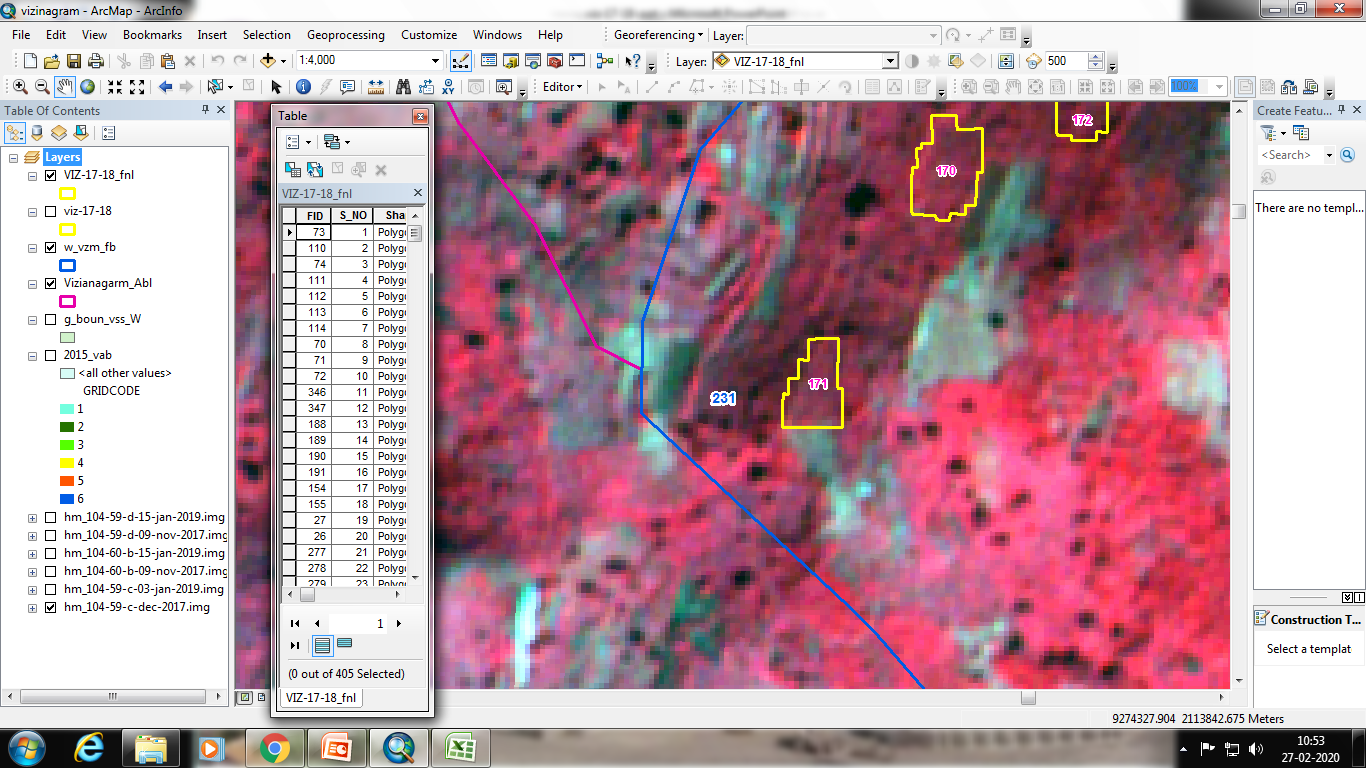 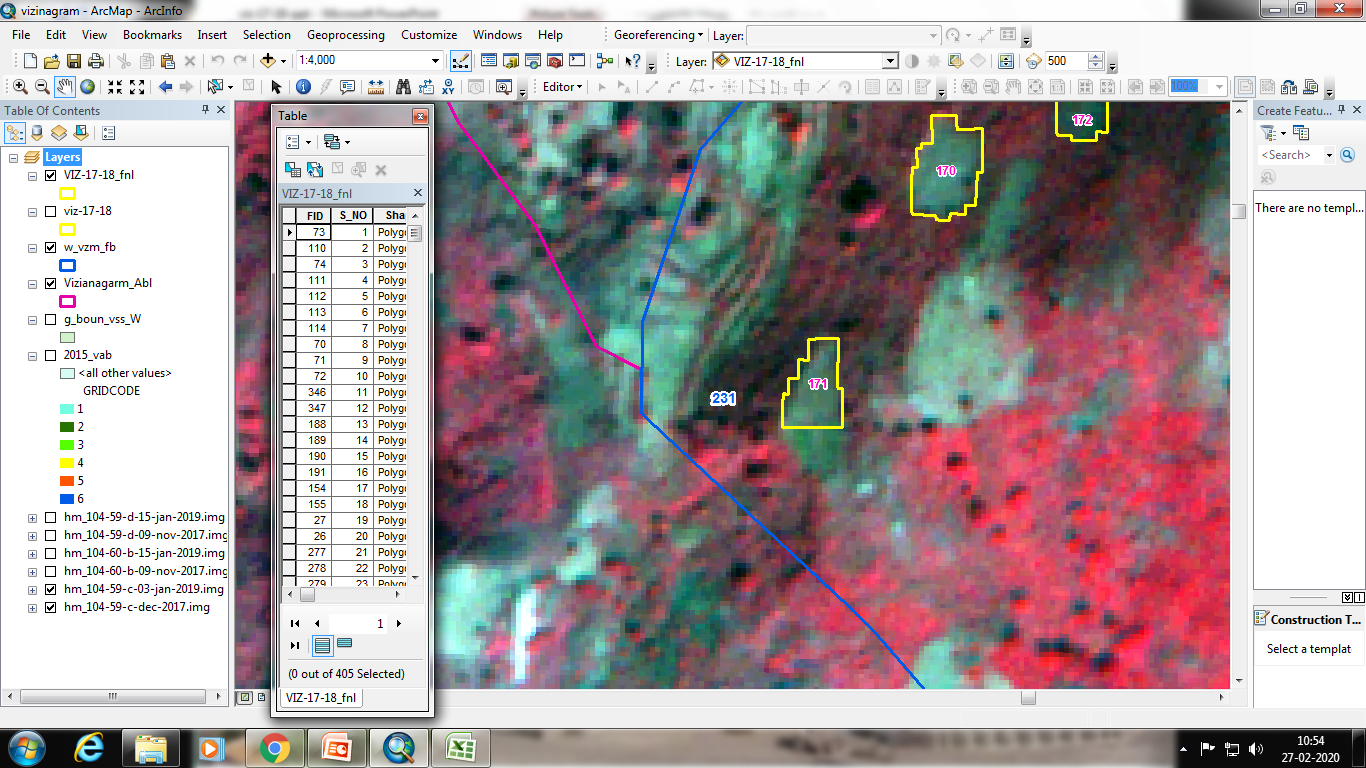 IRS R2 LISS IV 03-01-2019
IRS R2 LISS IV 09-12-2017
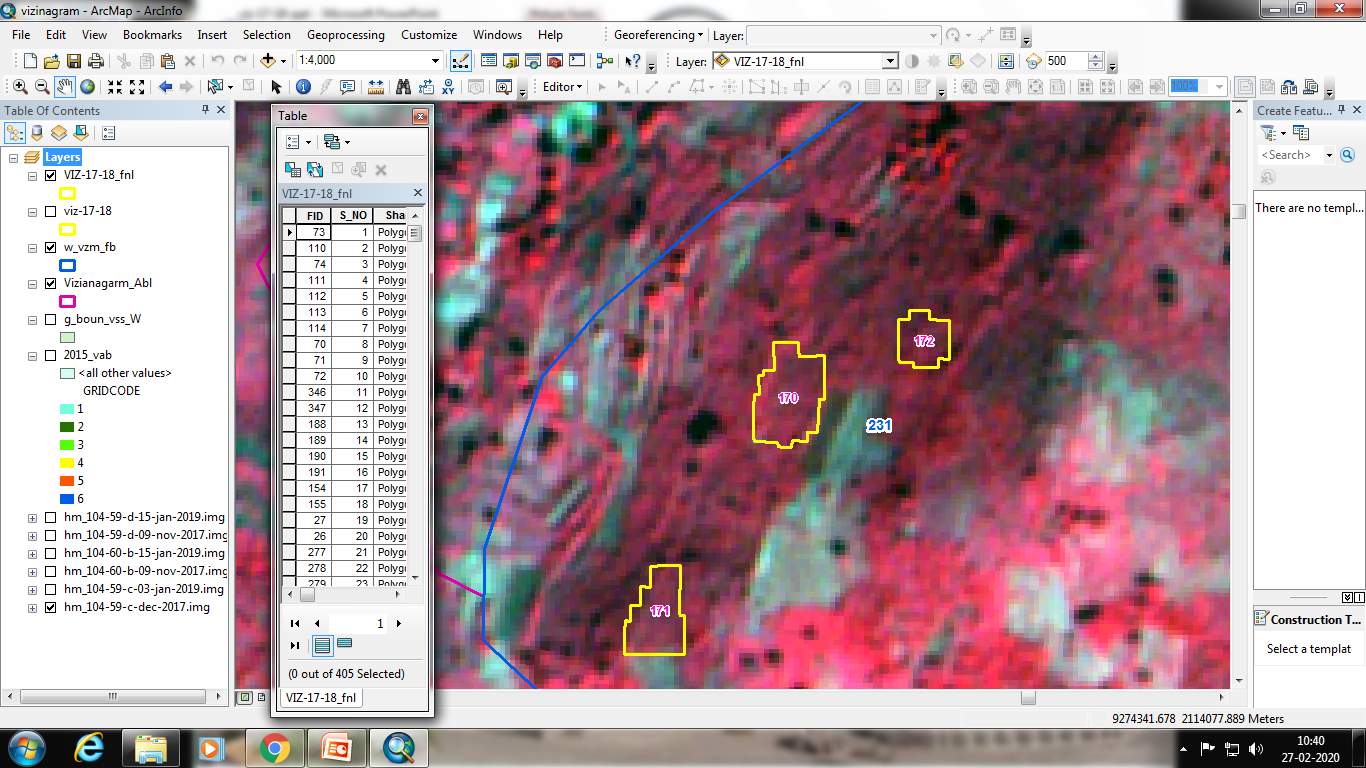 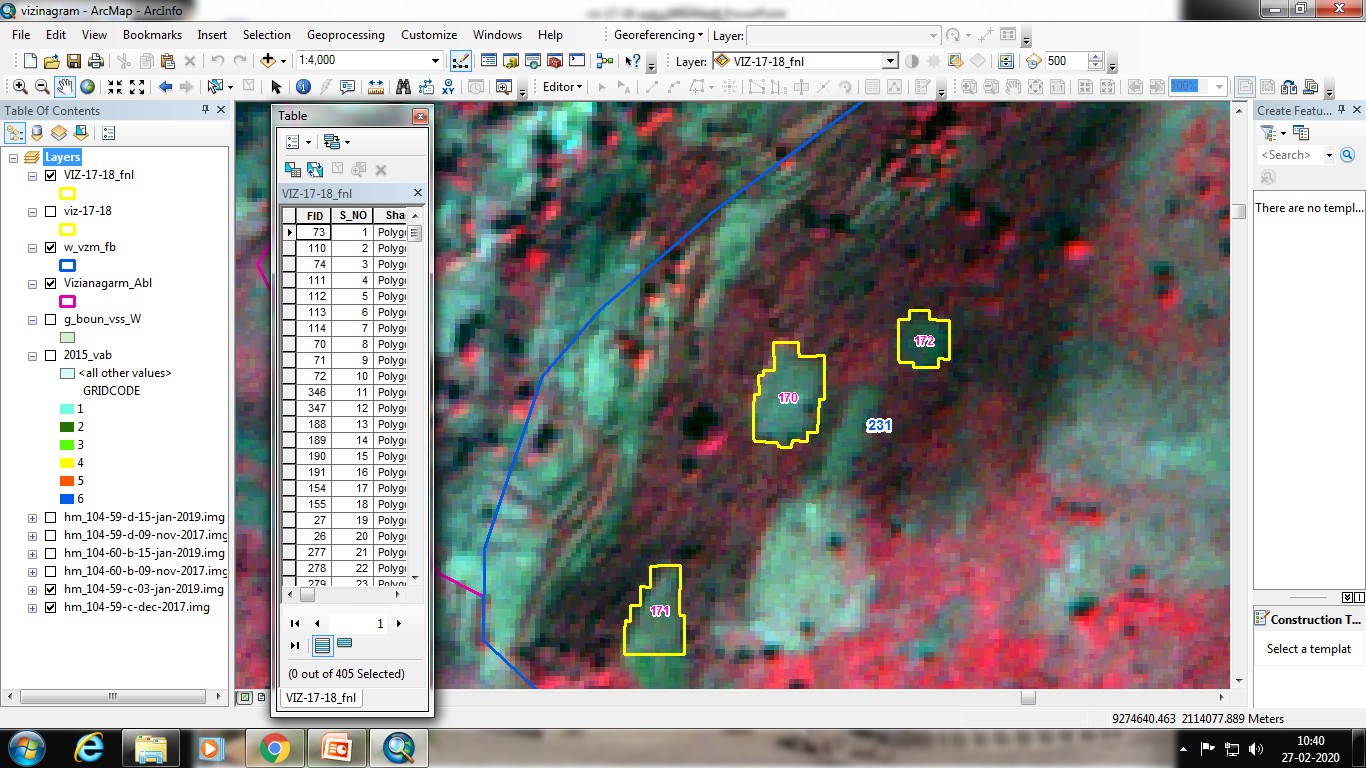 IRS R2 LISS IV 03-01-2019
IRS R2 LISS IV 09-12-2017
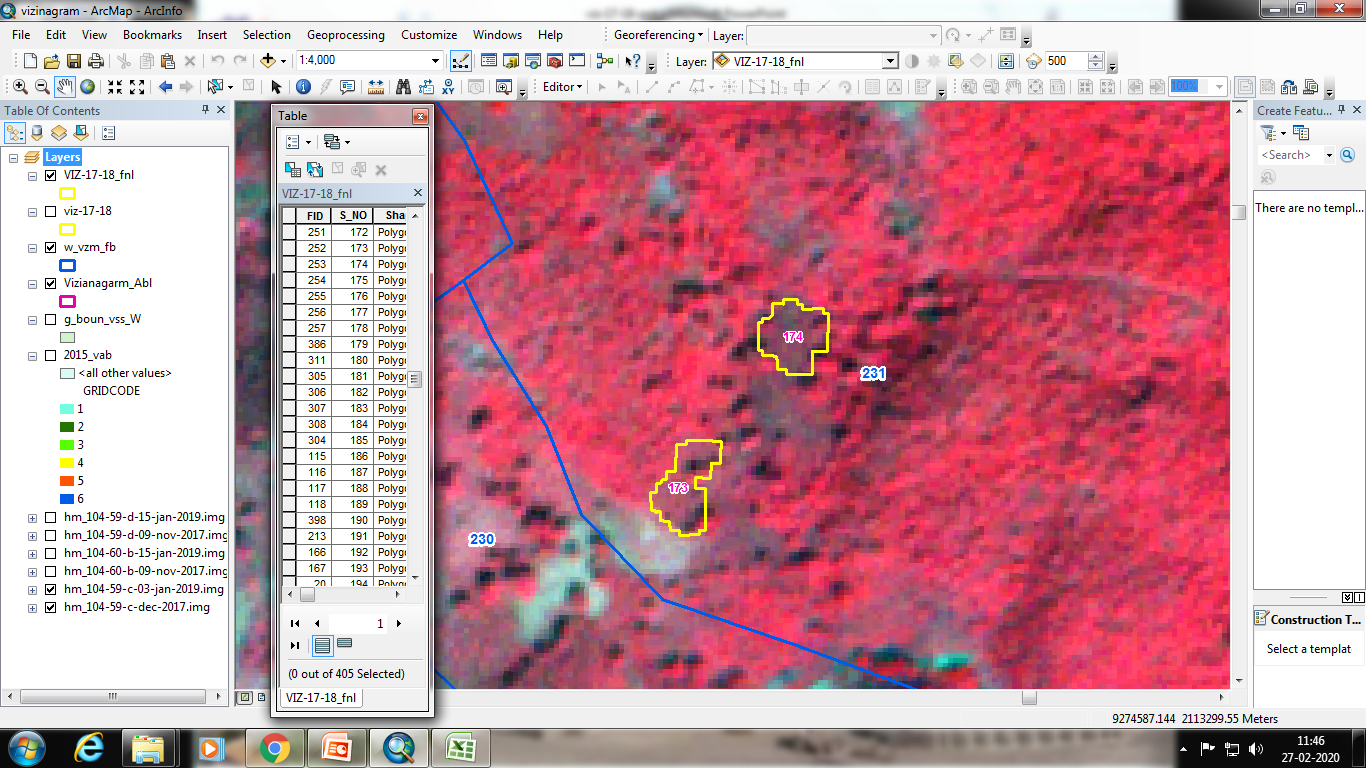 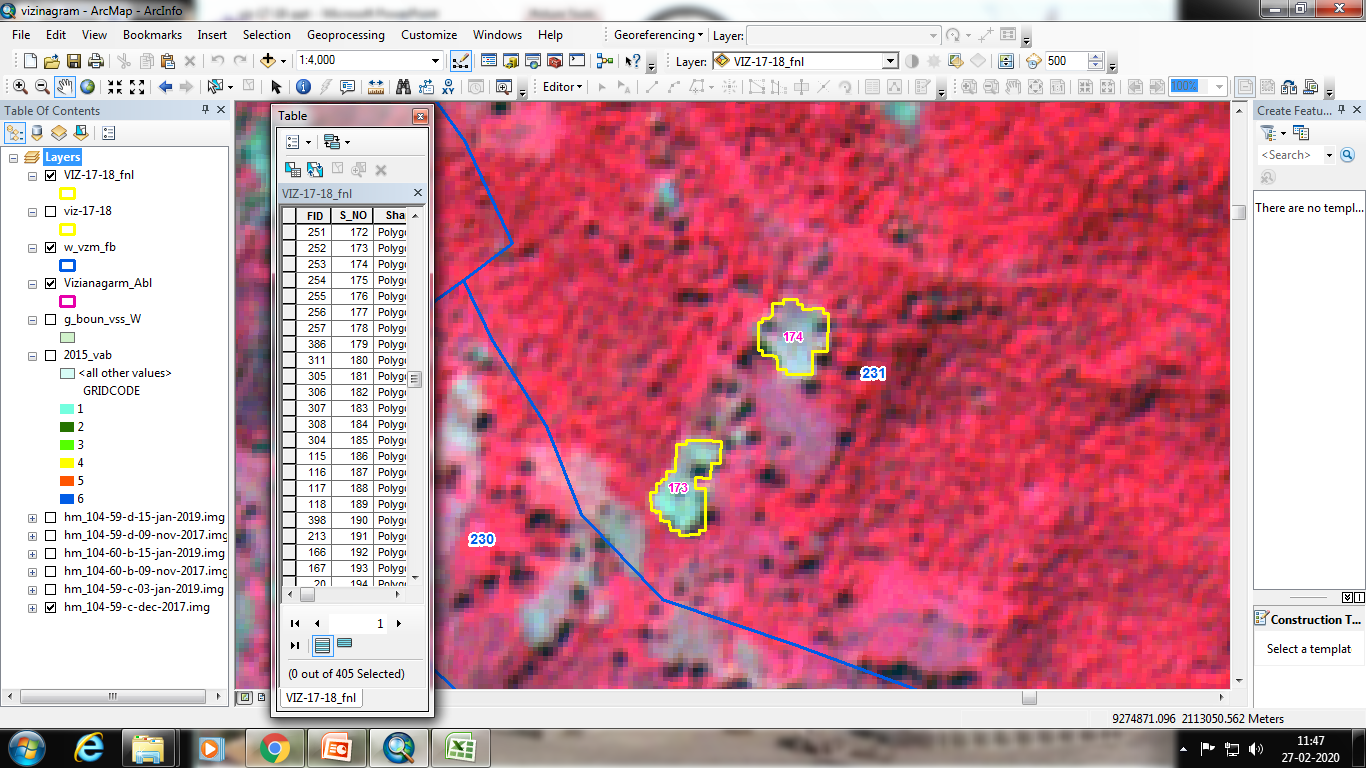 IRS R2 LISS IV 03-01-2019
IRS R2 LISS IV 09-12-2017
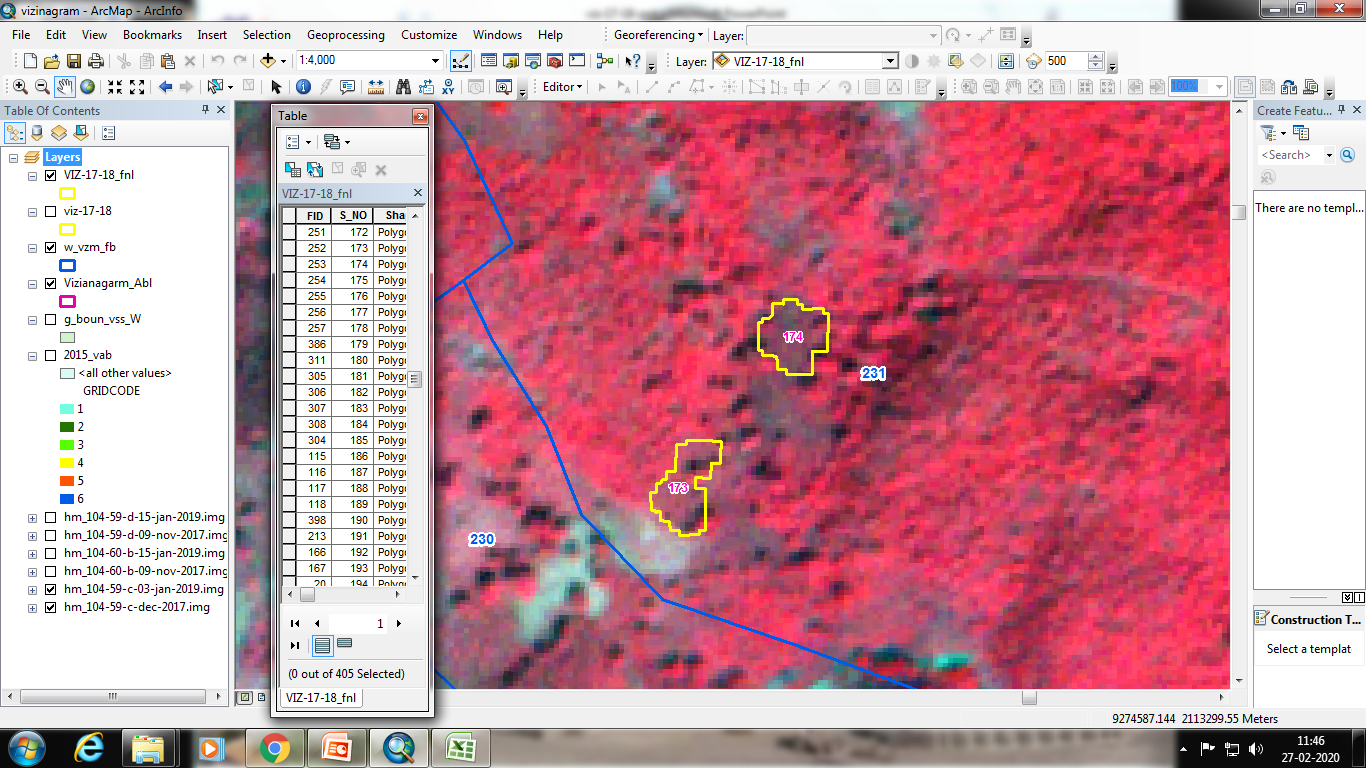 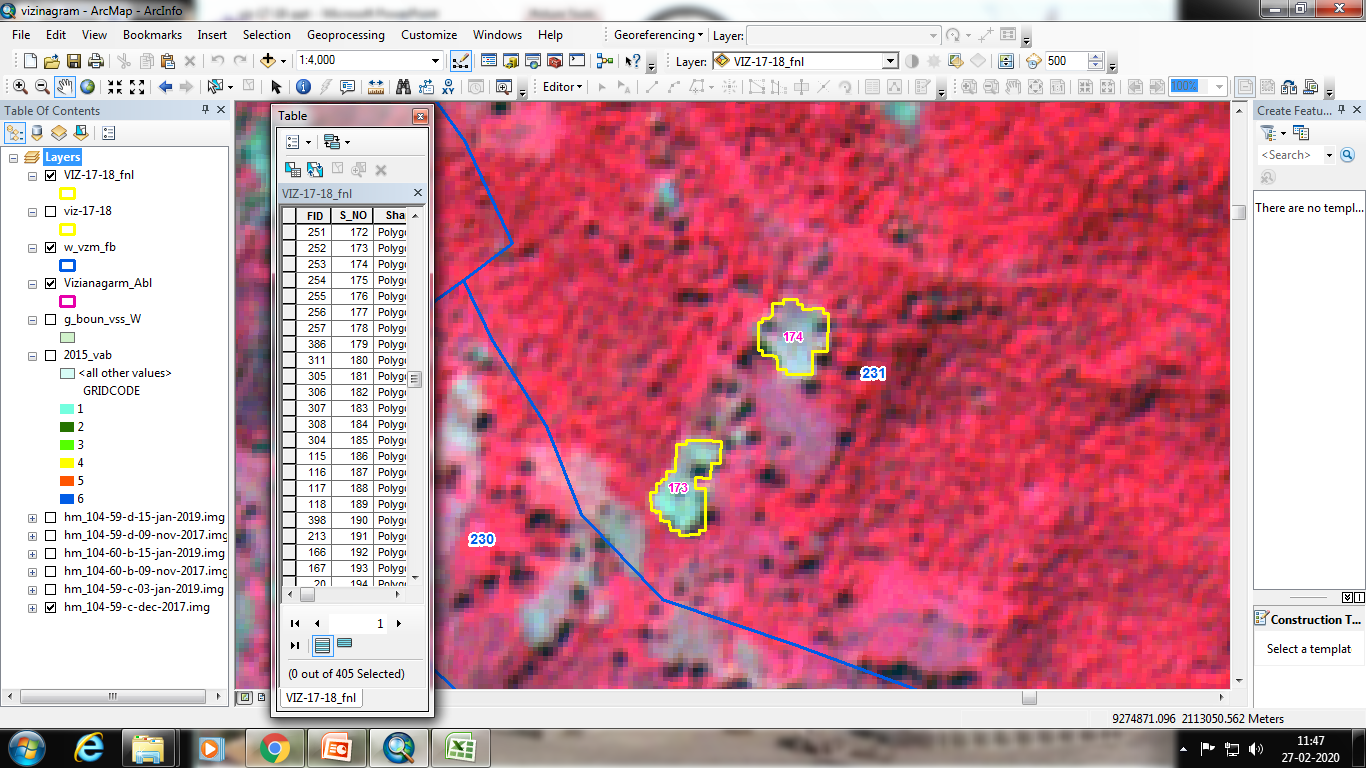 IRS R2 LISS IV 03-01-2019
IRS R2 LISS IV 09-12-2017
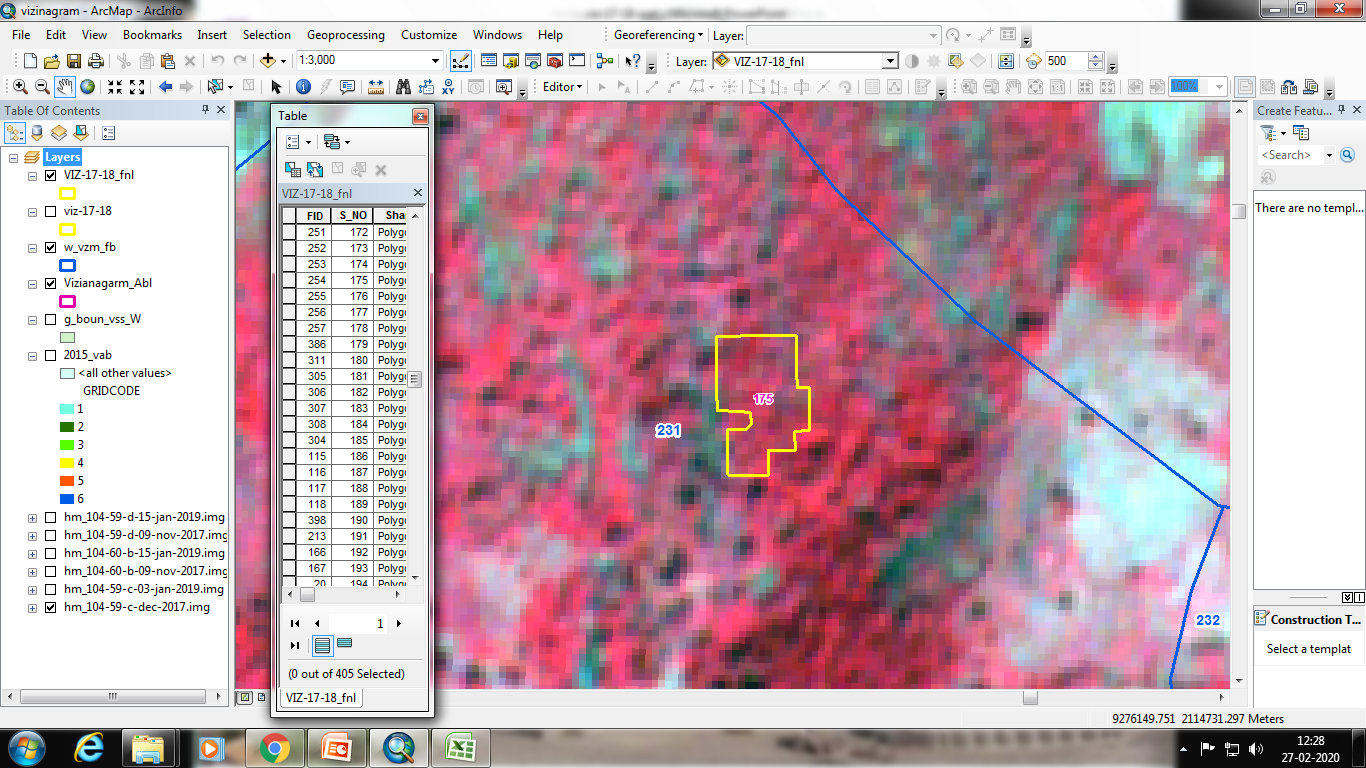 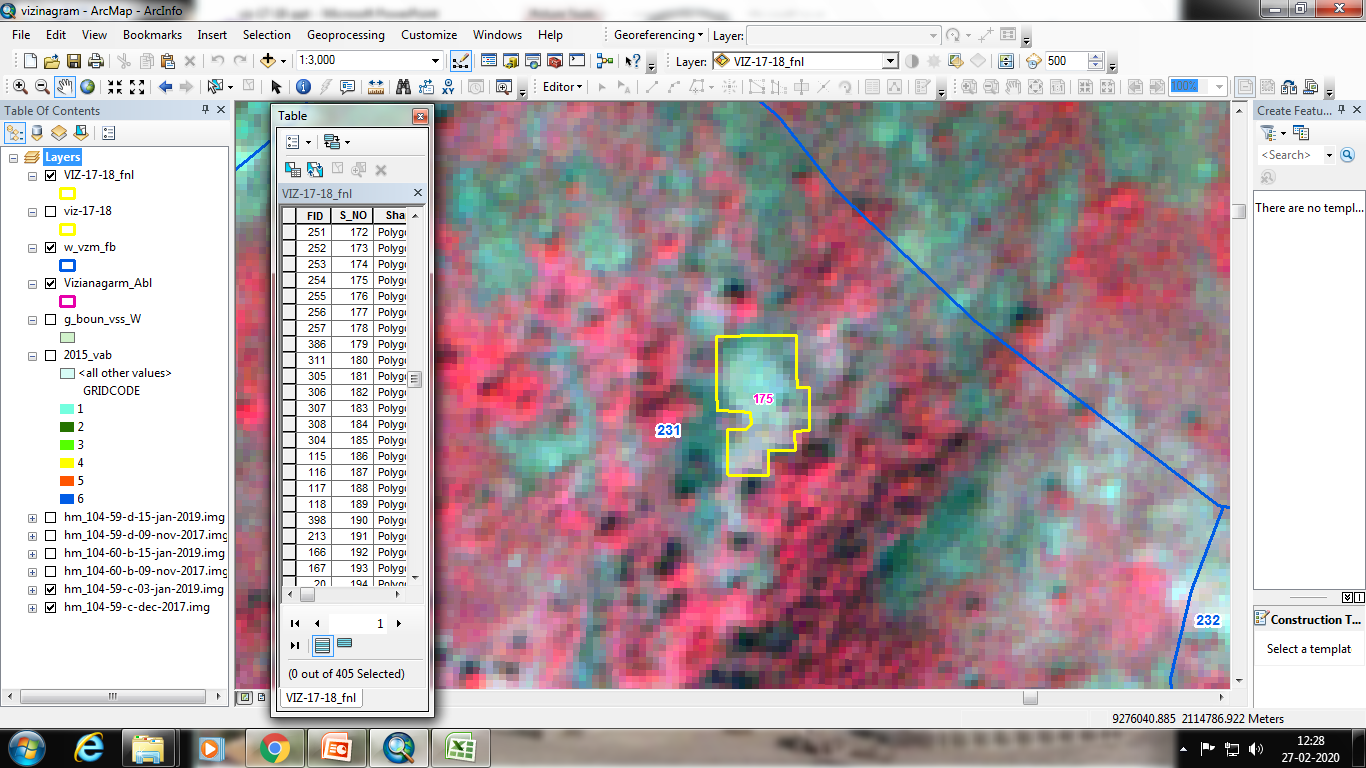 IRS R2 LISS IV 03-01-2019
IRS R2 LISS IV 09-12-2017
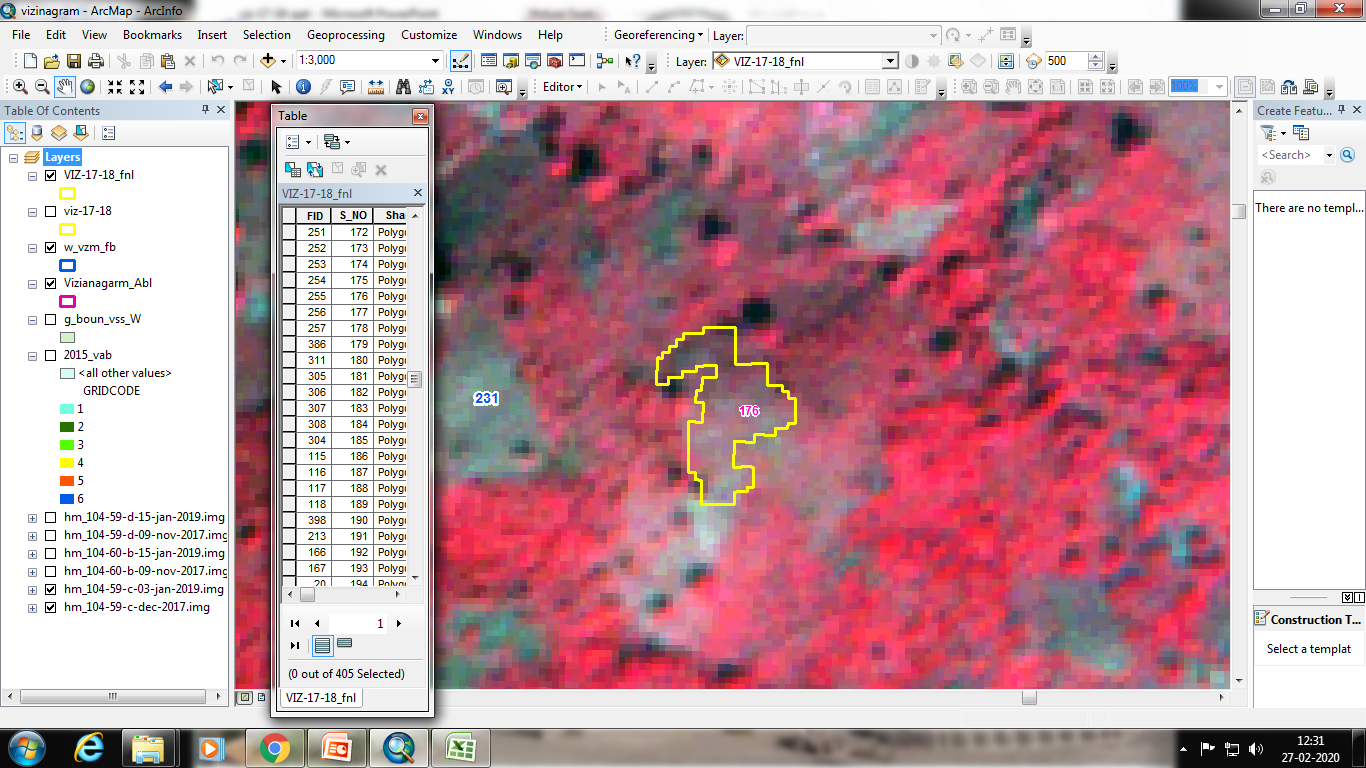 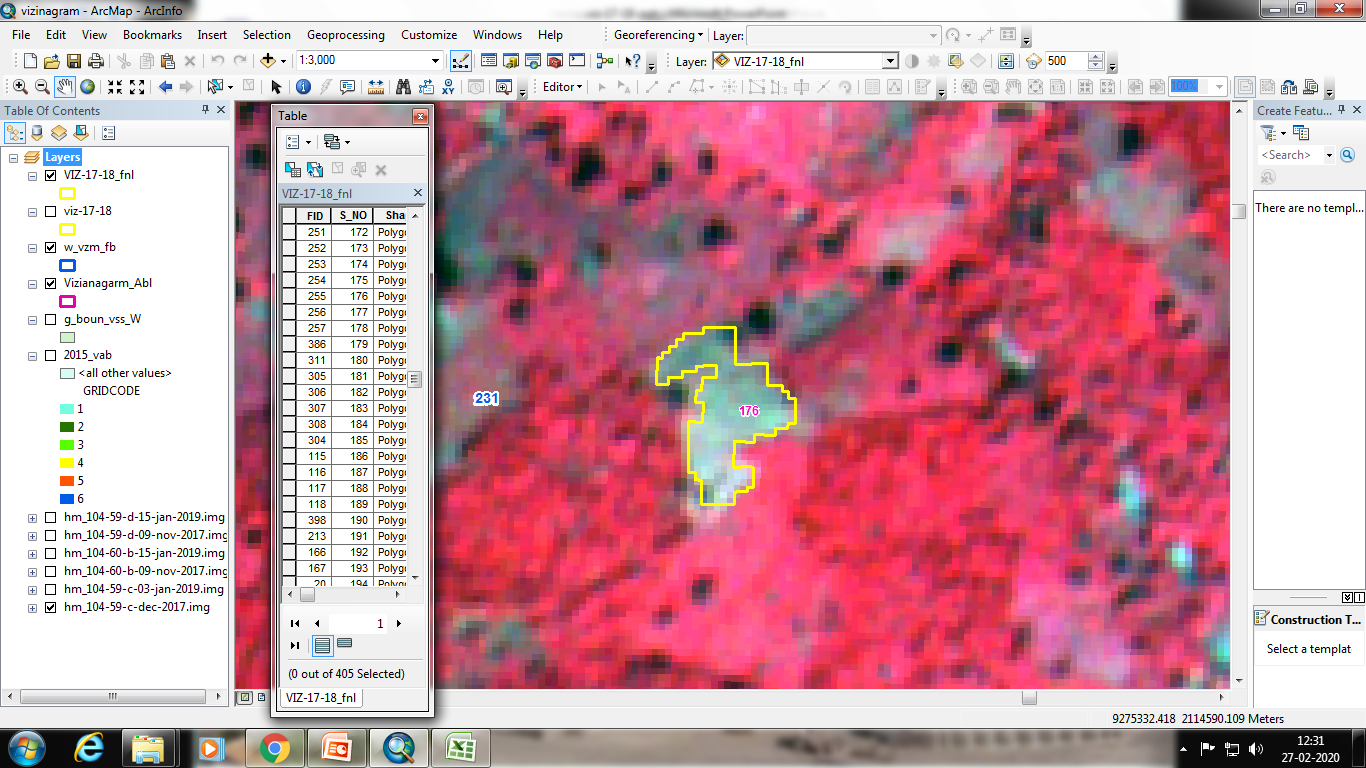 IRS R2 LISS IV 03-01-2019
IRS R2 LISS IV 09-12-2017
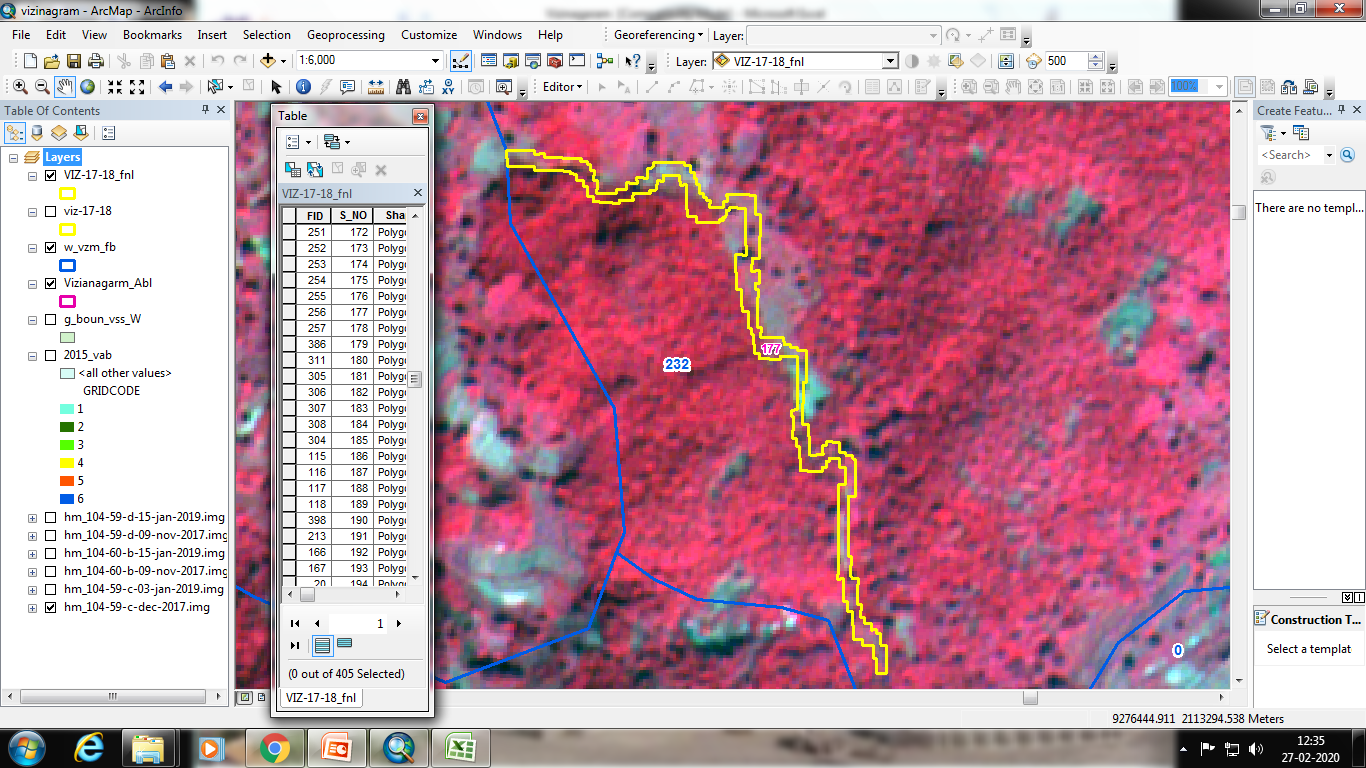 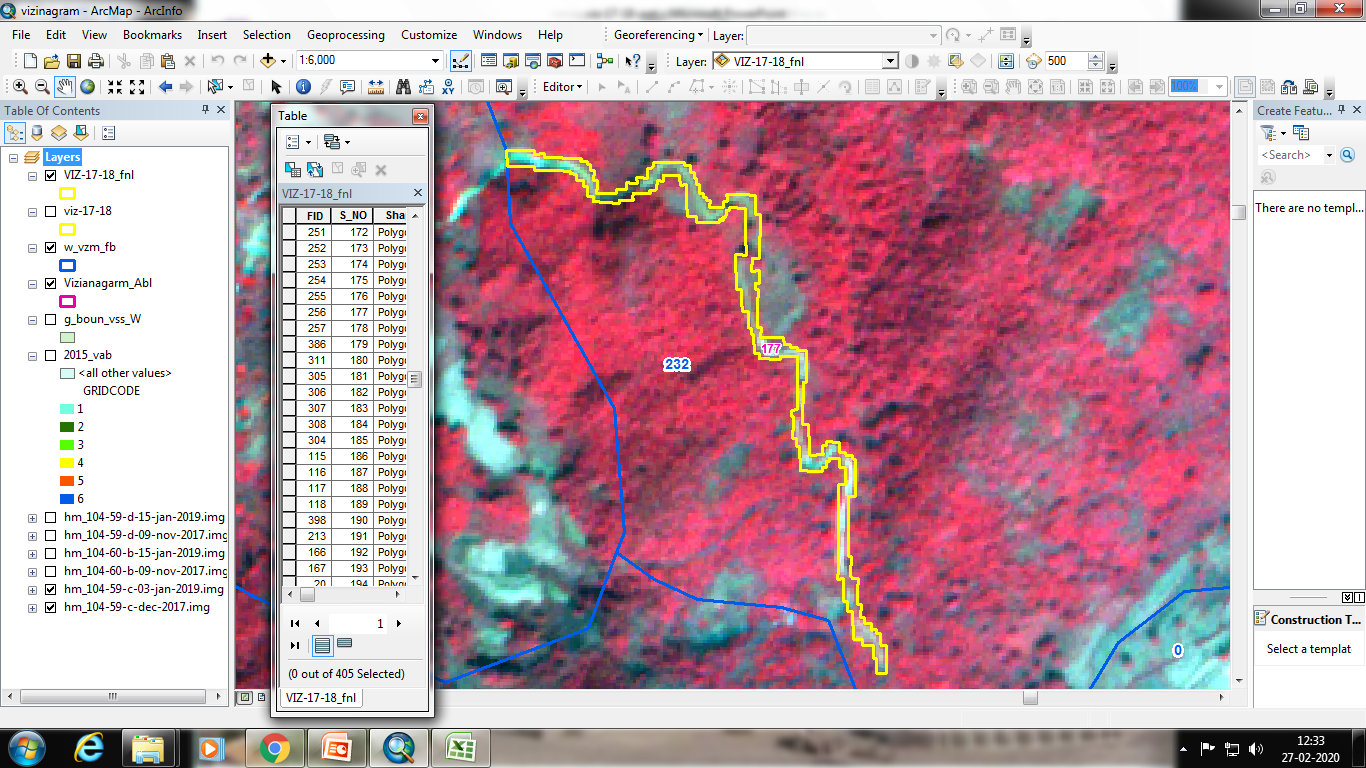 IRS R2 LISS IV 03-01-2019
IRS R2 LISS IV 09-12-2017
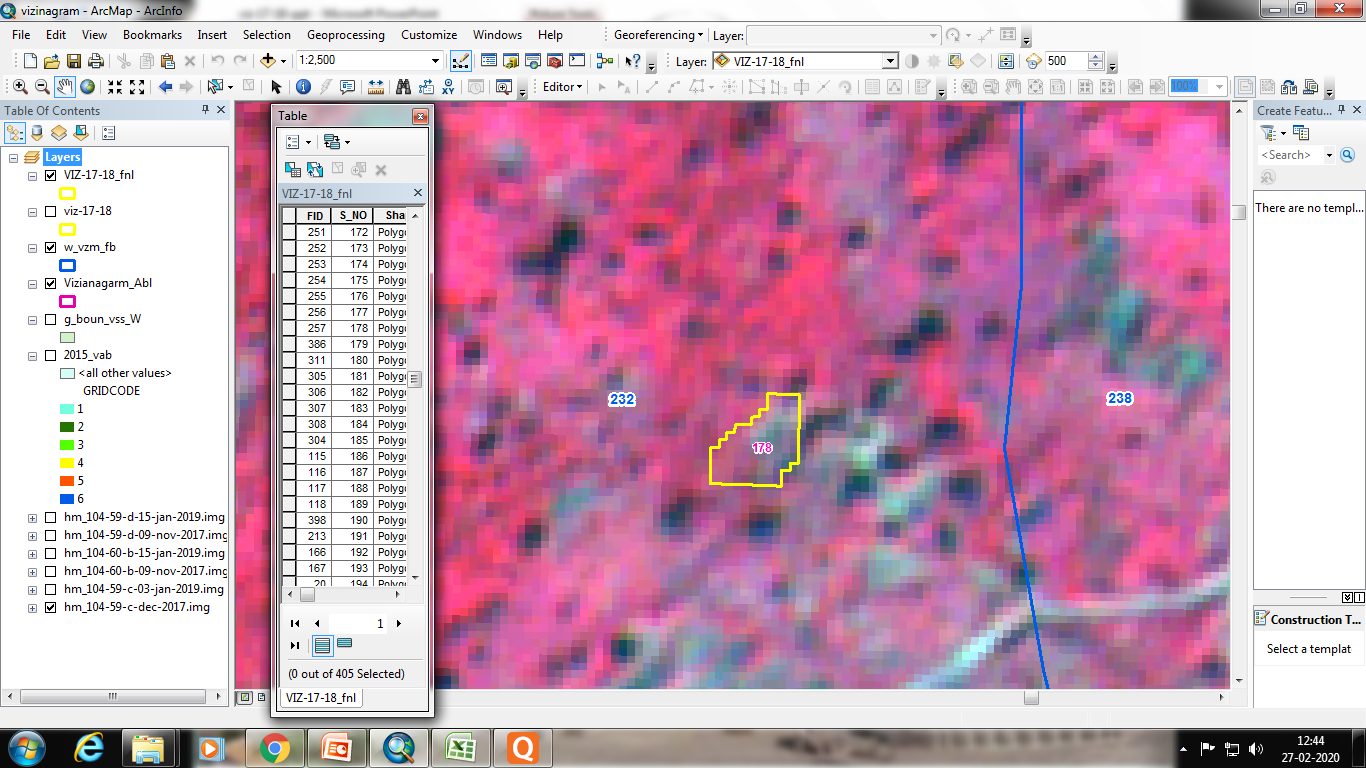 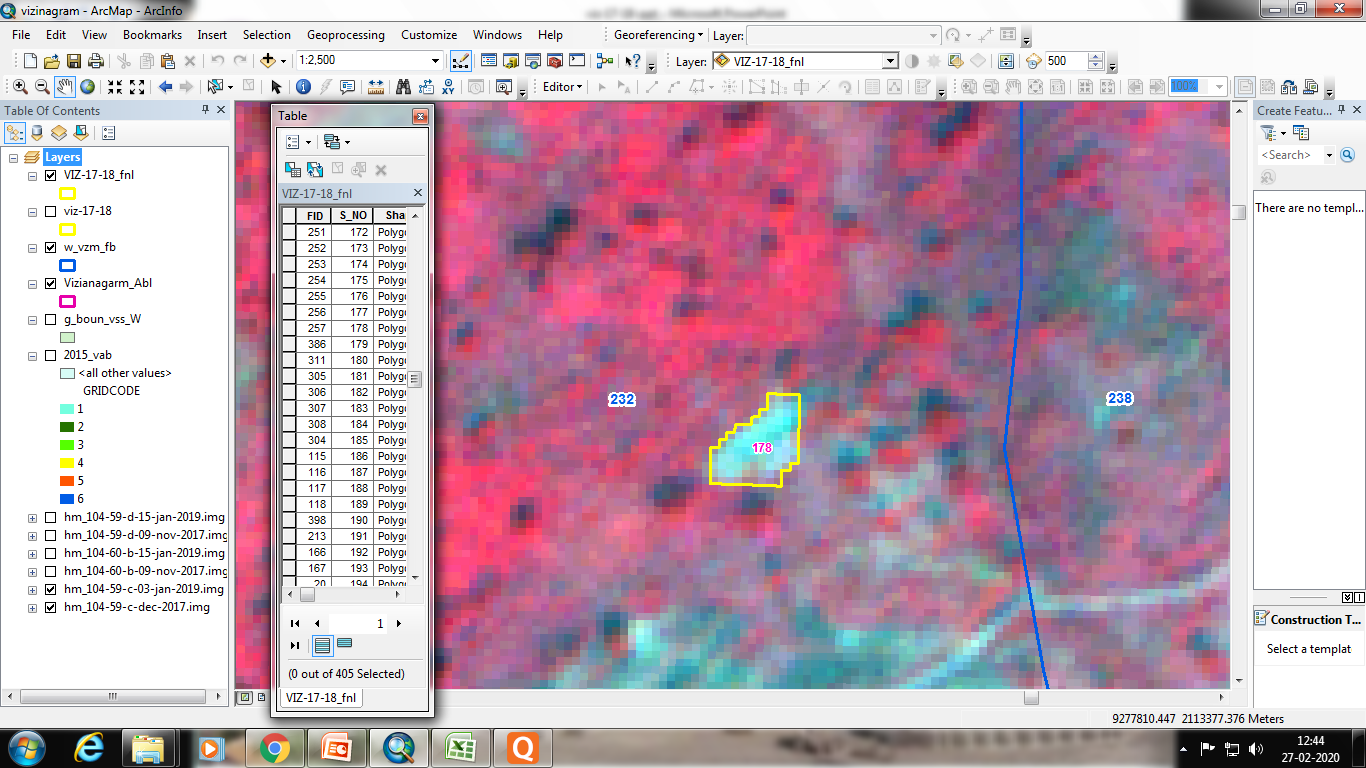 IRS R2 LISS IV 03-01-2019
IRS R2 LISS IV 09-12-2017
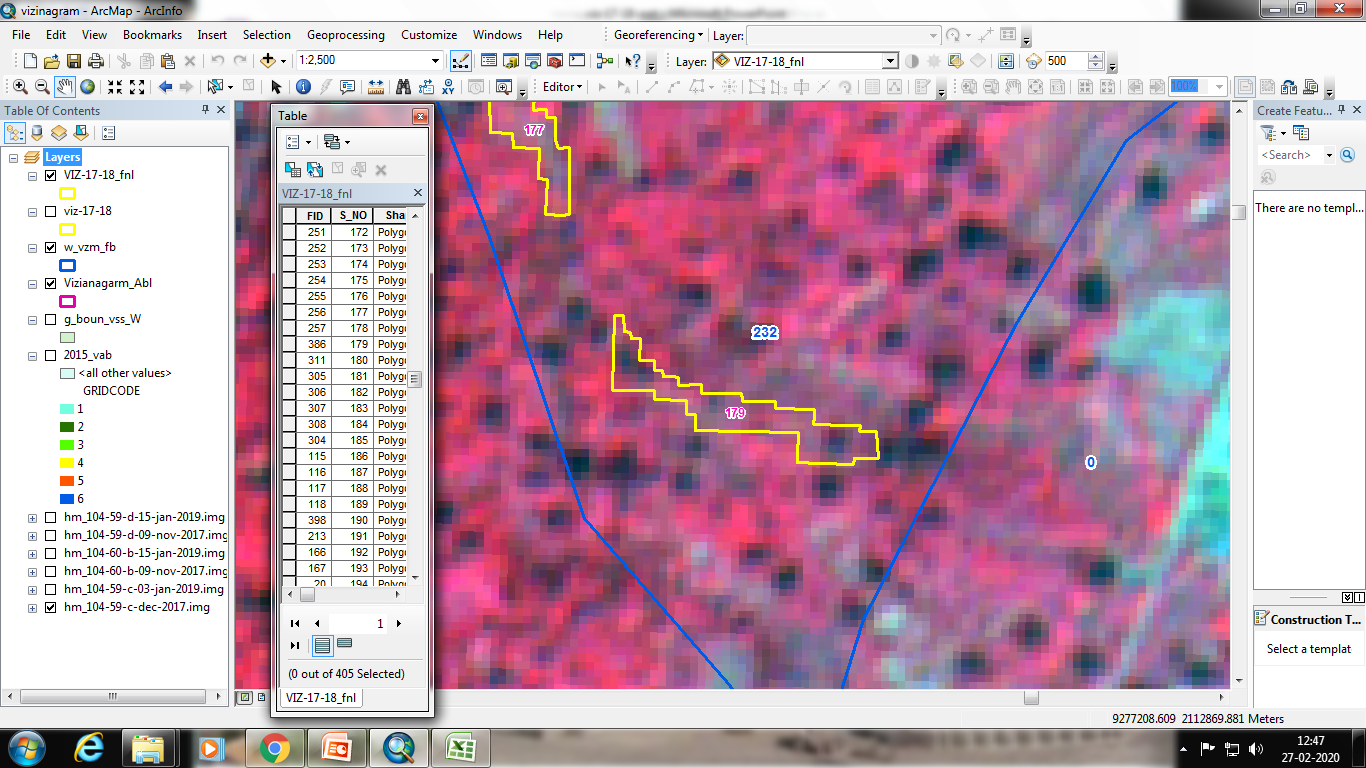 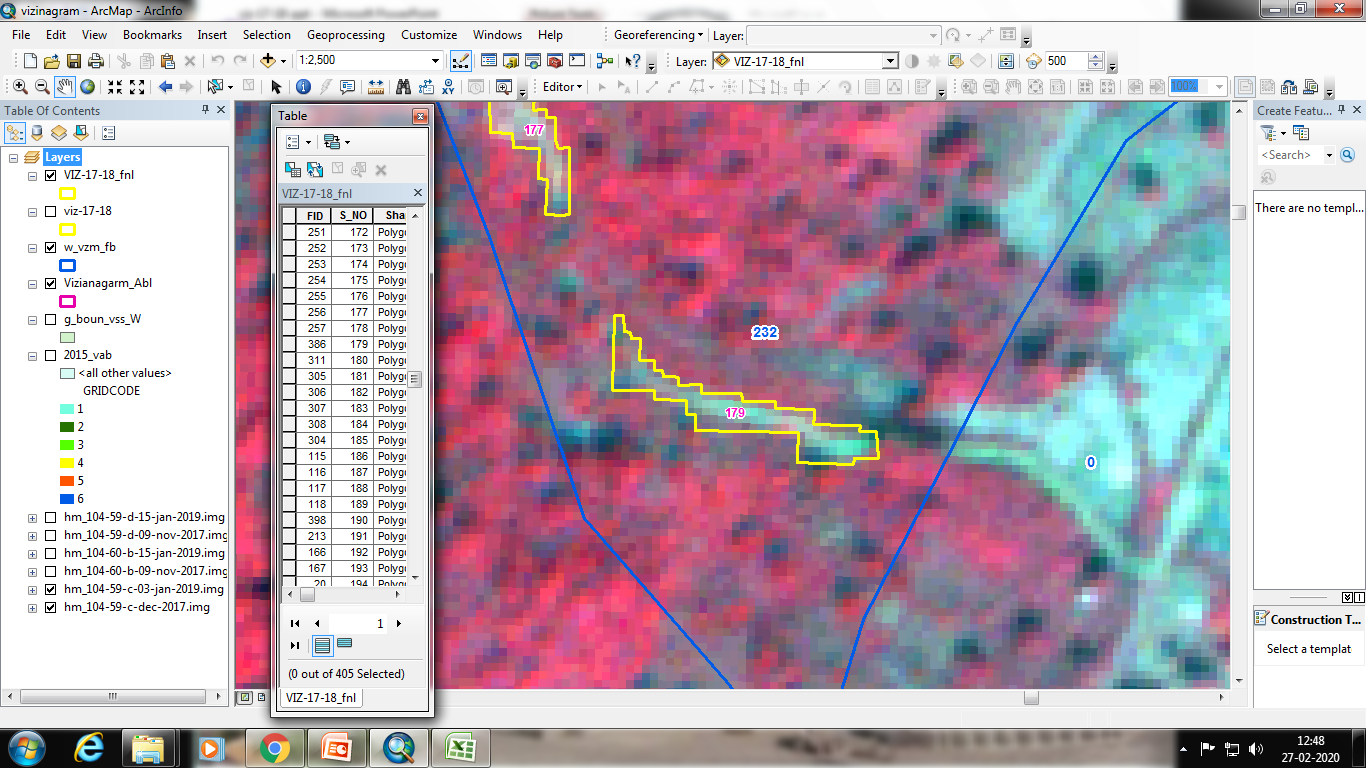 IRS R2 LISS IV 03-01-2019
IRS R2 LISS IV 09-12-2017
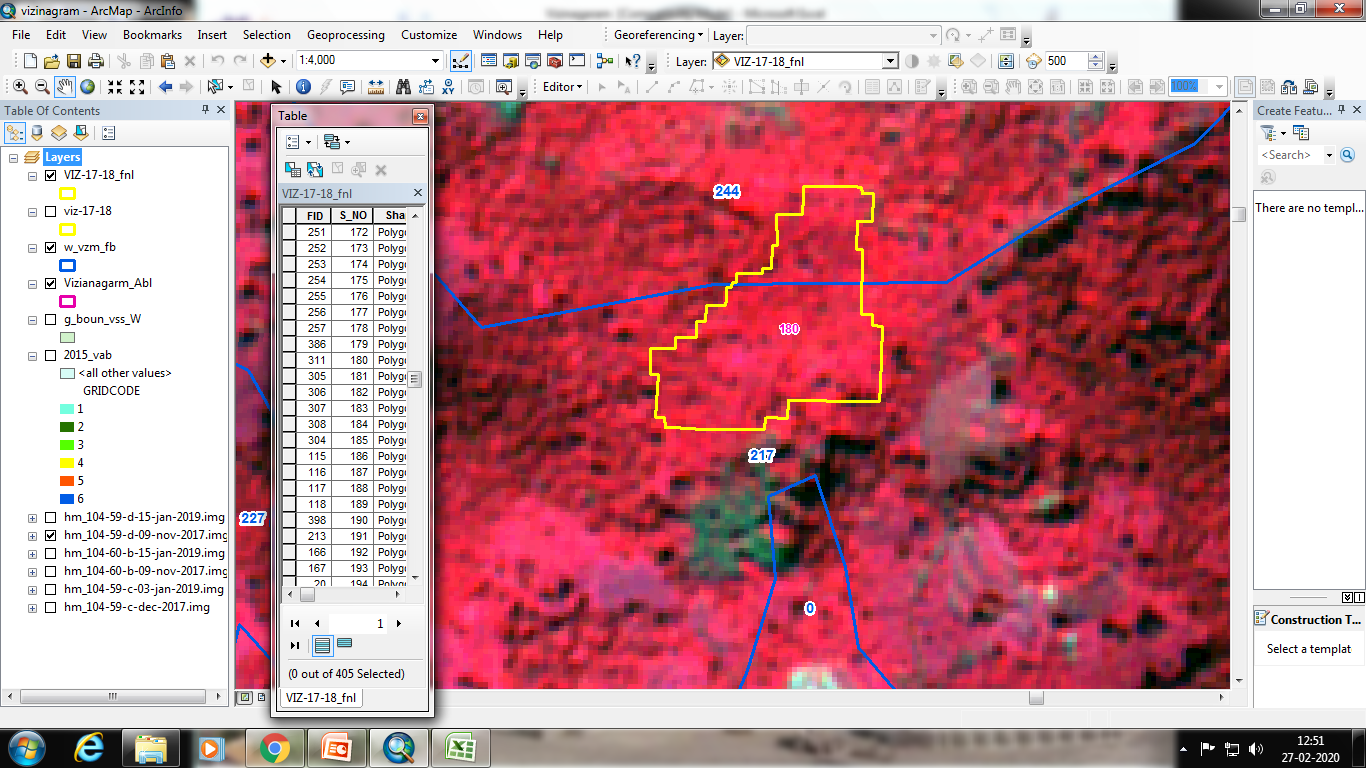 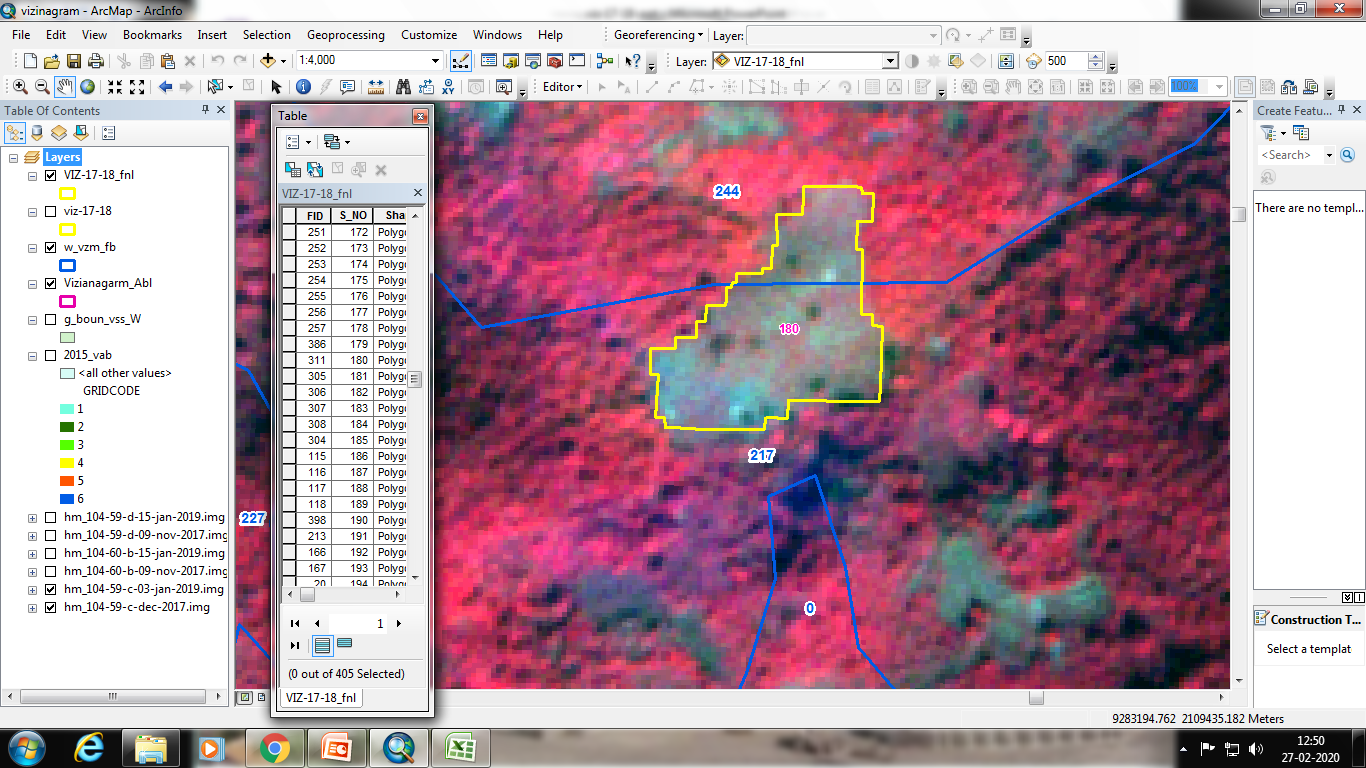 IRS R2 LISS IV 03-01-2019
IRS R2 LISS IV 09-12-2017
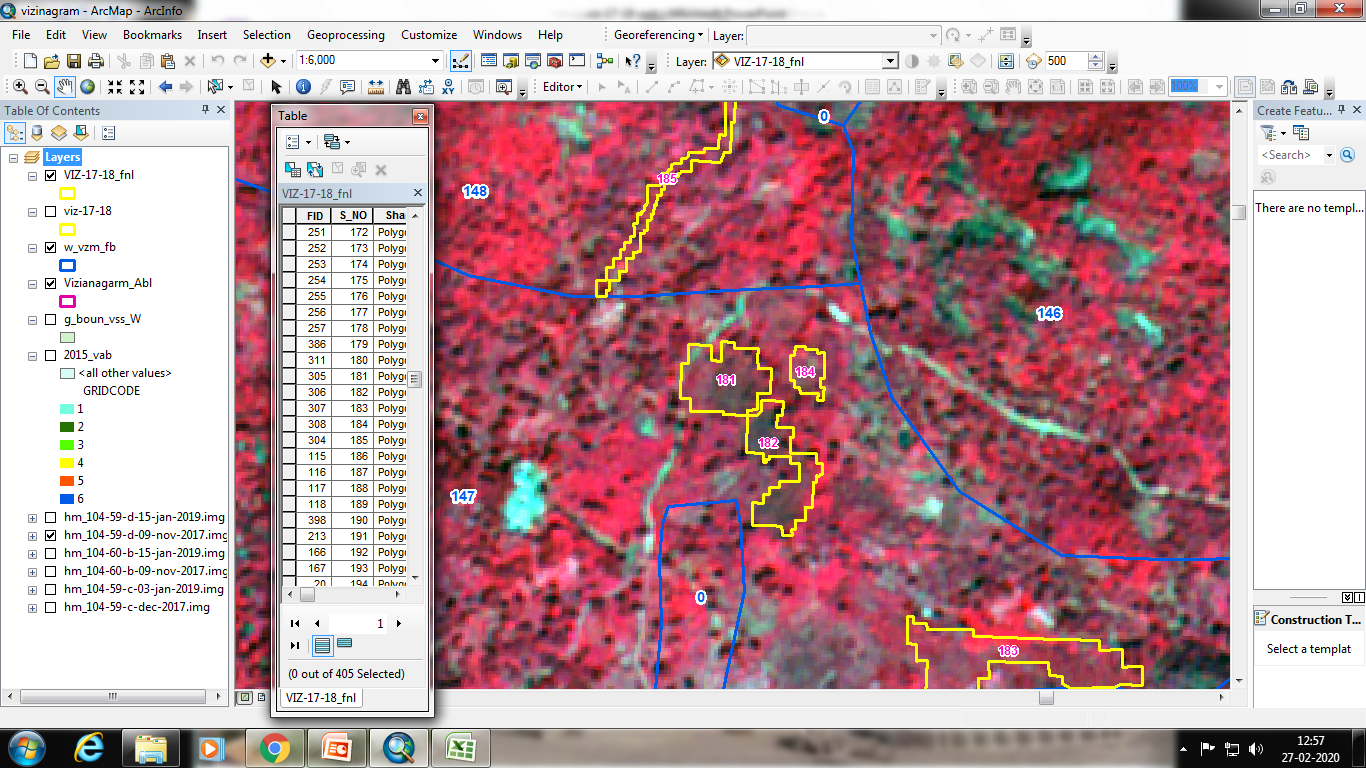 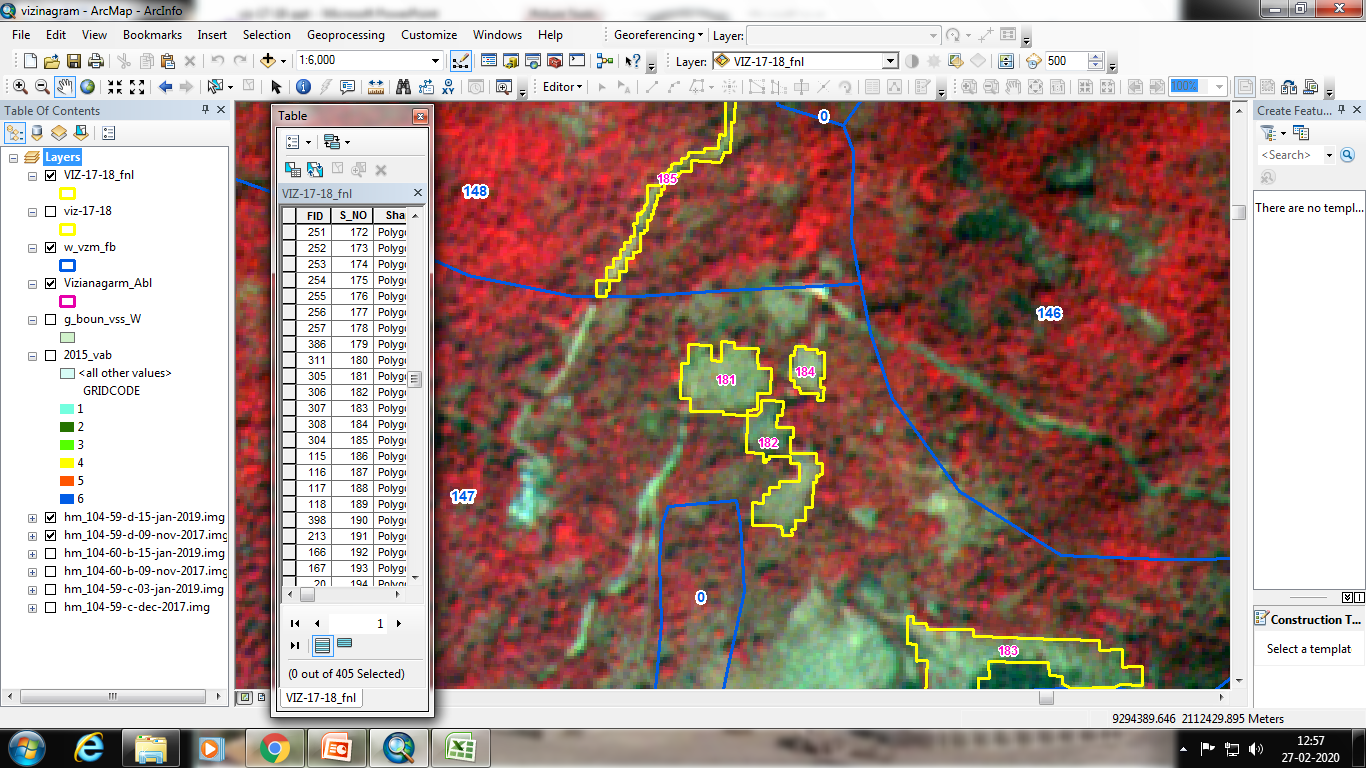 IRS R2 LISS IV 03-01-2019
IRS R2 LISS IV 09-12-2017
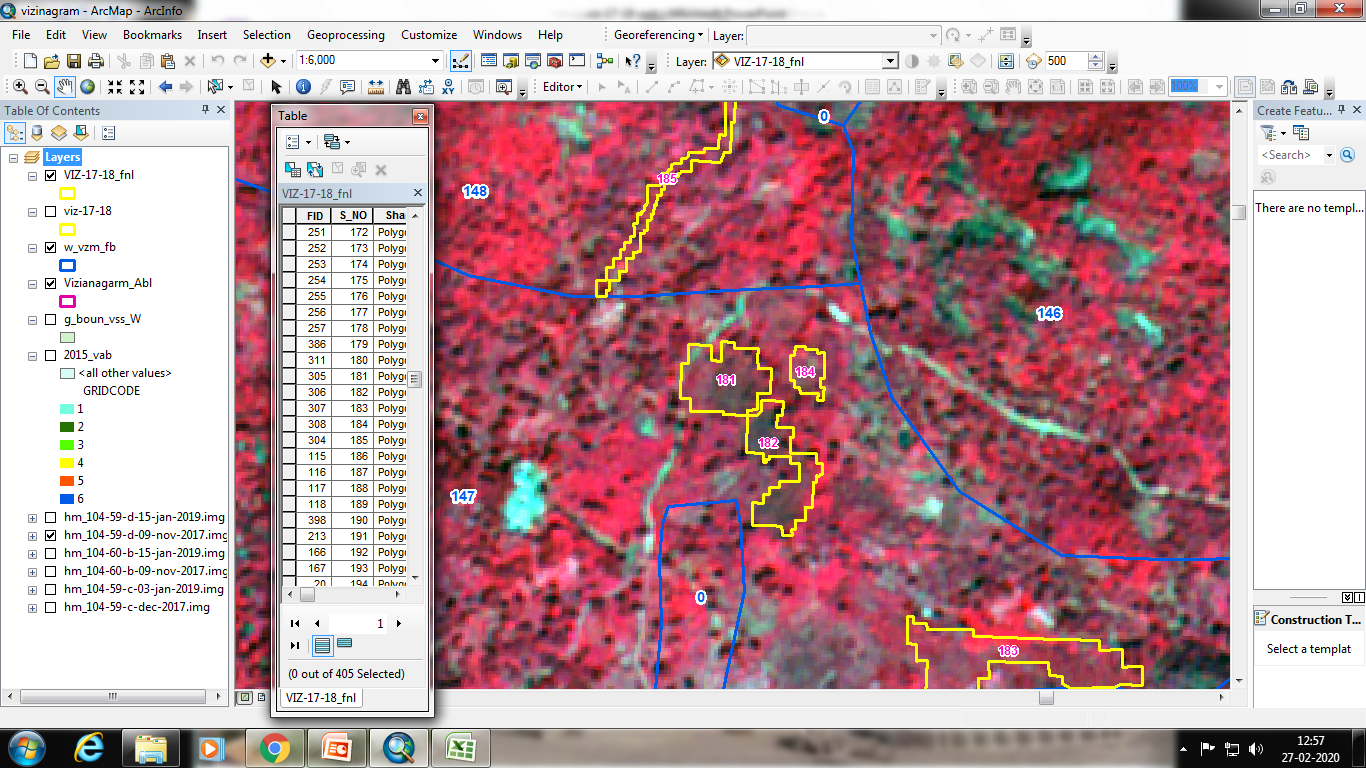 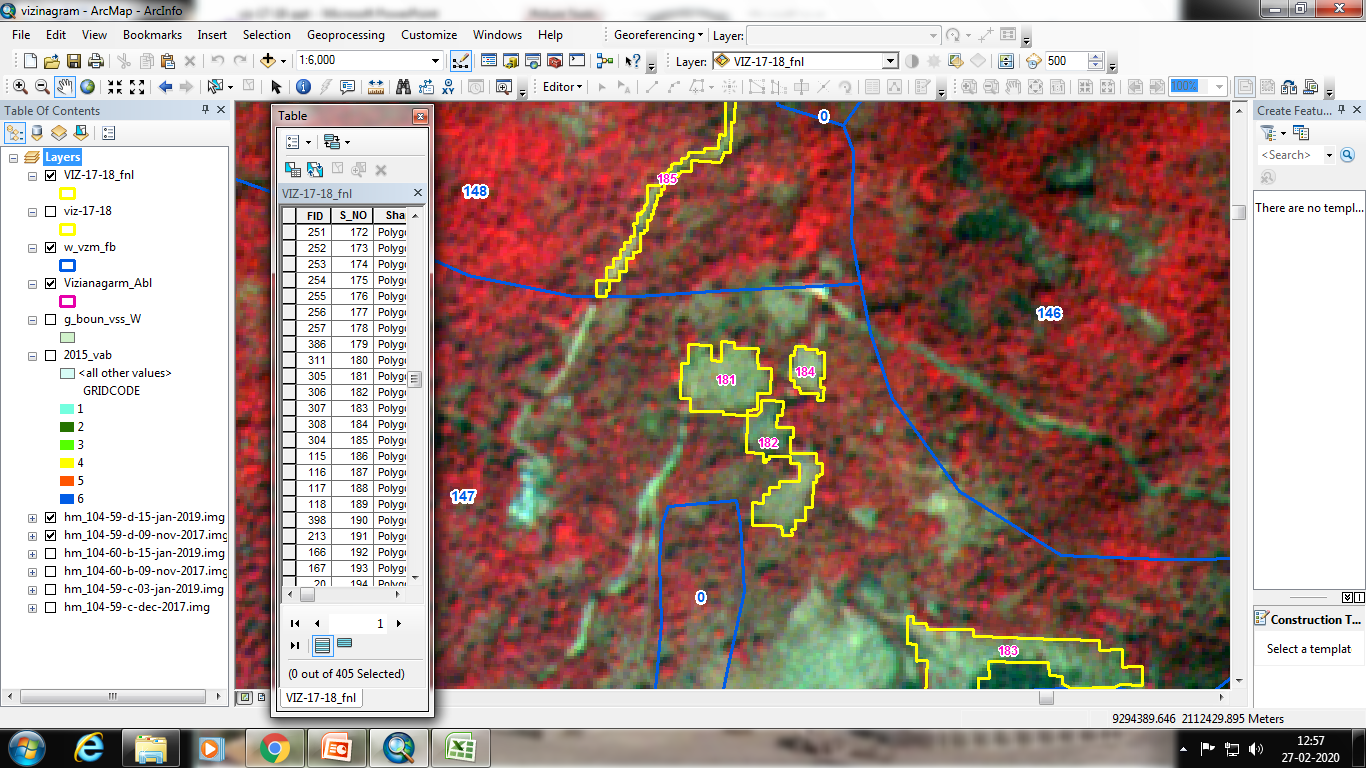 IRS R2 LISS IV 03-01-2019
IRS R2 LISS IV 09-12-2017
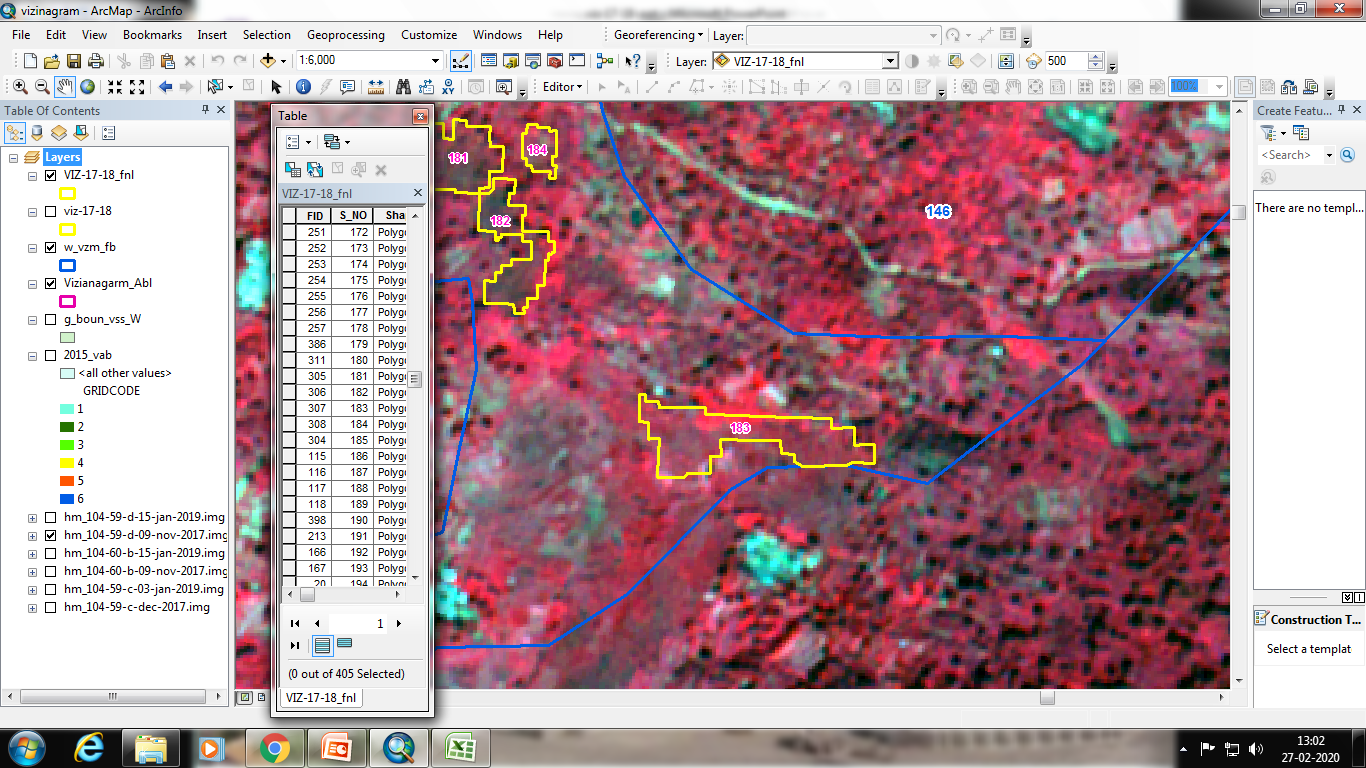 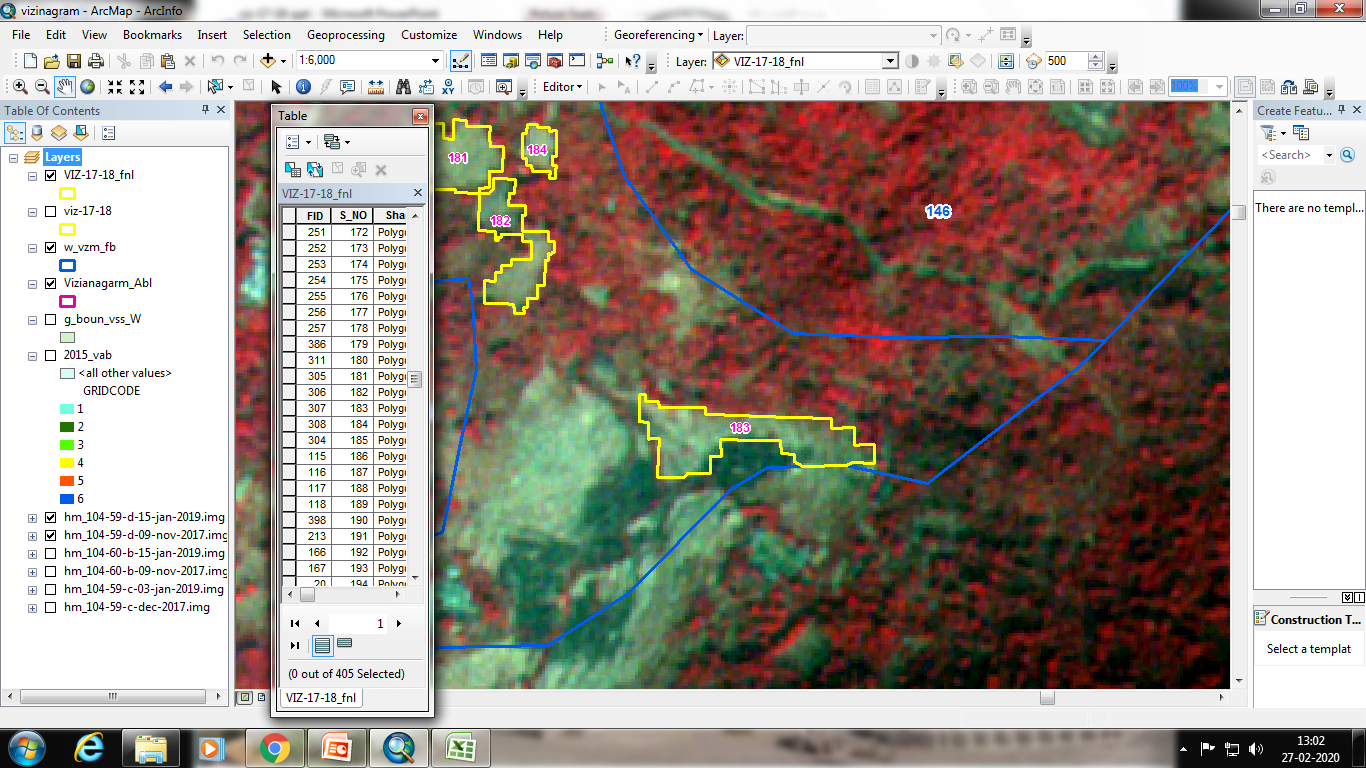 IRS R2 LISS IV 03-01-2019
IRS R2 LISS IV 09-12-2017
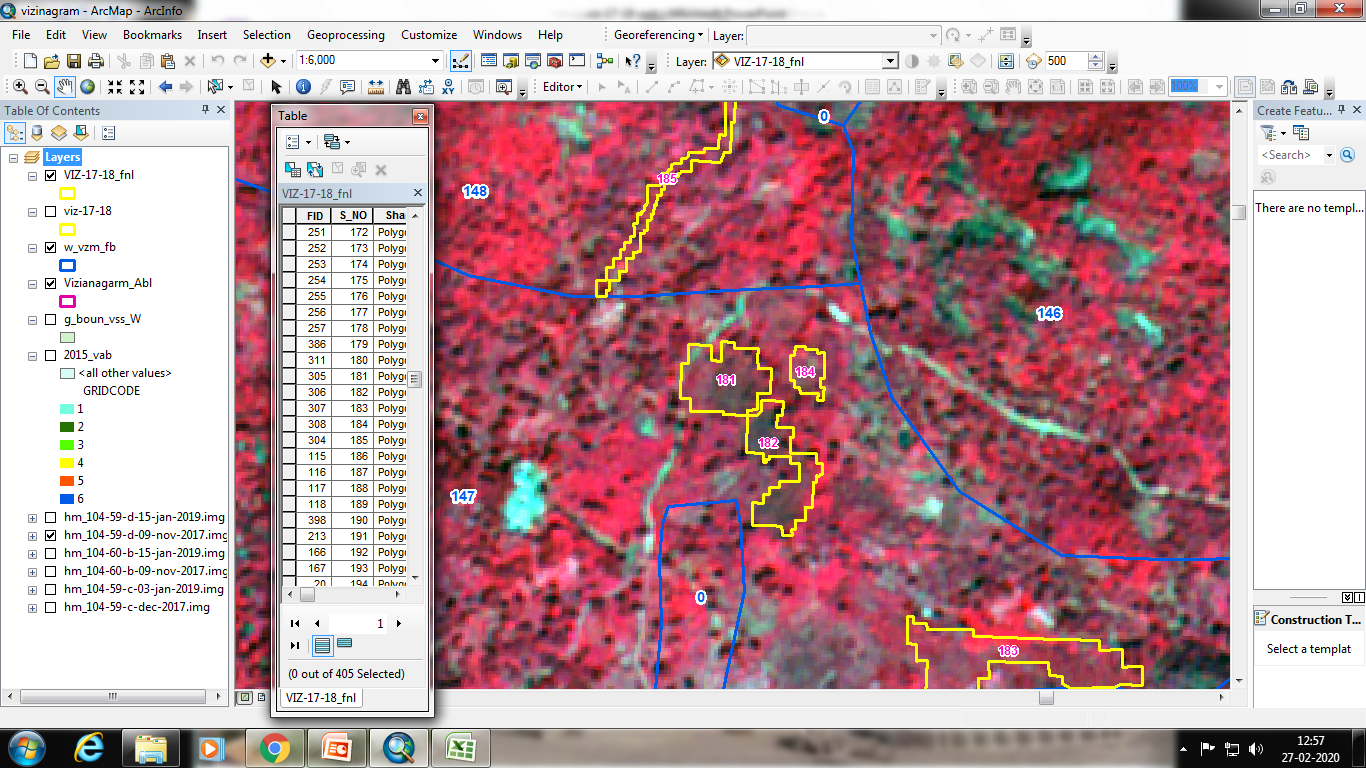 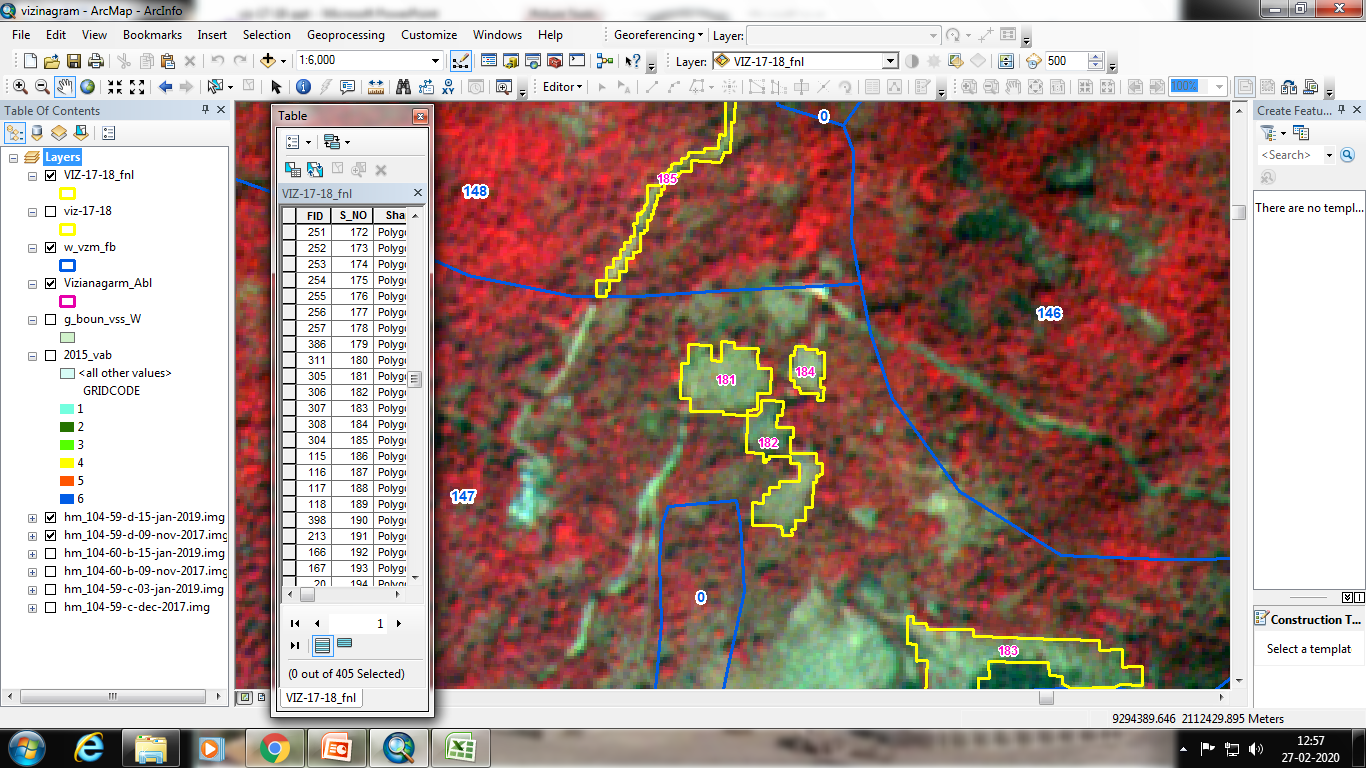 IRS R2 LISS IV 03-01-2019
IRS R2 LISS IV 09-12-2017
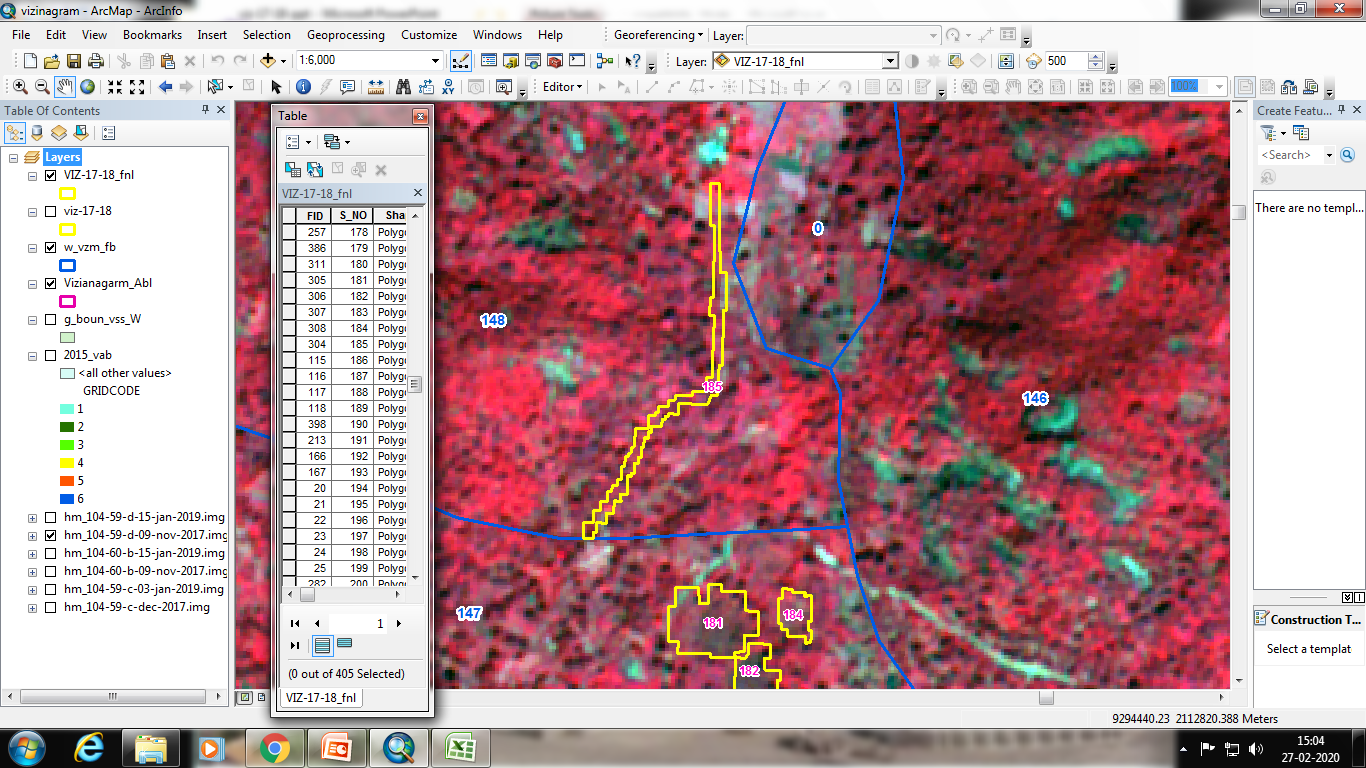 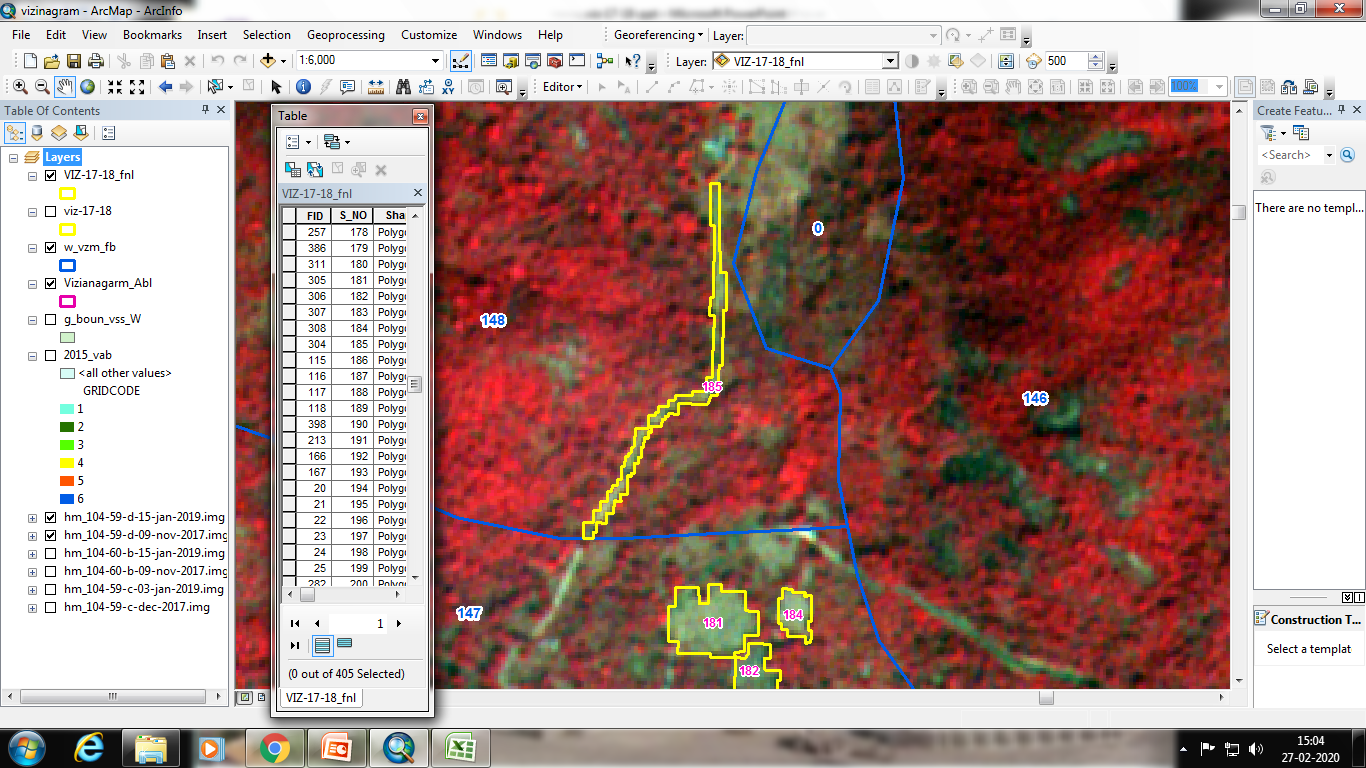 IRS R2 LISS IV 15-01-2019
IRS R2 LISS IV 09-11-2017
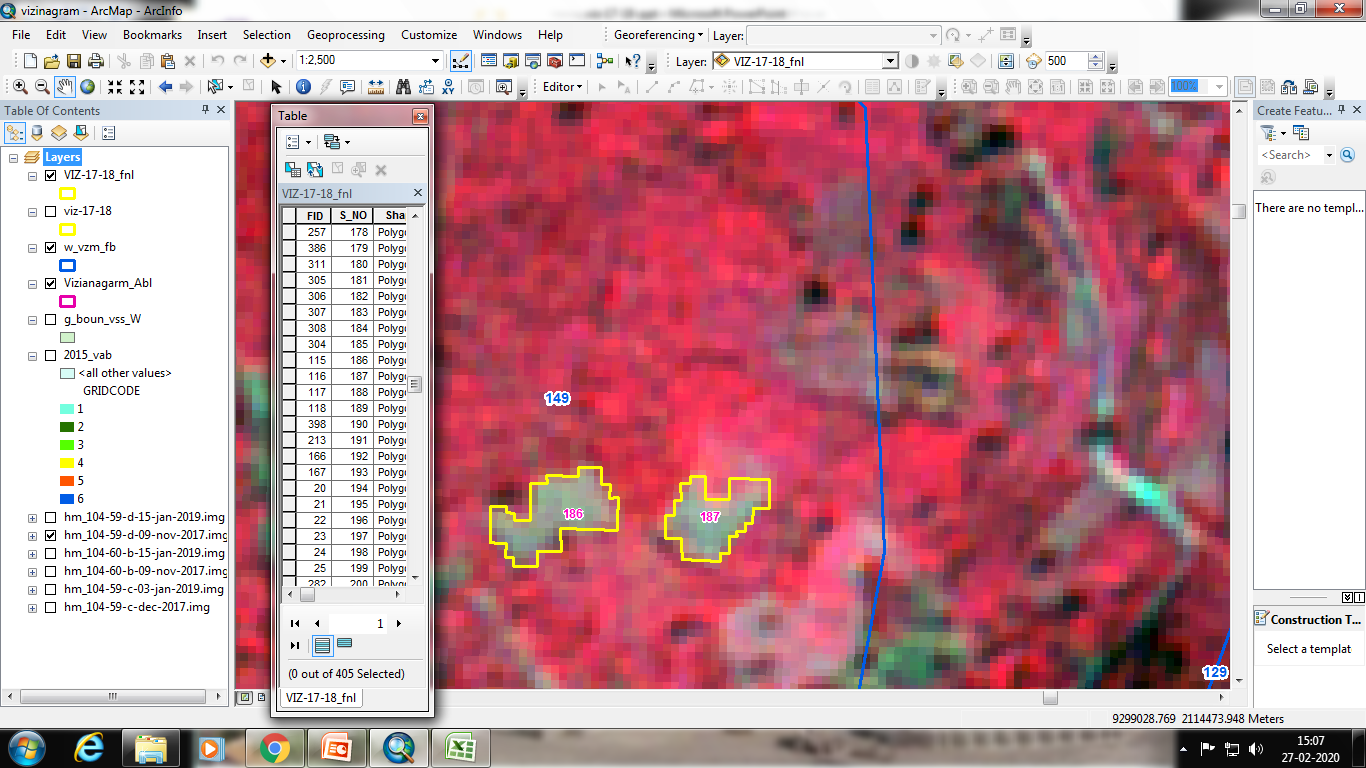 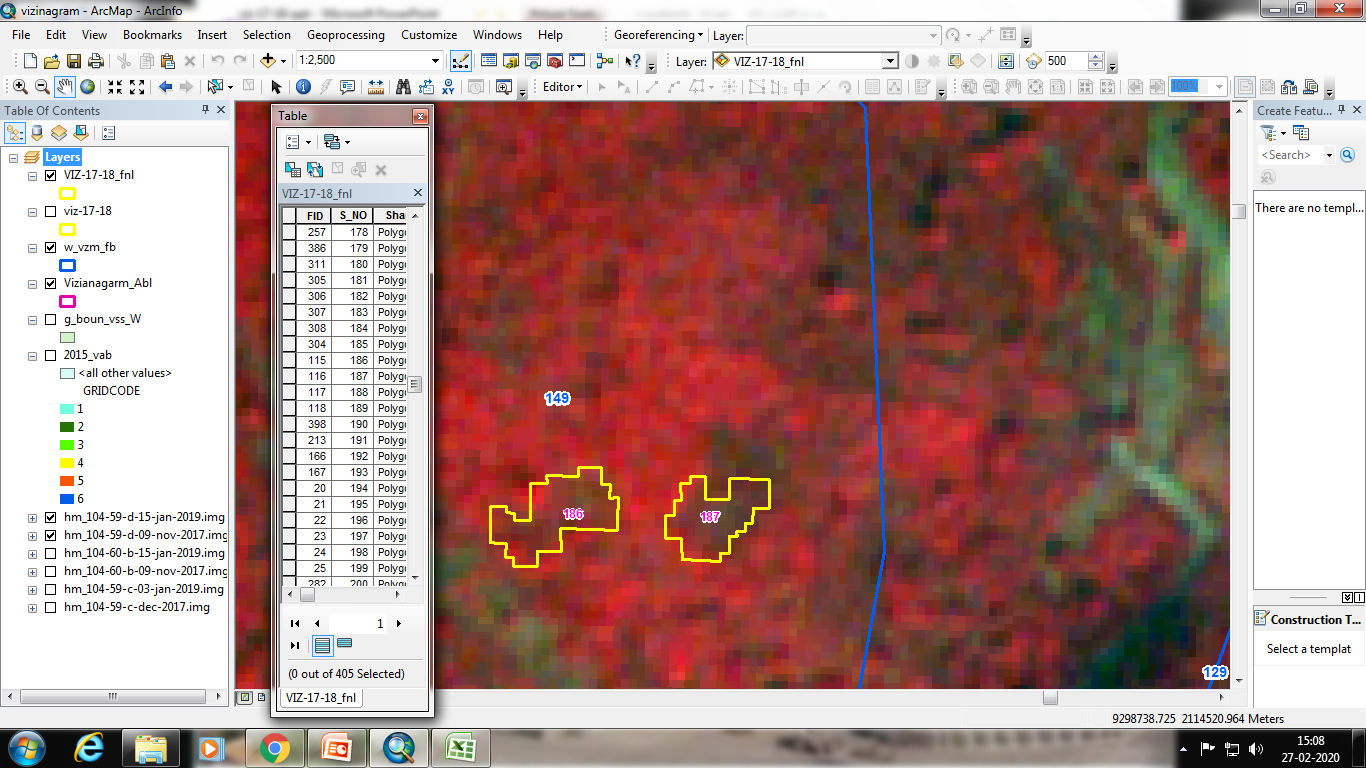 IRS R2 LISS IV 15-01-2019
IRS R2 LISS IV 09-11-2017
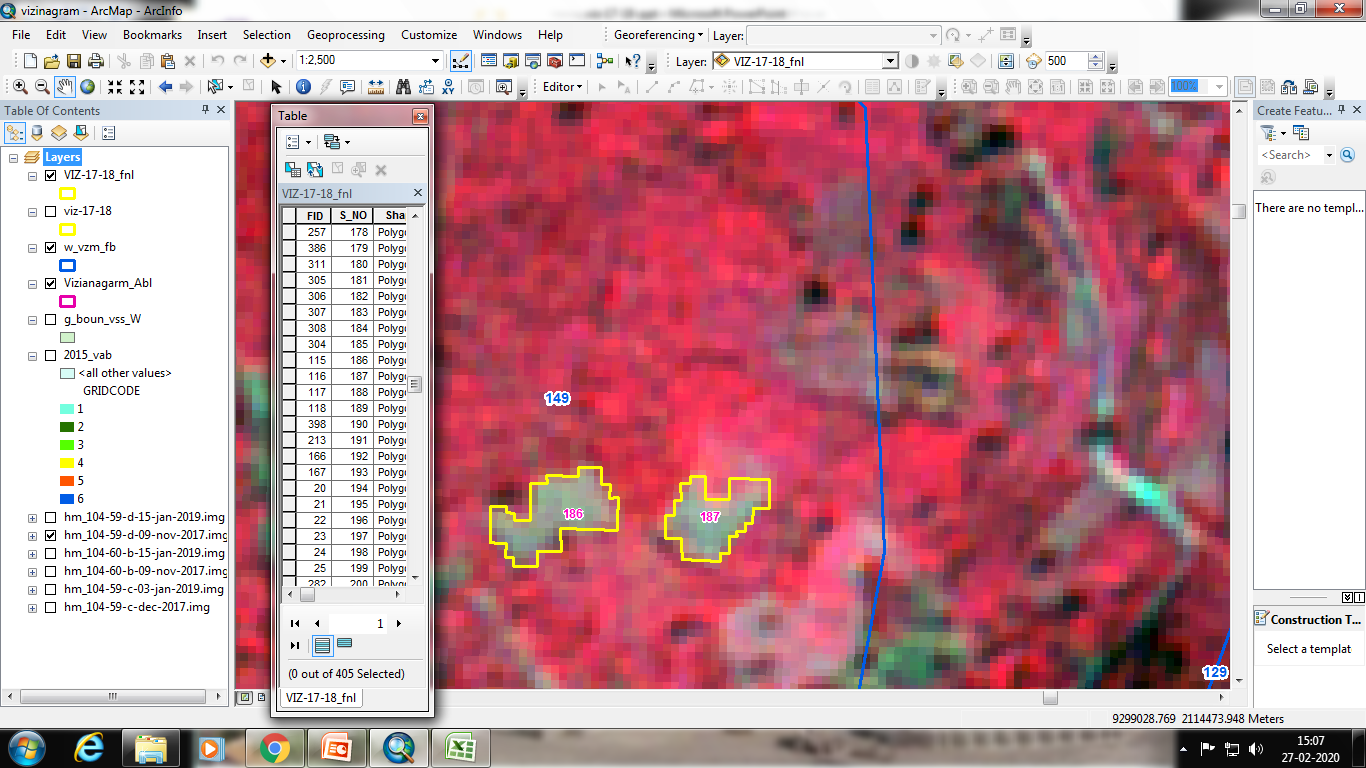 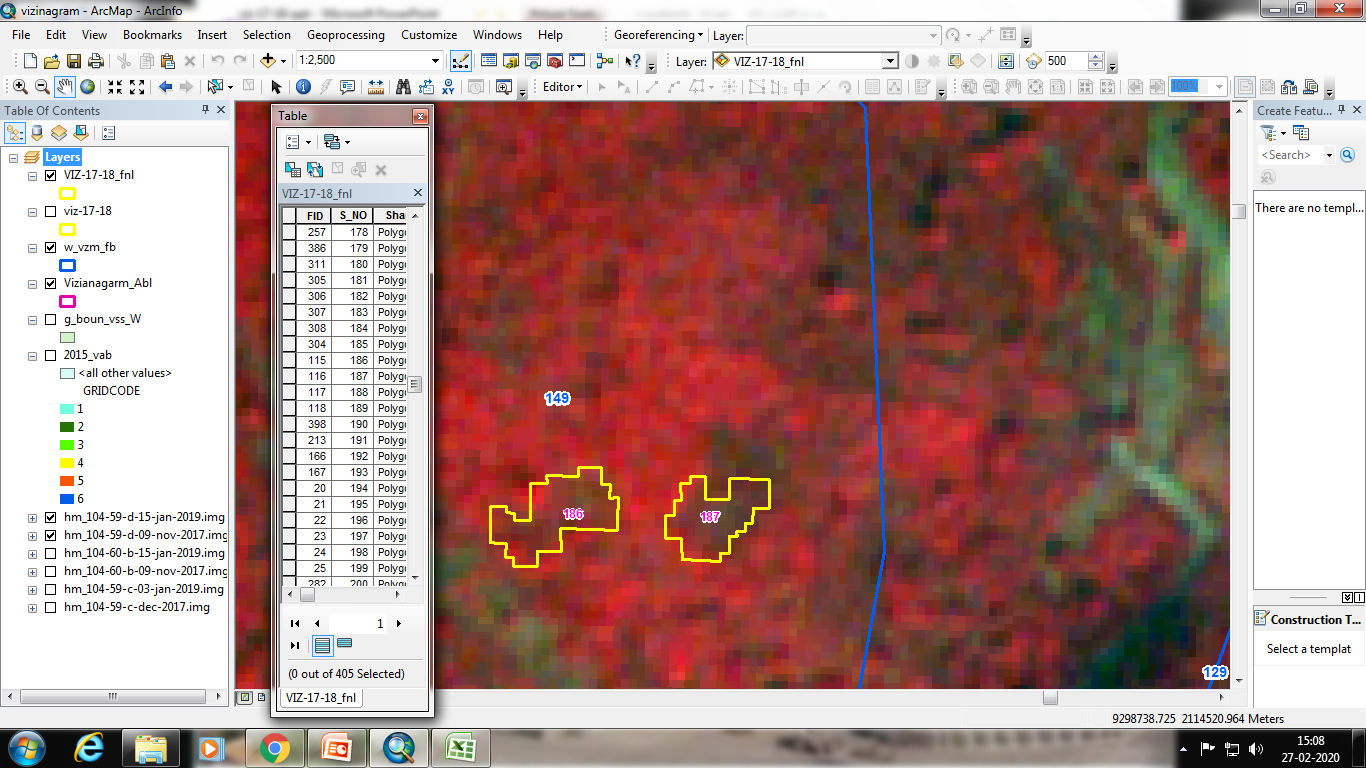 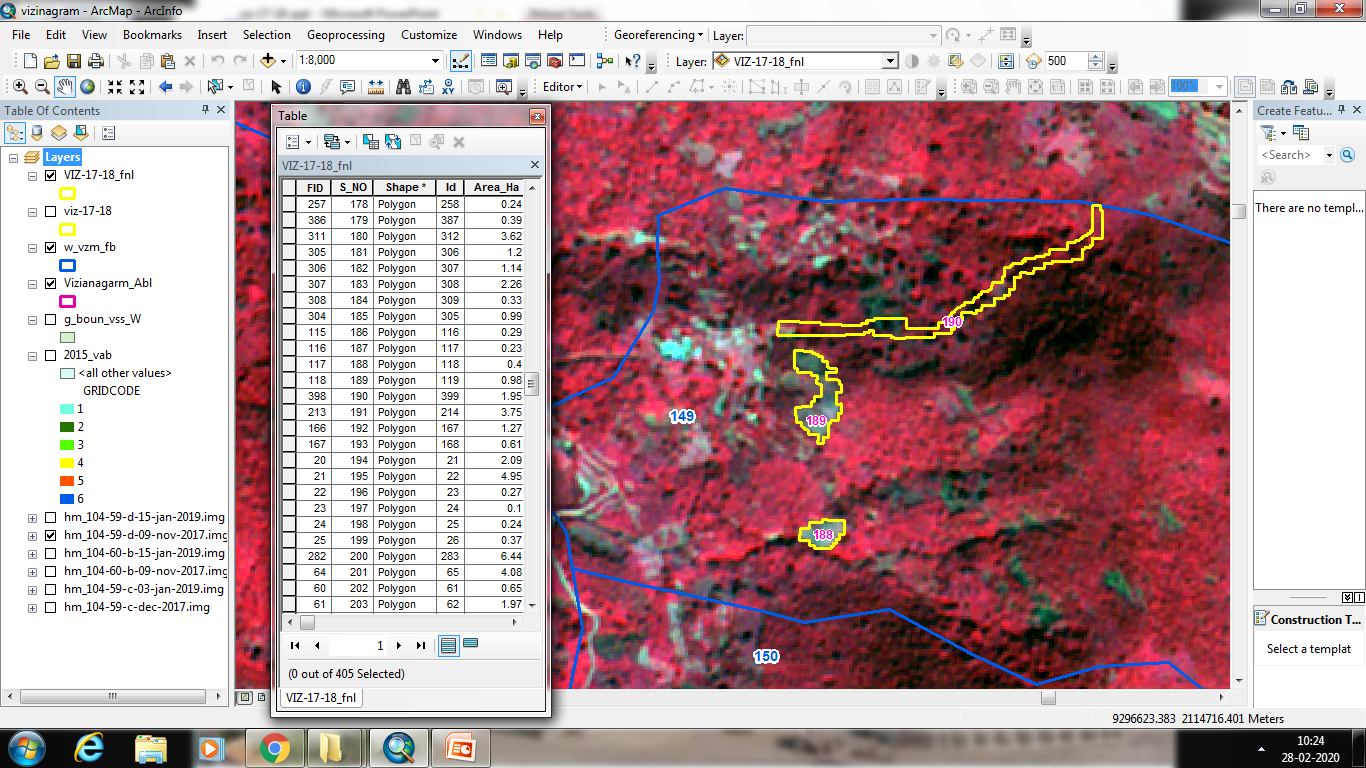 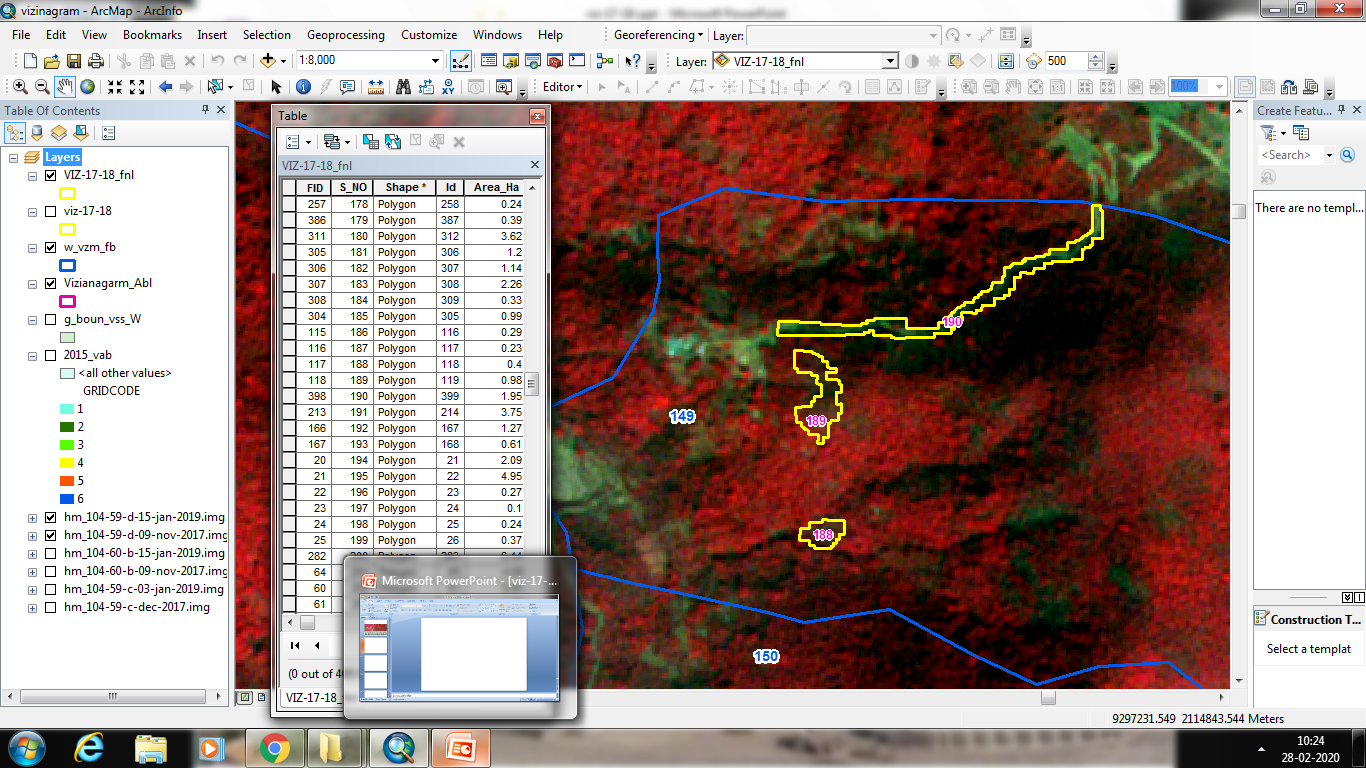 IRS R2 LISS IV 15-01-2019
IRS R2 LISS IV 09-11-2017
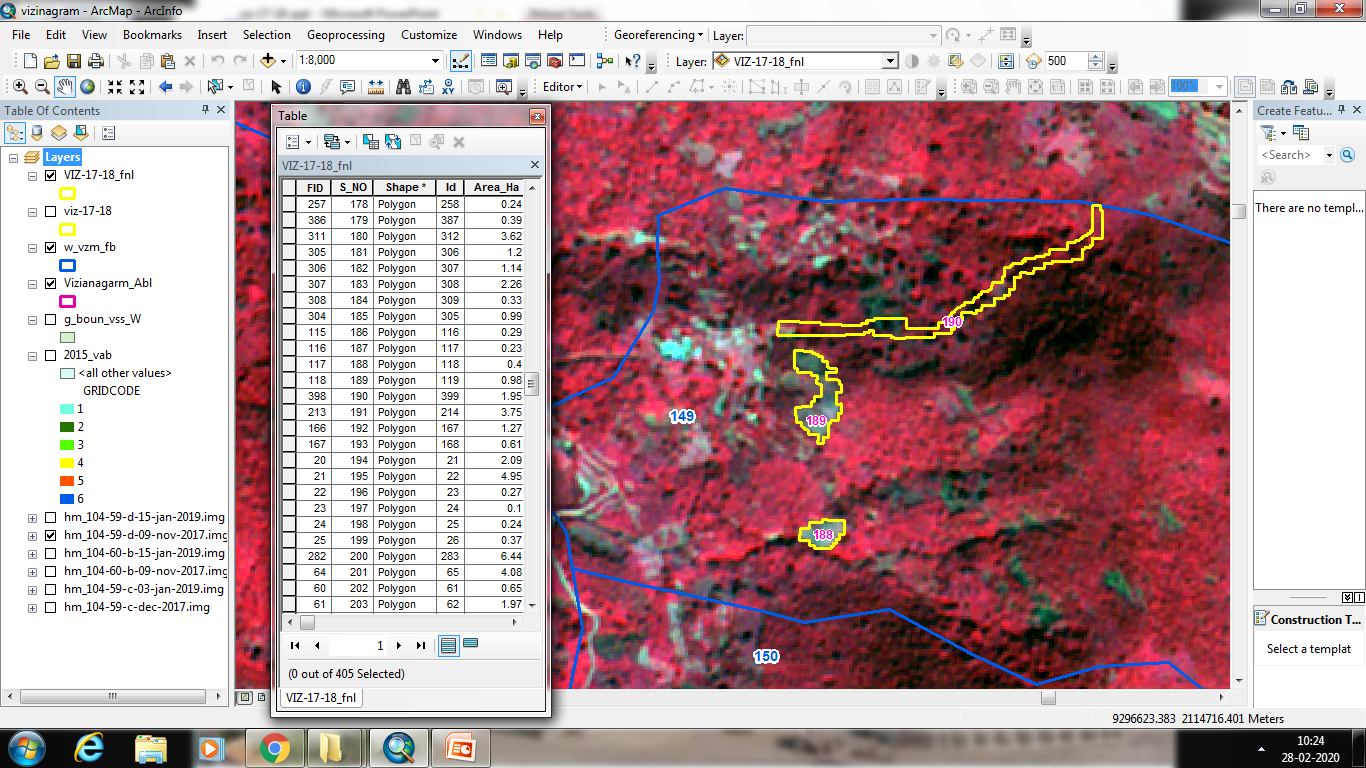 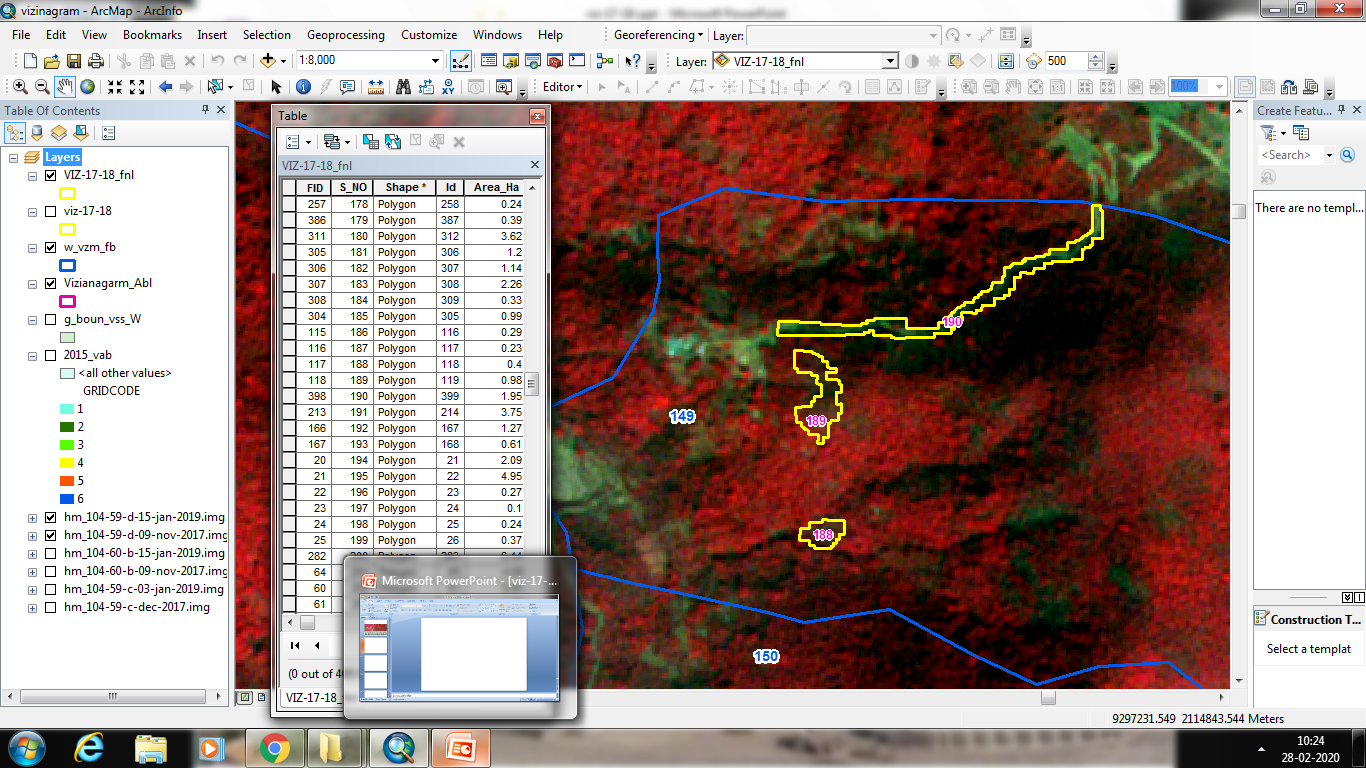 IRS R2 LISS IV 15-01-2019
IRS R2 LISS IV 09-11-2017
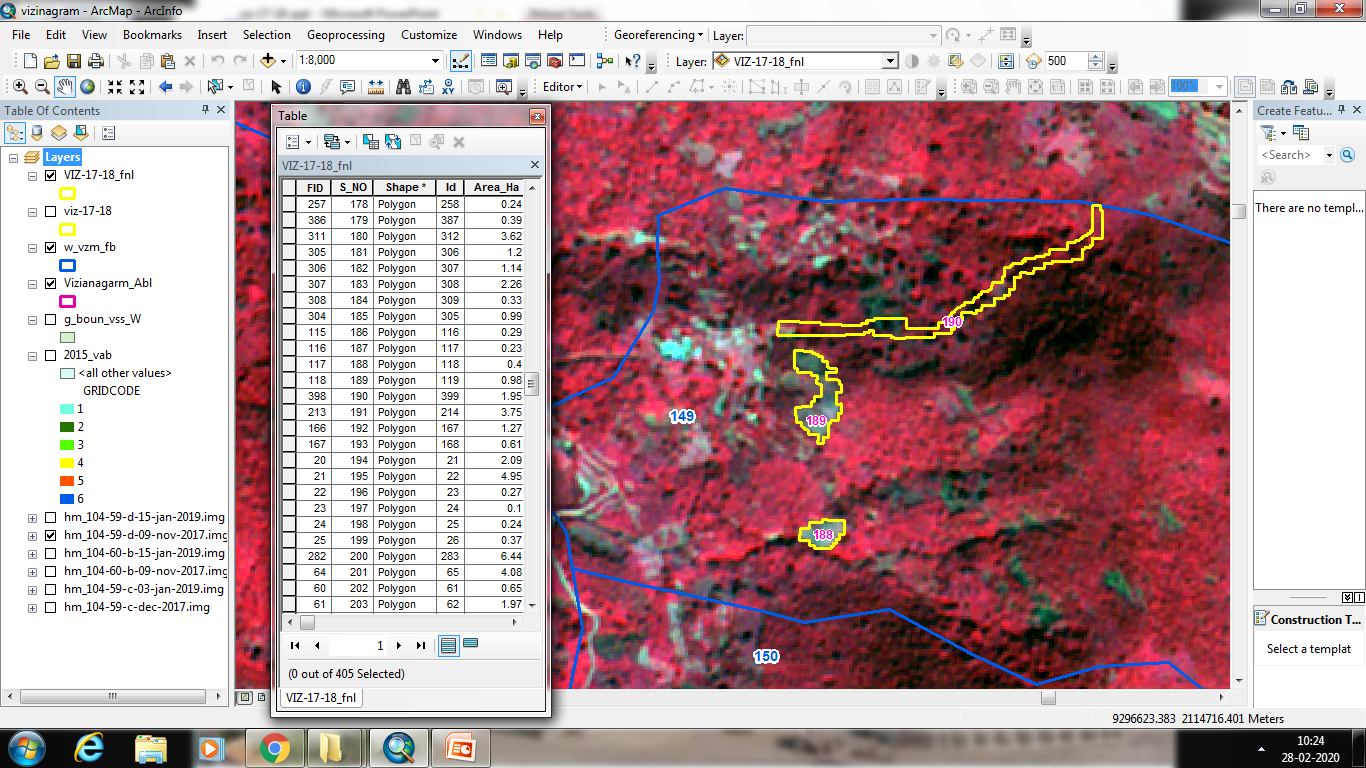 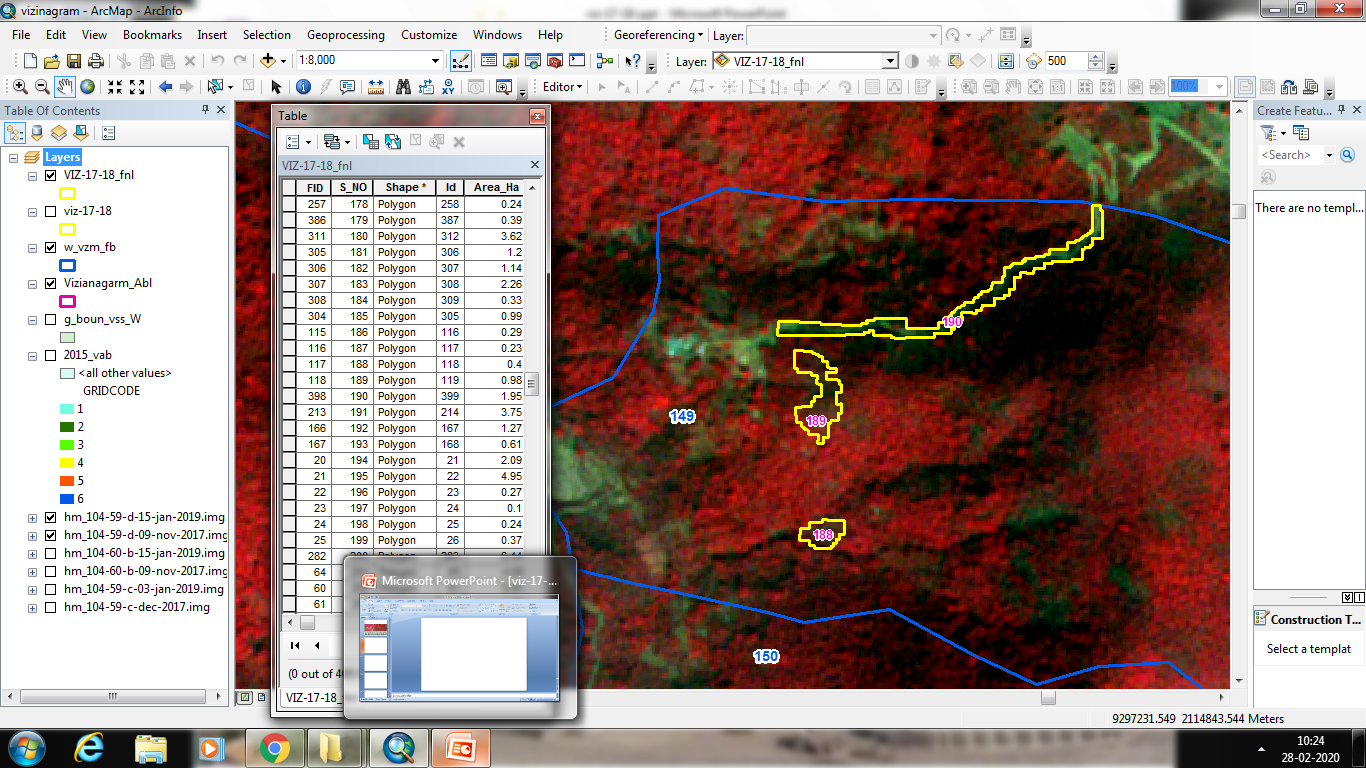 IRS R2 LISS IV 15-01-2019
IRS R2 LISS IV 09-11-2017
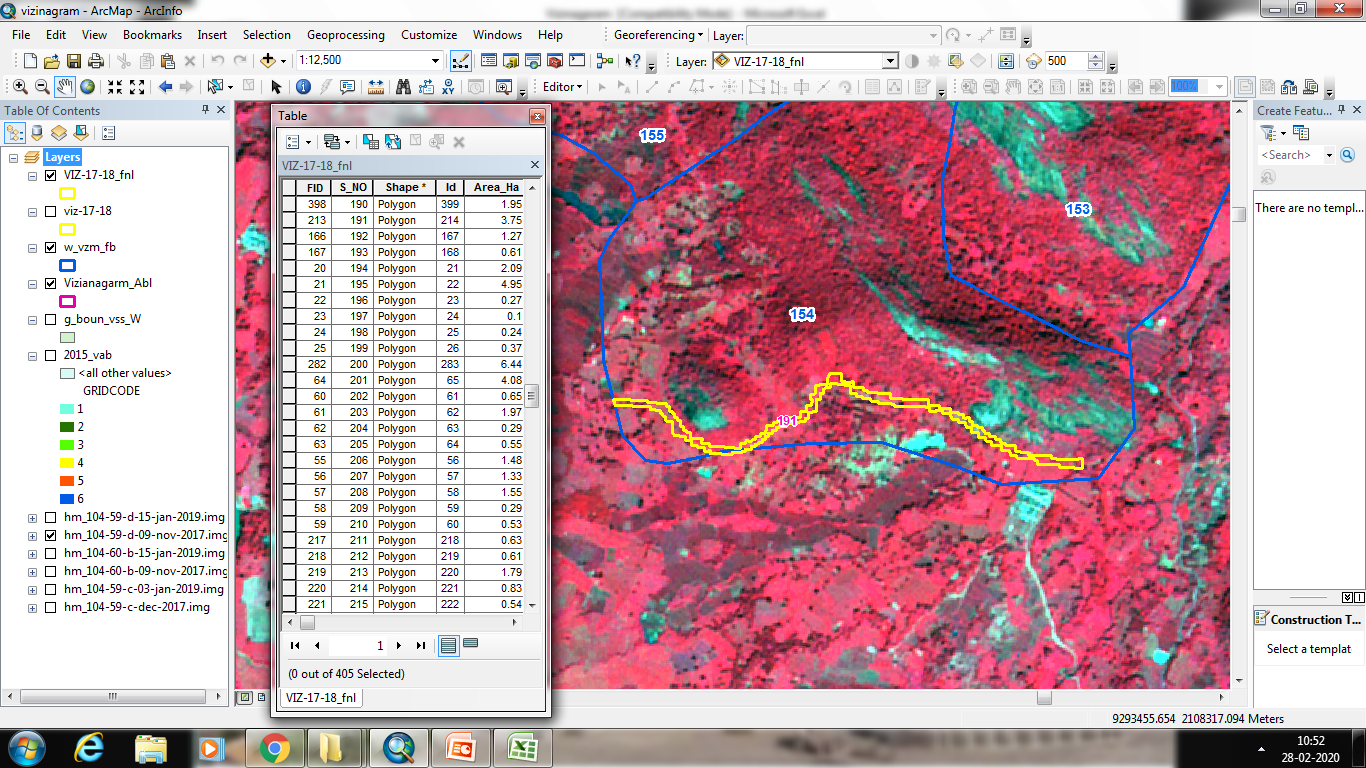 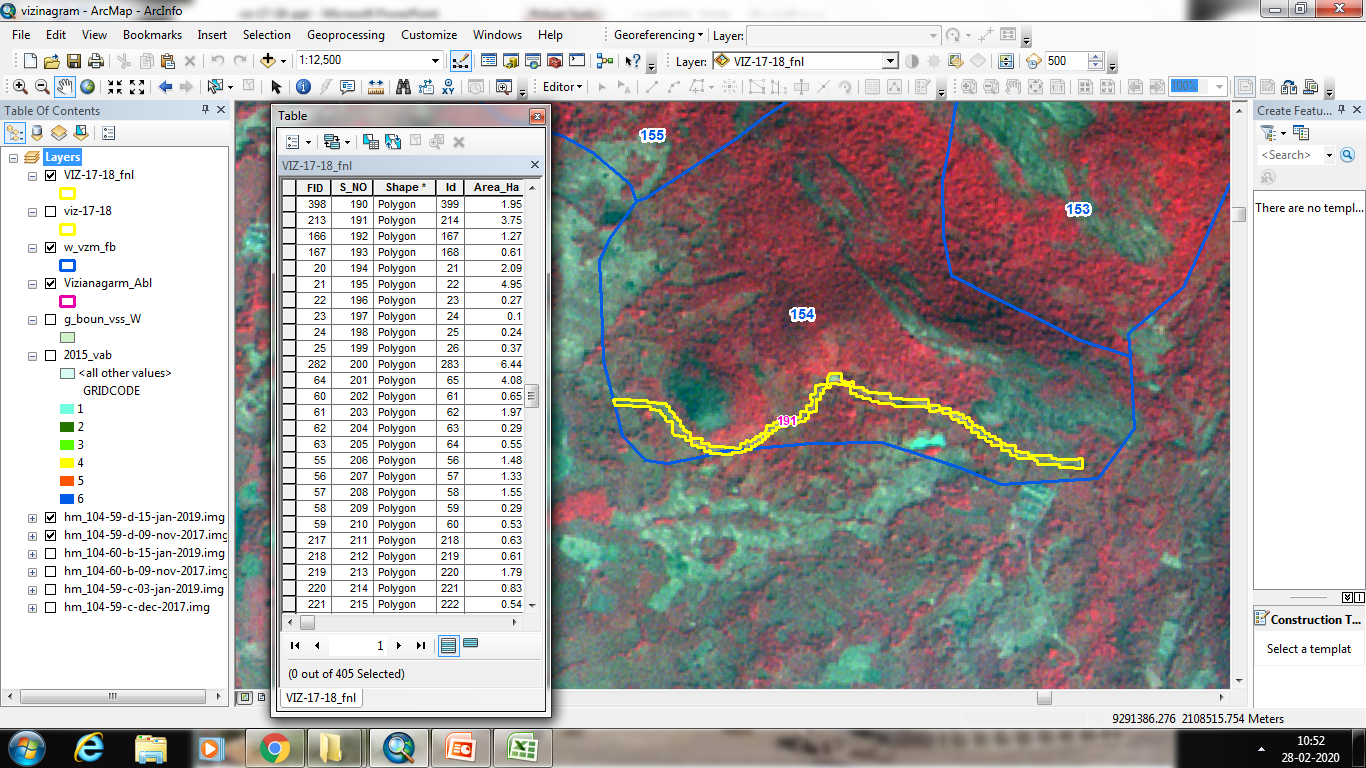 IRS R2 LISS IV 15-01-2019
IRS R2 LISS IV 09-11-2017
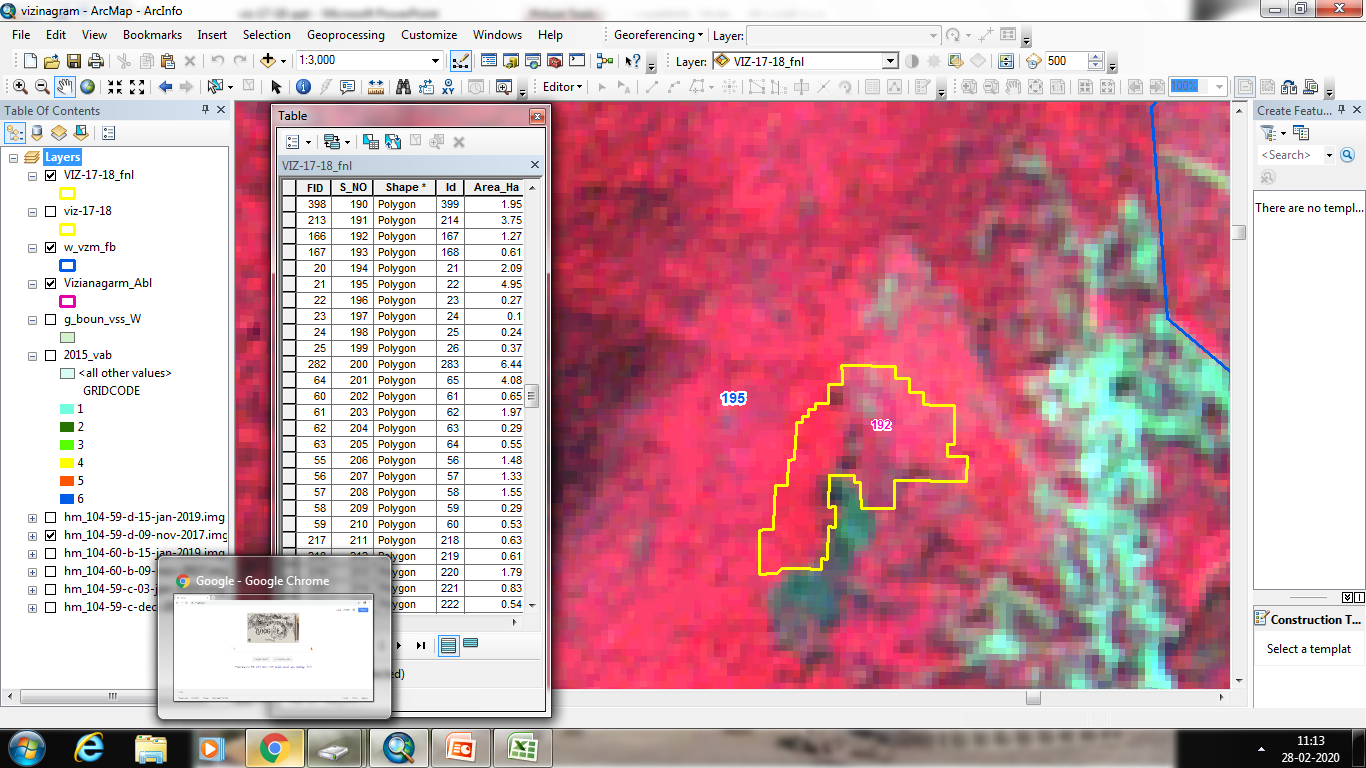 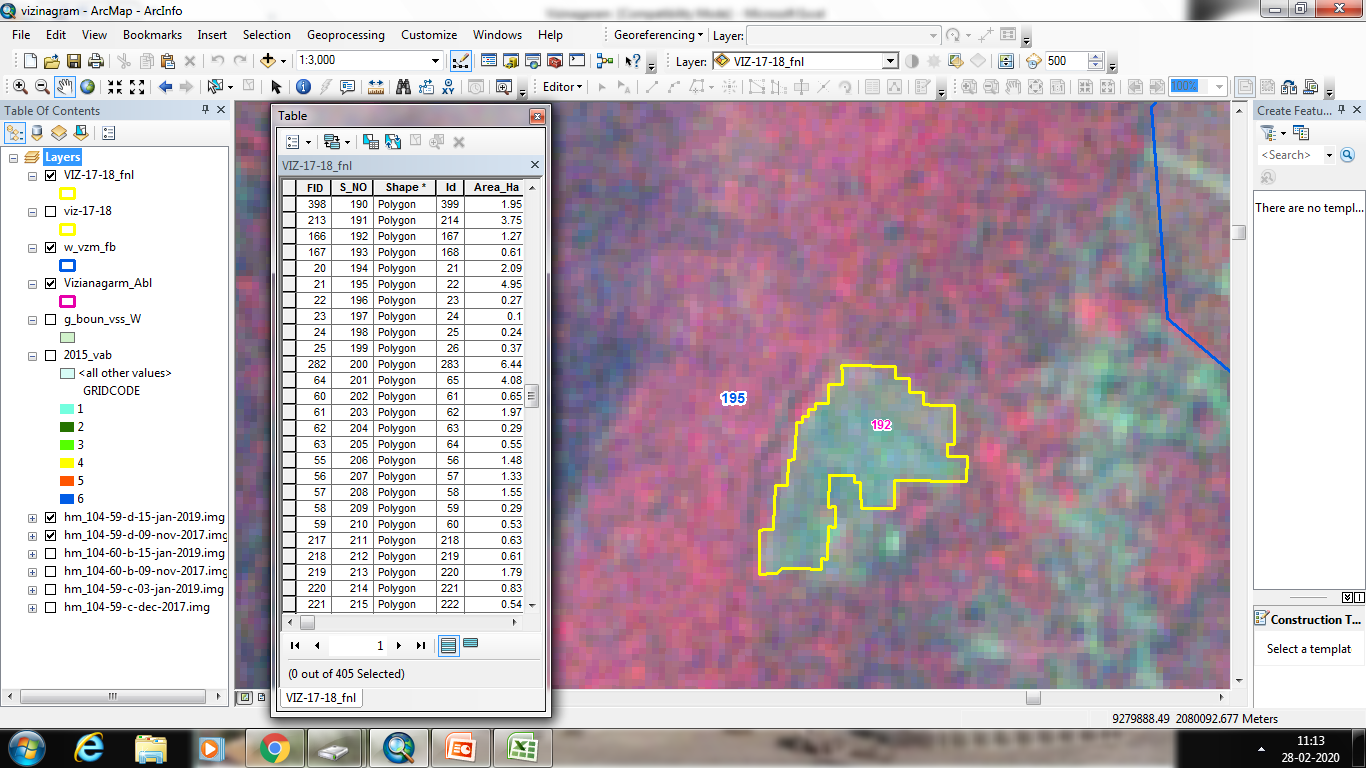 IRS R2 LISS IV 15-01-2019
IRS R2 LISS IV 09-11-2017
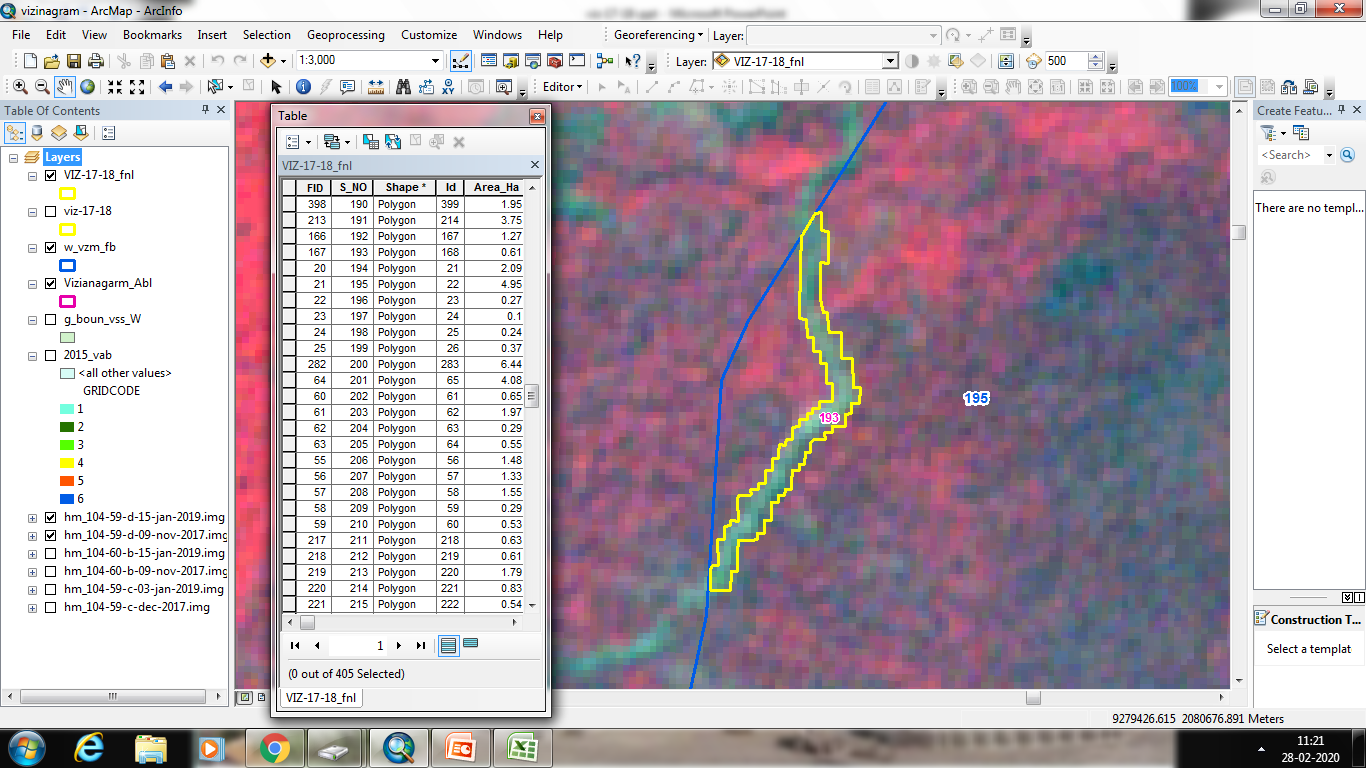 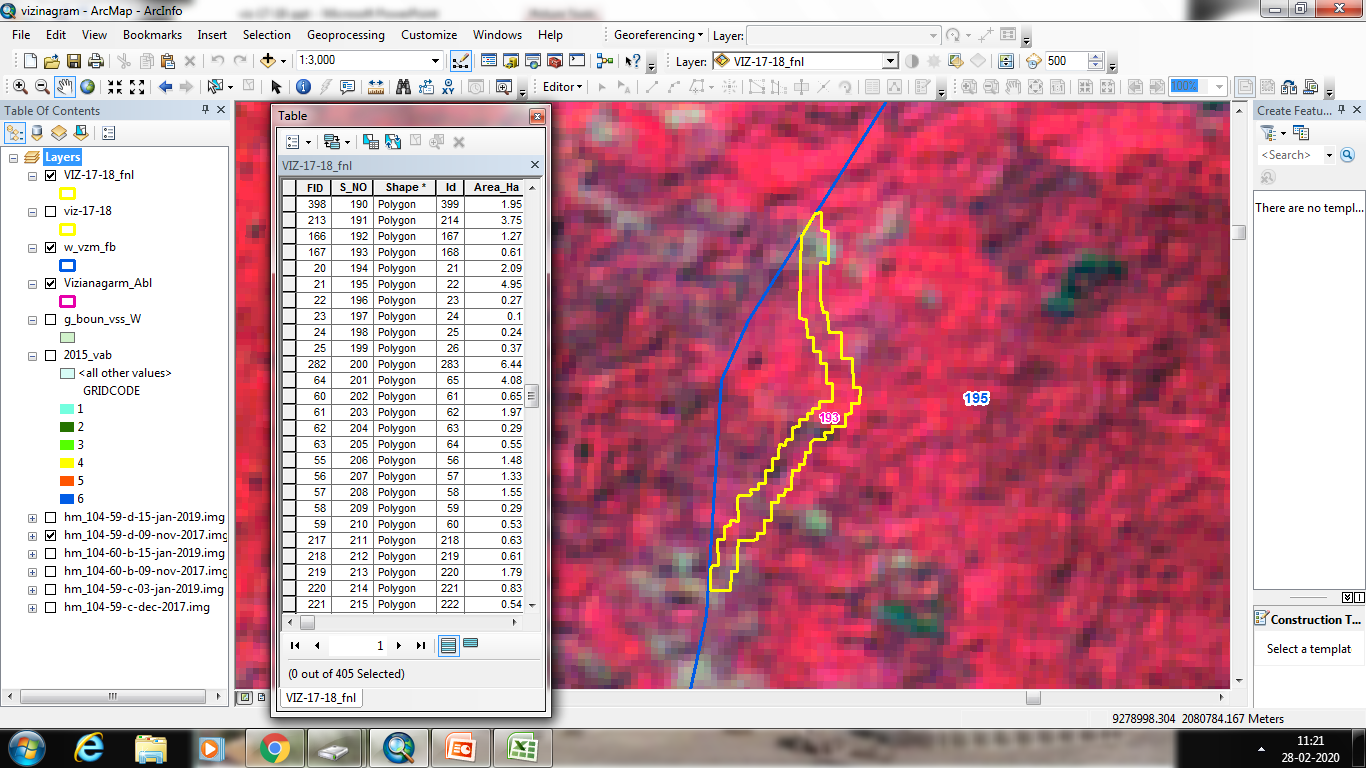 IRS R2 LISS IV 15-01-2019
IRS R2 LISS IV 09-11-2017
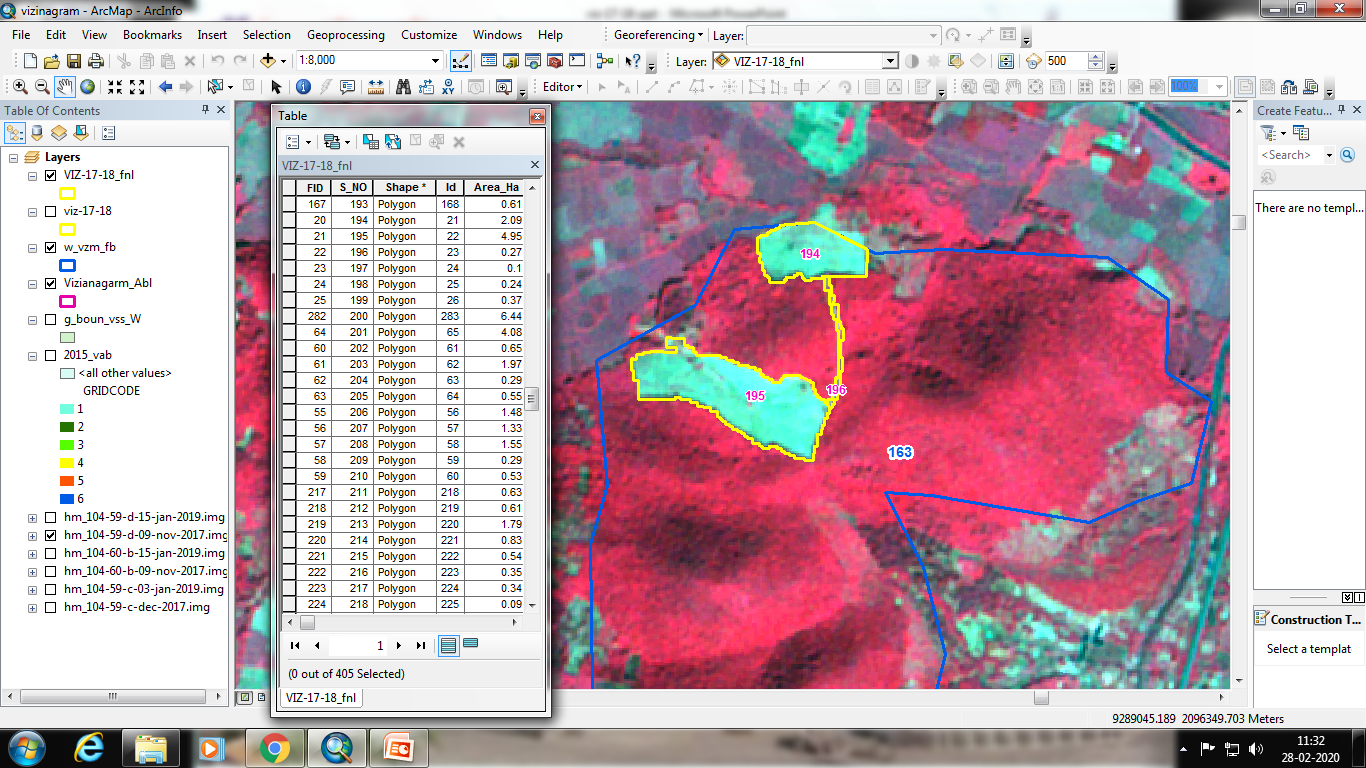 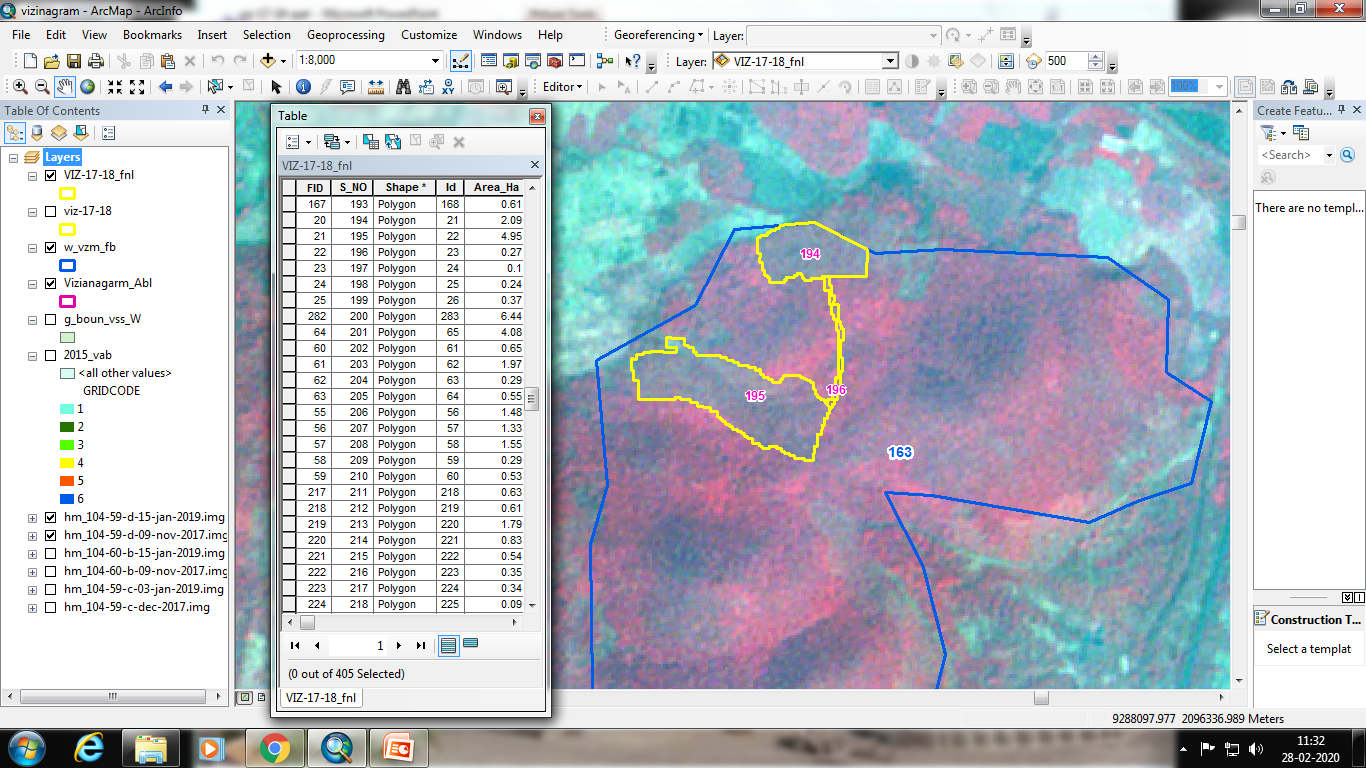 IRS R2 LISS IV 15-01-2019
IRS R2 LISS IV 09-11-2017
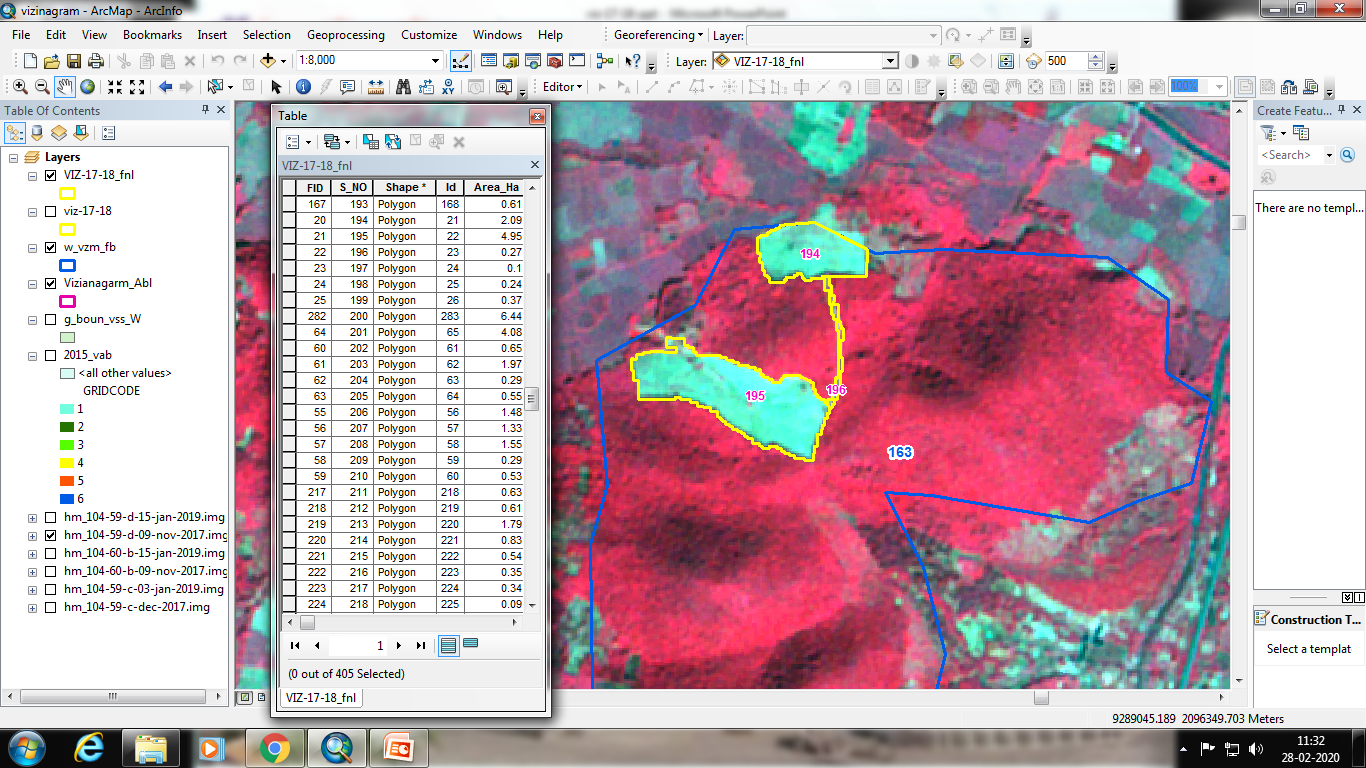 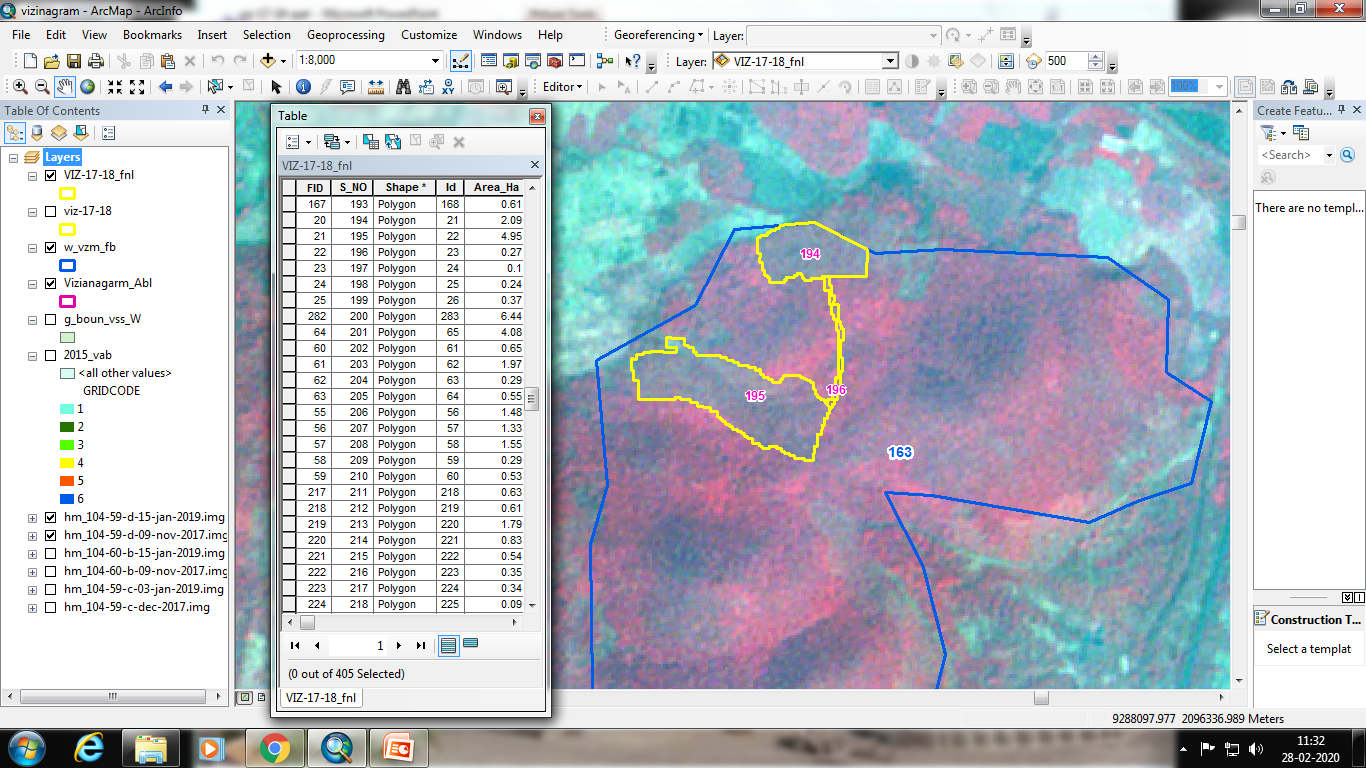 IRS R2 LISS IV 15-01-2019
IRS R2 LISS IV 09-11-2017
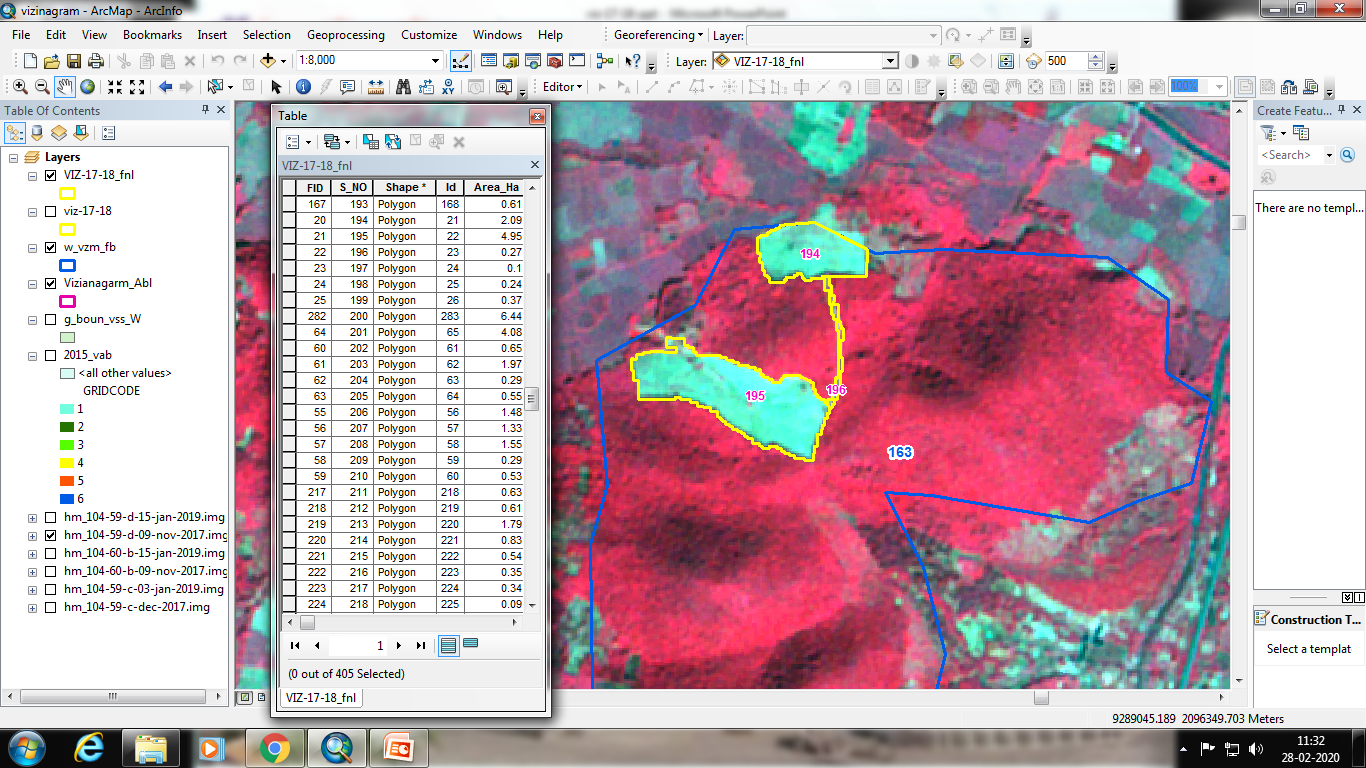 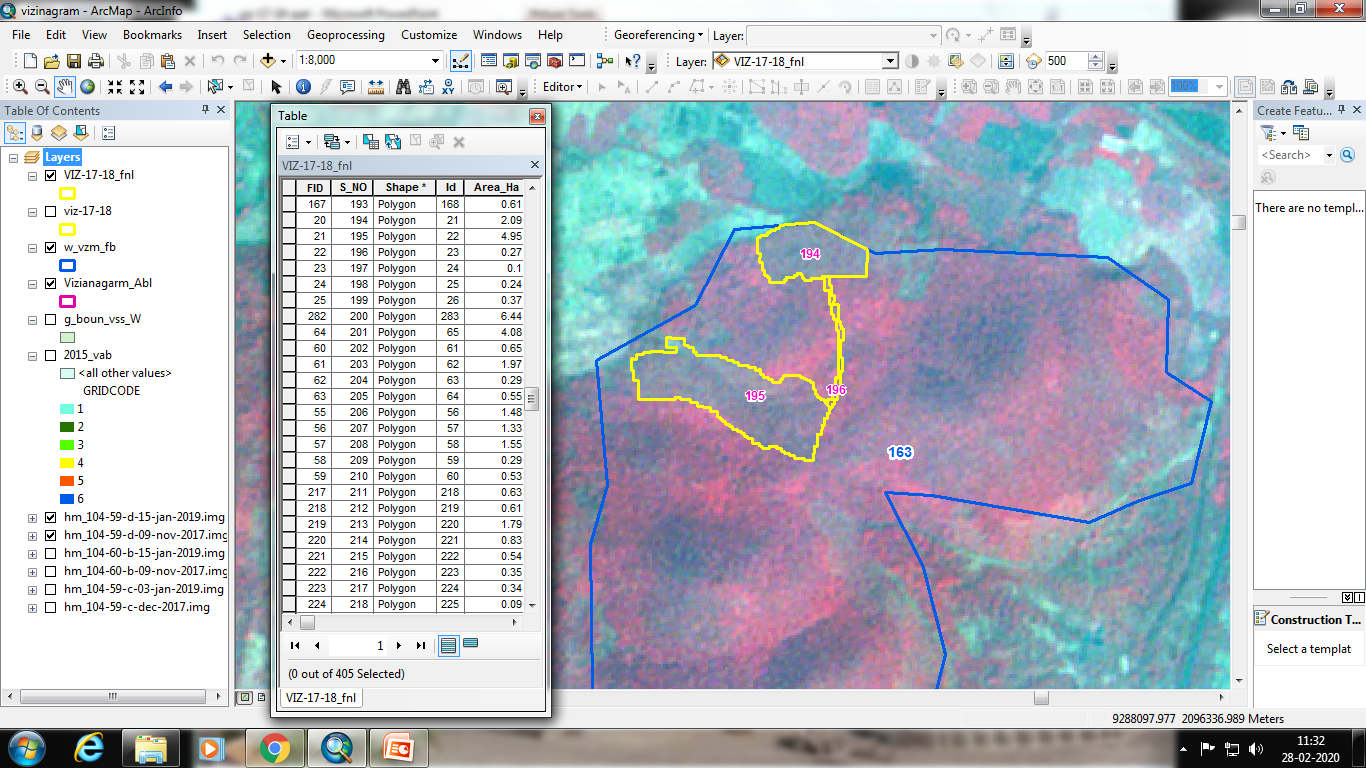 IRS R2 LISS IV 15-01-2019
IRS R2 LISS IV 09-11-2017
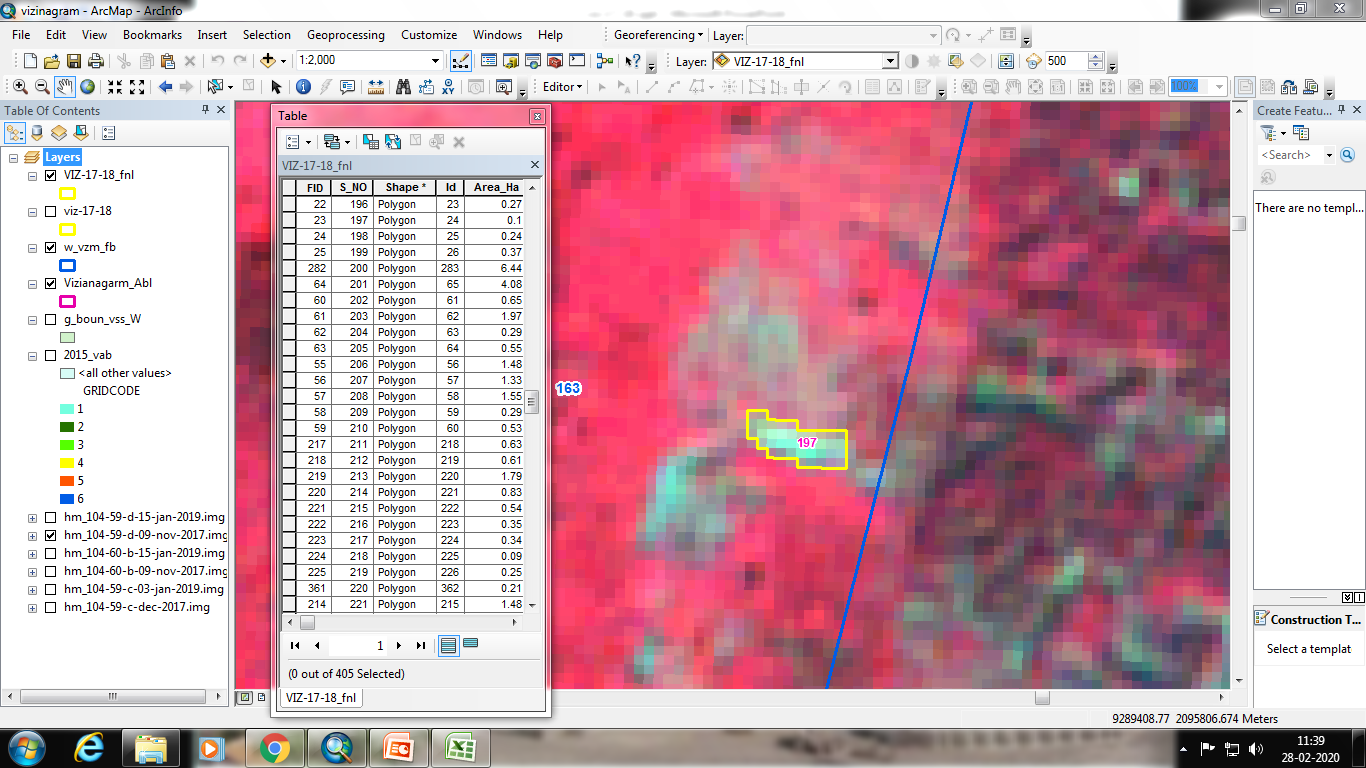 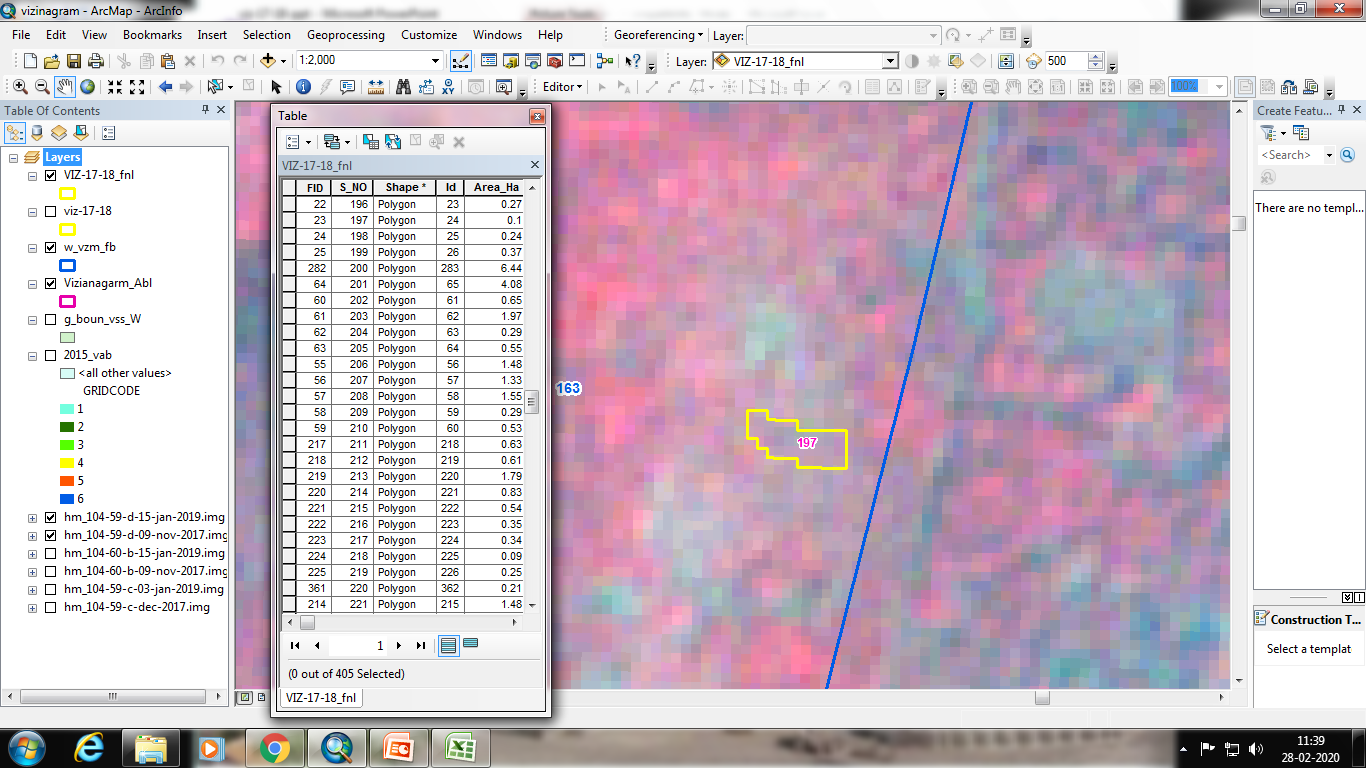 IRS R2 LISS IV 15-01-2019
IRS R2 LISS IV 09-11-2017
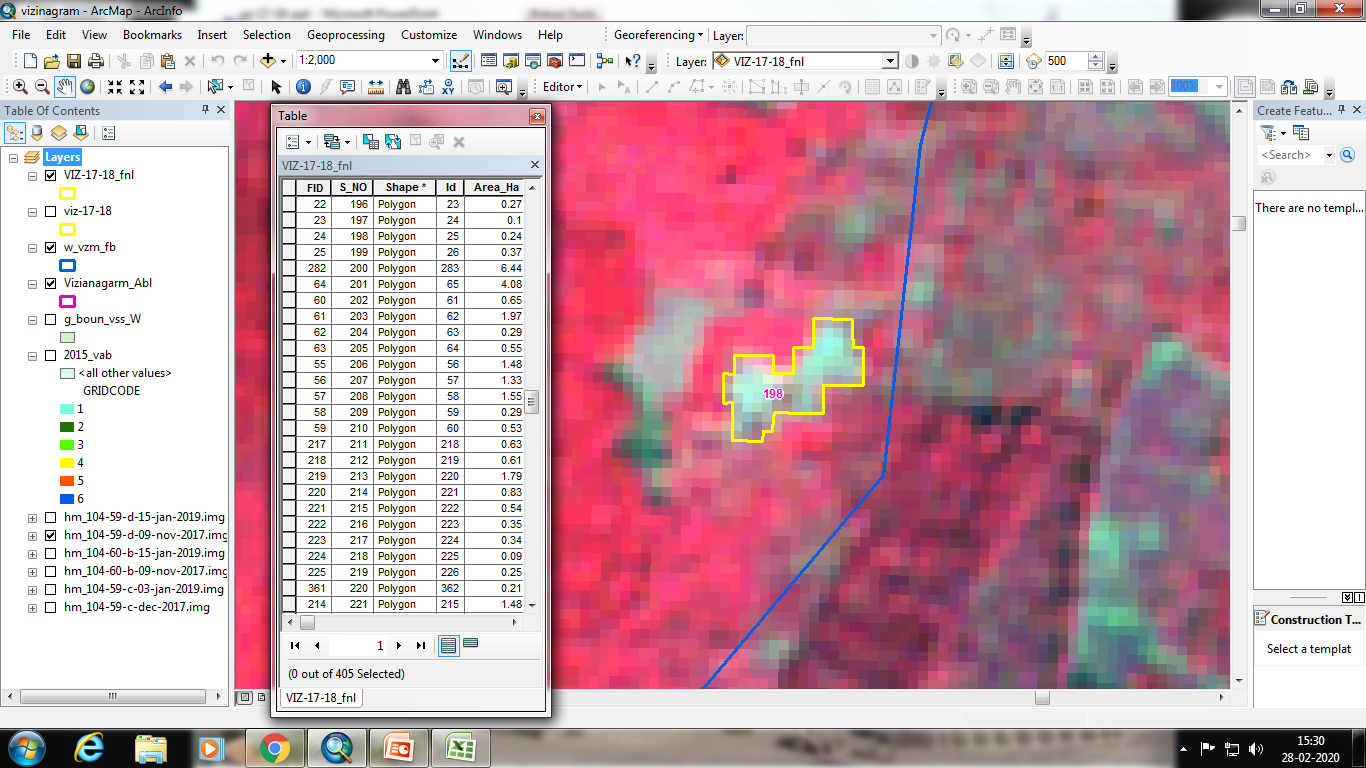 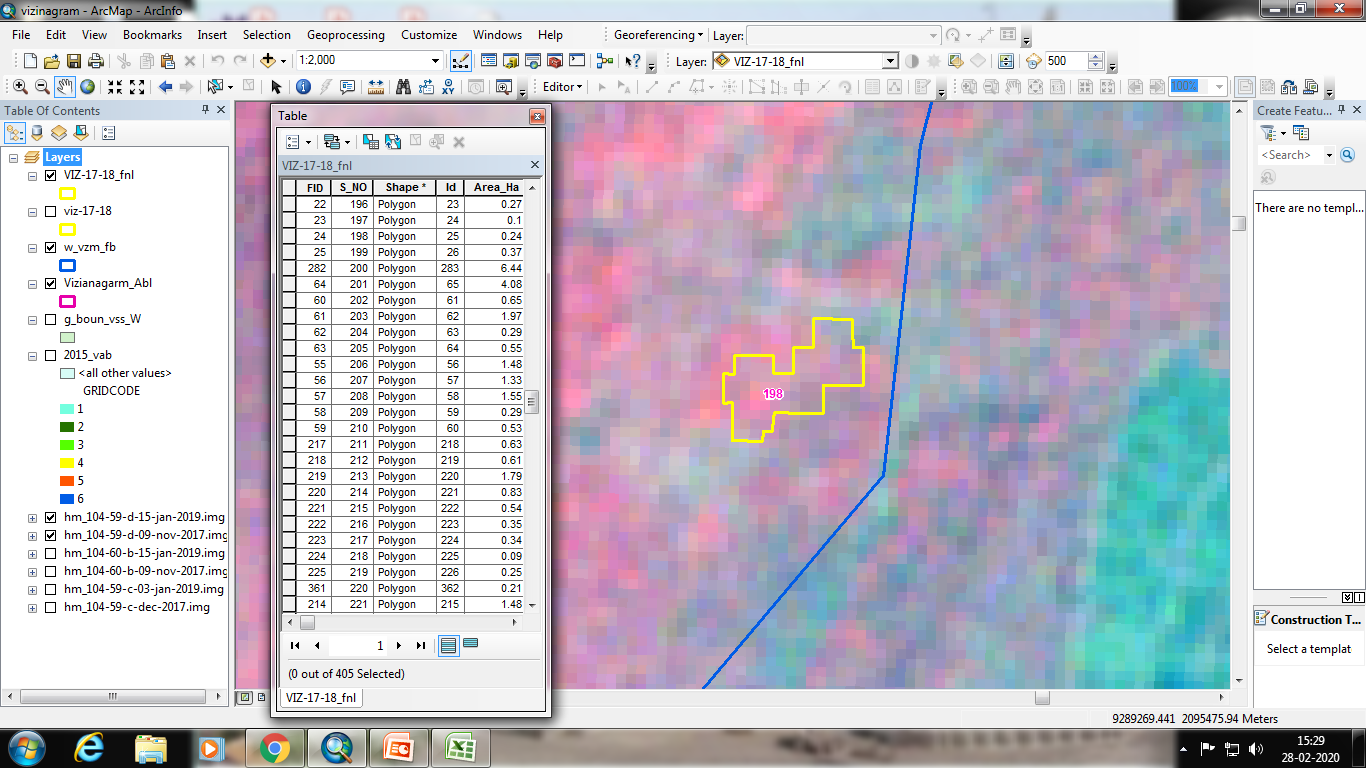 IRS R2 LISS IV 15-01-2019
IRS R2 LISS IV 09-11-2017
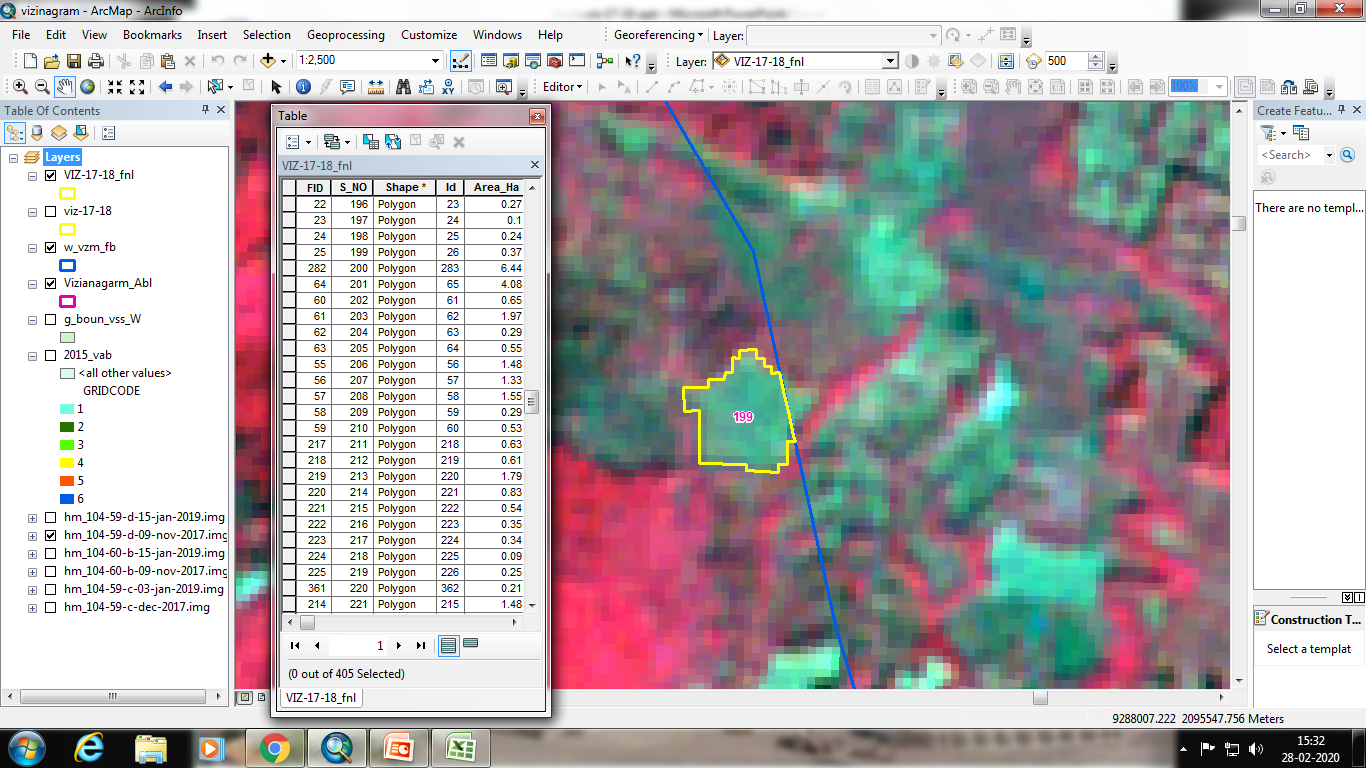 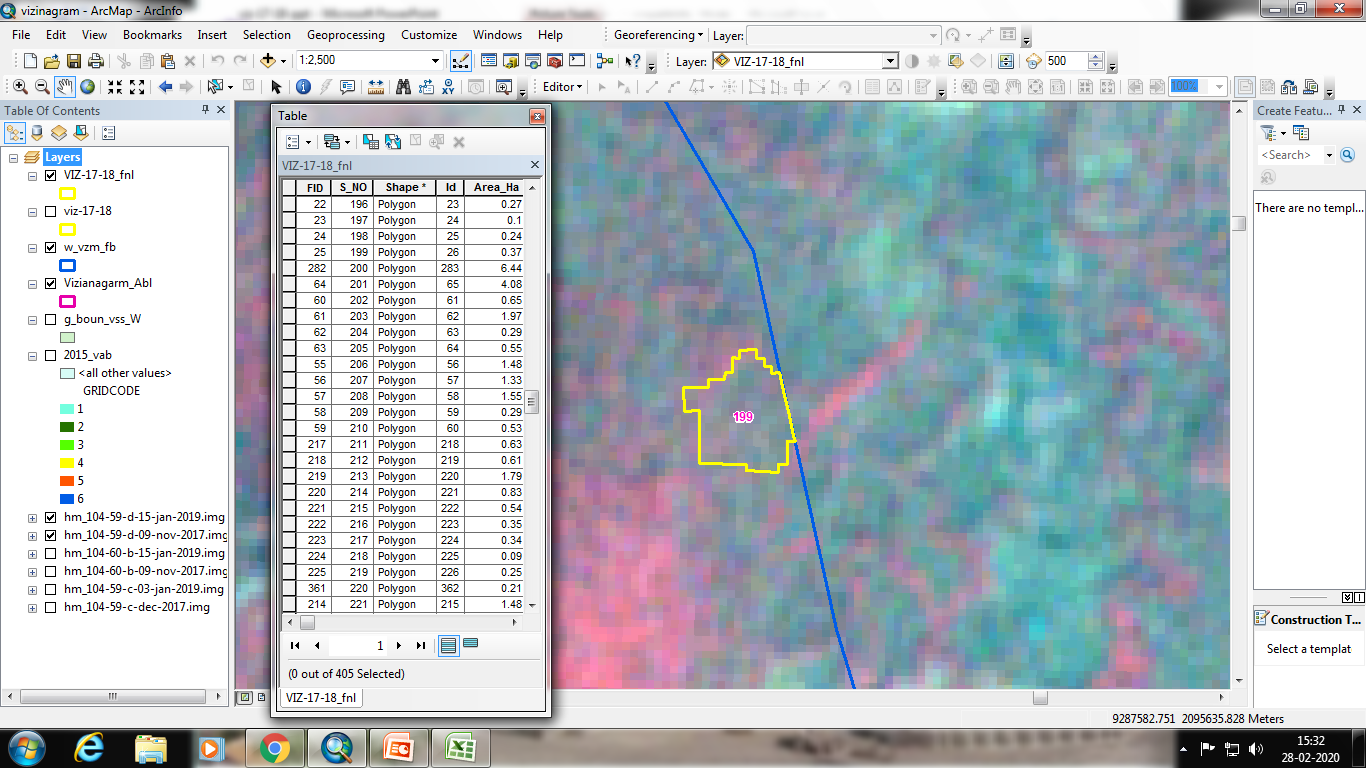 IRS R2 LISS IV 15-01-2019
IRS R2 LISS IV 09-11-2017
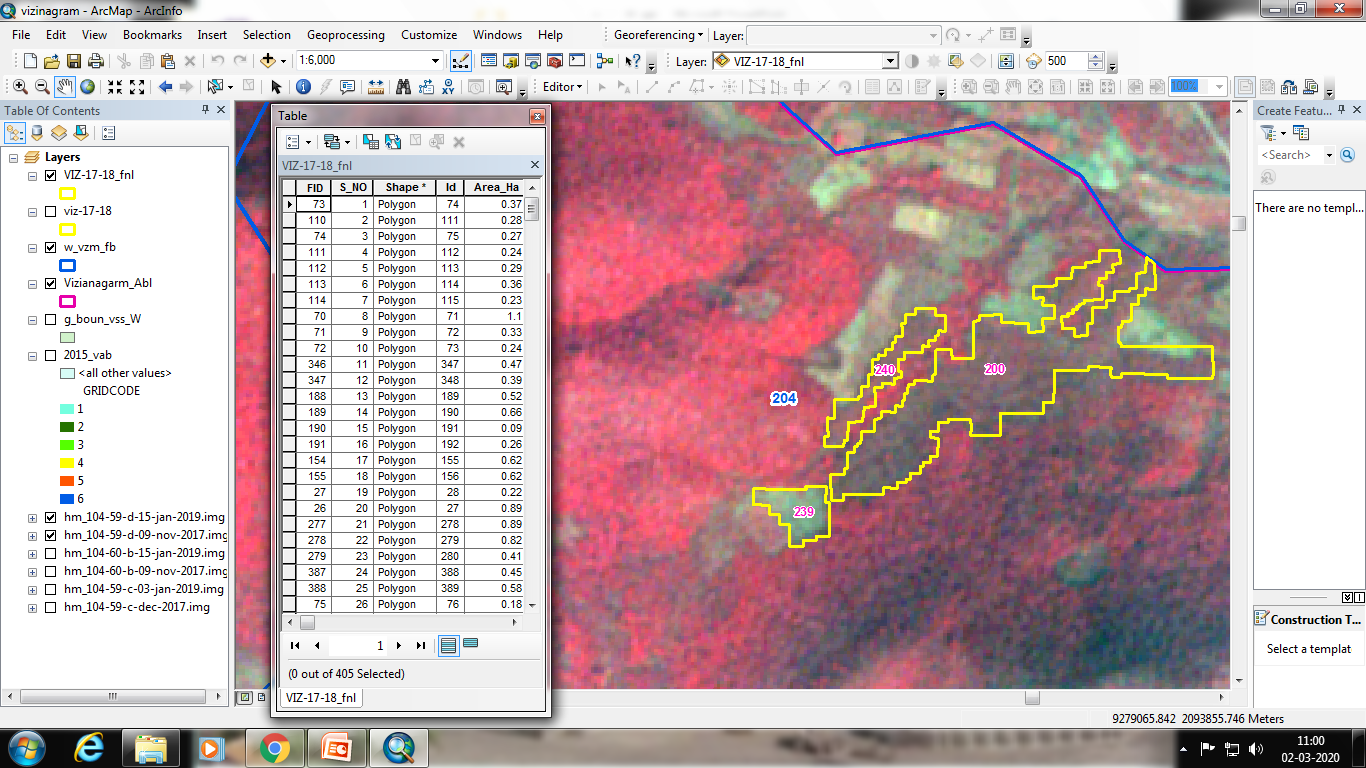 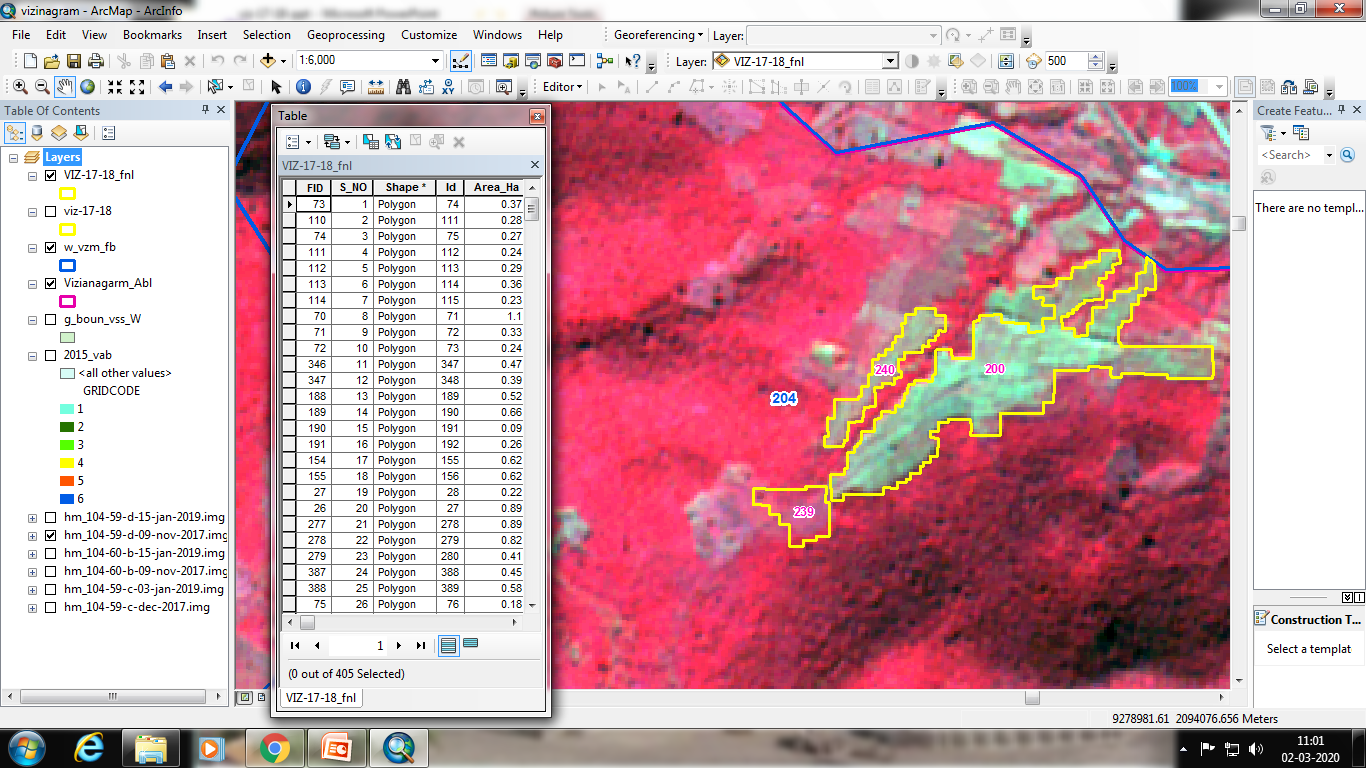 IRS R2 LISS IV 15-01-2019
IRS R2 LISS IV 09-11-2017
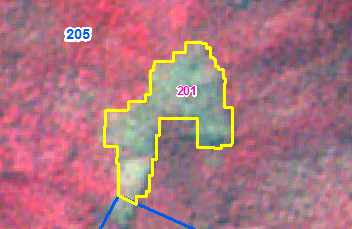 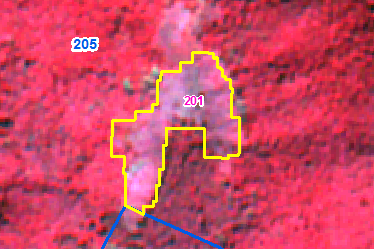 IRS R2 LISS IV 15-01-2019
IRS R2 LISS IV 09-11-2017
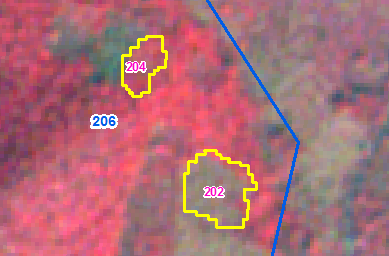 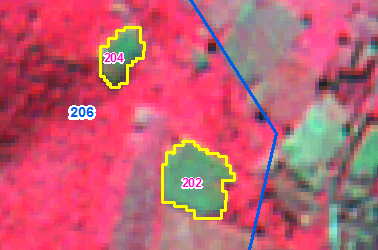 IRS R2 LISS IV 15-01-2019
IRS R2 LISS IV 09-11-2017
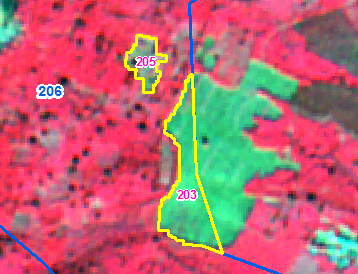 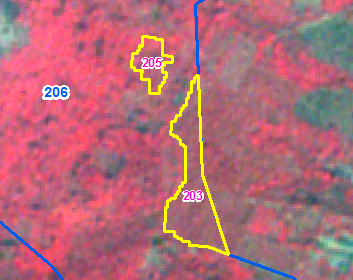 IRS R2 LISS IV 15-01-2019
IRS R2 LISS IV 09-11-2017
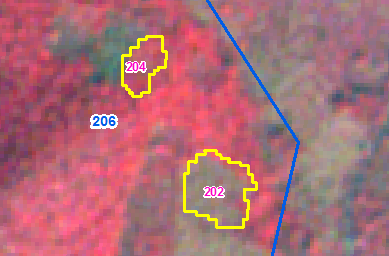 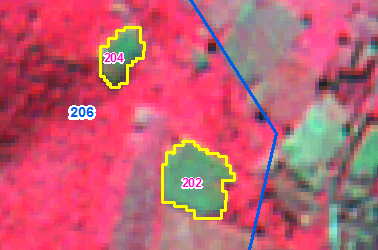 IRS R2 LISS IV 15-01-2019
IRS R2 LISS IV 09-11-2017
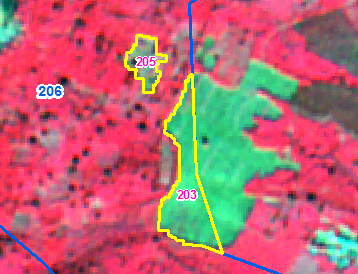 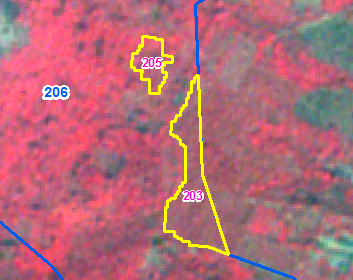 IRS R2 LISS IV 15-01-2019
IRS R2 LISS IV 09-11-2017
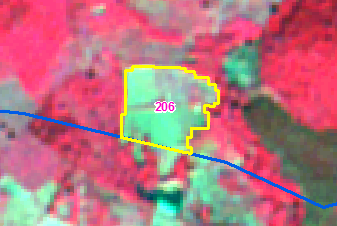 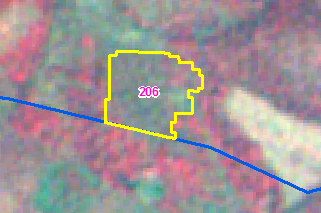 IRS R2 LISS IV 15-01-2019
IRS R2 LISS IV 09-11-2017
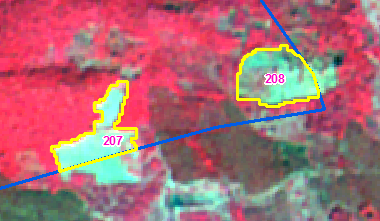 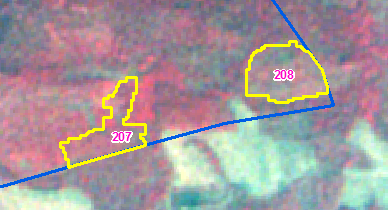 IRS R2 LISS IV 15-01-2019
IRS R2 LISS IV 09-11-2017
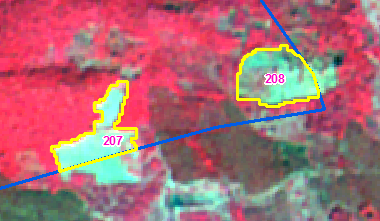 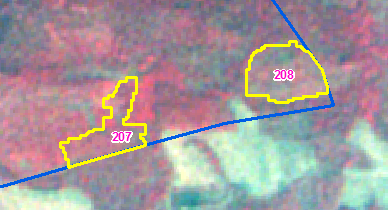 IRS R2 LISS IV 15-01-2019
IRS R2 LISS IV 09-11-2017
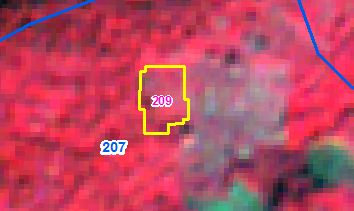 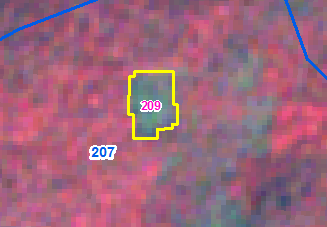 IRS R2 LISS IV 15-01-2019
IRS R2 LISS IV 09-11-2017
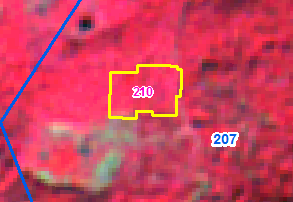 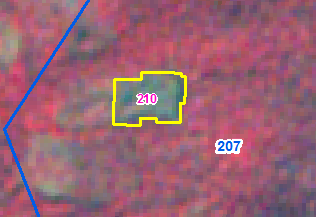 IRS R2 LISS IV 15-01-2019
IRS R2 LISS IV 09-11-2017
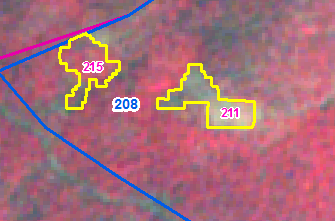 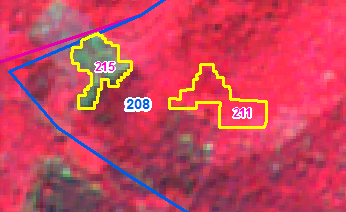 IRS R2 LISS IV 15-01-2019
IRS R2 LISS IV 09-11-2017
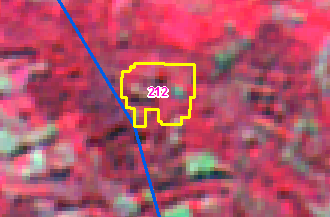 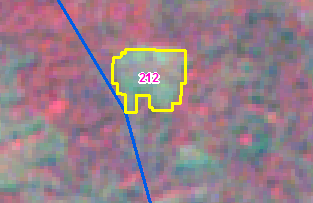 IRS R2 LISS IV 15-01-2019
IRS R2 LISS IV 09-11-2017
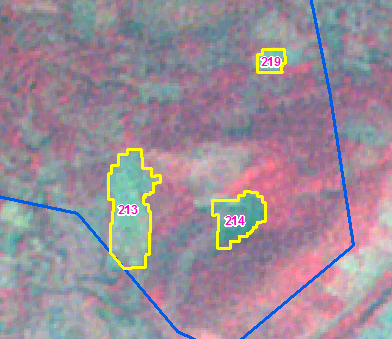 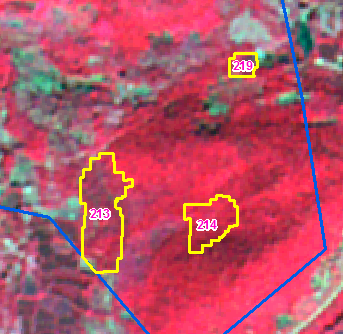 IRS R2 LISS IV 15-01-2019
IRS R2 LISS IV 09-11-2017
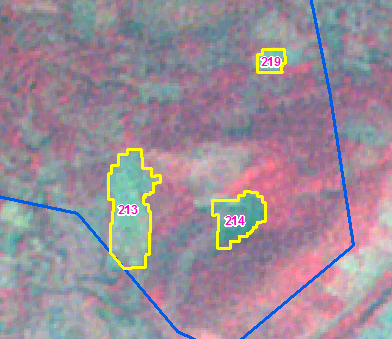 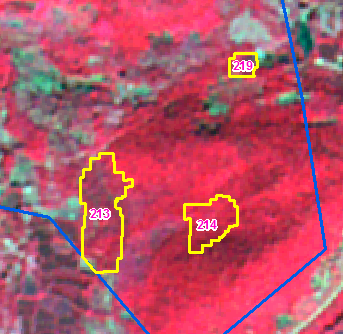 IRS R2 LISS IV 15-01-2019
IRS R2 LISS IV 09-11-2017
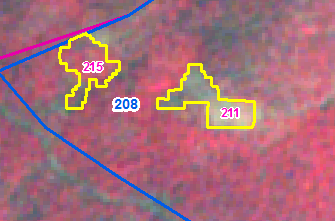 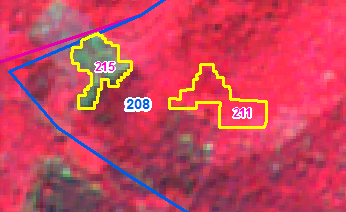 IRS R2 LISS IV 15-01-2019
IRS R2 LISS IV 09-11-2017
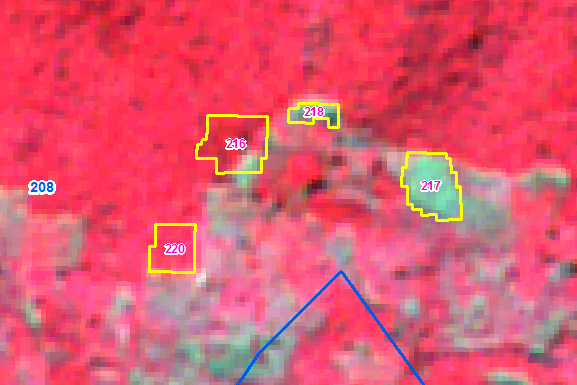 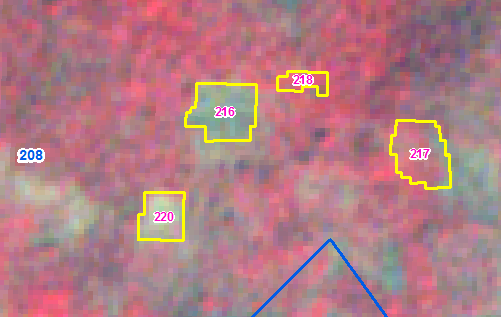 IRS R2 LISS IV 15-01-2019
IRS R2 LISS IV 09-11-2017
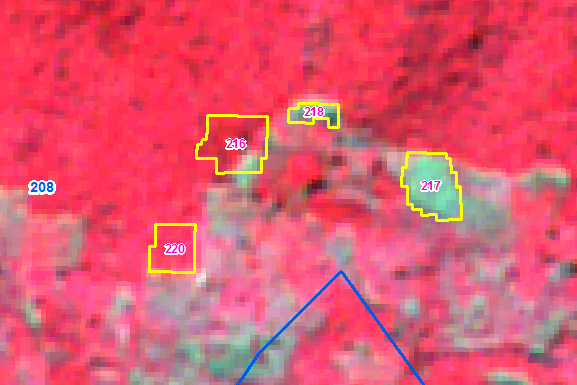 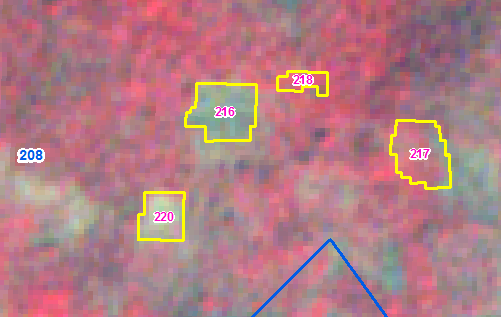 IRS R2 LISS IV 15-01-2019
IRS R2 LISS IV 09-11-2017
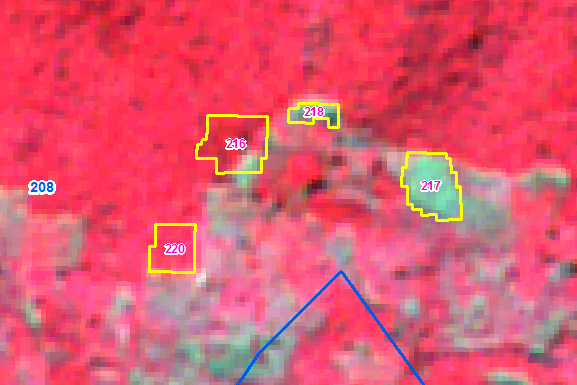 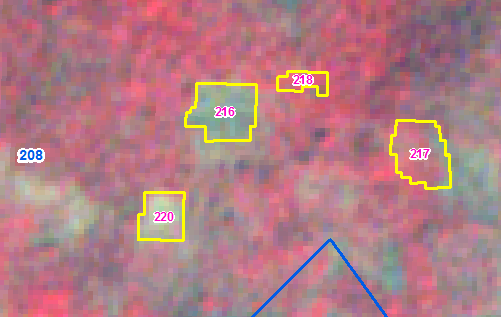 IRS R2 LISS IV 15-01-2019
IRS R2 LISS IV 09-11-2017
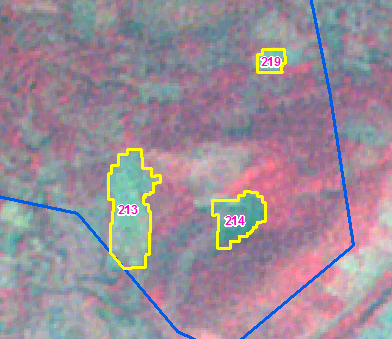 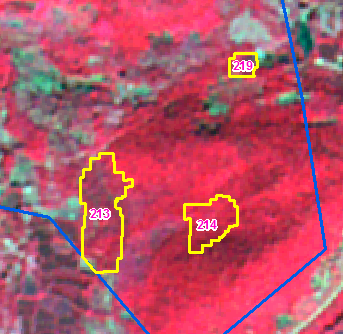 IRS R2 LISS IV 15-01-2019
IRS R2 LISS IV 09-11-2017
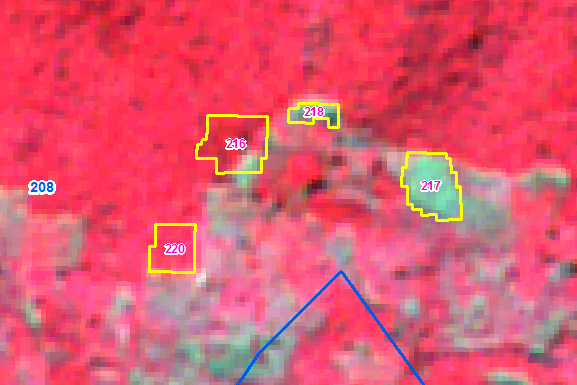 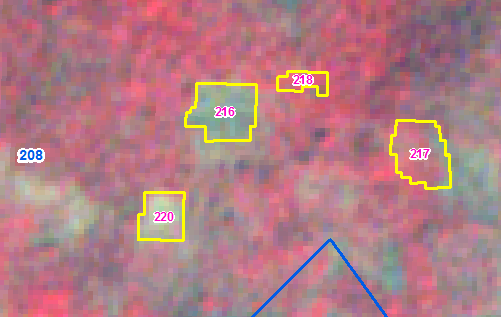 IRS R2 LISS IV 15-01-2019
IRS R2 LISS IV 09-11-2017
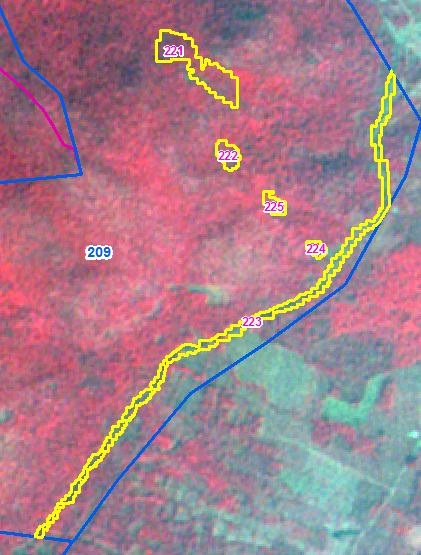 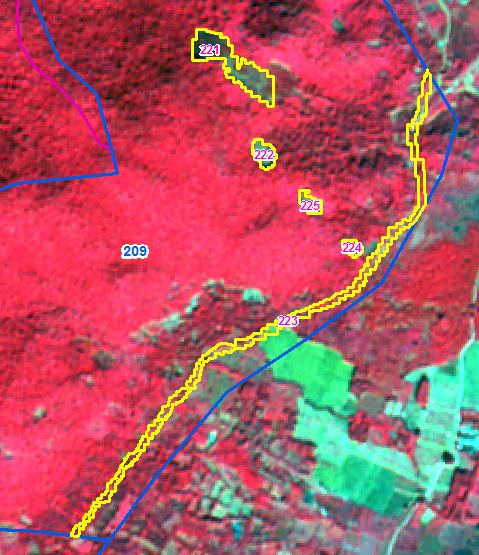 IRS R2 LISS IV 15-01-2019
IRS R2 LISS IV 09-11-2017
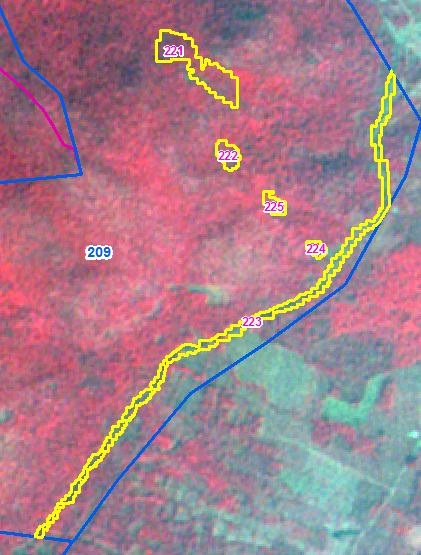 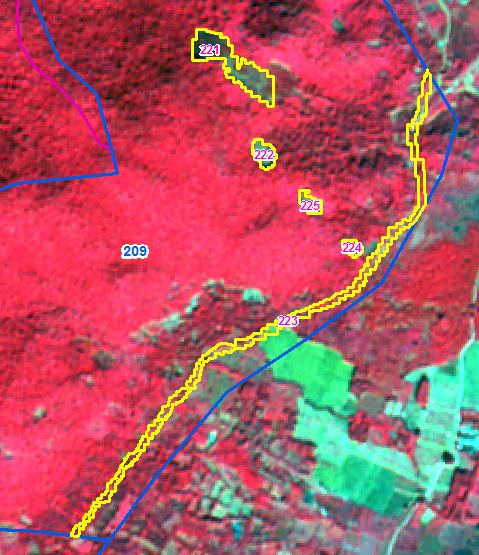 IRS R2 LISS IV 15-01-2019
IRS R2 LISS IV 09-11-2017
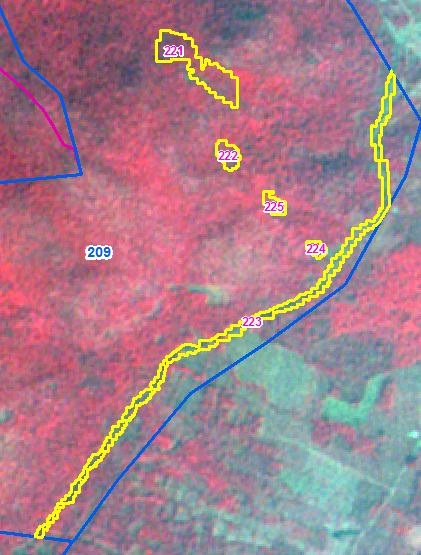 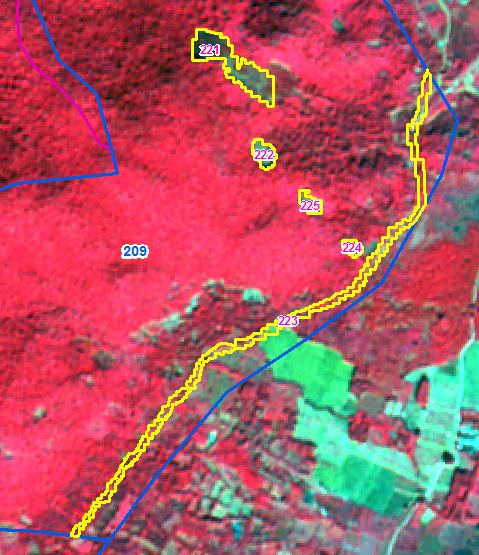 IRS R2 LISS IV 15-01-2019
IRS R2 LISS IV 09-11-2017
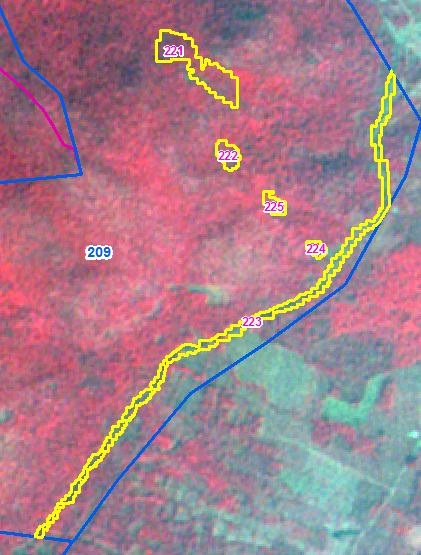 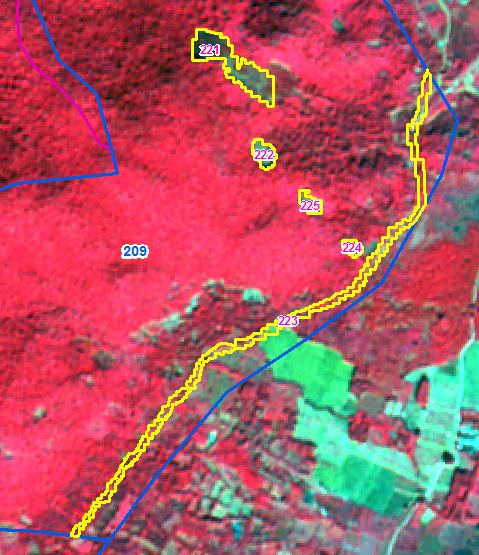 IRS R2 LISS IV 15-01-2019
IRS R2 LISS IV 09-11-2017
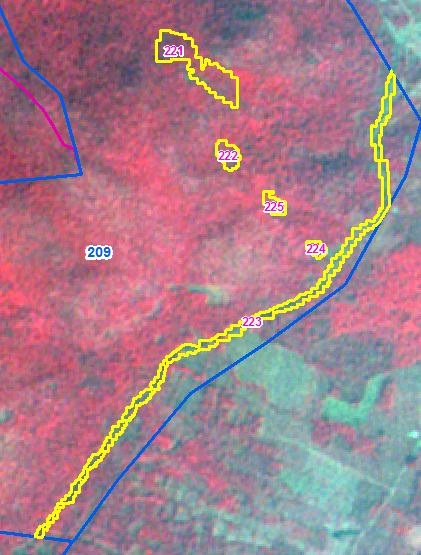 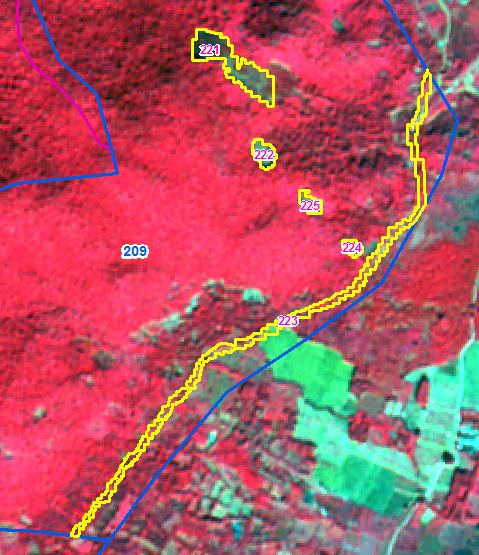 IRS R2 LISS IV 15-01-2019
IRS R2 LISS IV 09-11-2017
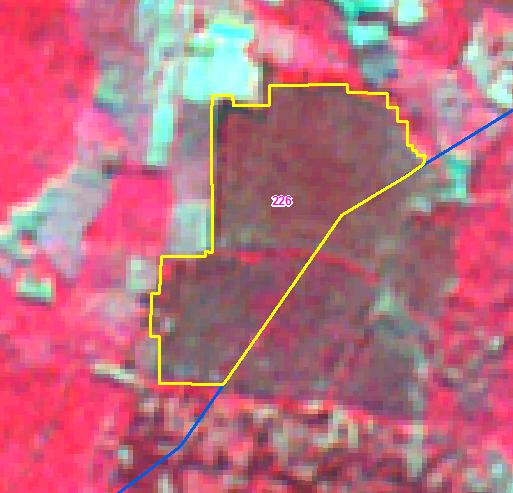 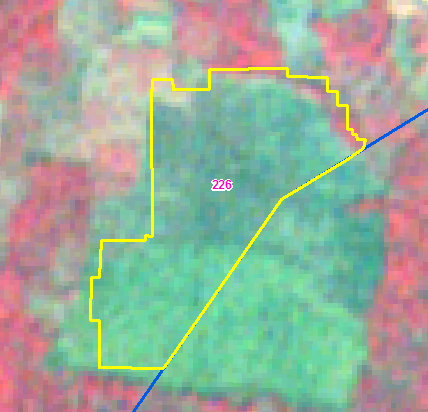 IRS R2 LISS IV 15-01-2019
IRS R2 LISS IV 09-11-2017
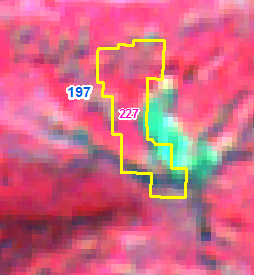 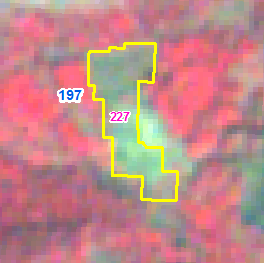 IRS R2 LISS IV 15-01-2019
IRS R2 LISS IV 09-11-2017
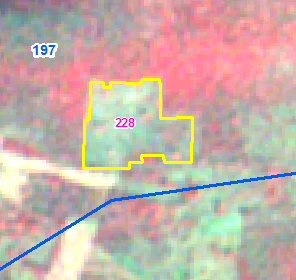 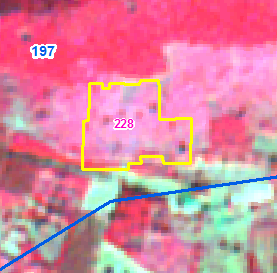 IRS R2 LISS IV 15-01-2019
IRS R2 LISS IV 09-11-2017
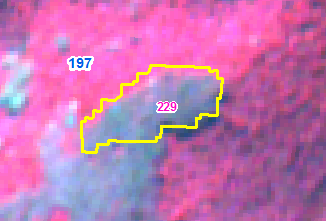 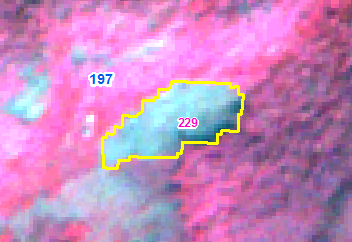 IRS R2 LISS IV 15-01-2019
IRS R2 LISS IV 09-11-2017
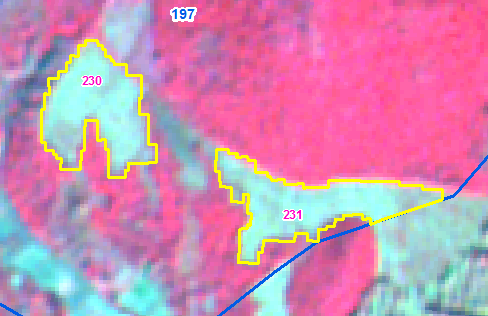 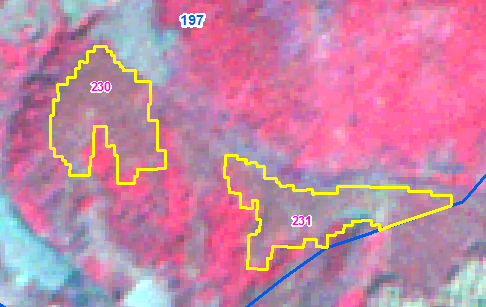 IRS R2 LISS IV 15-01-2019
IRS R2 LISS IV 09-11-2017
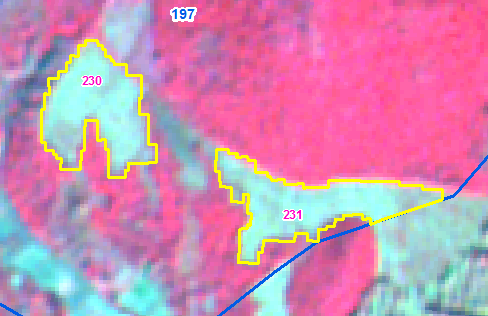 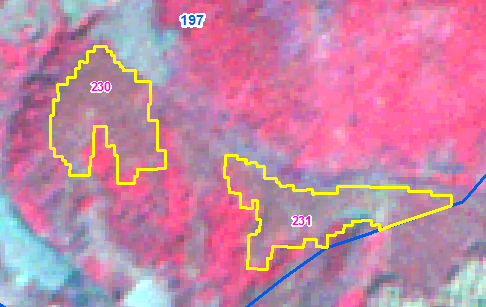 IRS R2 LISS IV 15-01-2019
IRS R2 LISS IV 09-11-2017
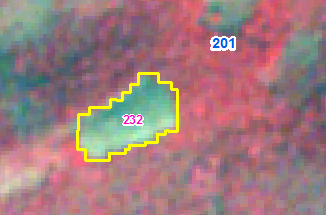 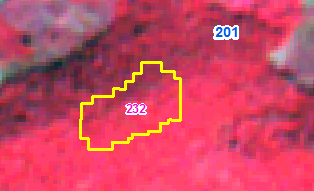 IRS R2 LISS IV 15-01-2019
IRS R2 LISS IV 09-11-2017
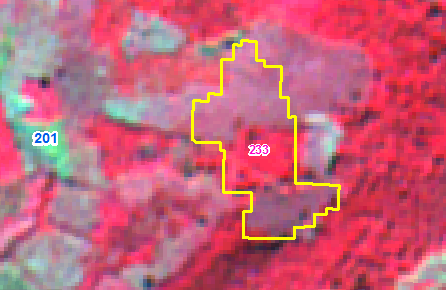 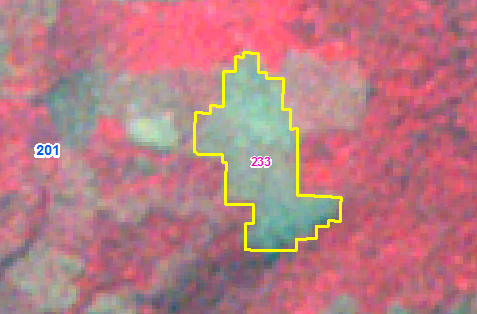 IRS R2 LISS IV 15-01-2019
IRS R2 LISS IV 09-11-2017
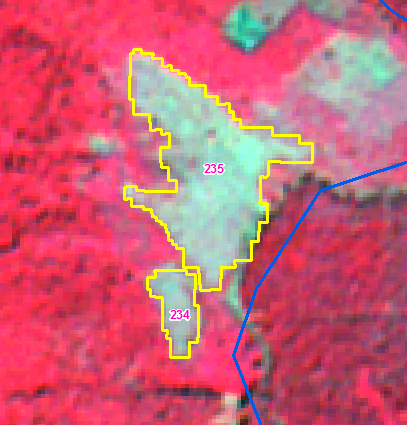 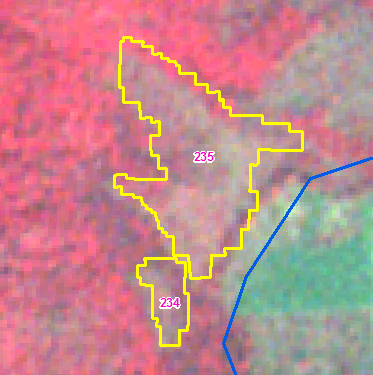 IRS R2 LISS IV 15-01-2019
IRS R2 LISS IV 09-11-2017
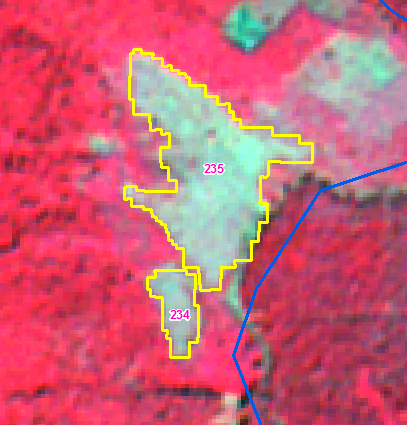 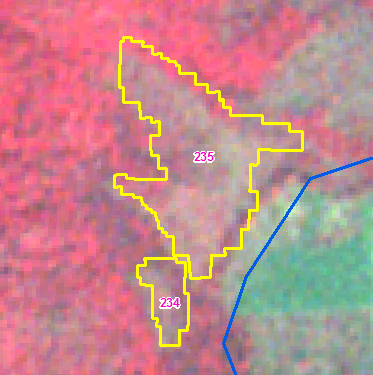 IRS R2 LISS IV 15-01-2019
IRS R2 LISS IV 09-11-2017
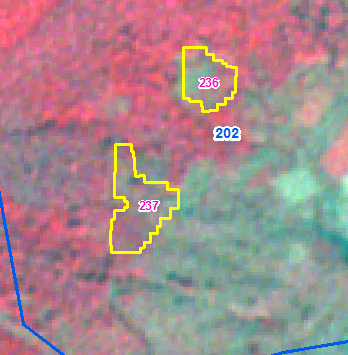 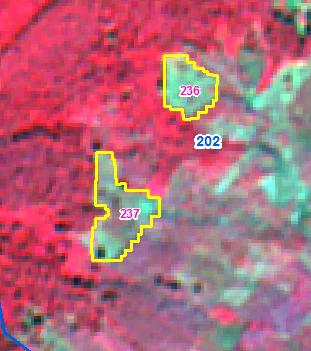 IRS R2 LISS IV 15-01-2019
IRS R2 LISS IV 09-11-2017
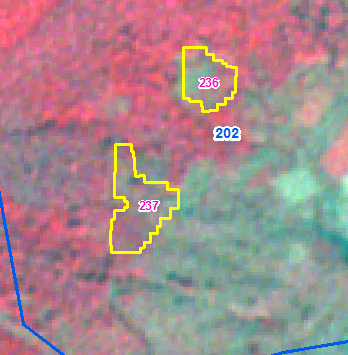 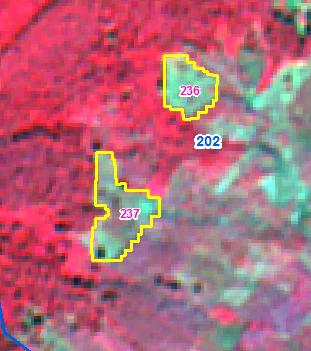 IRS R2 LISS IV 15-01-2019
IRS R2 LISS IV 09-11-2017
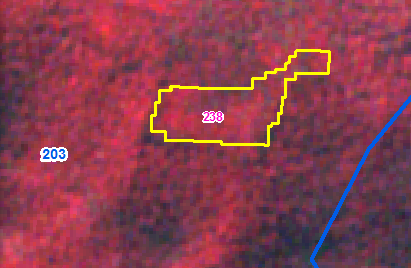 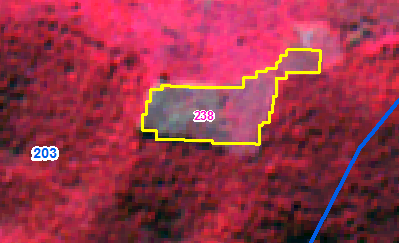 IRS R2 LISS IV 15-01-2019
IRS R2 LISS IV 09-11-2017
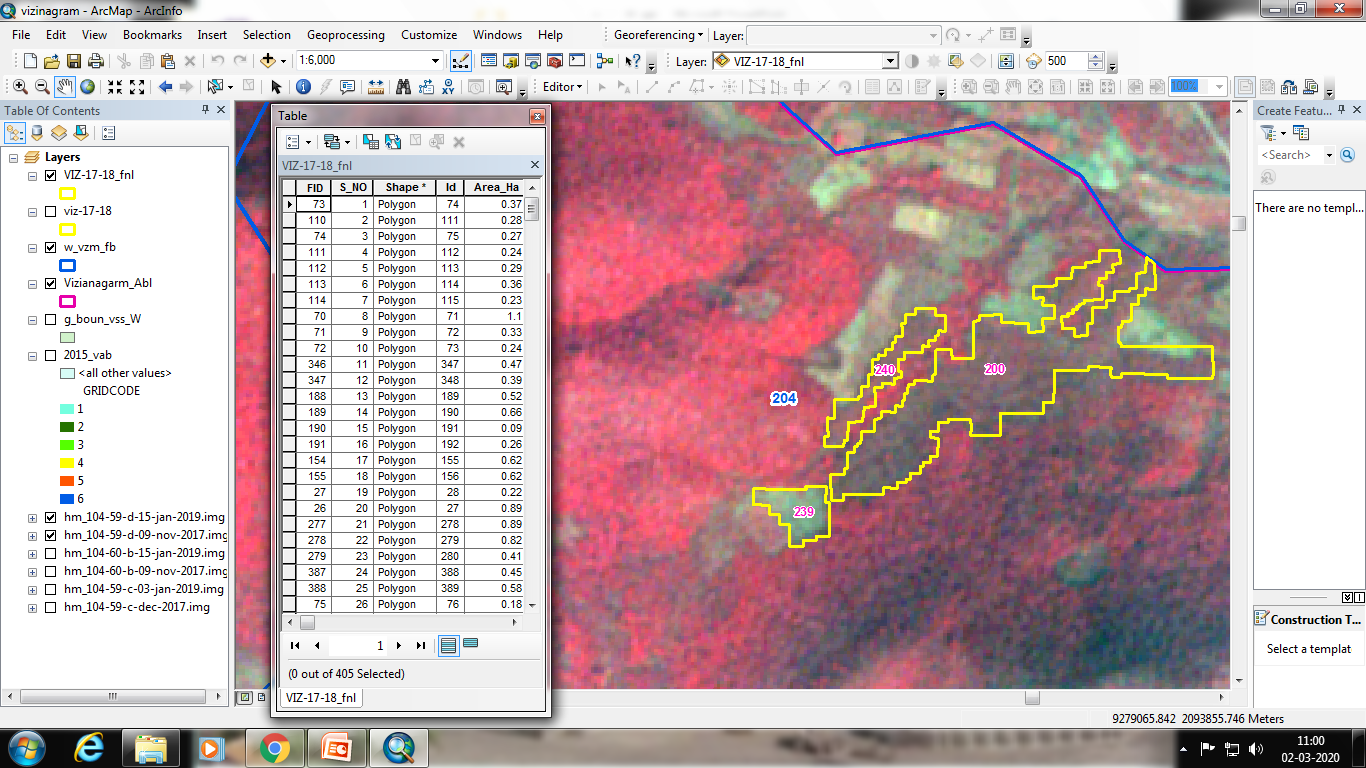 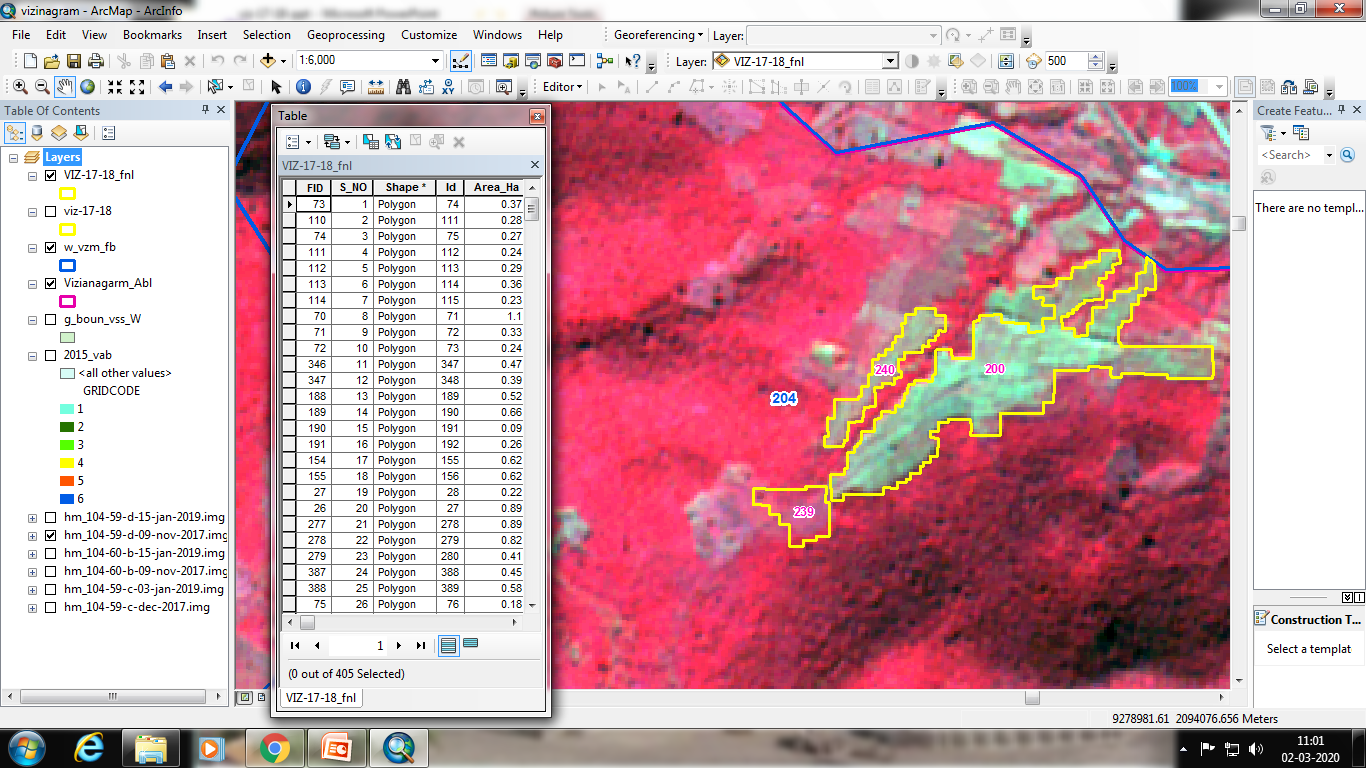 IRS R2 LISS IV 15-01-2019
IRS R2 LISS IV 09-11-2017
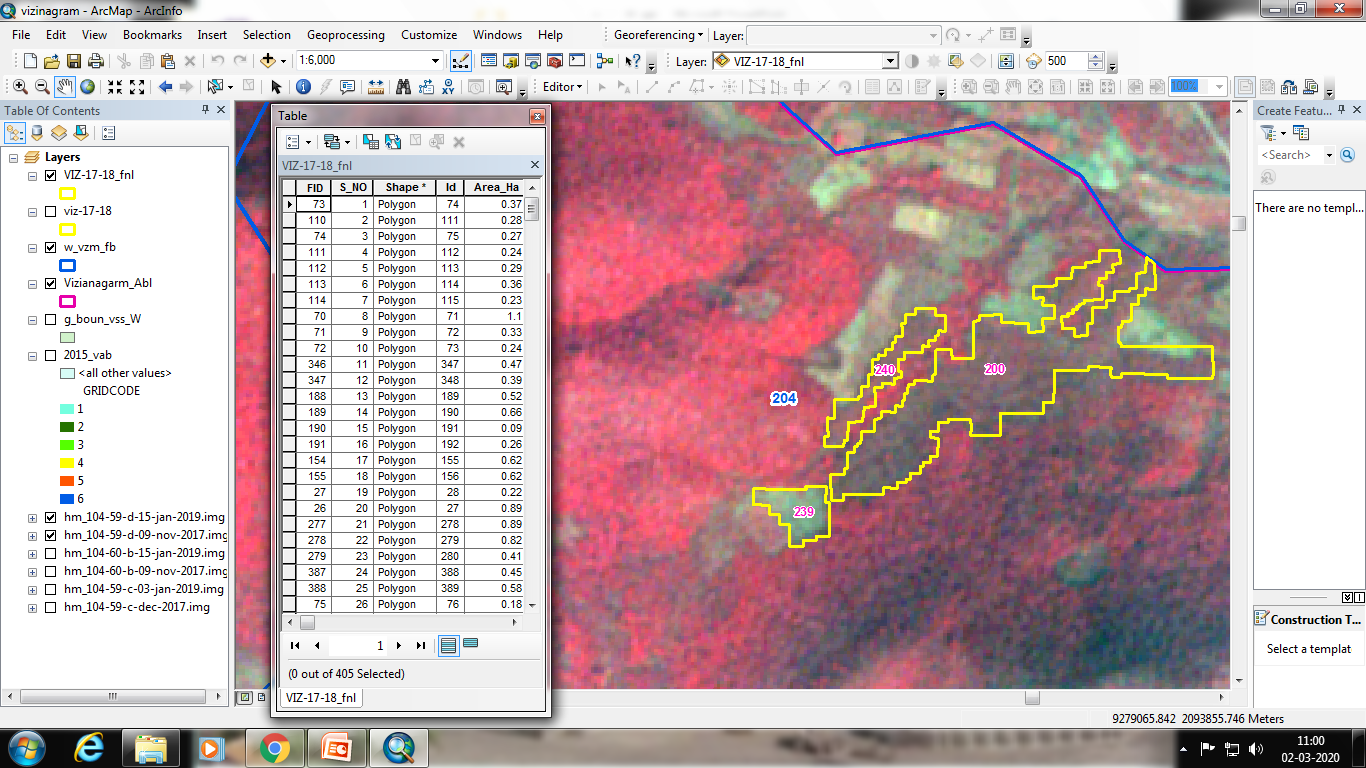 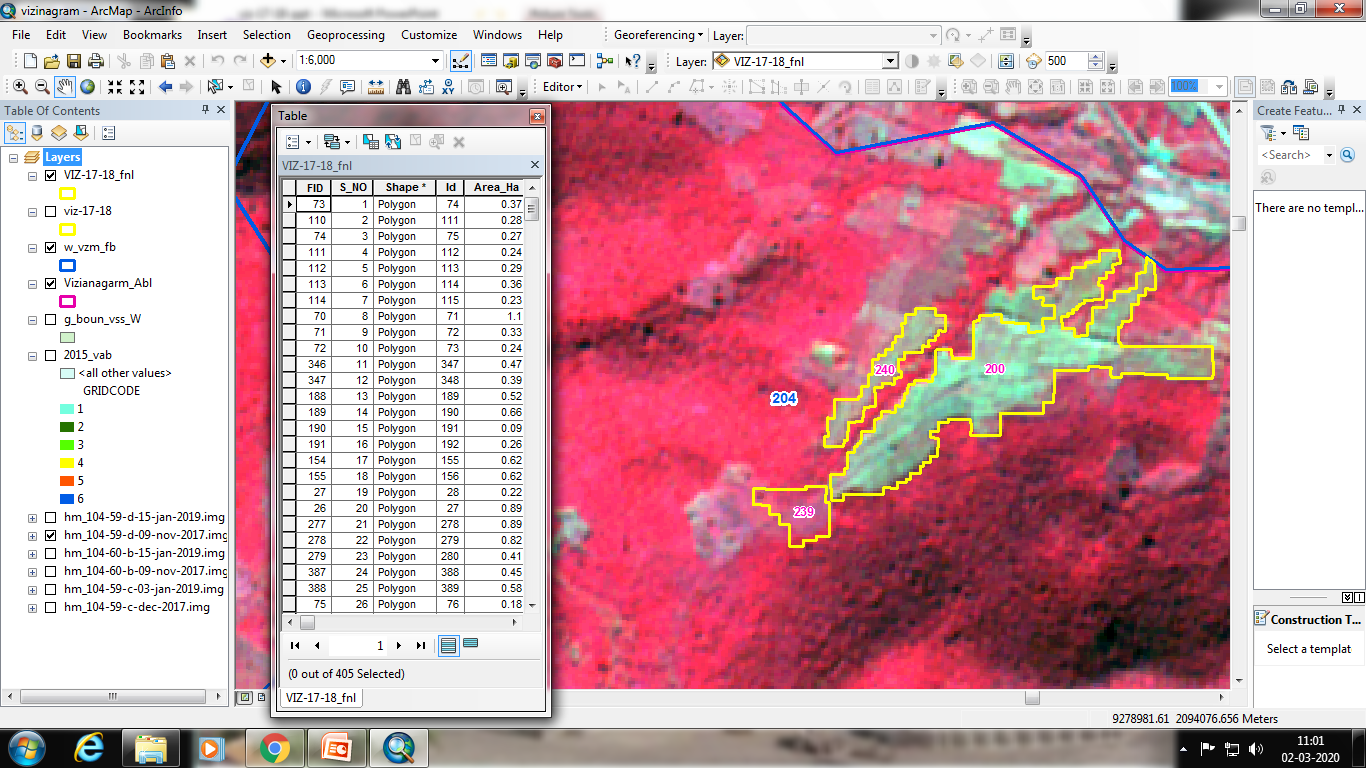 IRS R2 LISS IV 15-01-2019
IRS R2 LISS IV 09-11-2017
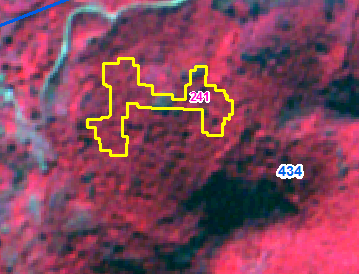 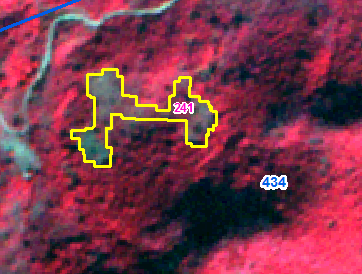 IRS R2 LISS IV 15-01-2019
IRS R2 LISS IV 09-11-2017
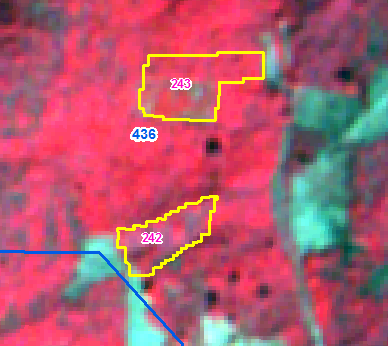 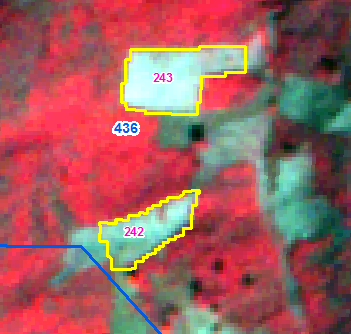 IRS R2 LISS IV 15-01-2019
IRS R2 LISS IV 09-11-2017
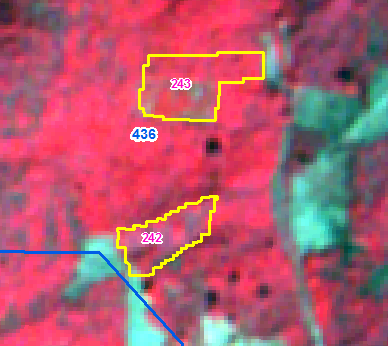 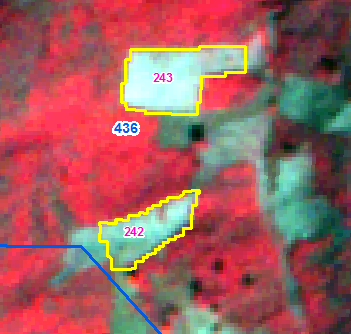 IRS R2 LISS IV 15-01-2019
IRS R2 LISS IV 09-11-2017
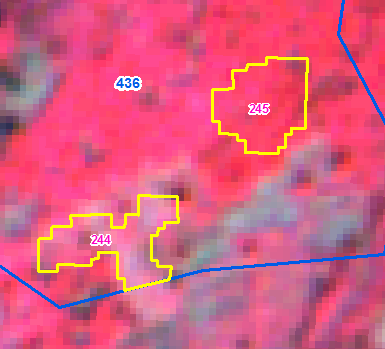 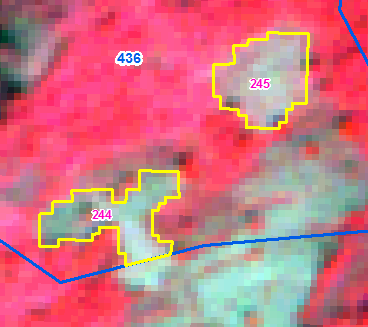 IRS R2 LISS IV 15-01-2019
IRS R2 LISS IV 09-11-2017
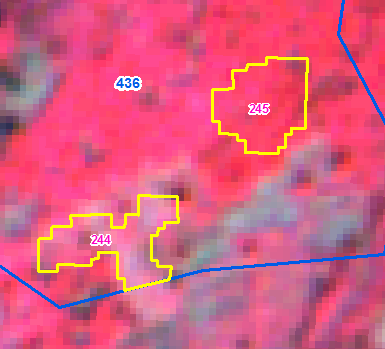 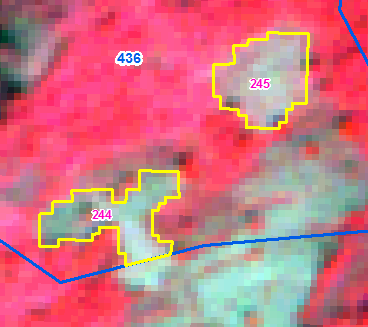 IRS R2 LISS IV 15-01-2019
IRS R2 LISS IV 09-11-2017
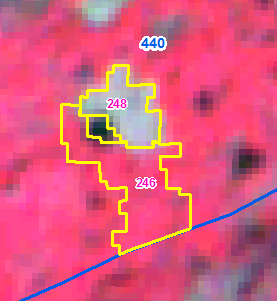 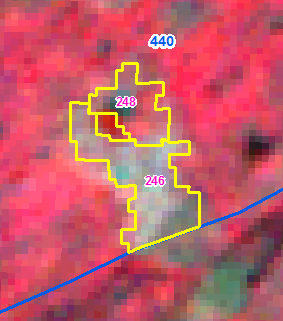 IRS R2 LISS IV 15-01-2019
IRS R2 LISS IV 09-11-2017
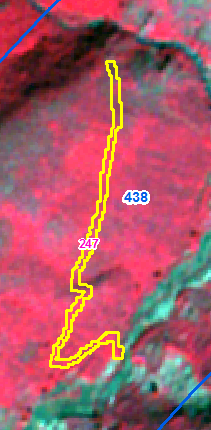 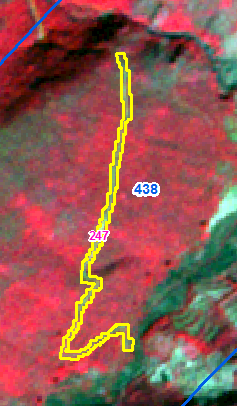 IRS R2 LISS IV 15-01-2019
IRS R2 LISS IV 09-11-2017
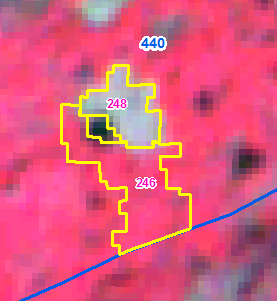 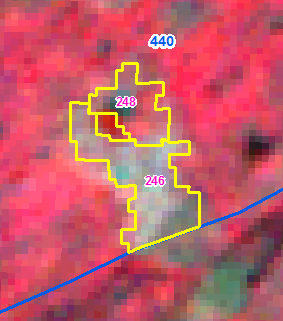 IRS R2 LISS IV 15-01-2019
IRS R2 LISS IV 09-11-2017
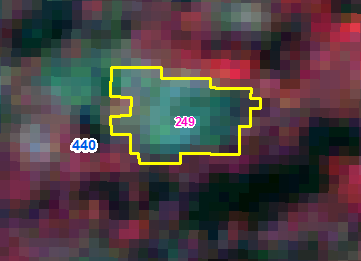 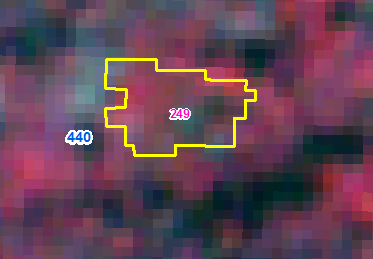 IRS R2 LISS IV 15-01-2019
IRS R2 LISS IV 09-11-2017
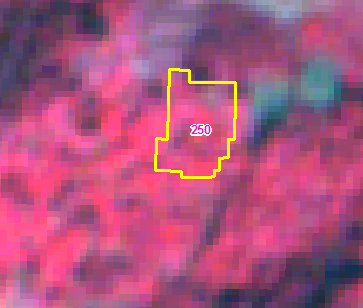 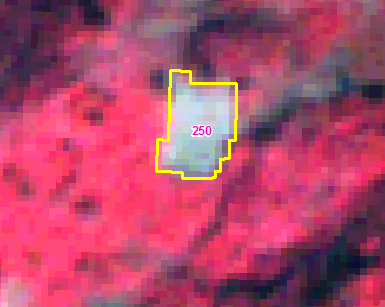 IRS R2 LISS IV 15-01-2019
IRS R2 LISS IV 09-11-2017
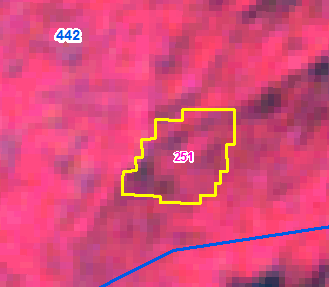 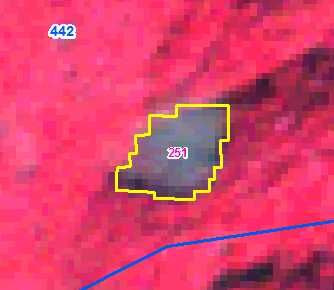 IRS R2 LISS IV 15-01-2019
IRS R2 LISS IV 09-11-2017
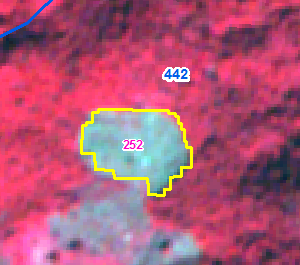 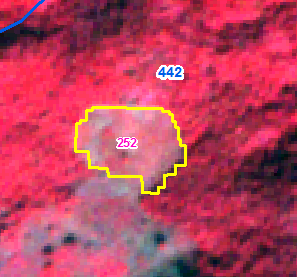 IRS R2 LISS IV 15-01-2019
IRS R2 LISS IV 09-11-2017
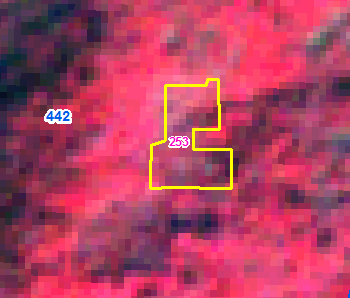 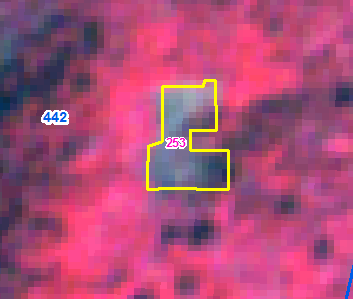 IRS R2 LISS IV 15-01-2019
IRS R2 LISS IV 09-11-2017
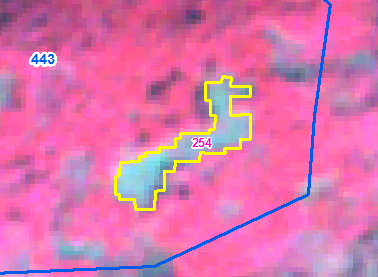 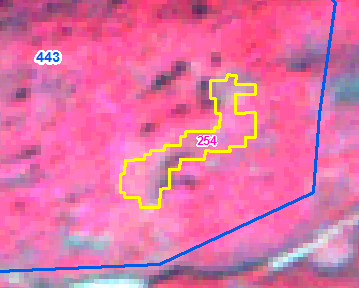 IRS R2 LISS IV 15-01-2019
IRS R2 LISS IV 09-11-2017
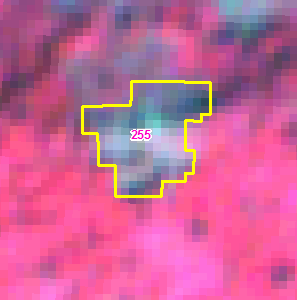 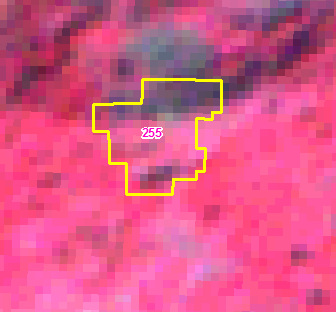 IRS R2 LISS IV 15-01-2019
IRS R2 LISS IV 09-11-2017
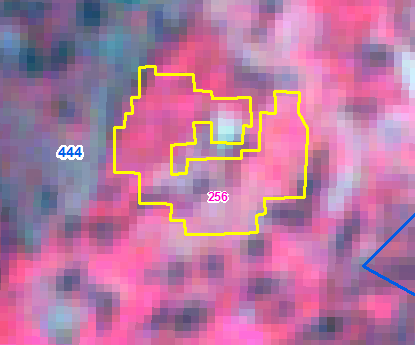 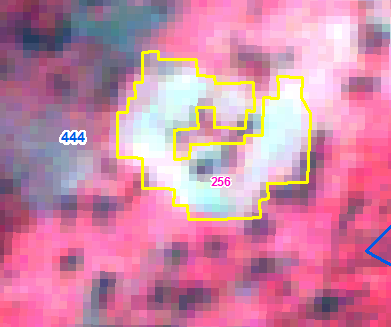 IRS R2 LISS IV 15-01-2019
IRS R2 LISS IV 09-11-2017
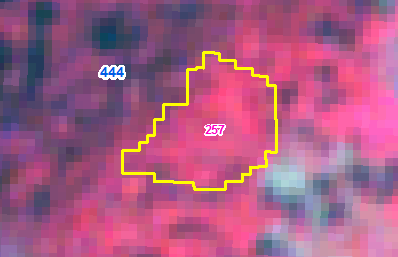 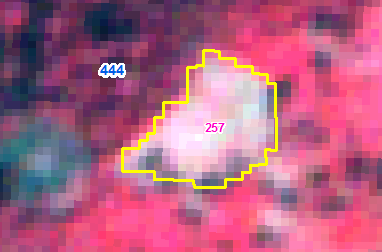 IRS R2 LISS IV 15-01-2019
IRS R2 LISS IV 09-11-2017
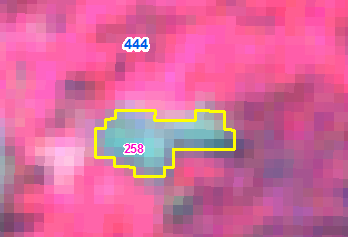 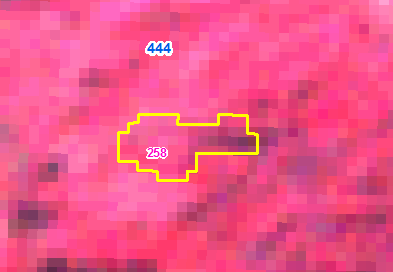 IRS R2 LISS IV 15-01-2019
IRS R2 LISS IV 09-11-2017
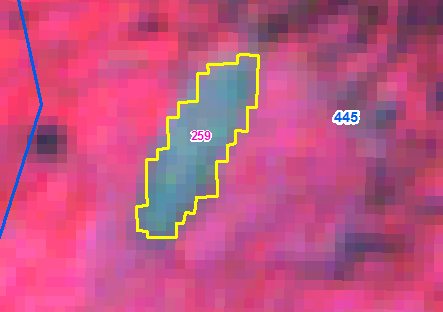 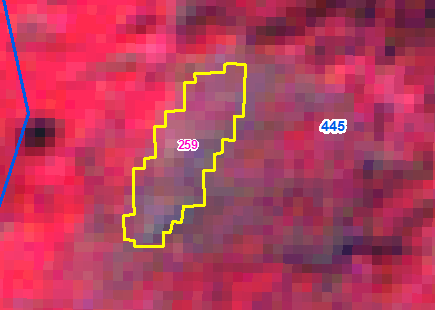 IRS R2 LISS IV 15-01-2019
IRS R2 LISS IV 09-11-2017
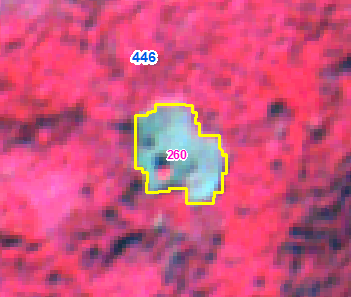 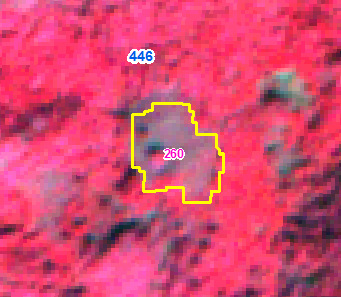 IRS R2 LISS IV 15-01-2019
IRS R2 LISS IV 09-11-2017
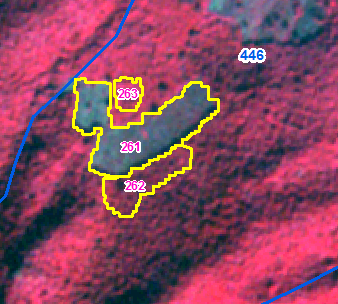 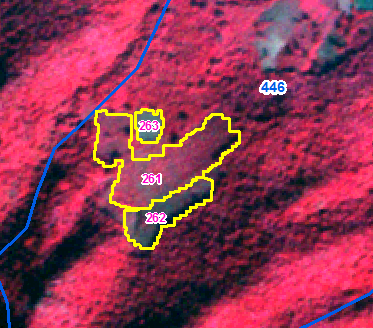 IRS R2 LISS IV 15-01-2019
IRS R2 LISS IV 09-11-2017
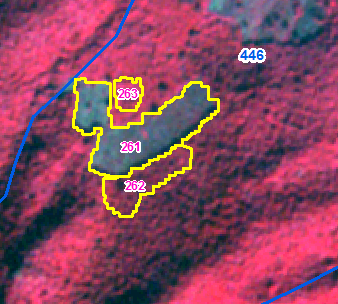 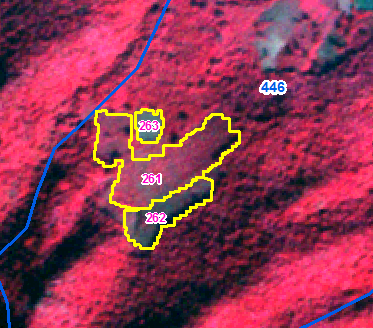 IRS R2 LISS IV 15-01-2019
IRS R2 LISS IV 09-11-2017
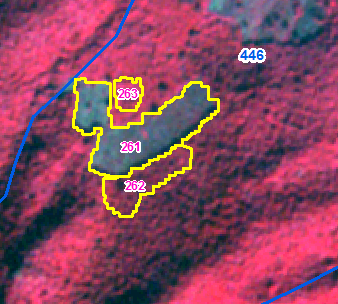 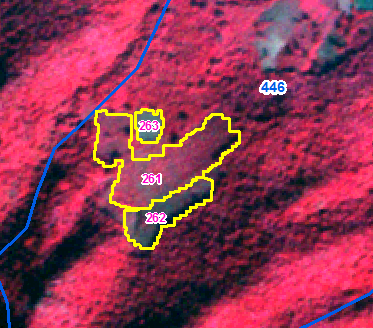 IRS R2 LISS IV 15-01-2019
IRS R2 LISS IV 09-11-2017
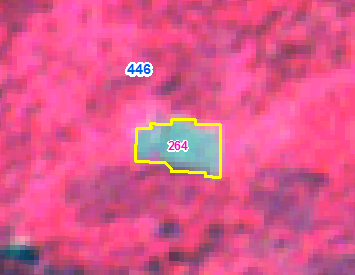 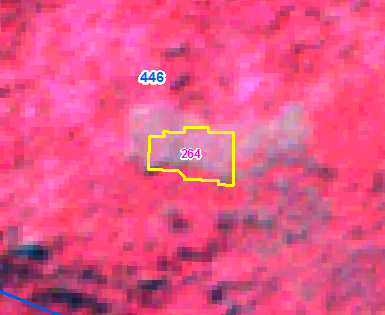 IRS R2 LISS IV 15-01-2019
IRS R2 LISS IV 09-11-2017
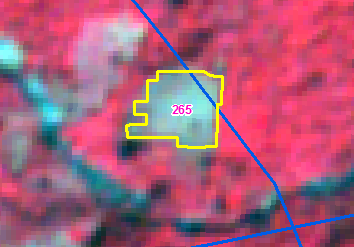 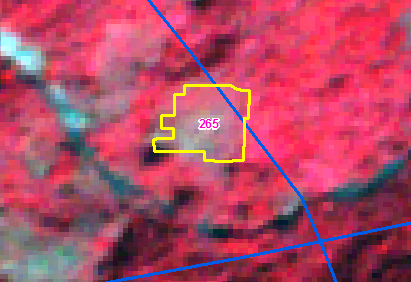 IRS R2 LISS IV 15-01-2019
IRS R2 LISS IV 09-11-2017
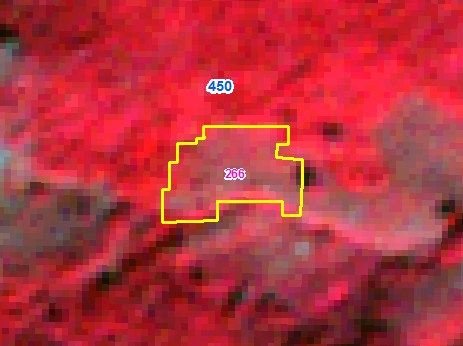 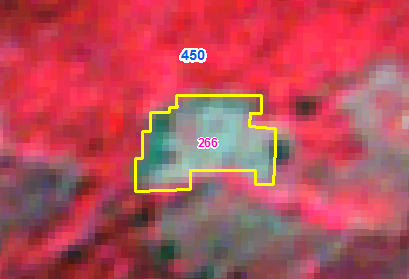 IRS R2 LISS IV 15-01-2019
IRS R2 LISS IV 09-11-2017
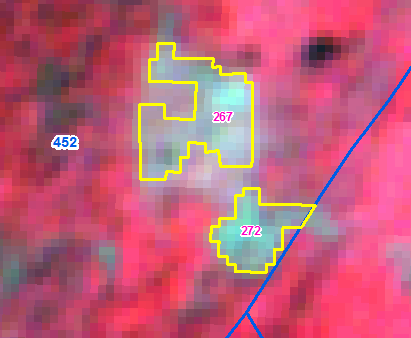 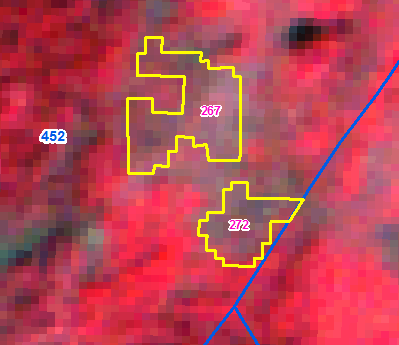 IRS R2 LISS IV 15-01-2019
IRS R2 LISS IV 09-11-2017
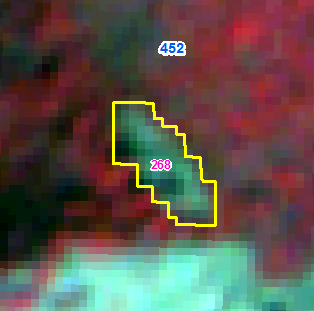 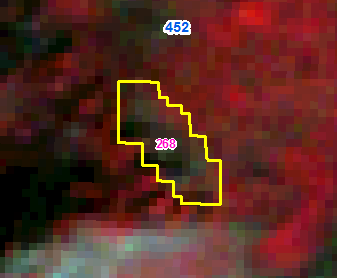 IRS R2 LISS IV 15-01-2019
IRS R2 LISS IV 09-11-2017
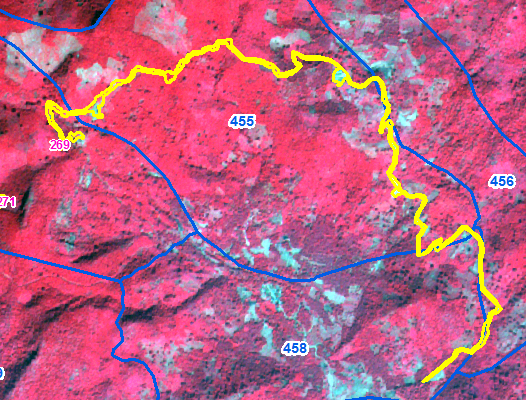 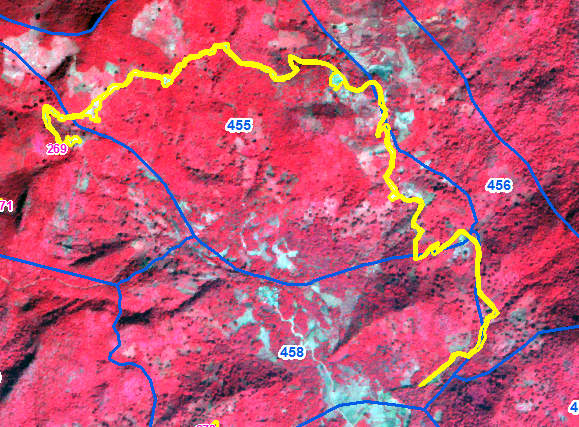 IRS R2 LISS IV 15-01-2019
IRS R2 LISS IV 09-11-2017
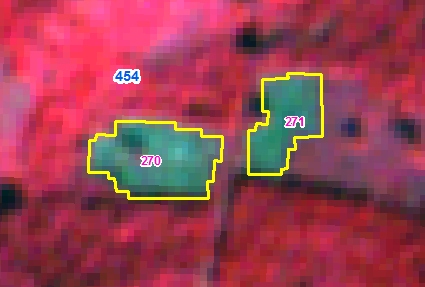 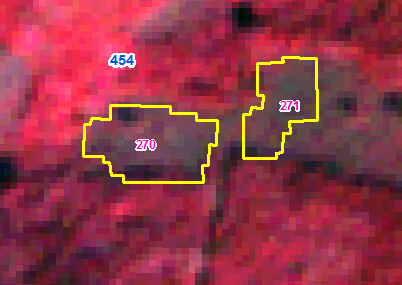 IRS R2 LISS IV 15-01-2019
IRS R2 LISS IV 09-11-2017
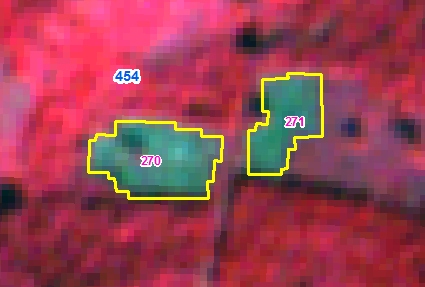 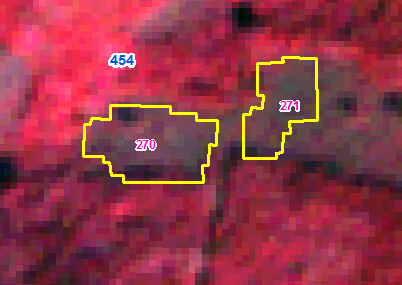 IRS R2 LISS IV 15-01-2019
IRS R2 LISS IV 09-11-2017
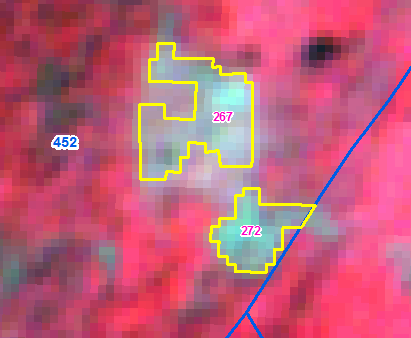 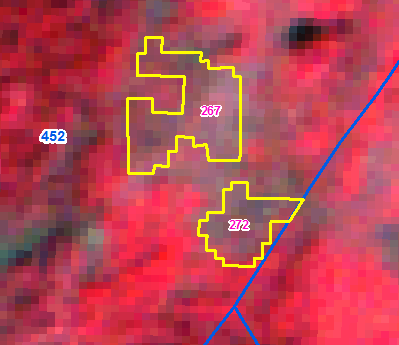 IRS R2 LISS IV 15-01-2019
IRS R2 LISS IV 09-11-2017
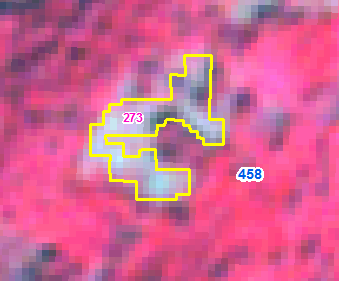 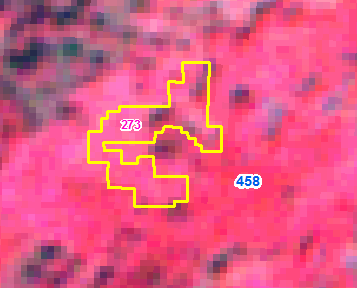 IRS R2 LISS IV 15-01-2019
IRS R2 LISS IV 09-11-2017
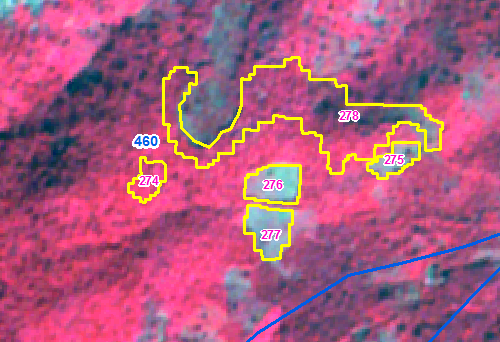 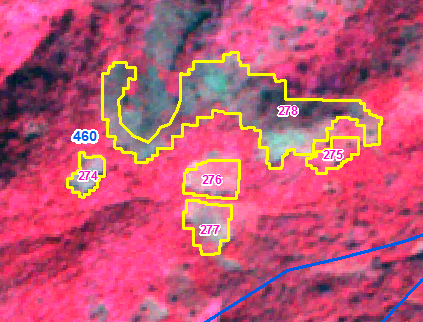 IRS R2 LISS IV 15-01-2019
IRS R2 LISS IV 09-11-2017
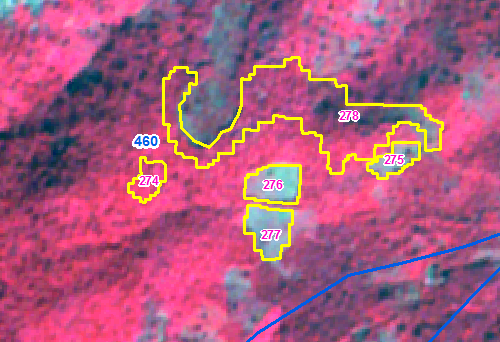 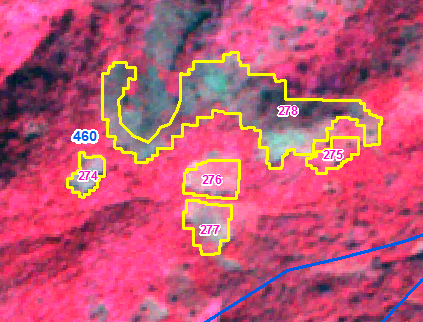 IRS R2 LISS IV 15-01-2019
IRS R2 LISS IV 09-11-2017
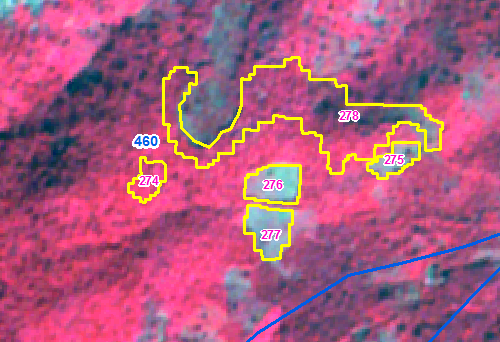 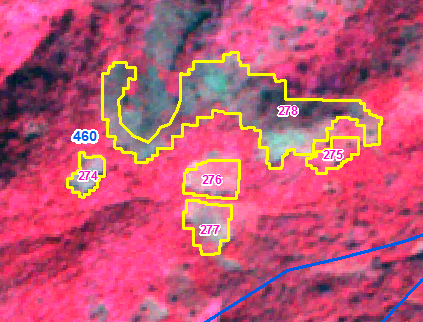 IRS R2 LISS IV 15-01-2019
IRS R2 LISS IV 09-11-2017
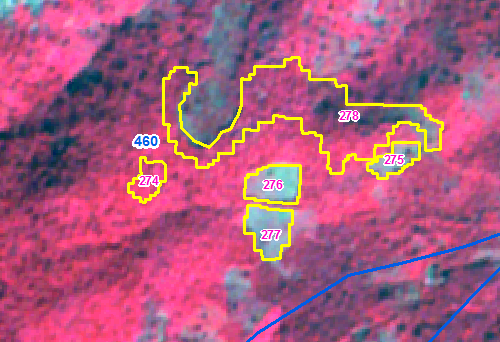 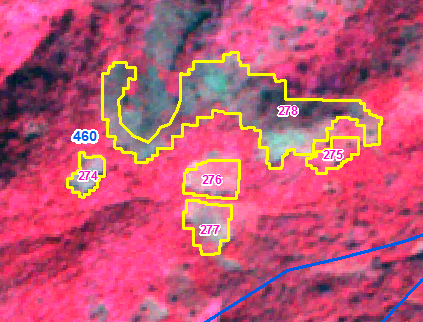 IRS R2 LISS IV 15-01-2019
IRS R2 LISS IV 09-11-2017
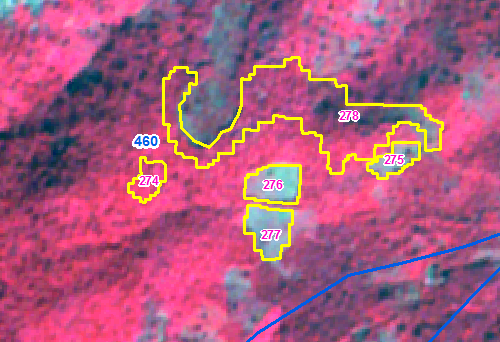 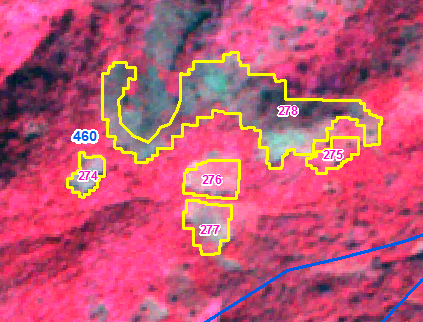 IRS R2 LISS IV 15-01-2019
IRS R2 LISS IV 09-11-2017
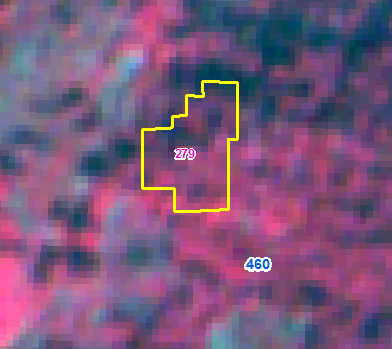 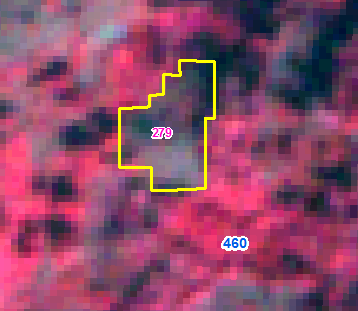 IRS R2 LISS IV 15-01-2019
IRS R2 LISS IV 09-11-2017
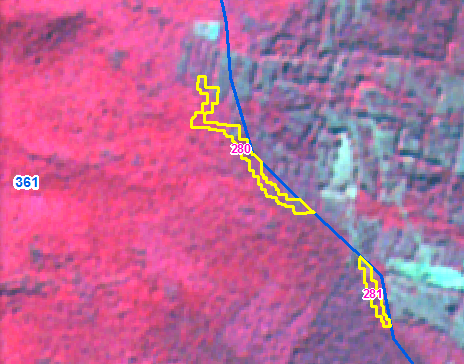 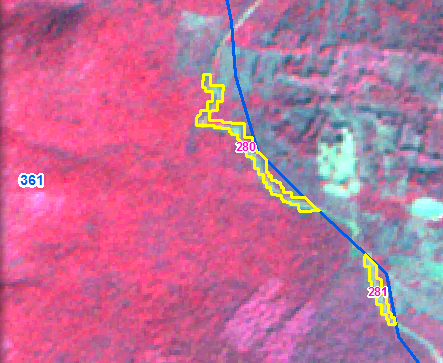 IRS R2 LISS IV 15-01-2019
IRS R2 LISS IV 09-11-2017
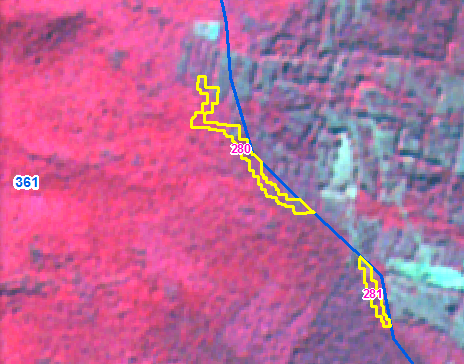 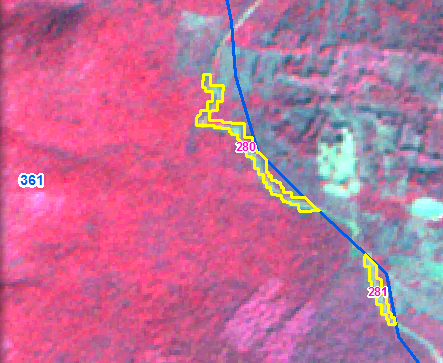 IRS R2 LISS IV 15-01-2019
IRS R2 LISS IV 09-11-2017
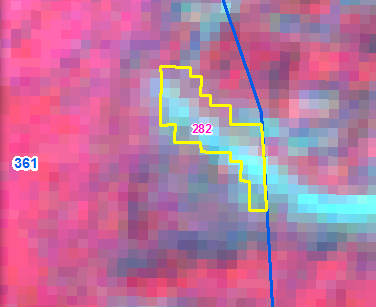 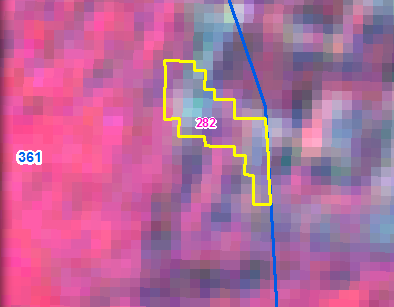 IRS R2 LISS IV 15-01-2019
IRS R2 LISS IV 09-11-2017
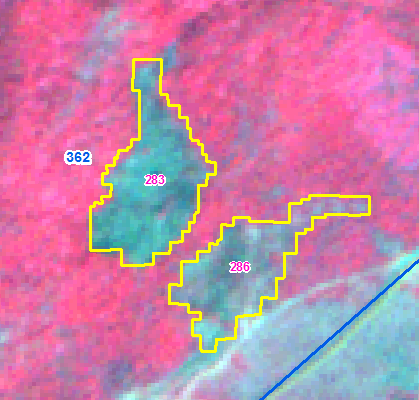 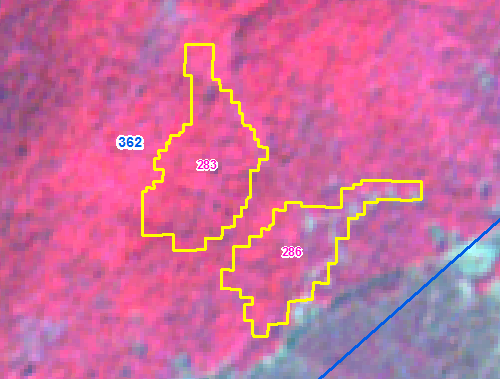 IRS R2 LISS IV 15-01-2019
IRS R2 LISS IV 09-11-2017
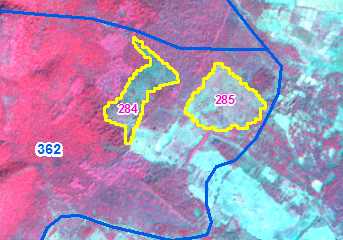 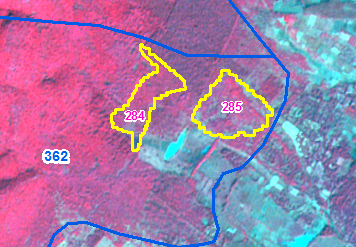 IRS R2 LISS IV 15-01-2019
IRS R2 LISS IV 09-11-2017
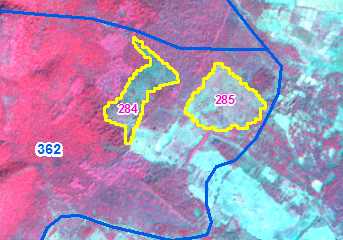 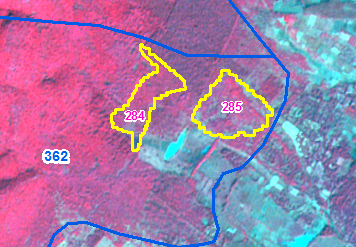 IRS R2 LISS IV 15-01-2019
IRS R2 LISS IV 09-11-2017
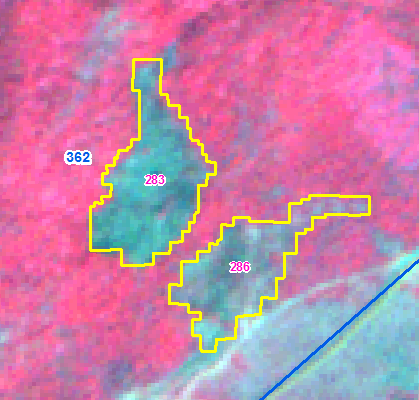 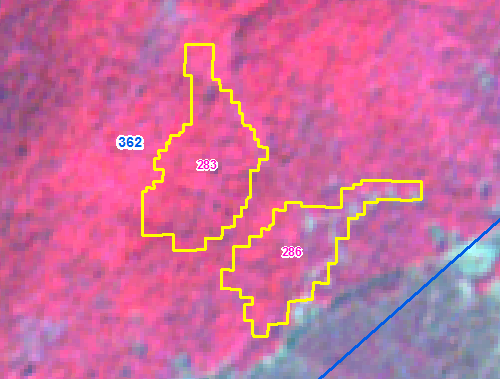 IRS R2 LISS IV 15-01-2019
IRS R2 LISS IV 09-11-2017
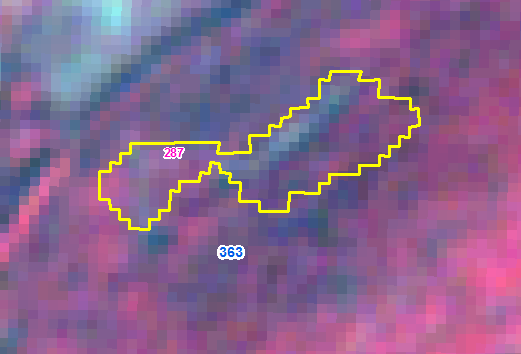 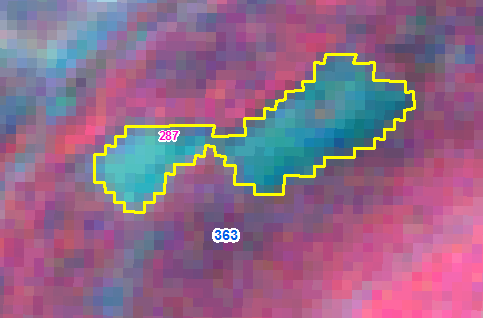 IRS R2 LISS IV 15-01-2019
IRS R2 LISS IV 09-11-2017
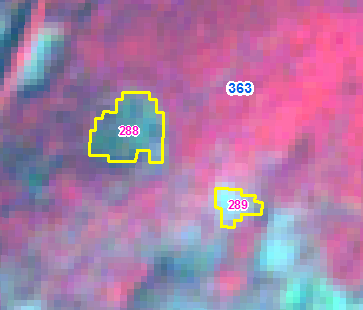 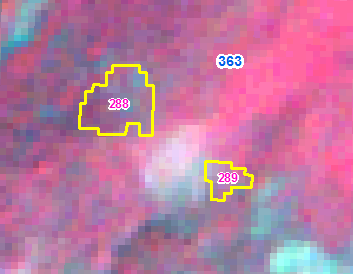 IRS R2 LISS IV 15-01-2019
IRS R2 LISS IV 09-11-2017
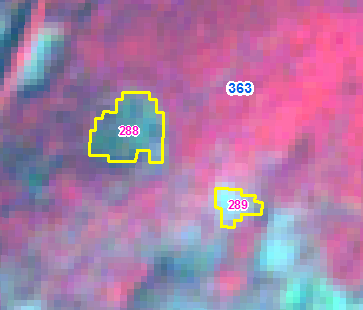 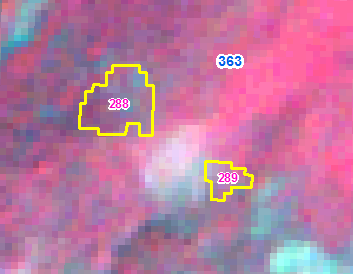 IRS R2 LISS IV 15-01-2019
IRS R2 LISS IV 09-11-2017
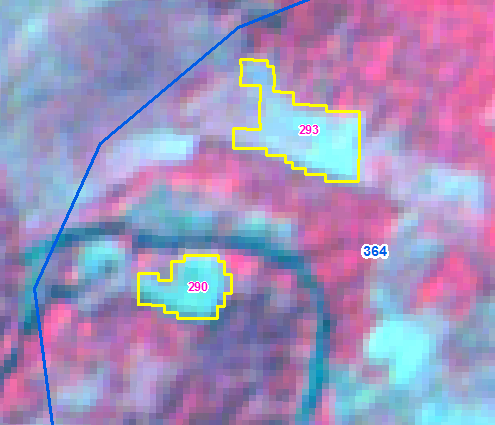 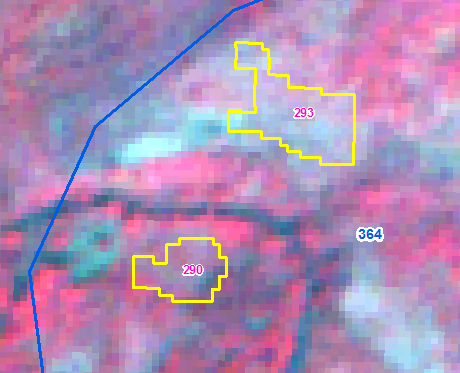 IRS R2 LISS IV 15-01-2019
IRS R2 LISS IV 09-11-2017
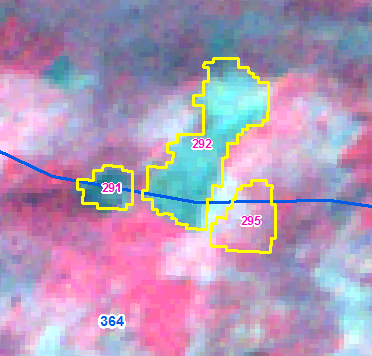 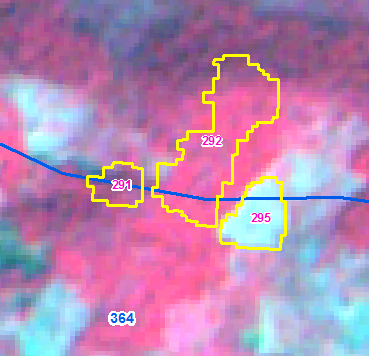 IRS R2 LISS IV 15-01-2019
IRS R2 LISS IV 09-11-2017
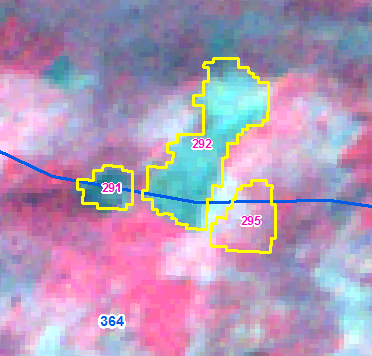 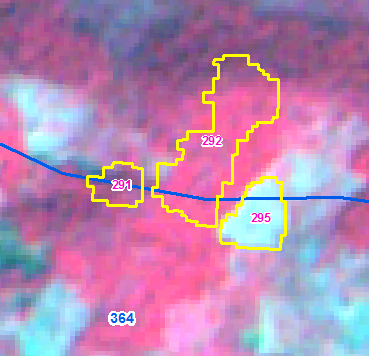 IRS R2 LISS IV 15-01-2019
IRS R2 LISS IV 09-11-2017
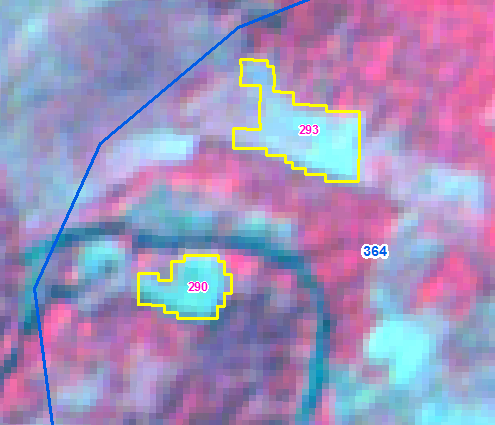 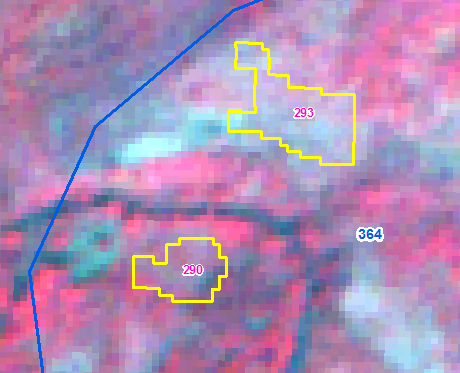 IRS R2 LISS IV 15-01-2019
IRS R2 LISS IV 09-11-2017
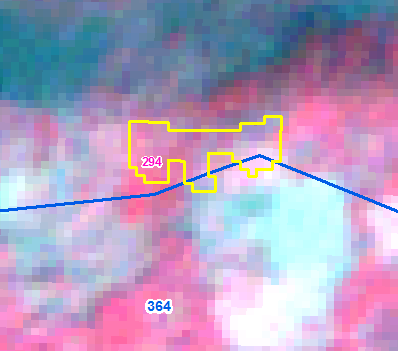 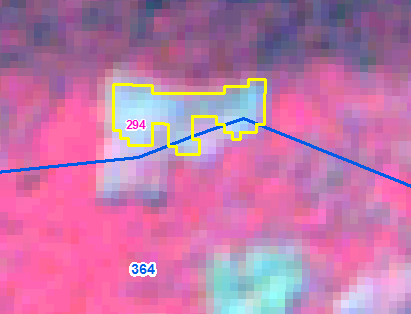 IRS R2 LISS IV 15-01-2019
IRS R2 LISS IV 09-11-2017
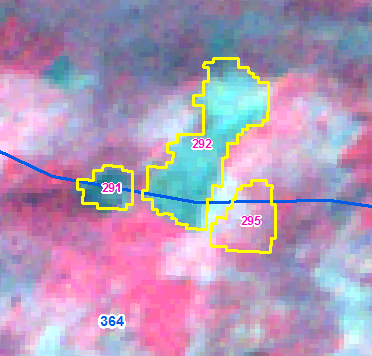 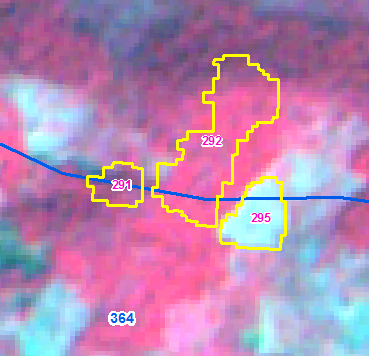 IRS R2 LISS IV 15-01-2019
IRS R2 LISS IV 09-11-2017
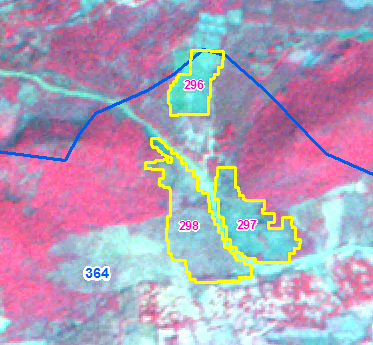 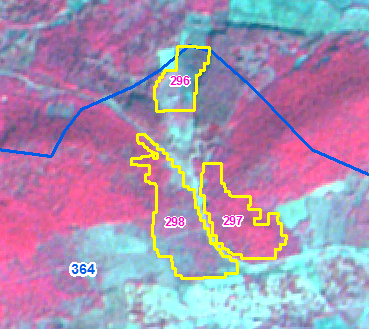 IRS R2 LISS IV 15-01-2019
IRS R2 LISS IV 09-11-2017
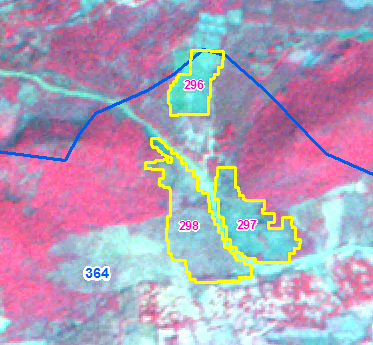 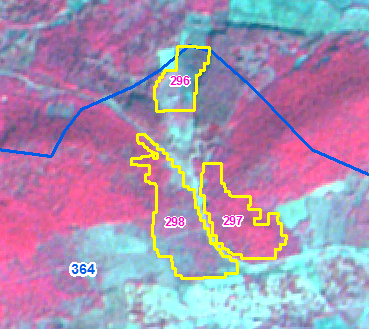 IRS R2 LISS IV 15-01-2019
IRS R2 LISS IV 09-11-2017
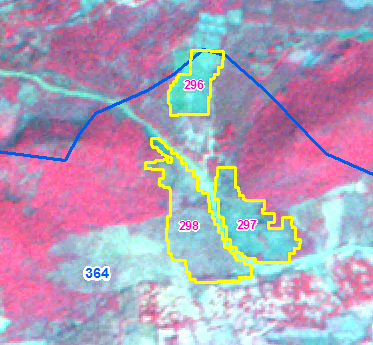 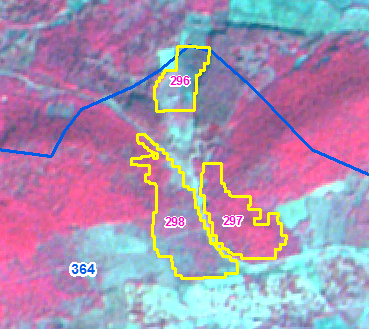 IRS R2 LISS IV 15-01-2019
IRS R2 LISS IV 09-11-2017
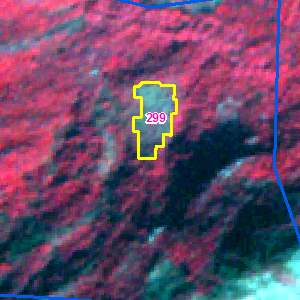 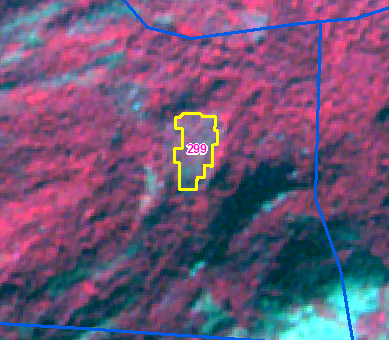 IRS R2 LISS IV 15-01-2019
IRS R2 LISS IV 09-11-2017
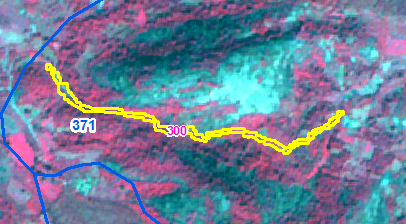 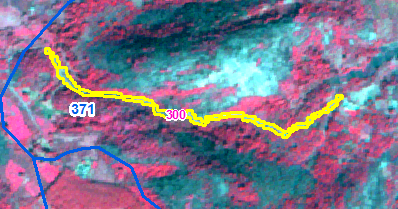 IRS R2 LISS IV 15-01-2019
IRS R2 LISS IV 09-11-2017
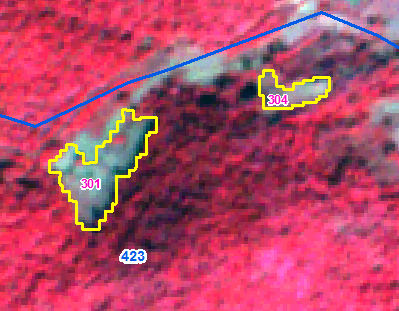 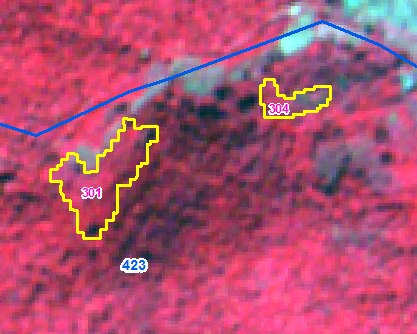 IRS R2 LISS IV 15-01-2019
IRS R2 LISS IV 09-11-2017
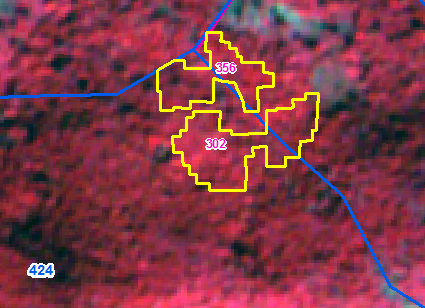 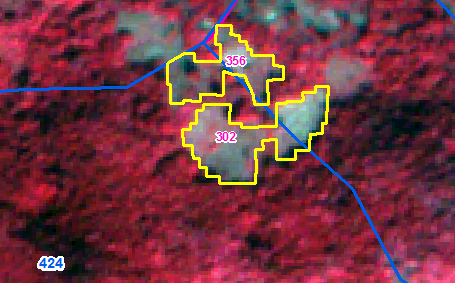 IRS R2 LISS IV 15-01-2019
IRS R2 LISS IV 09-11-2017
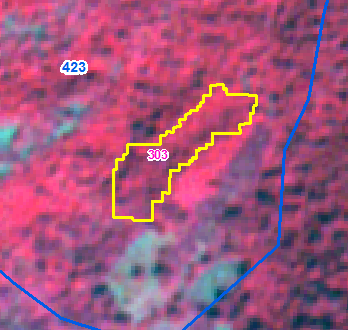 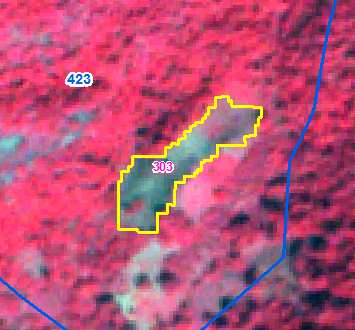 IRS R2 LISS IV 15-01-2019
IRS R2 LISS IV 09-11-2017
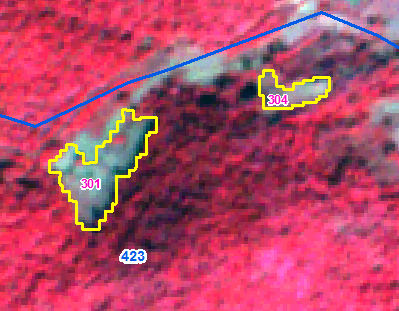 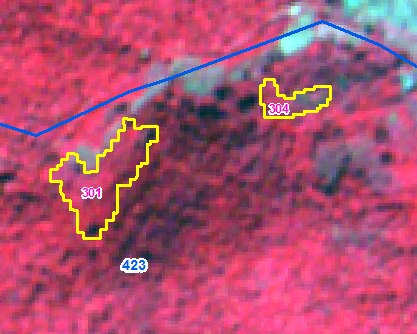 IRS R2 LISS IV 15-01-2019
IRS R2 LISS IV 09-11-2017
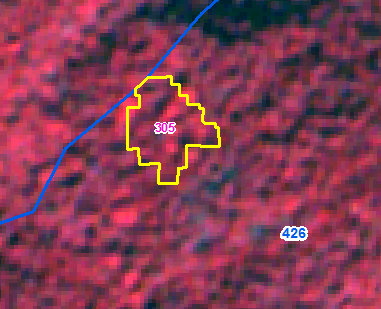 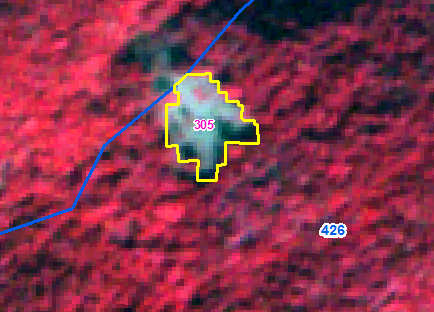 IRS R2 LISS IV 15-01-2019
IRS R2 LISS IV 09-11-2017
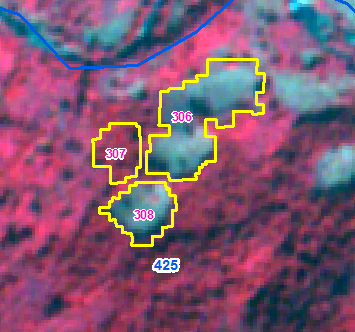 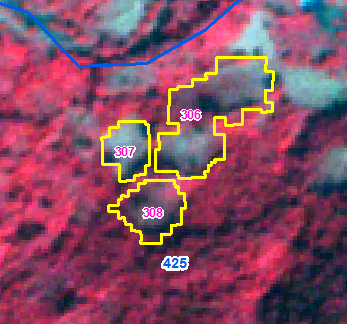 IRS R2 LISS IV 15-01-2019
IRS R2 LISS IV 09-11-2017
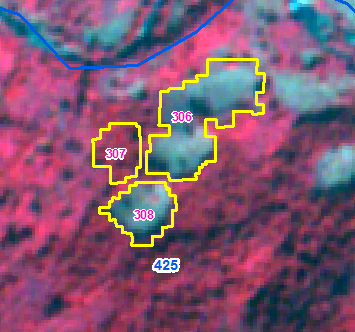 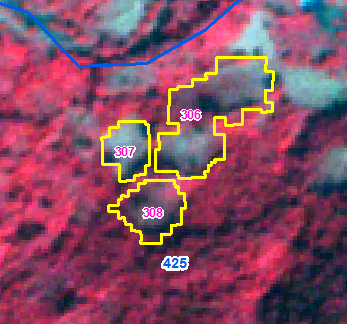 IRS R2 LISS IV 15-01-2019
IRS R2 LISS IV 09-11-2017
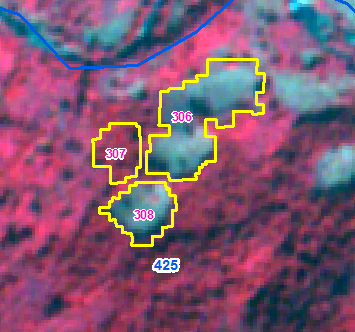 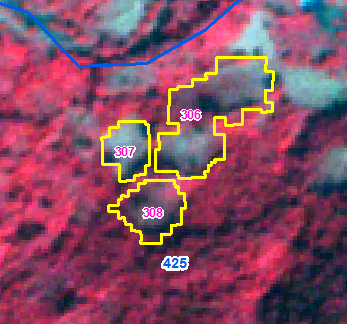 IRS R2 LISS IV 15-01-2019
IRS R2 LISS IV 09-11-2017
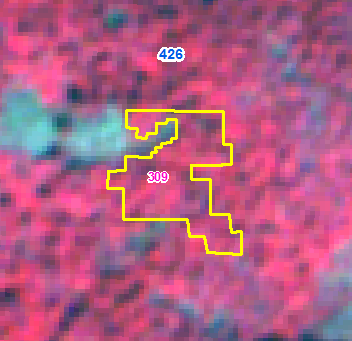 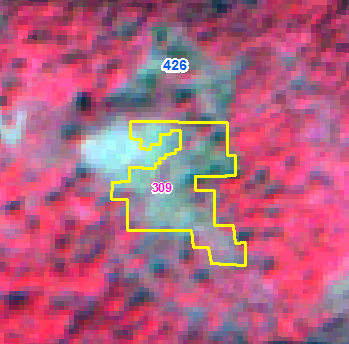 IRS R2 LISS IV 15-01-2019
IRS R2 LISS IV 09-11-2017
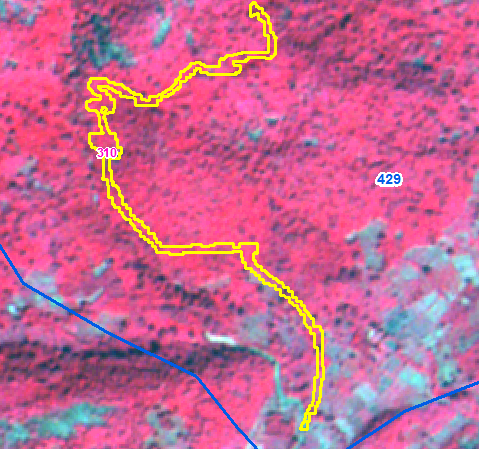 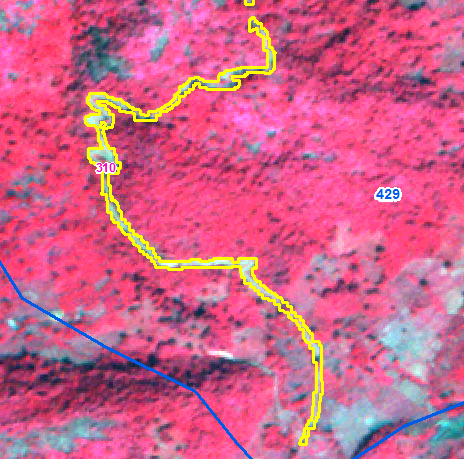 IRS R2 LISS IV 15-01-2019
IRS R2 LISS IV 09-11-2017
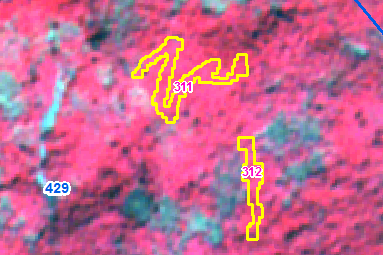 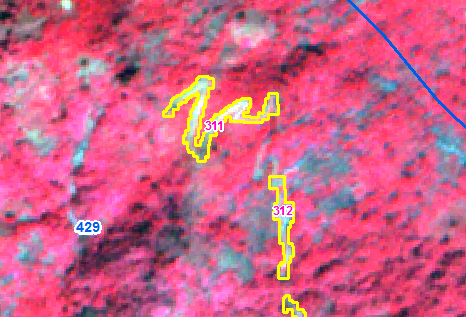 IRS R2 LISS IV 15-01-2019
IRS R2 LISS IV 09-11-2017
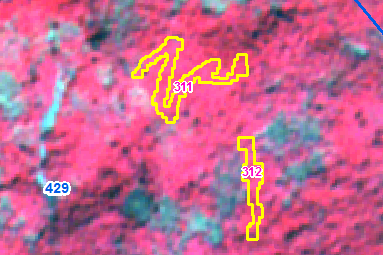 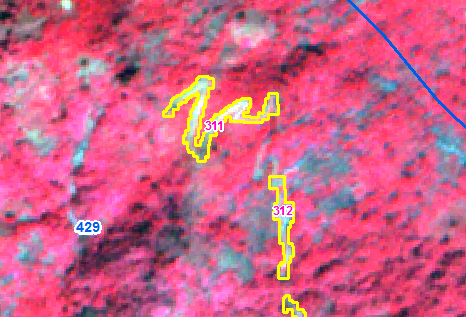 IRS R2 LISS IV 15-01-2019
IRS R2 LISS IV 09-11-2017
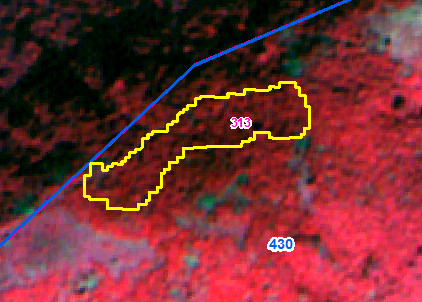 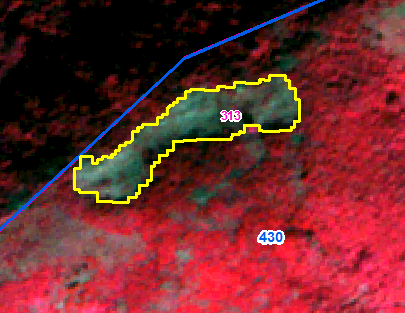 IRS R2 LISS IV 15-01-2019
IRS R2 LISS IV 09-11-2017
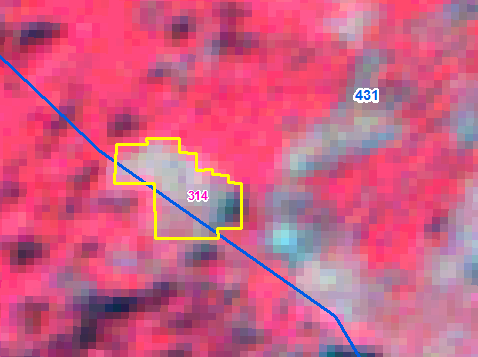 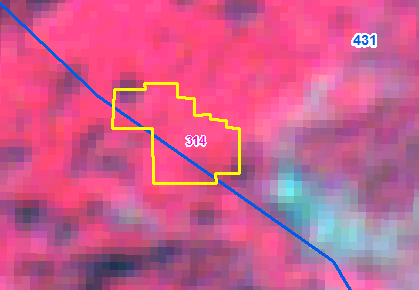 IRS R2 LISS IV 15-01-2019
IRS R2 LISS IV 09-11-2017
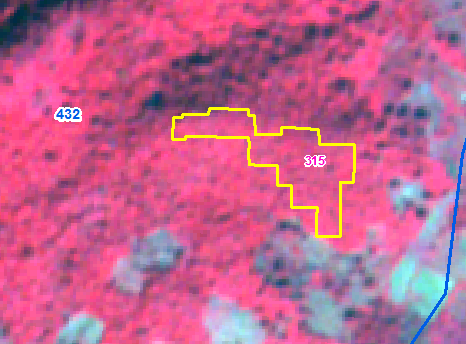 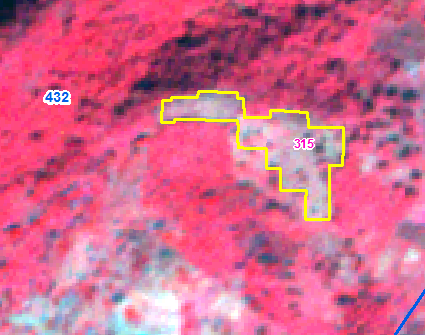 IRS R2 LISS IV 15-01-2019
IRS R2 LISS IV 09-11-2017
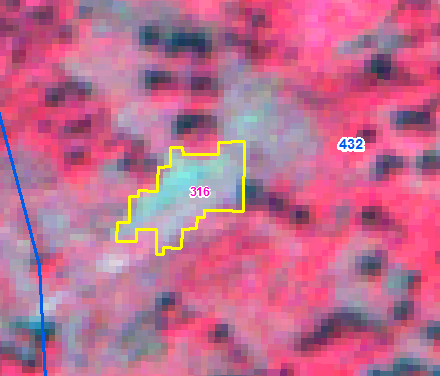 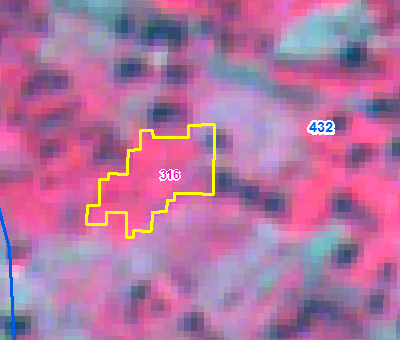 IRS R2 LISS IV 15-01-2019
IRS R2 LISS IV 09-11-2017
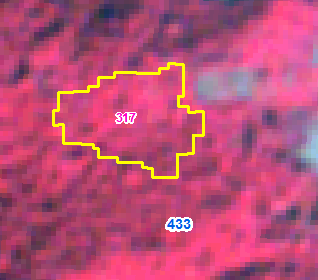 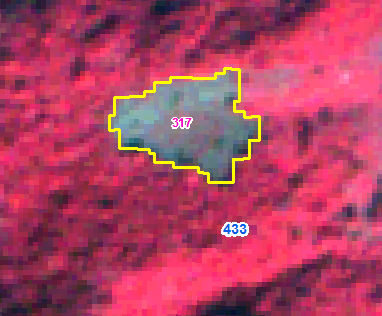 IRS R2 LISS IV 15-01-2019
IRS R2 LISS IV 09-11-2017
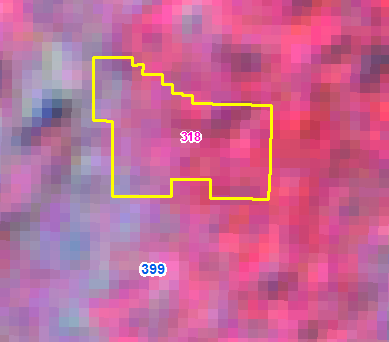 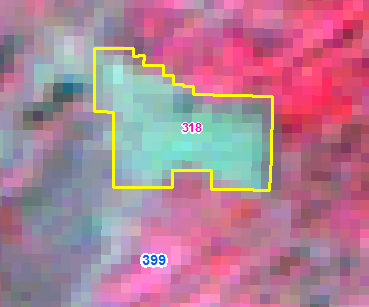 IRS R2 LISS IV 15-01-2019
IRS R2 LISS IV 09-11-2017
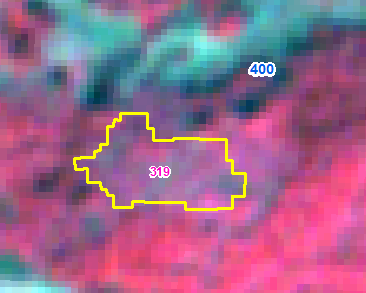 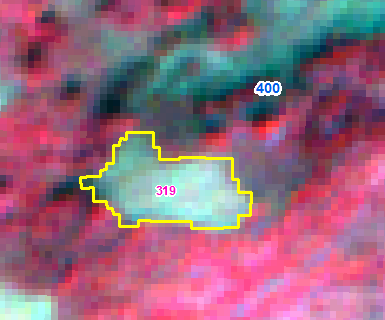 IRS R2 LISS IV 15-01-2019
IRS R2 LISS IV 09-11-2017
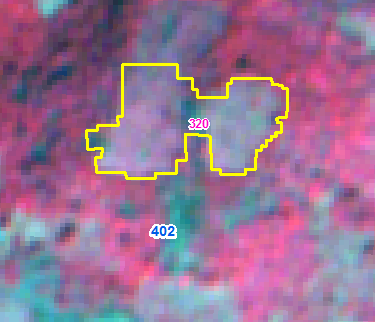 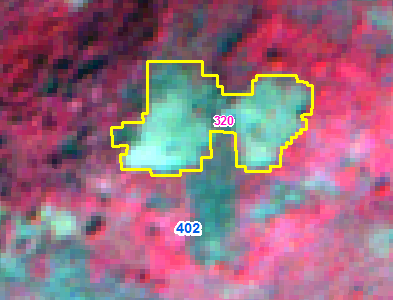 IRS R2 LISS IV 15-01-2019
IRS R2 LISS IV 09-11-2017
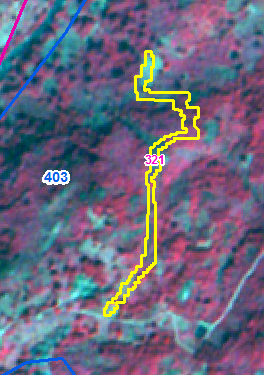 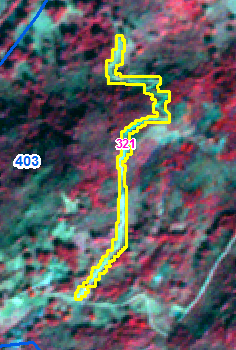 IRS R2 LISS IV 15-01-2019
IRS R2 LISS IV 09-11-2017
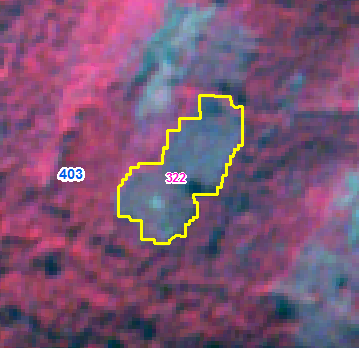 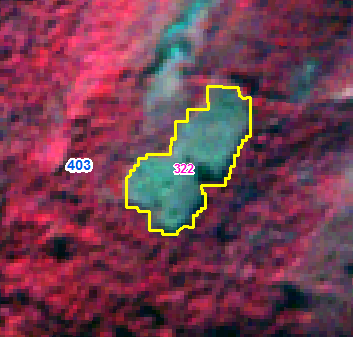 IRS R2 LISS IV 15-01-2019
IRS R2 LISS IV 09-11-2017
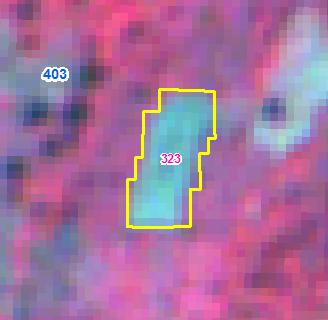 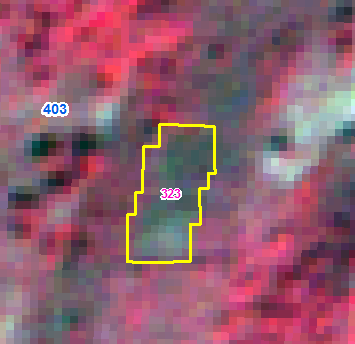 IRS R2 LISS IV 15-01-2019
IRS R2 LISS IV 09-11-2017
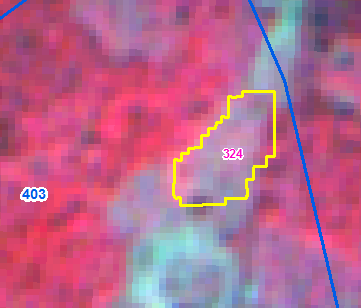 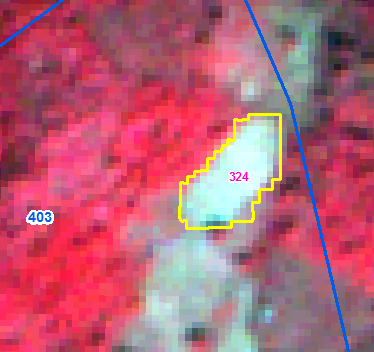 IRS R2 LISS IV 15-01-2019
IRS R2 LISS IV 09-11-2017
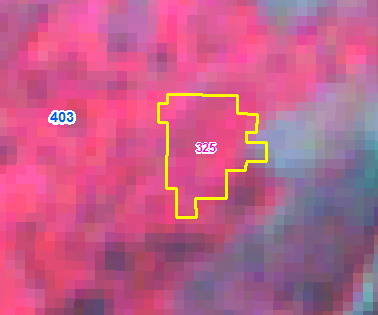 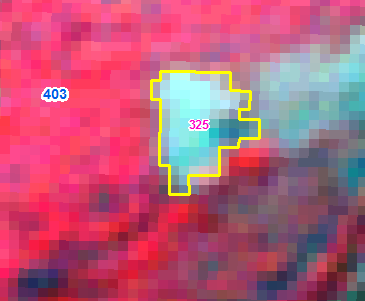 IRS R2 LISS IV 15-01-2019
IRS R2 LISS IV 09-11-2017
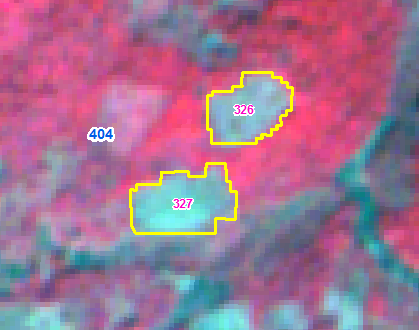 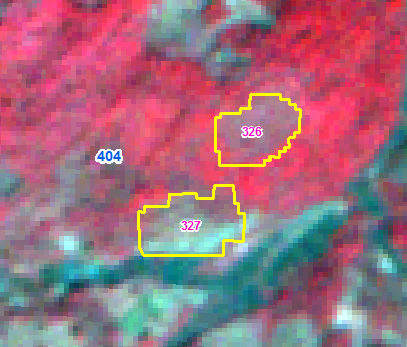 IRS R2 LISS IV 15-01-2019
IRS R2 LISS IV 09-11-2017
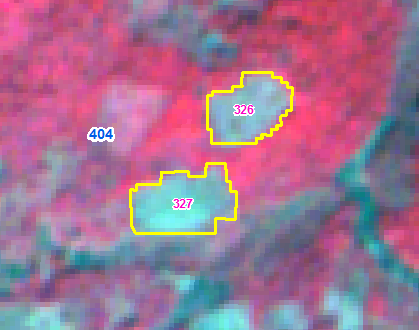 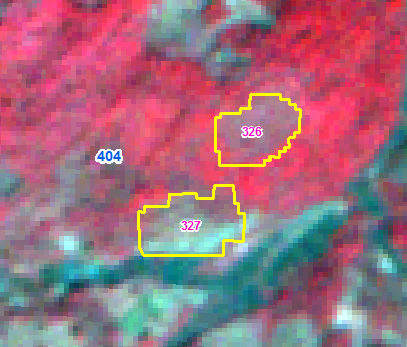 IRS R2 LISS IV 15-01-2019
IRS R2 LISS IV 09-11-2017
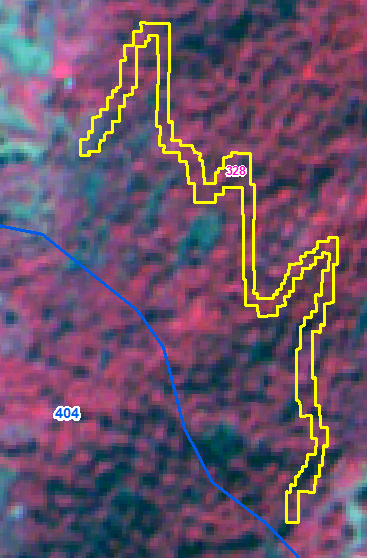 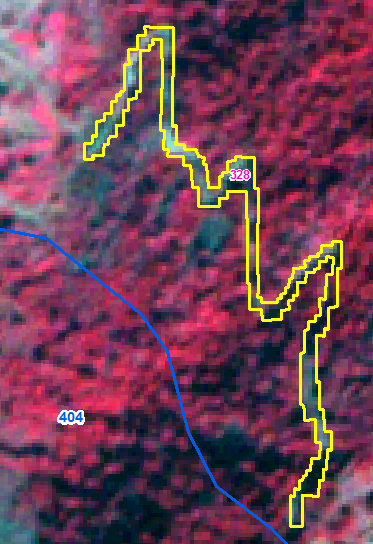 IRS R2 LISS IV 15-01-2019
IRS R2 LISS IV 09-11-2017
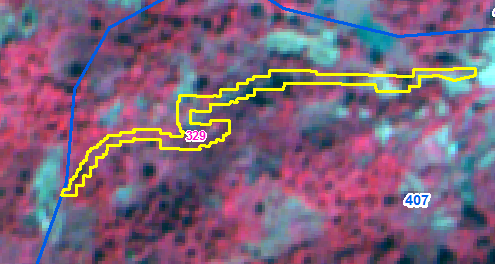 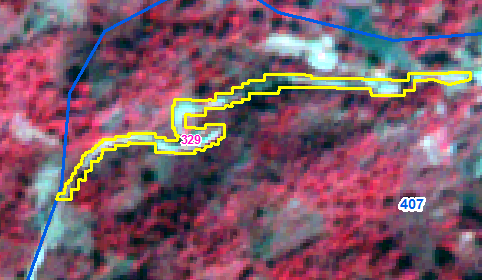 IRS R2 LISS IV 15-01-2019
IRS R2 LISS IV 09-11-2017
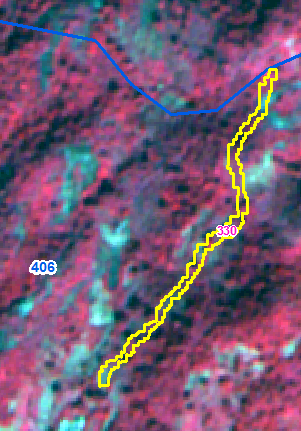 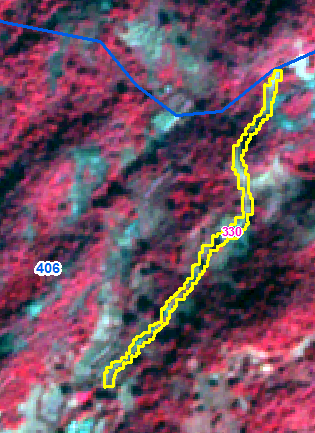 IRS R2 LISS IV 15-01-2019
IRS R2 LISS IV 09-11-2017
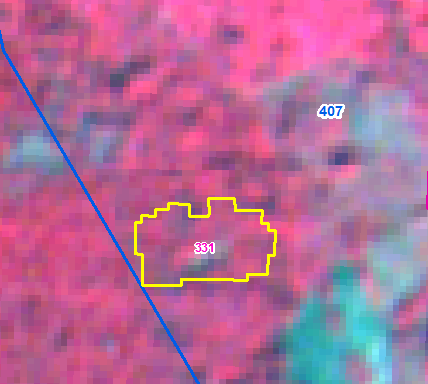 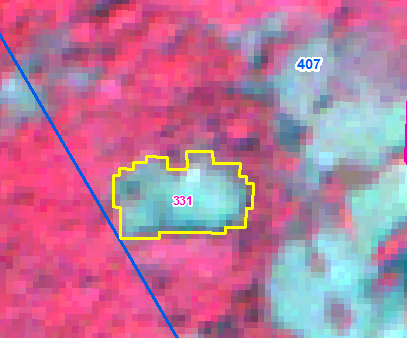 IRS R2 LISS IV 15-01-2019
IRS R2 LISS IV 09-11-2017
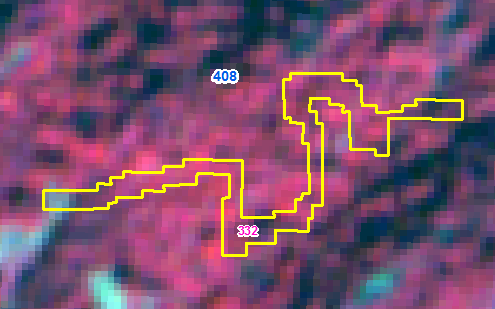 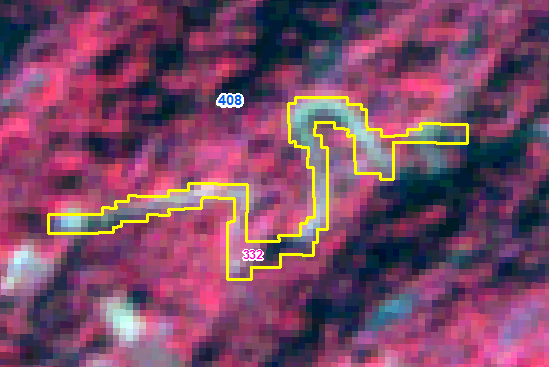 IRS R2 LISS IV 15-01-2019
IRS R2 LISS IV 09-11-2017
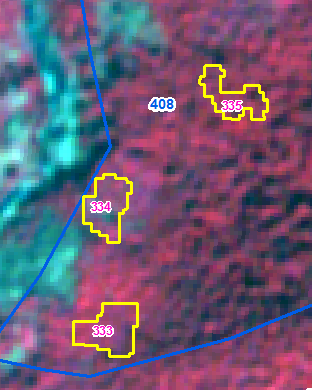 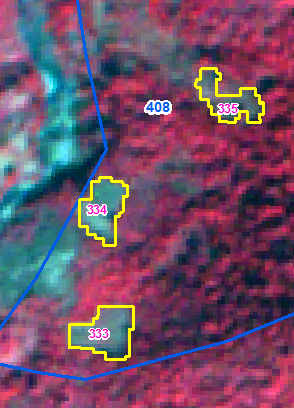 IRS R2 LISS IV 15-01-2019
IRS R2 LISS IV 09-11-2017
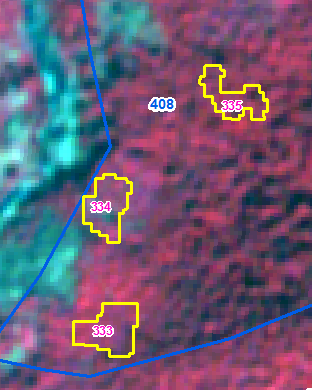 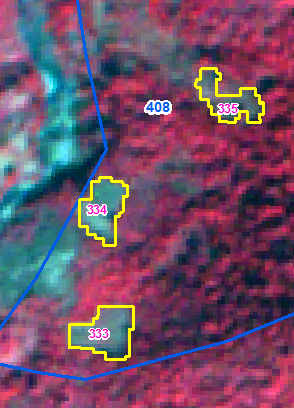 IRS R2 LISS IV 15-01-2019
IRS R2 LISS IV 09-11-2017
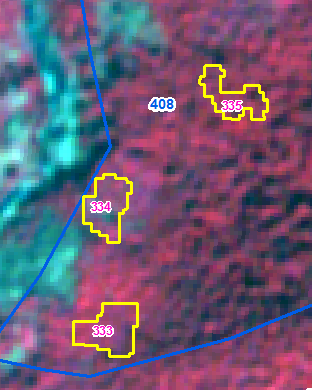 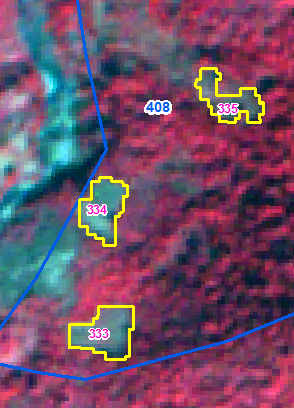 IRS R2 LISS IV 15-01-2019
IRS R2 LISS IV 09-11-2017
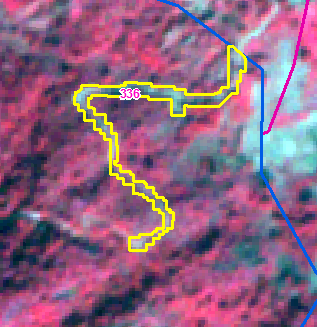 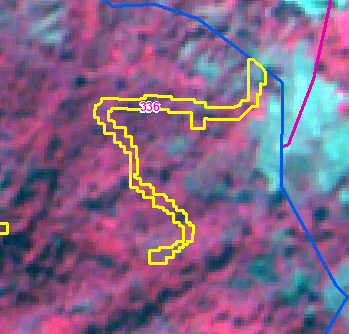 IRS R2 LISS IV 15-01-2019
IRS R2 LISS IV 09-11-2017
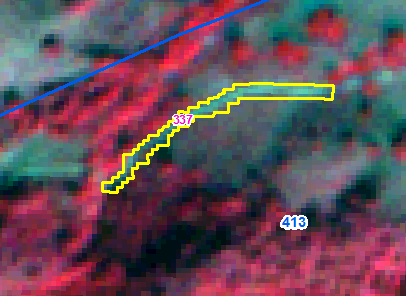 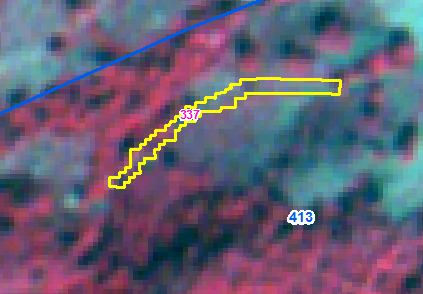 IRS R2 LISS IV 15-01-2019
IRS R2 LISS IV 09-11-2017
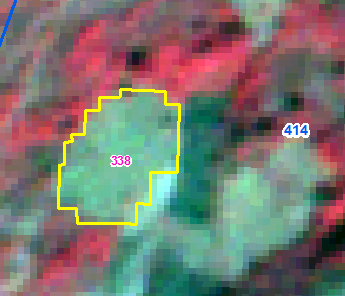 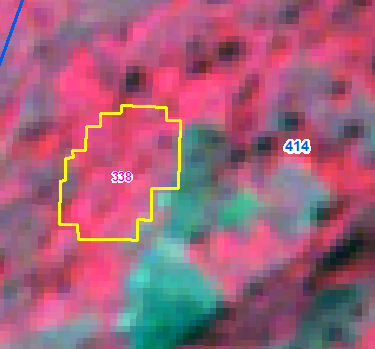 IRS R2 LISS IV 15-01-2019
IRS R2 LISS IV 09-11-2017
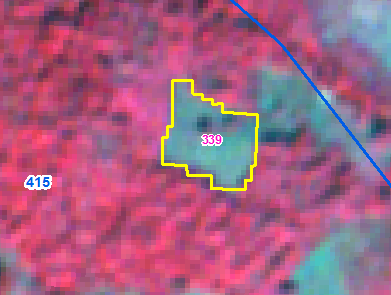 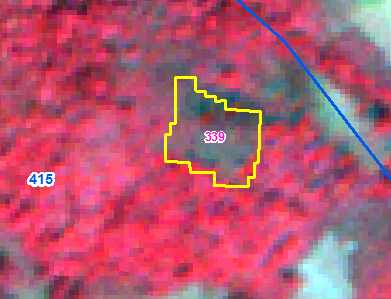 IRS R2 LISS IV 15-01-2019
IRS R2 LISS IV 09-11-2017
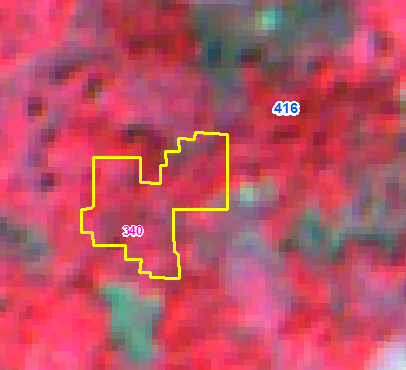 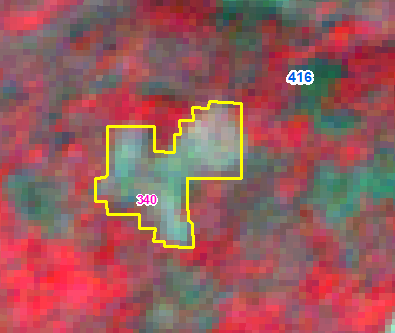 IRS R2 LISS IV 15-01-2019
IRS R2 LISS IV 09-11-2017
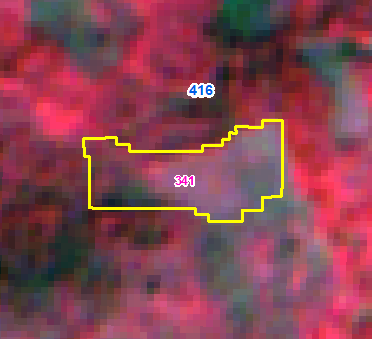 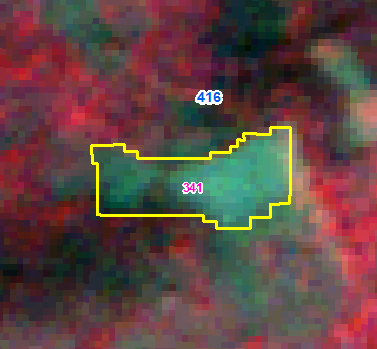 IRS R2 LISS IV 15-01-2019
IRS R2 LISS IV 09-11-2017
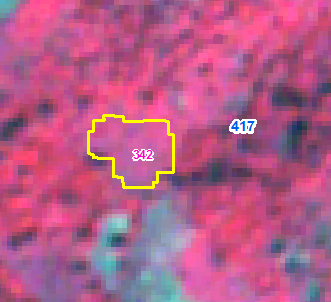 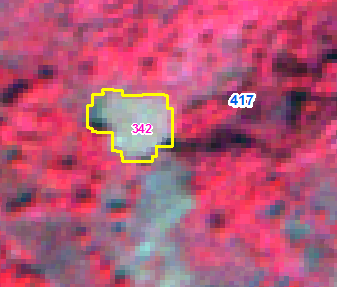 IRS R2 LISS IV 15-01-2019
IRS R2 LISS IV 09-11-2017
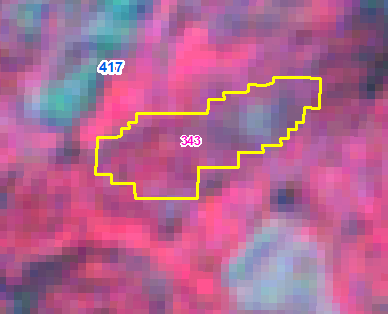 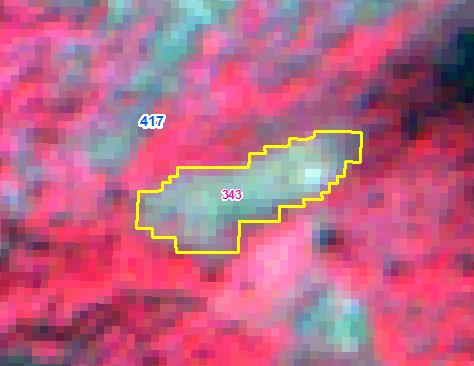 IRS R2 LISS IV 15-01-2019
IRS R2 LISS IV 09-11-2017
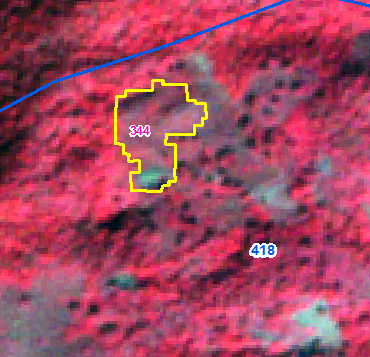 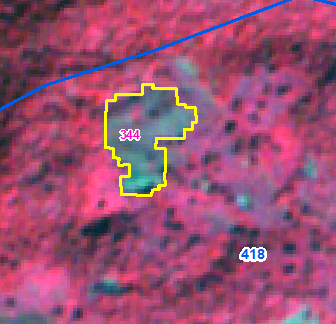 IRS R2 LISS IV 15-01-2019
IRS R2 LISS IV 09-11-2017
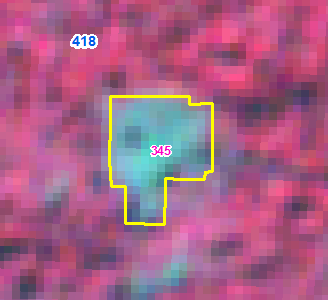 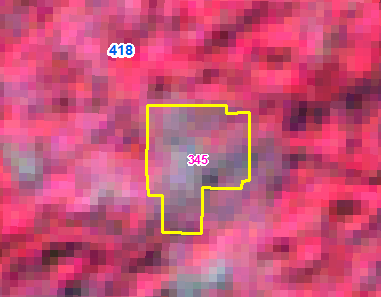 IRS R2 LISS IV 15-01-2019
IRS R2 LISS IV 09-11-2017
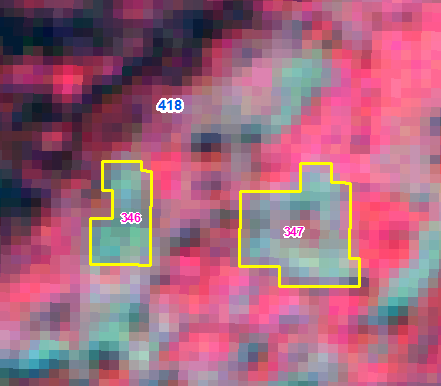 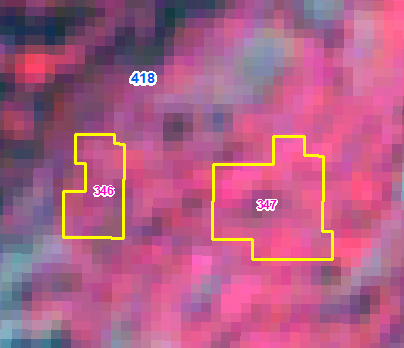 IRS R2 LISS IV 15-01-2019
IRS R2 LISS IV 09-11-2017
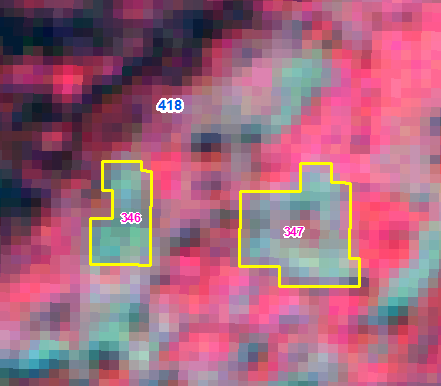 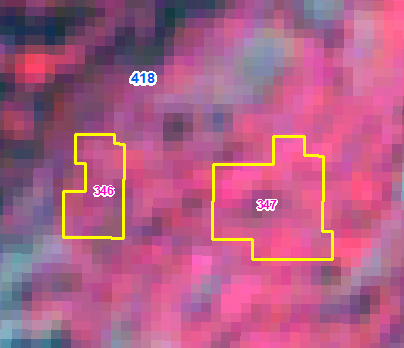 IRS R2 LISS IV 15-01-2019
IRS R2 LISS IV 09-11-2017
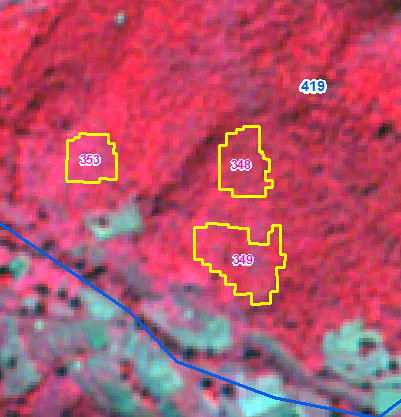 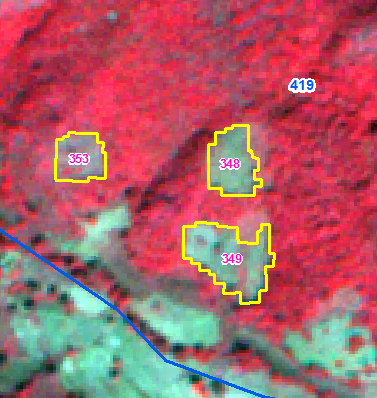 IRS R2 LISS IV 15-01-2019
IRS R2 LISS IV 09-11-2017
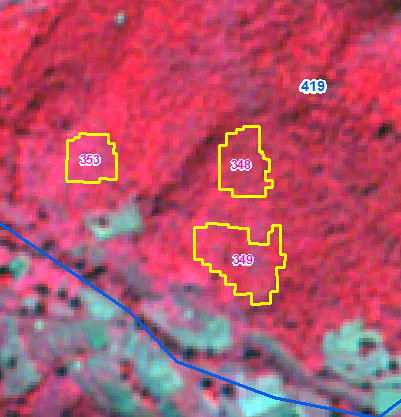 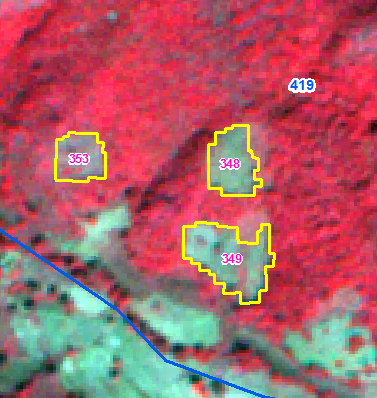 IRS R2 LISS IV 15-01-2019
IRS R2 LISS IV 09-11-2017
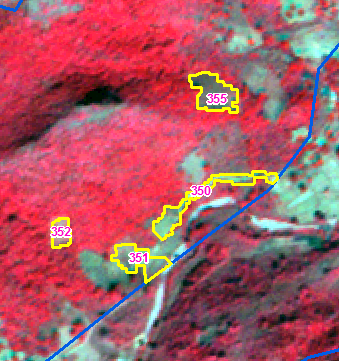 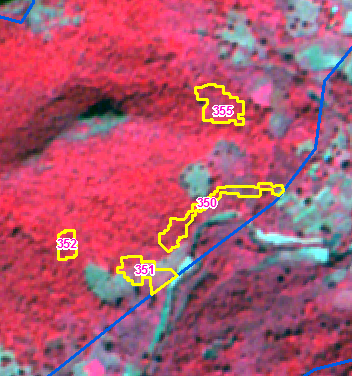 IRS R2 LISS IV 15-01-2019
IRS R2 LISS IV 09-11-2017
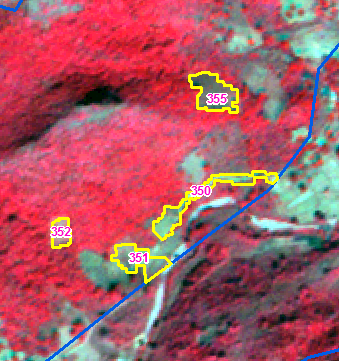 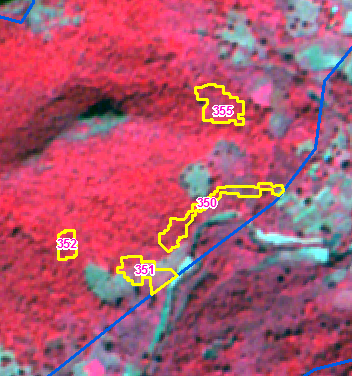 IRS R2 LISS IV 15-01-2019
IRS R2 LISS IV 09-11-2017
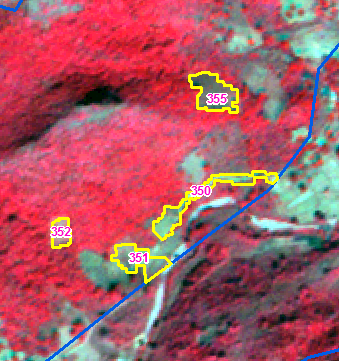 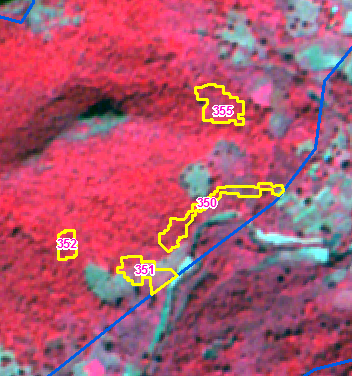 IRS R2 LISS IV 15-01-2019
IRS R2 LISS IV 09-11-2017
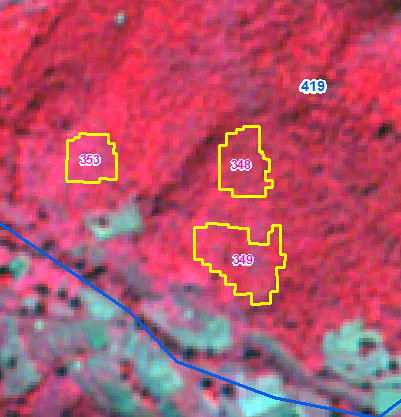 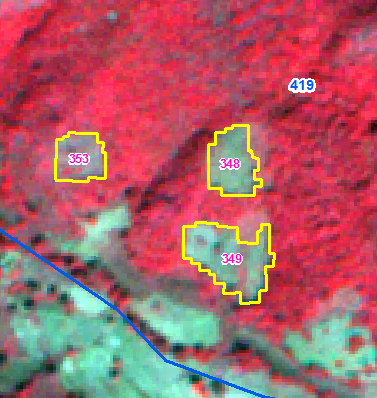 IRS R2 LISS IV 15-01-2019
IRS R2 LISS IV 09-11-2017
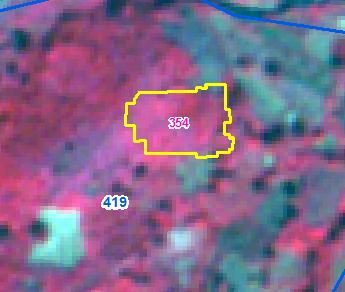 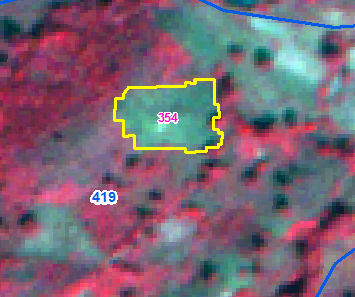 IRS R2 LISS IV 15-01-2019
IRS R2 LISS IV 09-11-2017
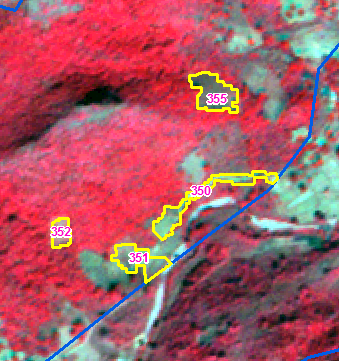 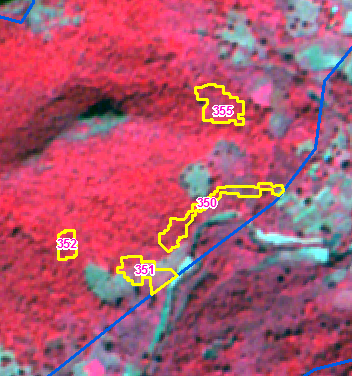 IRS R2 LISS IV 15-01-2019
IRS R2 LISS IV 09-11-2017
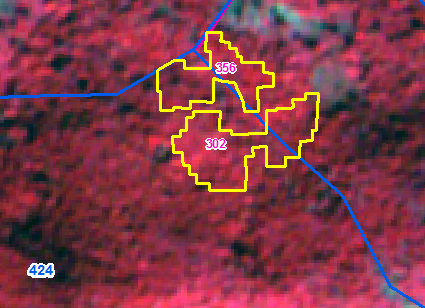 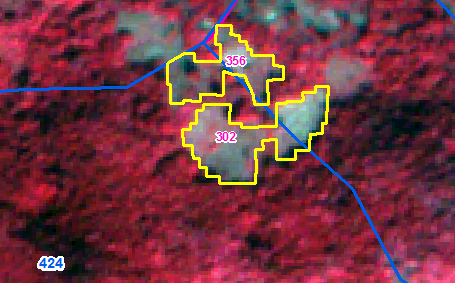 IRS R2 LISS IV 15-01-2019
IRS R2 LISS IV 09-11-2017
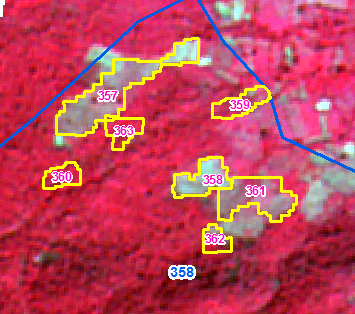 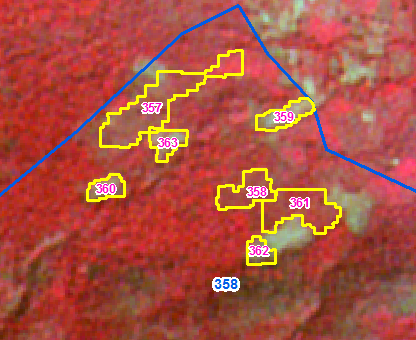 IRS R2 LISS IV 15-01-2019
IRS R2 LISS IV 09-11-2017
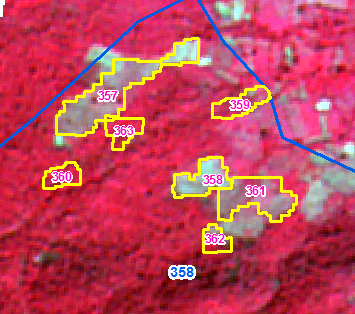 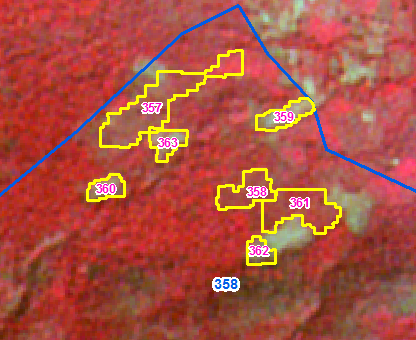 IRS R2 LISS IV 15-01-2019
IRS R2 LISS IV 09-11-2017
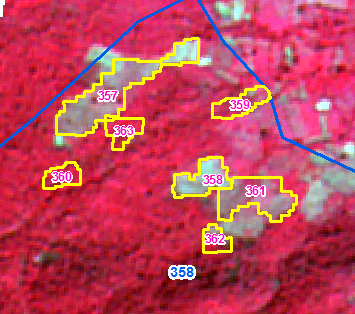 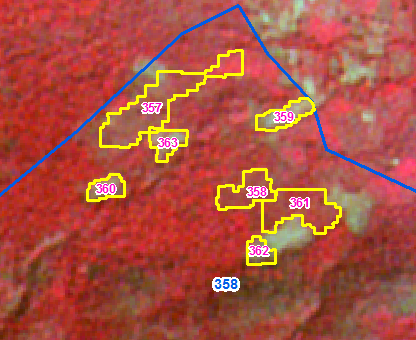 IRS R2 LISS IV 15-01-2019
IRS R2 LISS IV 09-11-2017
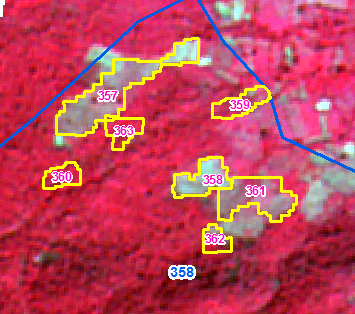 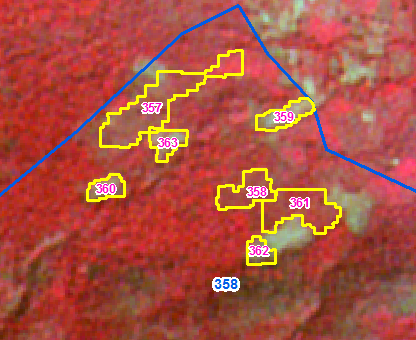 IRS R2 LISS IV 15-01-2019
IRS R2 LISS IV 09-11-2017
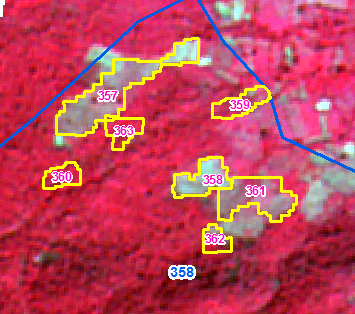 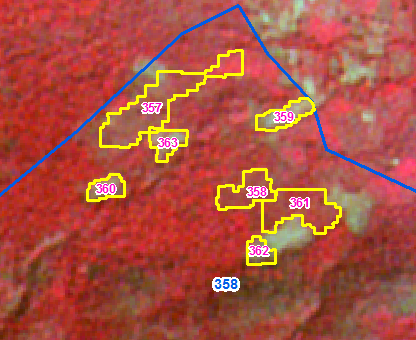 IRS R2 LISS IV 15-01-2019
IRS R2 LISS IV 09-11-2017
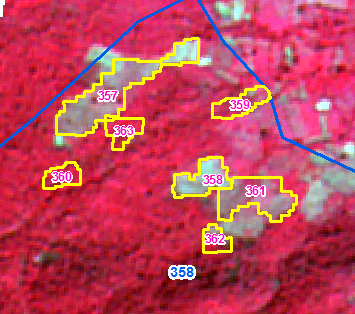 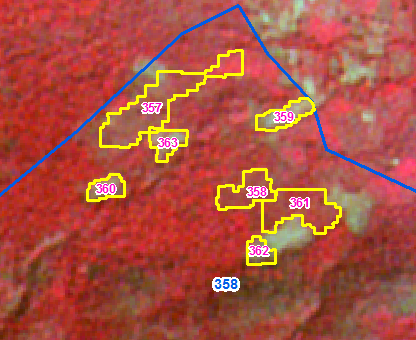 IRS R2 LISS IV 15-01-2019
IRS R2 LISS IV 09-11-2017
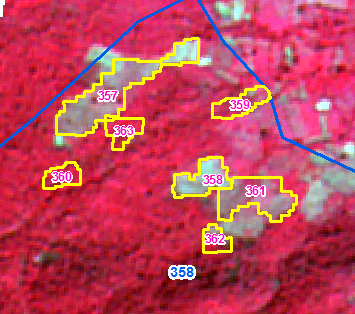 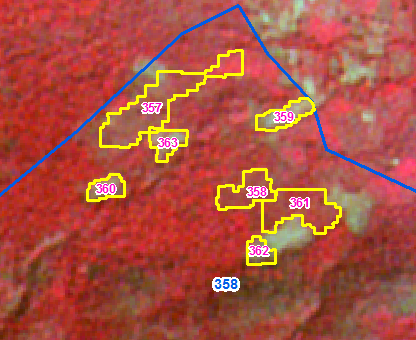 IRS R2 LISS IV 15-01-2019
IRS R2 LISS IV 09-11-2017
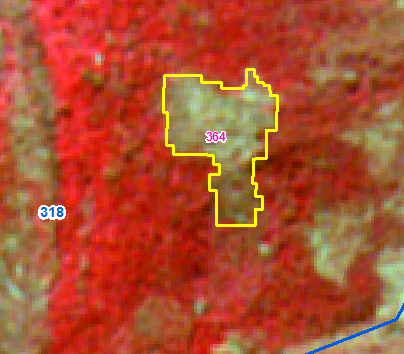 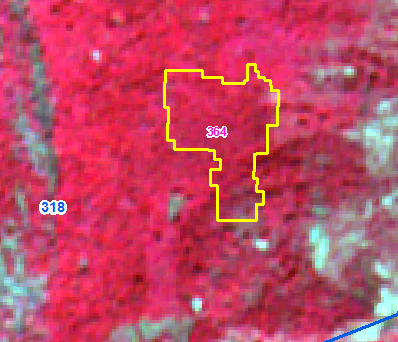 IRS R2 LISS IV 15-01-2019
IRS R2 LISS IV 09-11-2017
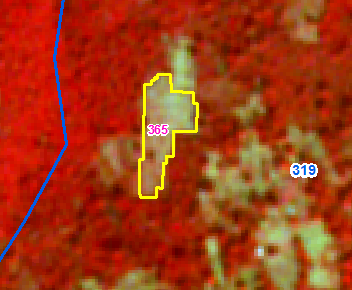 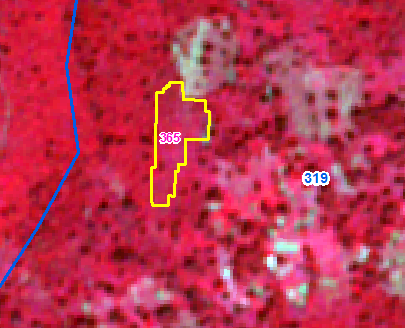 IRS R2 LISS IV 15-01-2019
IRS R2 LISS IV 09-11-2017
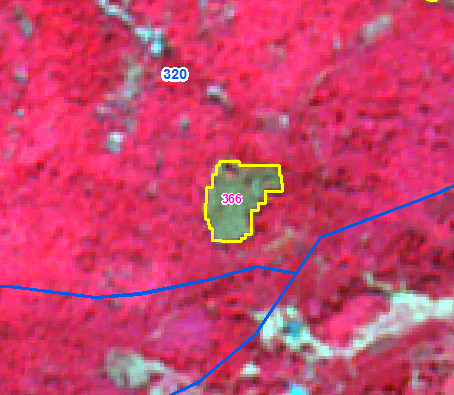 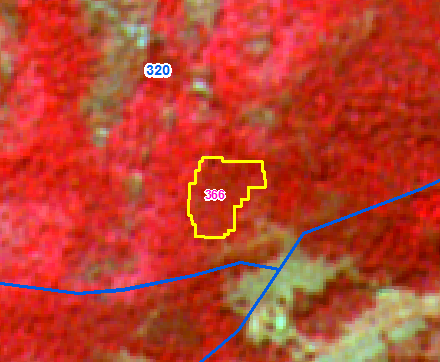 IRS R2 LISS IV 15-01-2019
IRS R2 LISS IV 09-11-2017
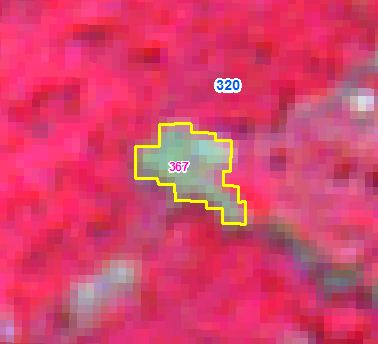 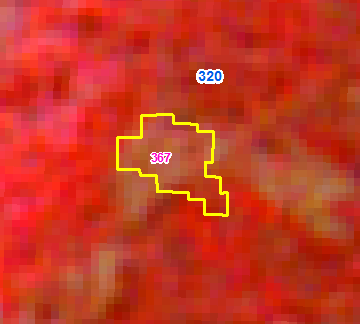 IRS R2 LISS IV 15-01-2019
IRS R2 LISS IV 09-11-2017
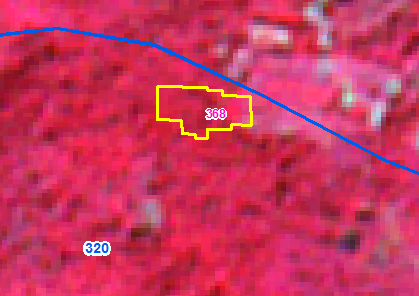 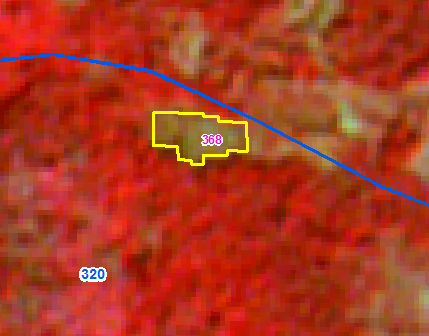 IRS R2 LISS IV 15-01-2019
IRS R2 LISS IV 09-11-2017
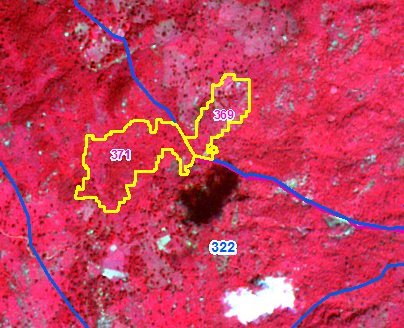 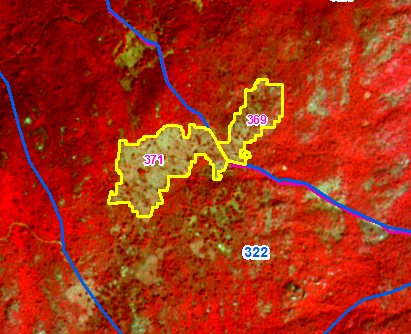 IRS R2 LISS IV 15-01-2019
IRS R2 LISS IV 09-11-2017
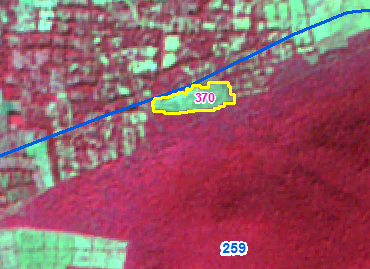 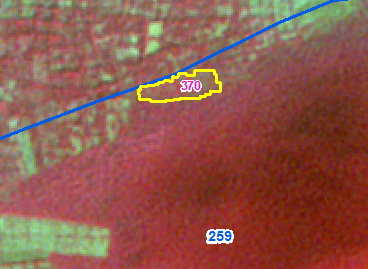 IRS R2 LISS IV 15-01-2019
IRS R2 LISS IV 09-11-2017
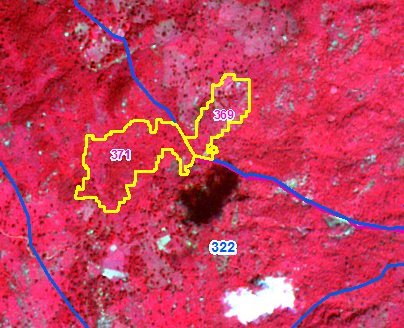 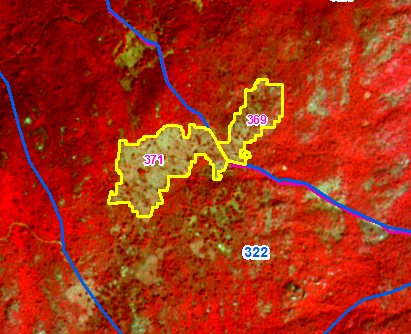 IRS R2 LISS IV 15-01-2019
IRS R2 LISS IV 09-11-2017
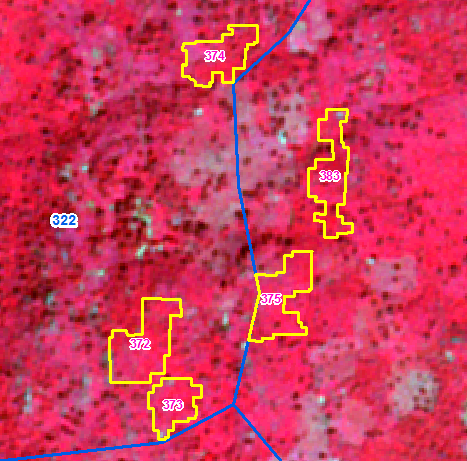 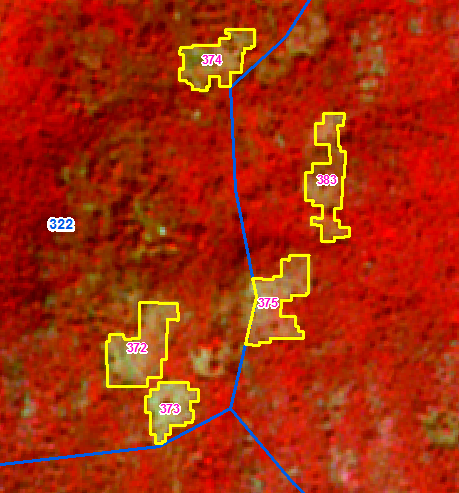 IRS R2 LISS IV 15-01-2019
IRS R2 LISS IV 09-11-2017
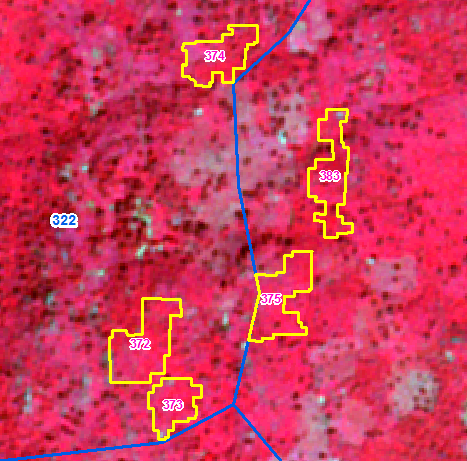 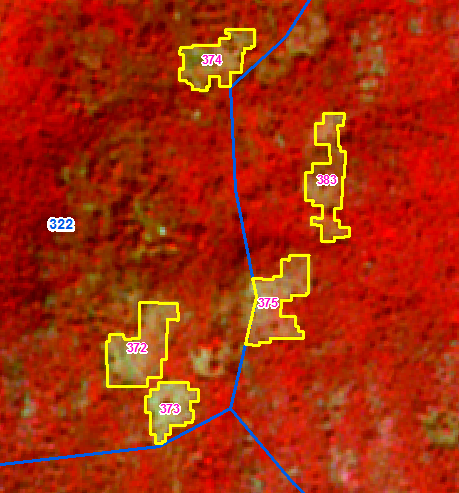 IRS R2 LISS IV 15-01-2019
IRS R2 LISS IV 09-11-2017
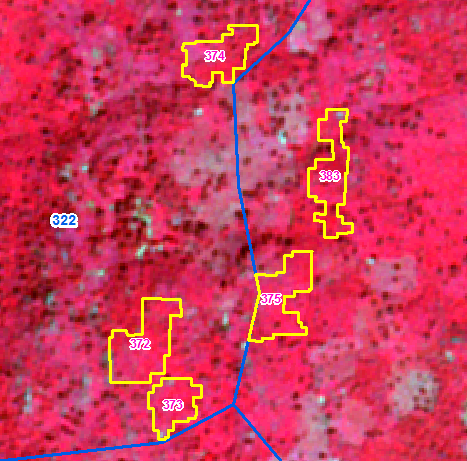 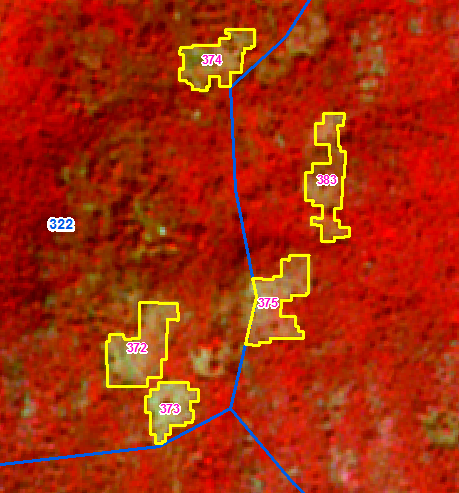 IRS R2 LISS IV 15-01-2019
IRS R2 LISS IV 09-11-2017
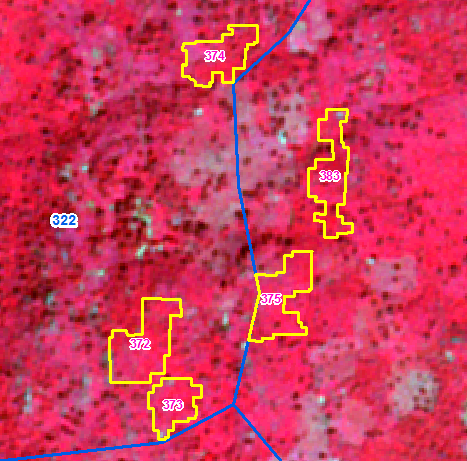 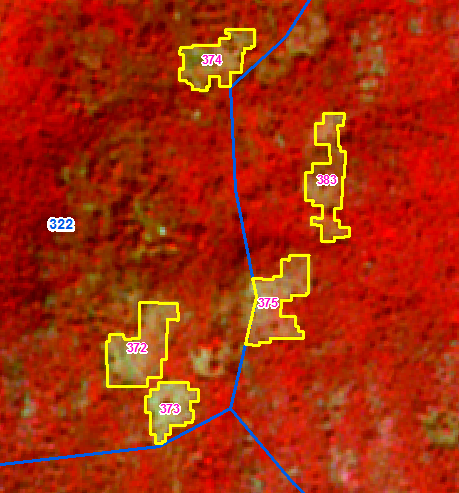 IRS R2 LISS IV 15-01-2019
IRS R2 LISS IV 09-11-2017
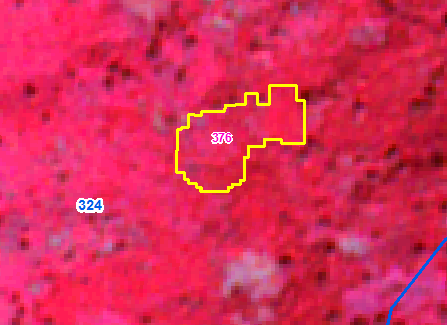 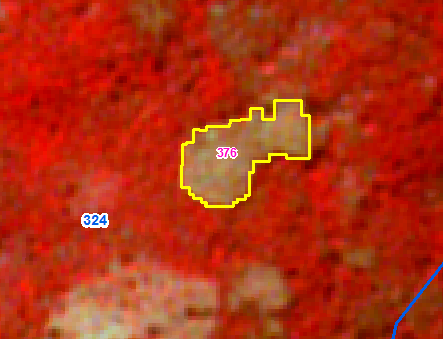 IRS R2 LISS IV 15-01-2019
IRS R2 LISS IV 09-11-2017
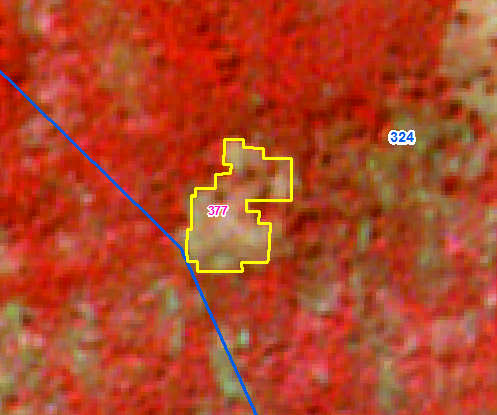 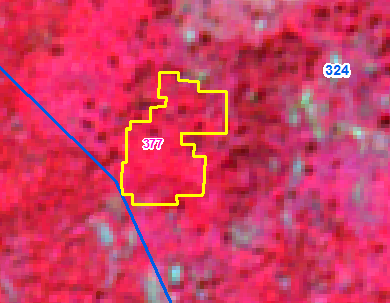 IRS R2 LISS IV 15-01-2019
IRS R2 LISS IV 09-11-2017
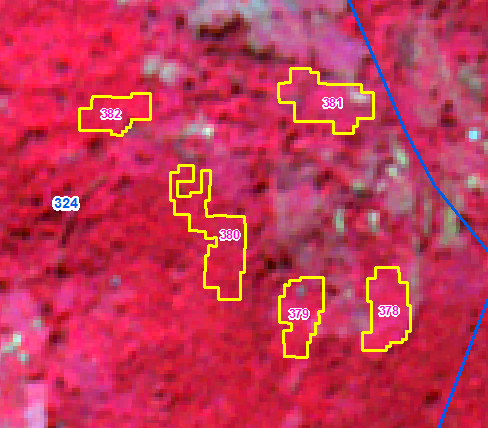 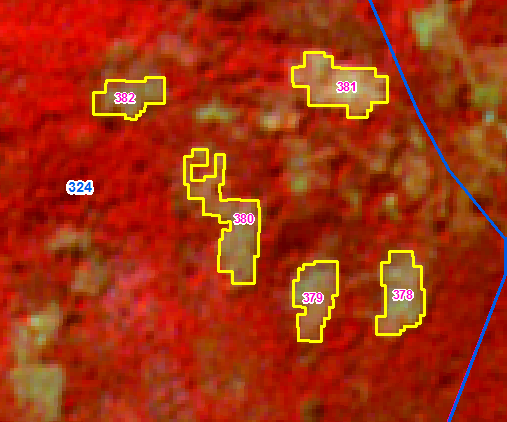 IRS R2 LISS IV 15-01-2019
IRS R2 LISS IV 09-11-2017
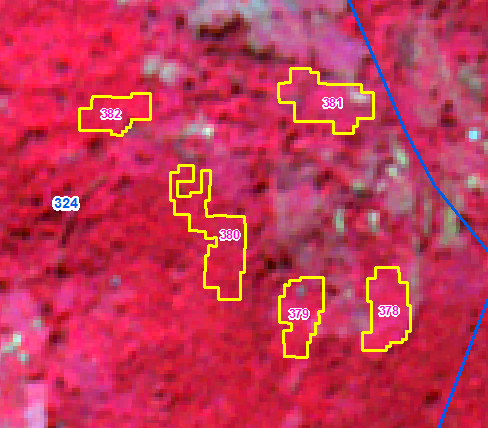 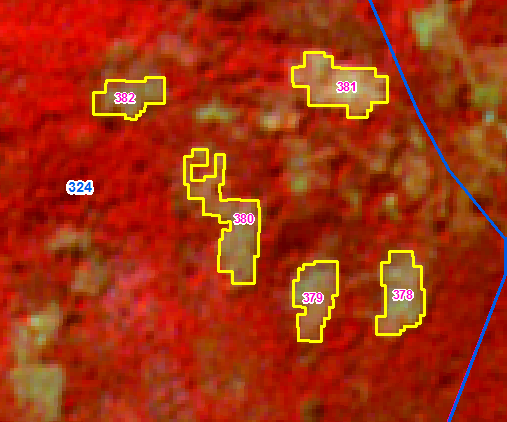 IRS R2 LISS IV 15-01-2019
IRS R2 LISS IV 09-11-2017
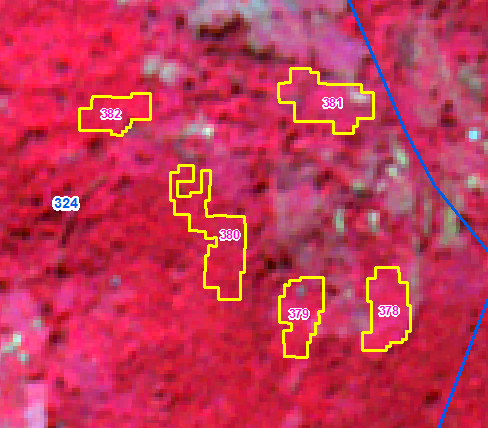 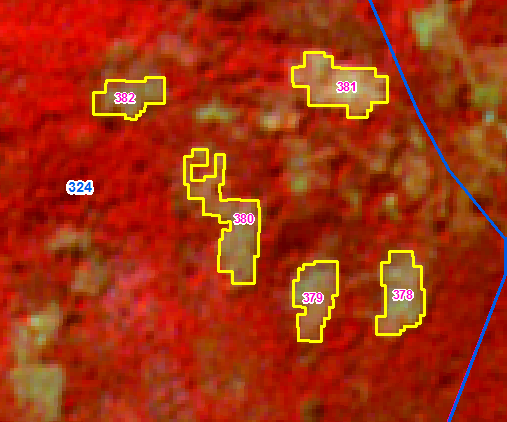 IRS R2 LISS IV 15-01-2019
IRS R2 LISS IV 09-11-2017
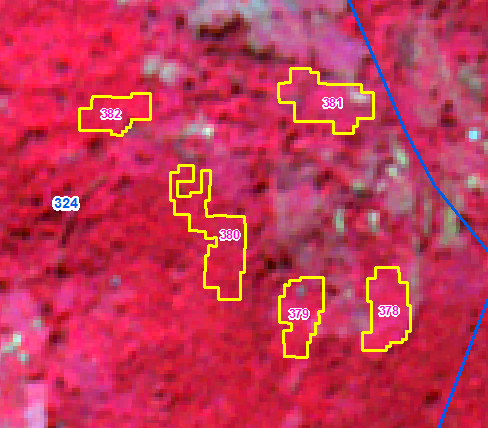 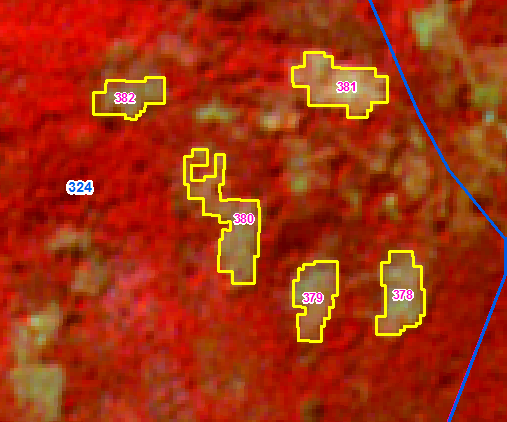 IRS R2 LISS IV 15-01-2019
IRS R2 LISS IV 09-11-2017
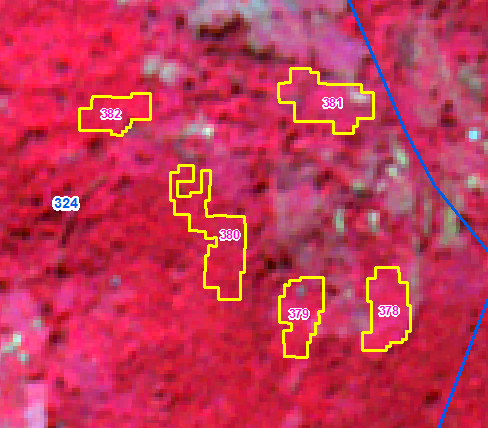 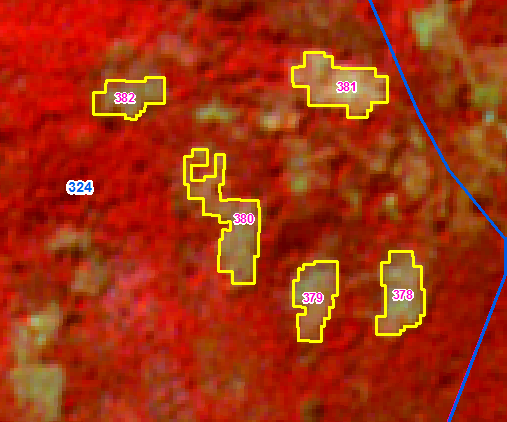 IRS R2 LISS IV 15-01-2019
IRS R2 LISS IV 09-11-2017
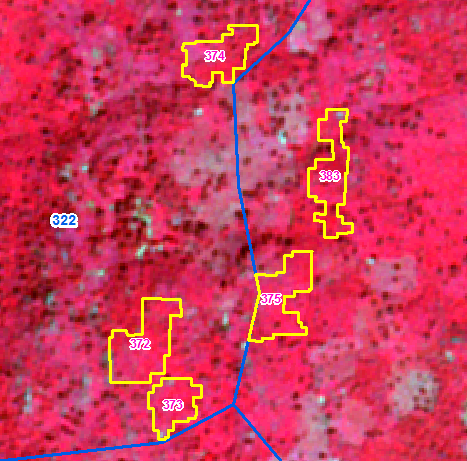 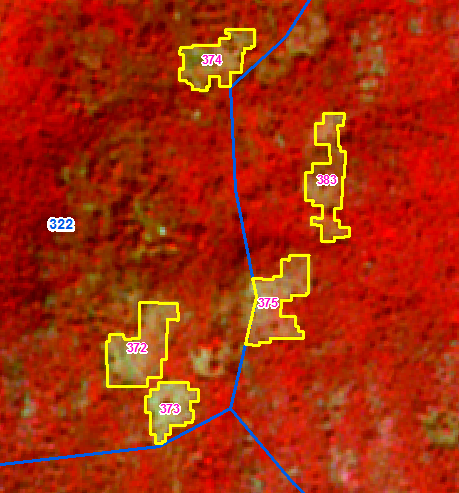 IRS R2 LISS IV 15-01-2019
IRS R2 LISS IV 09-11-2017
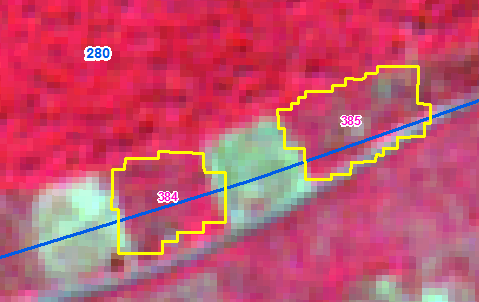 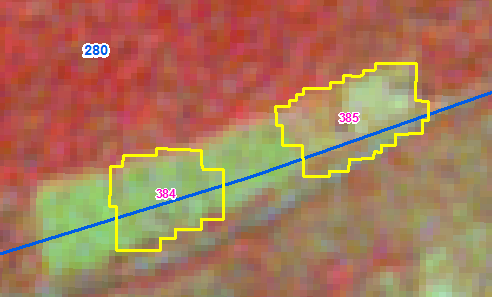 IRS R2 LISS IV 15-01-2019
IRS R2 LISS IV 09-11-2017
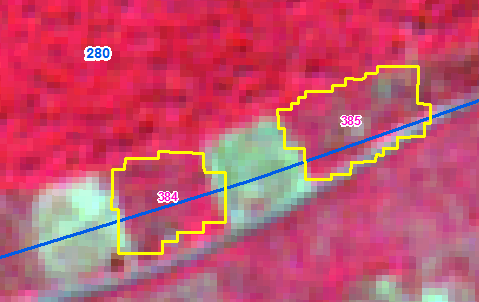 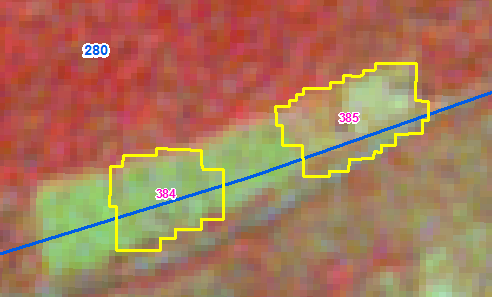 IRS R2 LISS IV 15-01-2019
IRS R2 LISS IV 09-11-2017
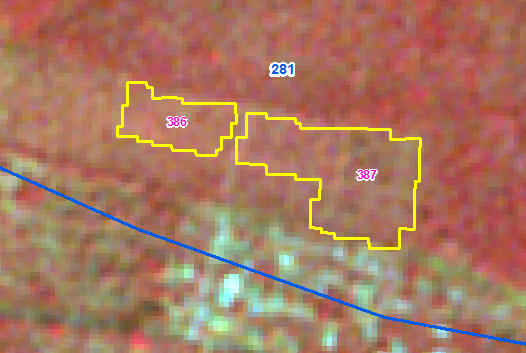 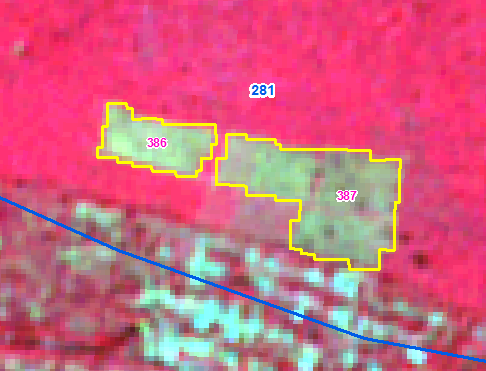 IRS R2 LISS IV 15-01-2019
IRS R2 LISS IV 09-11-2017
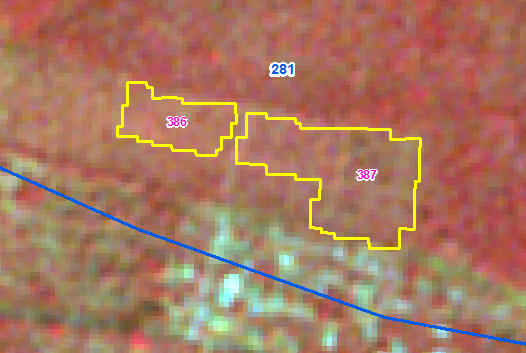 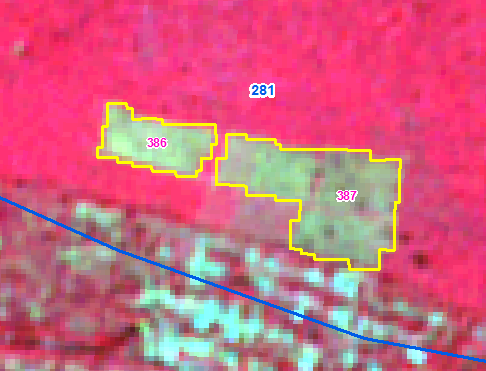 IRS R2 LISS IV 15-01-2019
IRS R2 LISS IV 09-11-2017
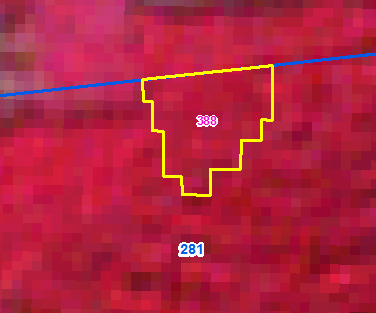 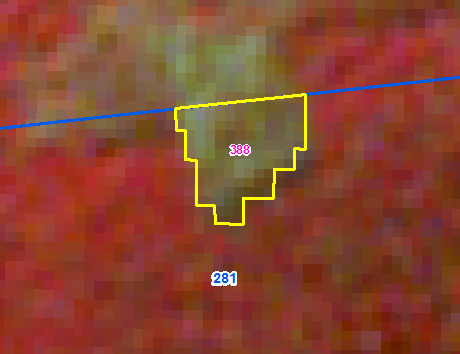 IRS R2 LISS IV 15-01-2019
IRS R2 LISS IV 09-11-2017
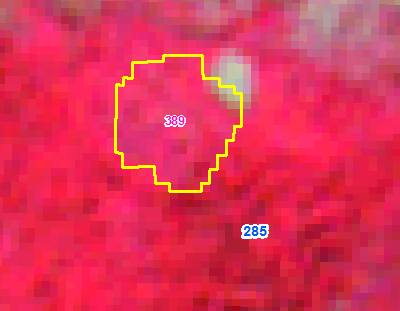 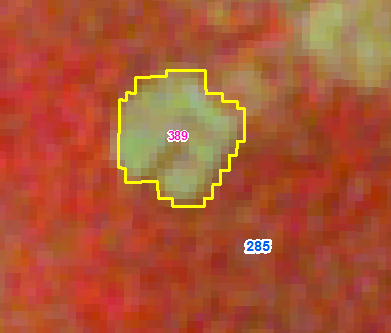 IRS R2 LISS IV 15-01-2019
IRS R2 LISS IV 09-11-2017
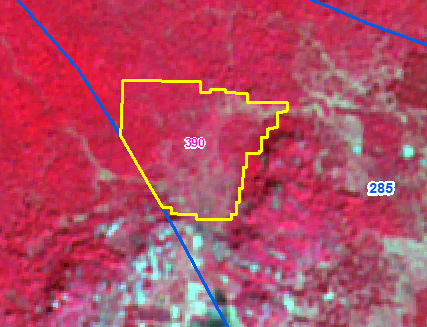 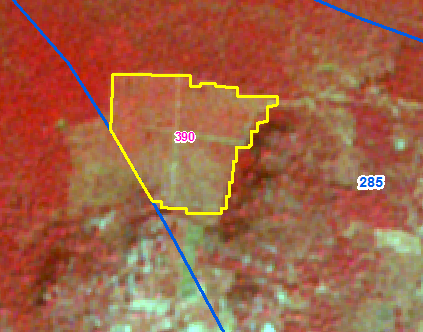 IRS R2 LISS IV 15-01-2019
IRS R2 LISS IV 09-11-2017
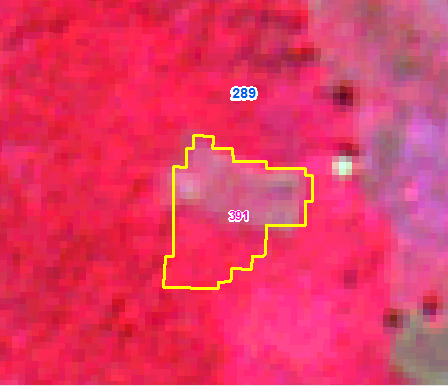 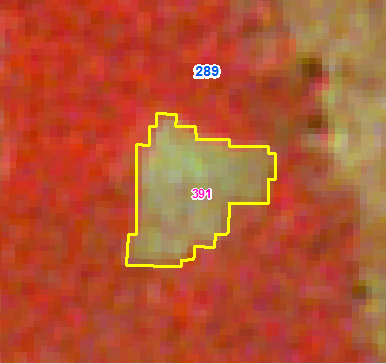 IRS R2 LISS IV 15-01-2019
IRS R2 LISS IV 09-11-2017
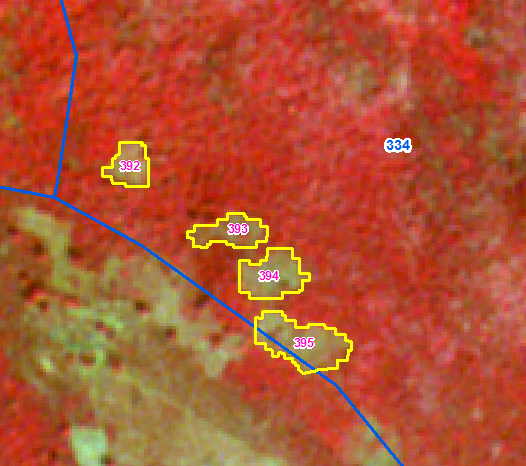 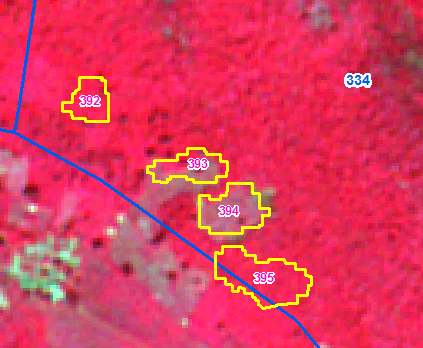 IRS R2 LISS IV 15-01-2019
IRS R2 LISS IV 09-11-2017
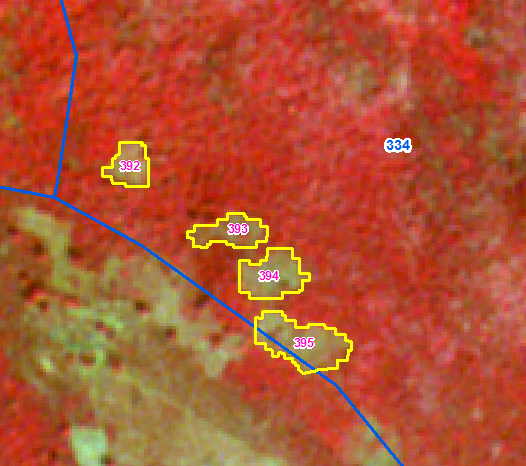 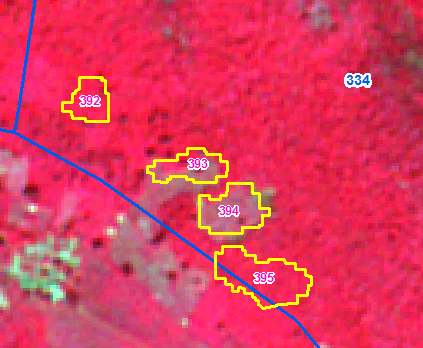 IRS R2 LISS IV 15-01-2019
IRS R2 LISS IV 09-11-2017
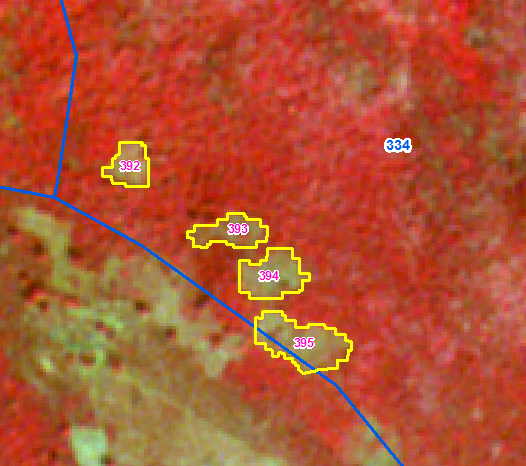 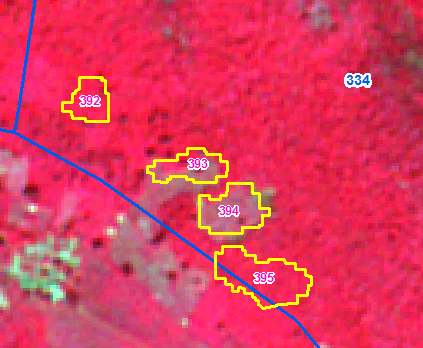 IRS R2 LISS IV 15-01-2019
IRS R2 LISS IV 09-11-2017
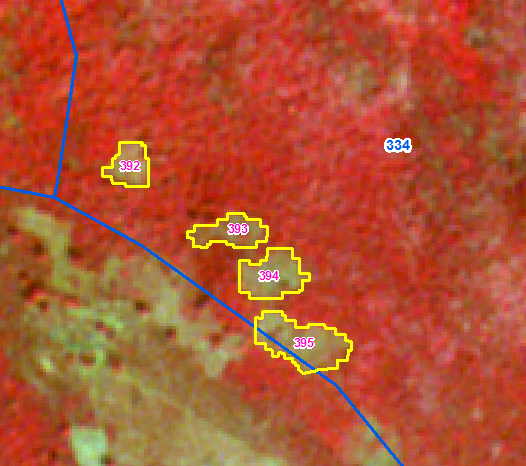 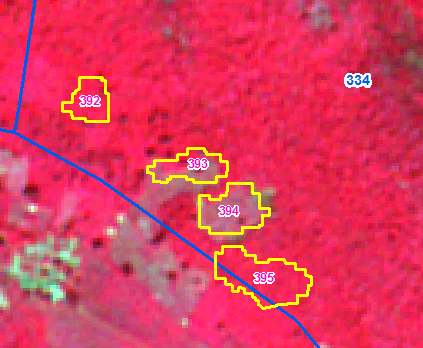 IRS R2 LISS IV 15-01-2019
IRS R2 LISS IV 09-11-2017
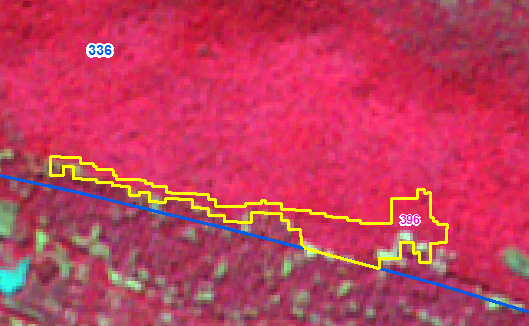 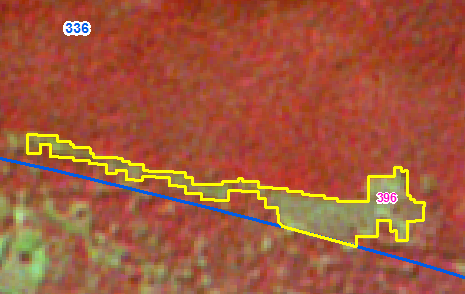 IRS R2 LISS IV 15-01-2019
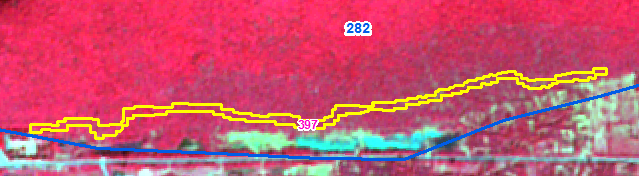 IRS R2 LISS IV 09-11-2017
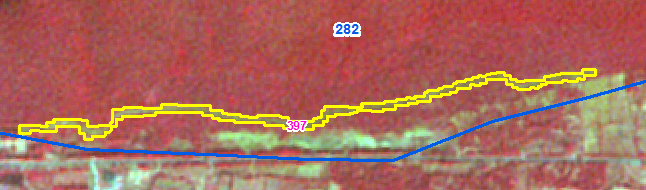 IRS R2 LISS IV 15-01-2019
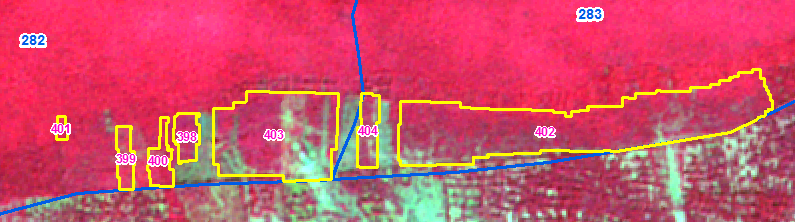 IRS R2 LISS IV 09-11-2017
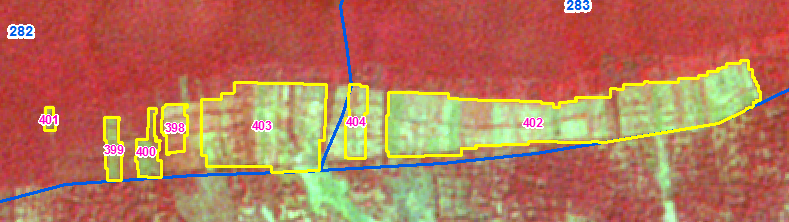 IRS R2 LISS IV 15-01-2019
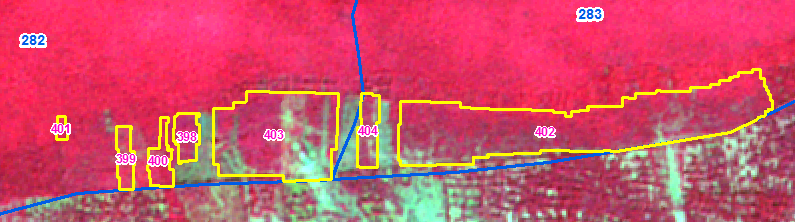 IRS R2 LISS IV 09-11-2017
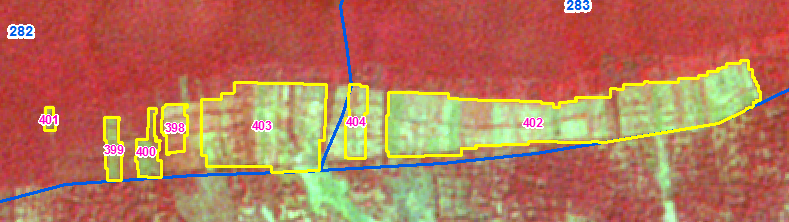 IRS R2 LISS IV 15-01-2019
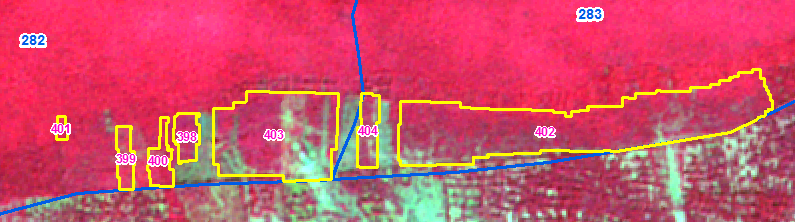 IRS R2 LISS IV 09-11-2017
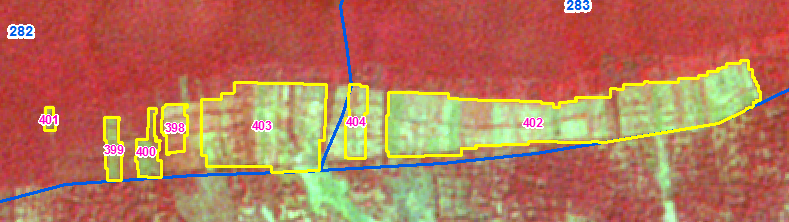 IRS R2 LISS IV 15-01-2019
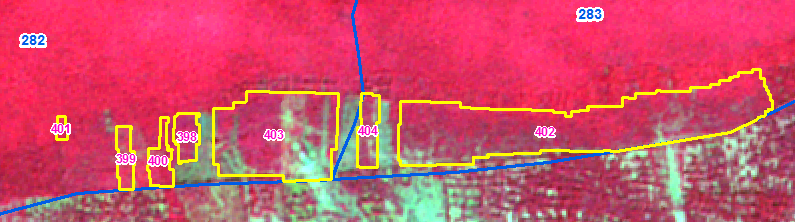 IRS R2 LISS IV 09-11-2017
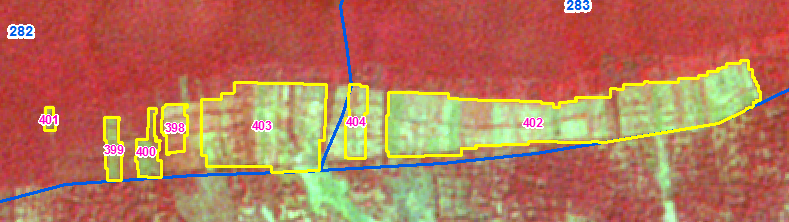 IRS R2 LISS IV 15-01-2019
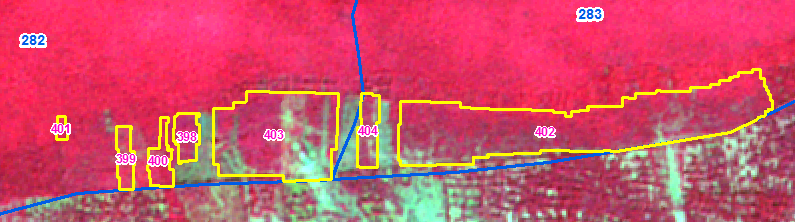 IRS R2 LISS IV 09-11-2017
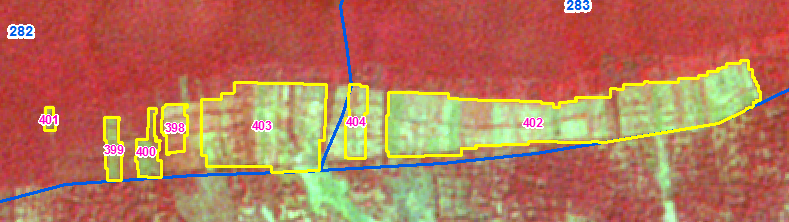 IRS R2 LISS IV 15-01-2019
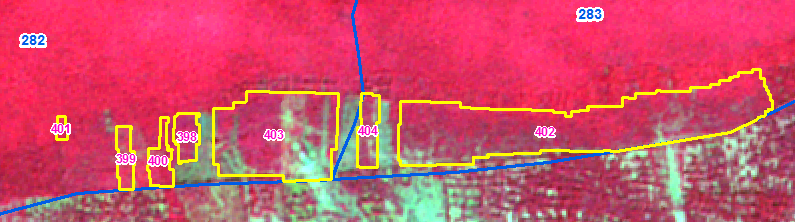 IRS R2 LISS IV 09-11-2017
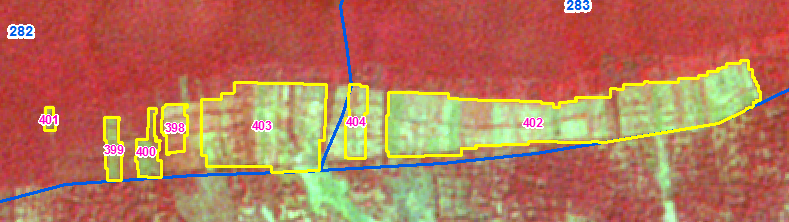 IRS R2 LISS IV 15-01-2019
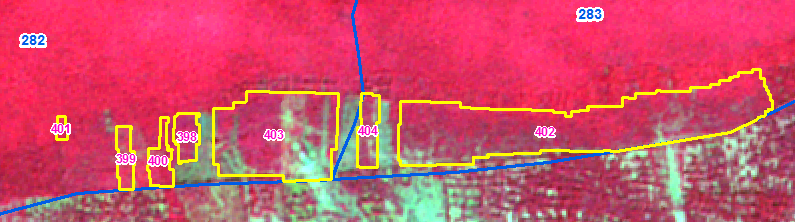 IRS R2 LISS IV 09-11-2017
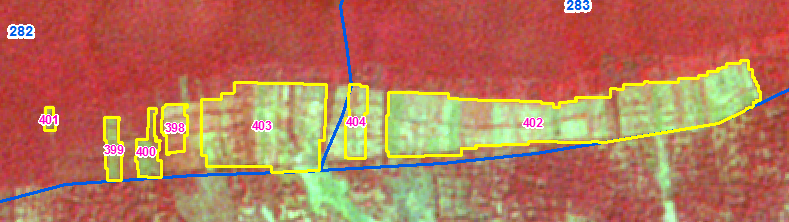 IRS R2 LISS IV 09-11-2017
IRS R2 LISS IV 15-01-2019
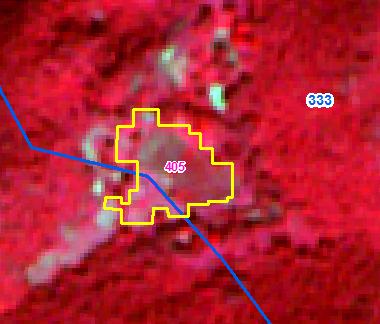 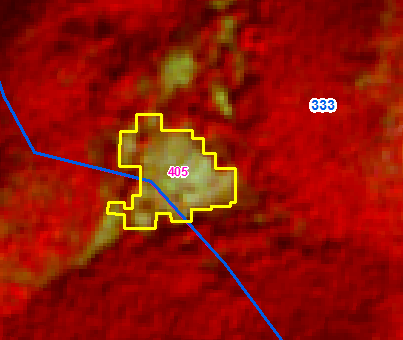